D
A
The New Jersey Student Learning Standards
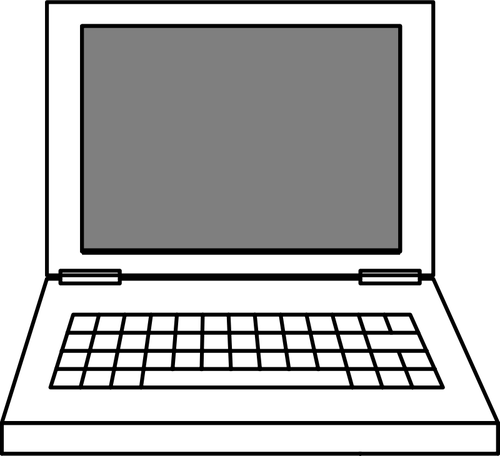 Computer Science & Design Thinking
8.1.8 
Data  & Analysis
8.1.8
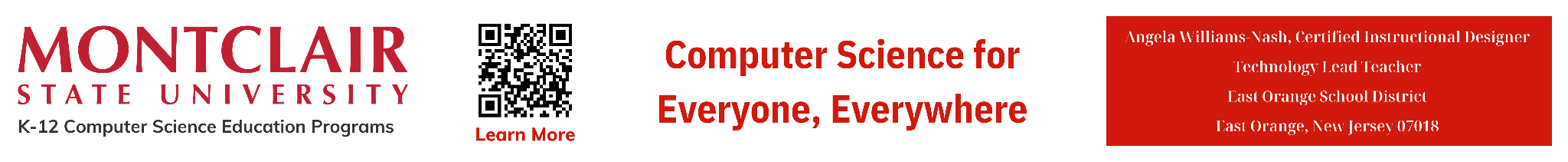 ‹#›
D
A
New Jersey Student Learning Standards
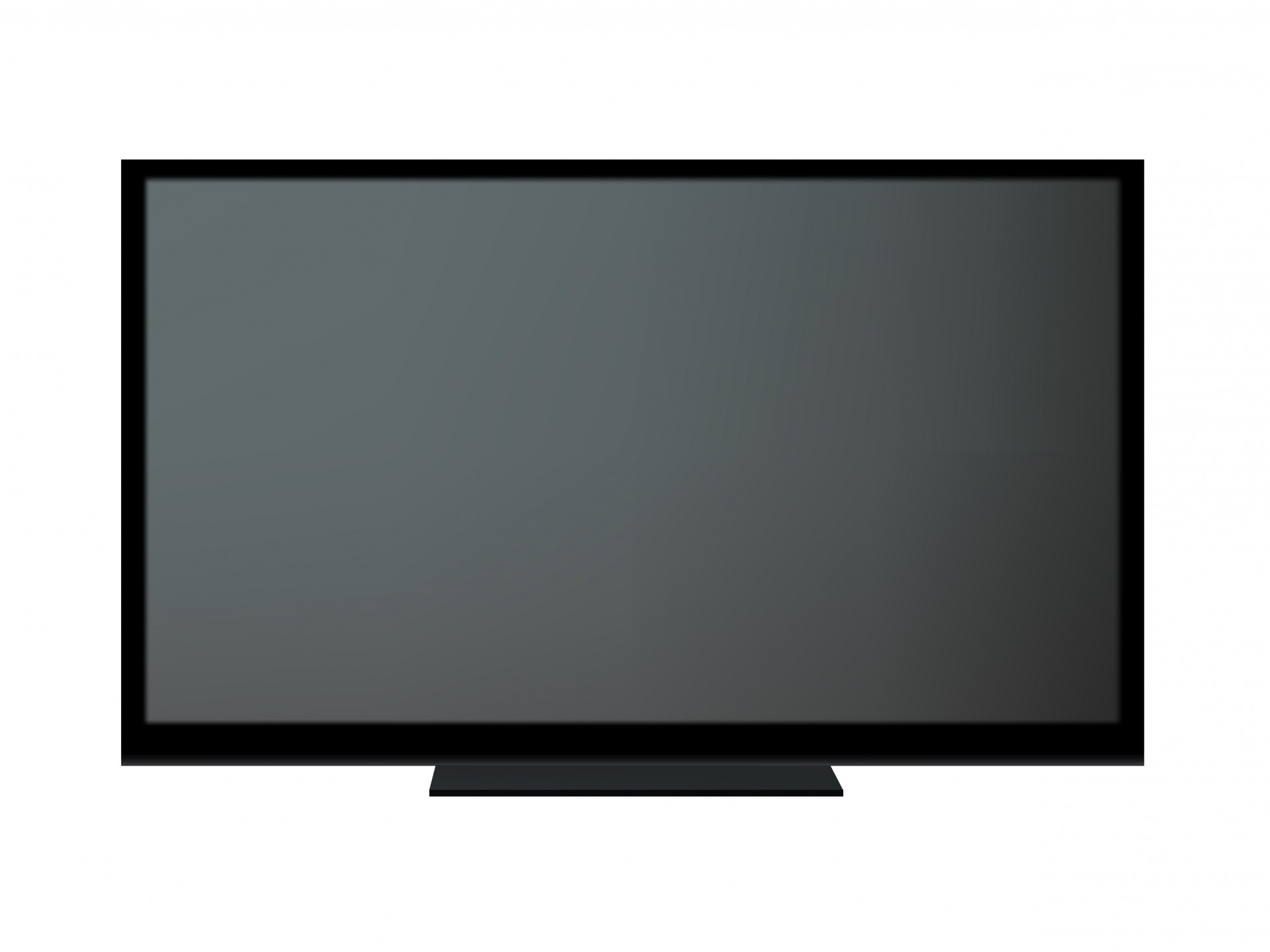 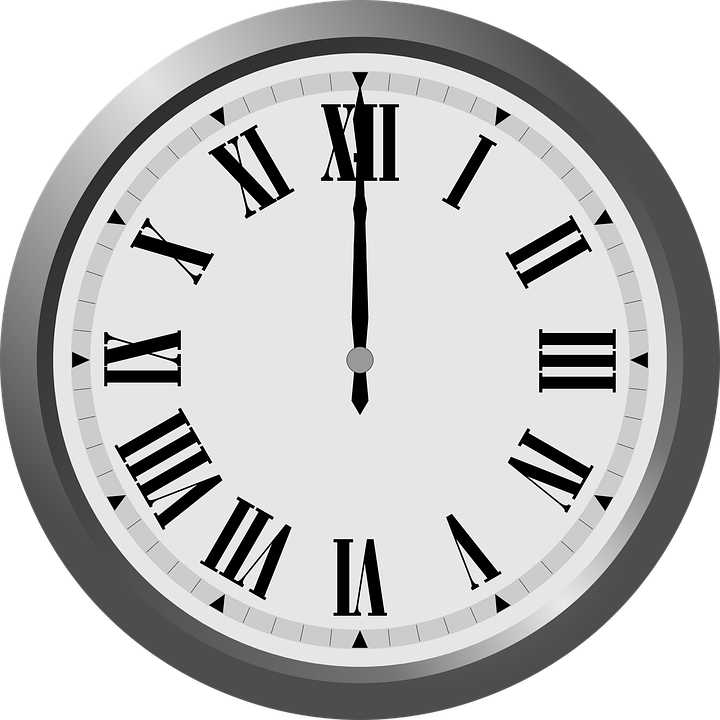 Technology
8.1.8.DA.1: Organize and transform data collected using computational tools to make it usable for a specific purpose.
8.1.8.DA.2: Explain the difference between how the computer stores data as bits and how the data is displayed. 
8.1.8.DA.3: Identify the appropriate tool to access data based on its file format.
8.1.8.DA.4: Transform data to remove errors and improve the accuracy of the data for analysis
8.1.8.DA.5: Test, analyze, and refine computational models.
8.1.8.DA.6: Analyze climate change computational models and propose refinements.
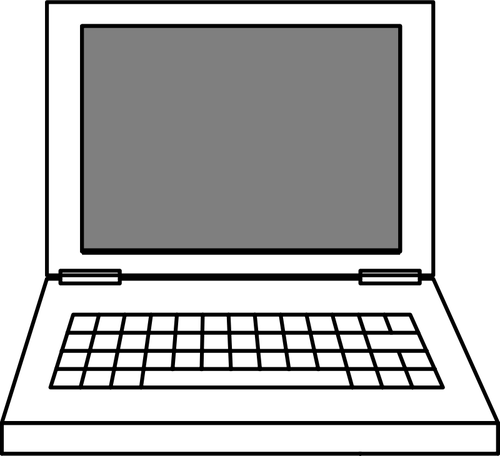 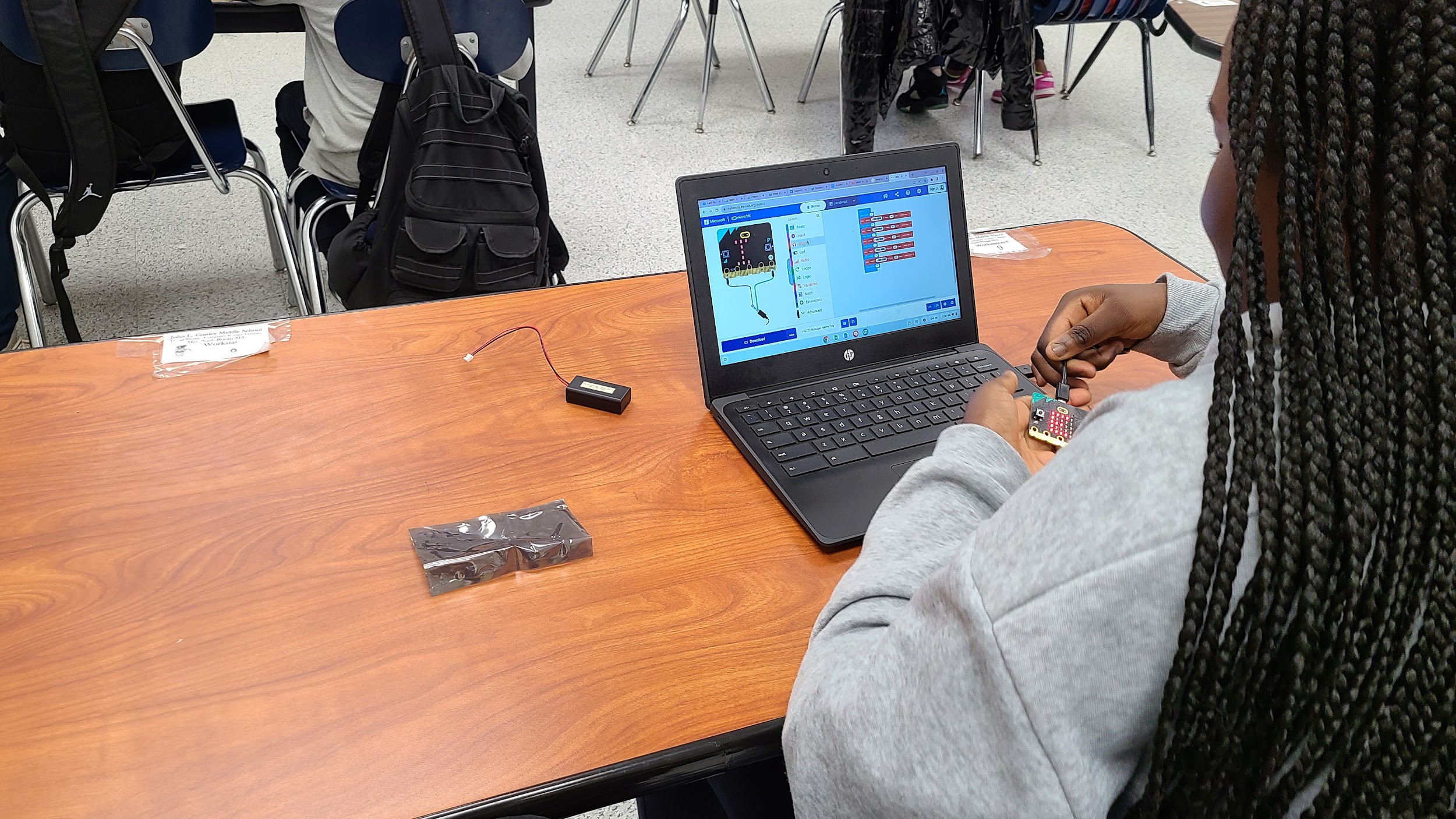 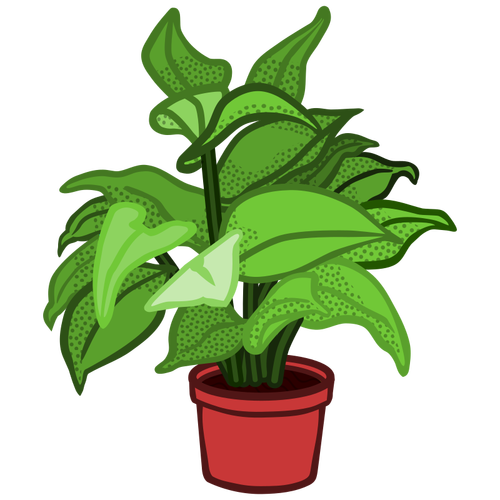 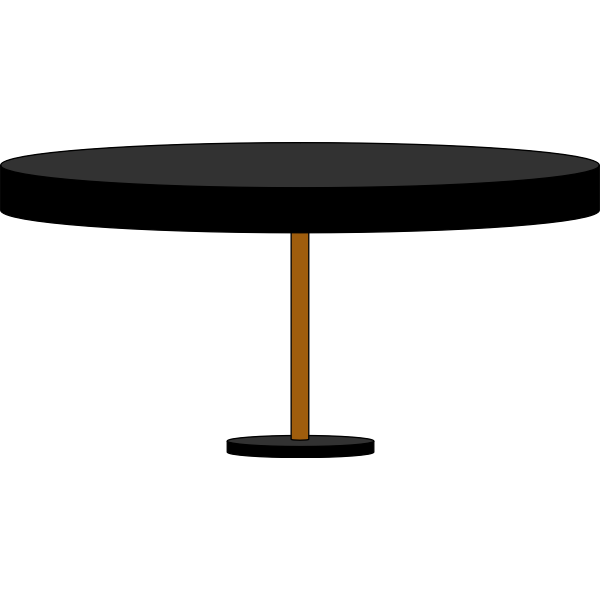 8.1.8
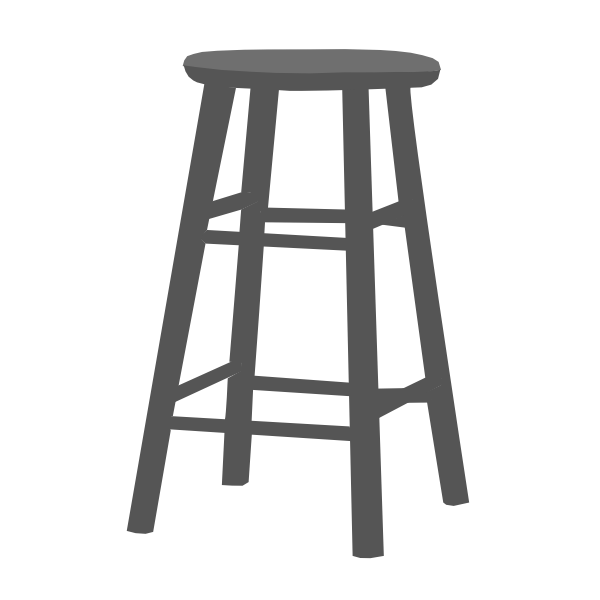 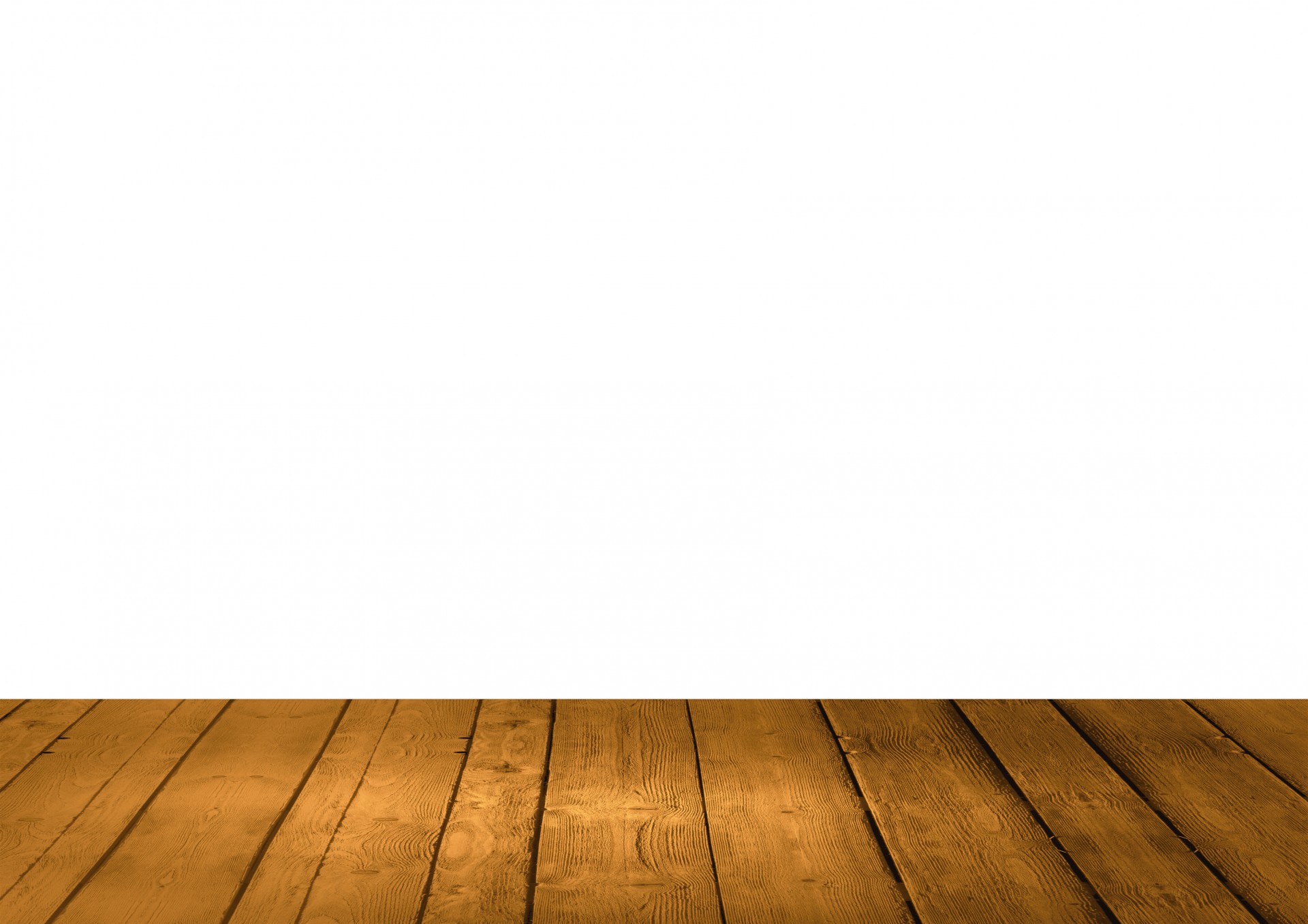 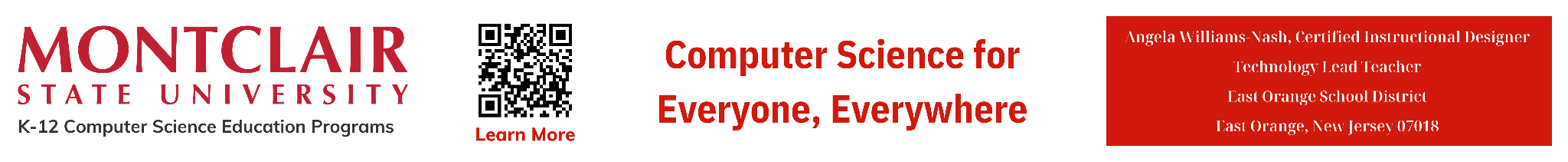 ‹#›
I
D
A
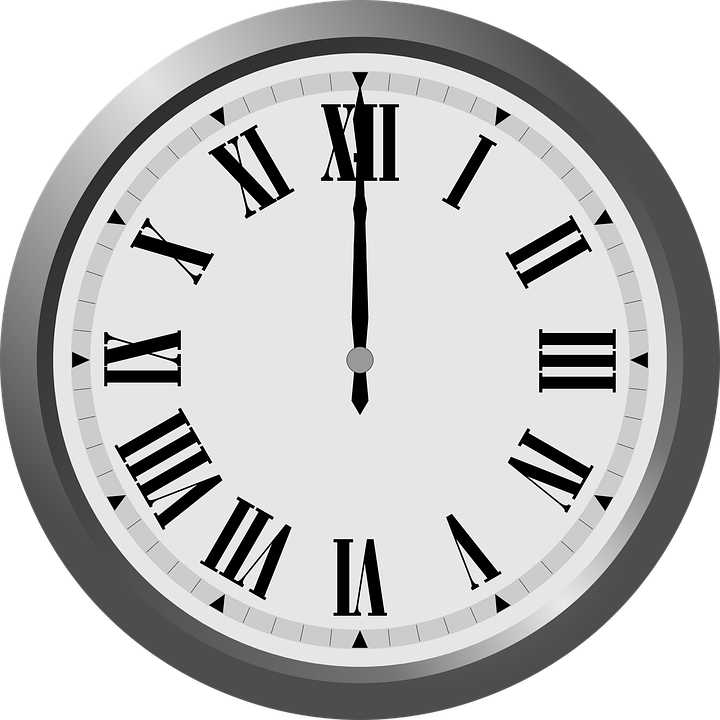 Core Concept  8.1.8 Data & Analysis
Computing systems exist to process data. The amount of digital data generated in the world is rapidly expanding, so the need to process data effectively is increasingly important. Data is collected and stored so that it can be analyzed to better understand the world and make more accurate predictions.
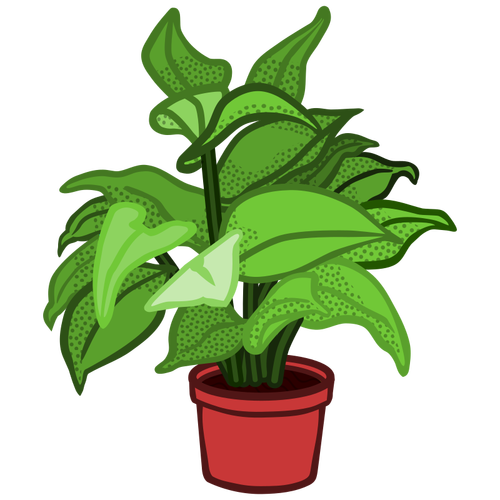 8.1.8
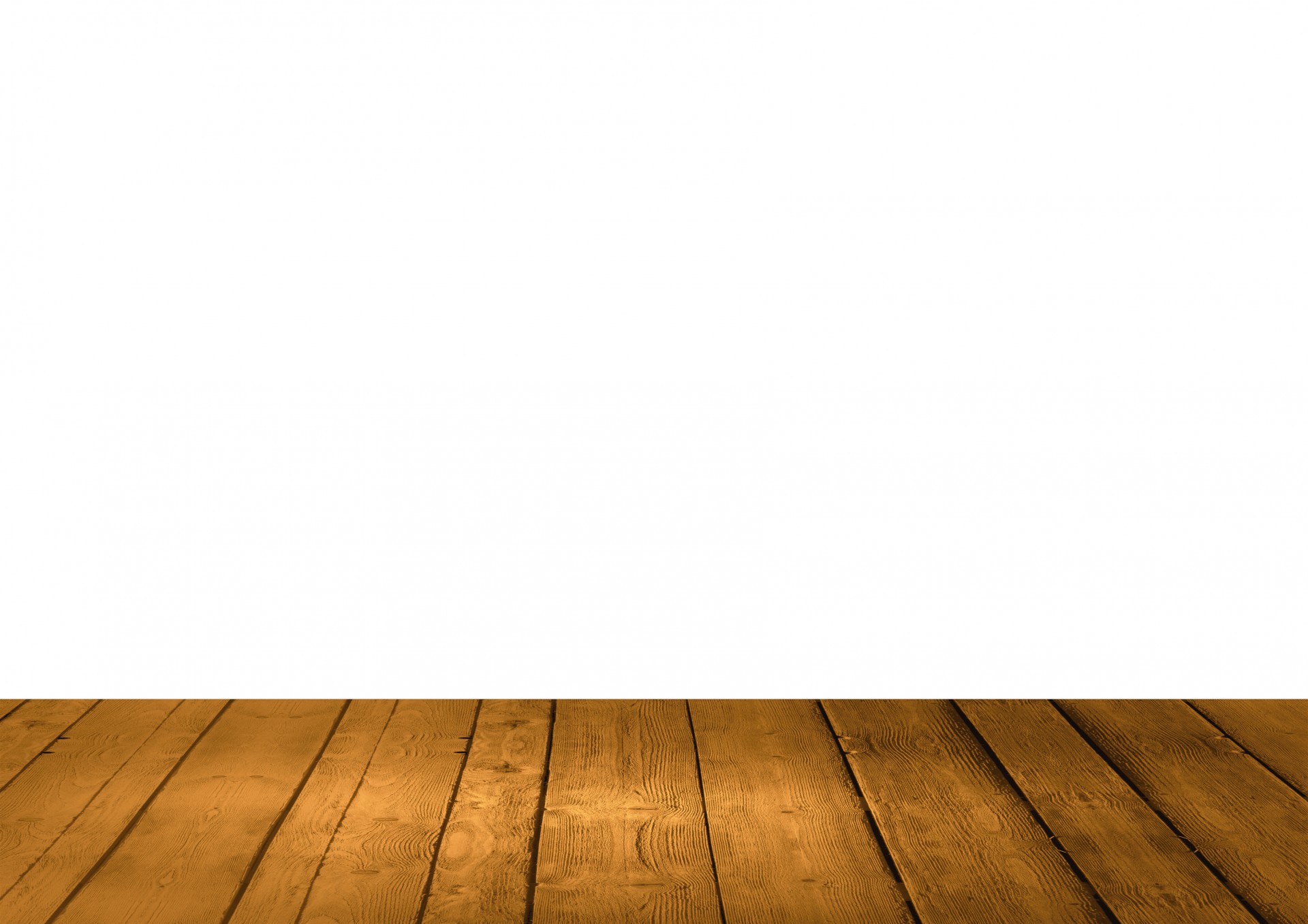 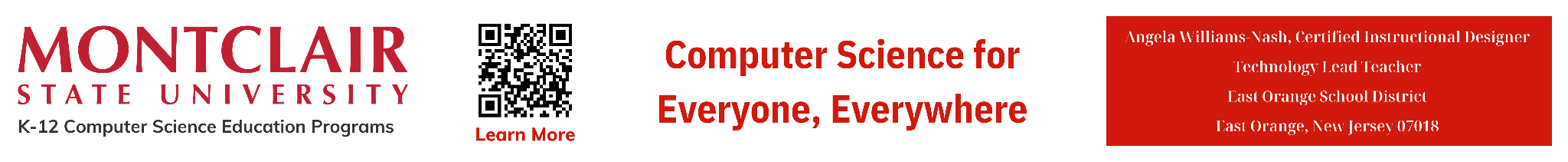 ‹#›
D
A
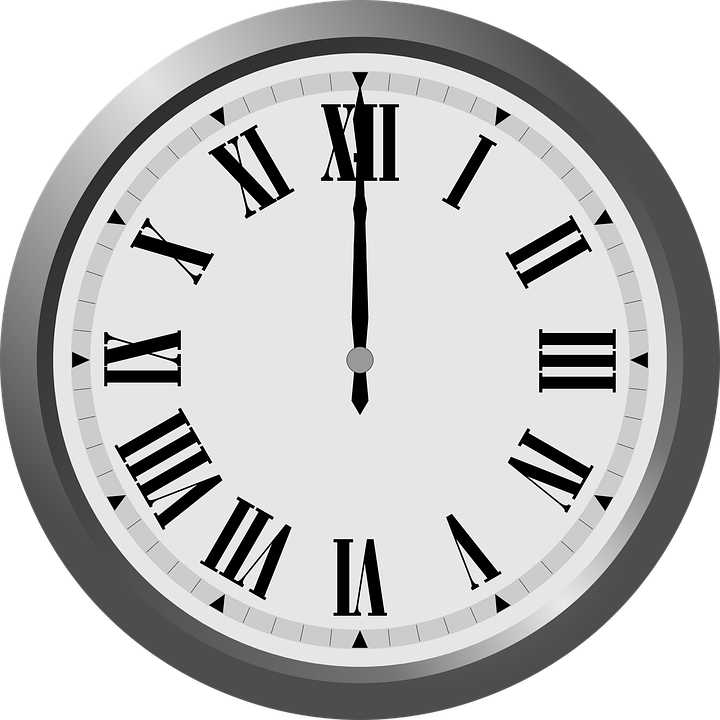 Topics Covered
Data Collection, Storage, Analysis & Display
Data Storage & Screen Display
Data Analysis
Data Cleaning
Climate Change
Pollution
Extreme Weather
Spreadsheets
Student Challenge
Works Cited
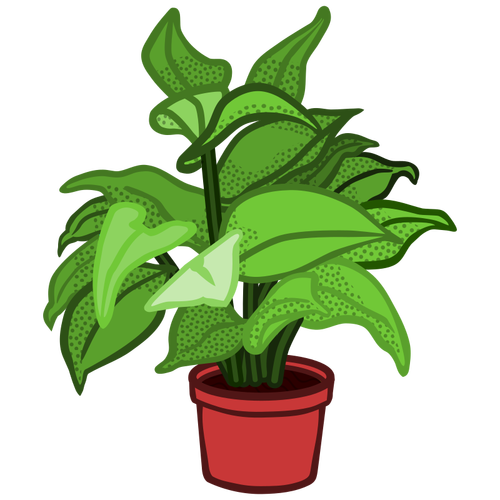 8.1.8
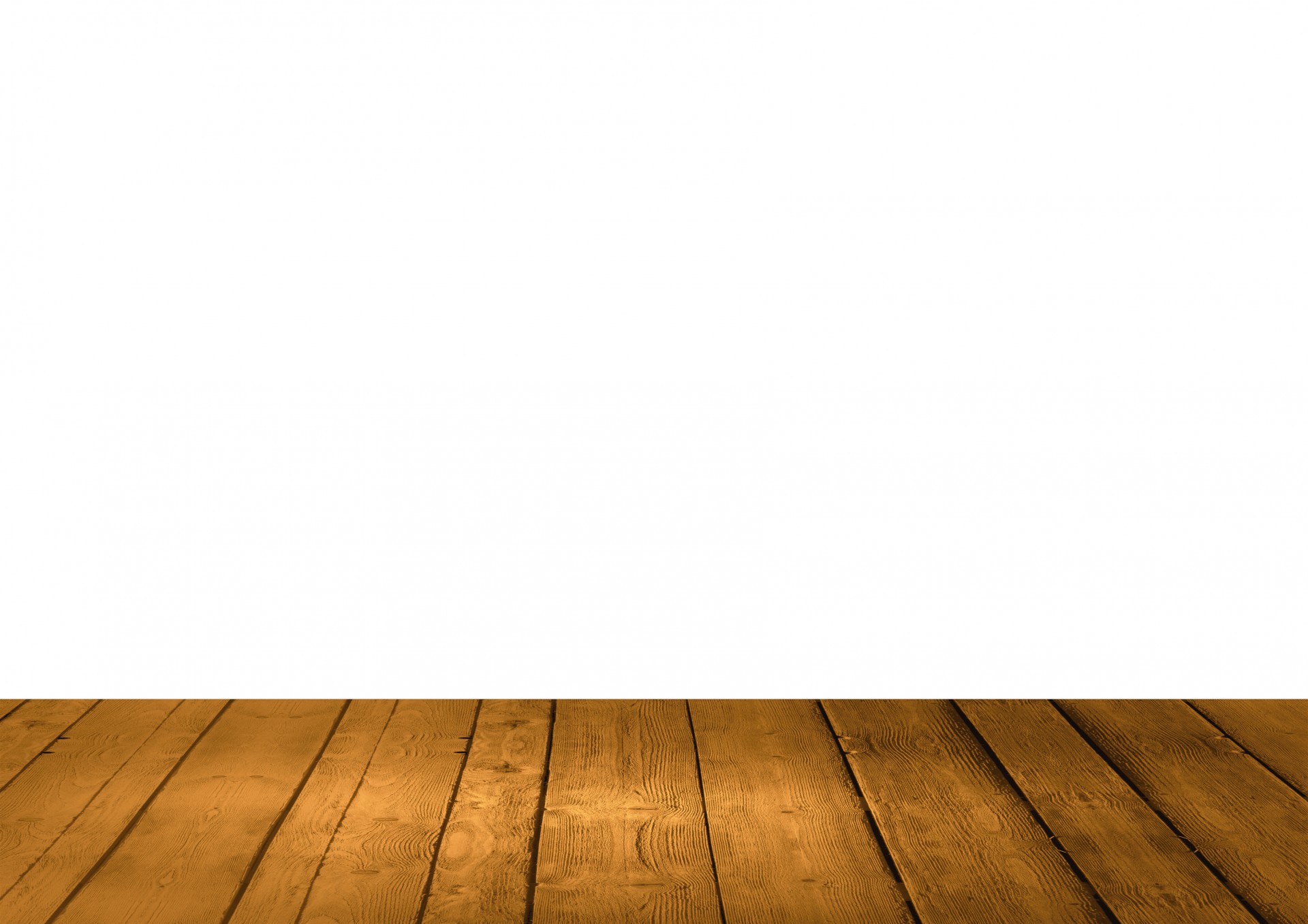 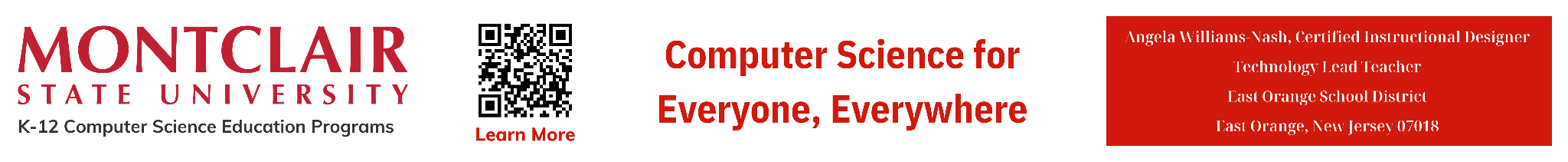 ‹#›
D
A
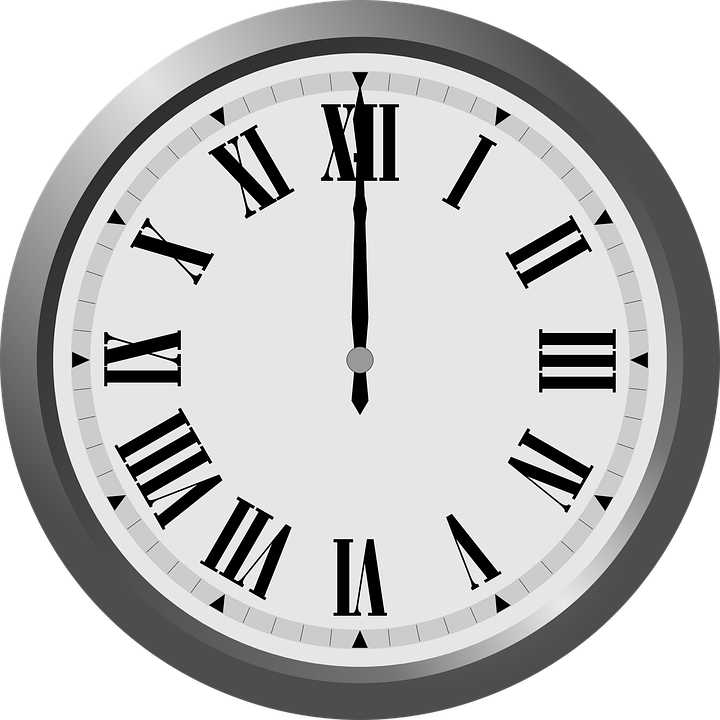 Data
Collection, Storage, Analysis & Display
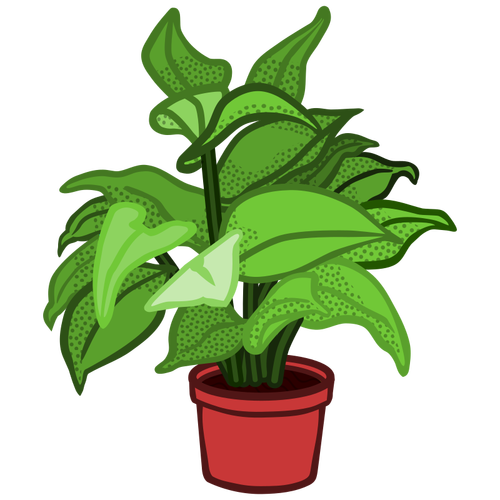 8.1.8
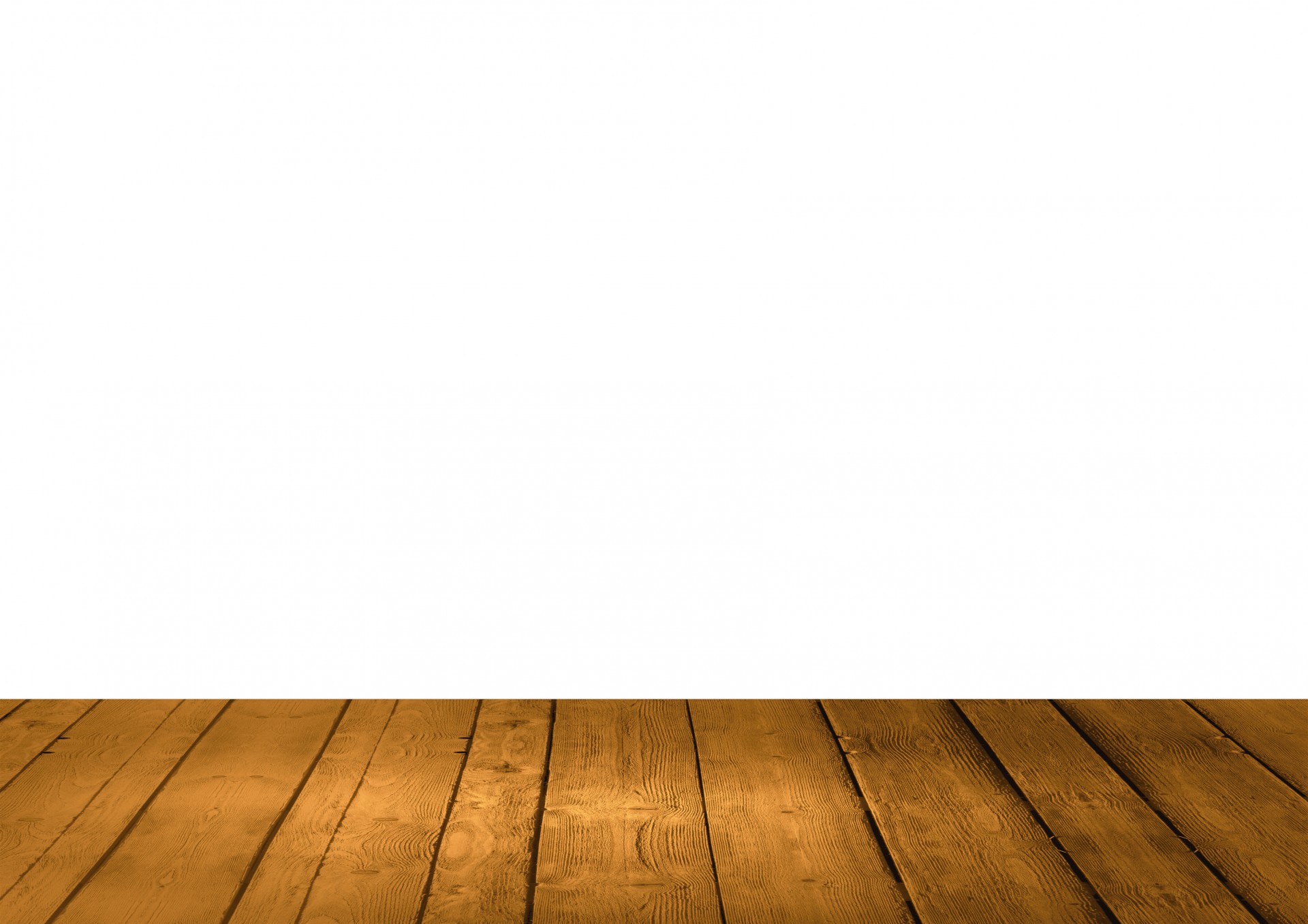 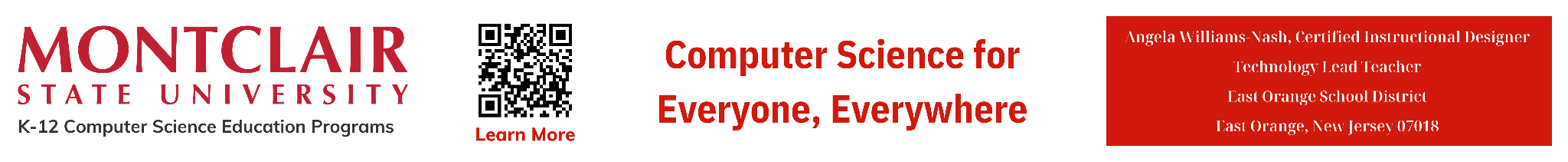 ‹#›
D
A
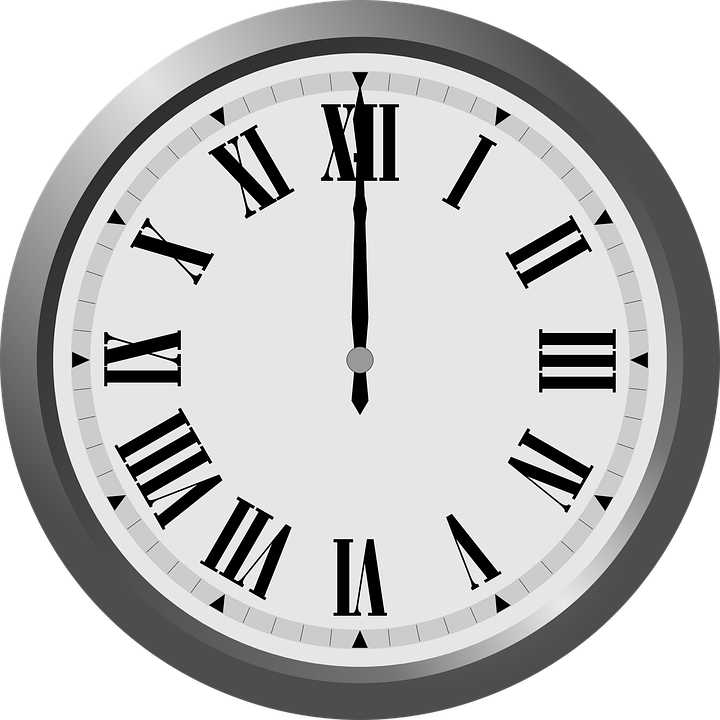 Data Collection
People collect data about other people and the world around them. People collect data in different ways depending on what information  they need and the material or resources available to them.
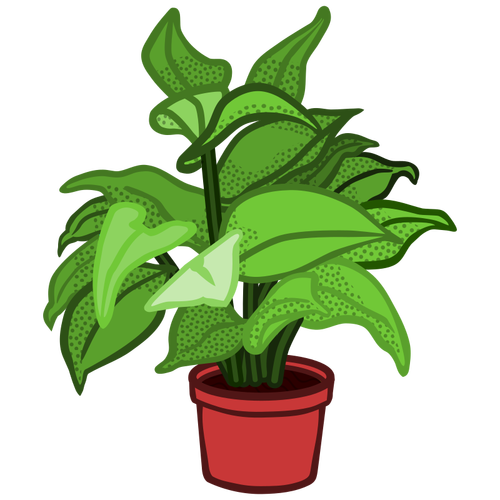 8.1.8
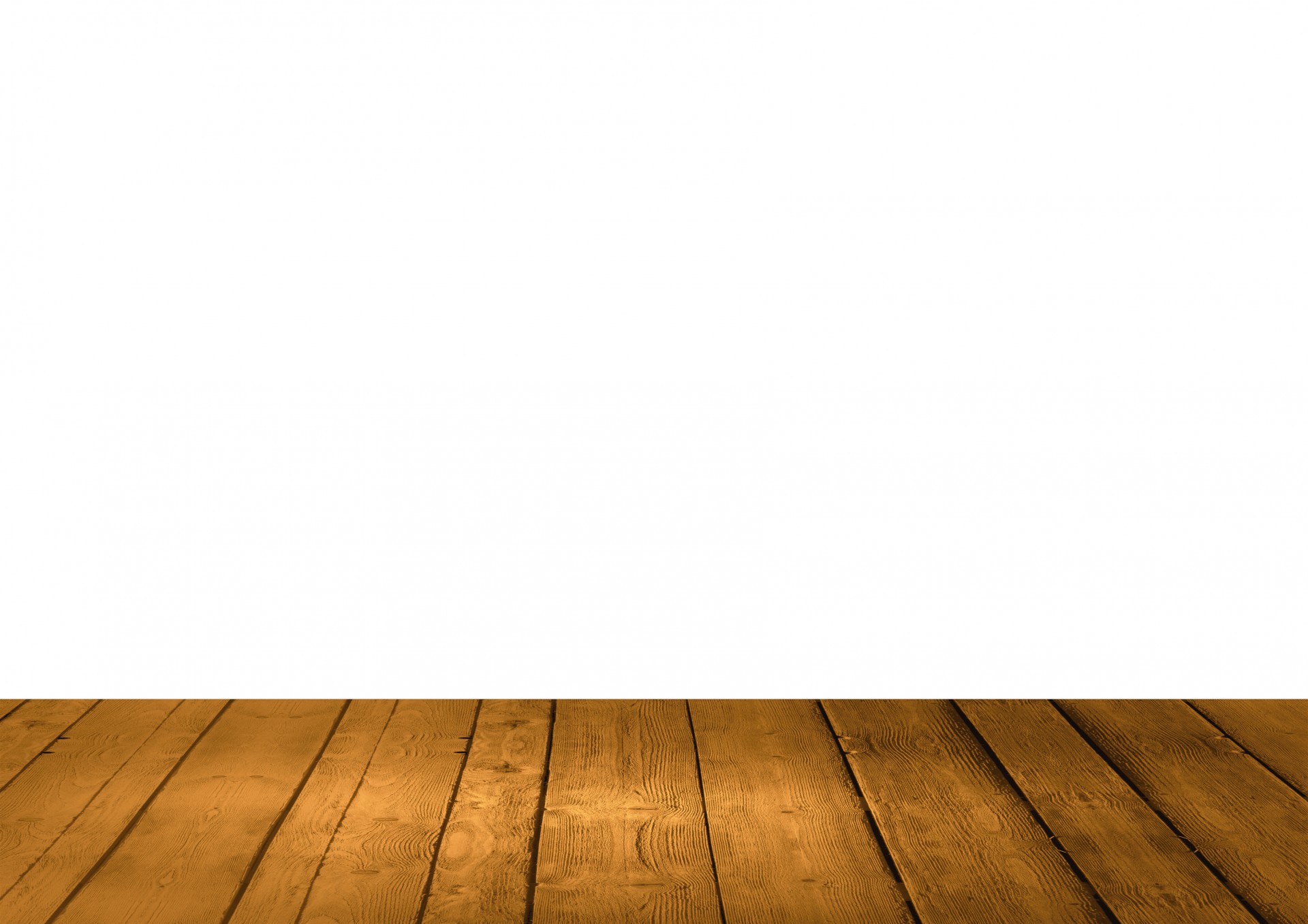 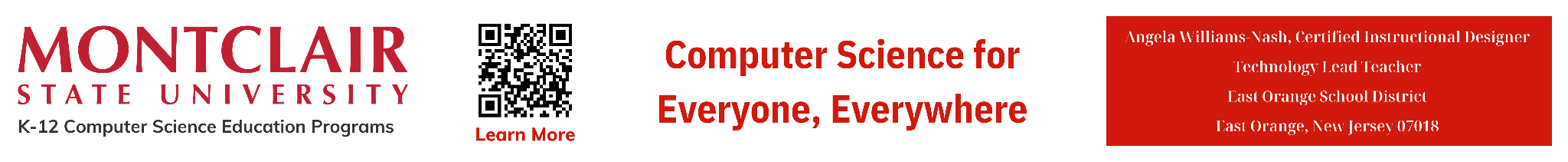 ‹#›
D
A
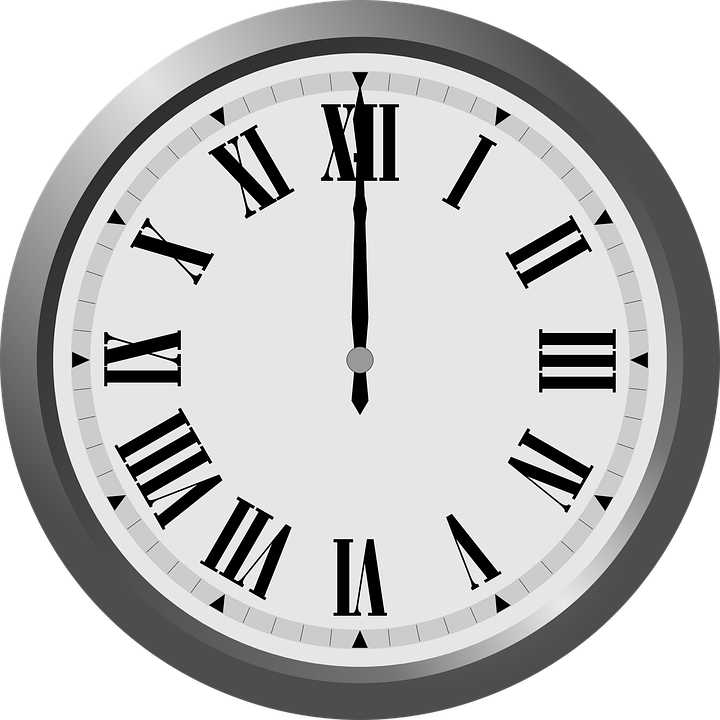 Data Collection
Here are six common methods used by students like you:
Surveys and Questionnaires
Observation
Interviews
Experiments
Focus Groups
Secondary Data Analysis
Sensor
Social Media Monitoring
Case Studies
Ethnography
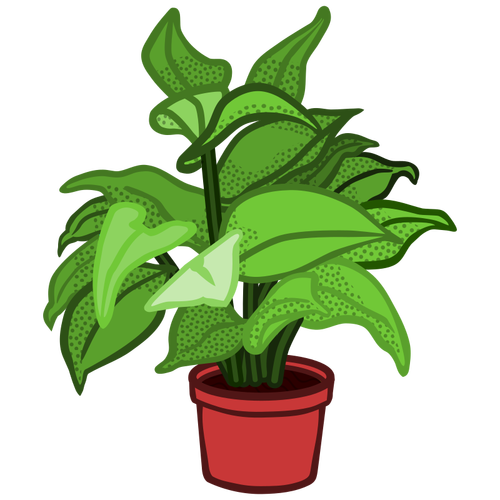 8.1.8
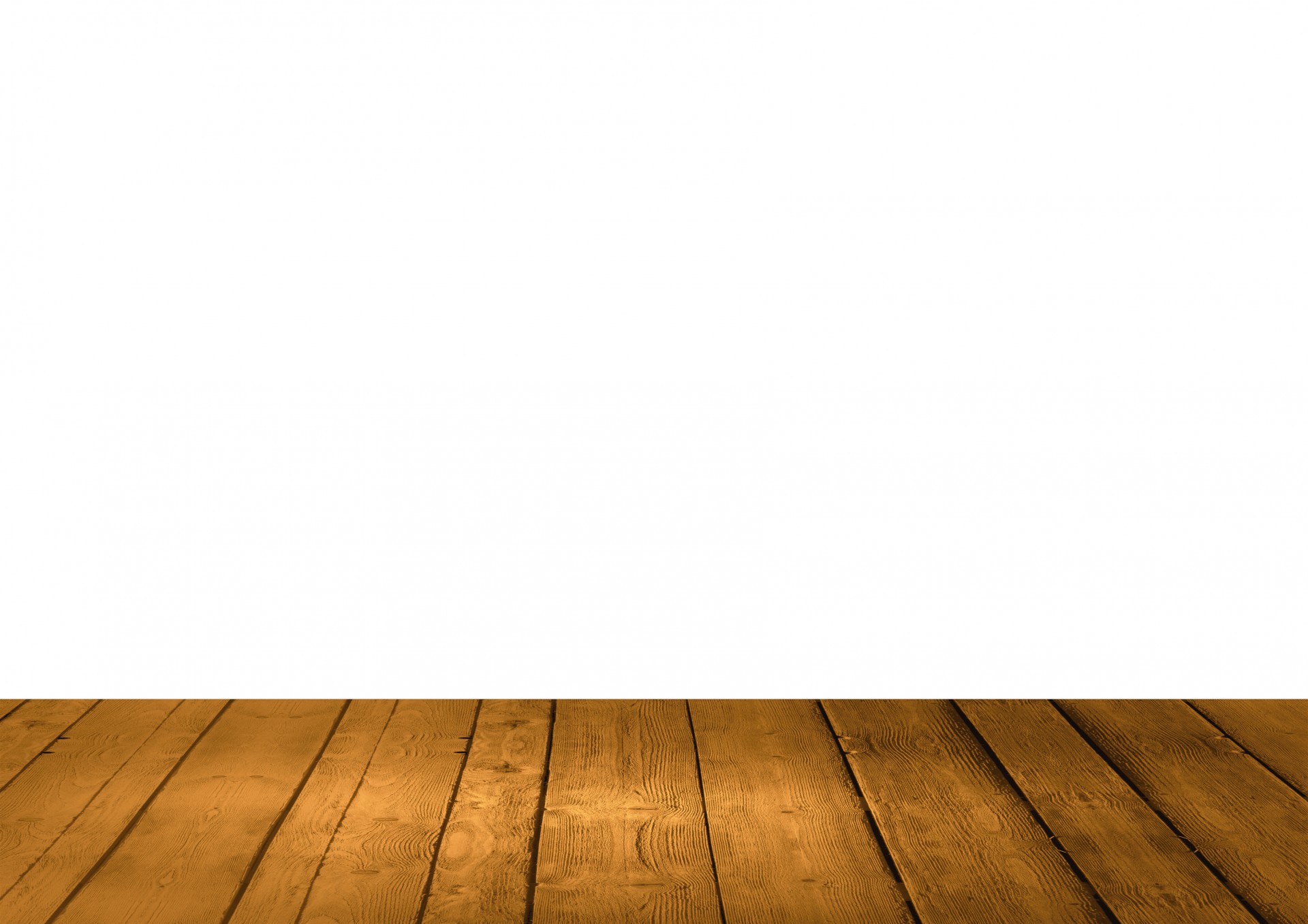 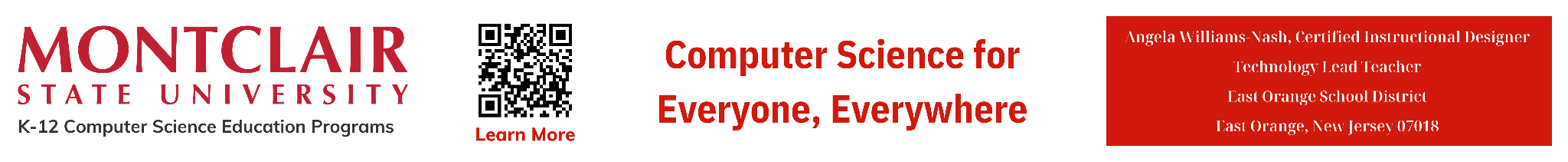 ‹#›
D
A
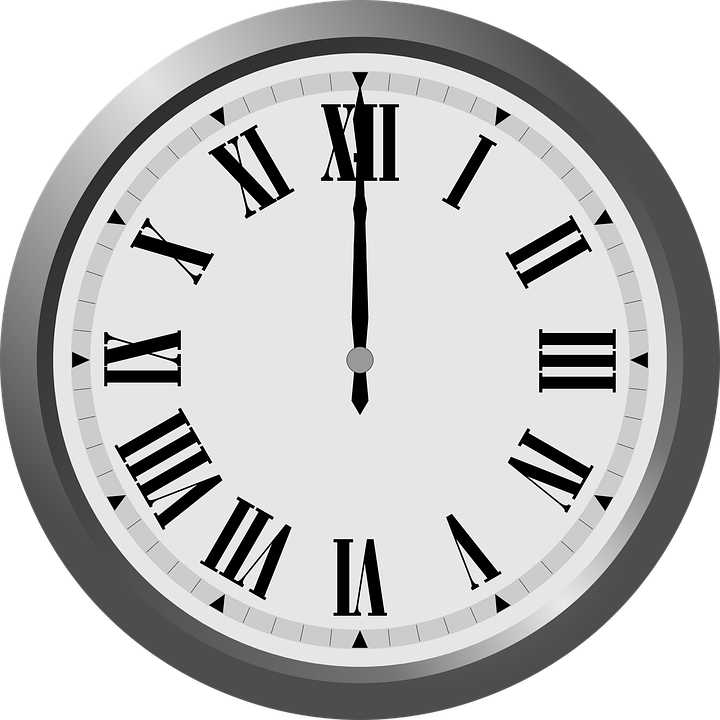 Data Collection
Secondary Data Analysis
Researchers analyze data that has already been collected by others. This could include government data, organizational records, academic studies, or publicly available datasets.
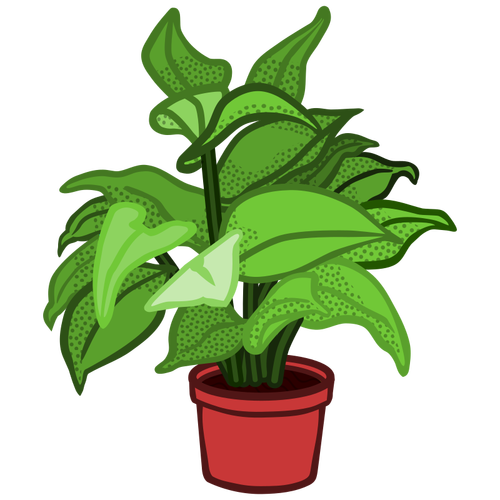 8.1.8
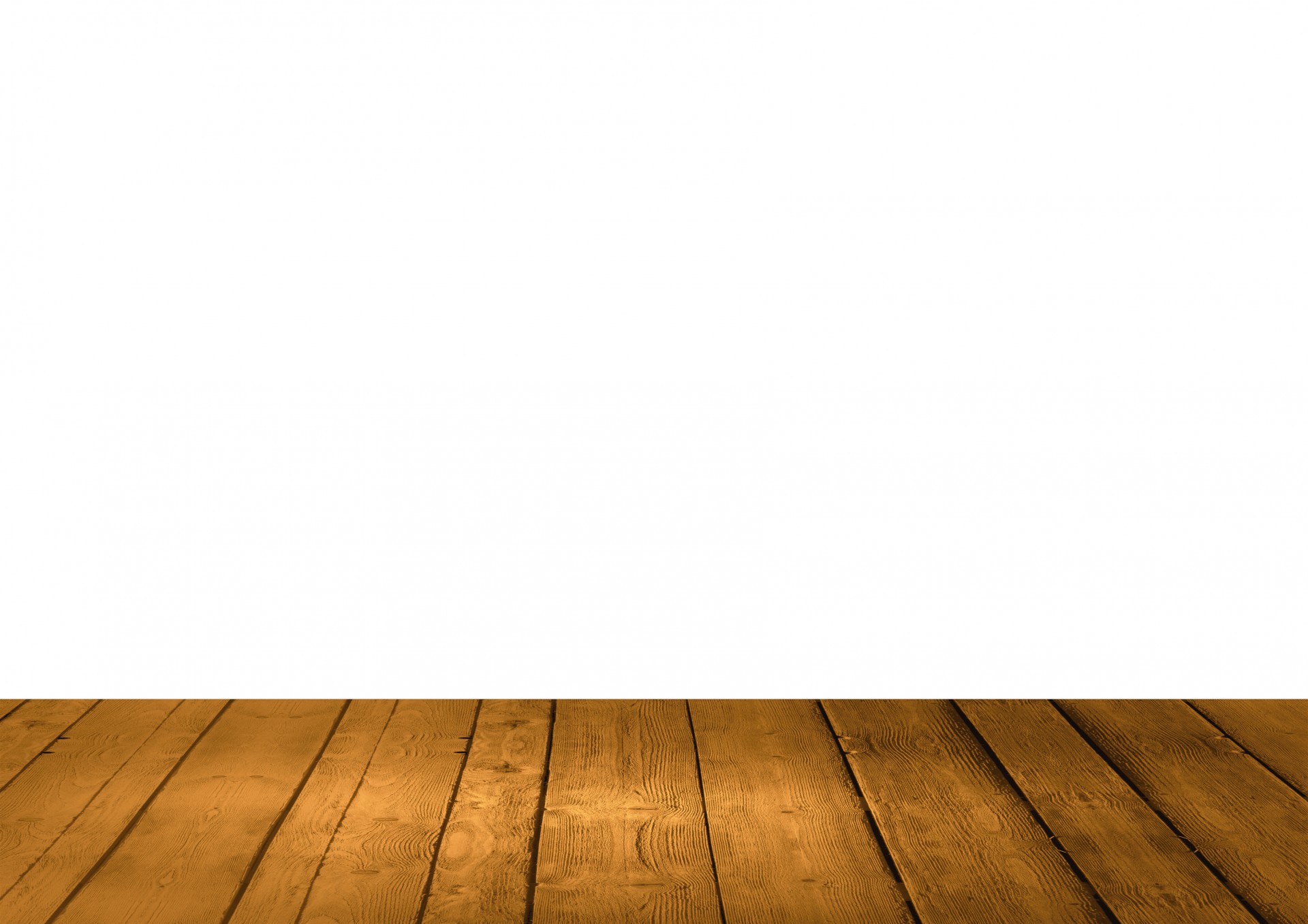 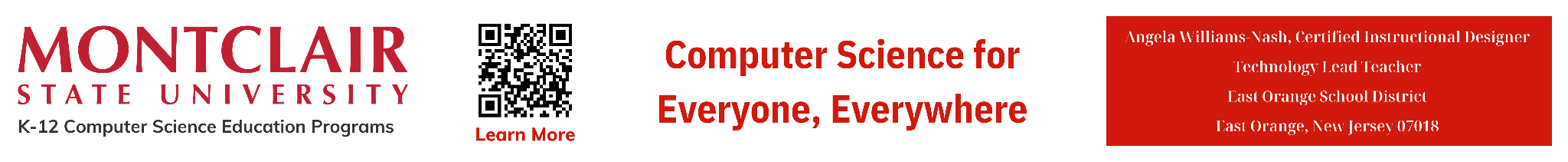 ‹#›
D
A
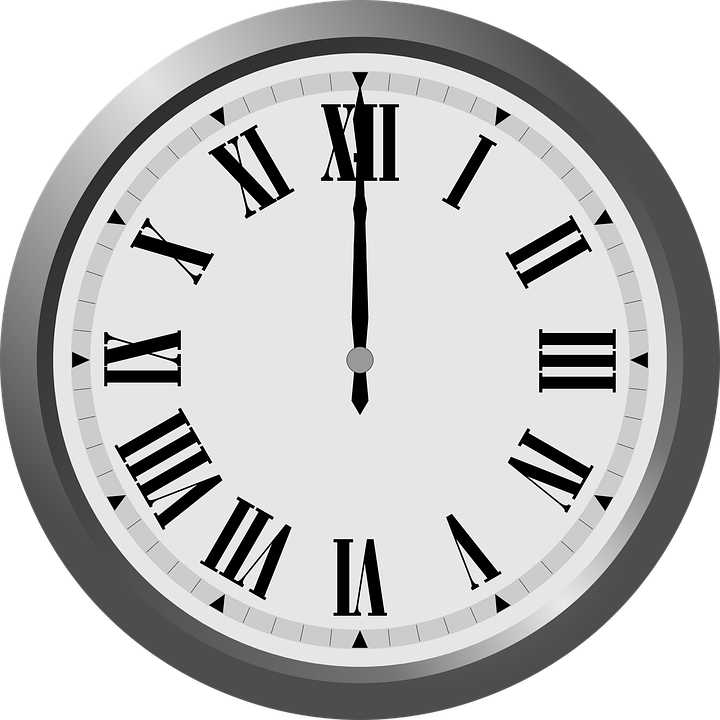 Data Collection
Surveys and Questionnaires
These collection methods involve asking people questions either in person, over the phone, through mail, or online. Surveys can be structured (with fixed-choice answers) or unstructured (open-ended questions).
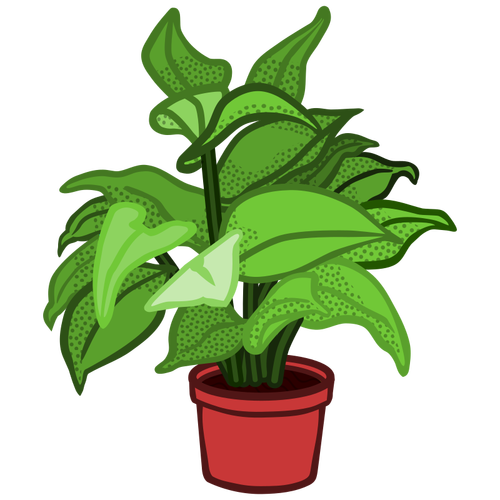 8.1.8
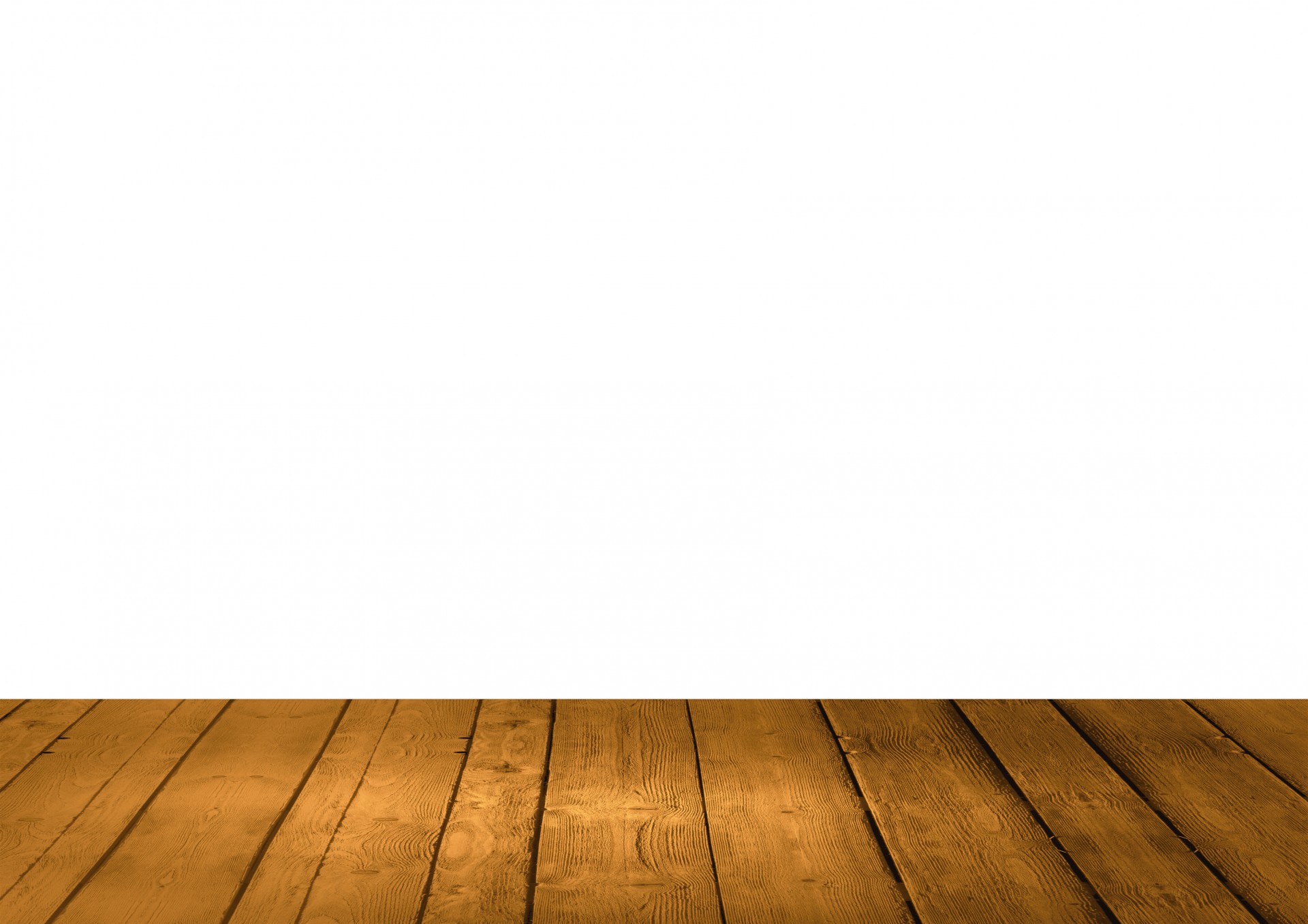 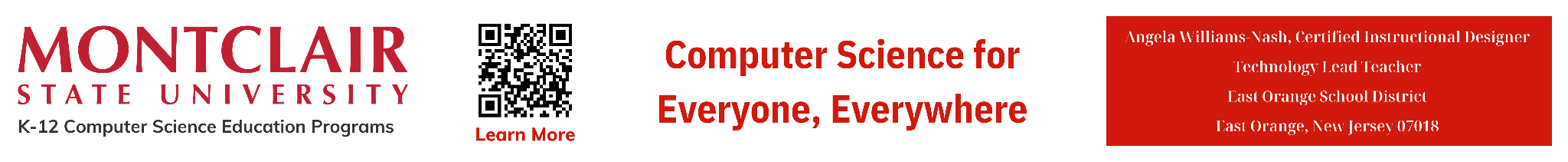 ‹#›
D
A
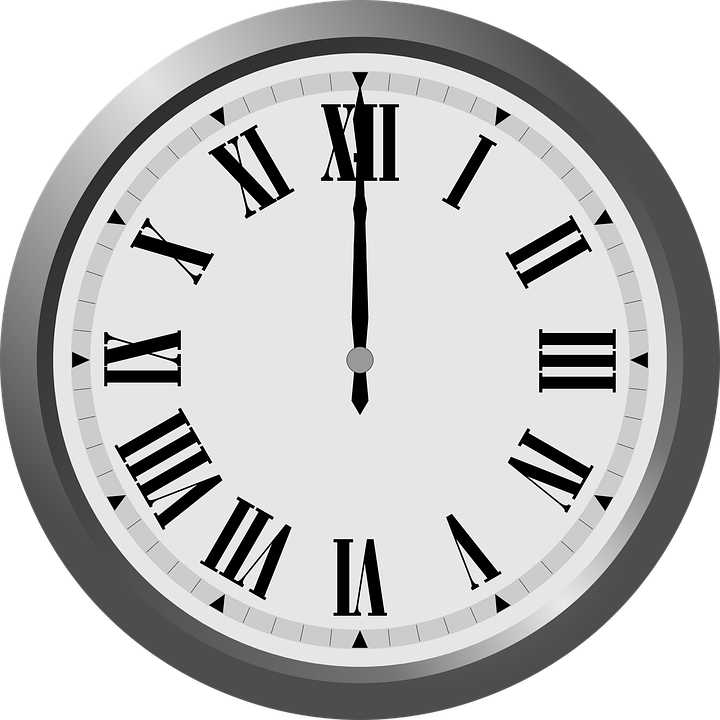 Data Collection
Observation
Data collectors can observe or look at people or phenomena directly.
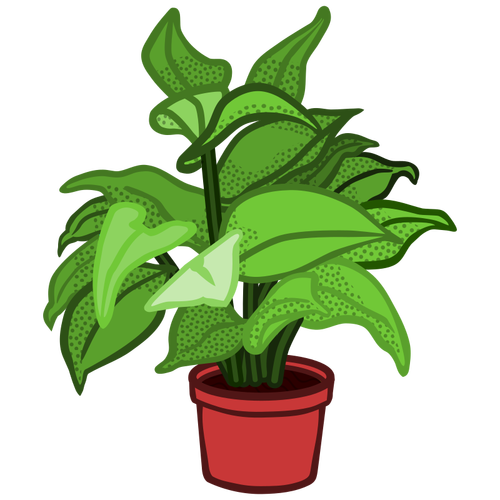 8.1.8
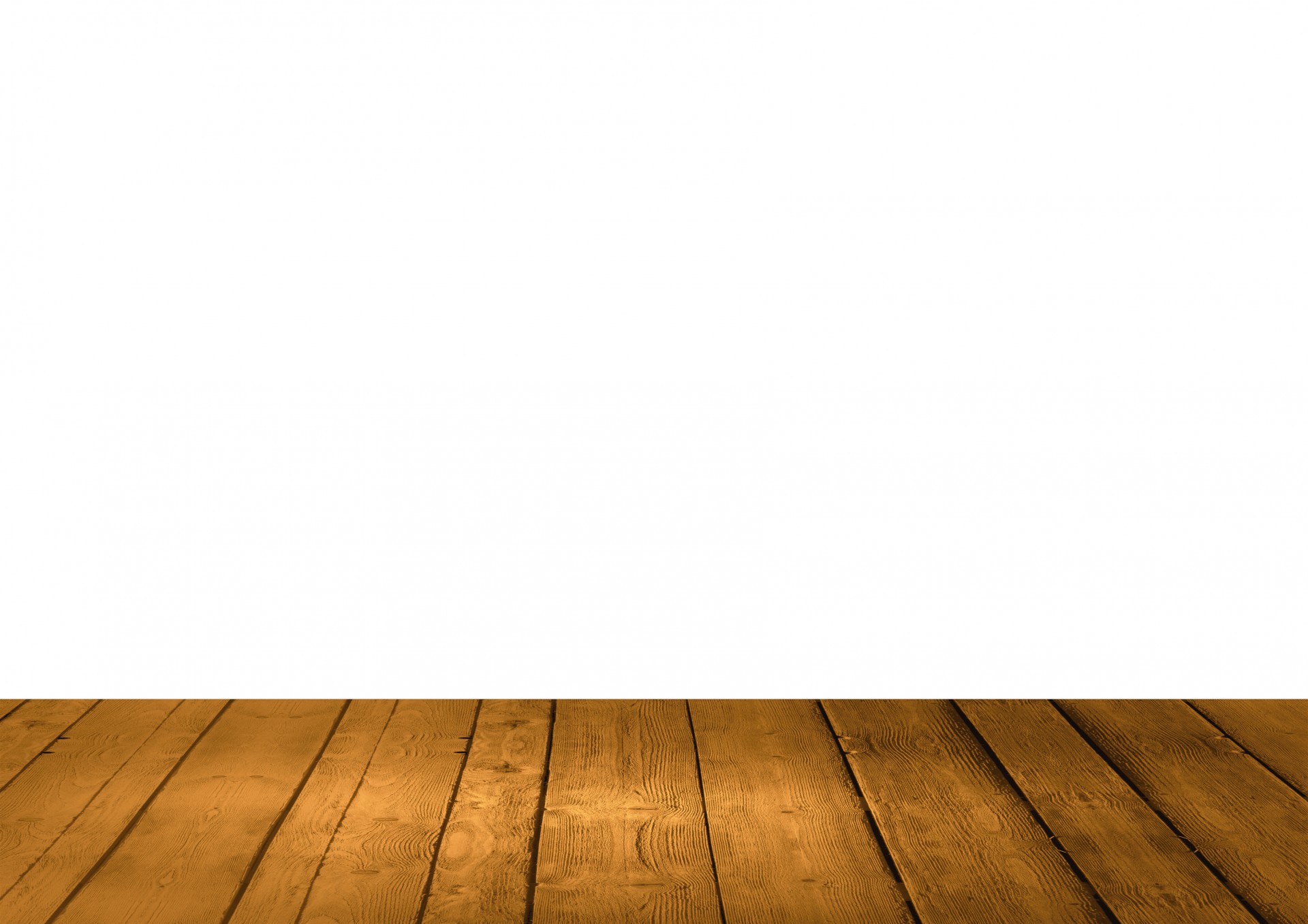 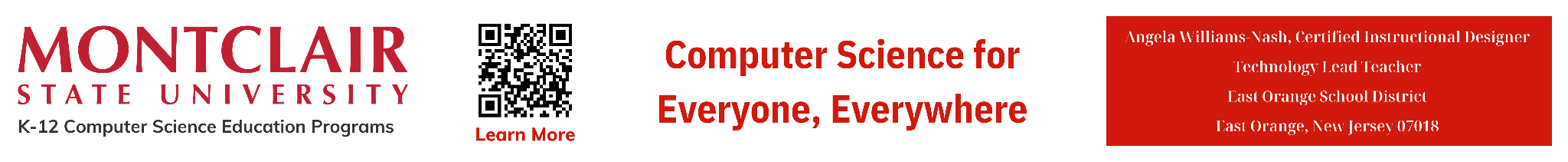 ‹#›
D
A
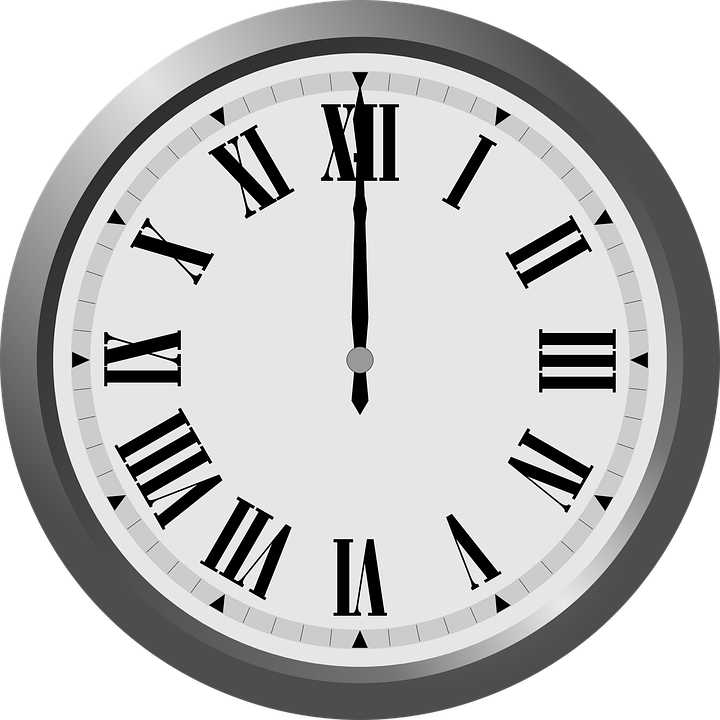 Data Collection
Interviews
Similar to surveys, interviews involve asking people questions and recording their anwer. Interviews are often more in-depth and allow for follow-up questions.
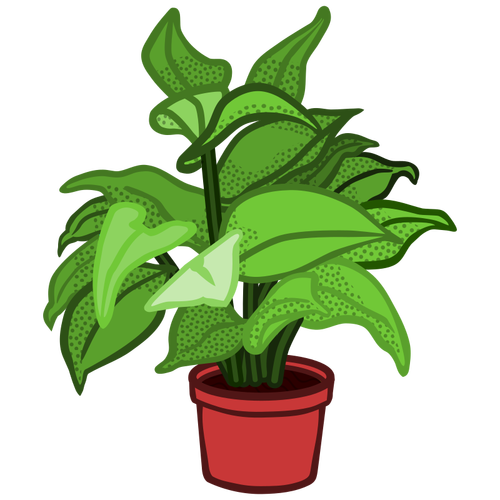 8.1.8
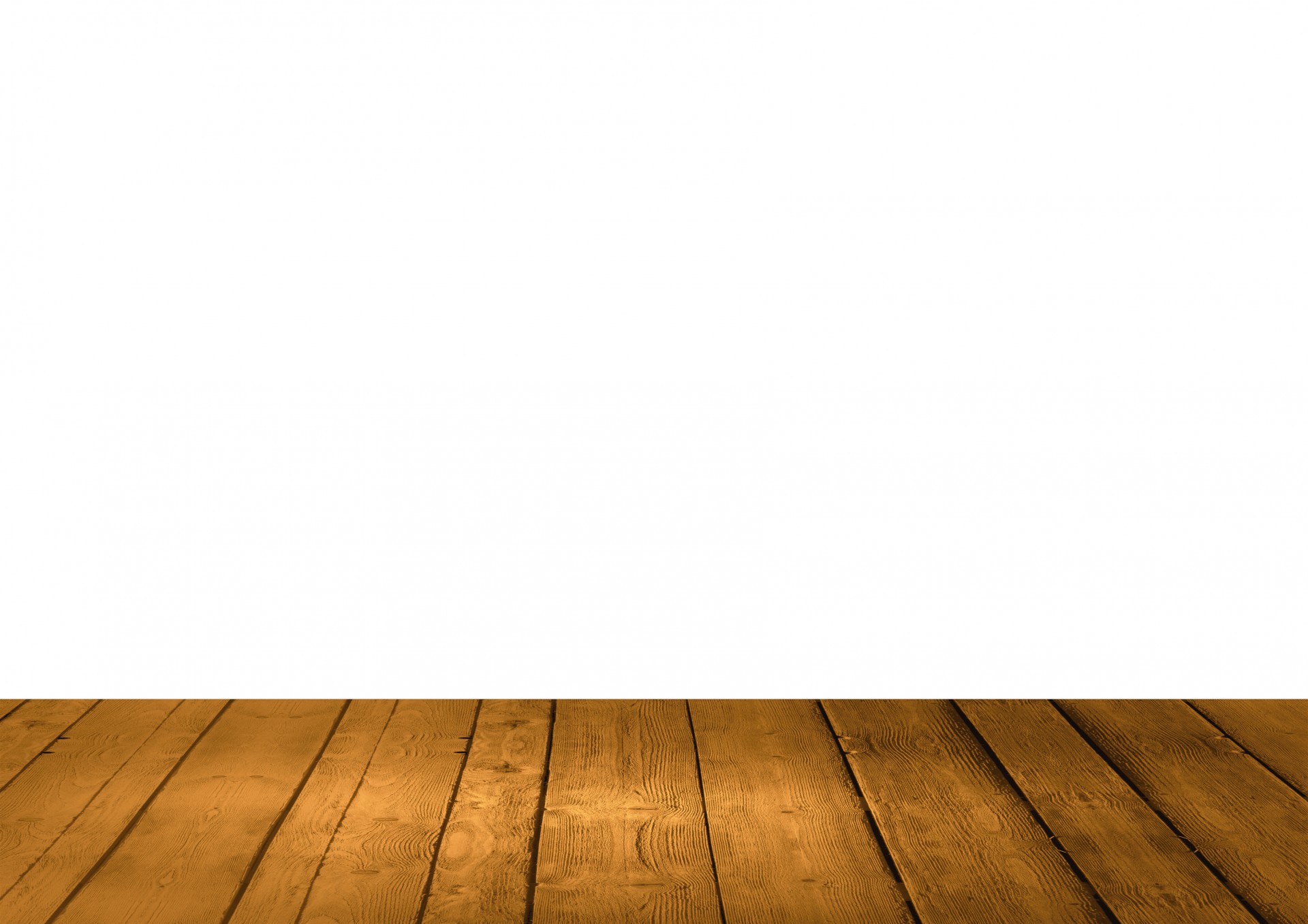 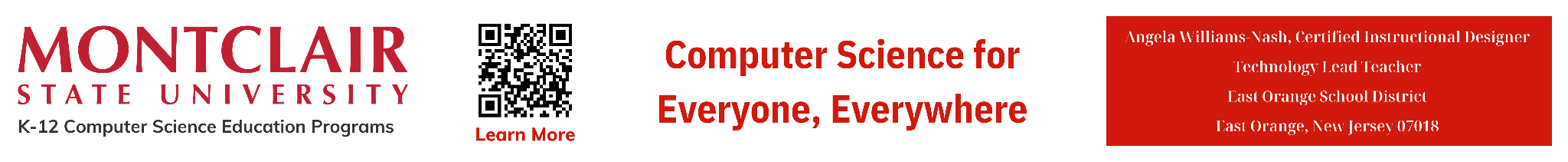 ‹#›
D
A
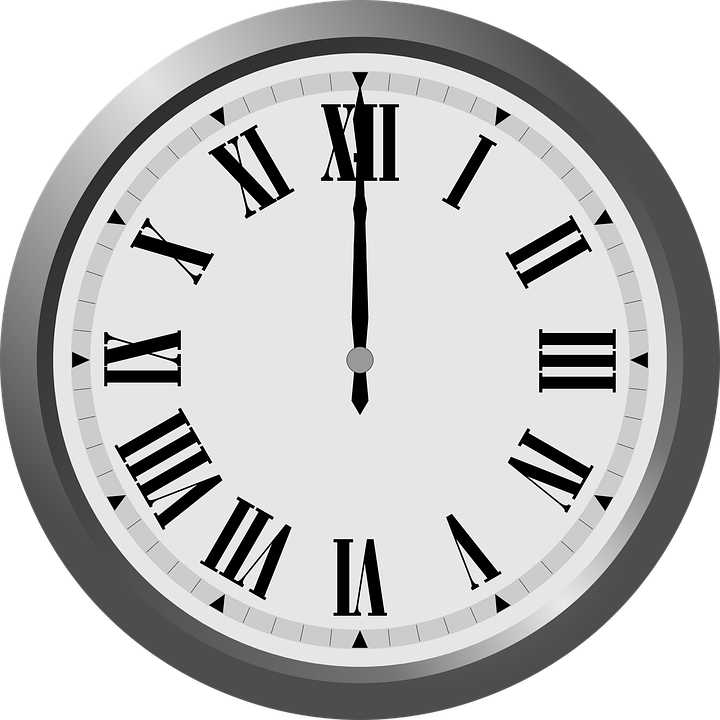 Data Collection
Experiments
In controlled settings, researchers manipulate variables to observe the effects on outcomes. This method is common in psychology, medicine, and the natural sciences.
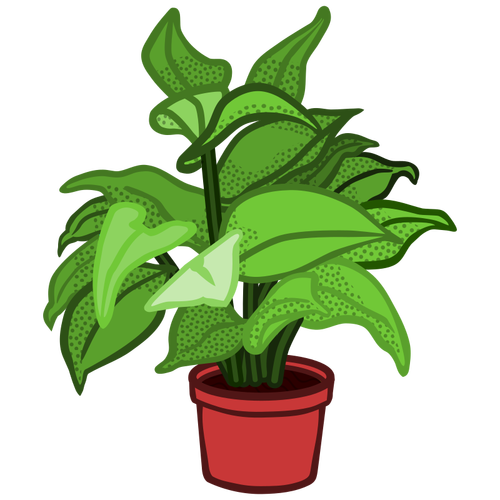 8.1.8
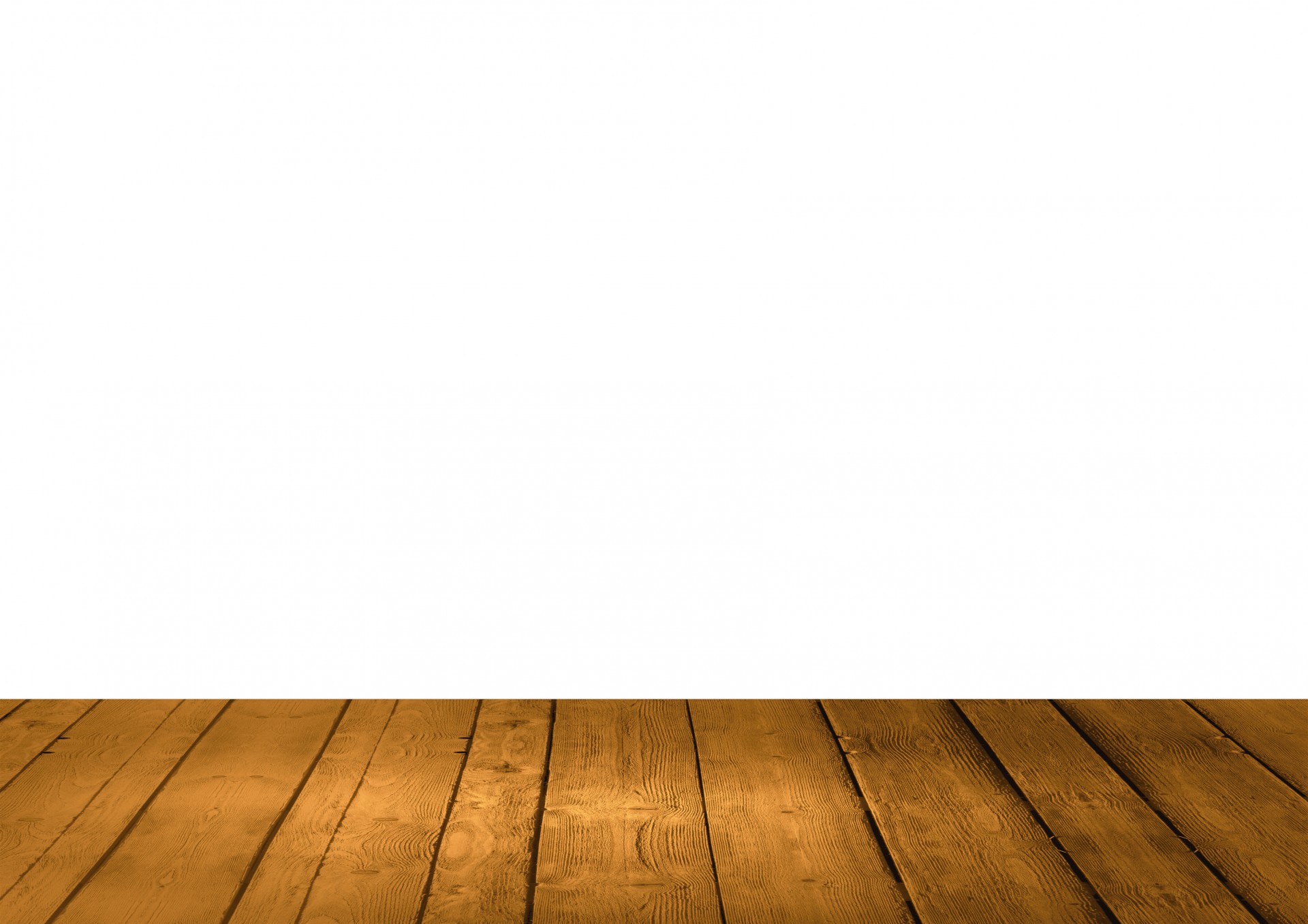 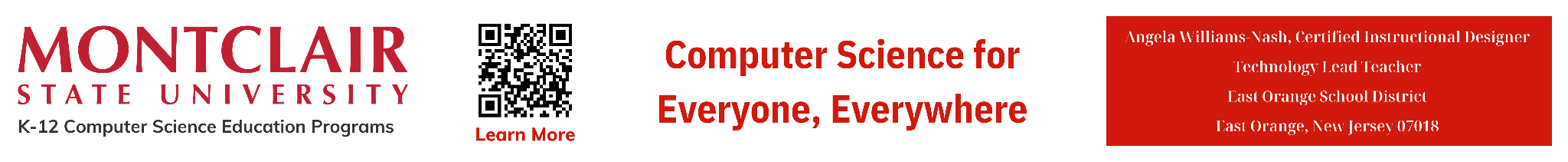 ‹#›
D
A
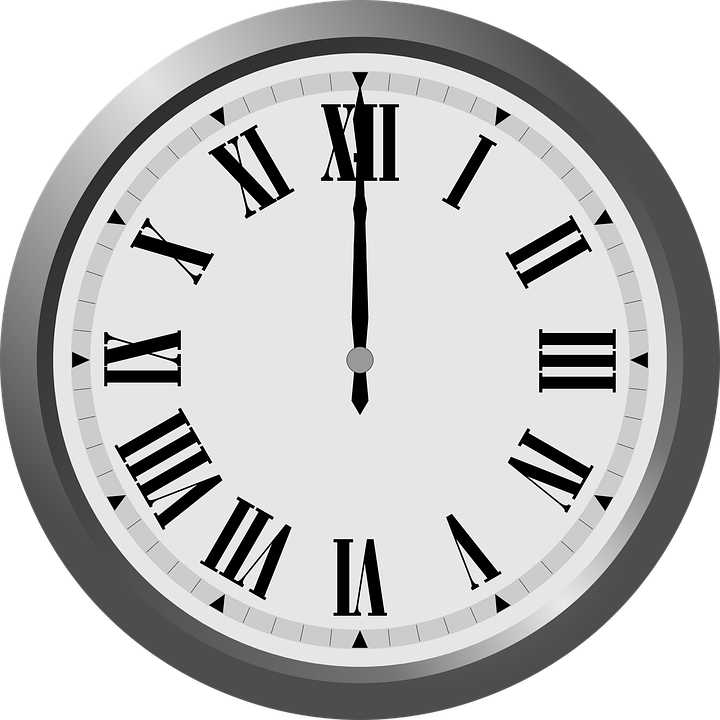 Data Collection
Focus Groups
A group of people is brought together to discuss a particular topic under the guidance of a moderator. This method is often used in market research to understand consumer opinions and preferences.
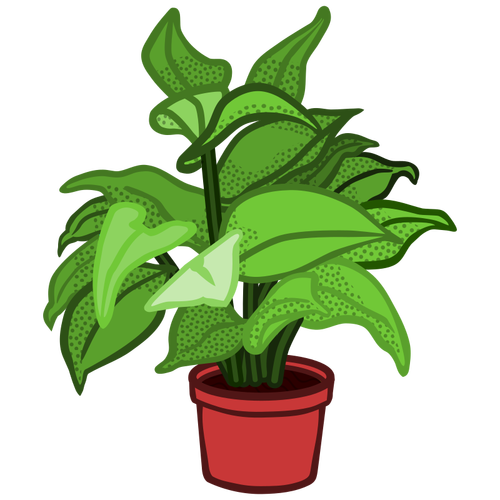 8.1.8
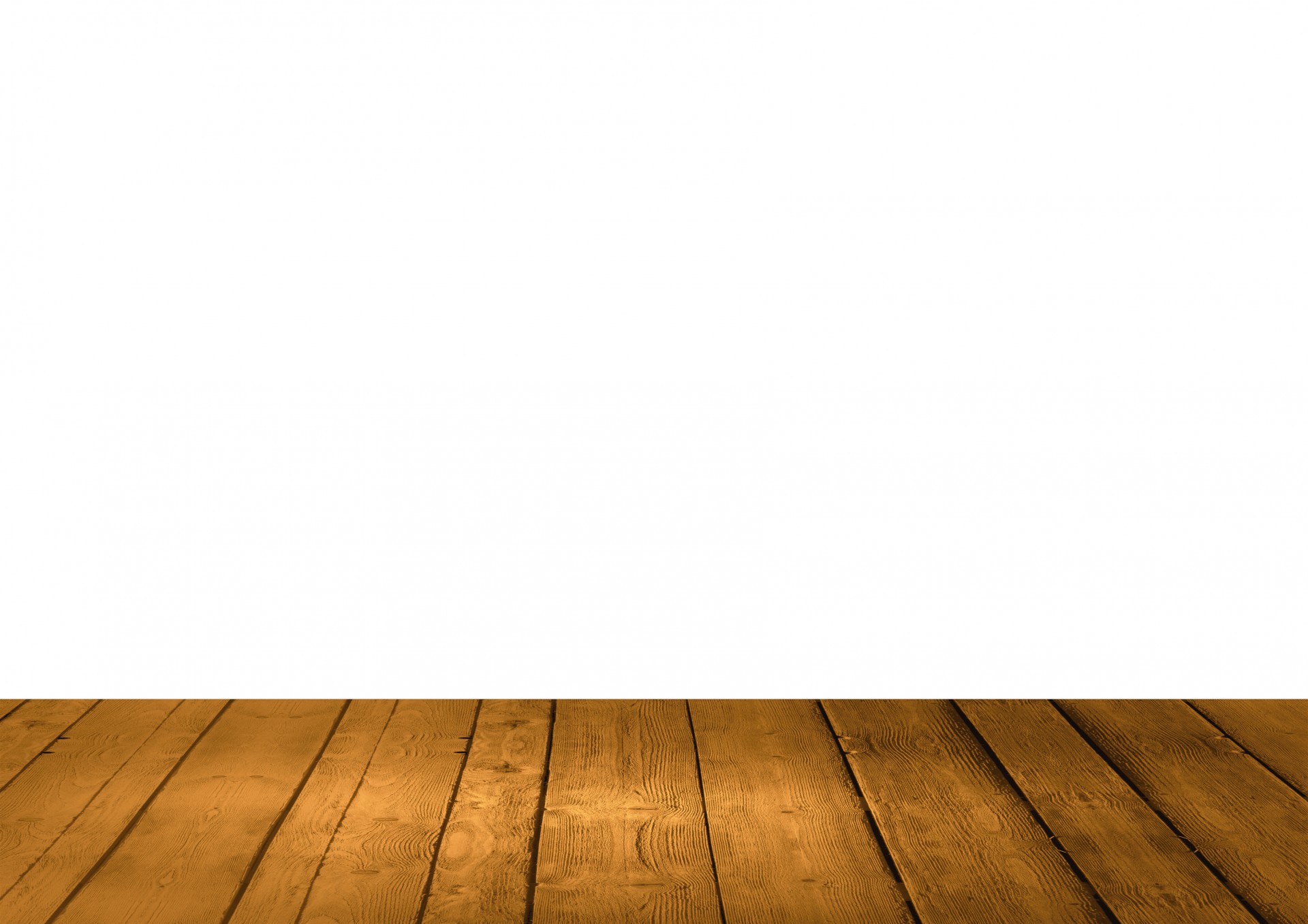 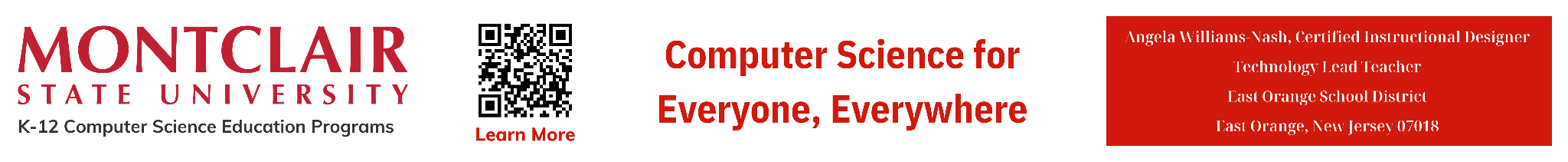 ‹#›
D
A
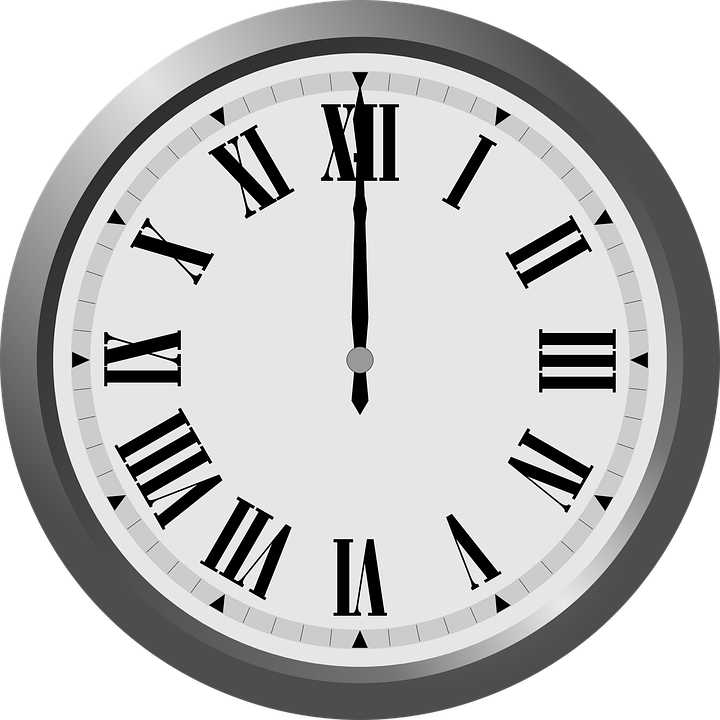 Data Collection
Sensor Data
With advancements in technology, various sensors can collect data automatically. This includes data from smartphones, fitness trackers, environmental sensors, and more.
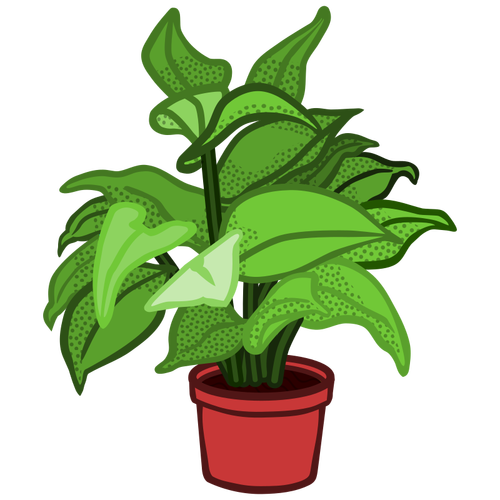 8.1.8
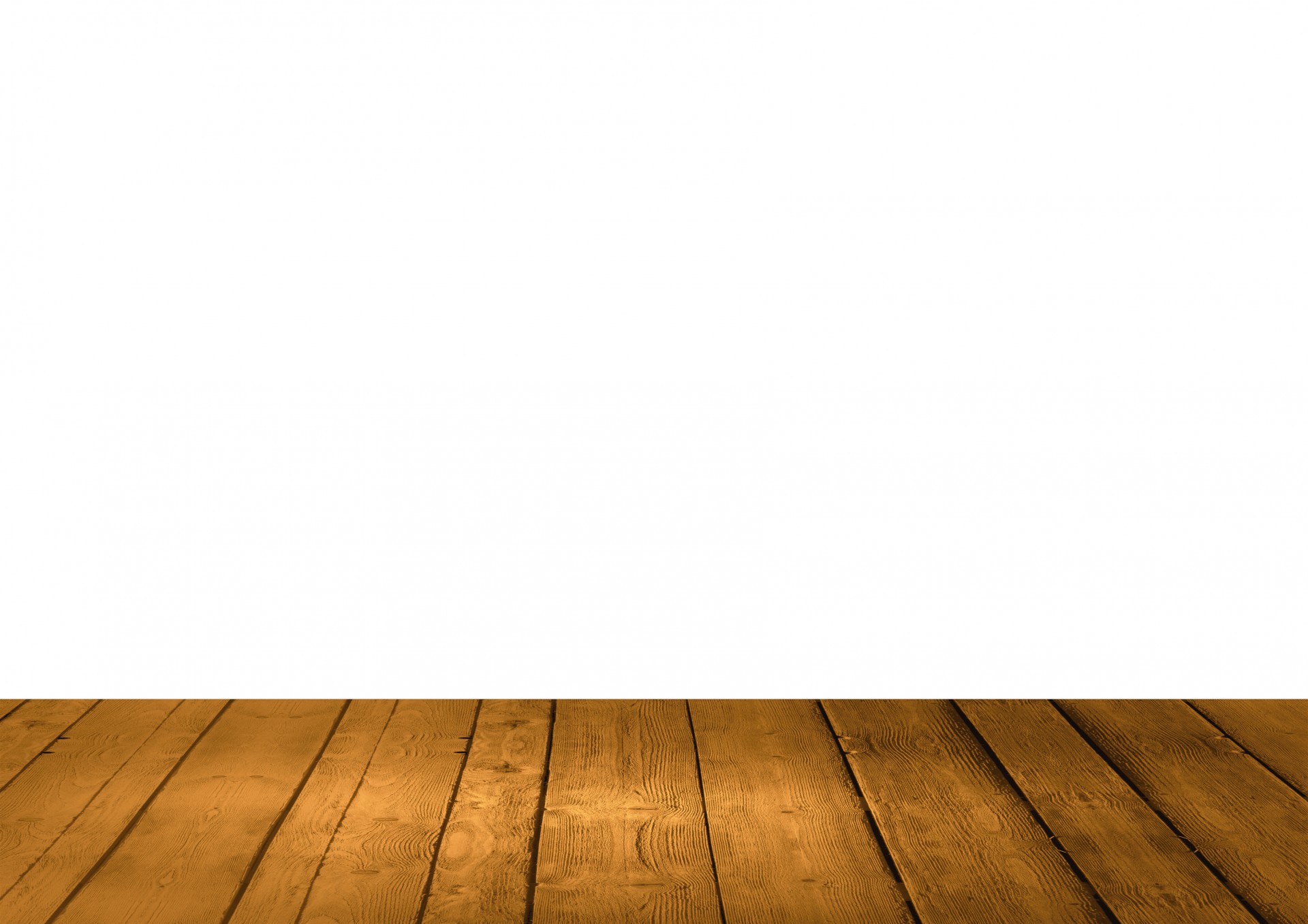 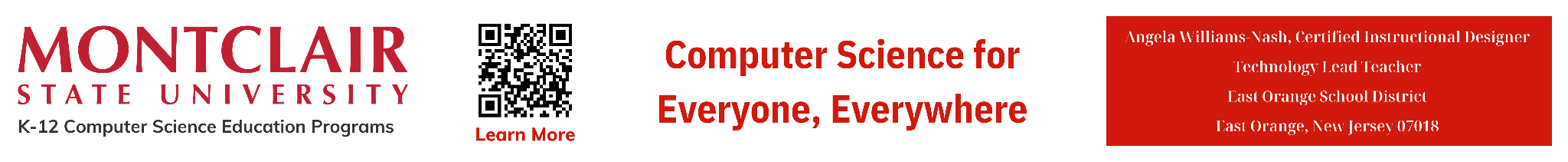 ‹#›
D
A
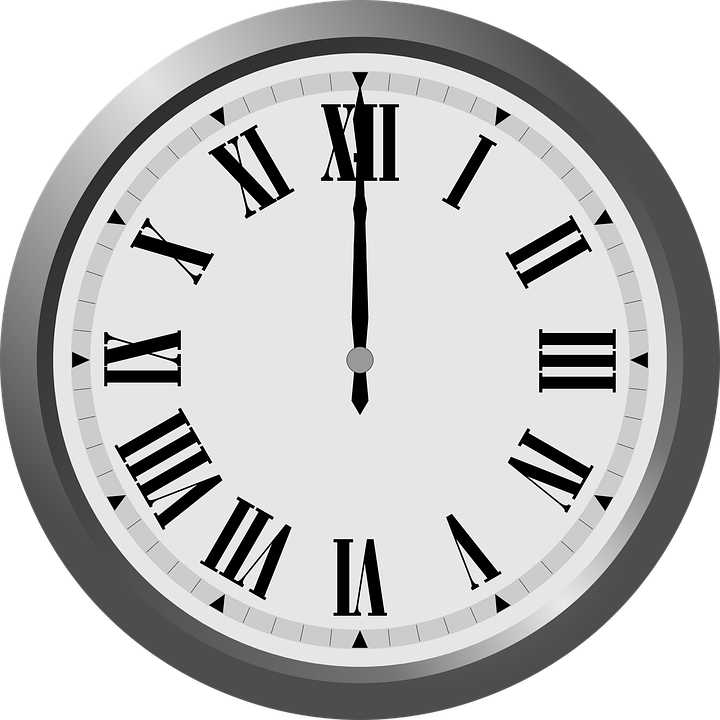 Data Collection
Social Media Monitoring
Researchers analyze data from social media platforms to understand trends, opinions, and behaviors of individuals or groups.
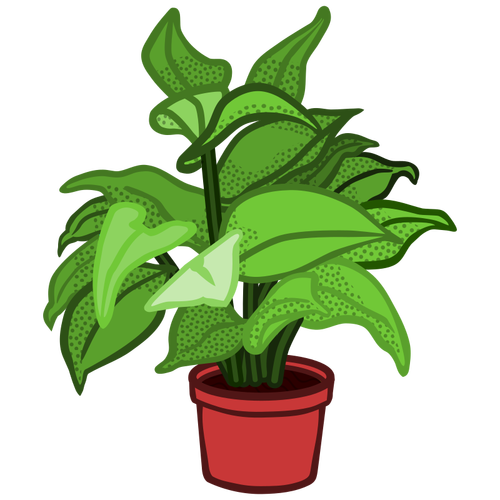 8.1.8
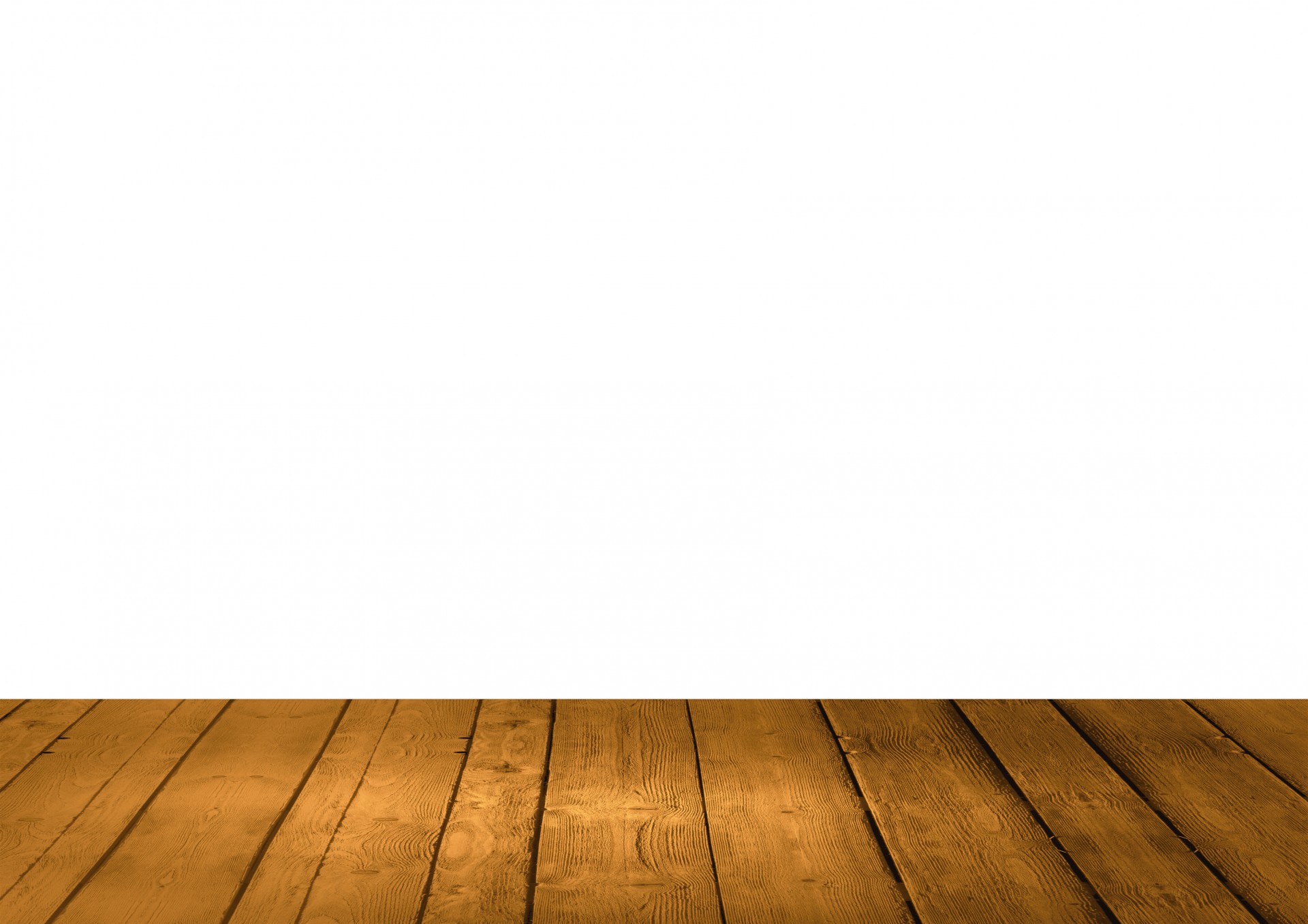 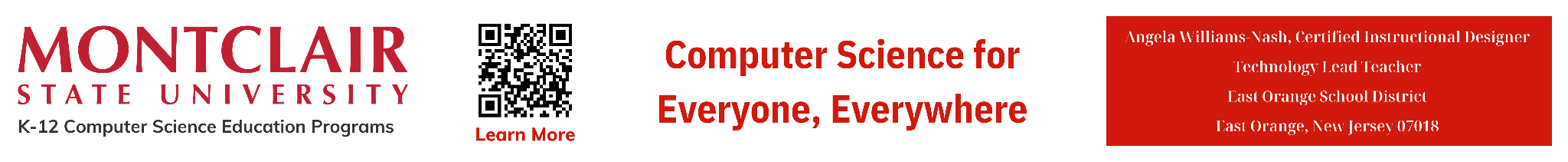 ‹#›
D
A
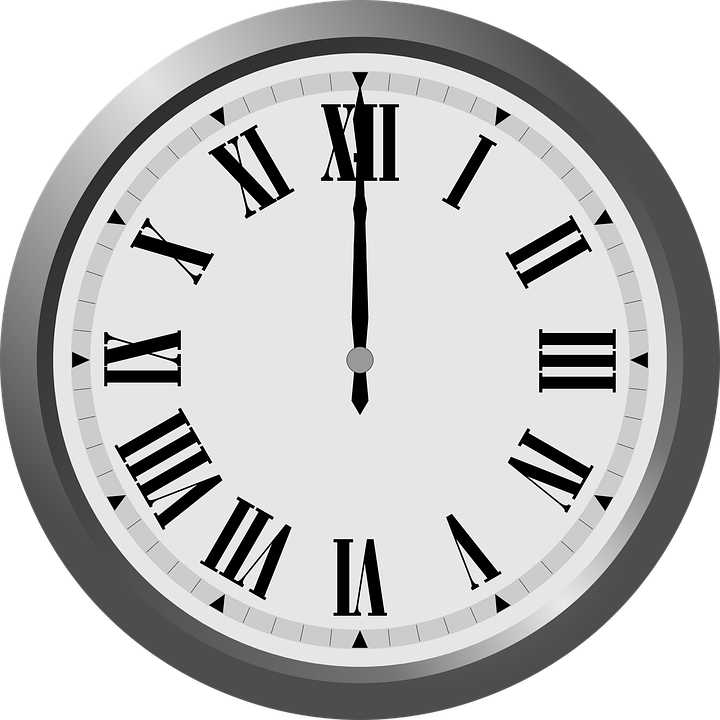 Data Collection
Case Studies
Researchers deeply investigate a particular case or situation to understand its complexities and dynamics.
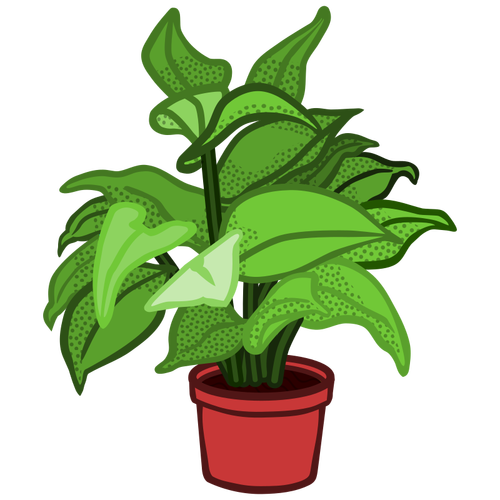 8.1.8
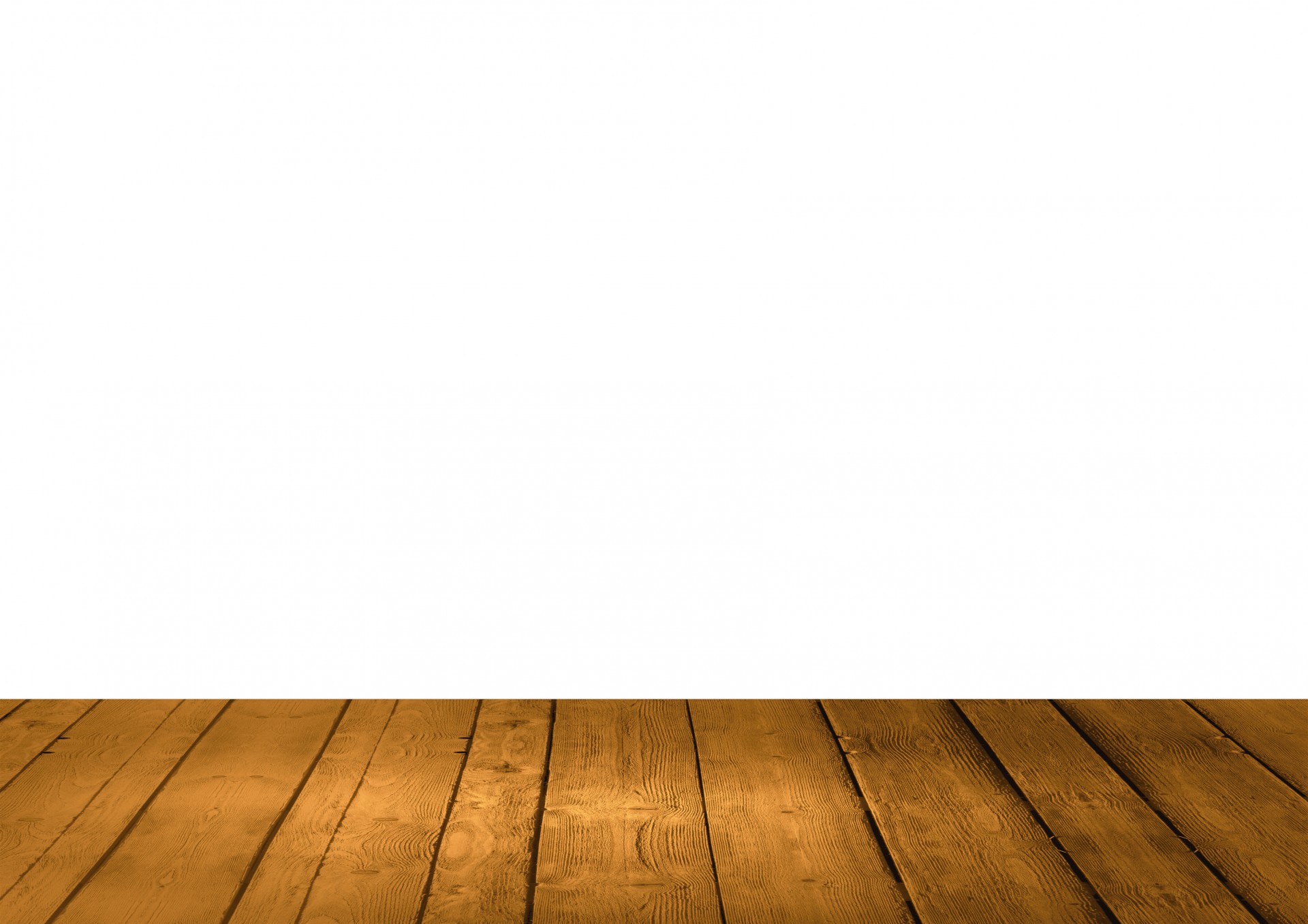 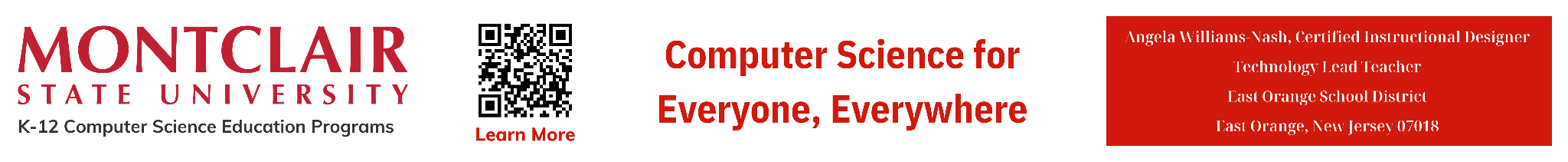 ‹#›
D
A
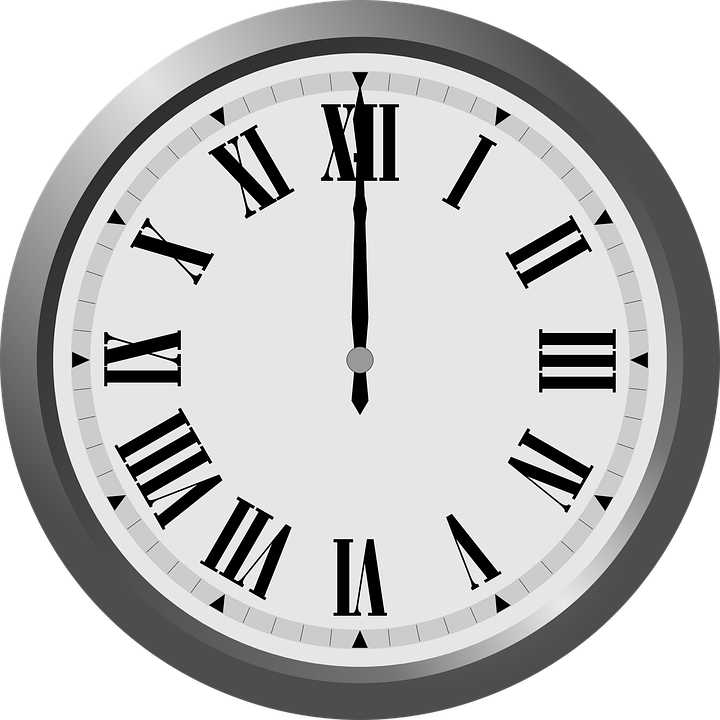 Data Collection
Ethnography
Researchers immerse themselves in a particular culture or community for an extended period to understand its practices, beliefs, and behaviors.
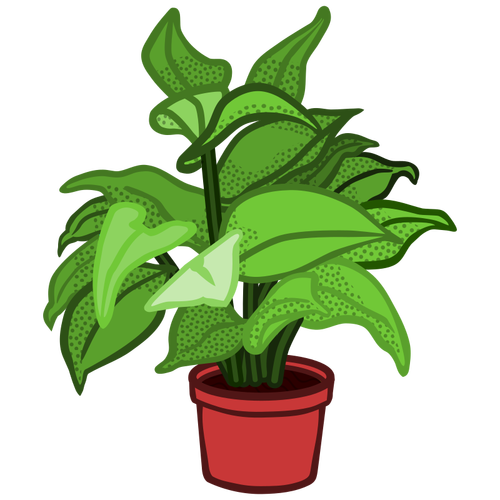 8.1.8
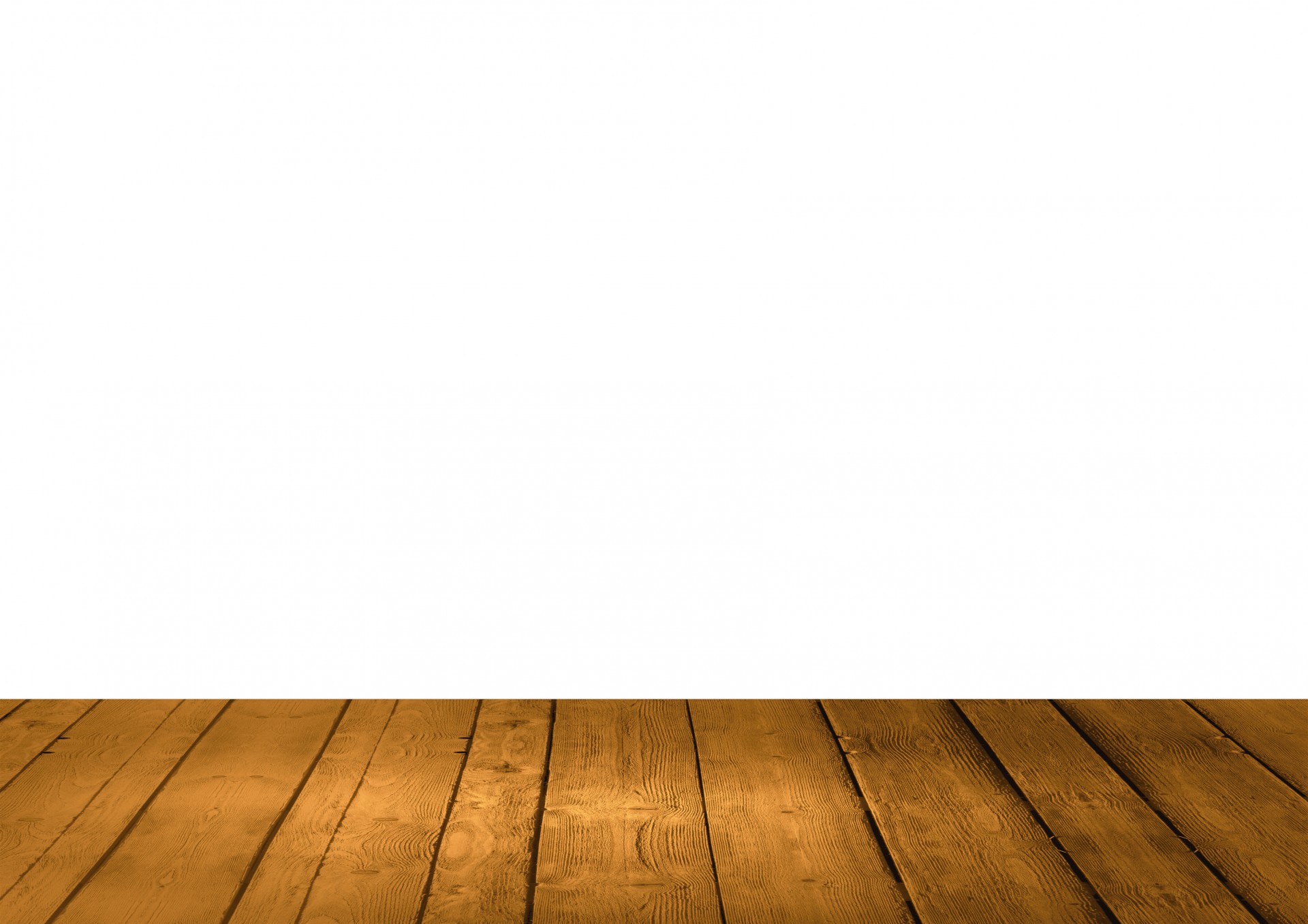 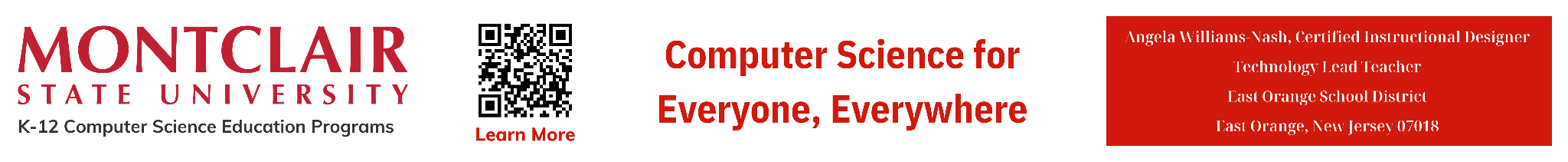 ‹#›
D
A
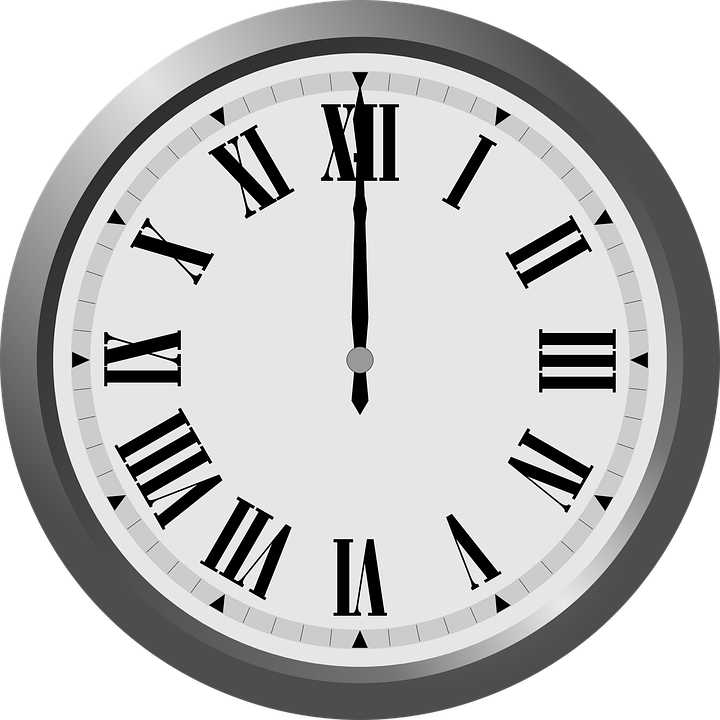 Data Collection
Each method has its good parts and not so good parts. Sometimes data collectors use several methods together in order to get data that is detailed and reliable.
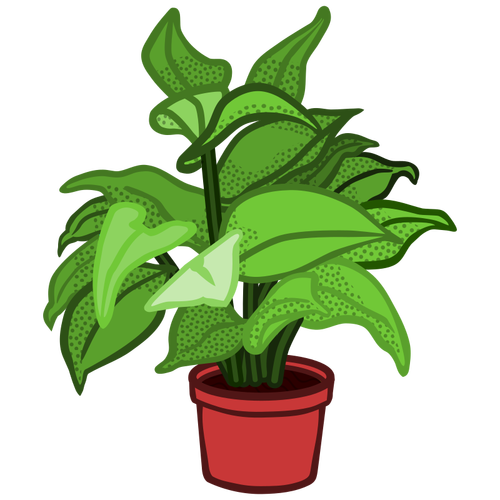 8.1.8
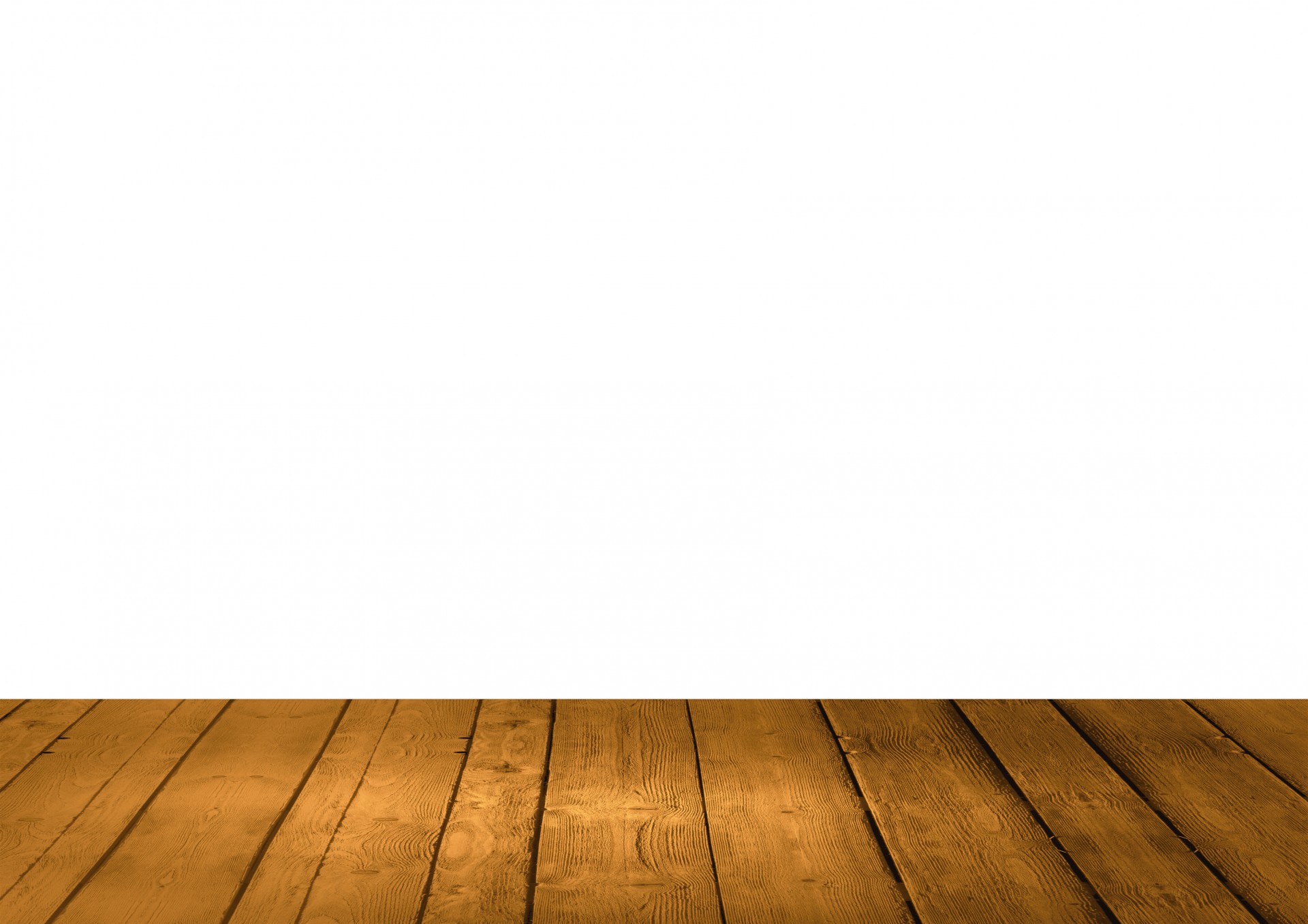 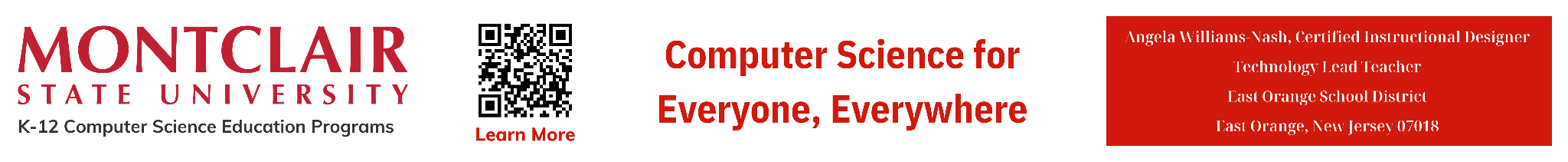 ‹#›
D
A
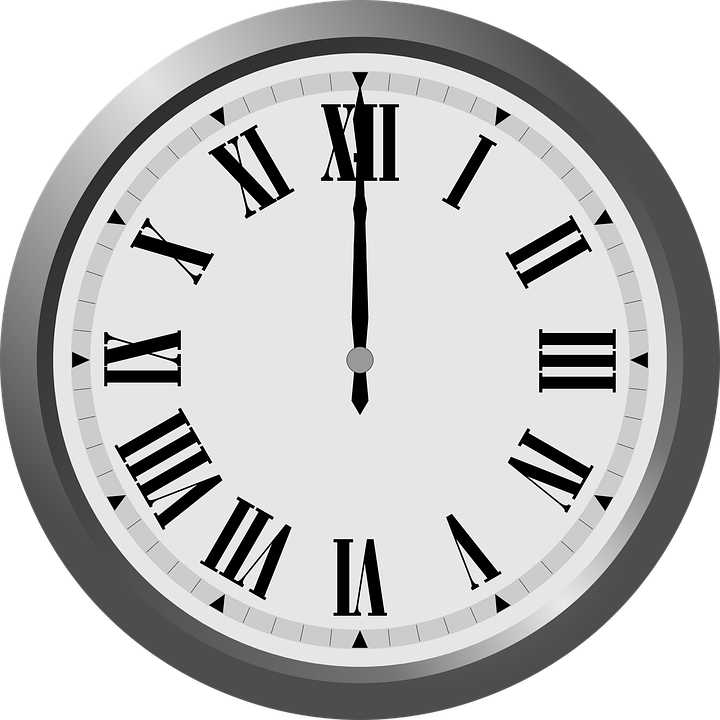 Data Storage
After data is collected it is stored in a safe place until you are ready to use it. Data can be stored in various ways based on the type and amount.
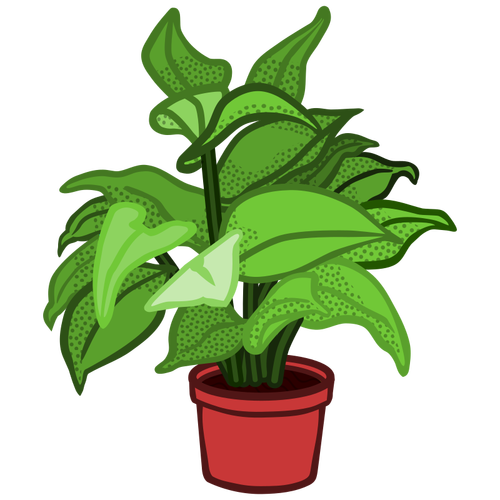 8.1.8
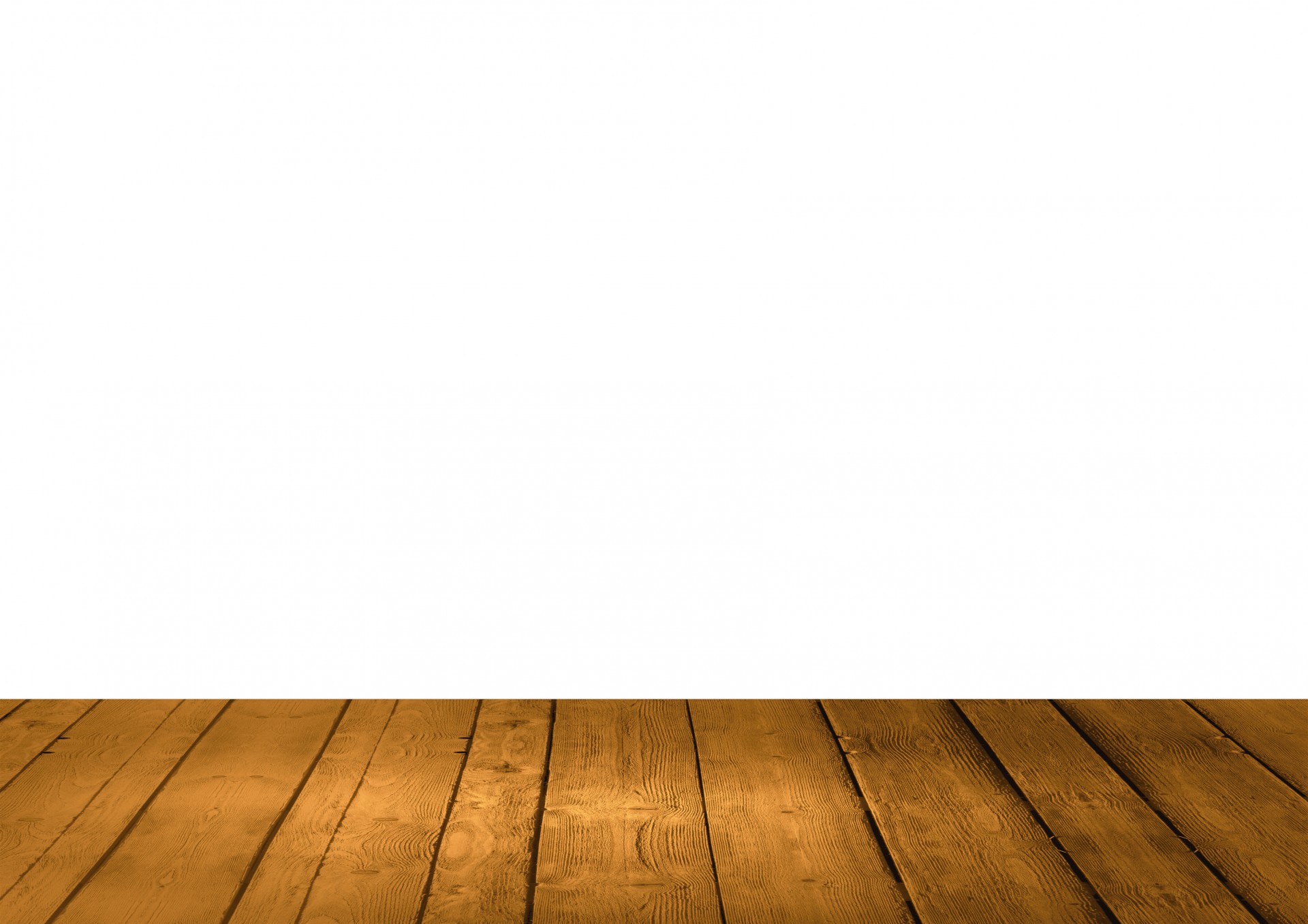 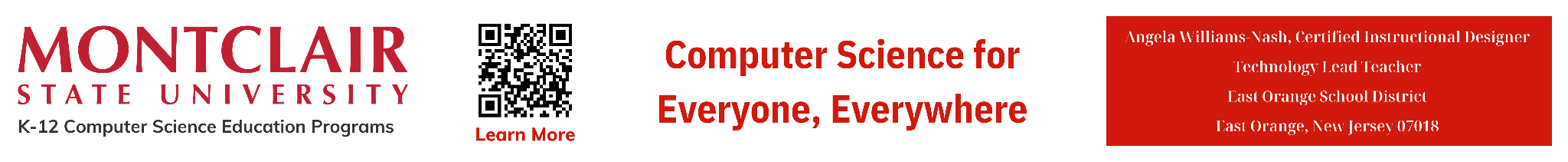 ‹#›
D
A
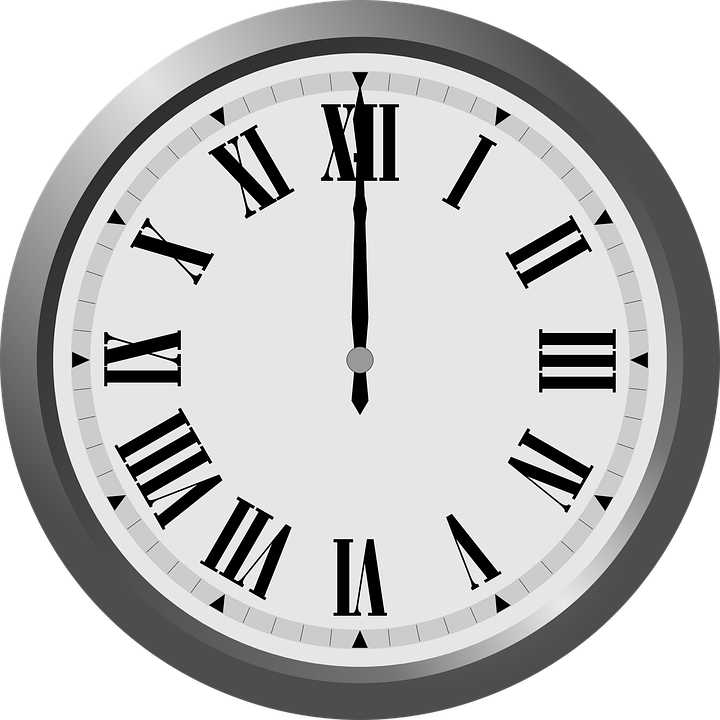 Data Storage
We will examine the storage methods listed below:
Databases
File Systems
Cloud Storage
Storage Area Network (SAN)
External Hard Drives and Flash Drives
Object Storage
Tape Storage
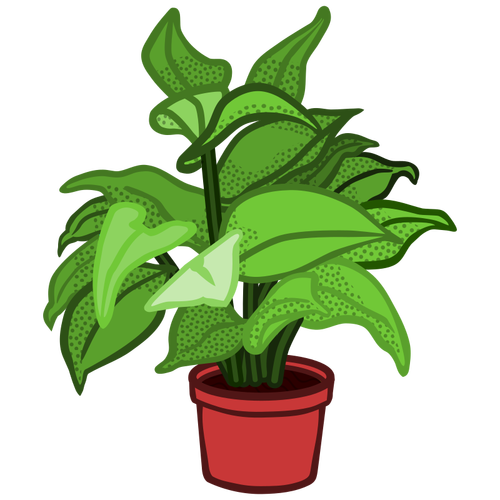 8.1.8
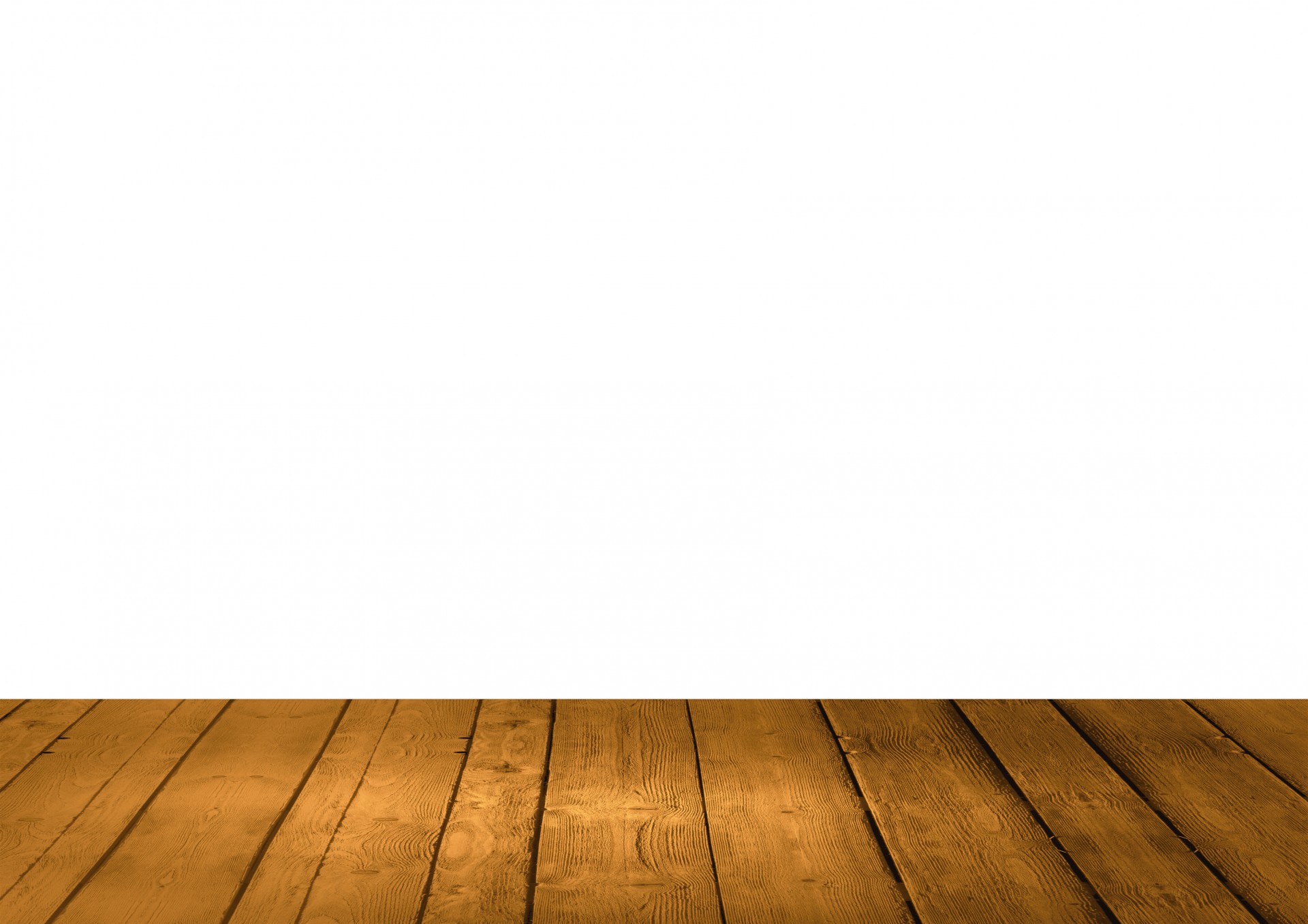 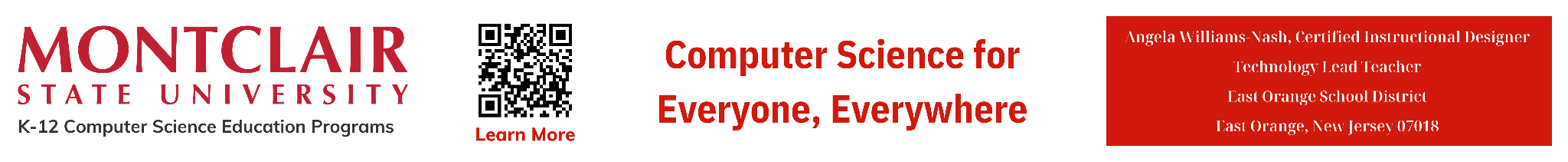 ‹#›
D
A
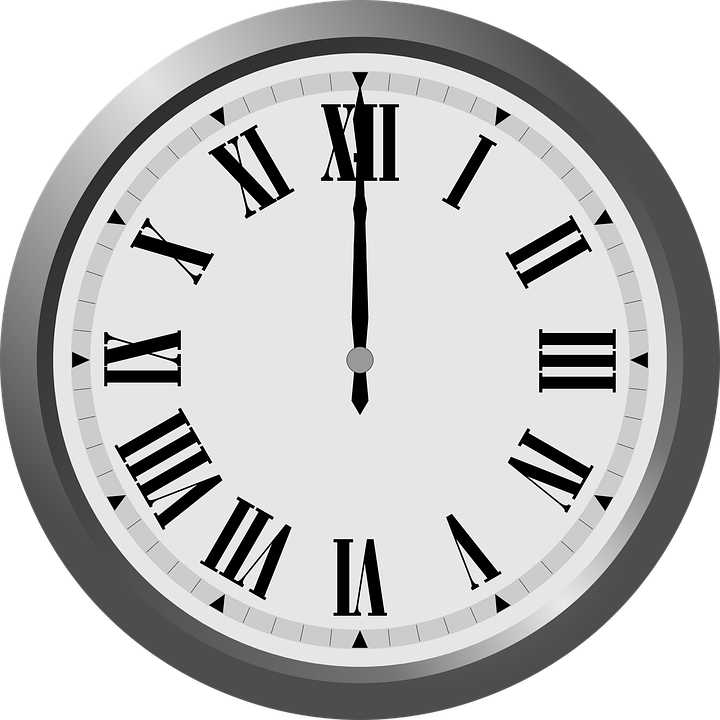 Data Storage
Databases
Databases are collections of data that are organized in a way that allows for efficient storage, retrieval, and manipulation.
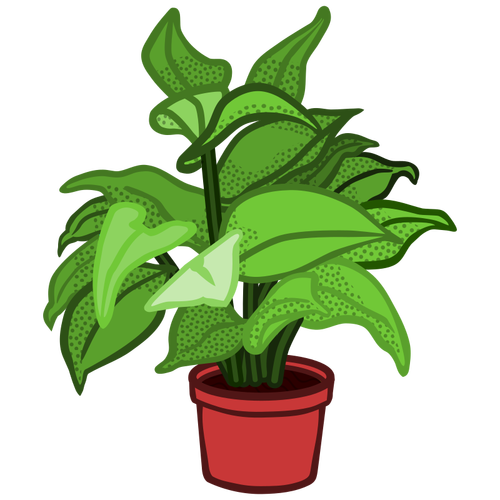 8.1.8
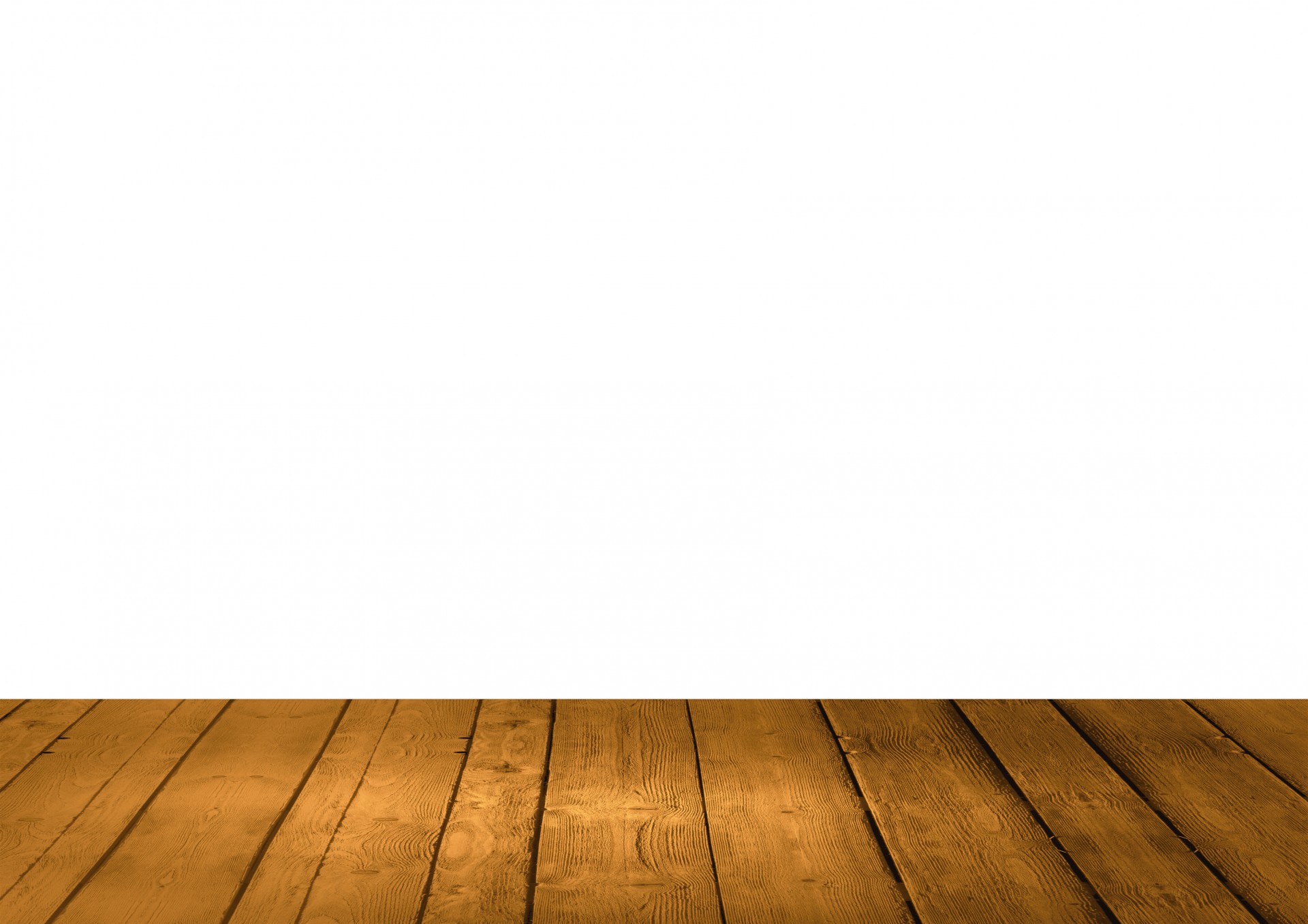 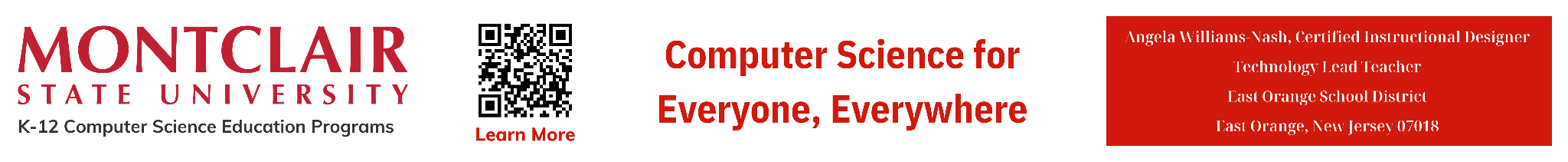 ‹#›
D
A
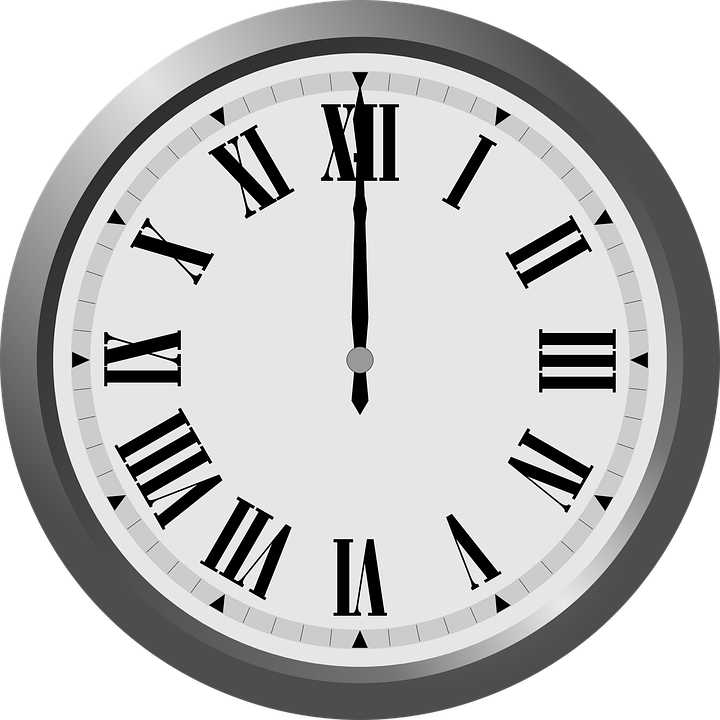 Data Storage
File Systems
Data can be stored in files on disk drives. File systems organize data into directories and files and provide mechanisms for reading, writing, and managing data.
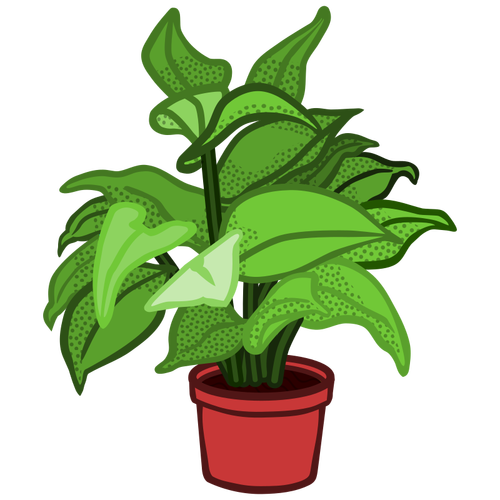 8.1.8
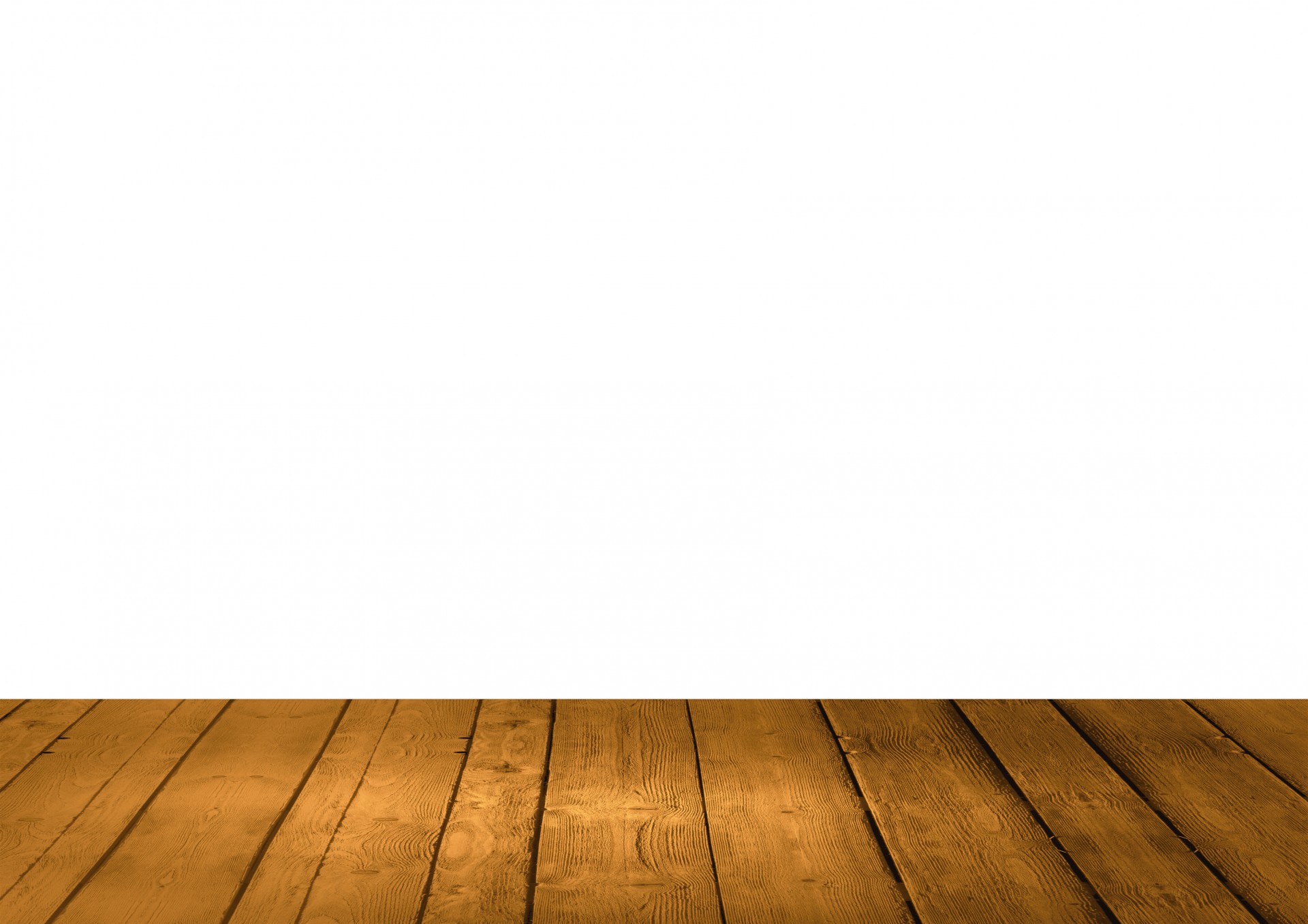 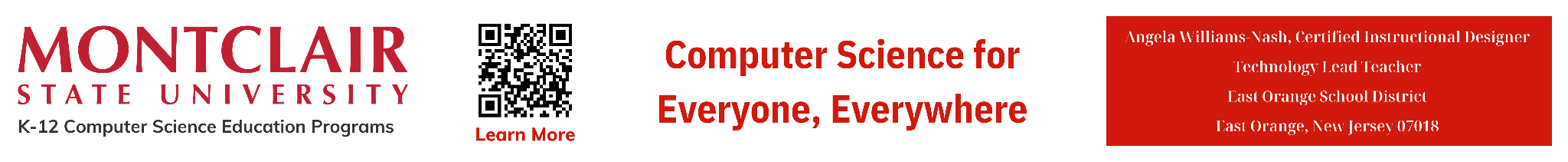 ‹#›
D
A
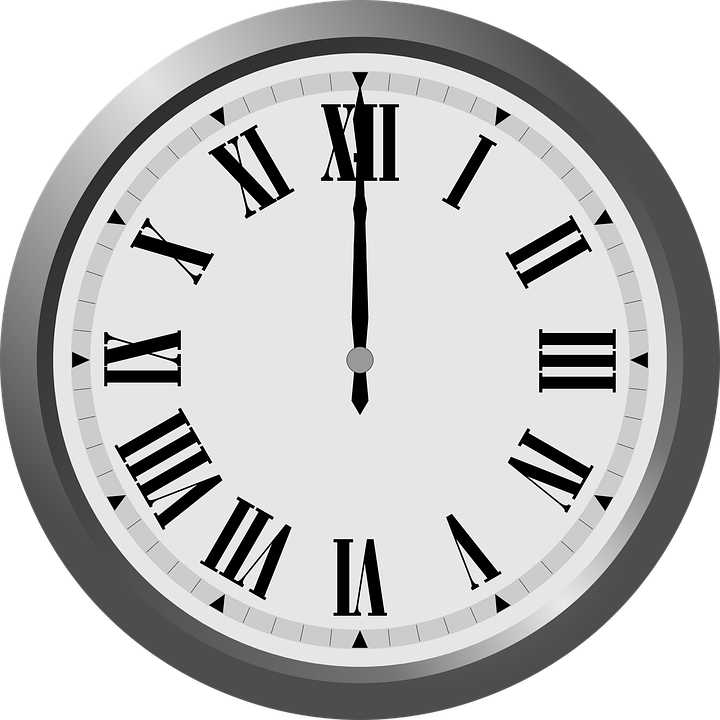 Data Storage
Cloud Storage
Cloud storage services like Google Cloud Storage and Dropbox provide allow users to store and access data from anywhere.
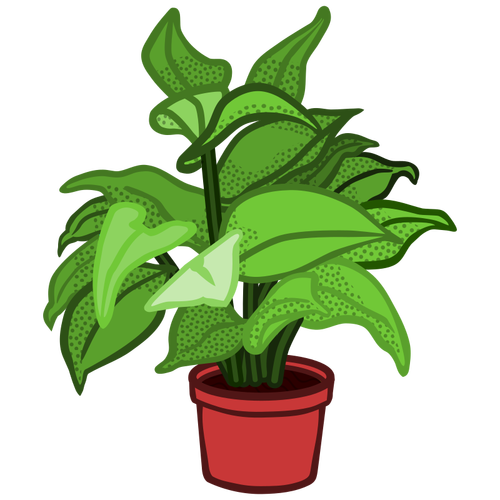 8.1.8
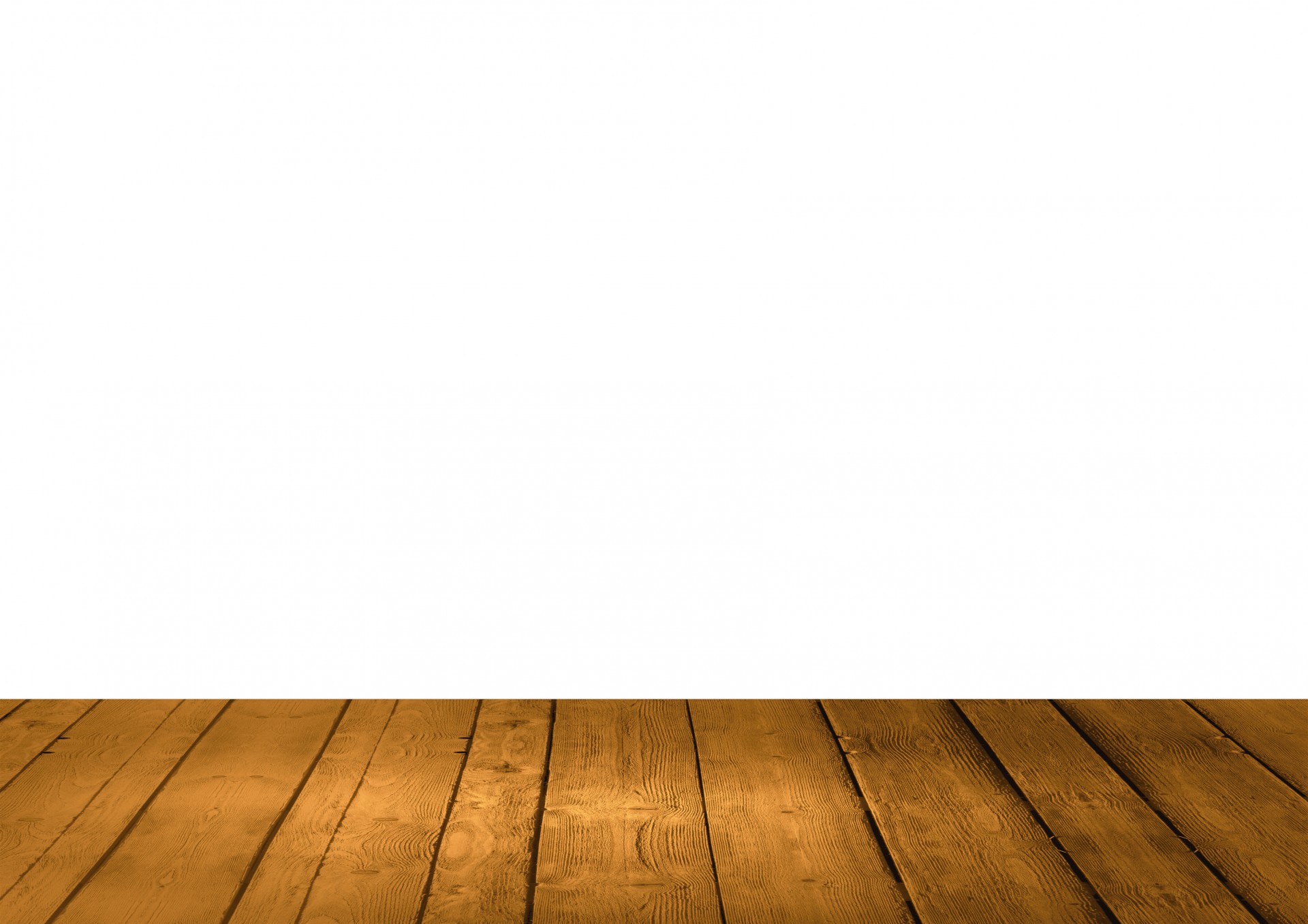 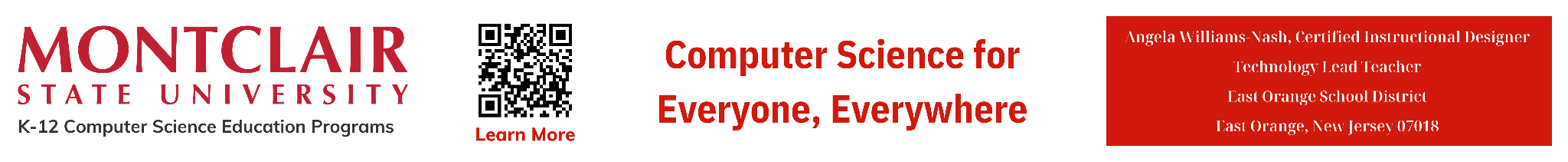 ‹#›
D
A
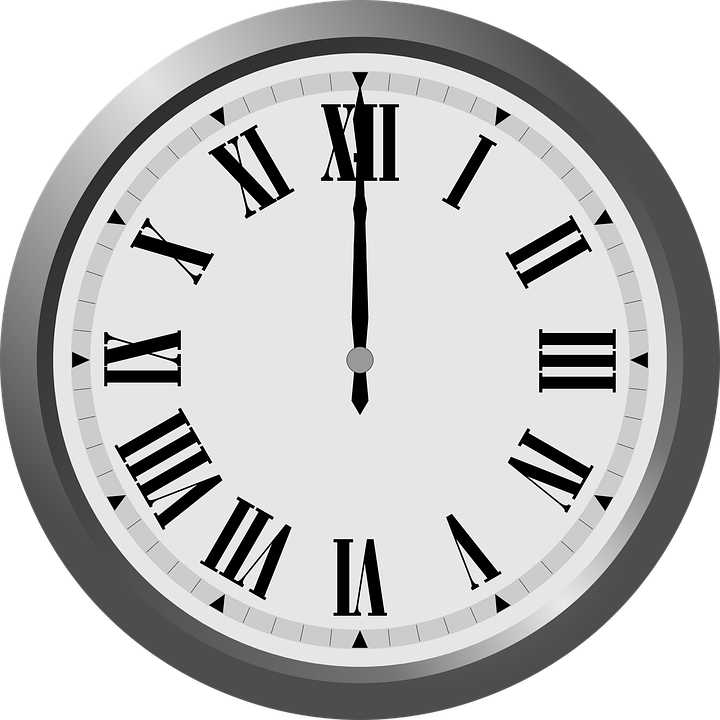 Data Storage
Storage Area Network (SAN)
SAN is a dedicated network that provides access to consolidated, block-level storage. Block-level storage is a type of data storage where data is stored and retrieved in fixed-sized blocks or chunks.
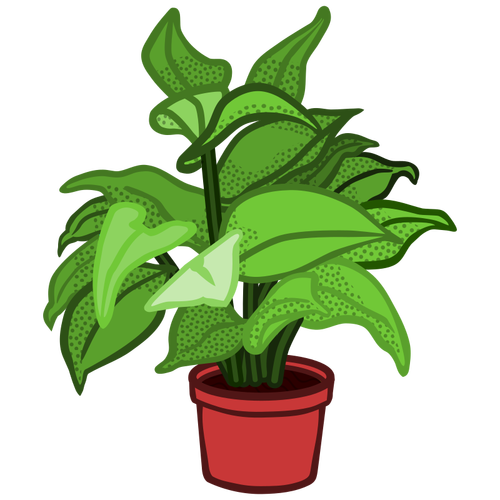 8.1.8
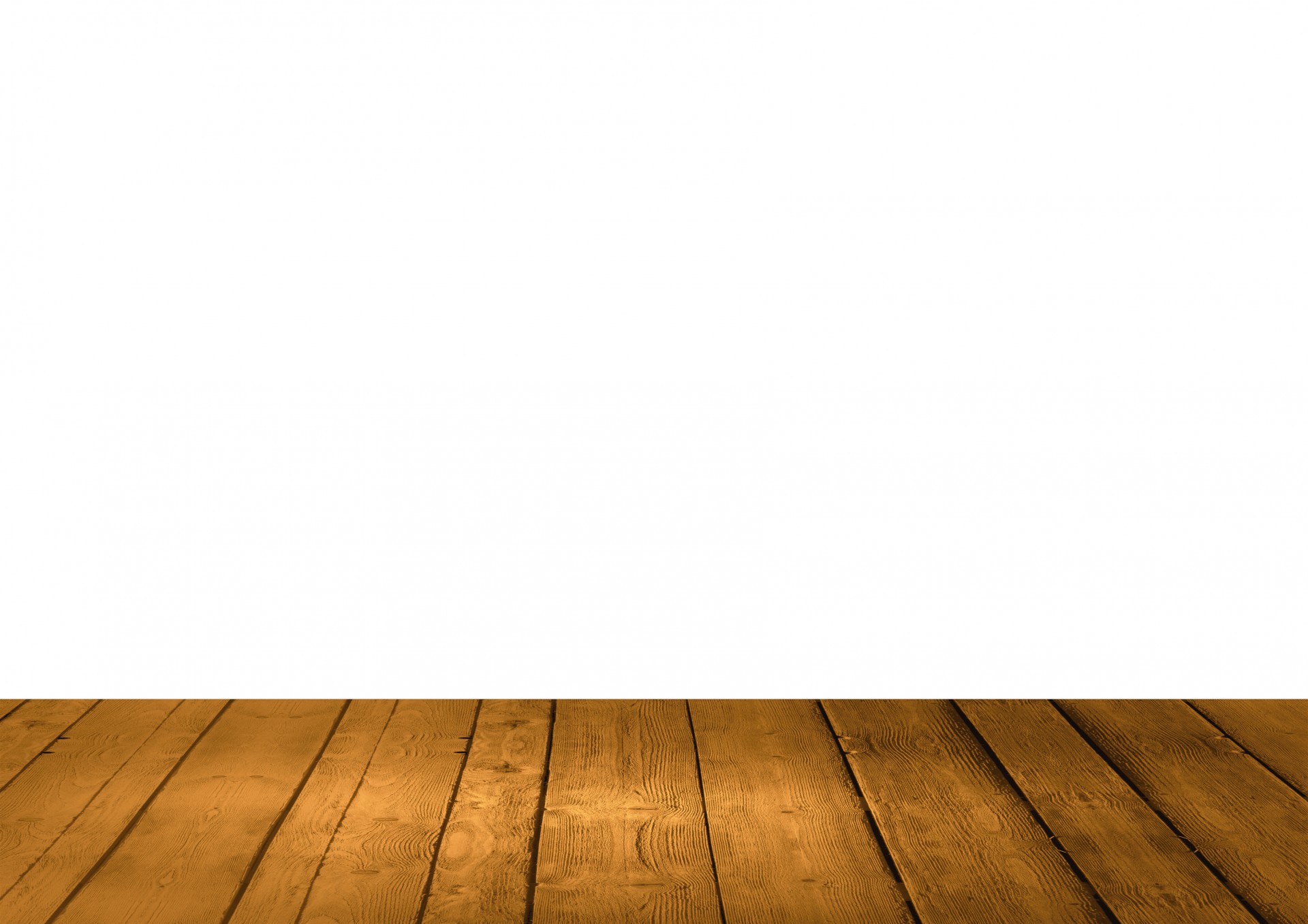 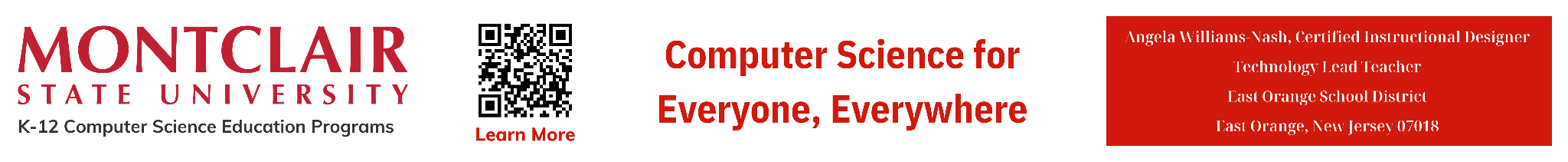 ‹#›
D
A
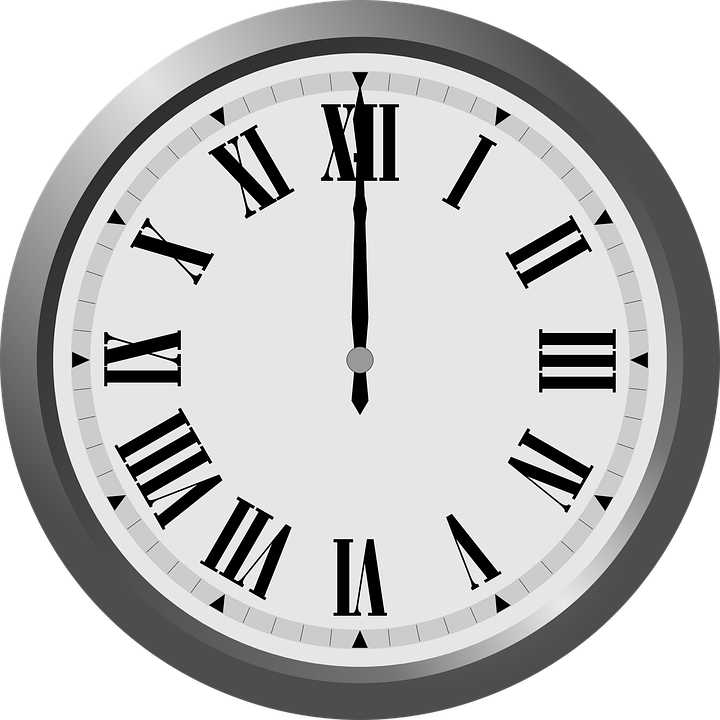 Data Storage
External Hard Drives and Flash Drives
Data can be stored on external hard disk drives (HDDs) or solid-state drives (SSDs) connected to a computer via USB or other interfaces.
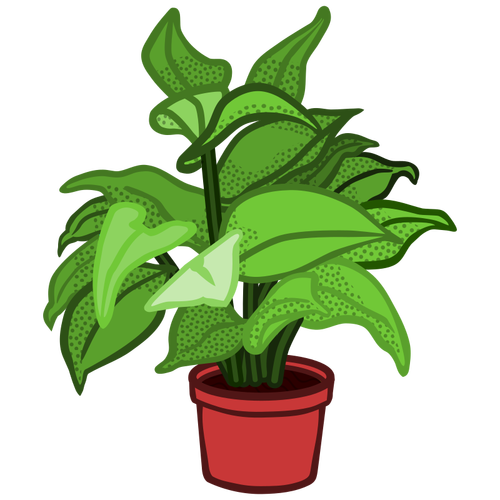 8.1.8
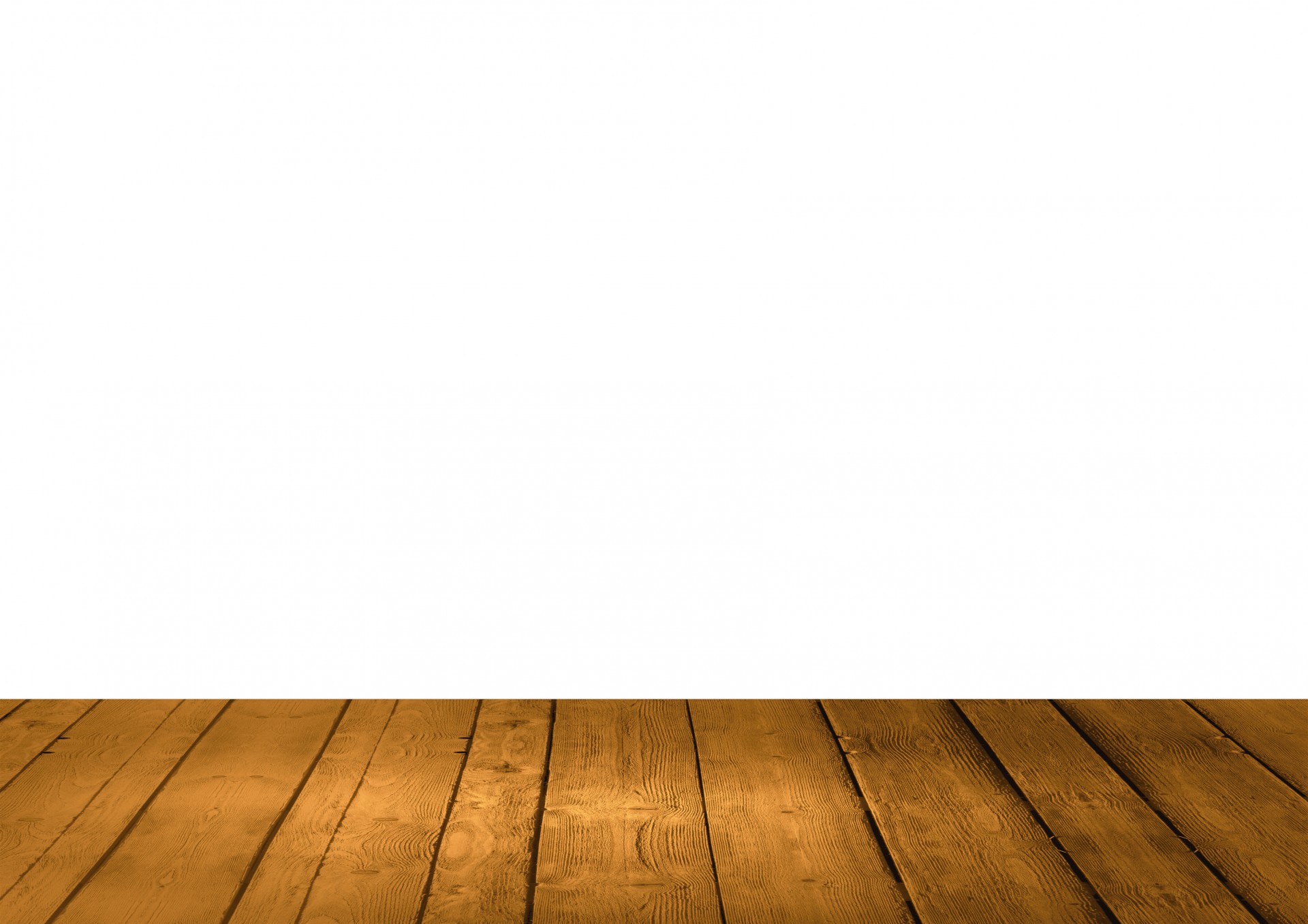 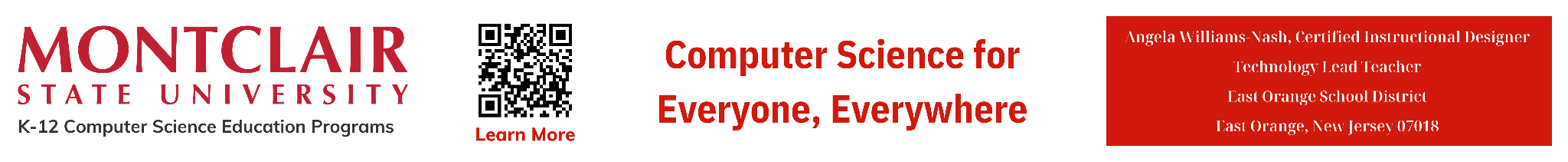 ‹#›
D
A
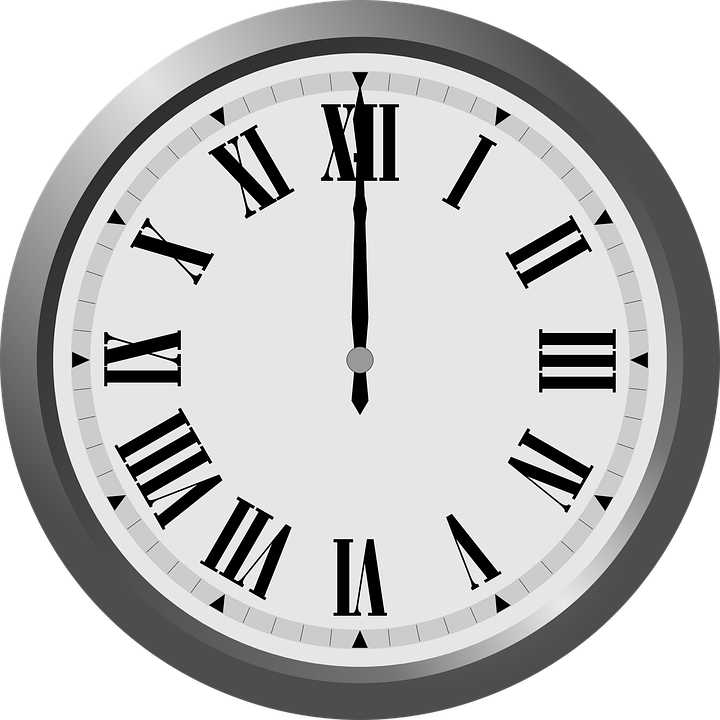 Data Storage
Object Storage
Object storage is a type of storage infrastructure that manages data as objects rather than files or blocks. Each object typically includes the data itself, metadata, and a unique identifier. Examples of object storage systems include Amazon S3 and Google Cloud Storage.
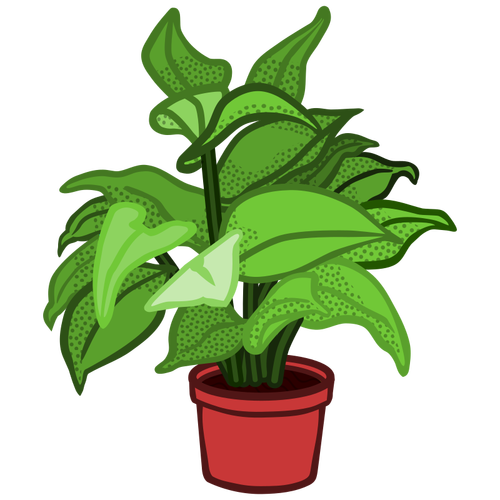 8.1.8
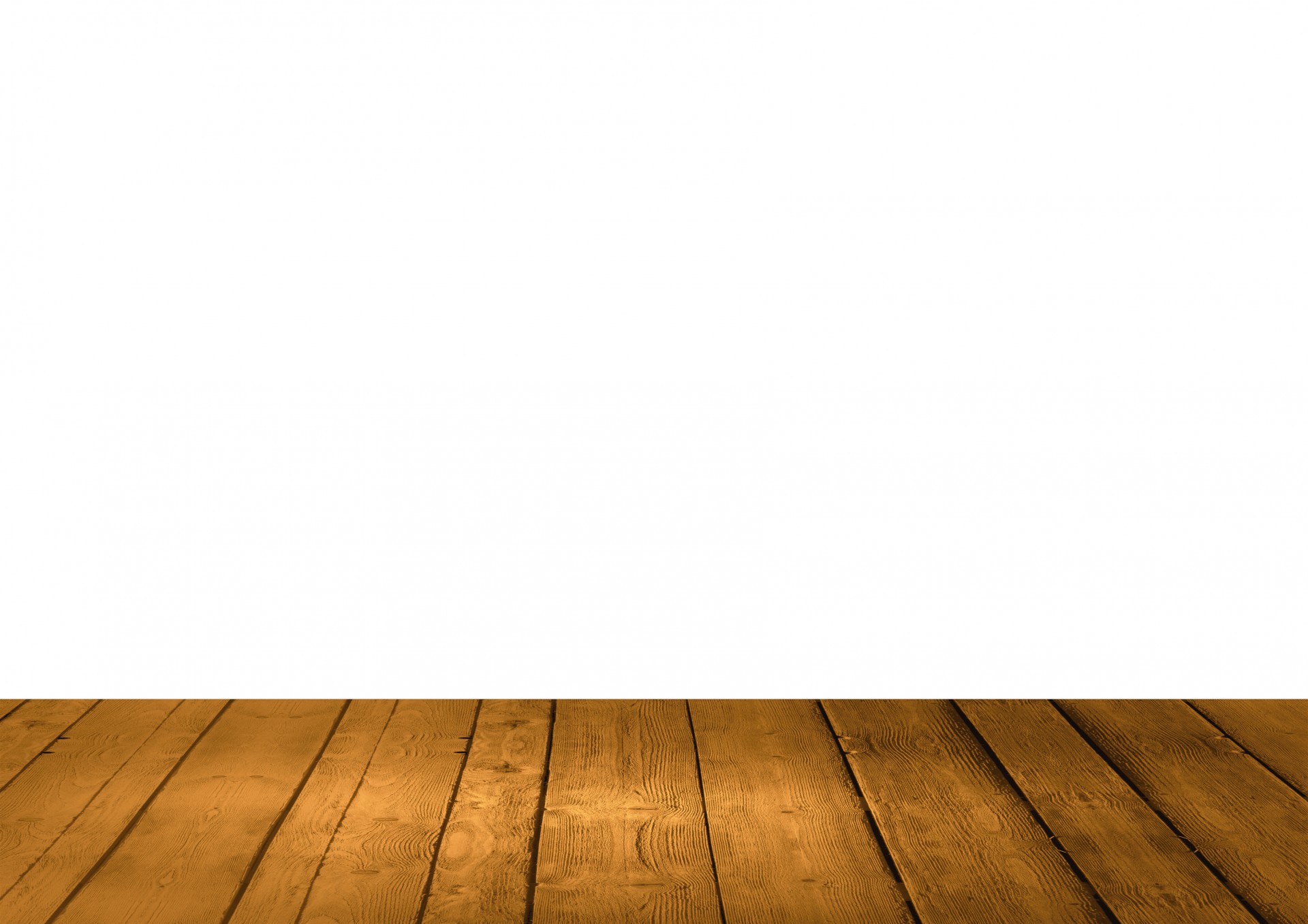 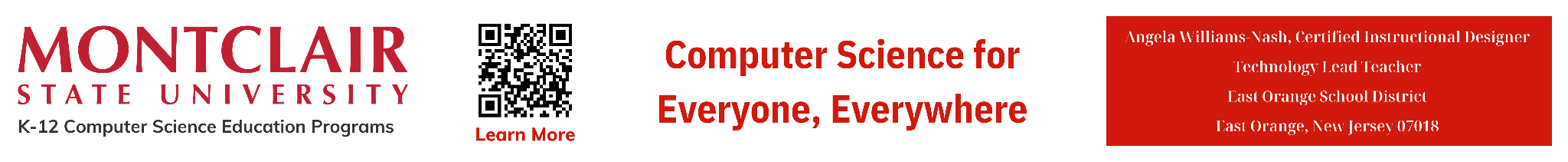 ‹#›
D
A
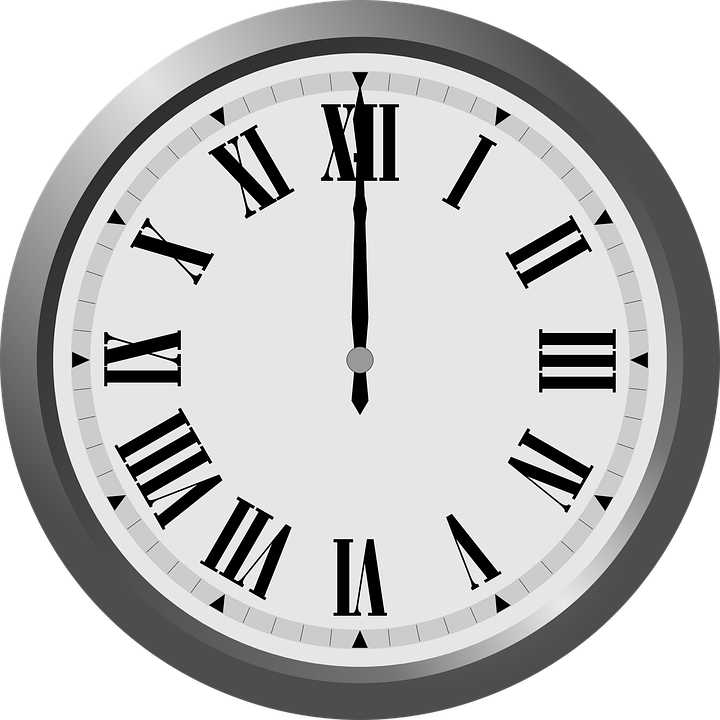 Data Storage
Tape Storage
Tape storage involves storing data on magnetic tapes, which offer high capacity and low cost per gigabyte compared to disk storage. Tape storage is often used for long-term archival purposes due to its durability and low energy consumption.
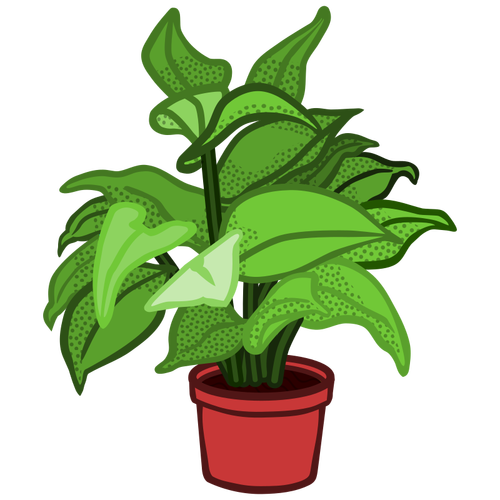 8.1.8
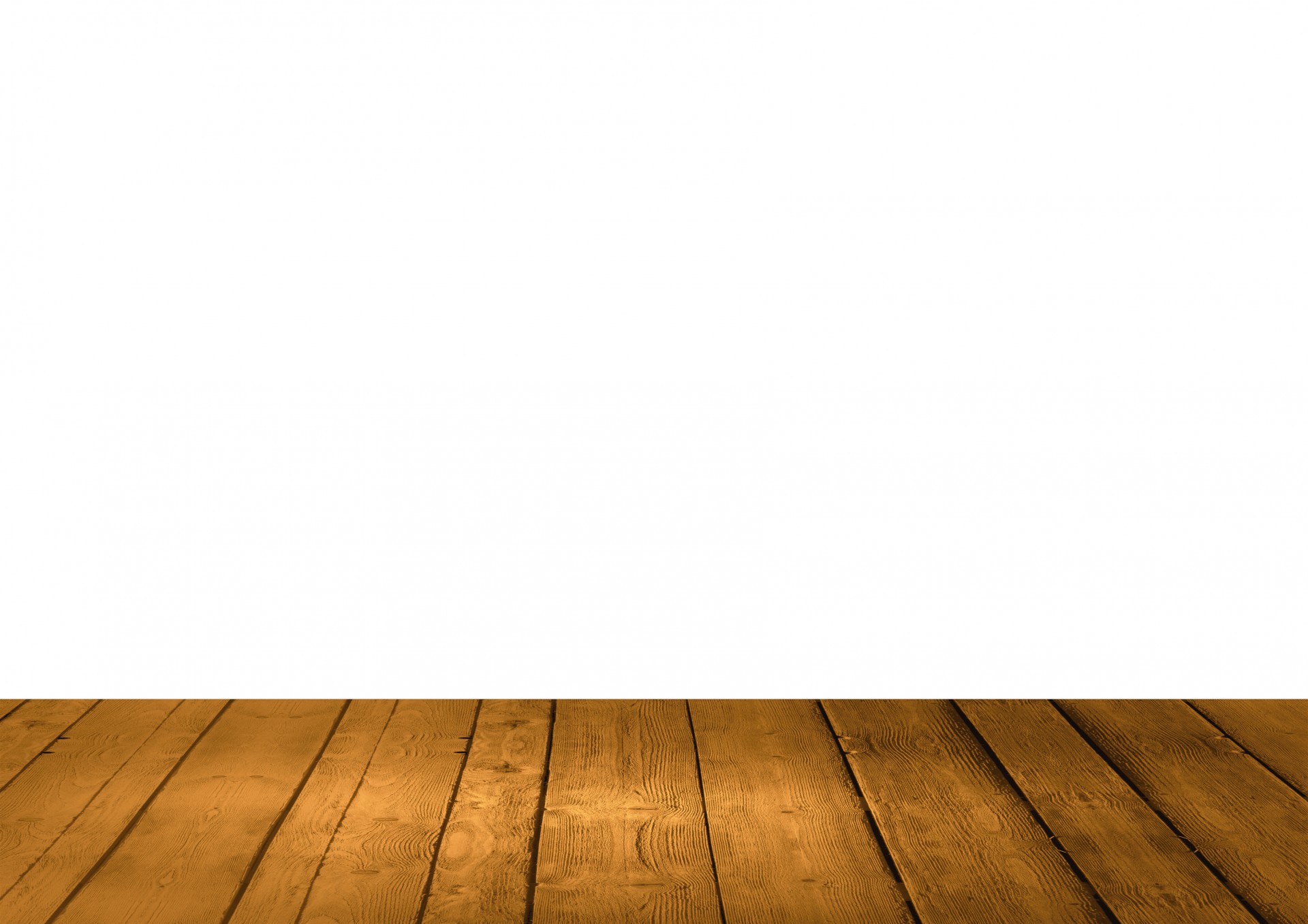 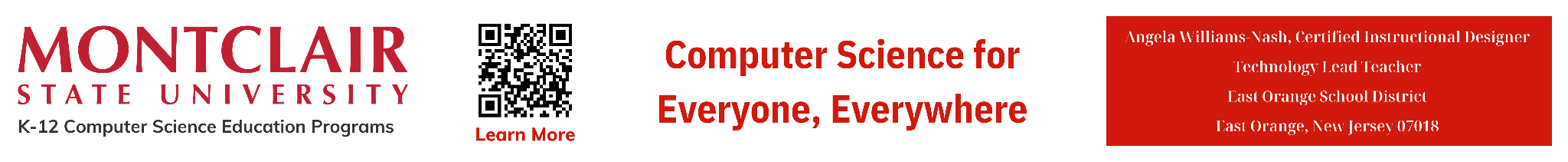 ‹#›
D
A
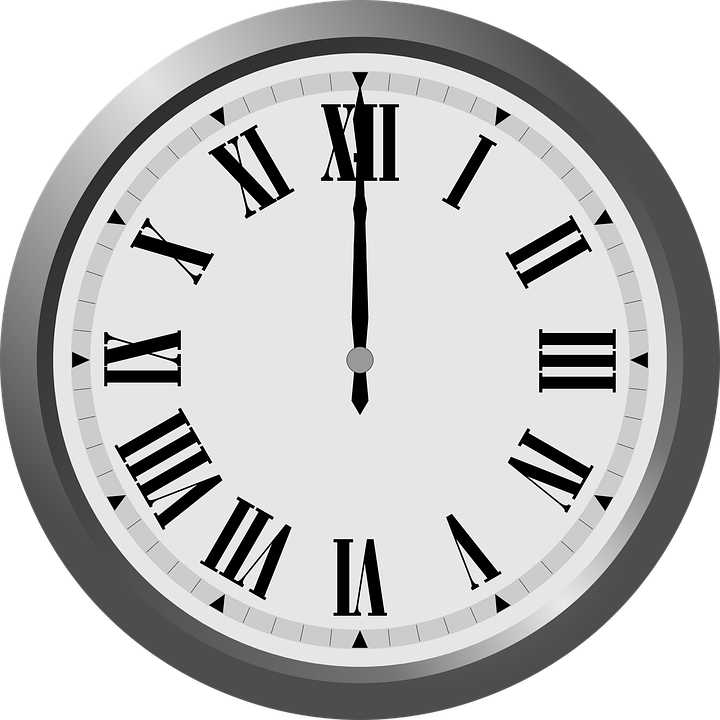 Data Storage
Each storage method has its advantages and limitations. Most  organizations use a combination of storage technologies to meet their data storage needs effectively.
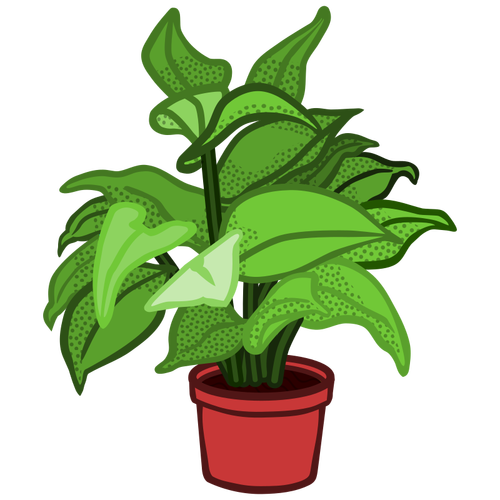 8.1.8
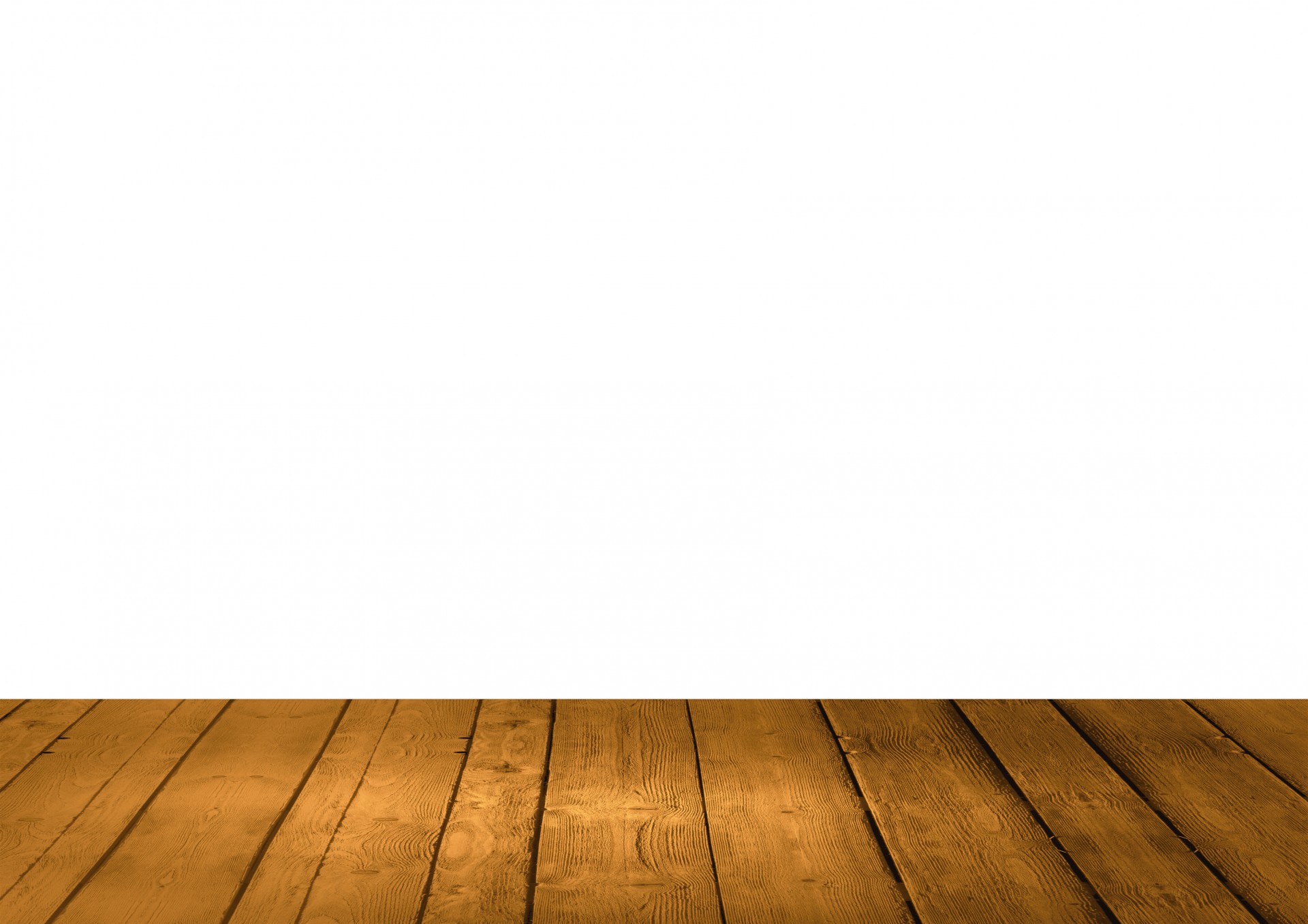 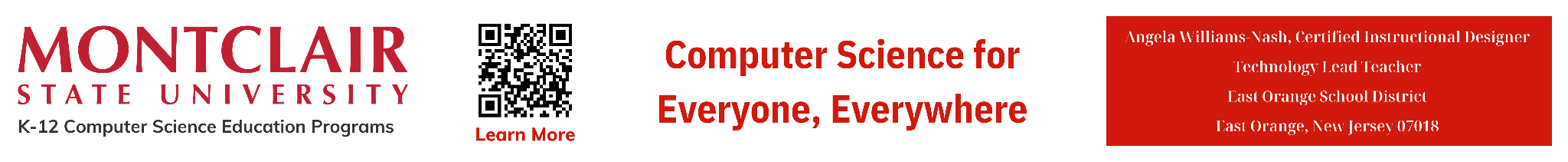 ‹#›
D
A
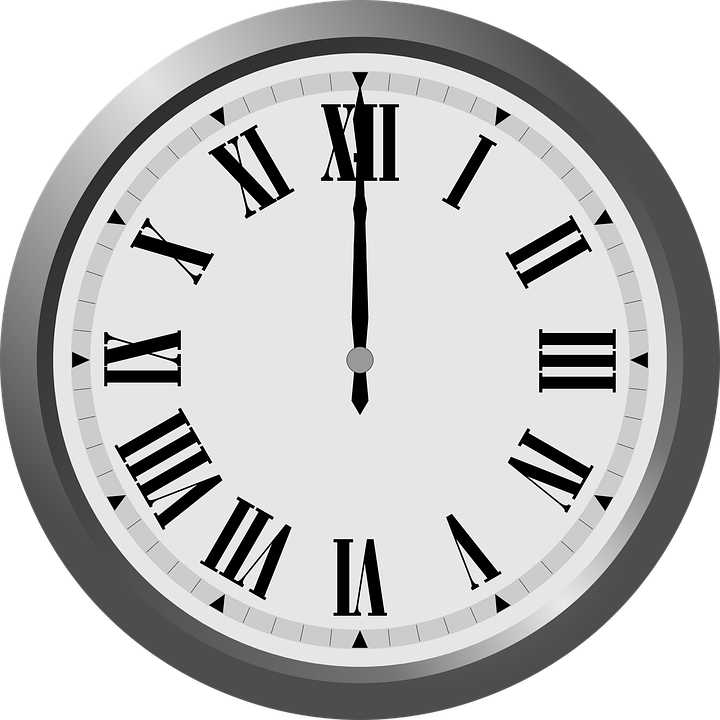 Data Storage & Screen Display
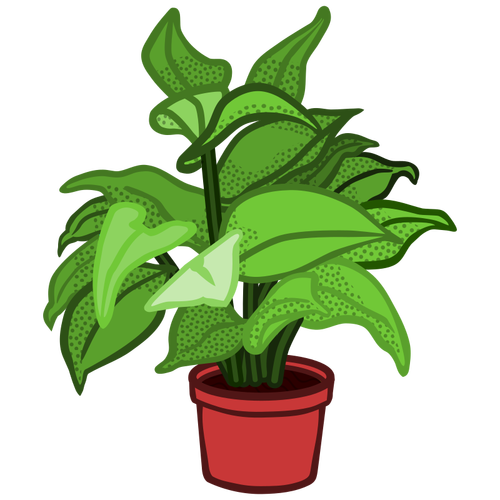 8.1.8
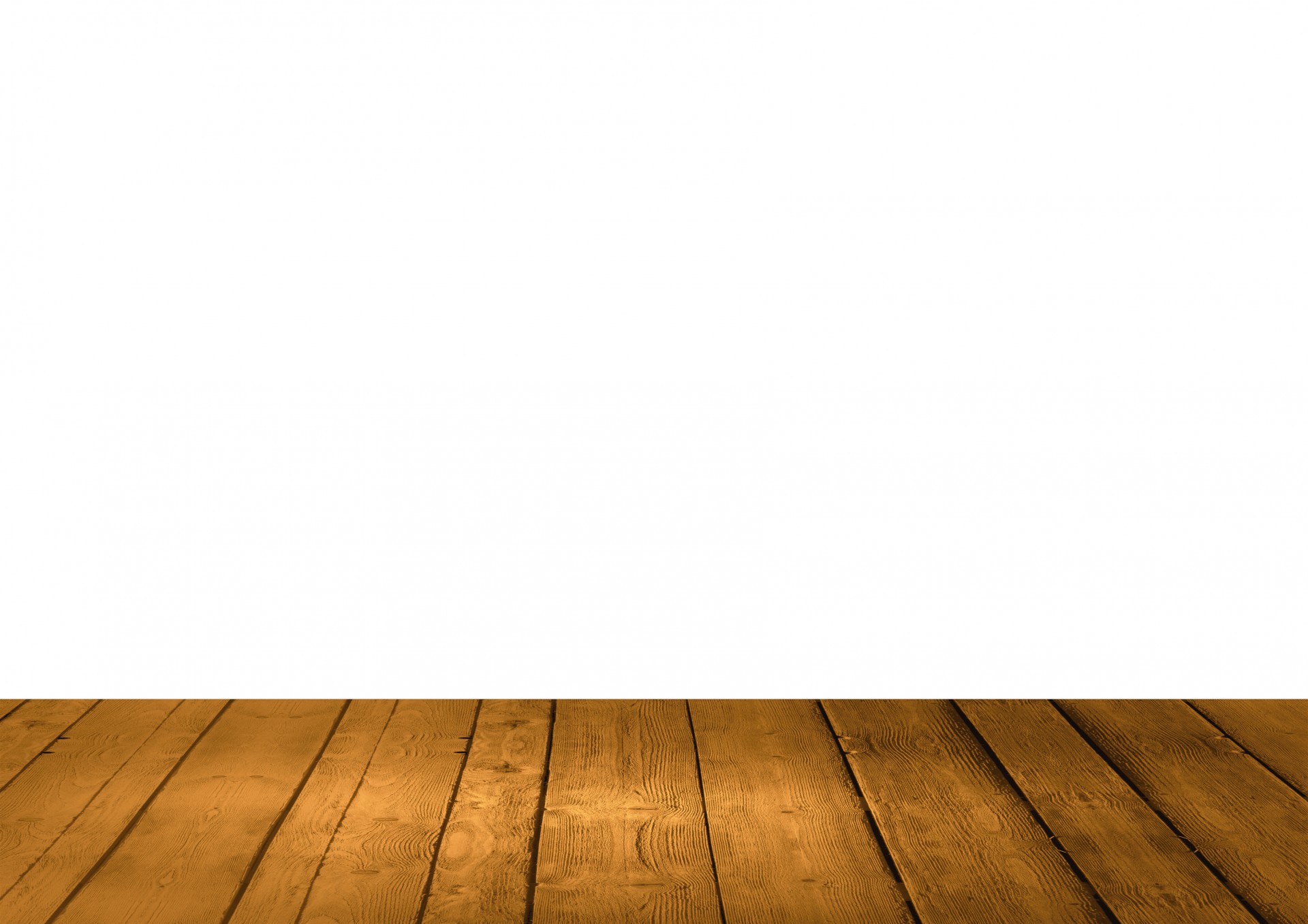 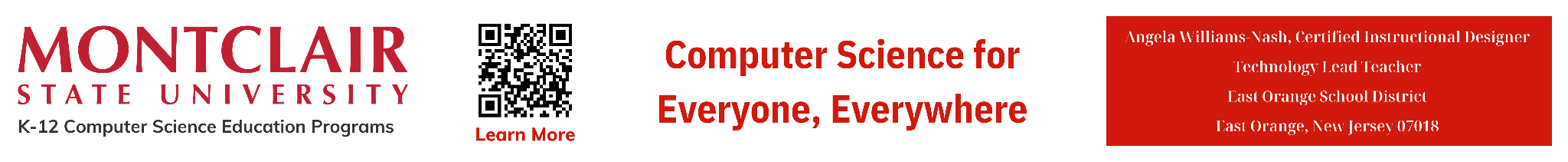 ‹#›
D
A
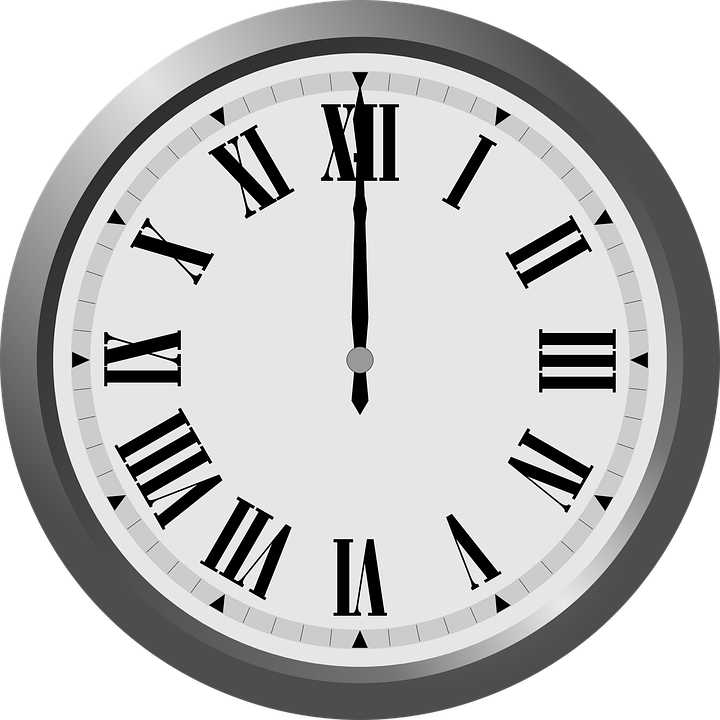 Data As Bits & Screen Display
The difference between how a computer stores data as bits and how the data is displayed lies in the representation and interpretation of information.
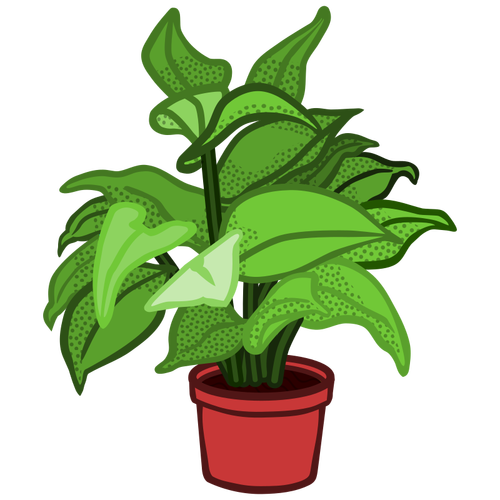 8.1.8
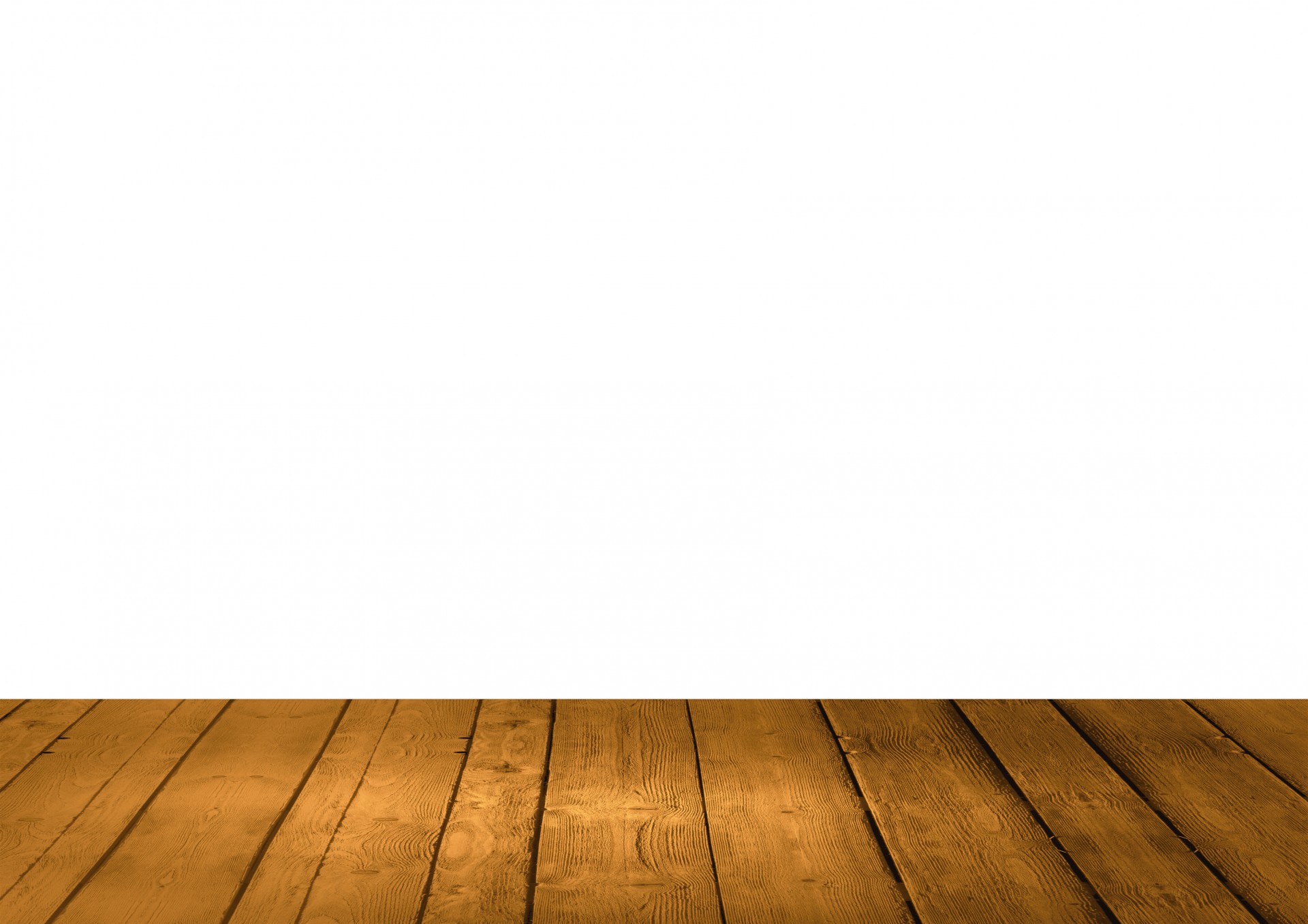 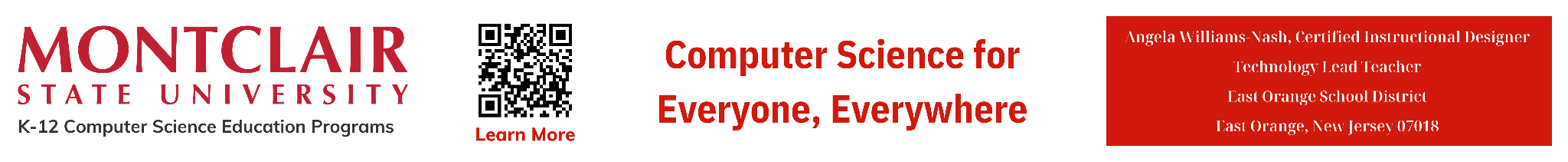 ‹#›
D
A
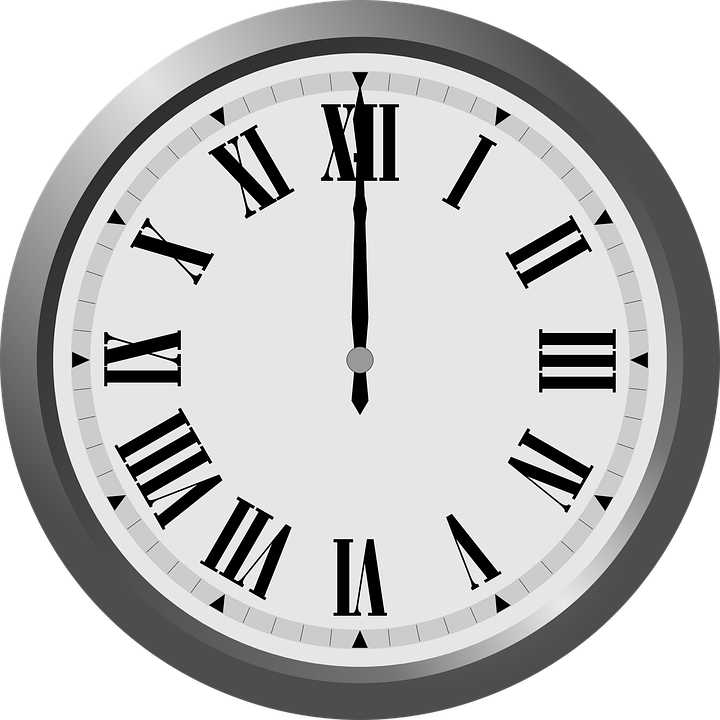 Data As Bits & Screen Display
Data Storage as Bits
Inside a computer's memory, data is stored in the form of binary digits, commonly referred to as bits.
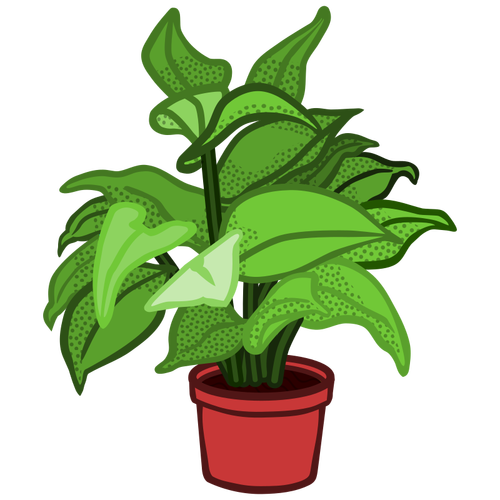 8.1.8
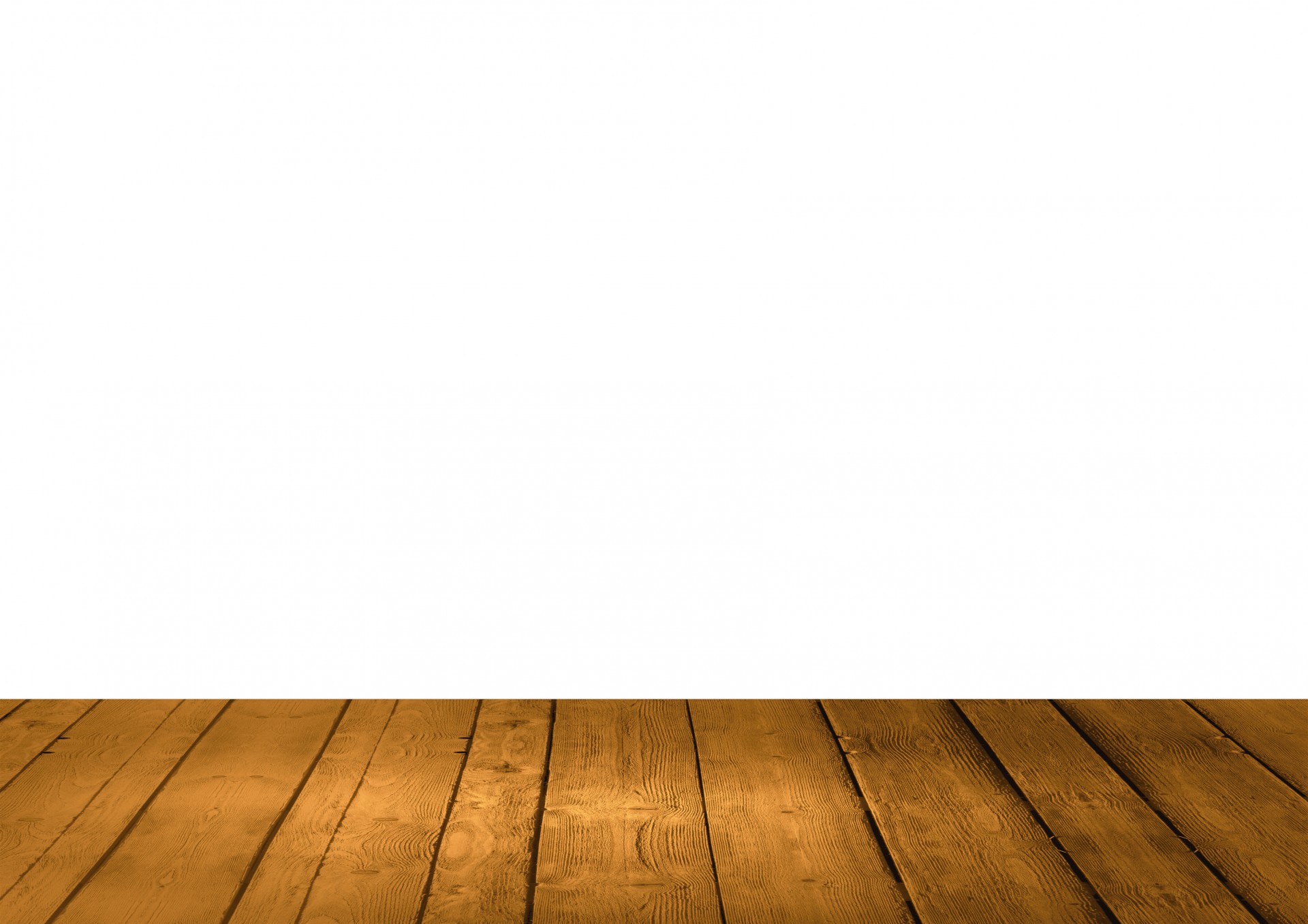 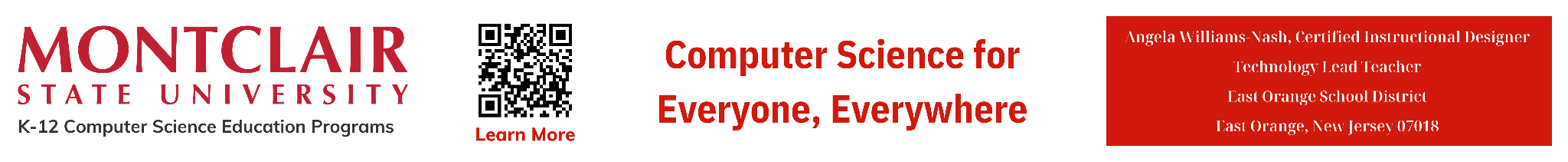 ‹#›
D
A
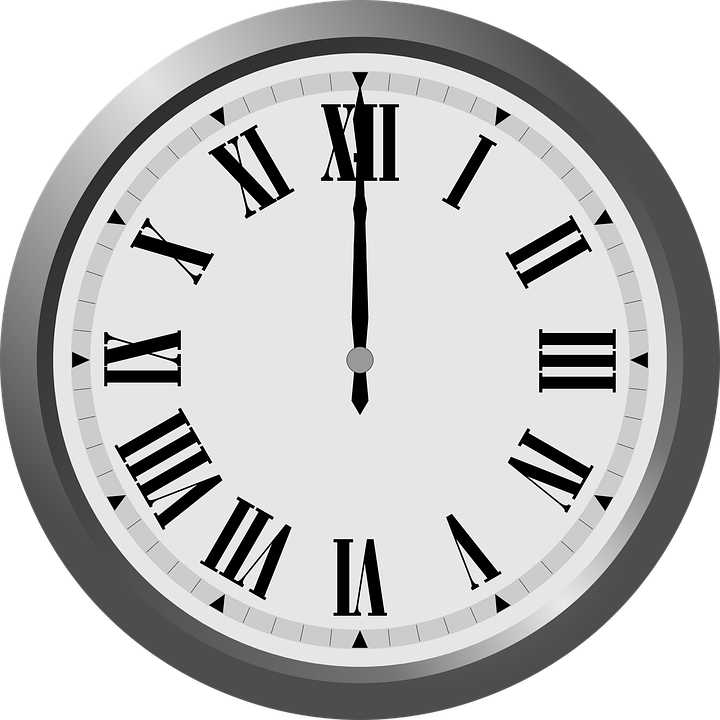 Data As Bits & Screen Display
Data Storage as Bits
Groups of bits are used to represent more complex data types. For example, a byte consists of 8 bits and can represent values from 0 to 255 (2^8 possible combinations).
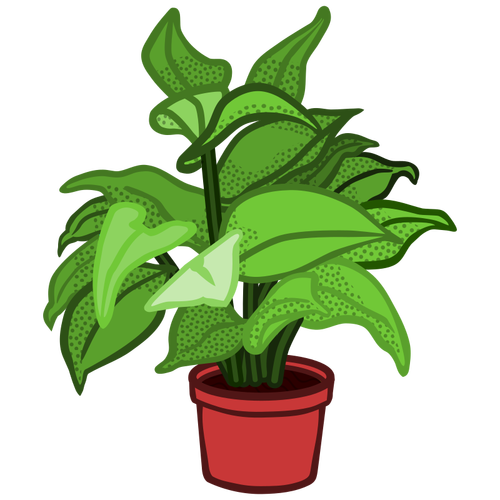 8.1.8
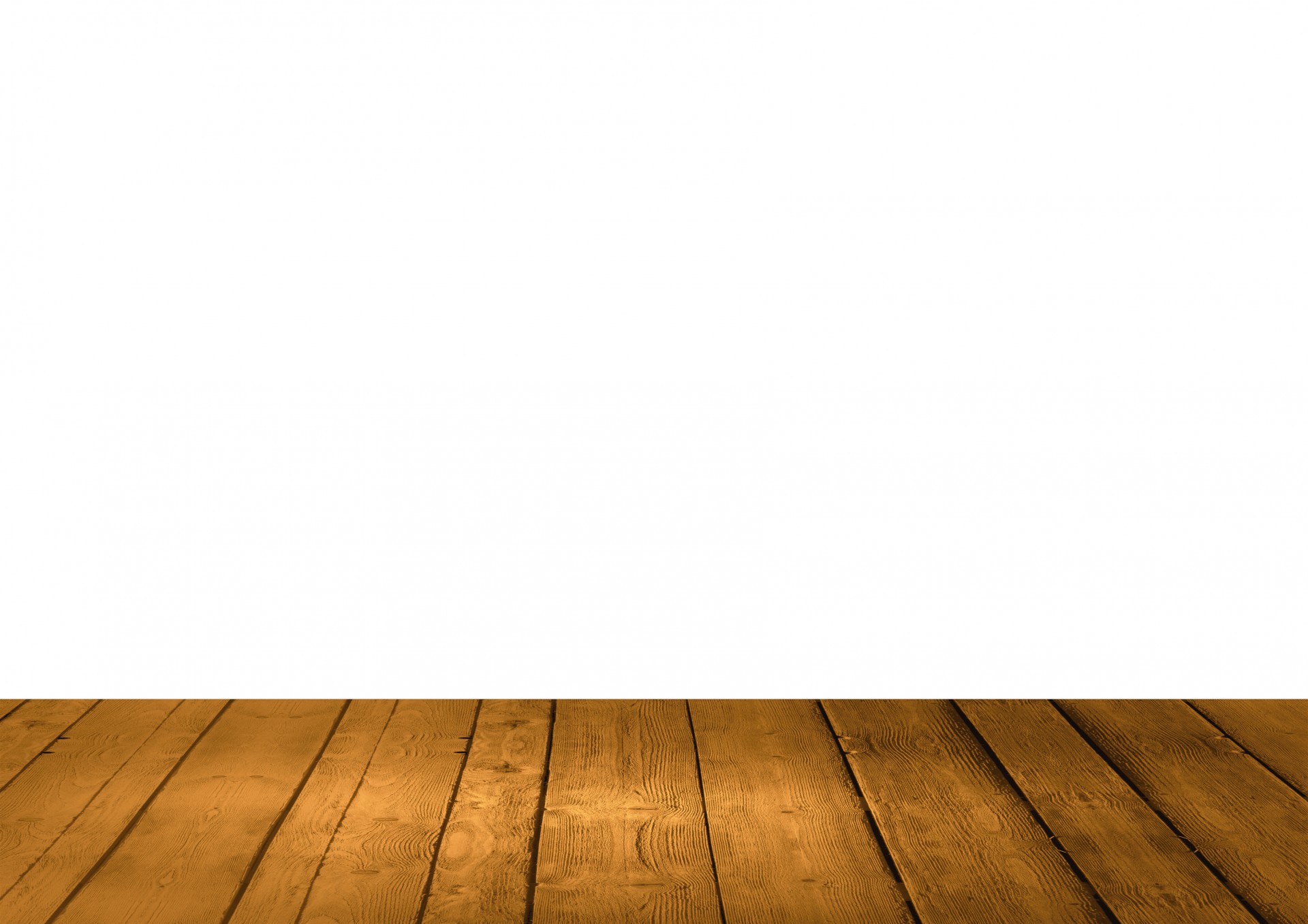 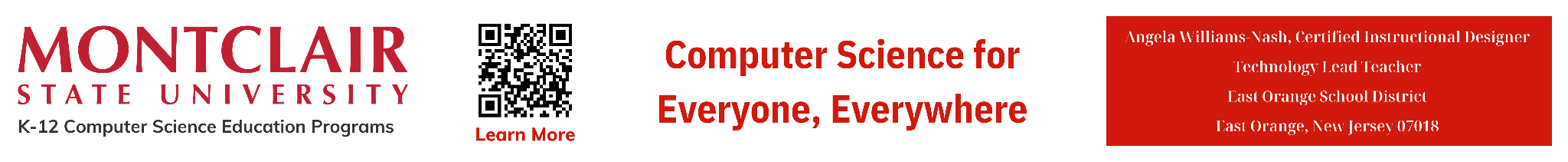 ‹#›
D
A
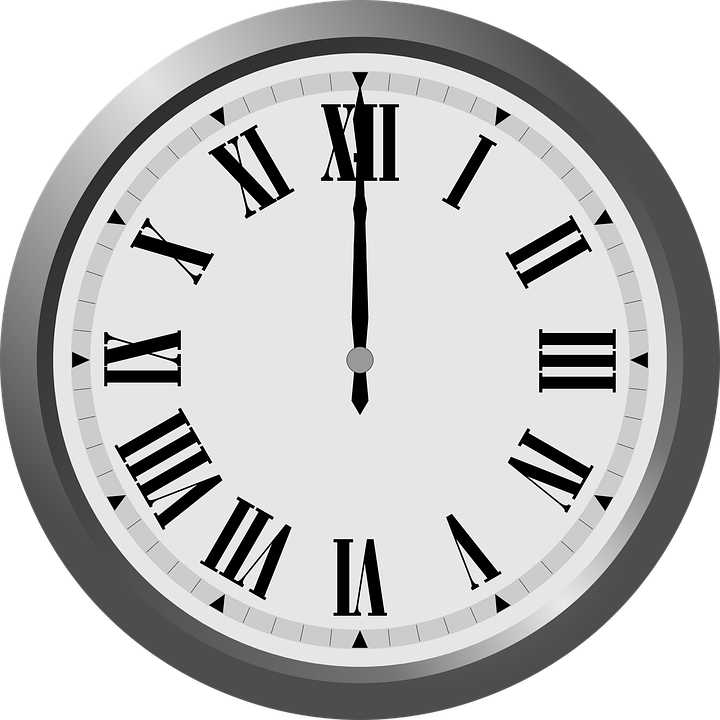 Data As Bits & Screen Display
Data Storage as Bits
Computers use various storage devices such as RAM (Random Access Memory) and hard drives to store data in binary form.

Information in its binary form is abstract and not understandable by humans.
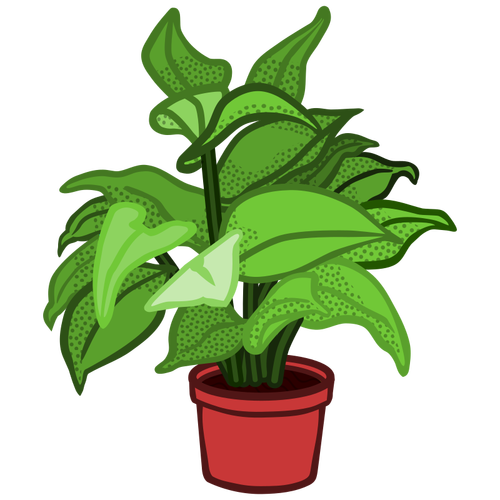 8.1.8
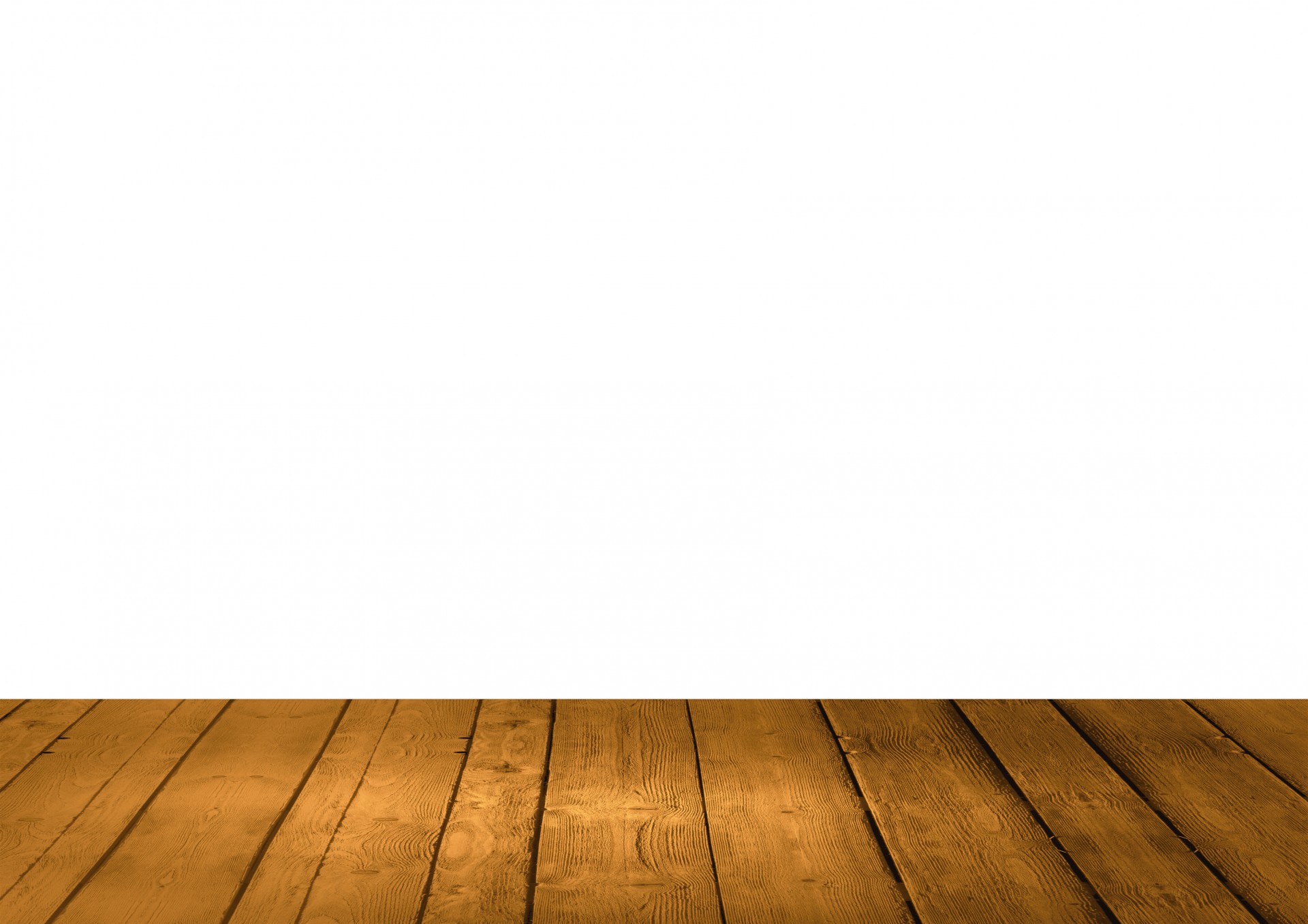 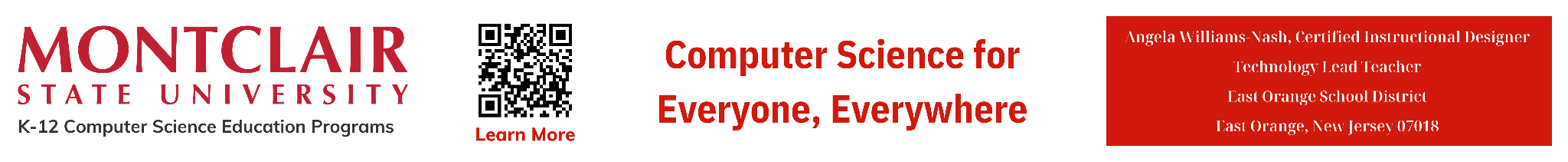 ‹#›
D
A
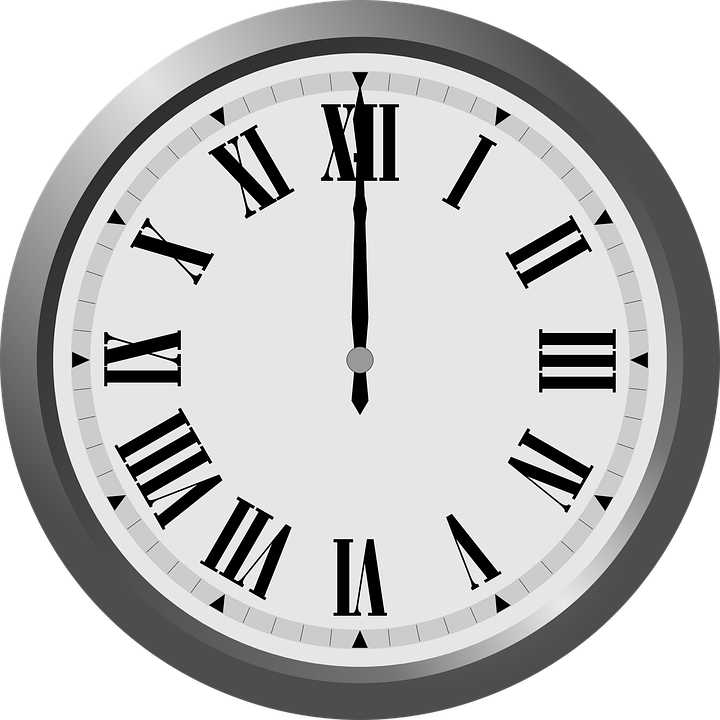 Data As Bits & Screen Display
Data Display
Data is displayed to users in a human-readable format through various output devices such as monitors, printers, speakers, etc..
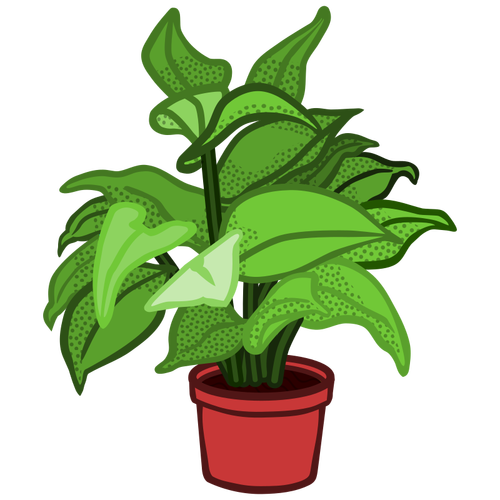 8.1.8
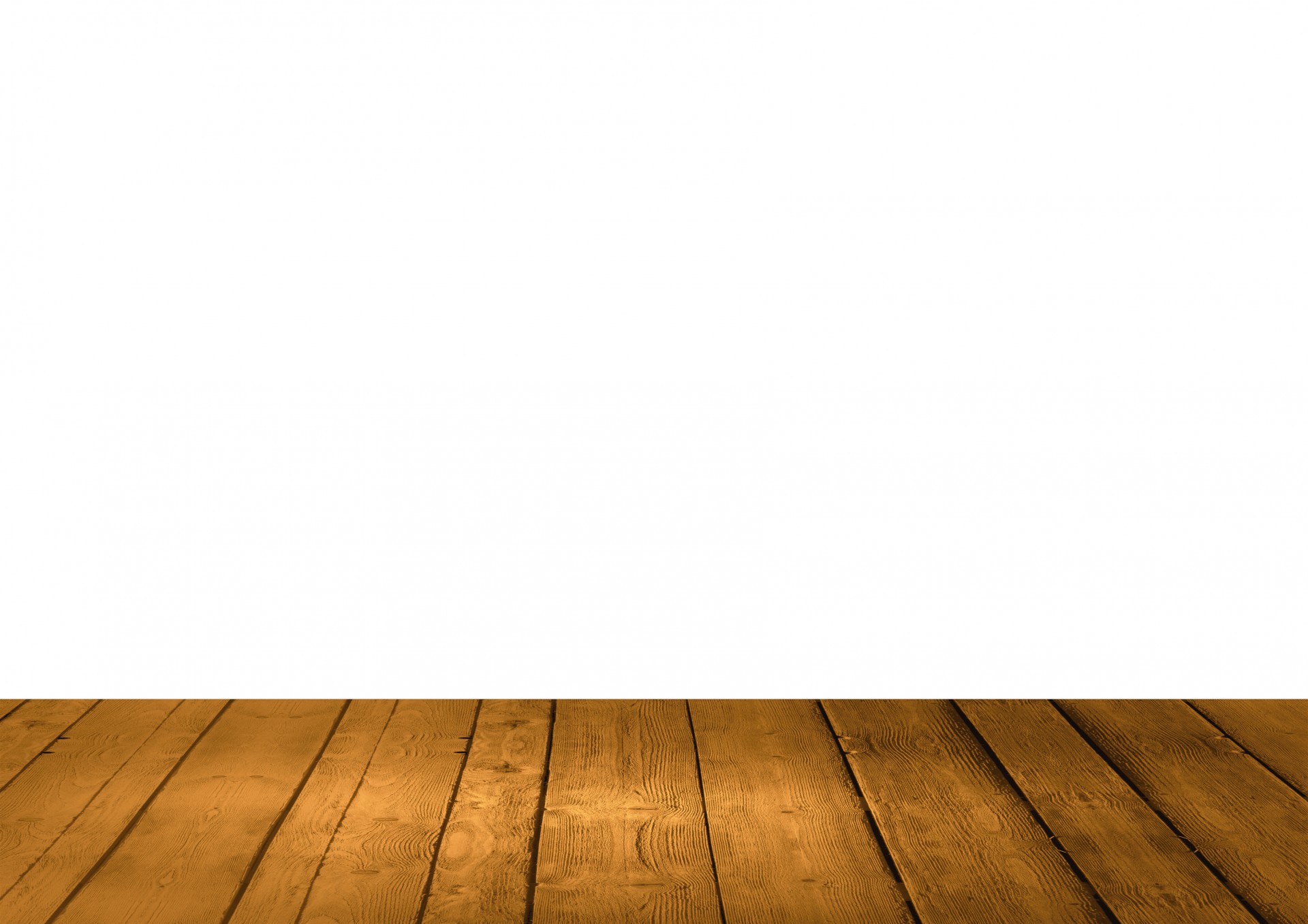 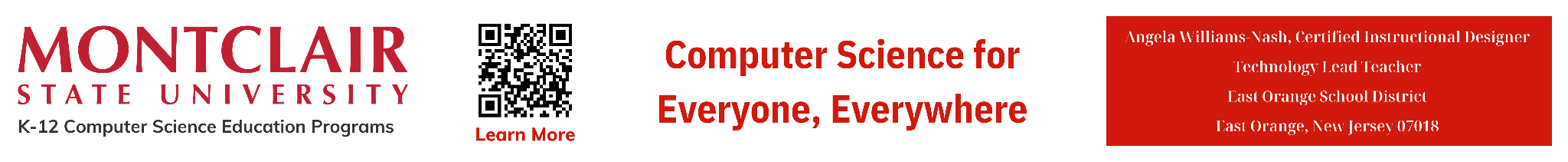 ‹#›
D
A
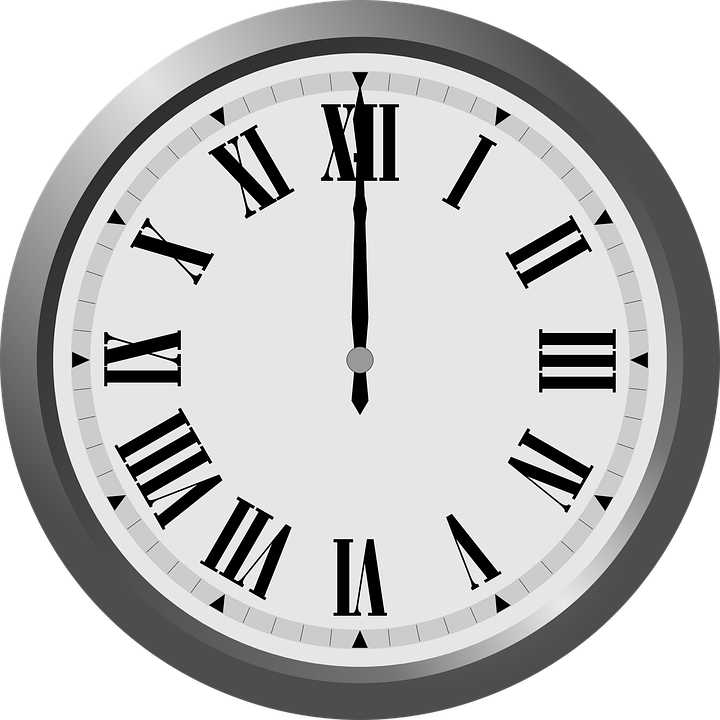 Data As Bits & Screen Display
Data Display
To make data understandable to humans, it needs to be converted from its binary representation to a format that can be interpreted visually, audibly, or otherwise.
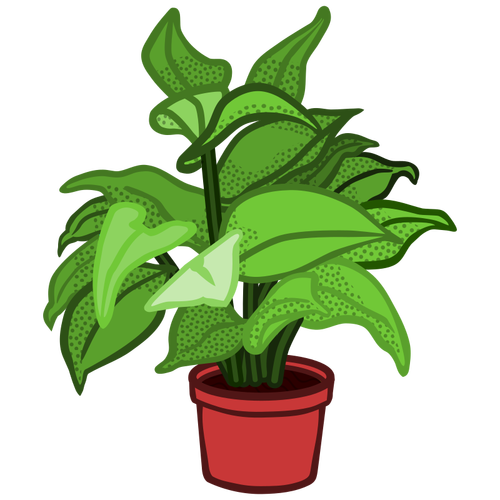 8.1.8
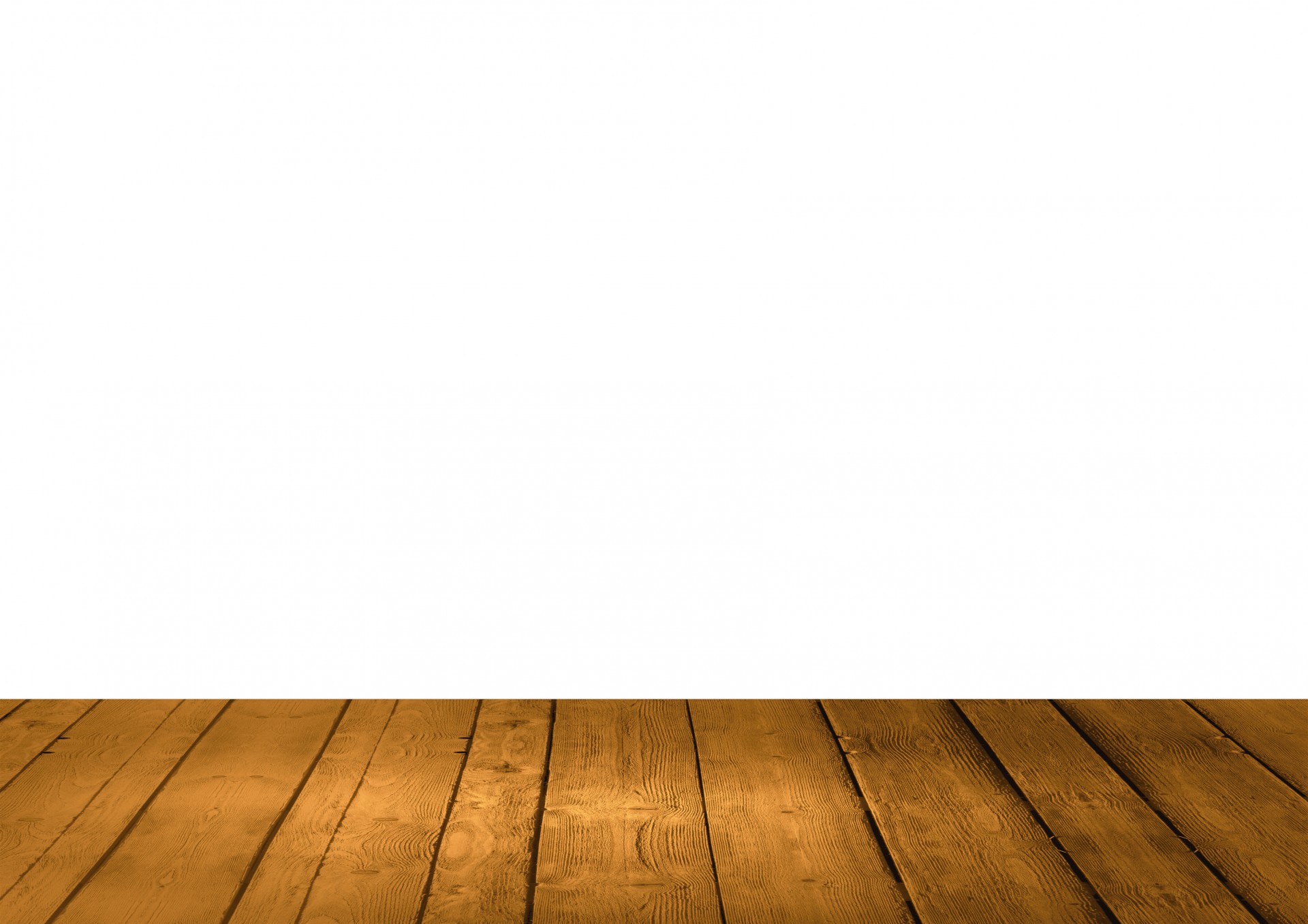 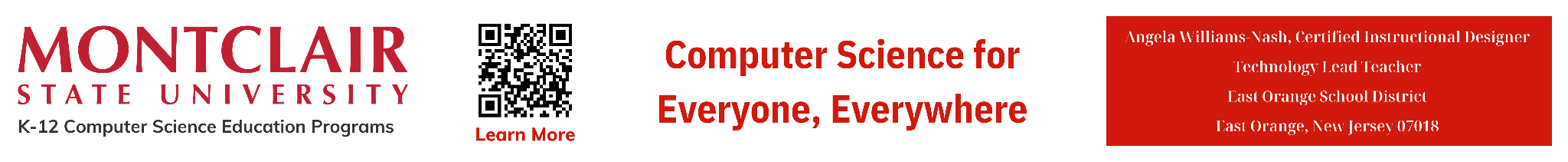 ‹#›
D
A
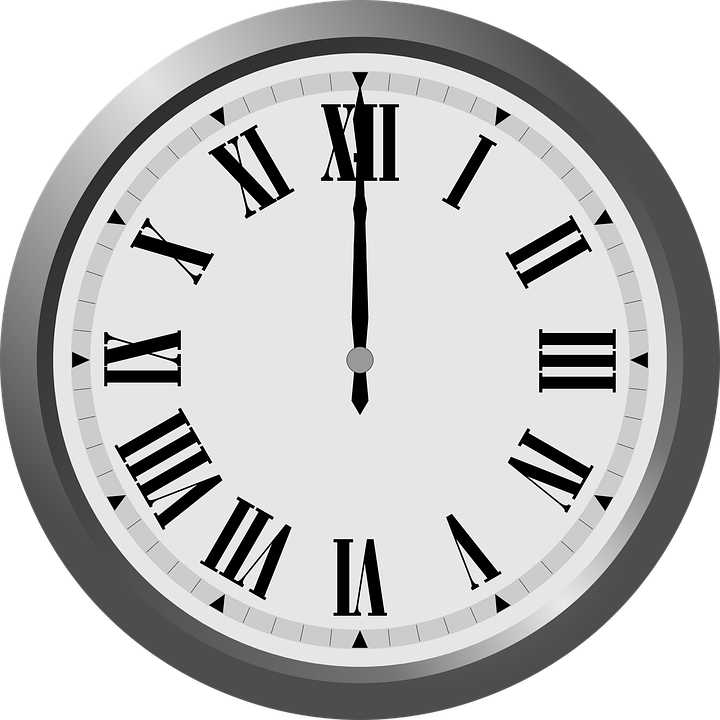 Data As Bits & Screen Display
Data Display
This conversion process involves interpreting the binary data according to predefined rules and conventions. For example:Text data is typically represented using character encoding schemes like ASCII or Unicode, where each character is mapped to a specific binary code.
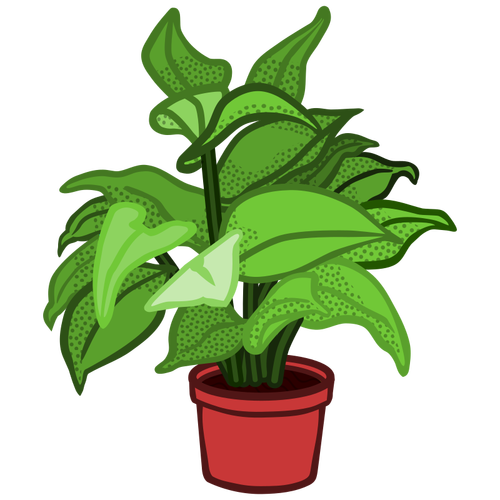 8.1.8
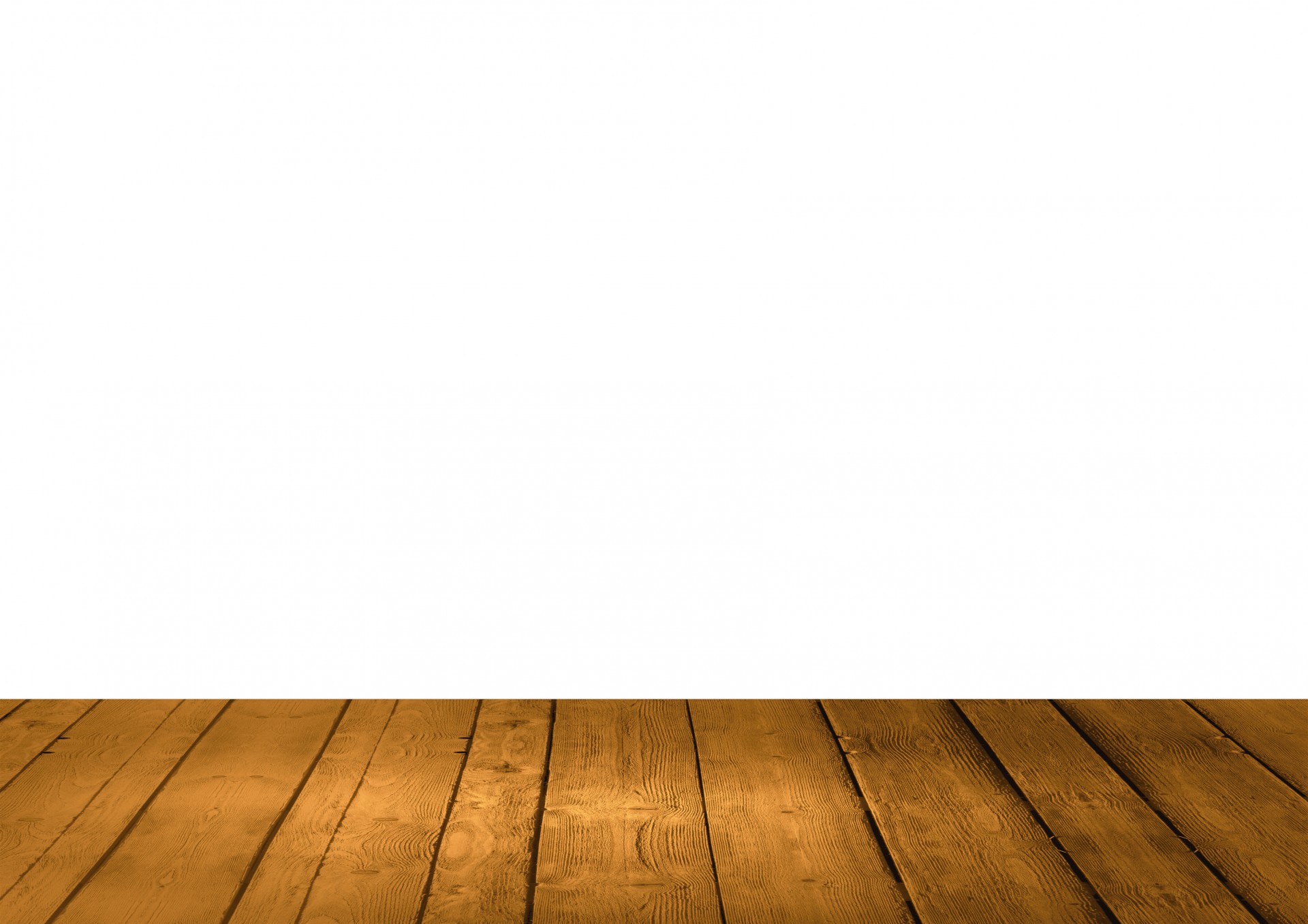 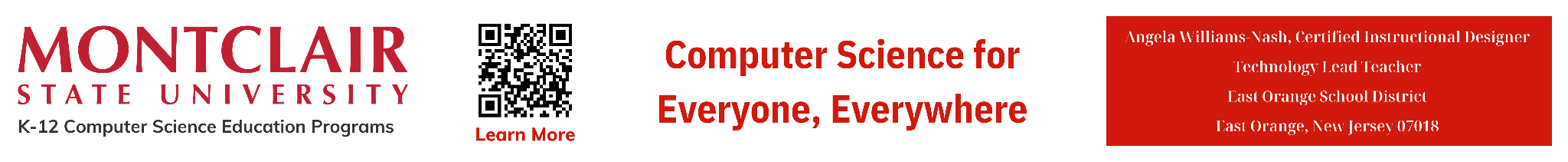 ‹#›
D
A
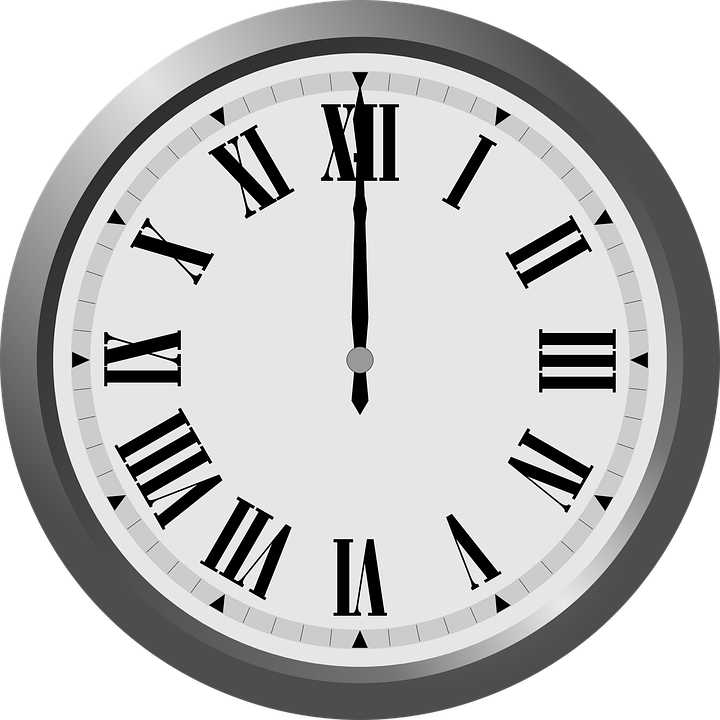 Data As Bits & Screen Display
Data Display ASCII
ASCII (American Standard Code for Information Interchange) data represents text characters using a 8-bit binary code. Each character is assigned a unique numeric value, allowing computers to store and manipulate textual data. Here's an example of how ASCII data might look:
     01000001 01000010 01000011 01000100 01000101
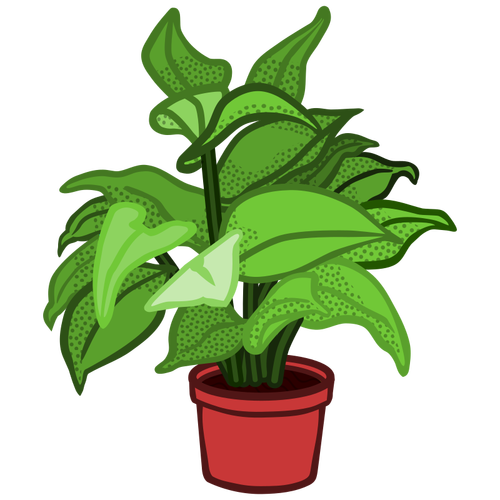 8.1.8
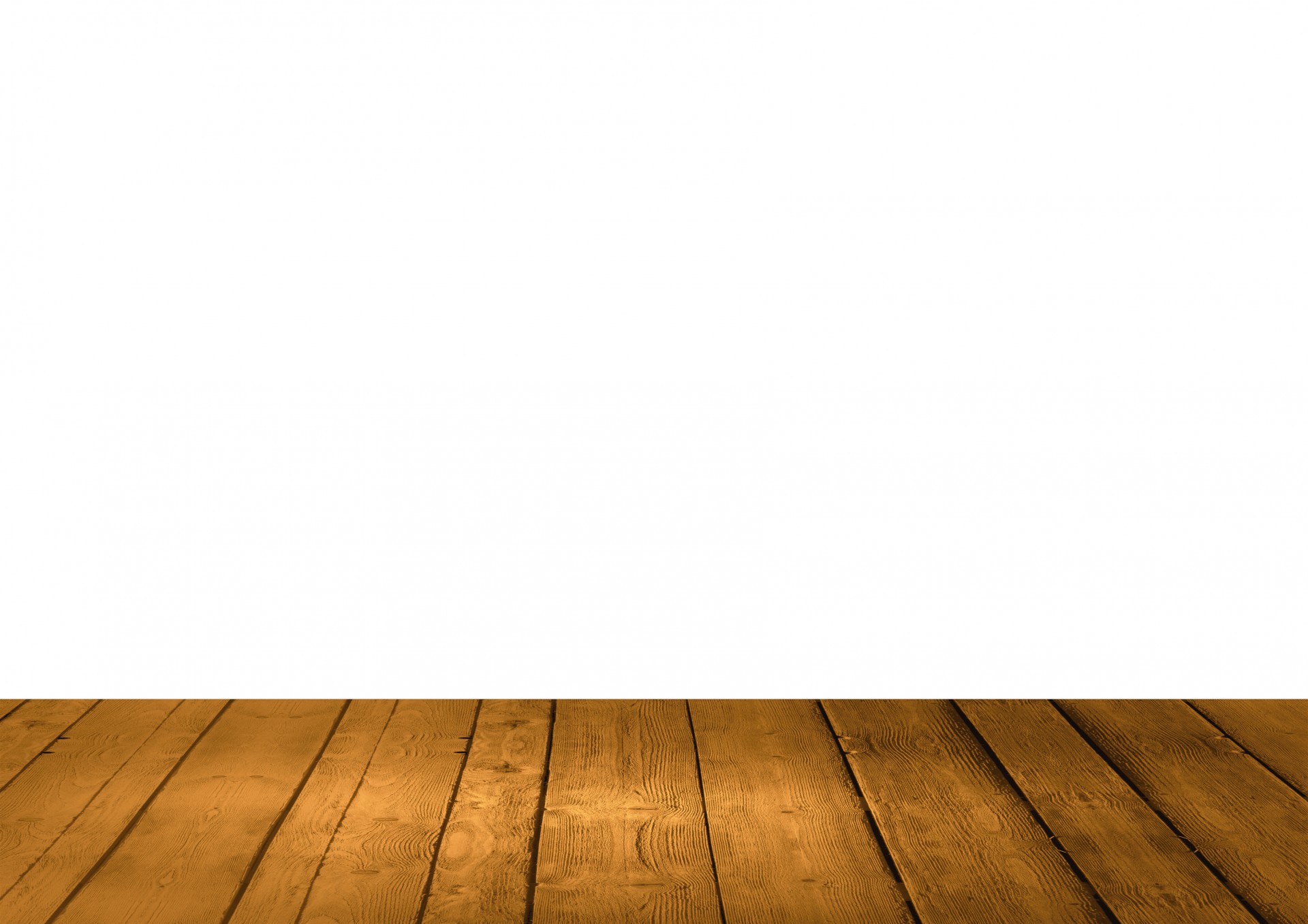 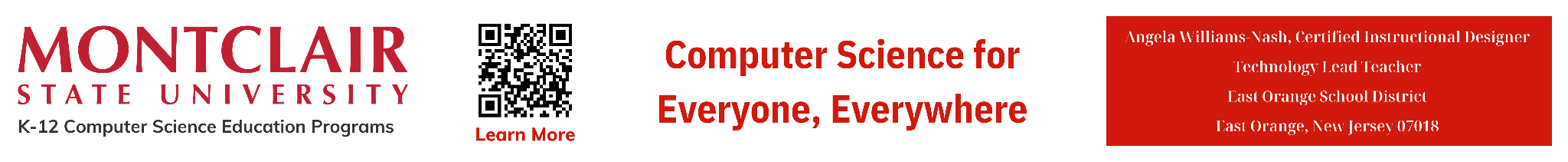 ‹#›
D
A
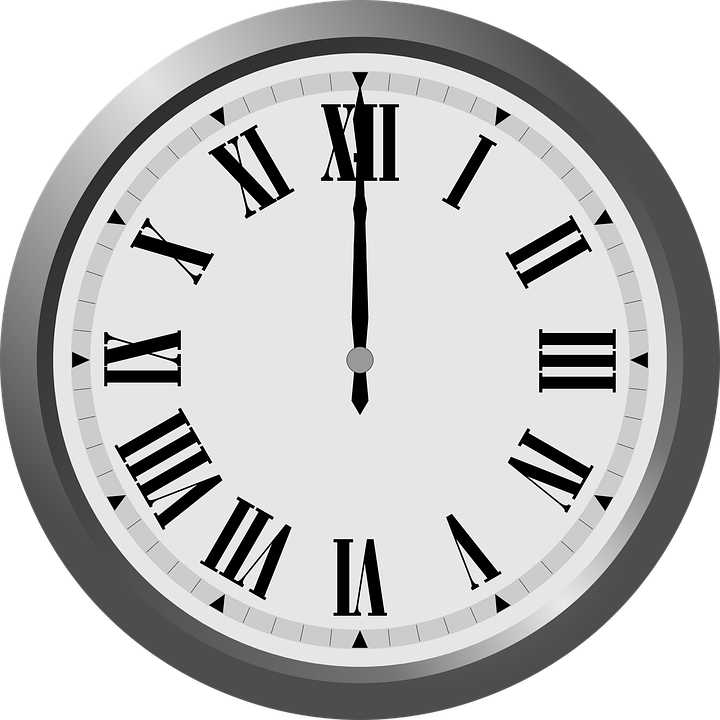 Data As Bits & Screen Display
Data Display ASCII
This binary sequence represents the ASCII characters 'A', 'B', 'C', 'D', and 'E', respectively. Here's how it breaks down:
- 'A' corresponds to the binary sequence: 01000001
- 'B' corresponds to the binary sequence: 01000010
- 'C' corresponds to the binary sequence: 01000011
- 'D' corresponds to the binary sequence: 01000100
- 'E' corresponds to the binary sequence: 01000101
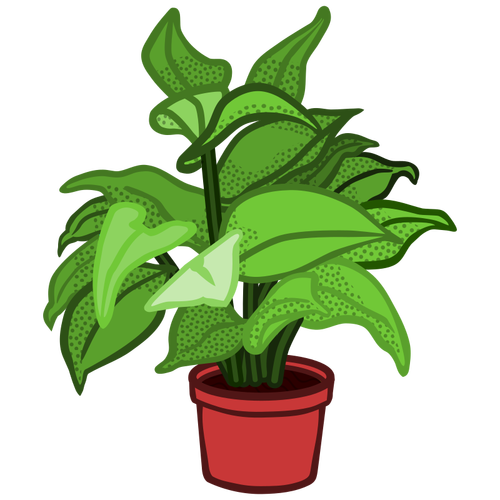 8.1.8
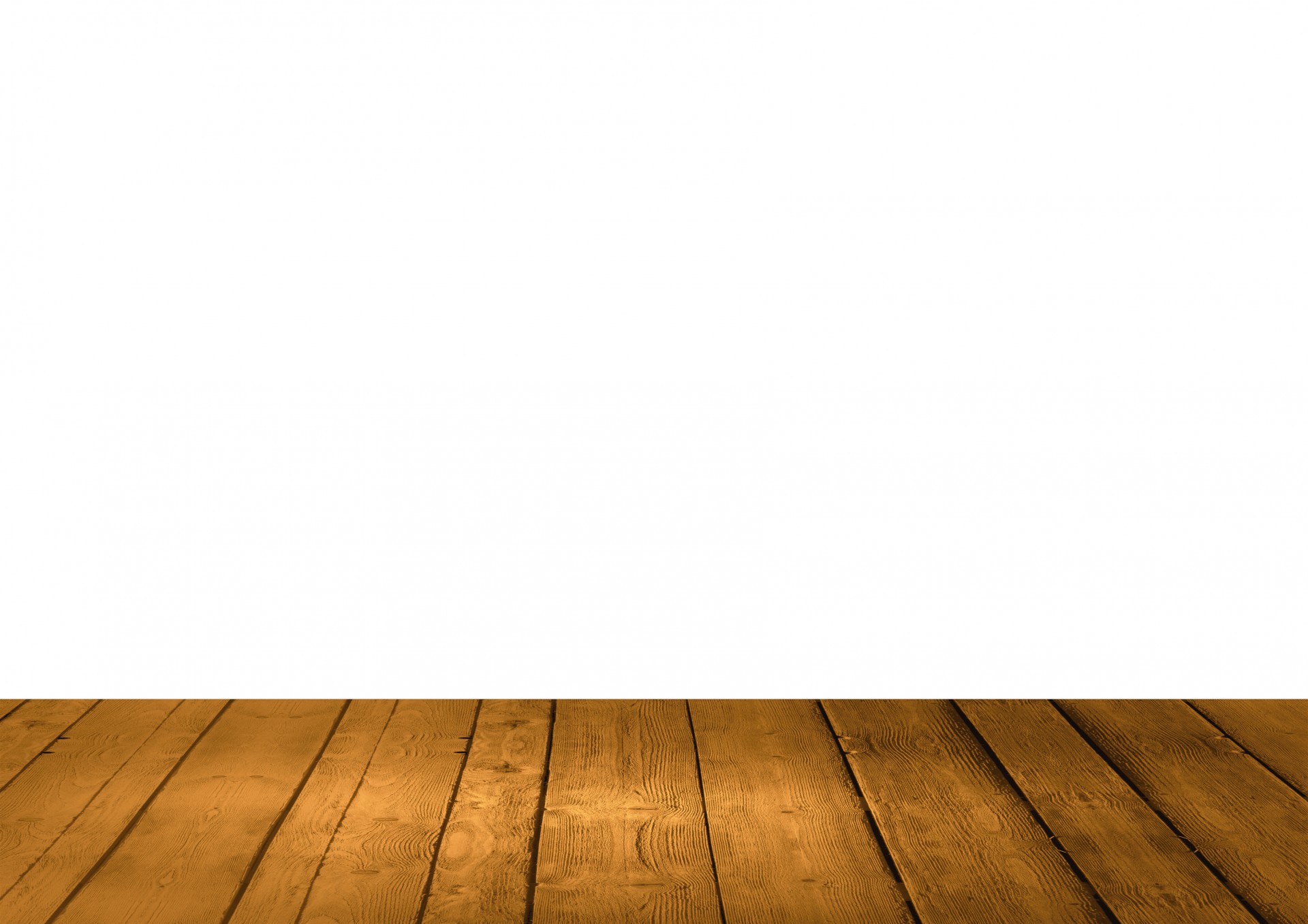 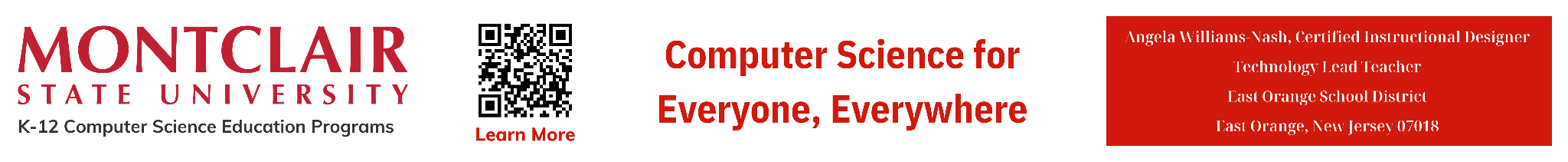 ‹#›
D
A
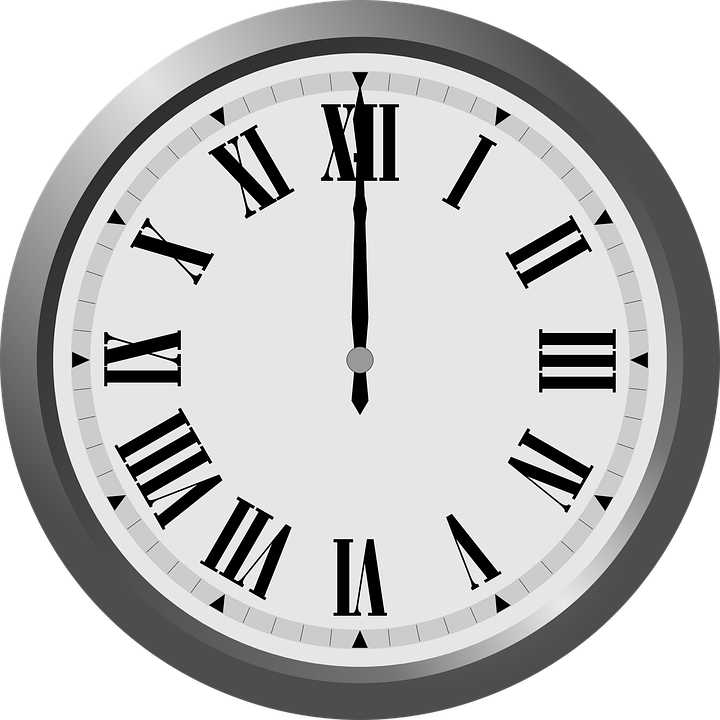 Data As Bits & Screen Display
Data Display ASCII
When this binary data is interpreted according to the ASCII encoding standard, it translates to the characters 'A', 'B', 'C', 'D', and 'E'. Keep in mind that this is just a small example, and ASCII data can represent a wide range of characters including letters, numbers, punctuation marks, and control characters.
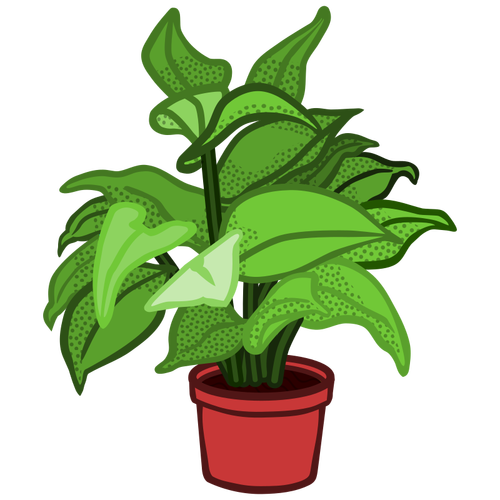 8.1.8
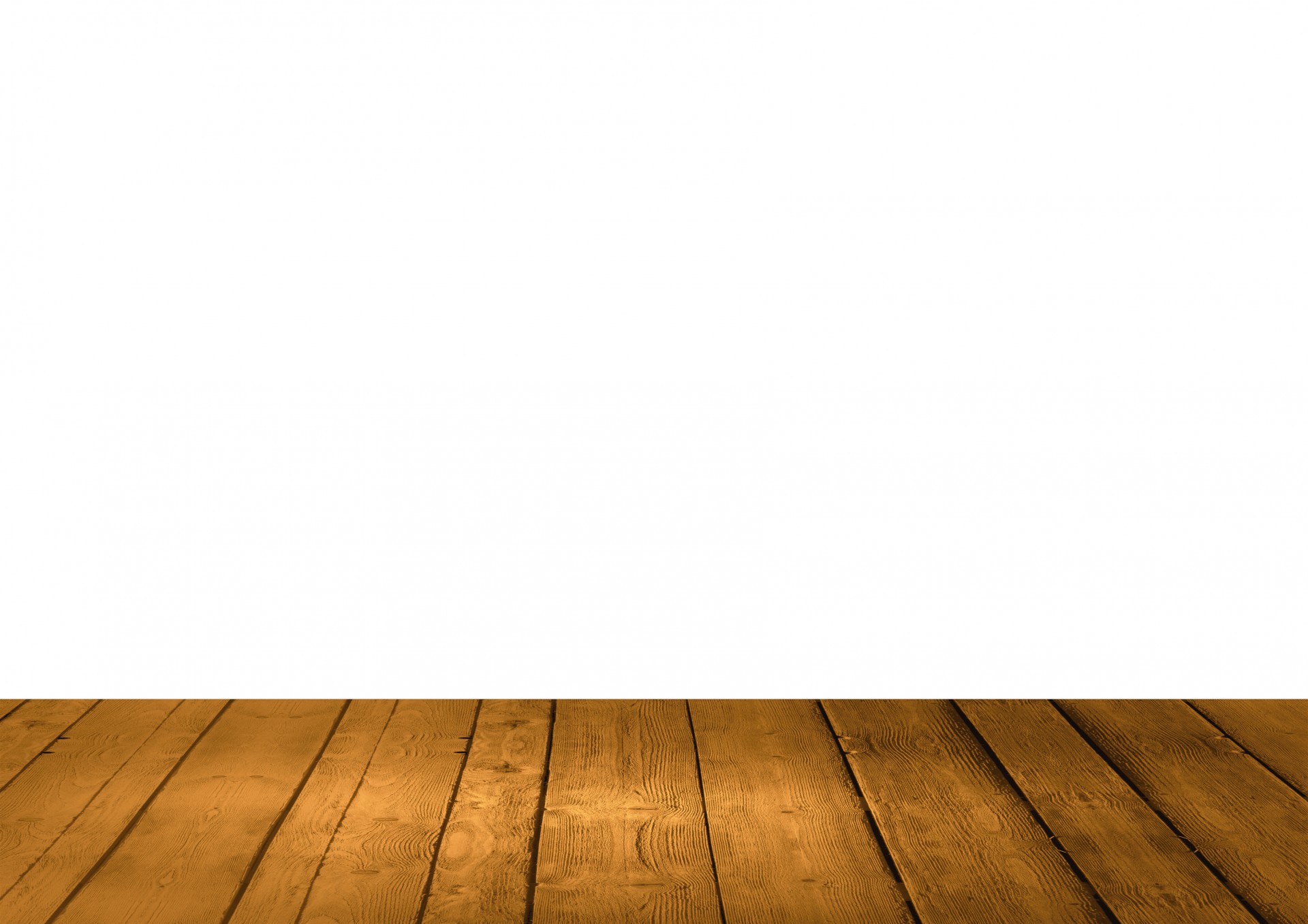 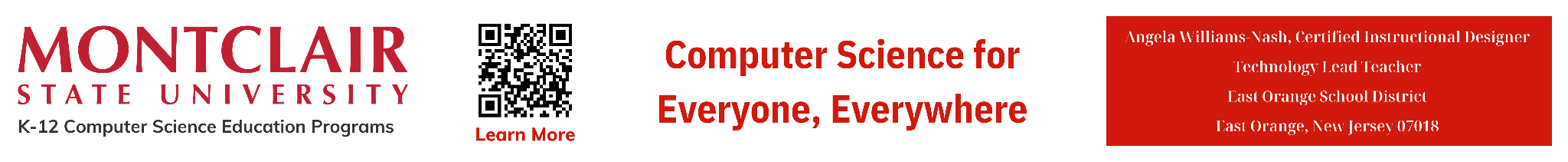 ‹#›
D
A
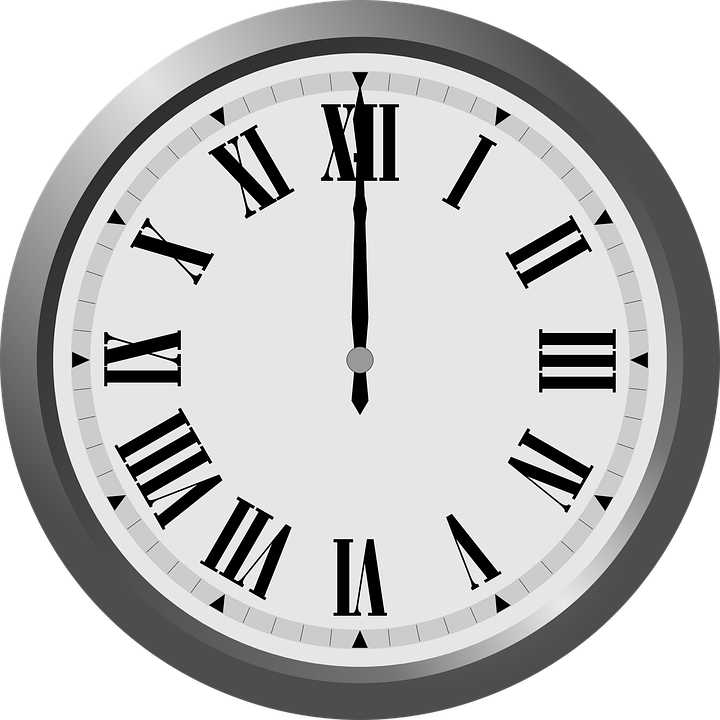 Data As Bits & Screen Display
Data Display as Unicode
Unicode is a character encoding standard that aims to represent every character from every language and script in the world. Unlike ASCII, which uses 8 bits to represent characters, Unicode typically uses 16 bits or more, allowing for a much broader range of characters to be represented.
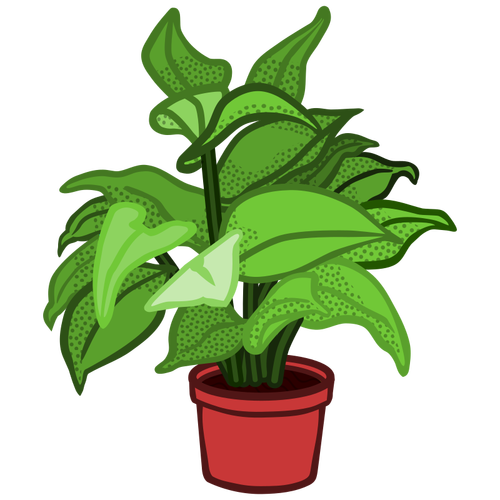 8.1.8
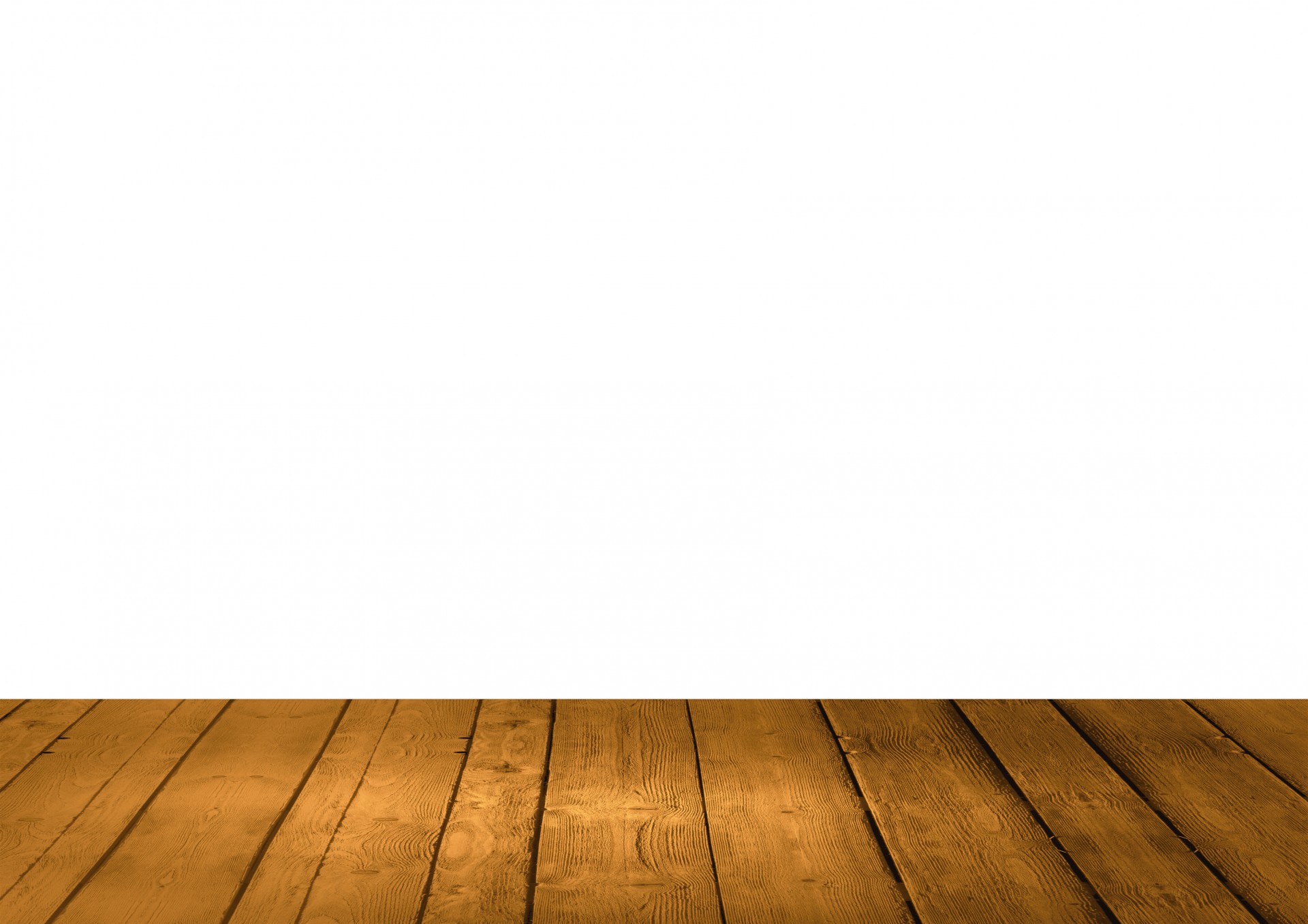 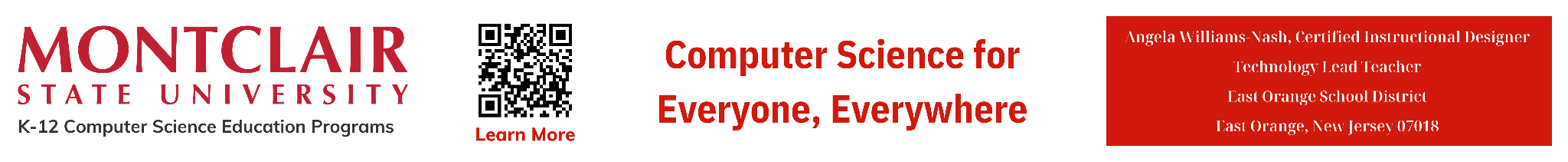 ‹#›
D
A
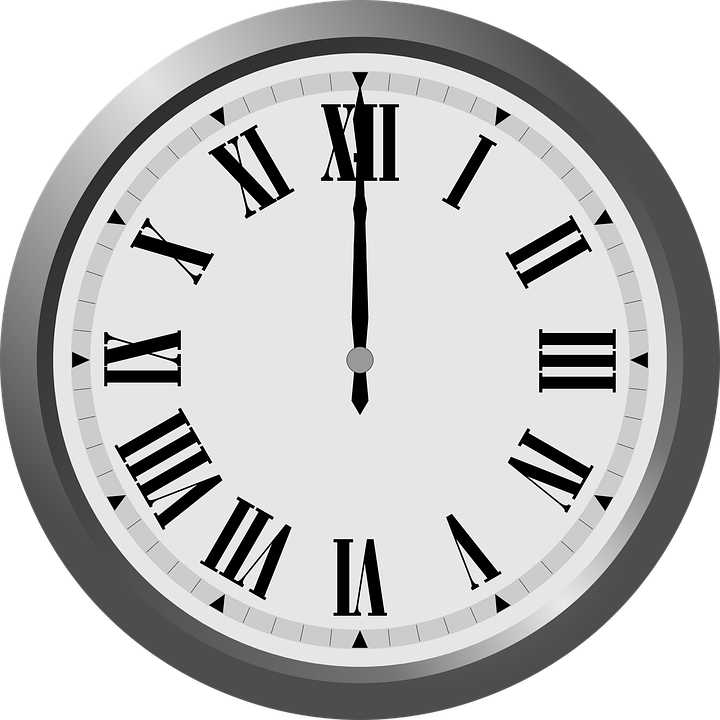 Data As Bits & Screen Display
Data Display as Unicode
Here's an example of Unicode data:
       U+0041 U+0042 U+0043 U+0044 U+0045
In this example:
- U+0041 represents the Unicode code point for the character 'A'.
- U+0042 represents the Unicode code point for the character 'B'.
- U+0043 represents the Unicode code point for the character 'C'.
- U+0044 represents the Unicode code point for the character 'D'.
- U+0045 represents the Unicode code point for the character 'E'.
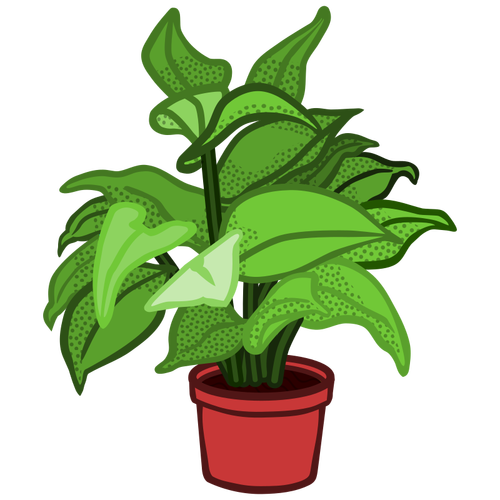 8.1.8
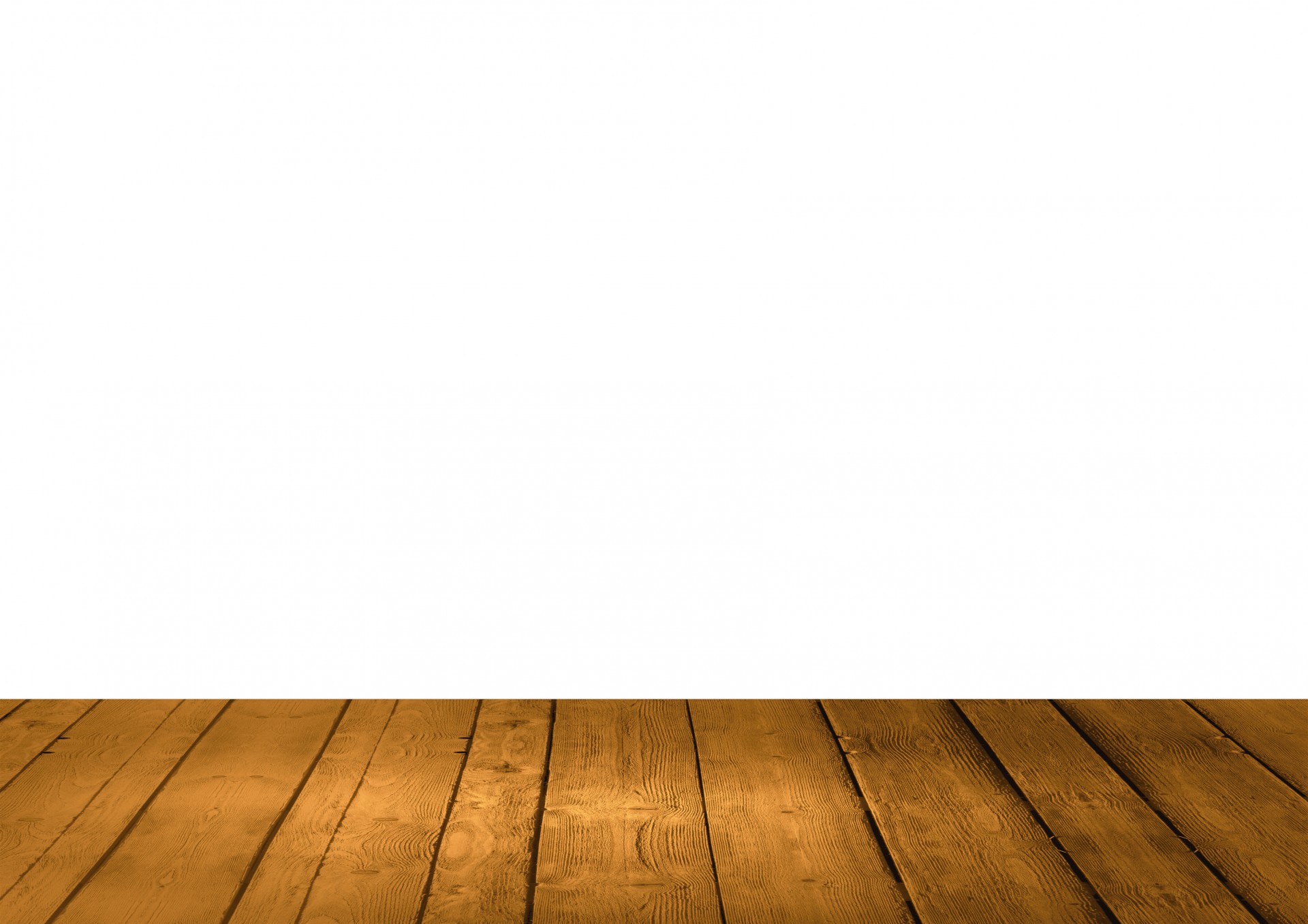 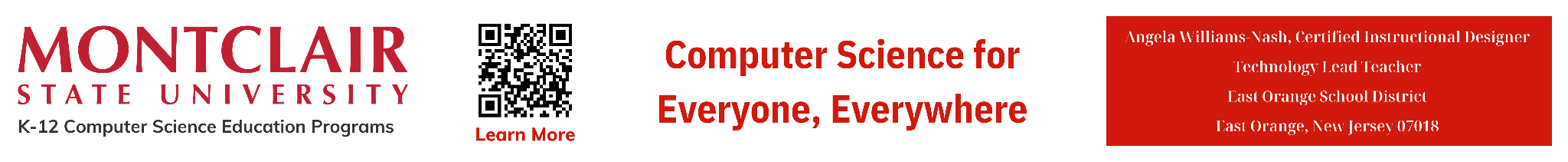 ‹#›
D
A
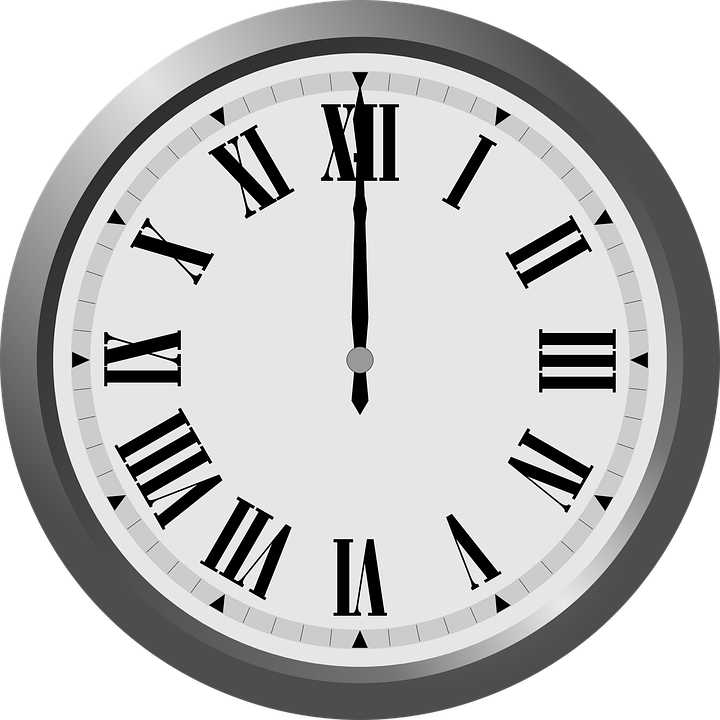 Data As Bits & Screen Display
Data Display as Unicode
Each Unicode code point uniquely identifies a character, and it can be represented in various formats, including hexadecimal or decimal notation. The 'U+' prefix indicates that the following characters represent Unicode code points.
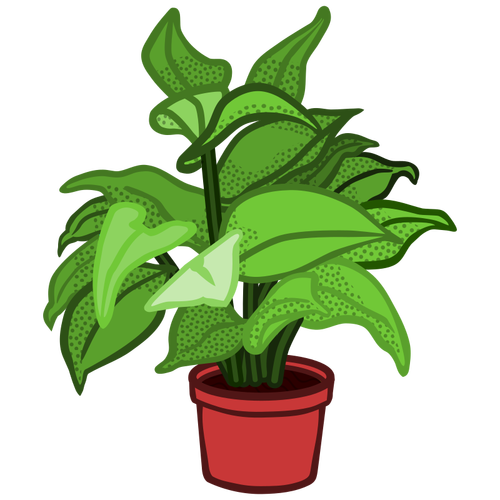 8.1.8
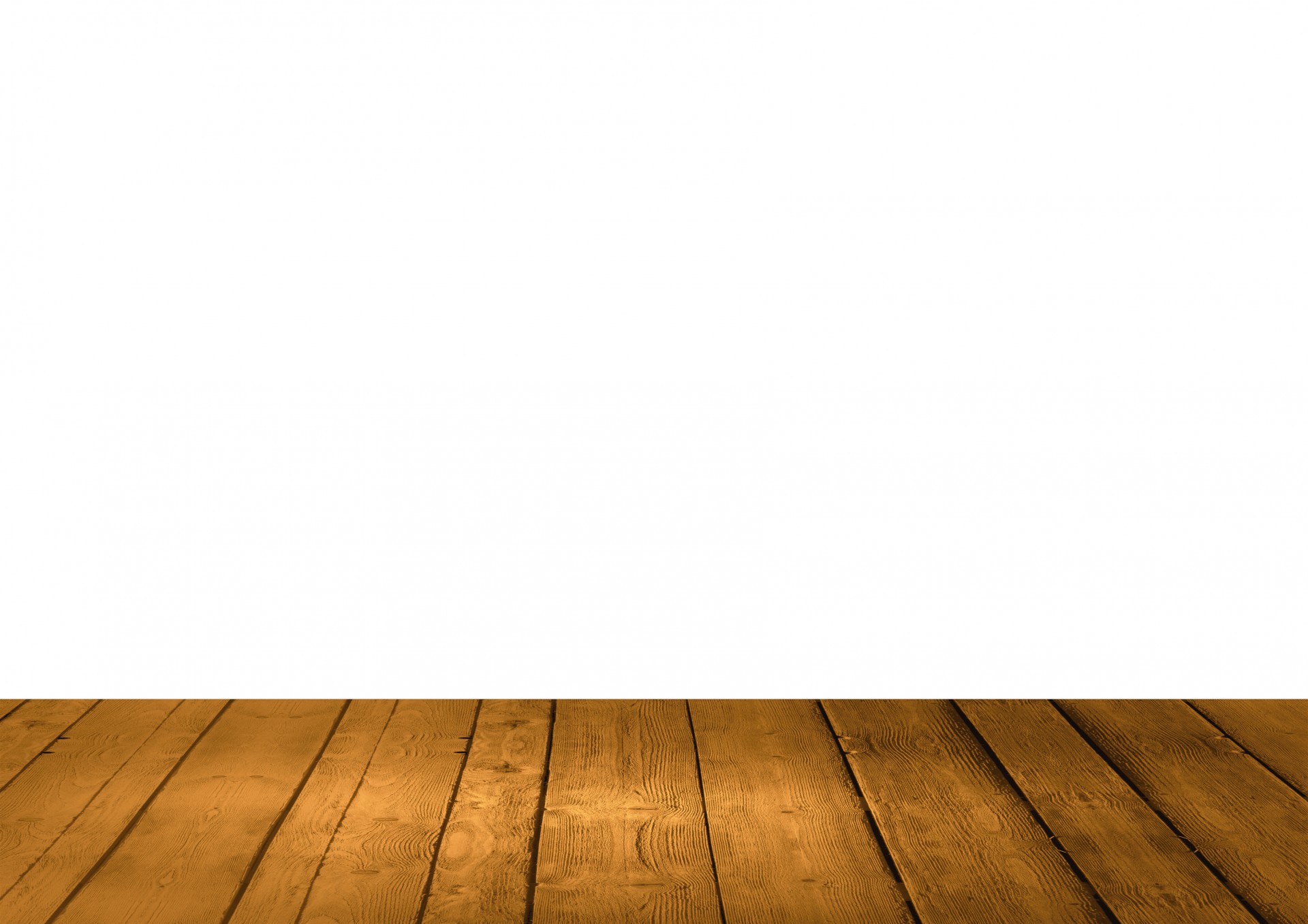 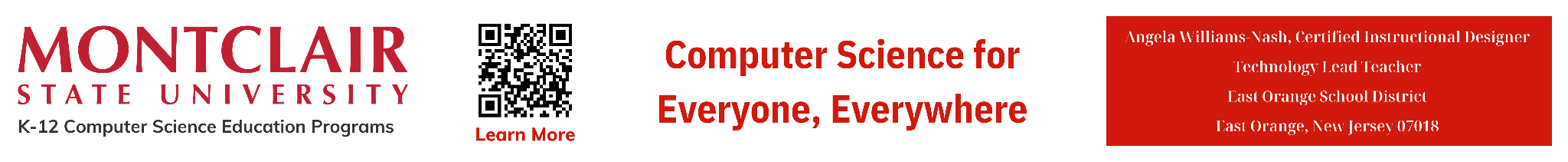 ‹#›
D
A
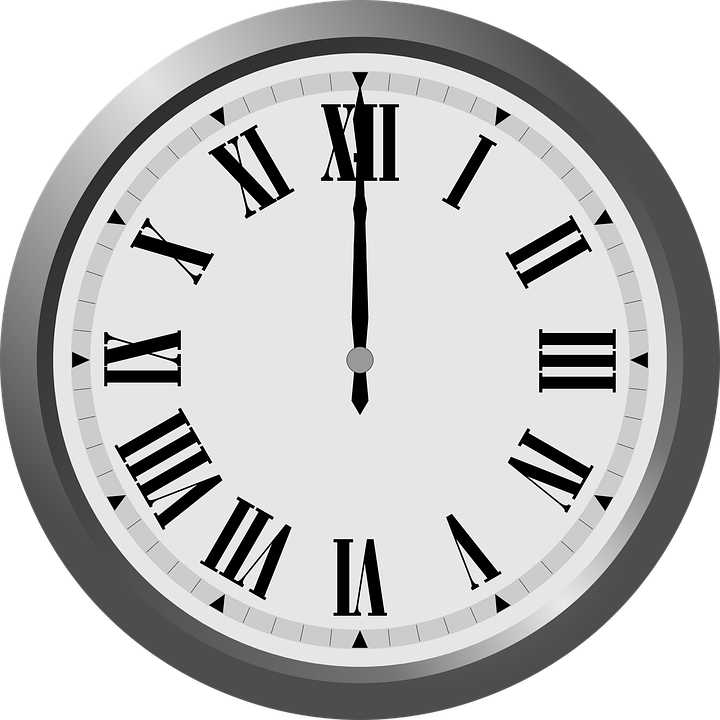 Data As Bits & Screen Display
Data Display as Unicode
Unicode supports a vast range of characters beyond those found in ASCII, including characters from various writing systems, symbols, emojis, and special characters used in different languages and contexts.
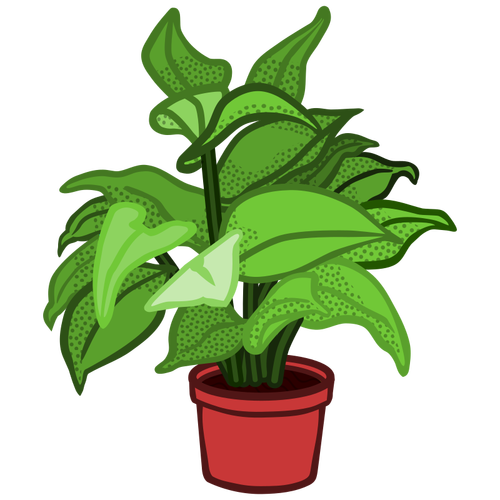 8.1.8
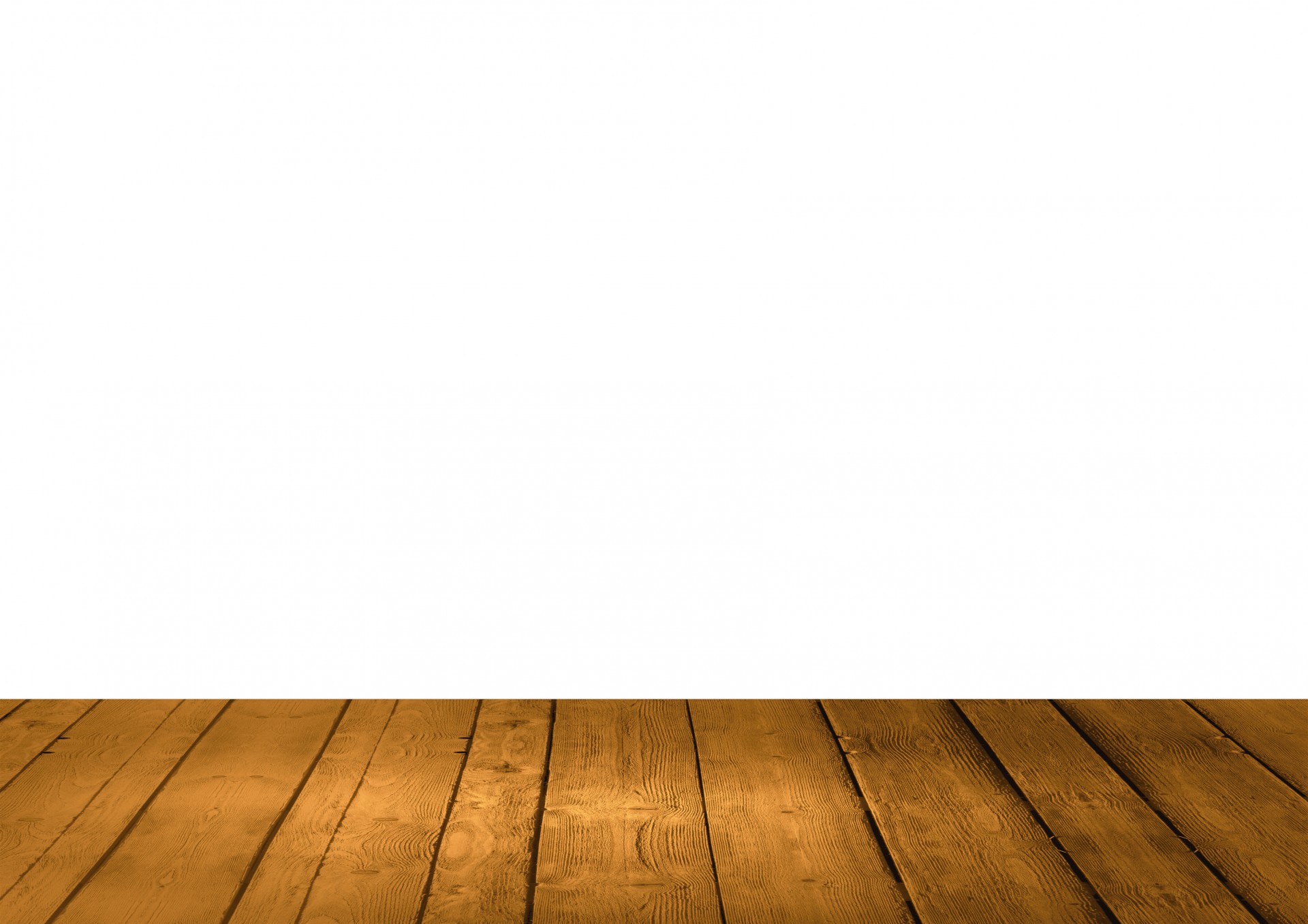 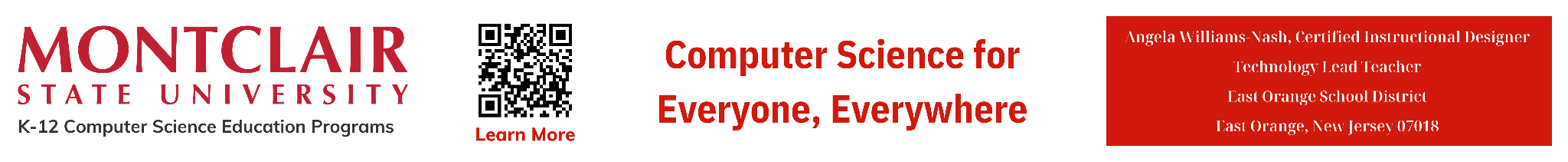 ‹#›
D
A
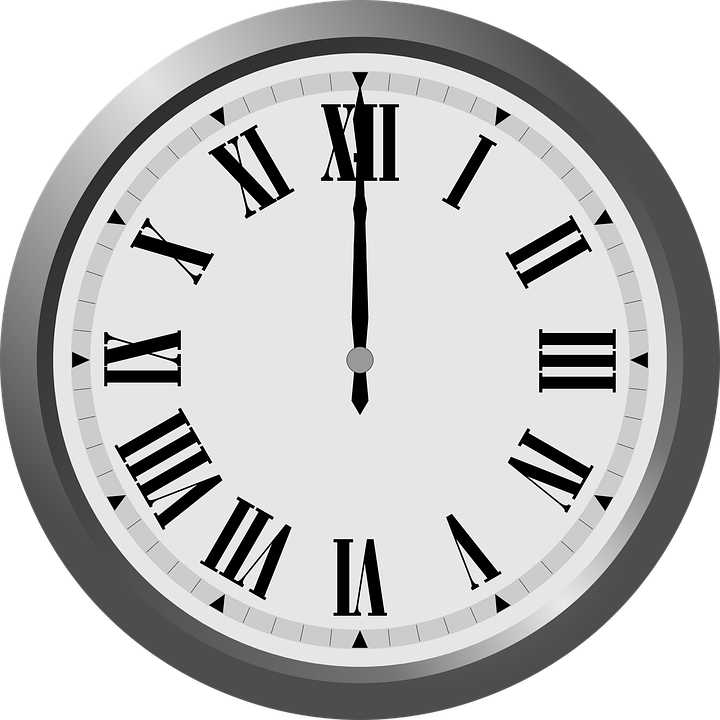 Data Analysis
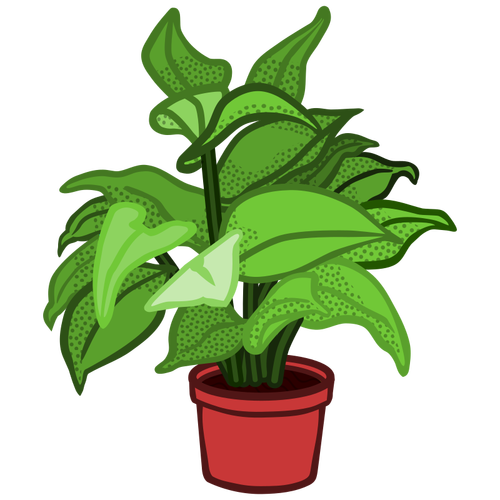 8.1.8
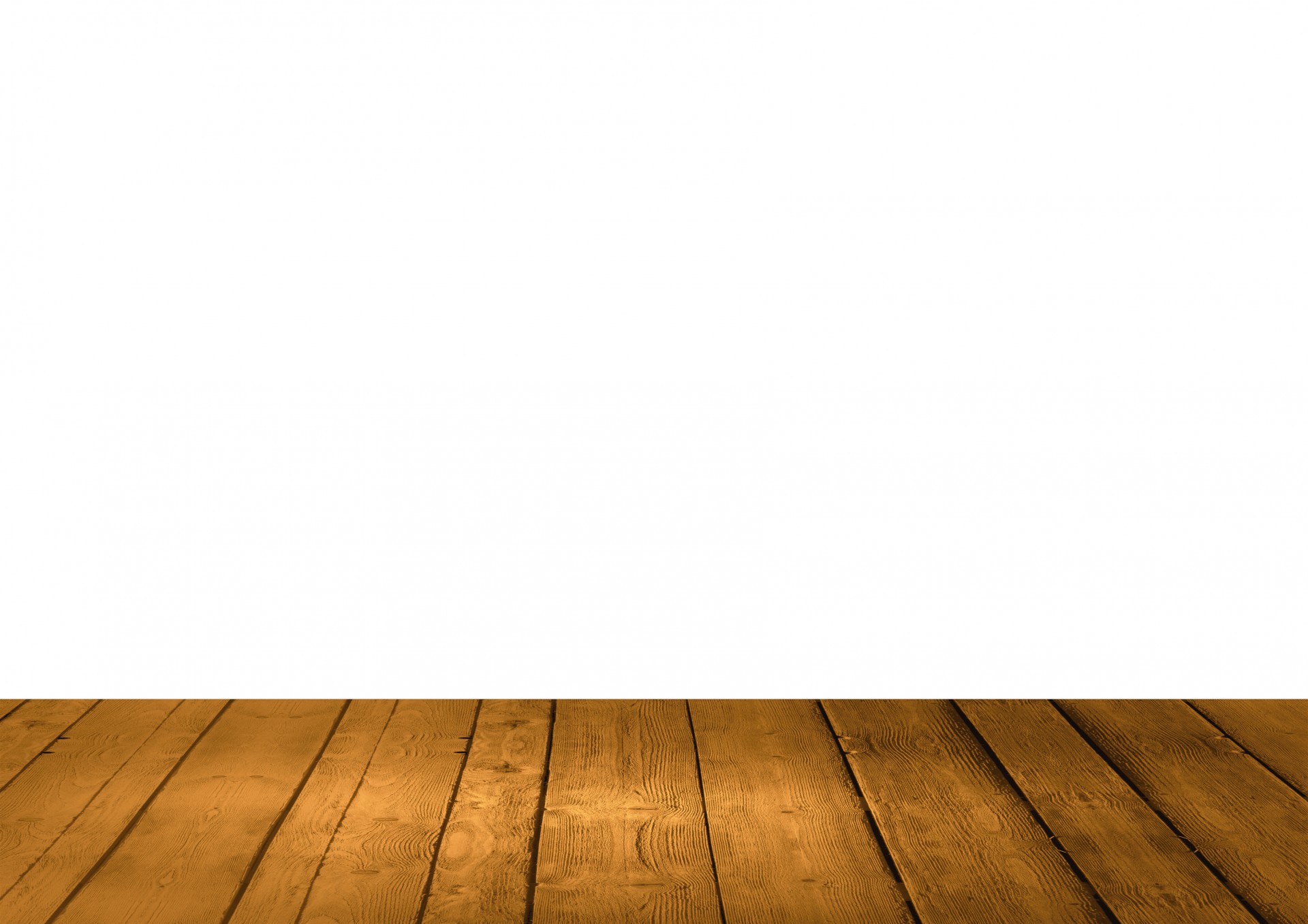 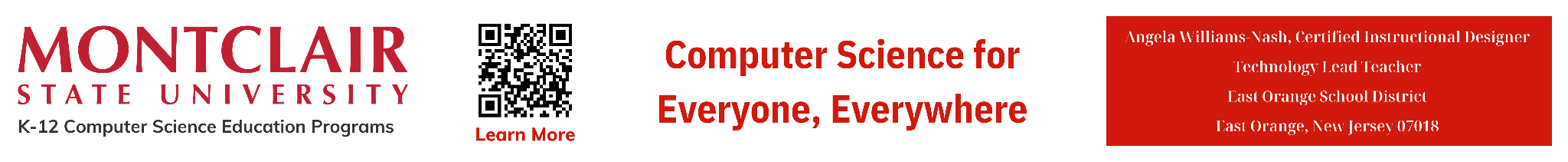 ‹#›
D
A
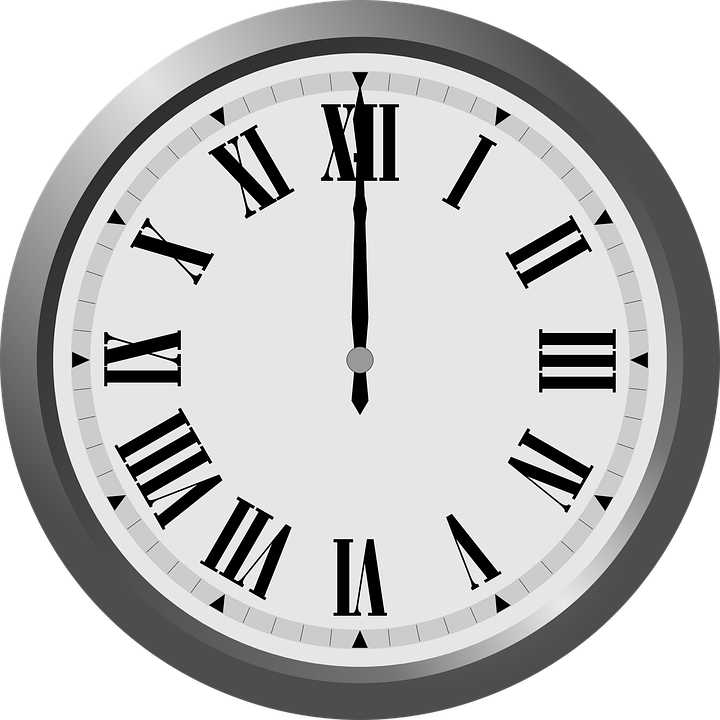 Data Analysis
Data analysis involves the process of inspecting, transforming, and modeling data with the goal of discovering useful information, informing conclusions, and supporting decision-making.
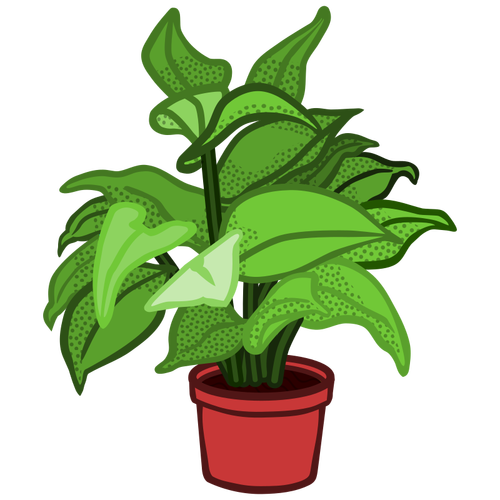 8.1.8
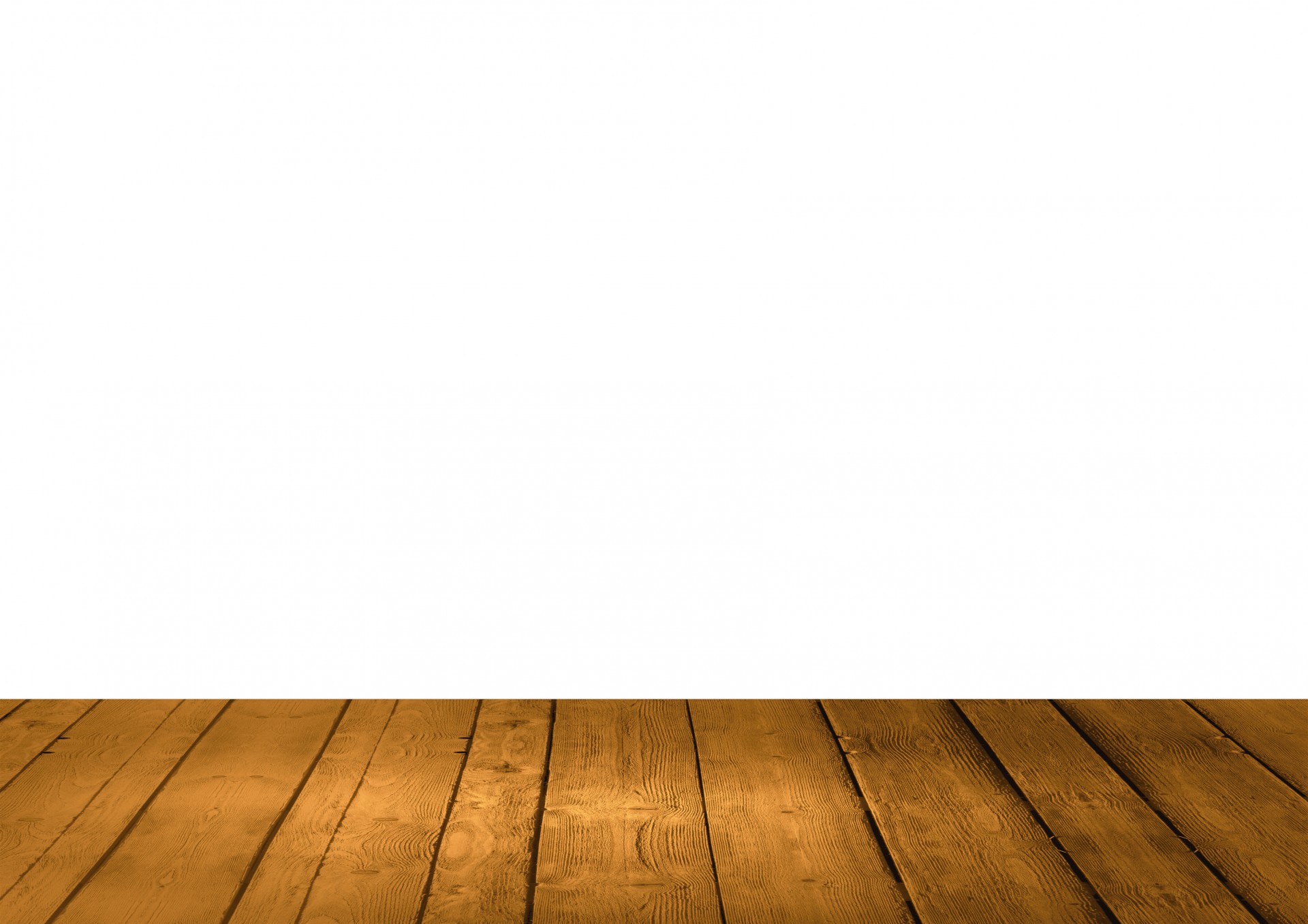 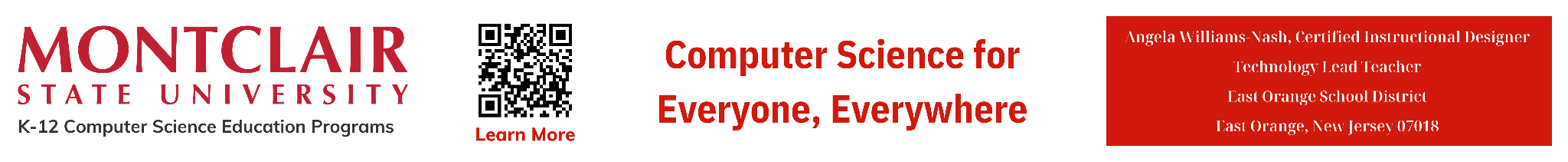 ‹#›
D
A
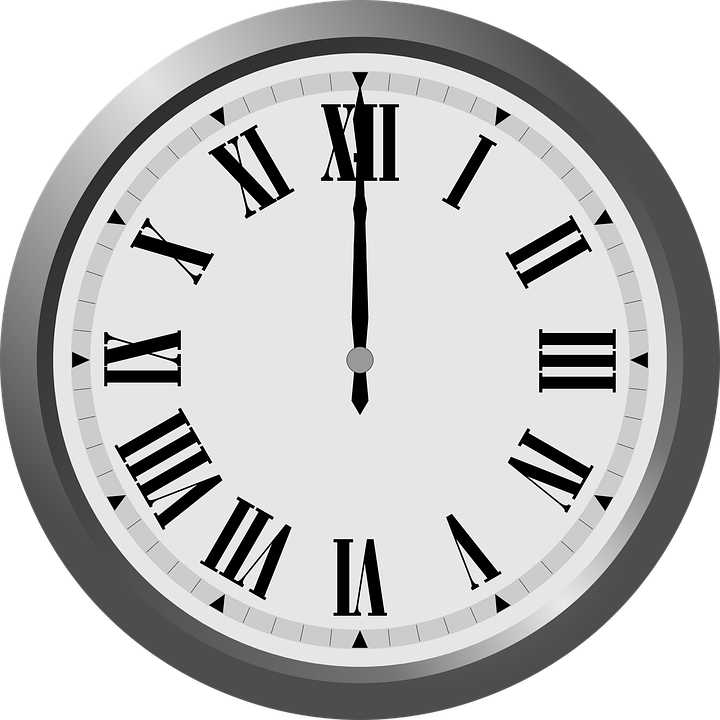 Data Analysis
We look at tables, charts, and graphs to find meaning in the data. The goal is to find patterns so that we can make predictions. A prediction is a really good guess.
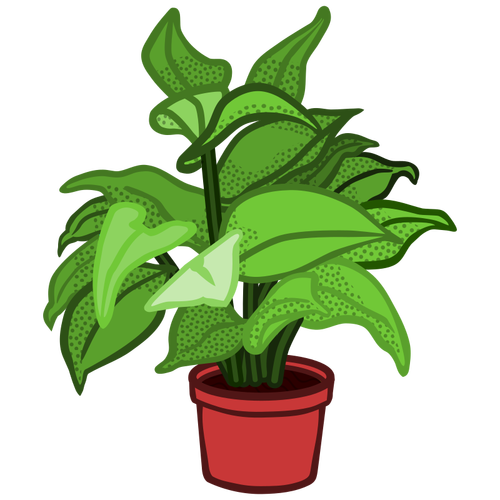 8.1.8
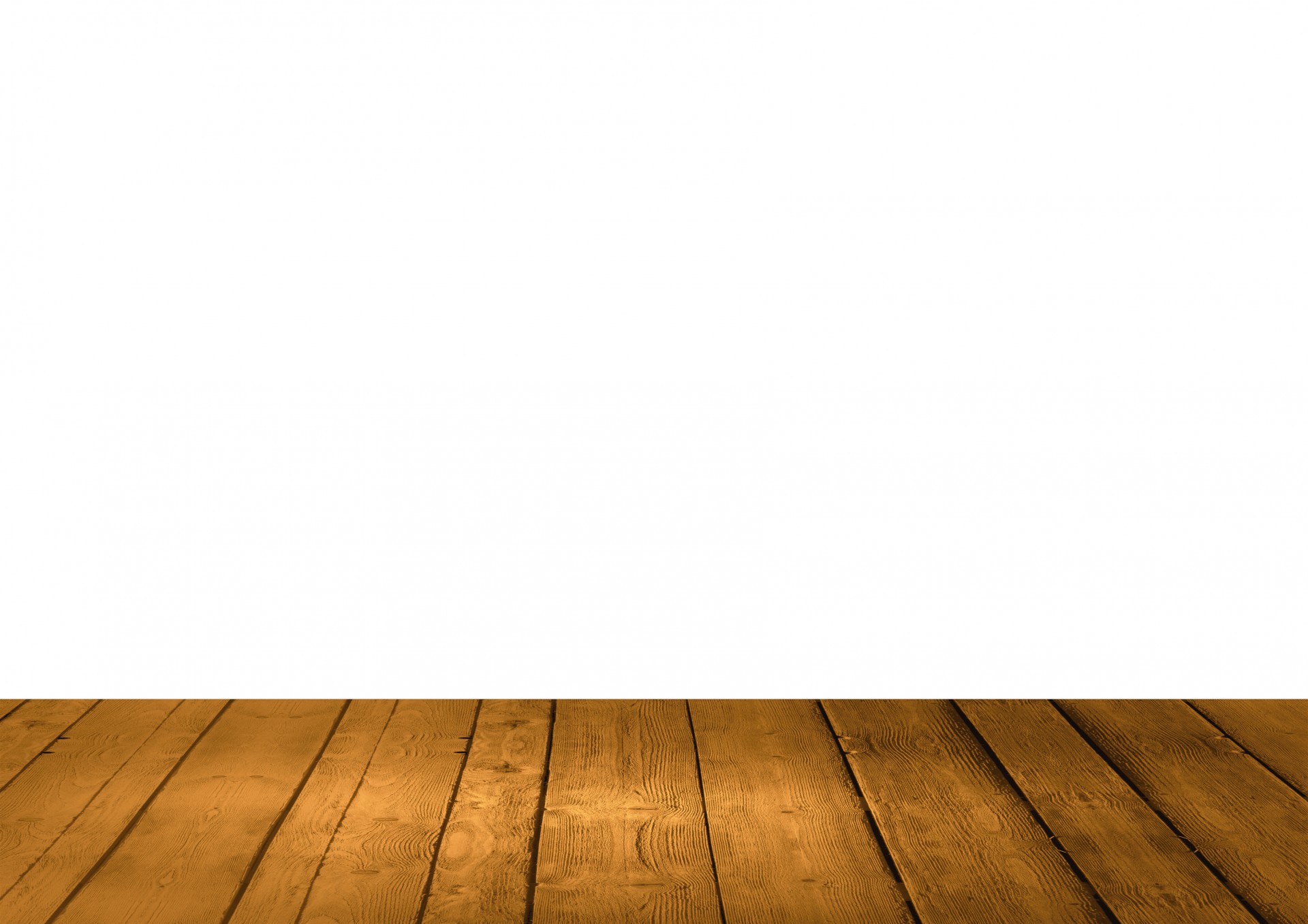 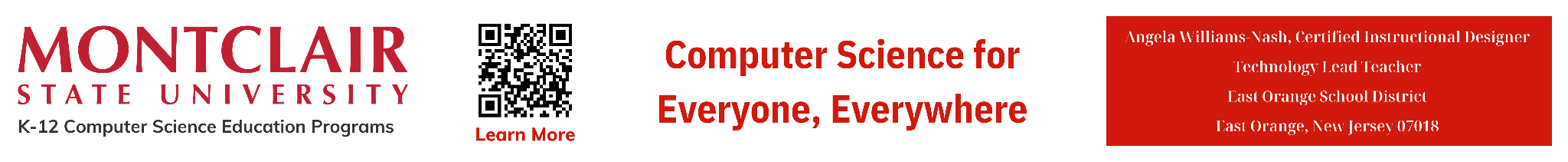 ‹#›
D
A
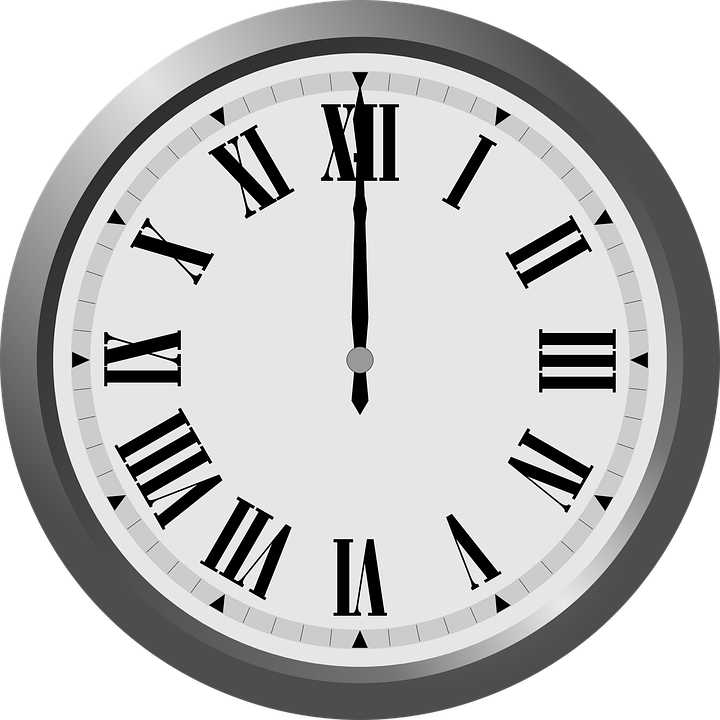 Data Cleaning
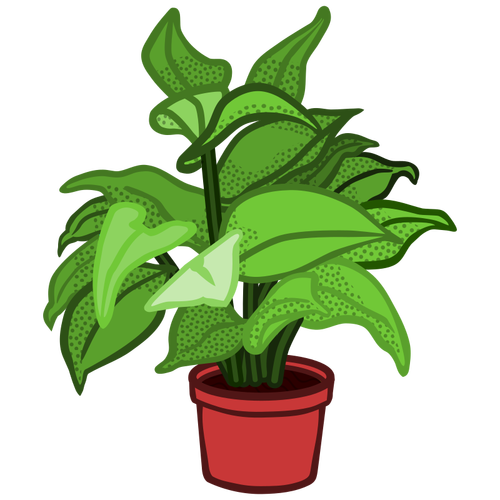 8.1.8
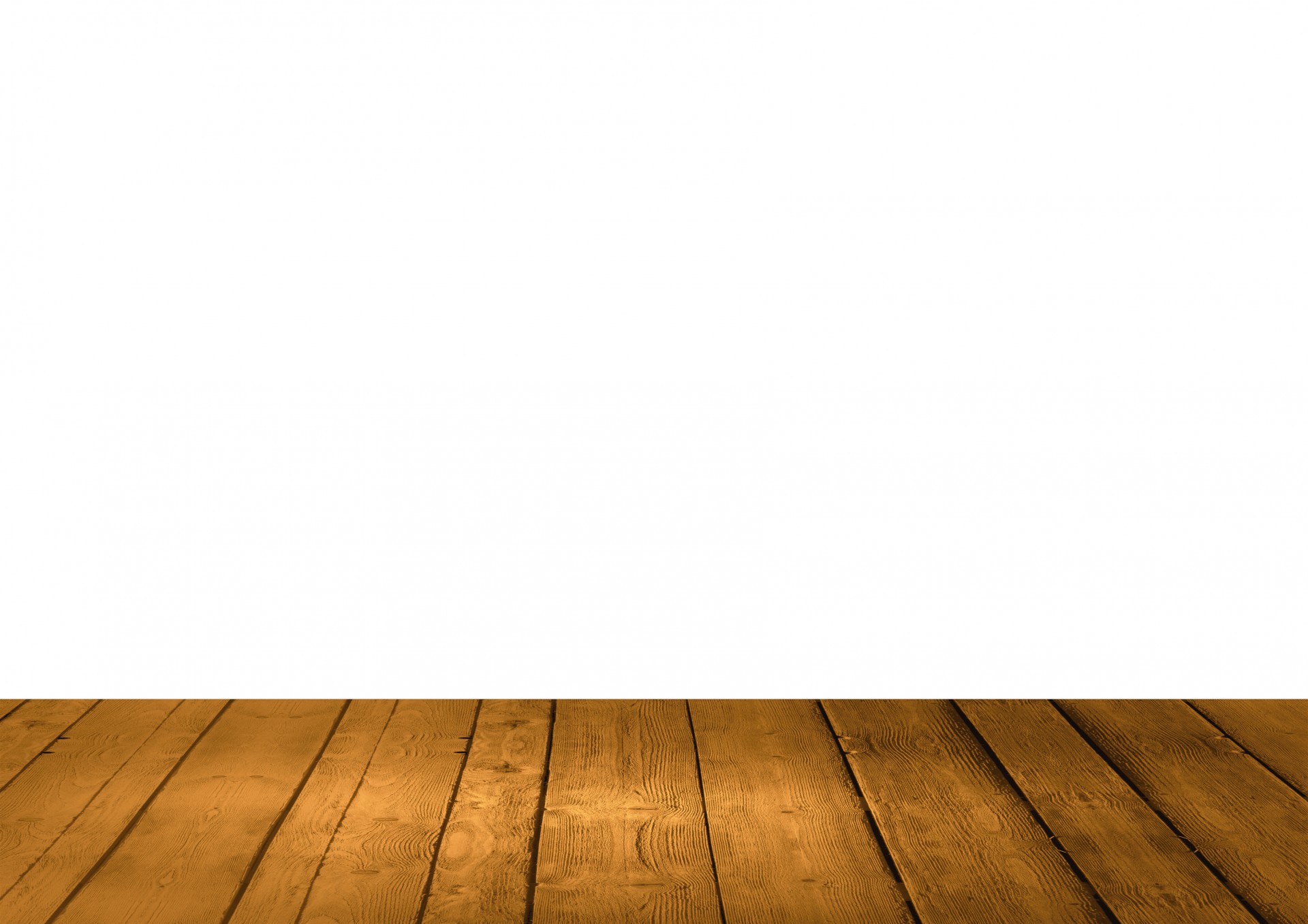 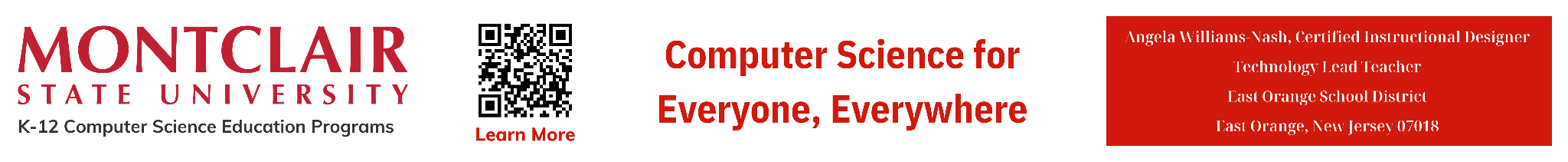 ‹#›
D
A
Data Cleaning
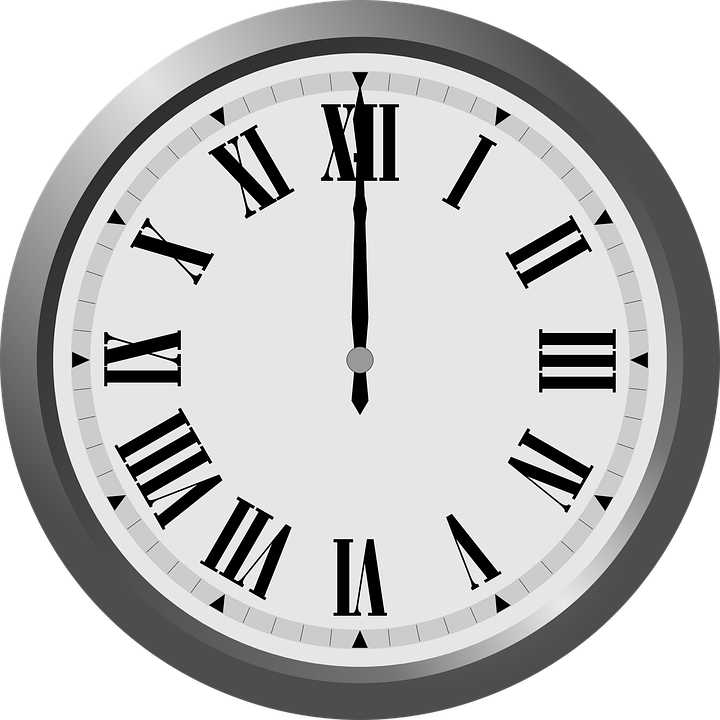 Data cleaning, also known as data cleansing or data scrubbing, is the process of detecting and correcting errors, inconsistencies, and inaccuracies in a dataset to improve its quality, reliability, and usability for analysis or other purposes.
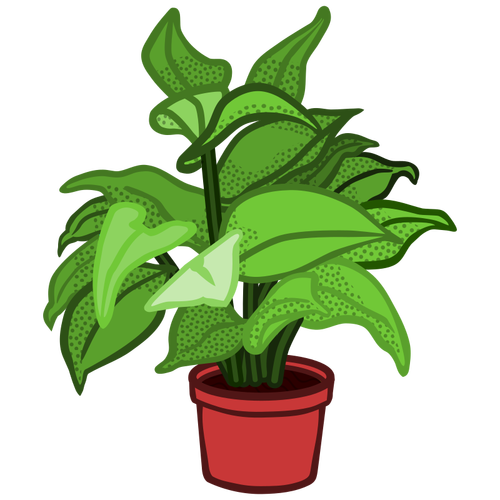 8.1.8
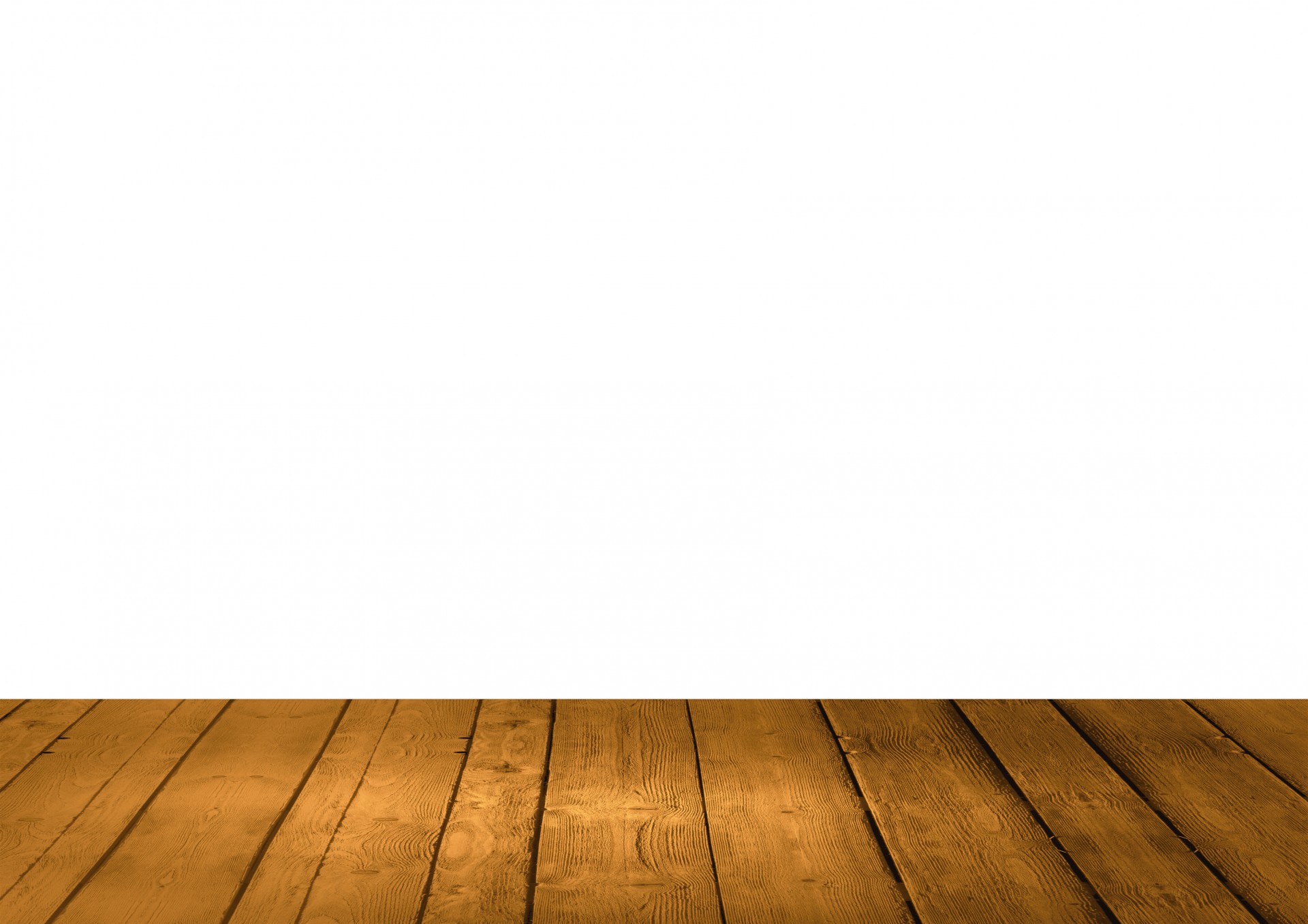 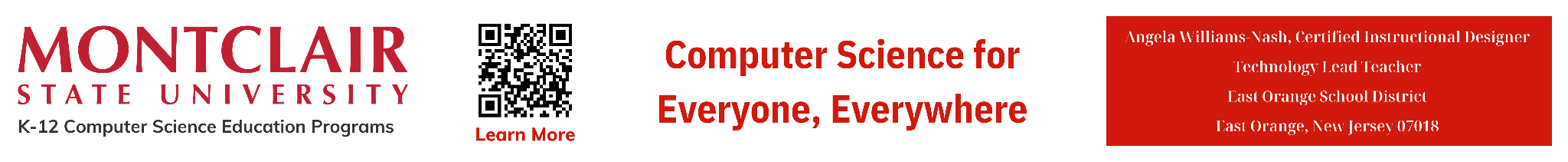 ‹#›
D
A
Data Cleaning
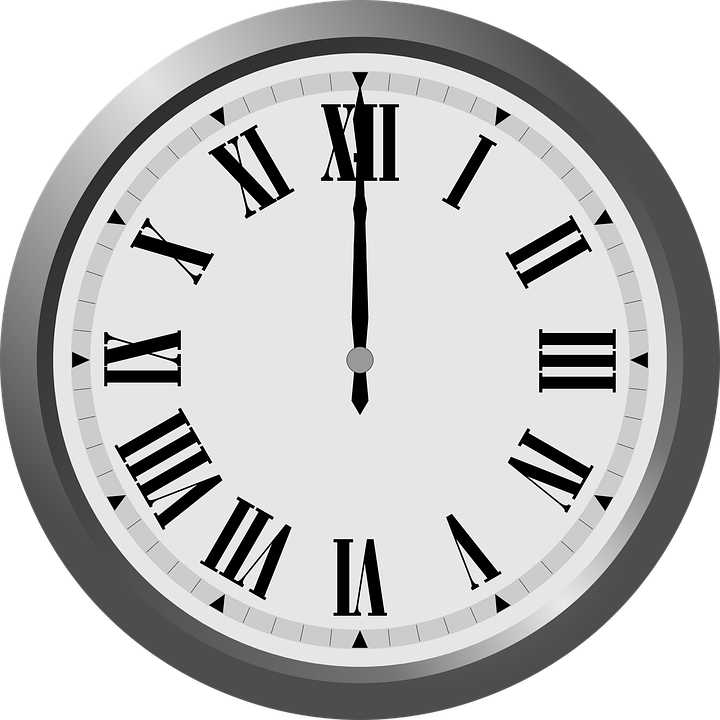 Data cleaning is an important step in the data preparation pipeline and is essential for ensuring that analytical results are accurate and reliable.
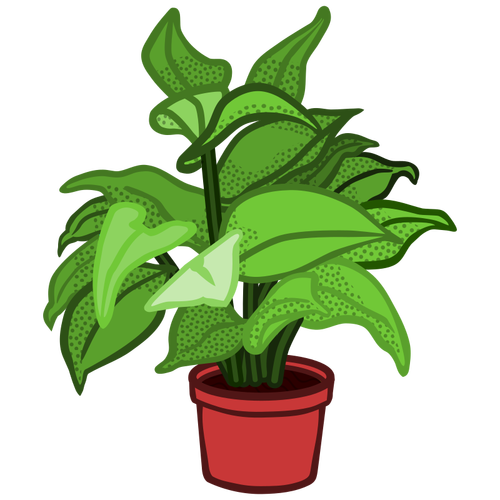 8.1.8
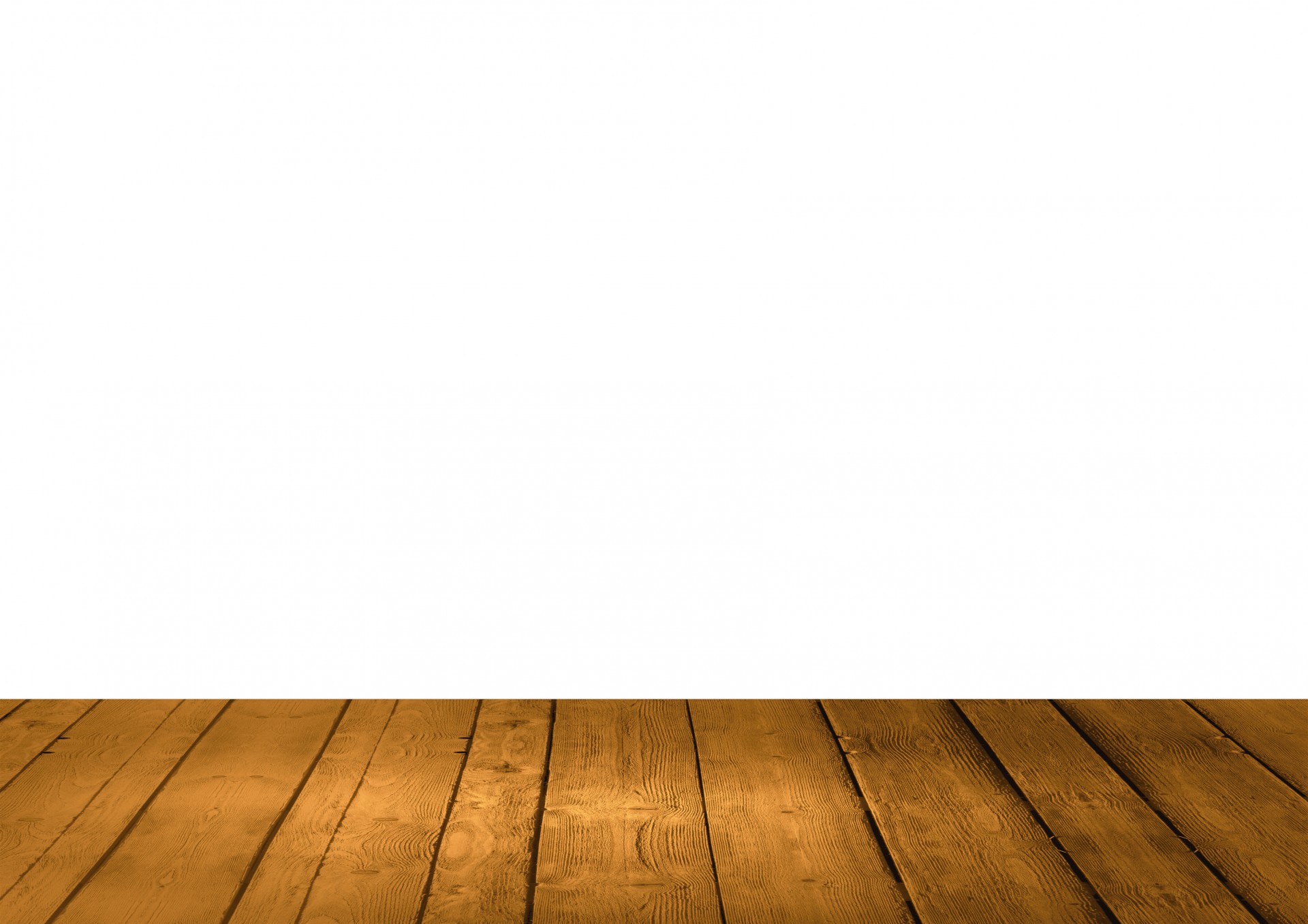 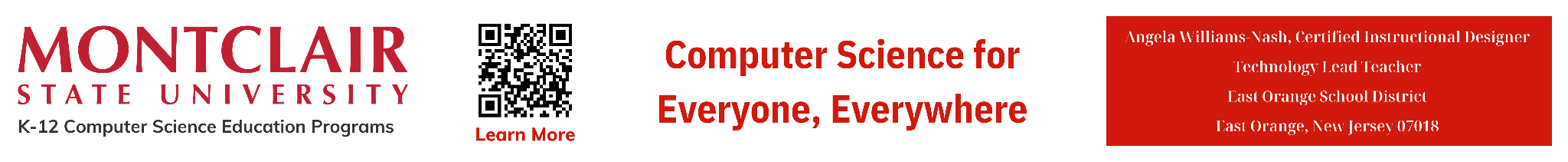 ‹#›
D
A
Data Cleaning
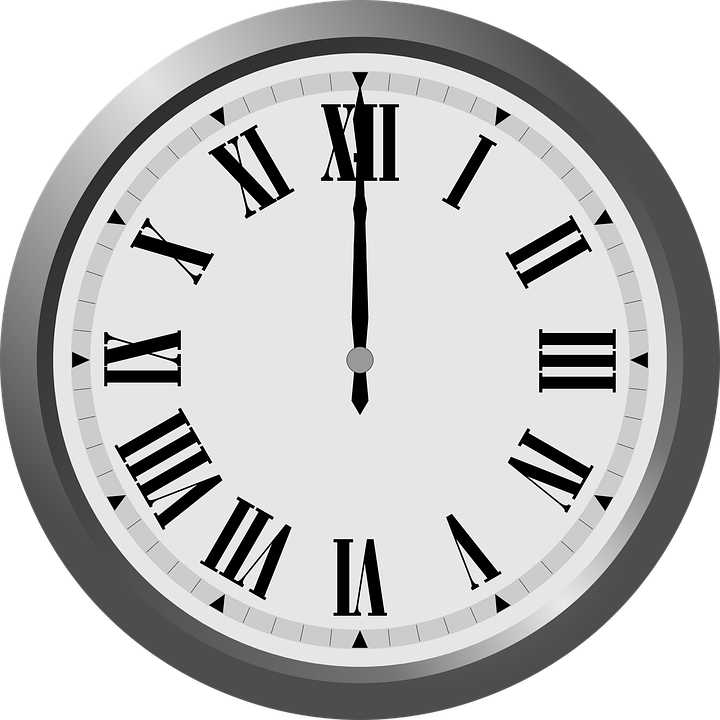 Here are some common tasks involved in data cleaning:
Handling Missing Values
Removing Duplicates
Standardizing Data
Correcting Errors
Addressing Data Integrity Issues
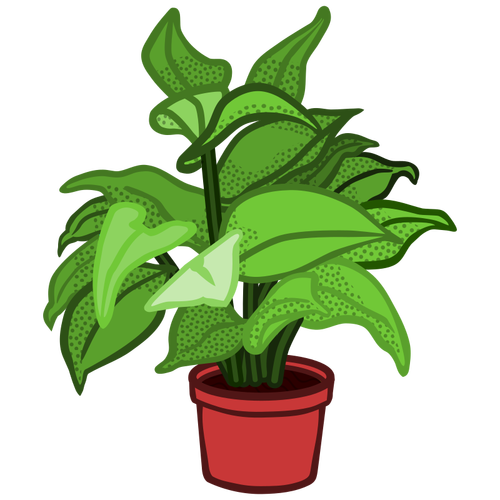 8.1.8
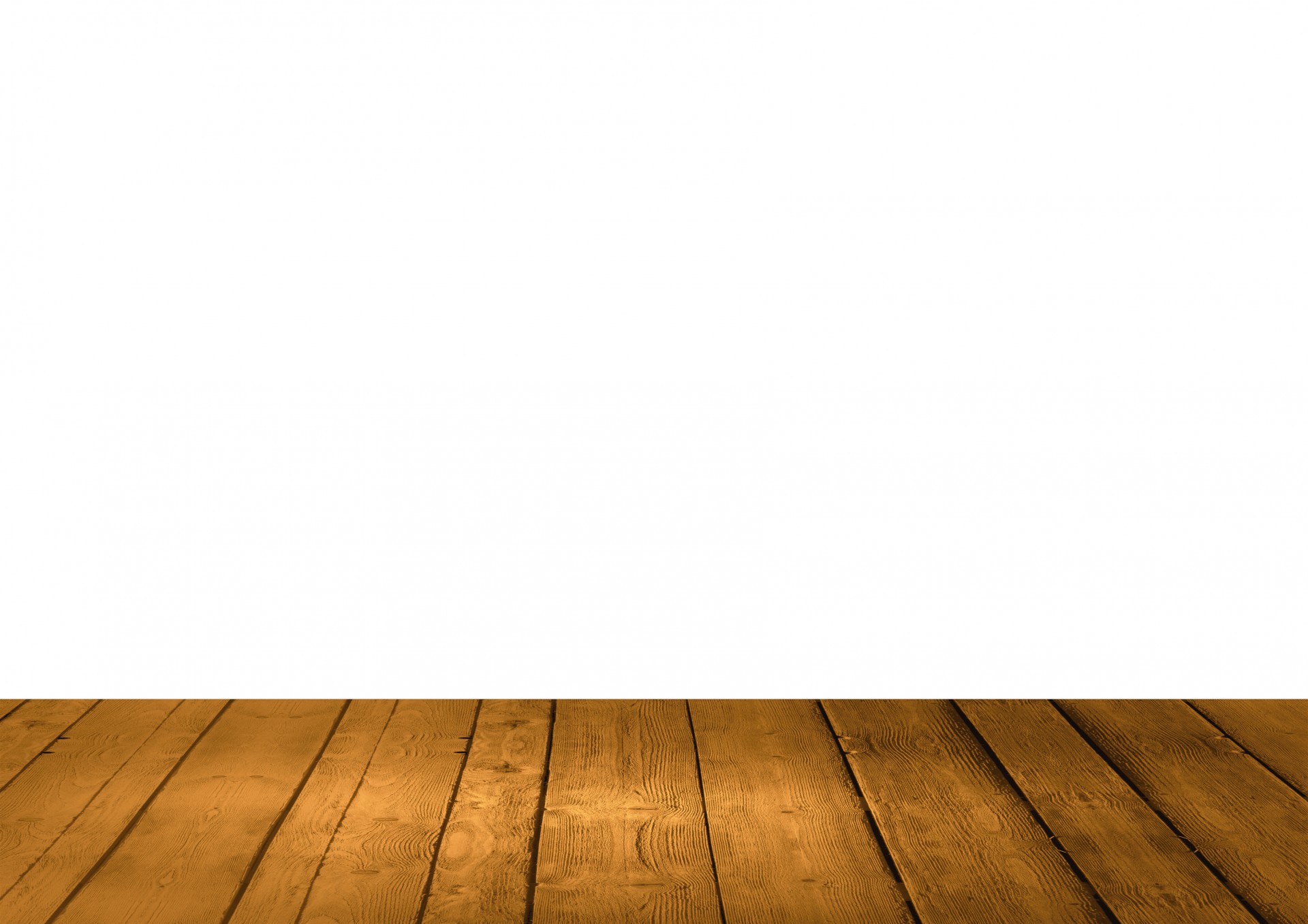 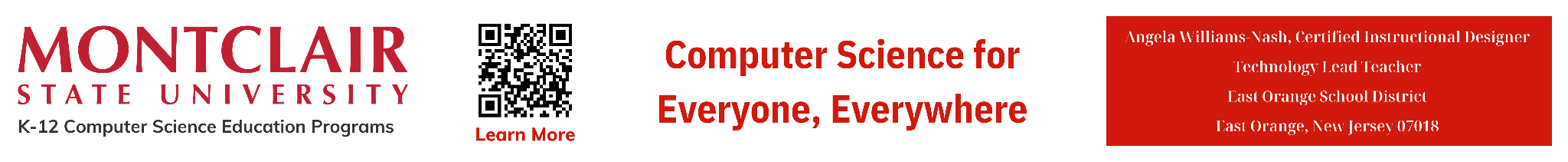 ‹#›
D
A
Data Cleaning
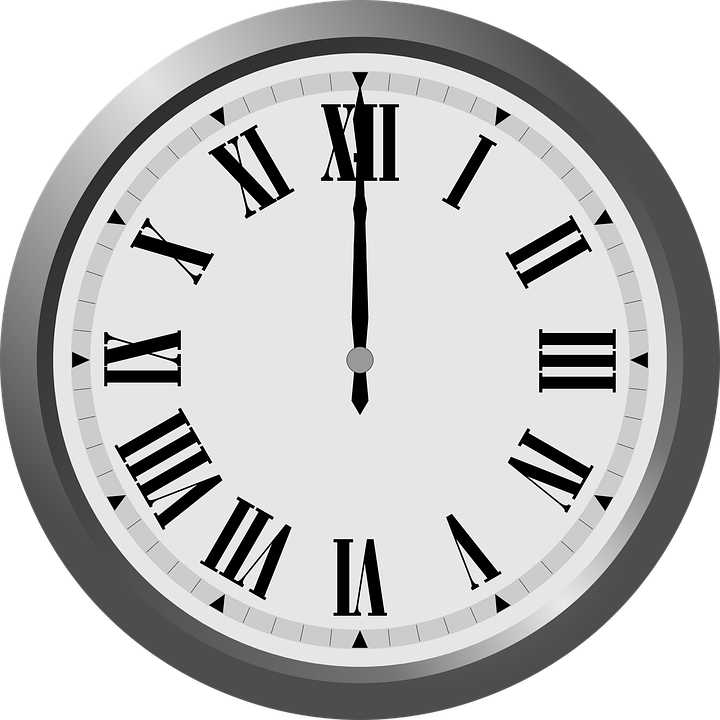 Handling Missing Values
Identify and handle missing values in the dataset. This may involve imputing missing values using statistical methods (e.g., mean, median, mode), filling missing values with default values, or removing records with missing values.
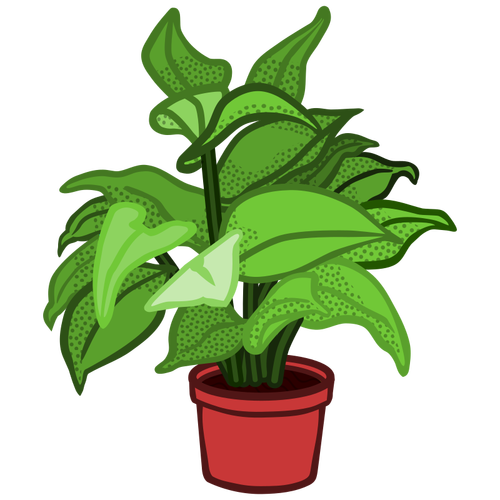 8.1.8
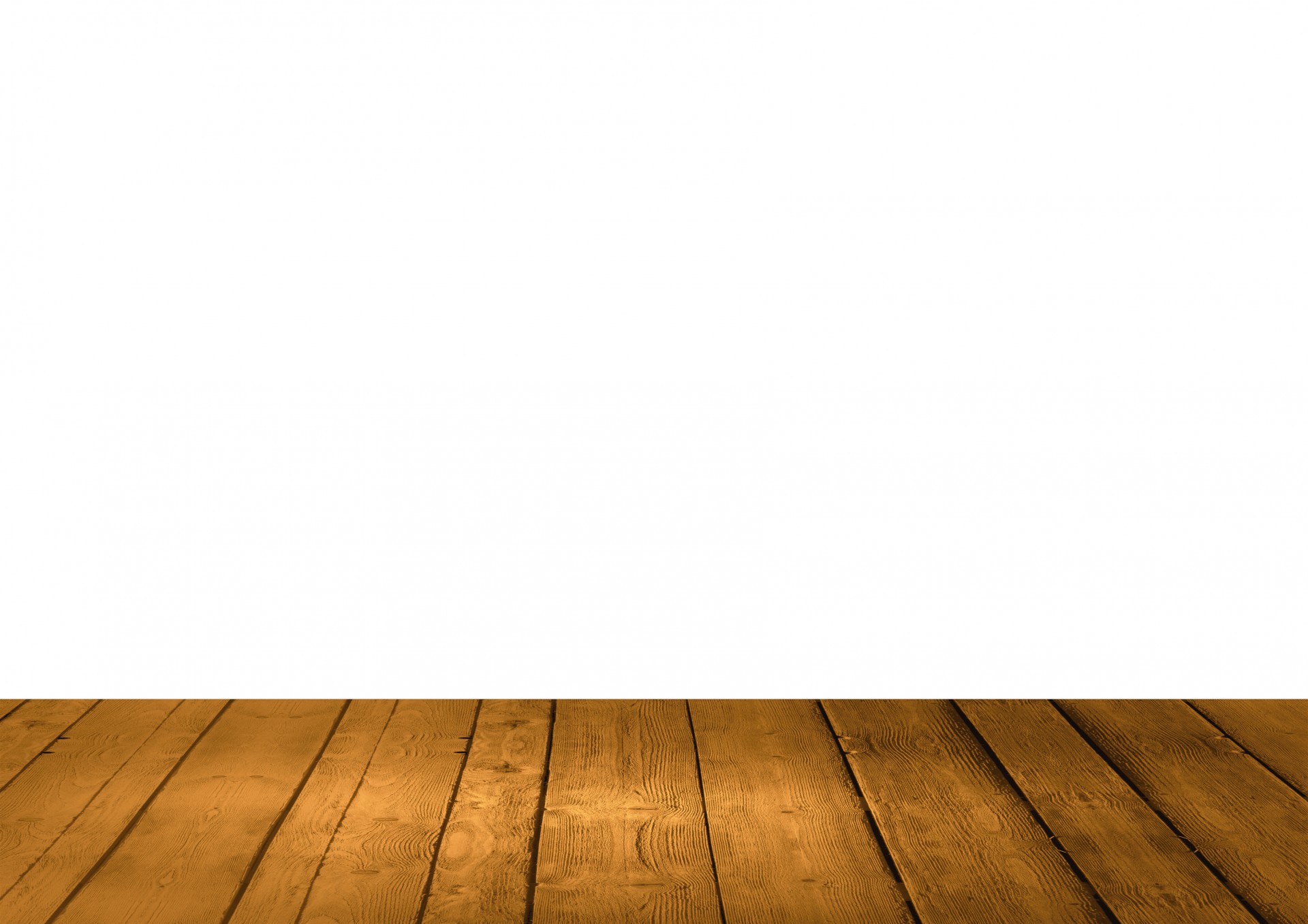 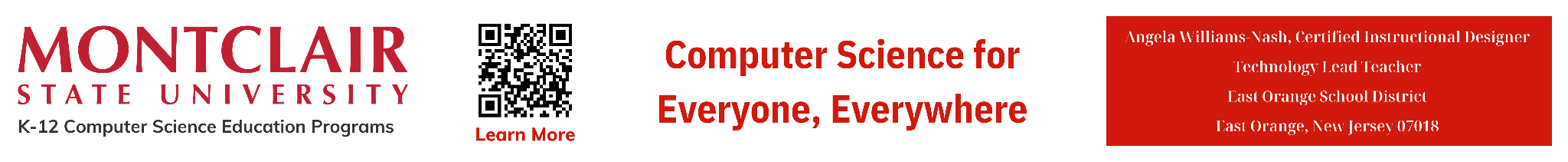 ‹#›
D
A
Data Cleaning
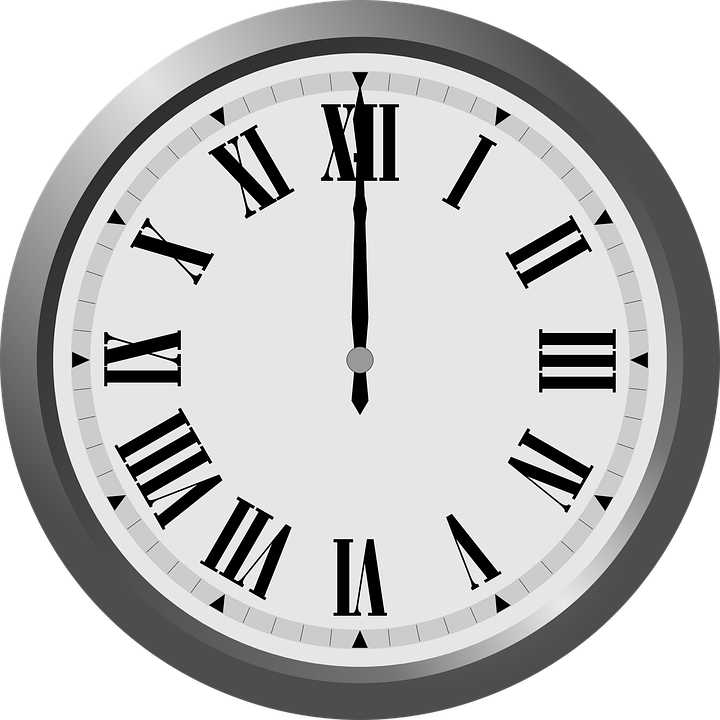 Removing Duplicates
Identify and remove duplicate records or entries in the dataset. Duplicate data can skew analysis results and lead to incorrect conclusions.
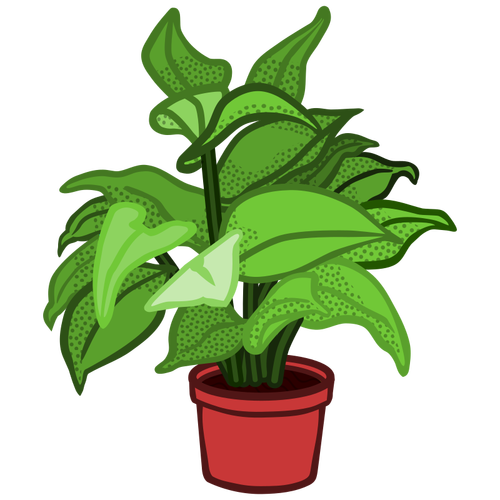 8.1.8
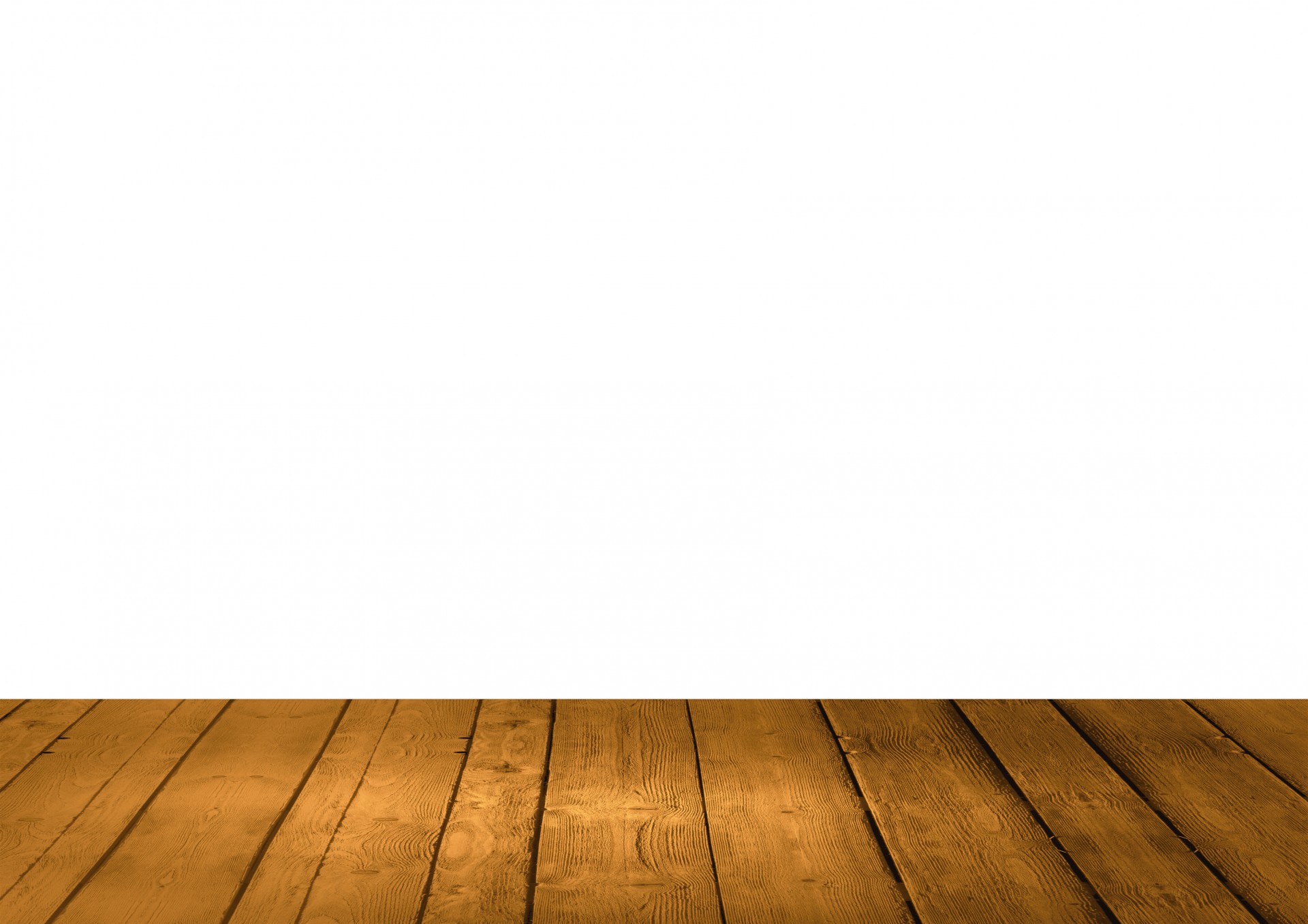 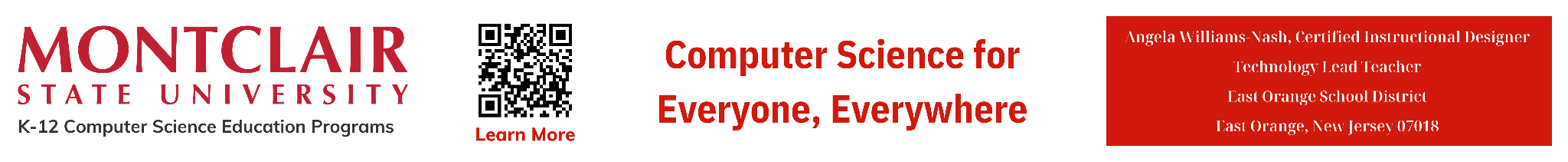 ‹#›
D
A
Data Cleaning
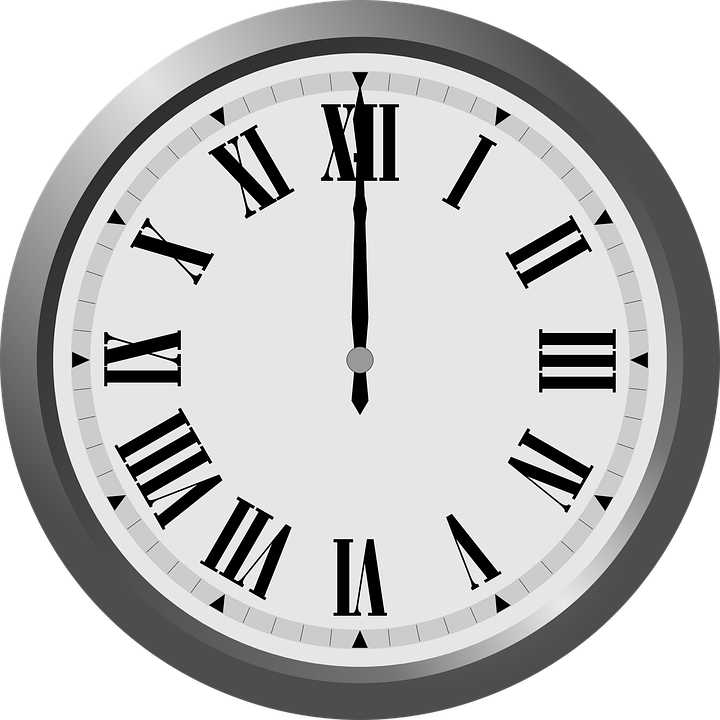 Standardizing Data
Standardize data formats, units, and representations to ensure consistency across the dataset. For example, convert date and time formats to a standard format, normalize numerical values, and ensure consistent naming conventions for categorical variables.
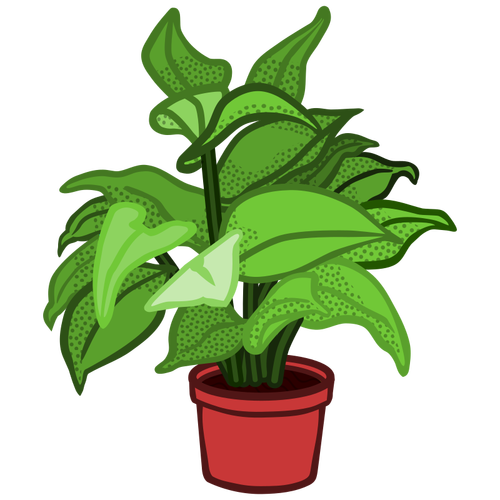 8.1.8
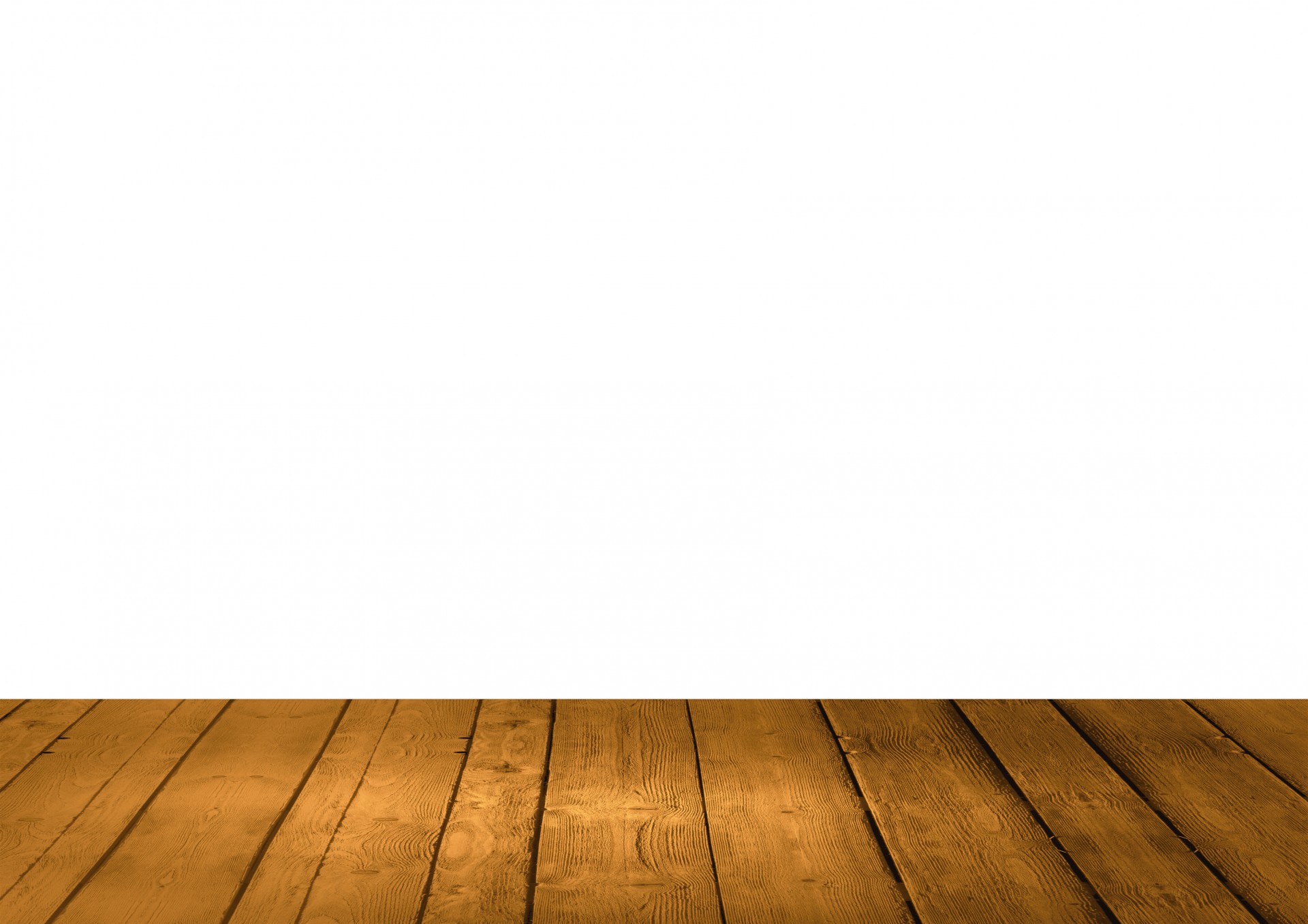 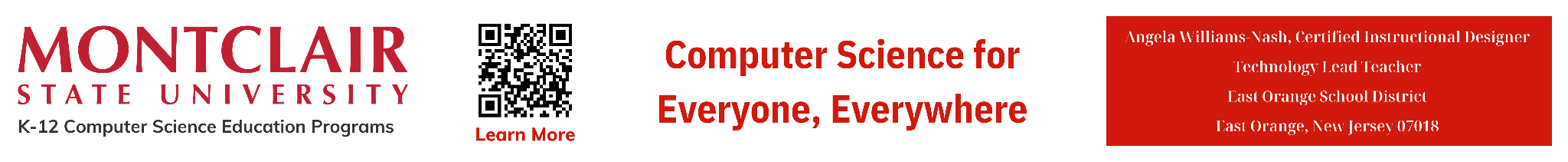 ‹#›
D
A
Data Cleaning
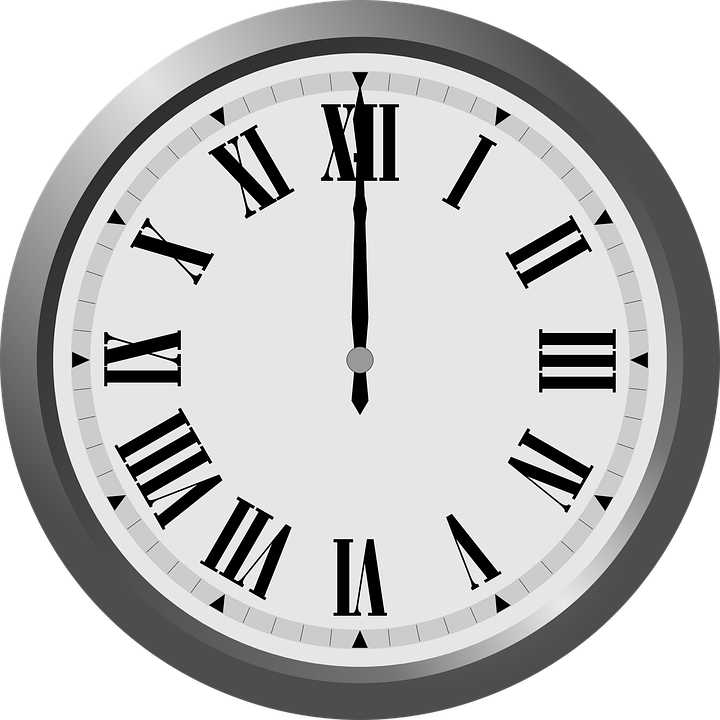 Correcting Errors
Identify and correct errors in the dataset, such as typos, spelling mistakes, and incorrect values. This may involve manual inspection, data validation rules, or automated algorithms for error detection and correction.
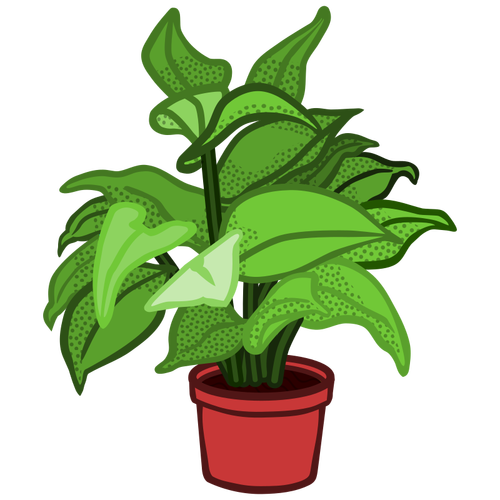 8.1.8
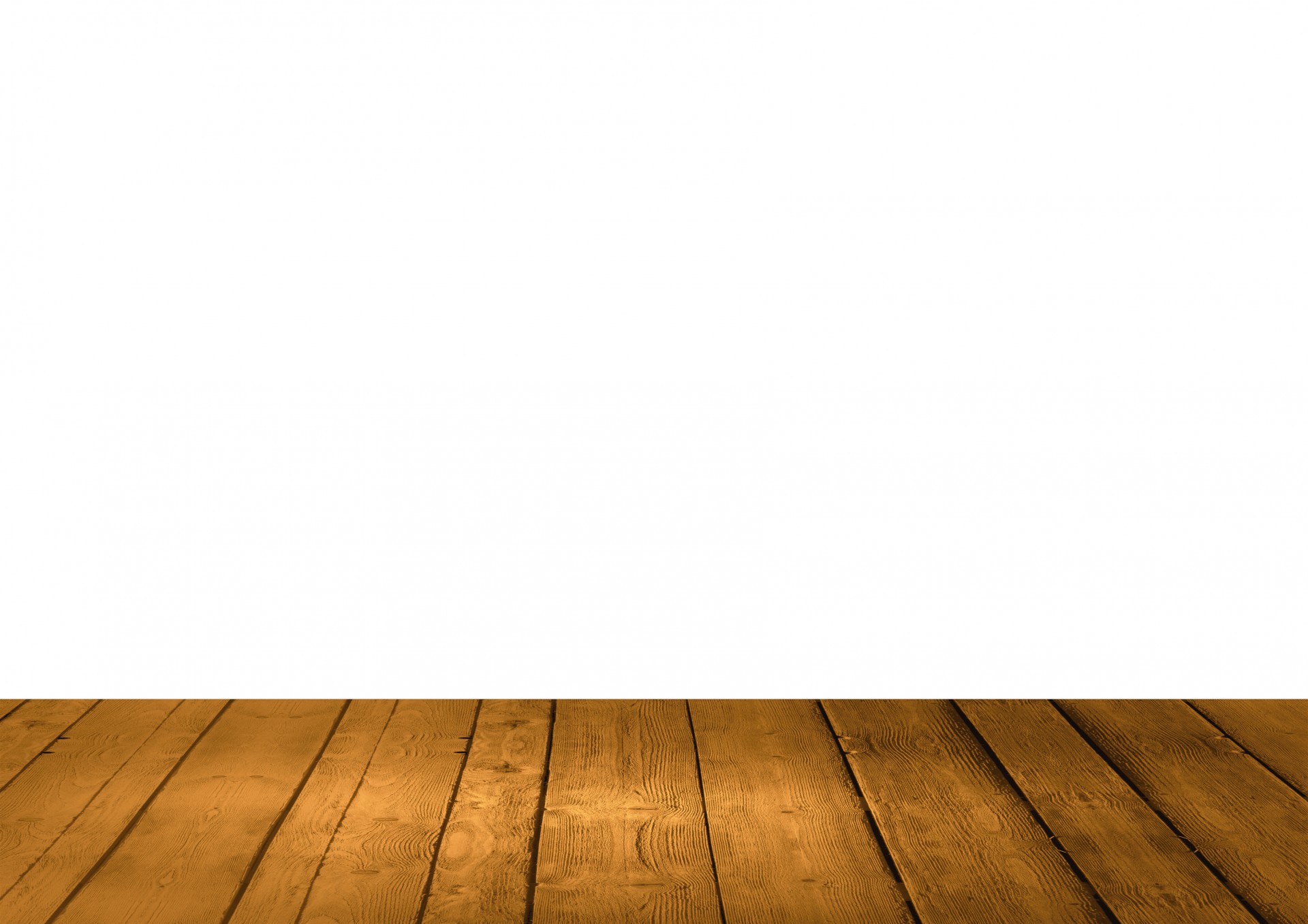 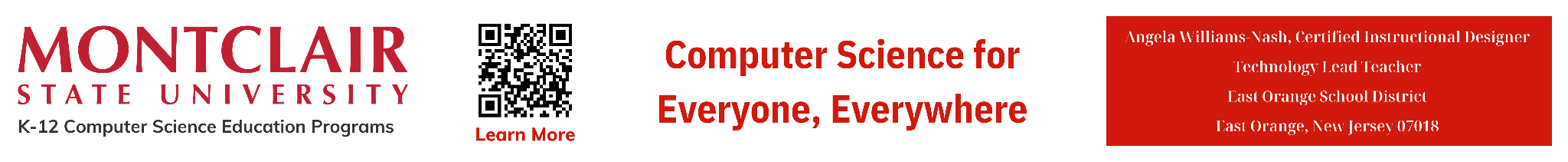 ‹#›
D
A
Data Cleaning
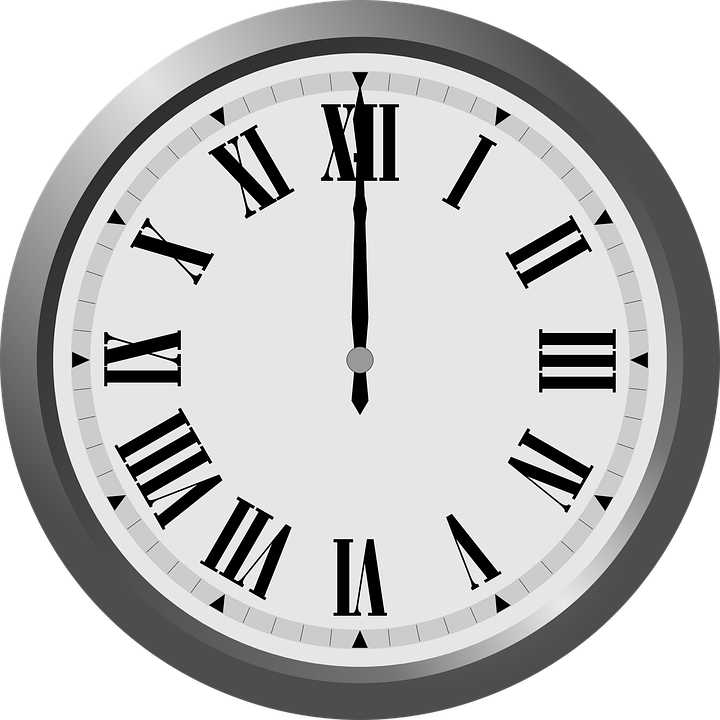 Addressing Data Integrity Issues
Ensure data integrity by enforcing referential integrity constraints, primary key constraints, and other integrity constraints in relational databases. This helps maintain the consistency and accuracy of data across different tables or datasets.
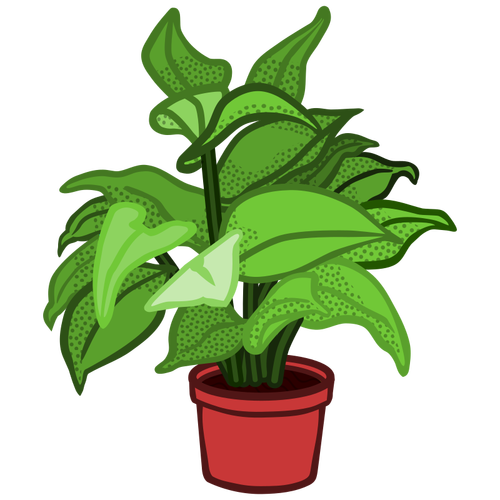 8.1.8
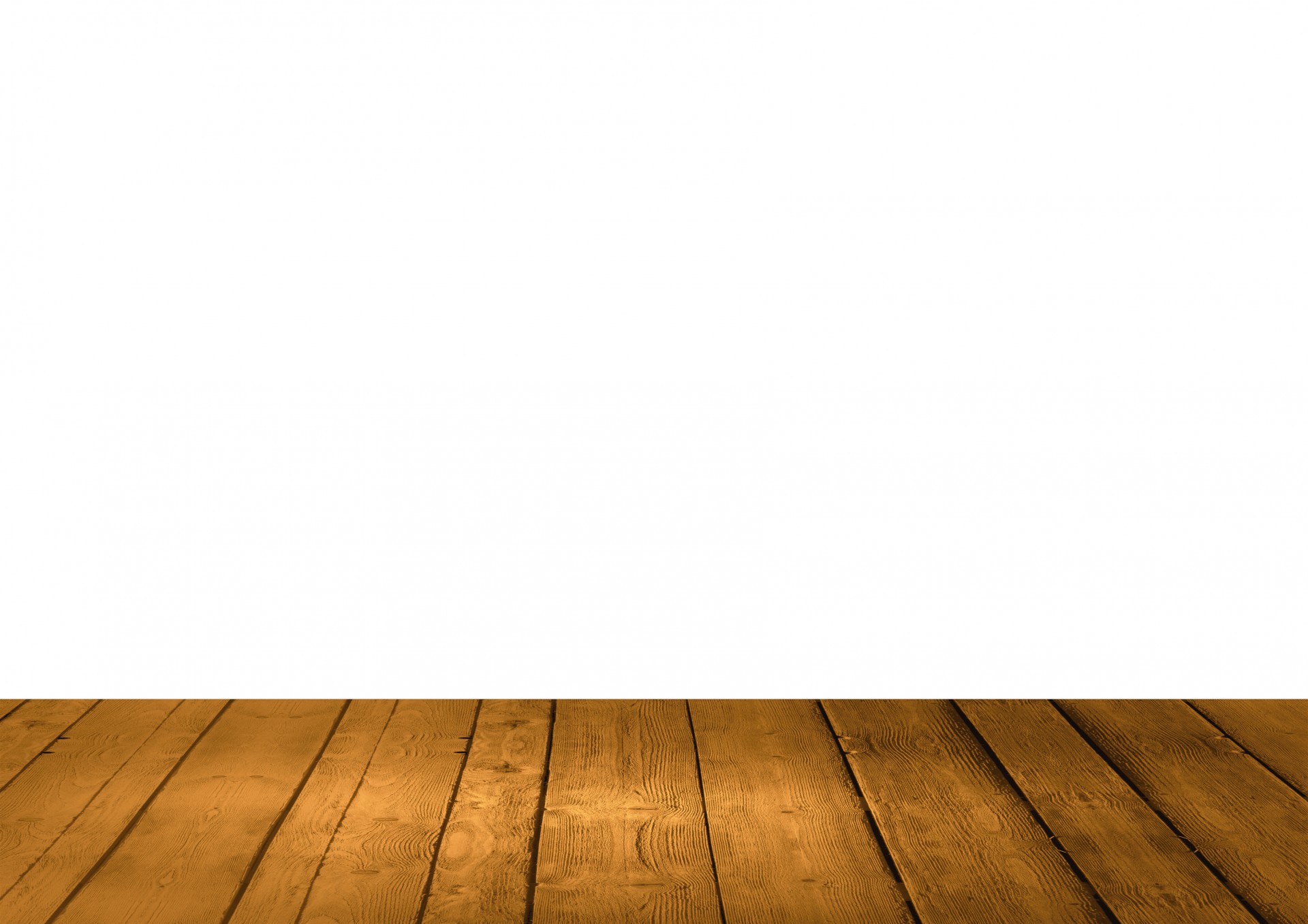 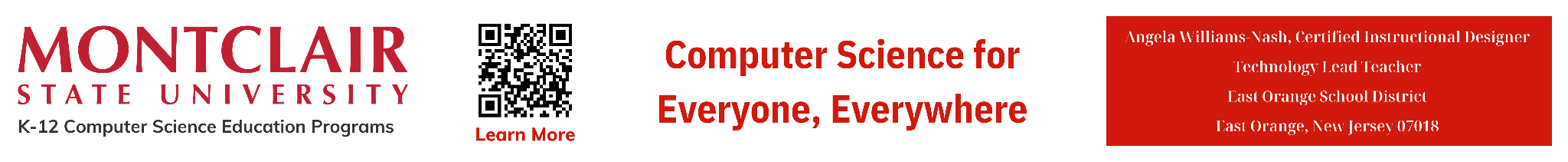 ‹#›
D
A
Data Cleaning
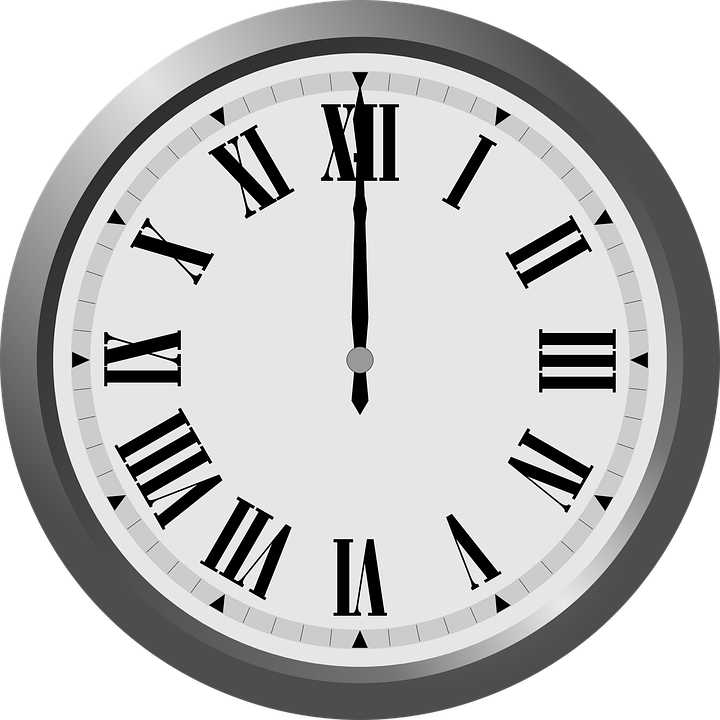 Overall, data cleaning is a continuous process that requires careful attention to detail. Effective data cleaning practices are essential for producing high-quality, reliable, and actionable insights from data analysis.
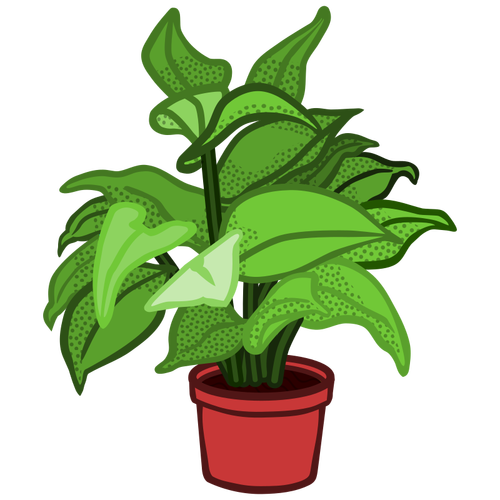 8.1.8
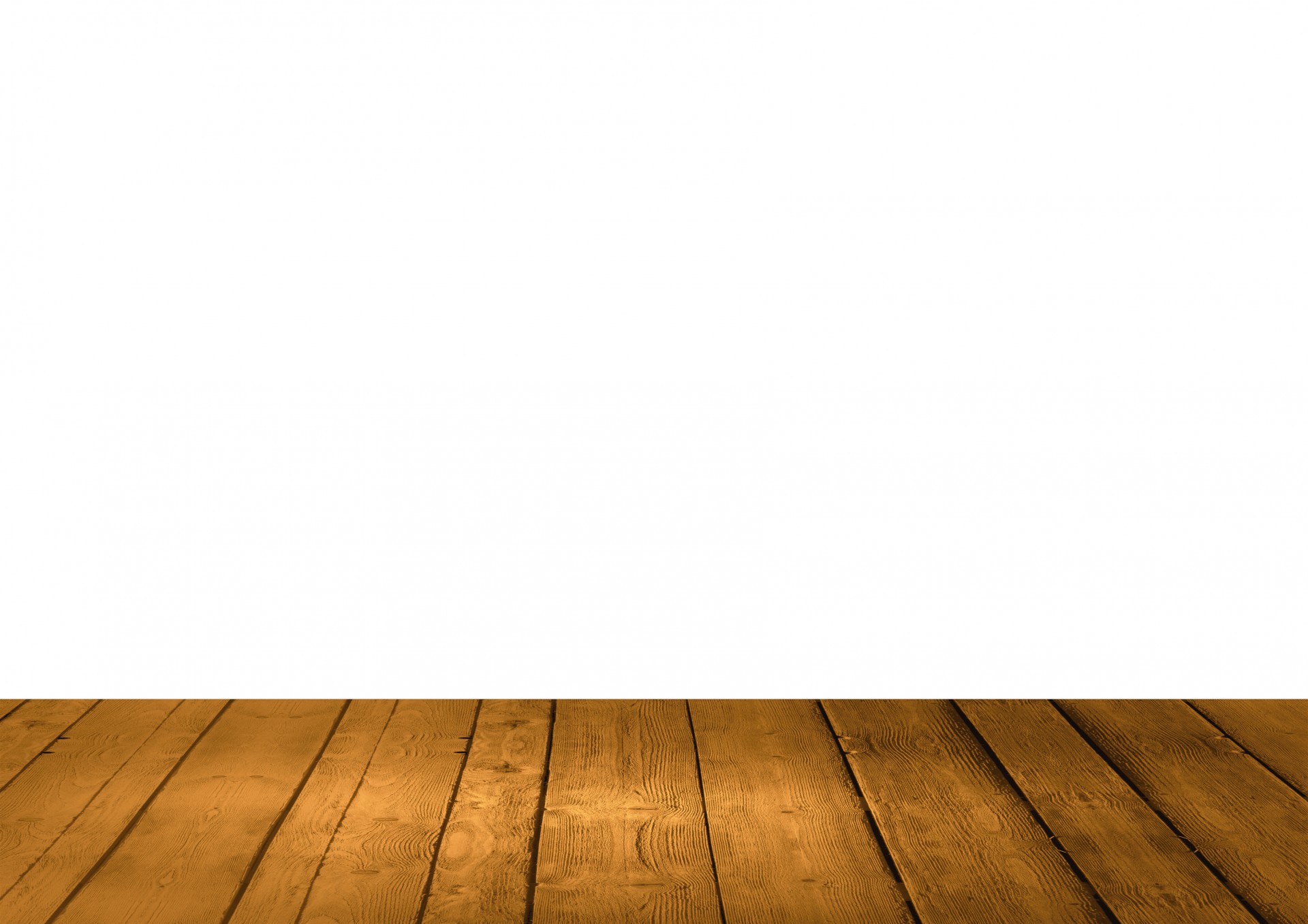 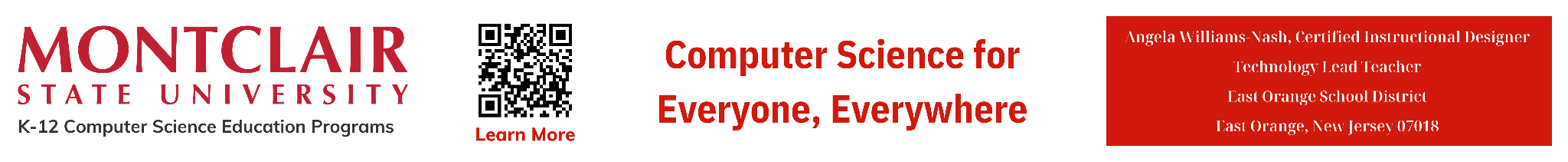 ‹#›
D
A
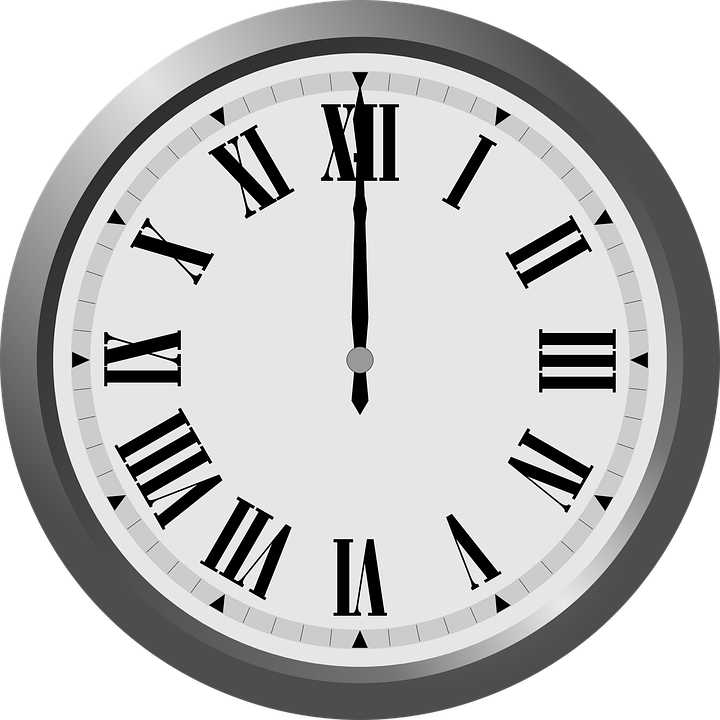 Climate Change
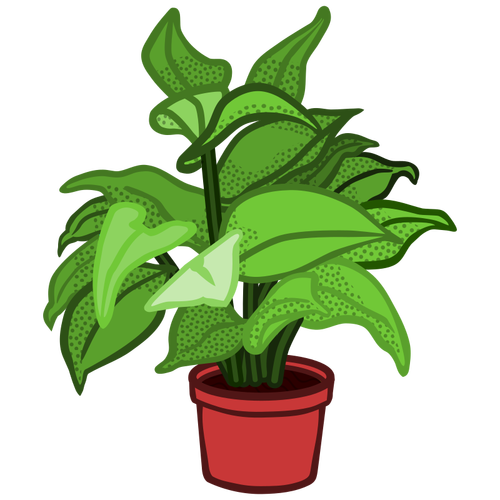 8.1.8
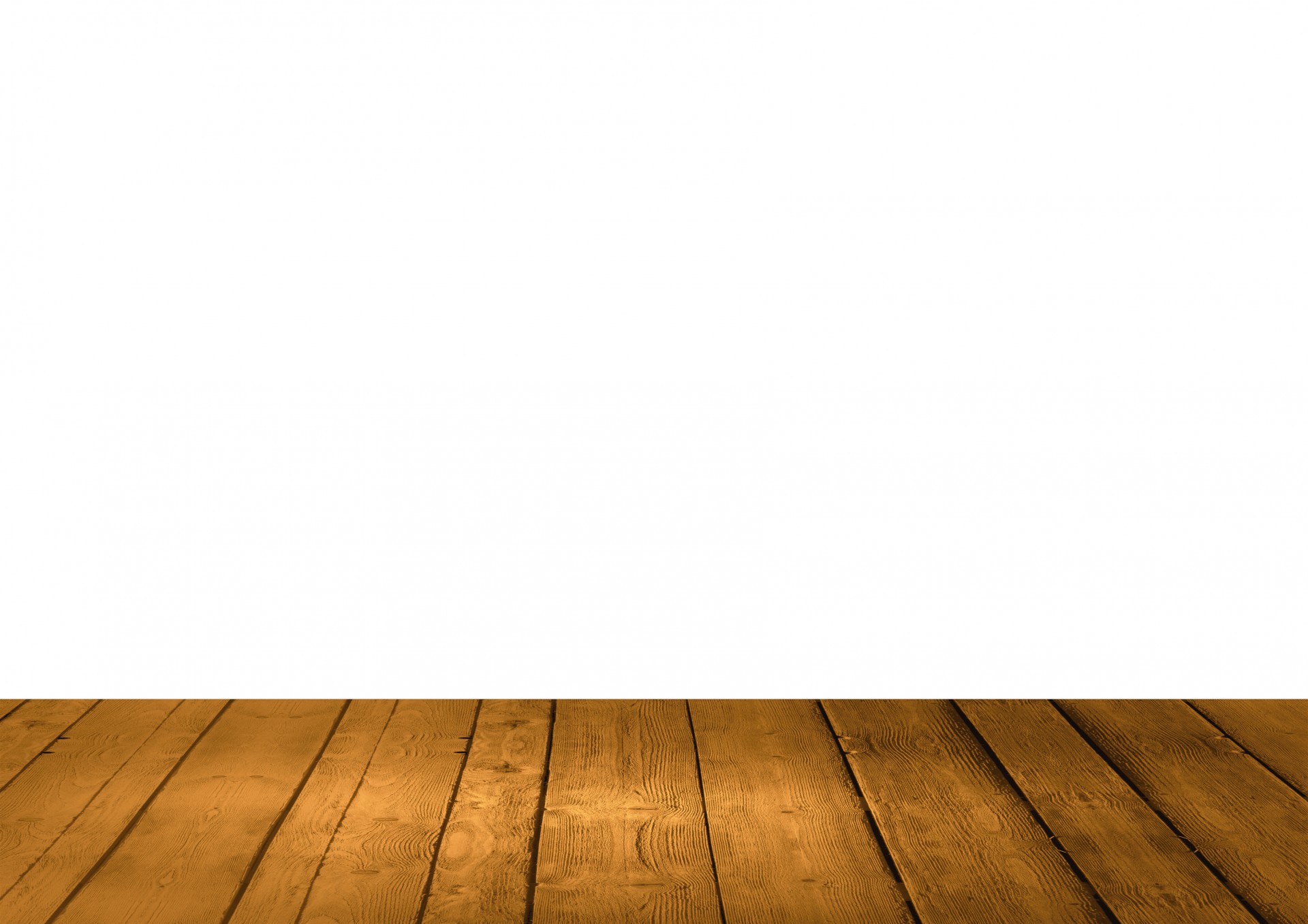 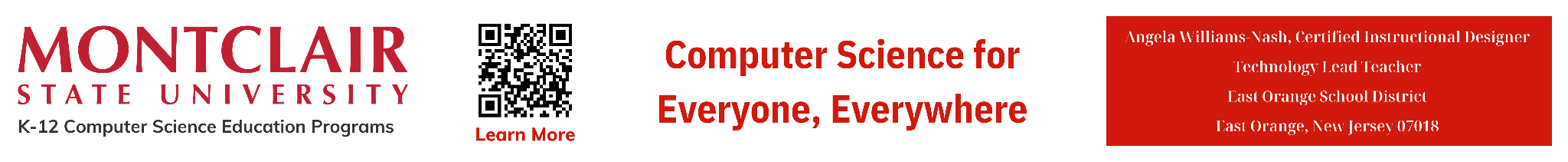 ‹#›
What is Climate Change?
D
A
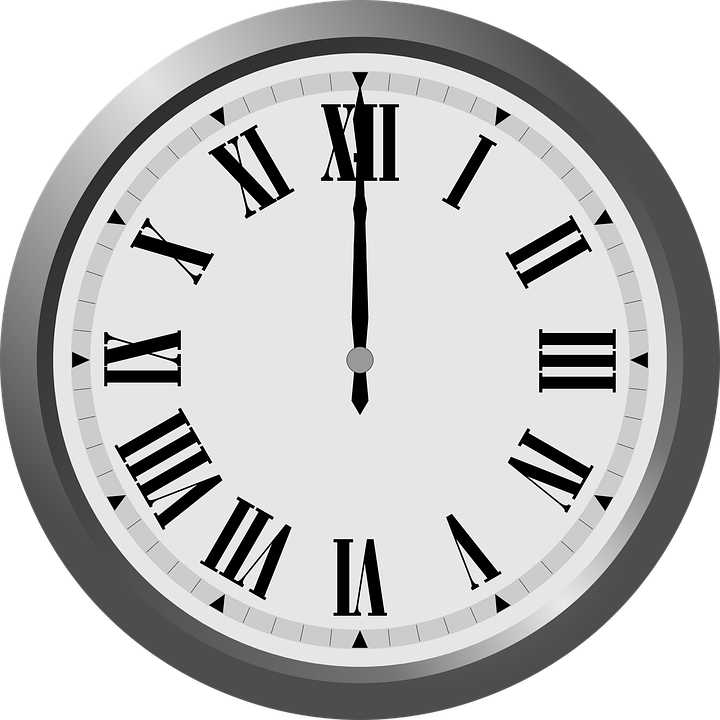 Let’s suppose you are sleeping and your caregiver comes in and places a lot of extra blankets on you. At first you are OK but over time you get warmer and warmer. You get so hot that you feel as though you are burning up and all you want to do it push the blankets off you to release the heat 
and cool down!
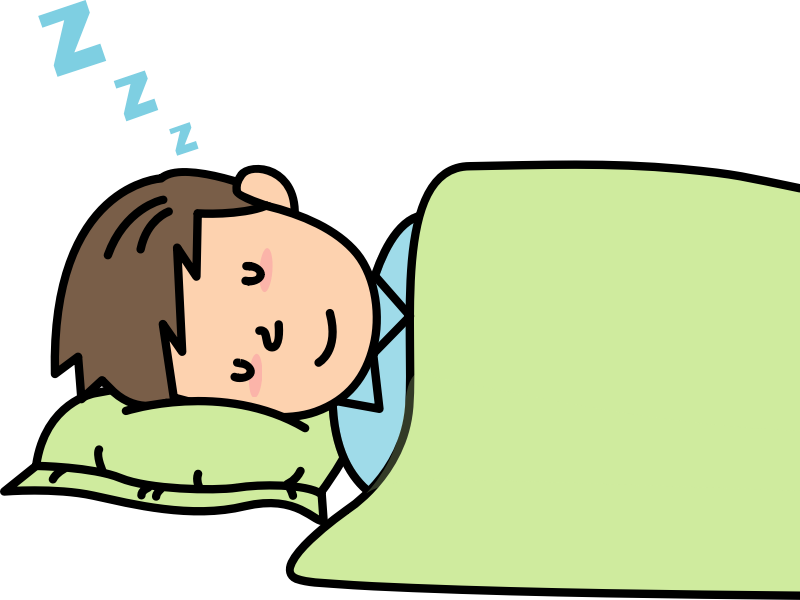 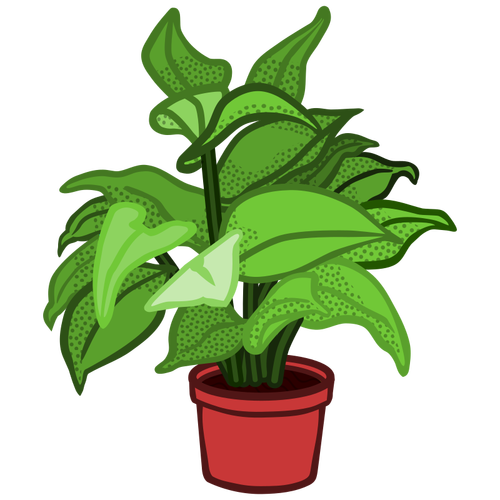 8.1.8
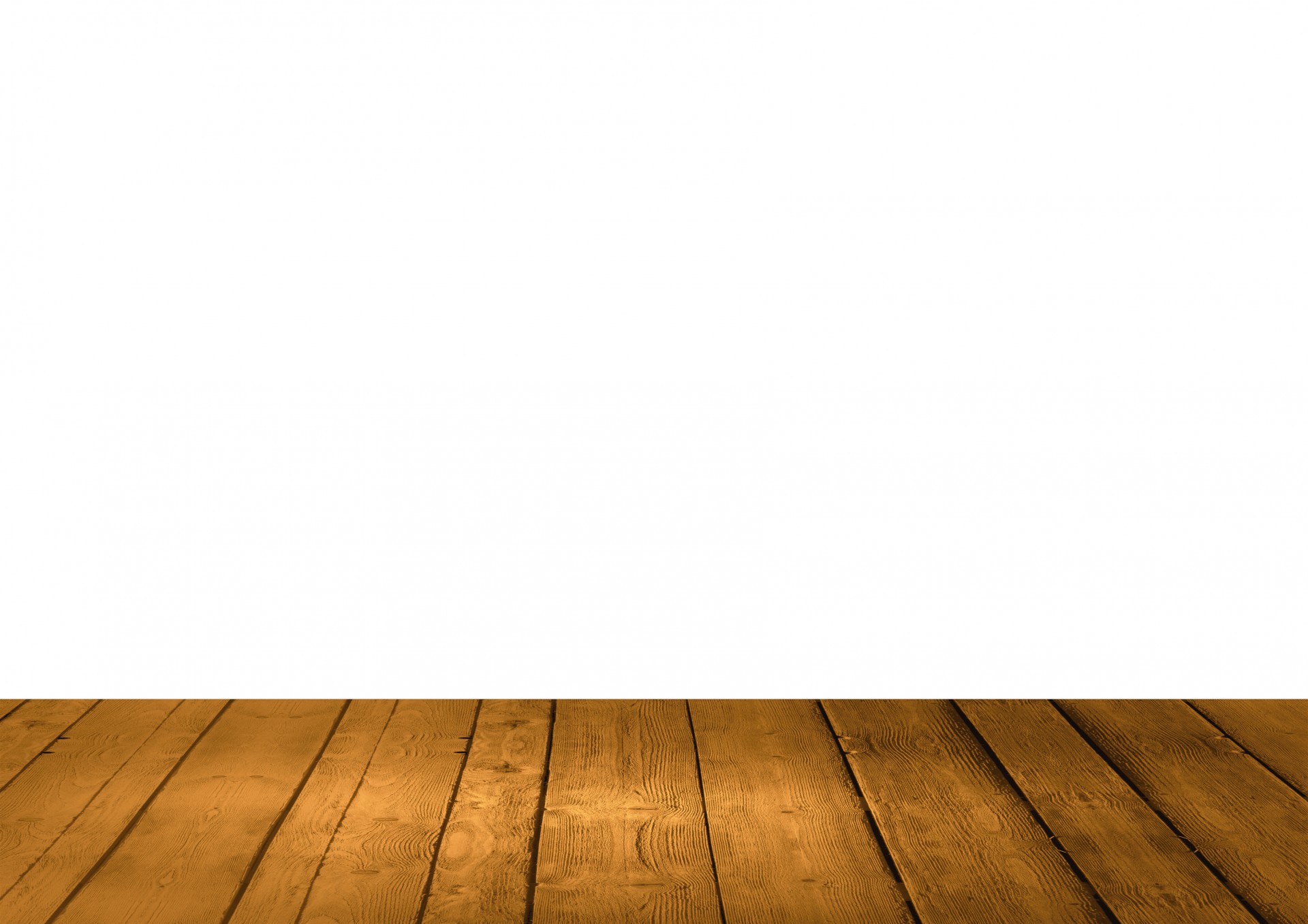 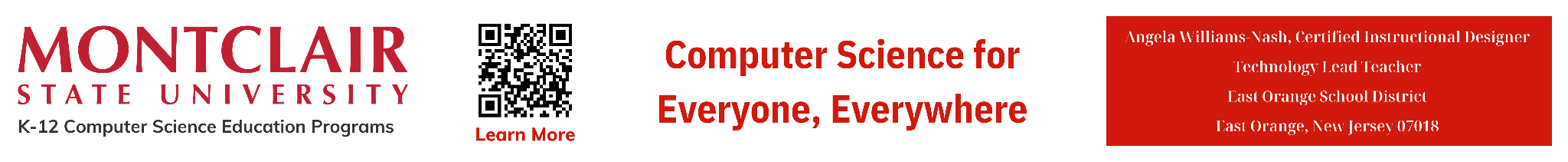 ‹#›
What is Climate Change?
D
A
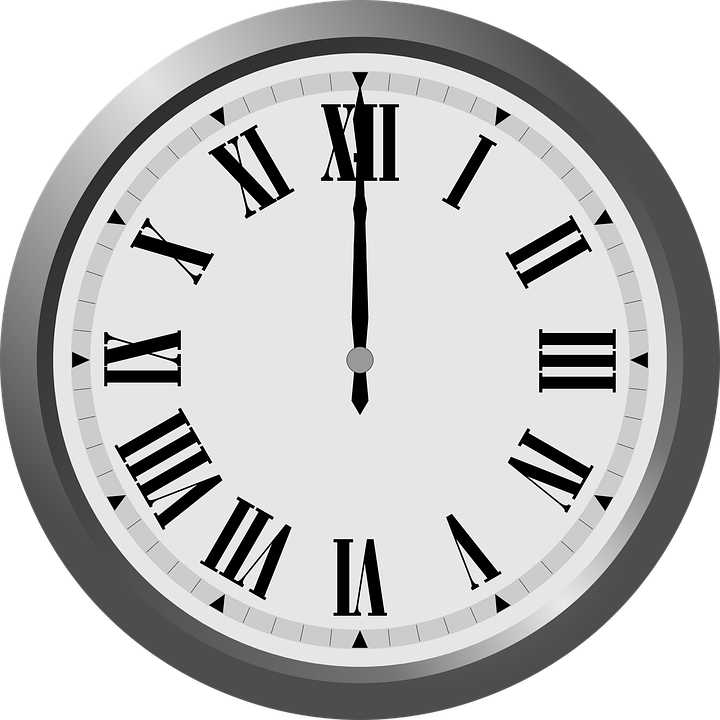 Surrounding the Earth is a big layer that acts as a blanket covering our planet. We call it our atmosphere. The atmosphere is made up of gases like carbon dioxide,
methane, and water vapor, 
which helps keep our planet 
warm, just like a blanket
keeps you warm at night.
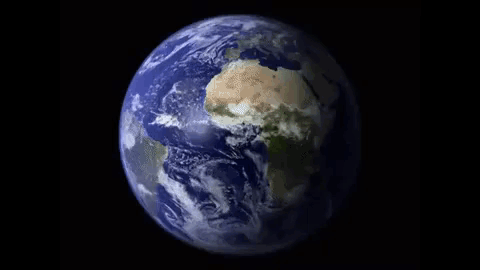 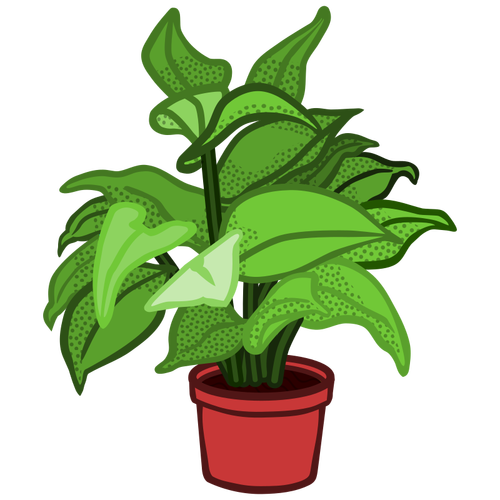 8.1.8
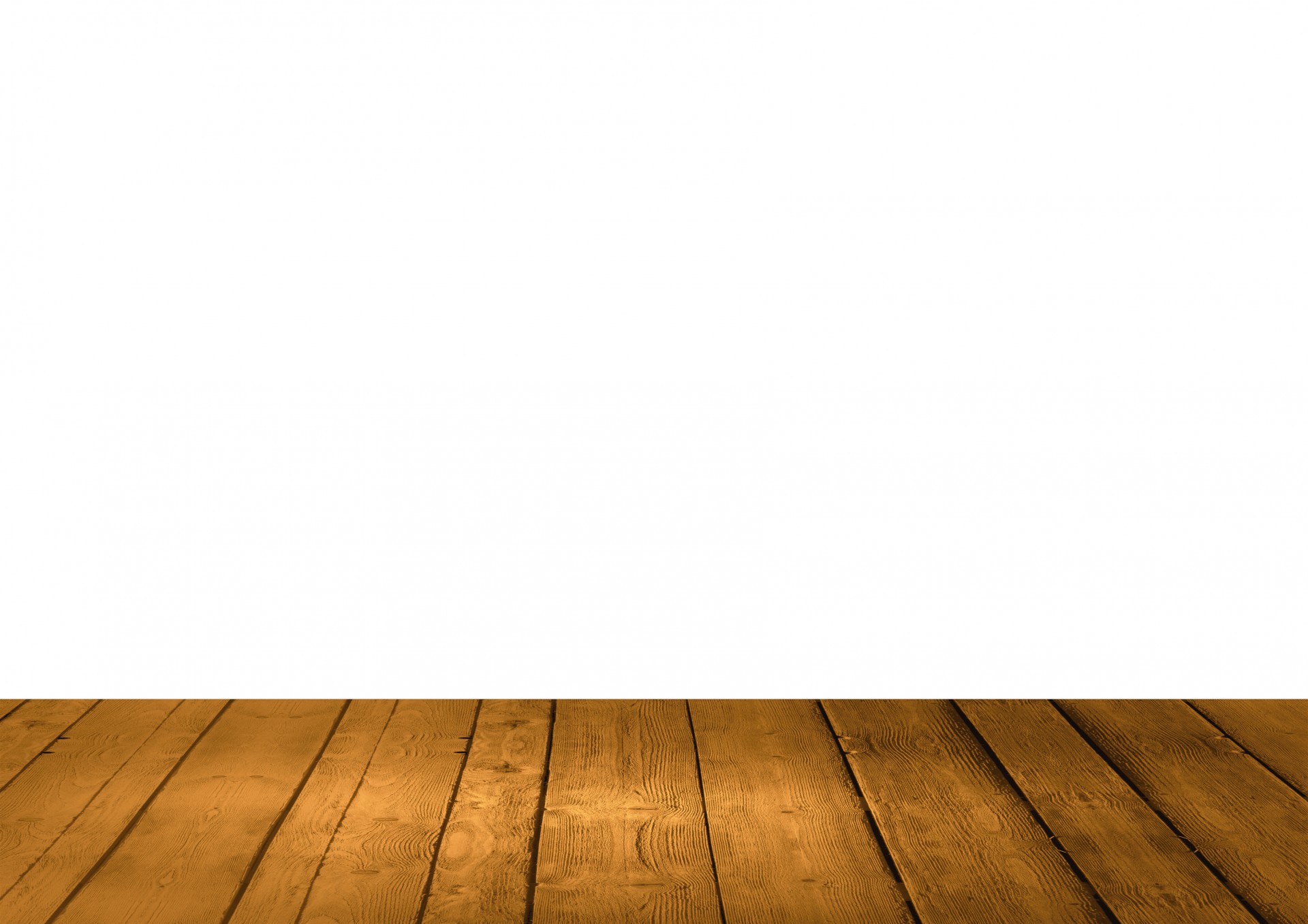 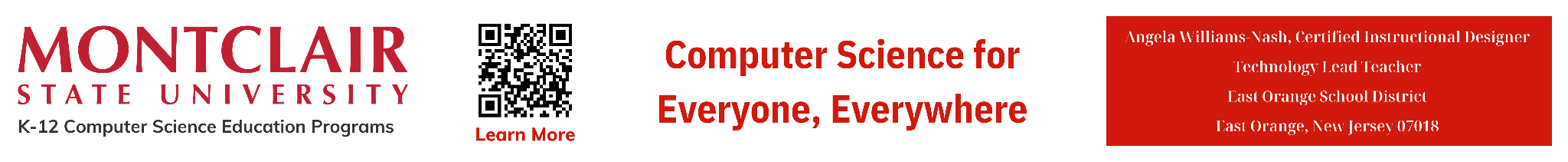 ‹#›
What is Climate Change?
D
A
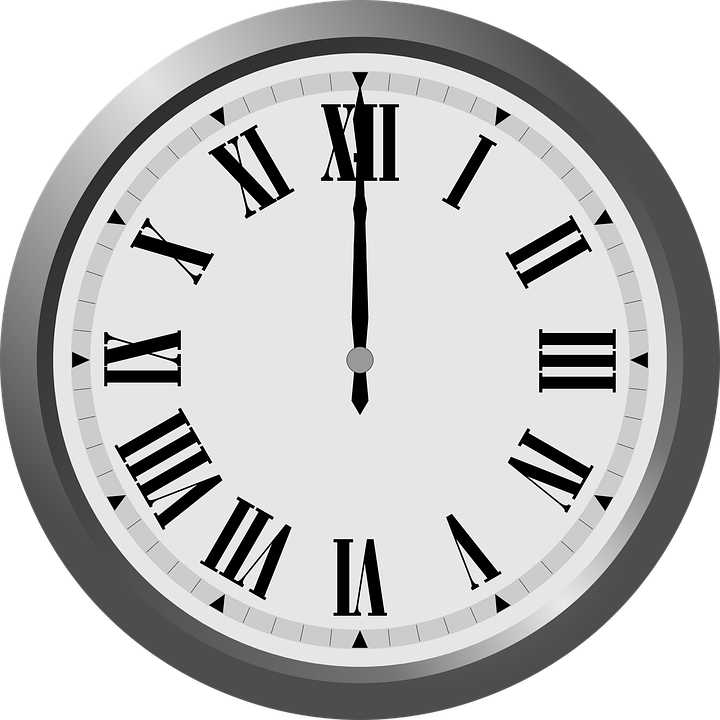 Over time, people all around the world have been doing things that add extra blankets to our planet.
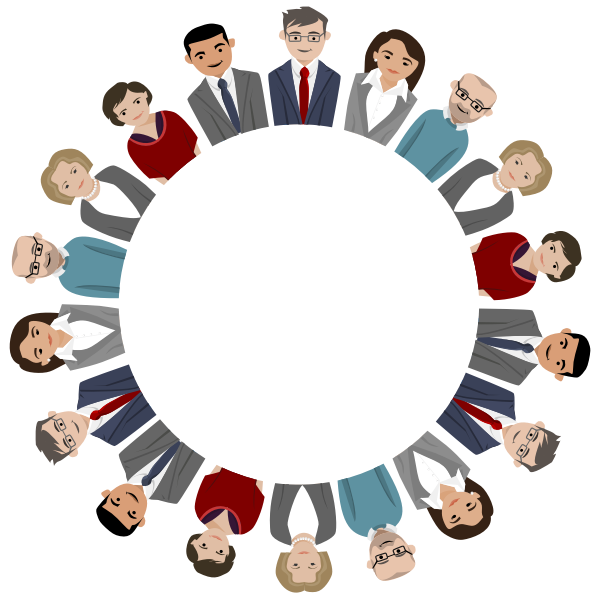 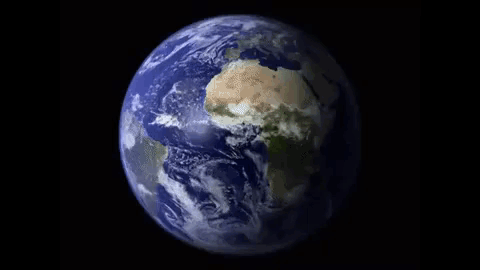 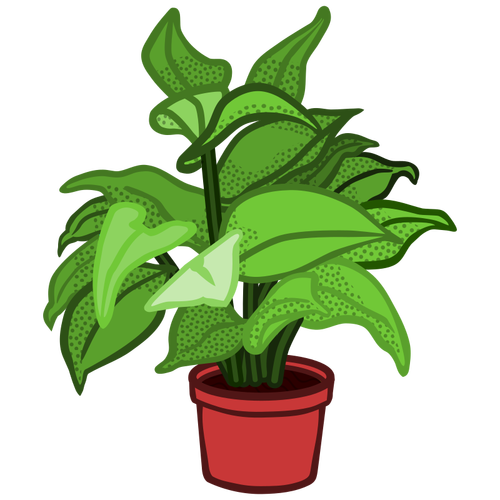 8.1.8
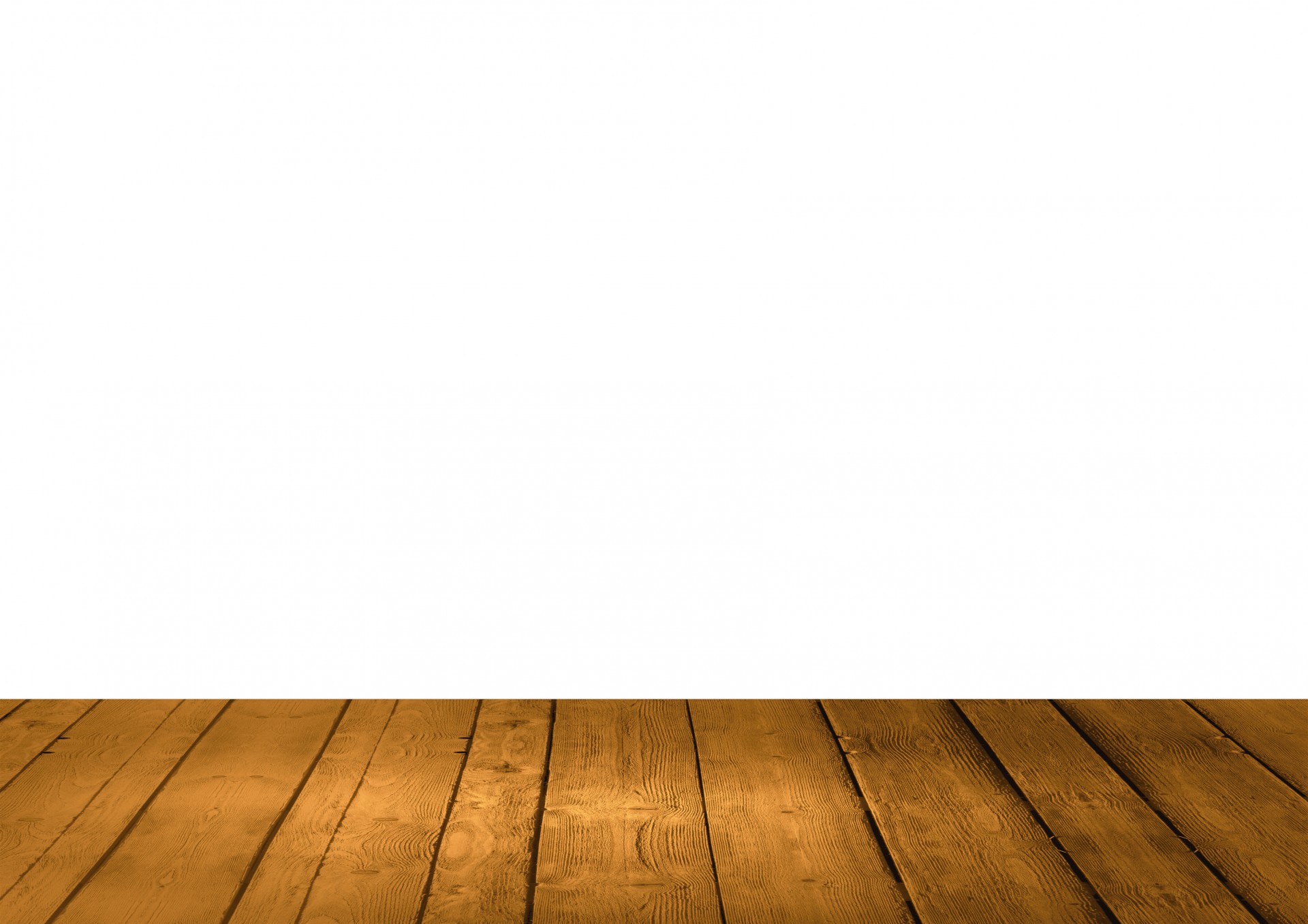 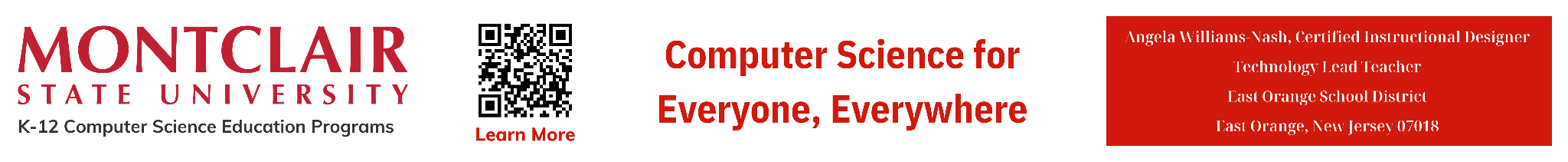 ‹#›
What is Climate Change?
D
A
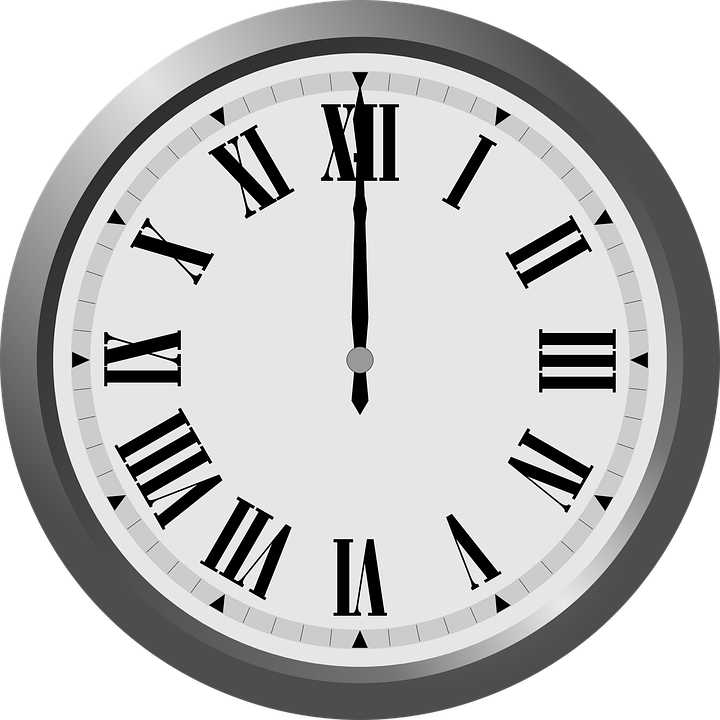 Human activities like 
burning coal, oil, and gas for energy, 
reducing the size of our forest, and 
industrialization (manufacturing) 
have released extra gases into
the air. The effect is like adding 
extra blankets. This has made the 
Earth warmer than it should be.
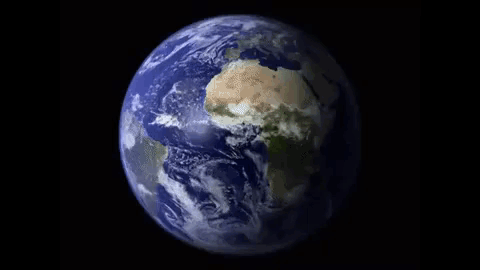 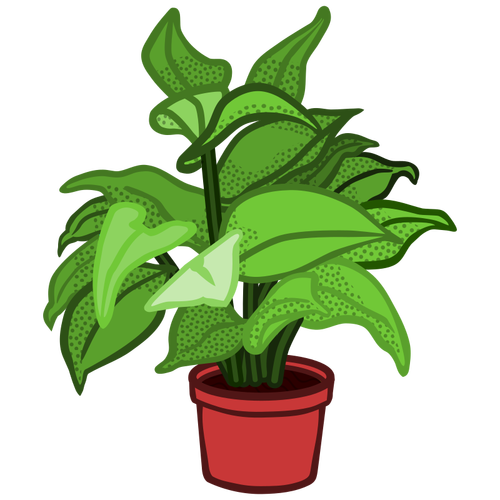 8.1.8
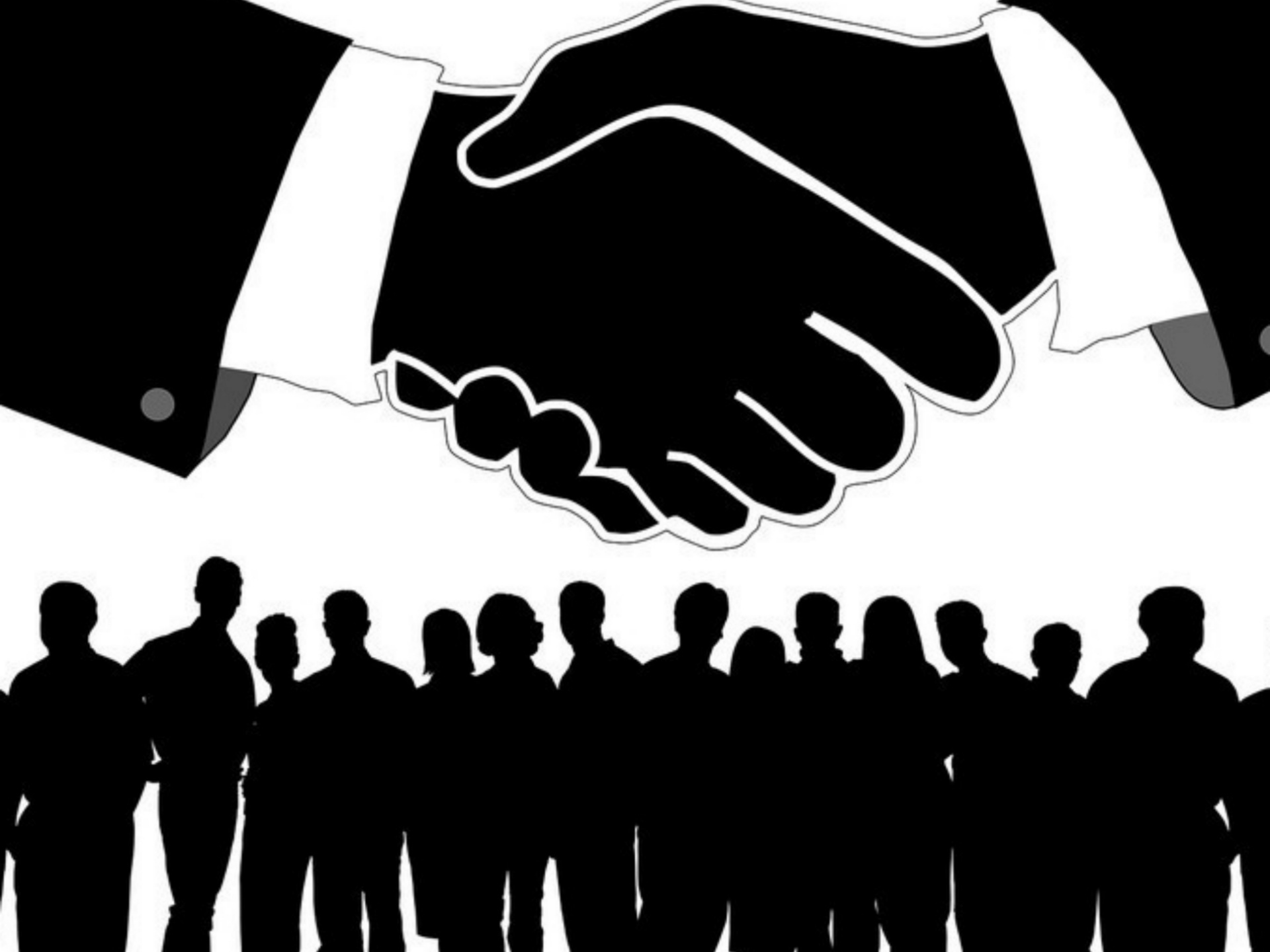 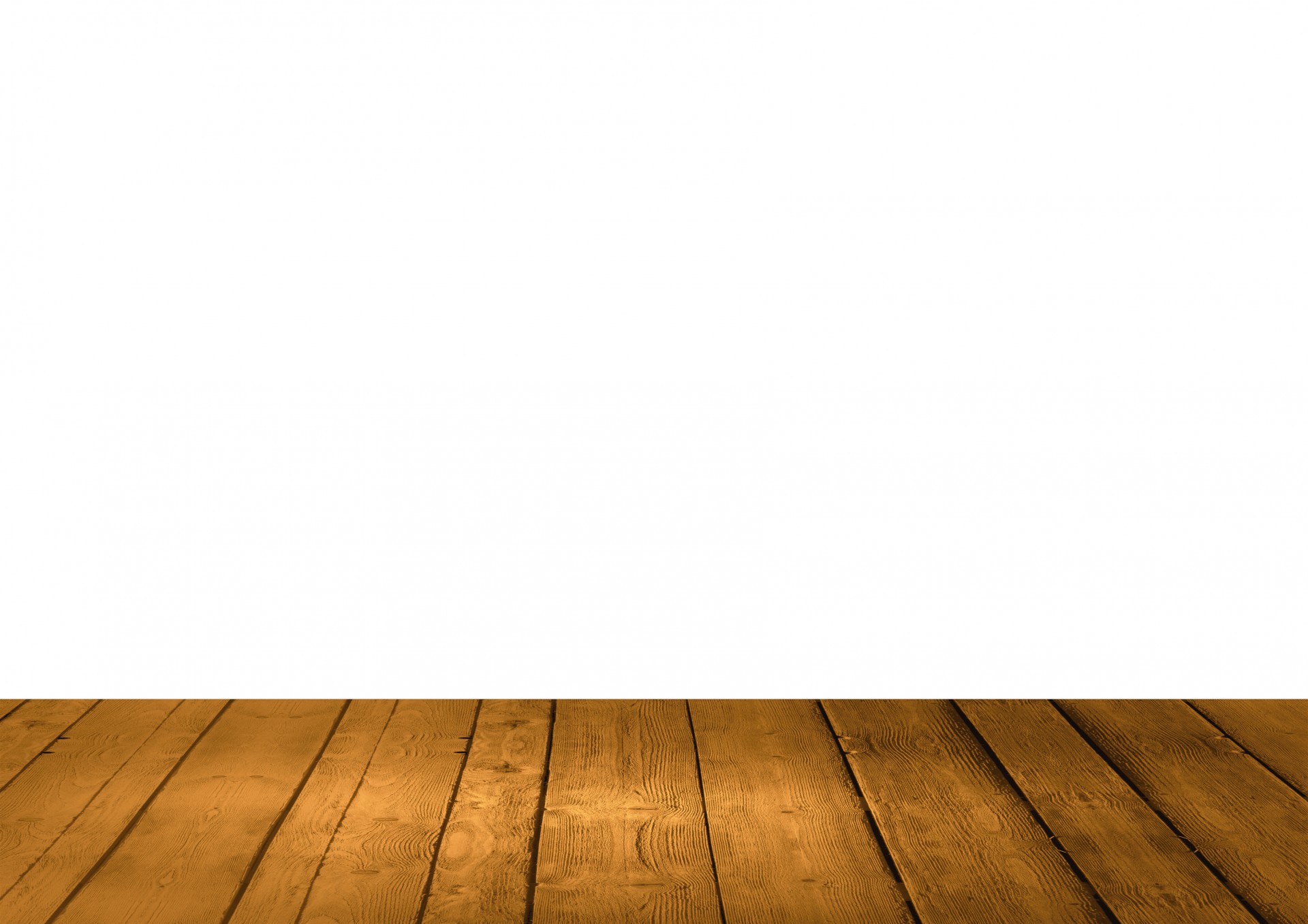 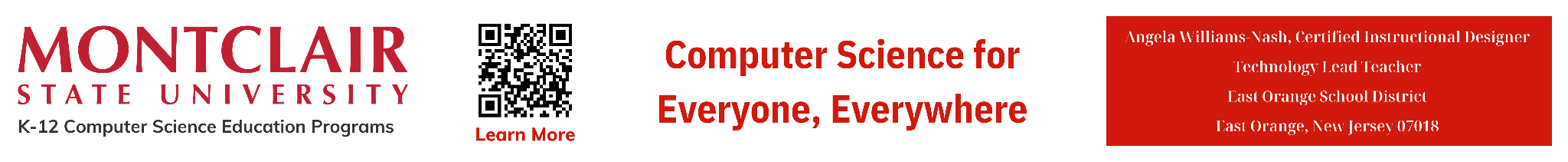 ‹#›
What is Climate Change?
D
A
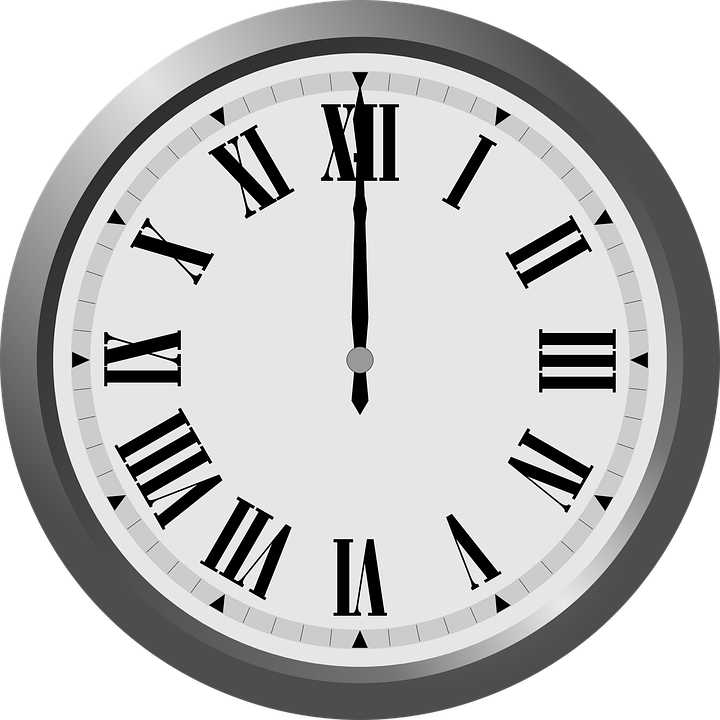 As our Earth gets warmer, all sorts of problems begin to happen. Look at the example below.
Melting ice at North and South Pole.
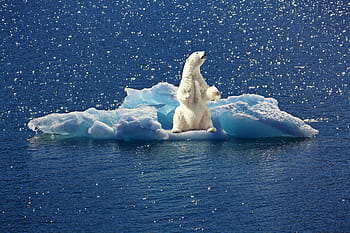 Sea level rises.
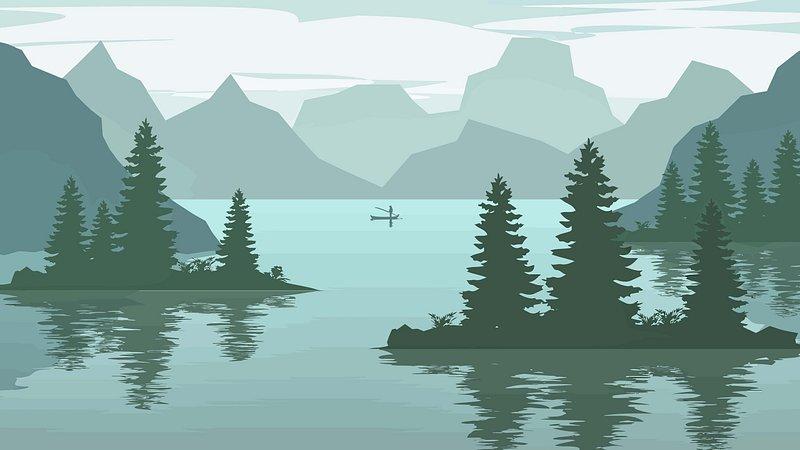 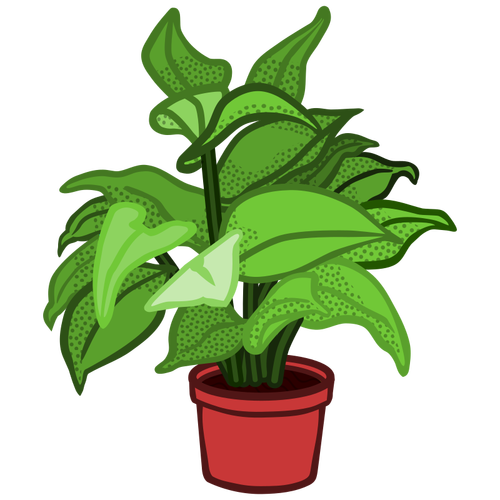 Pollution and extreme weather.
8.1.8
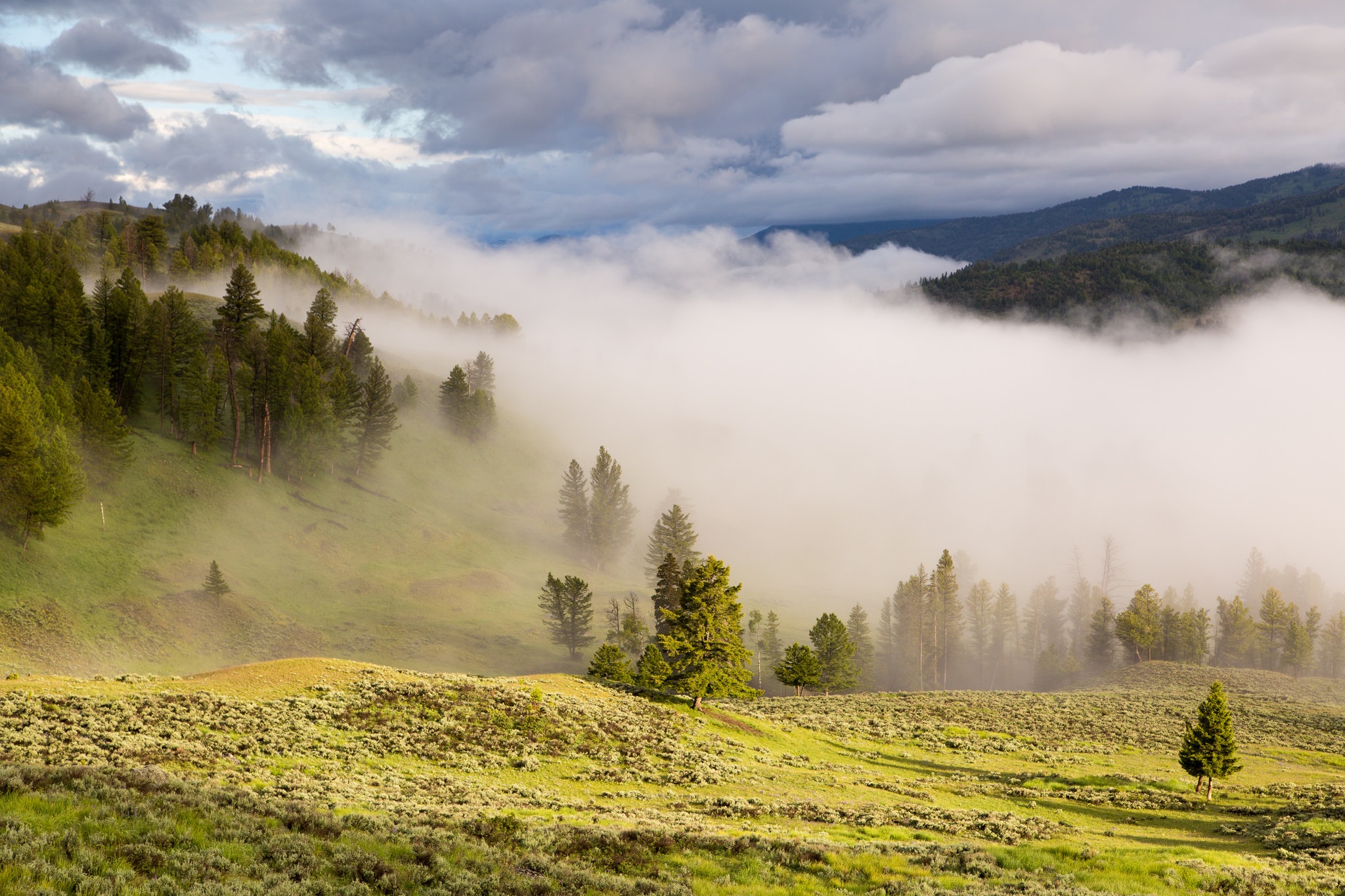 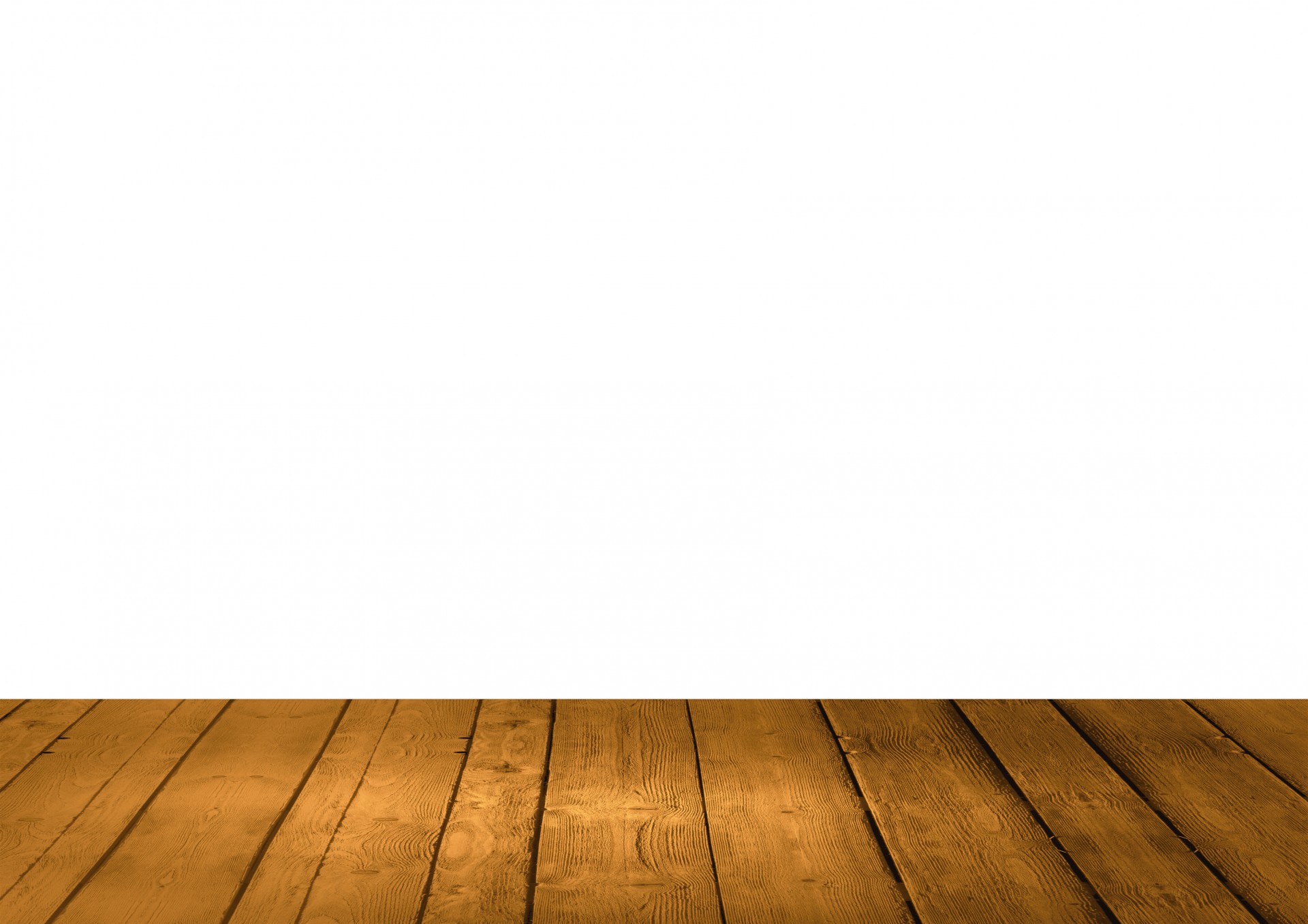 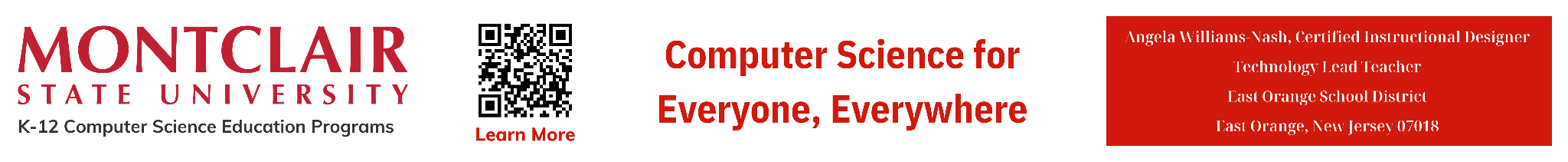 ‹#›
What is Climate Change?
D
A
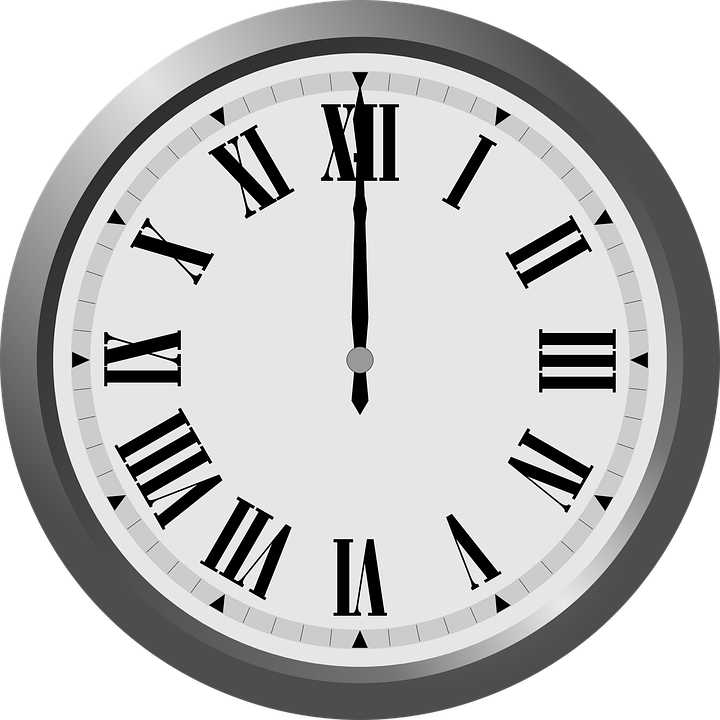 Think of it like leaving a bowl of ice cream outside on a summer day. Your ice cream melts after a while, it loses it taste and no matter what you do, it does not taste the same anymore.
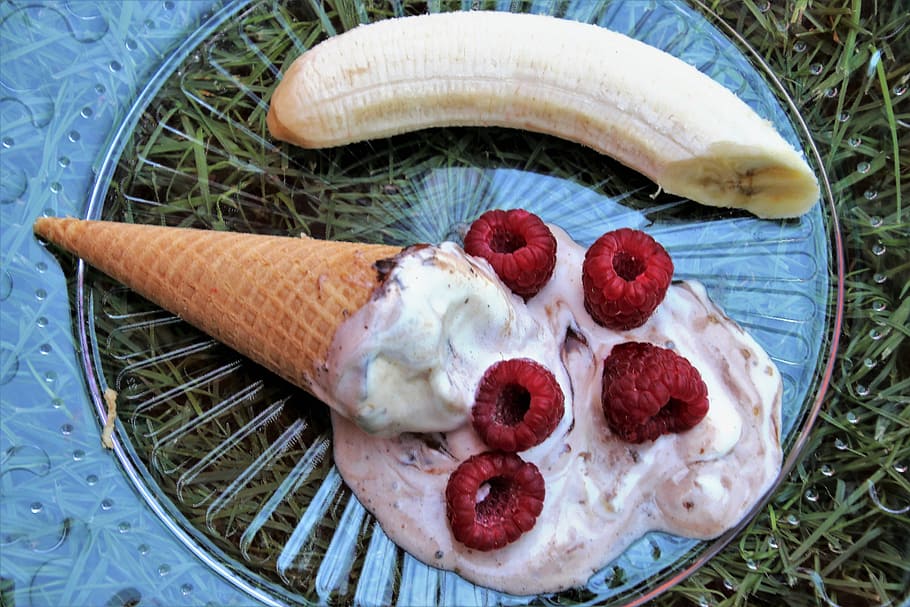 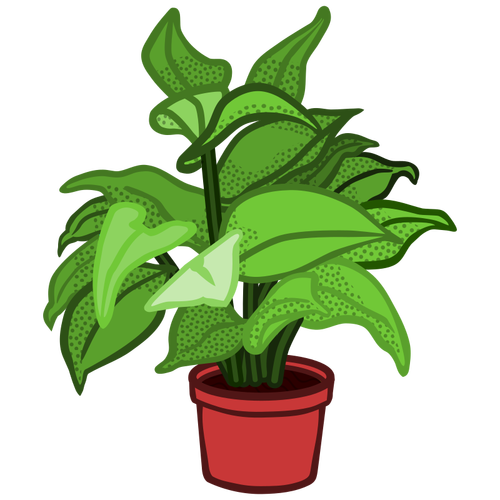 8.1.8
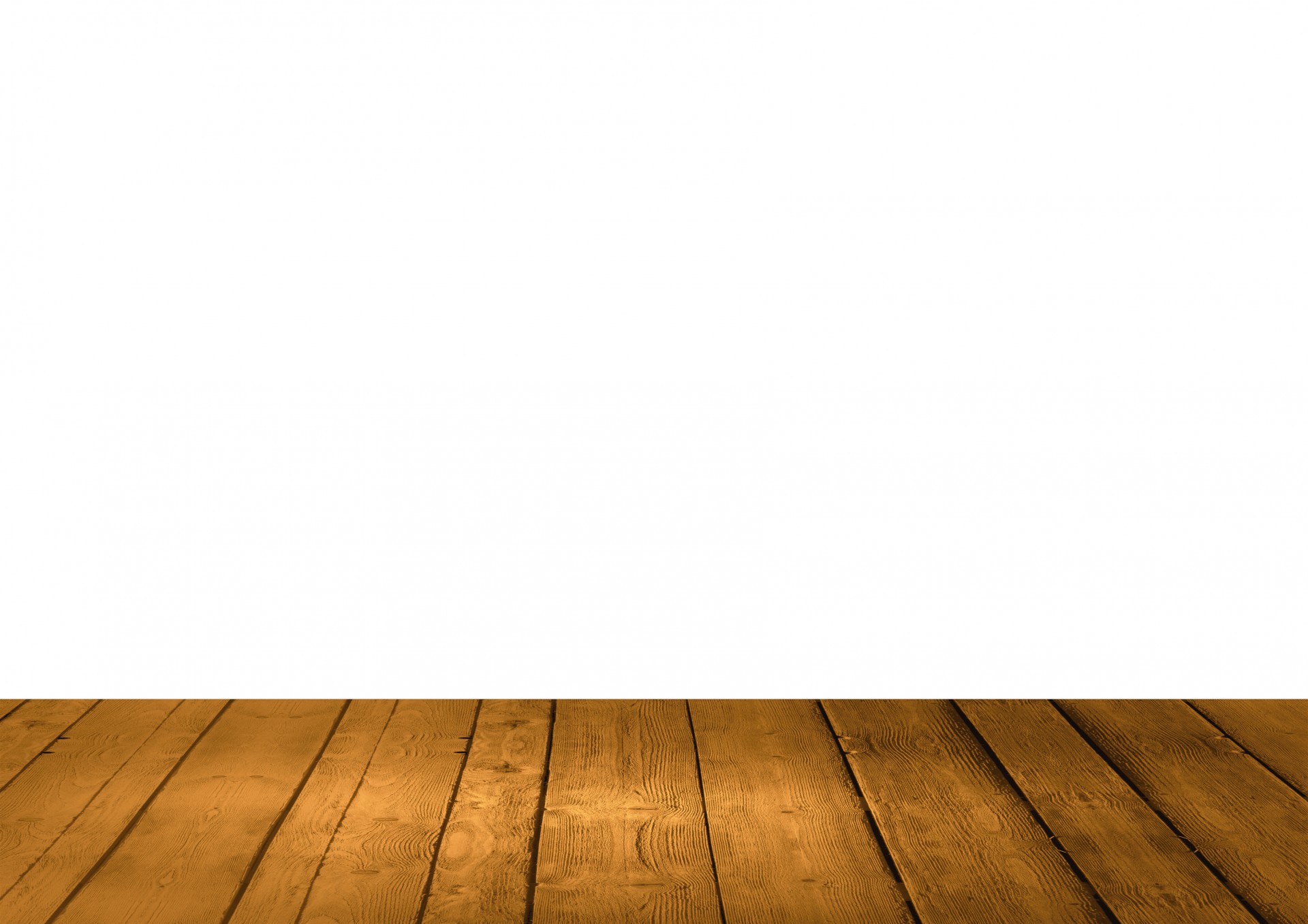 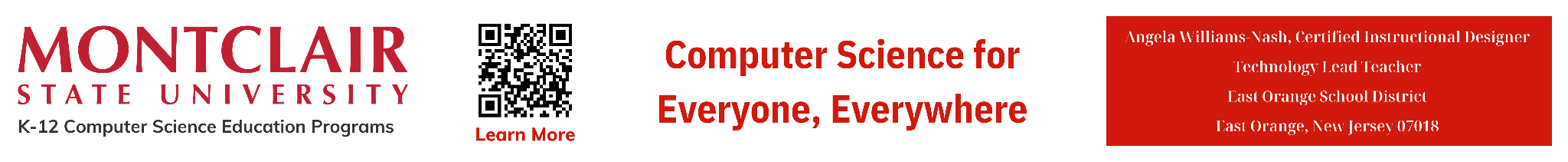 ‹#›
What is Climate Change?
D
A
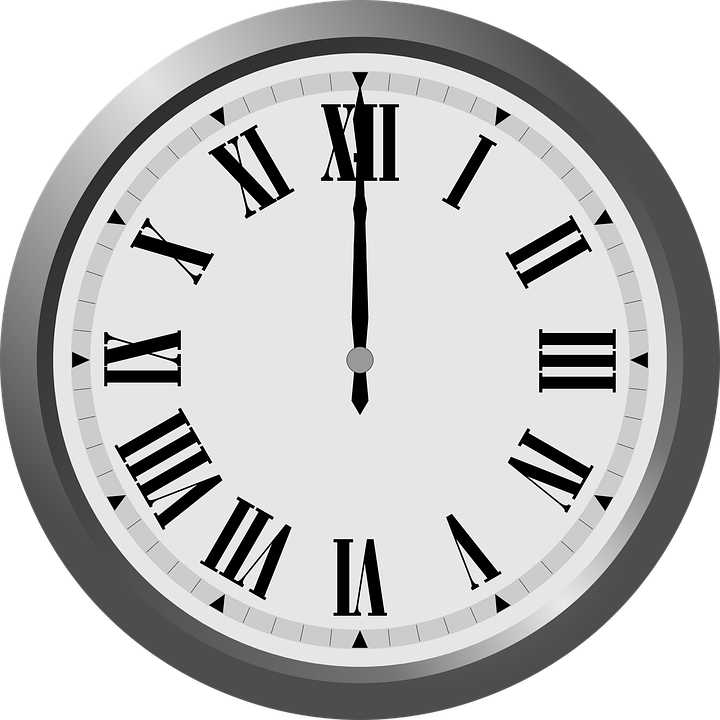 And so! Climate change is the permanent change in the Earth’s weather pattern caused by human activity.  It adversely impacts all living things and can result in:
rising temperatures, 
sea level rise, 
extreme weather events, 
shifts in ecosystems, and 
disruptions to agriculture, and 
problems with local economies.
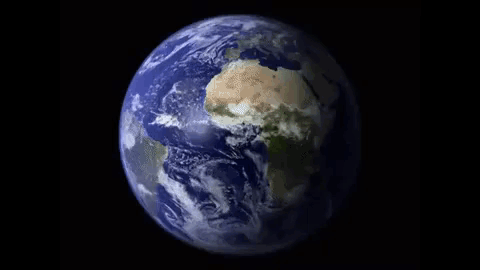 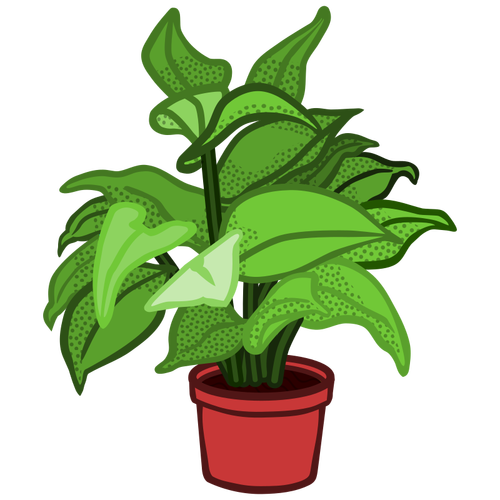 8.1.8
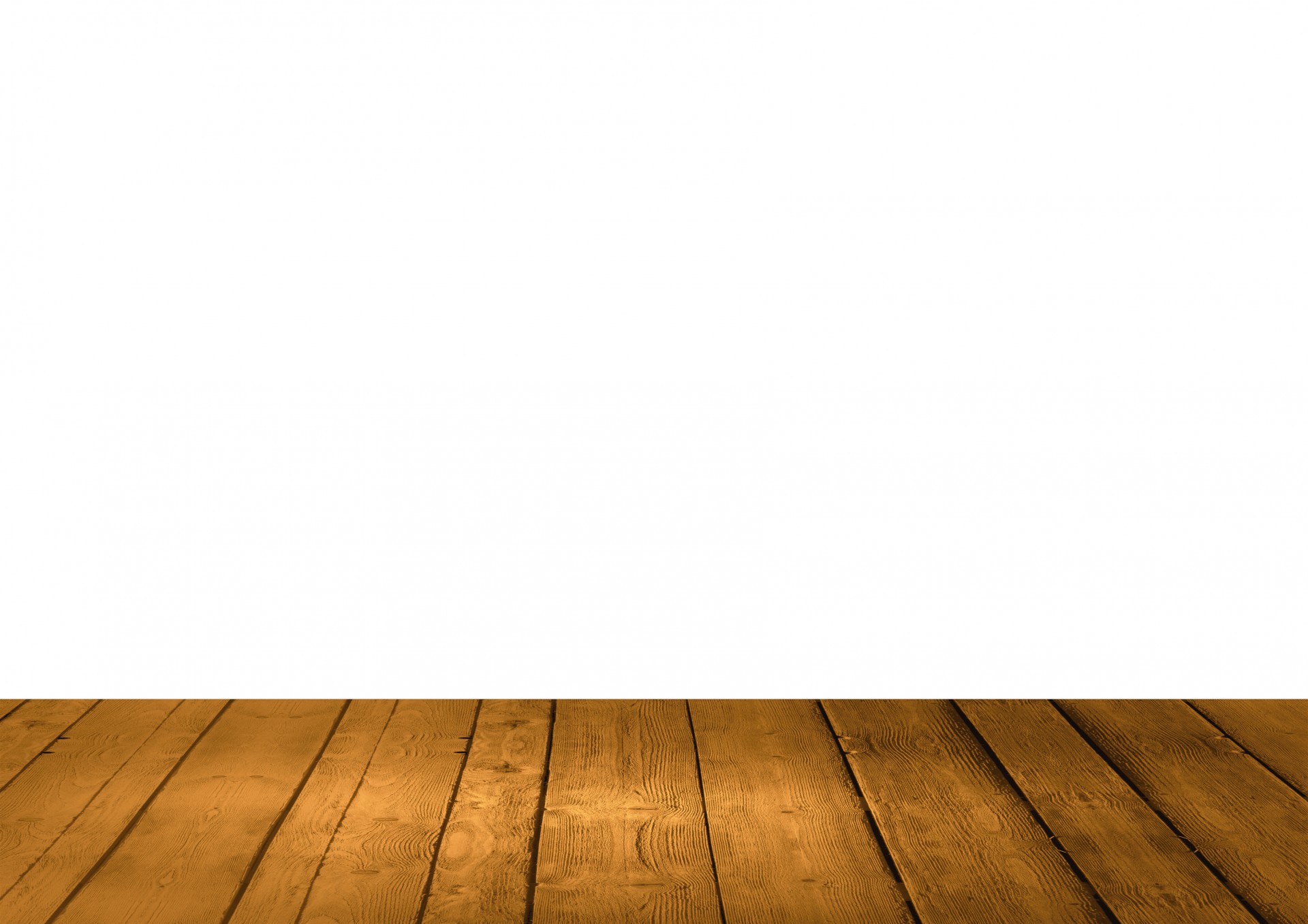 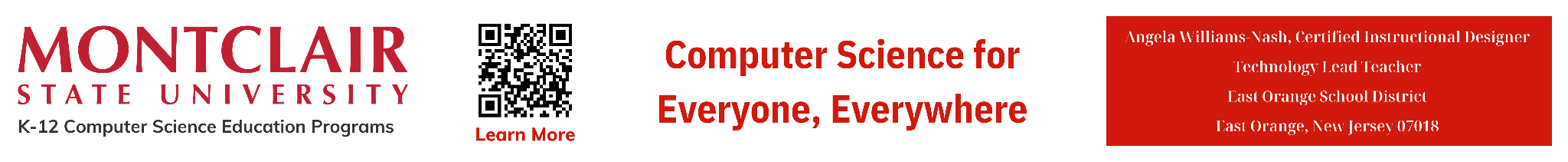 ‹#›
What is Climate Change?
D
A
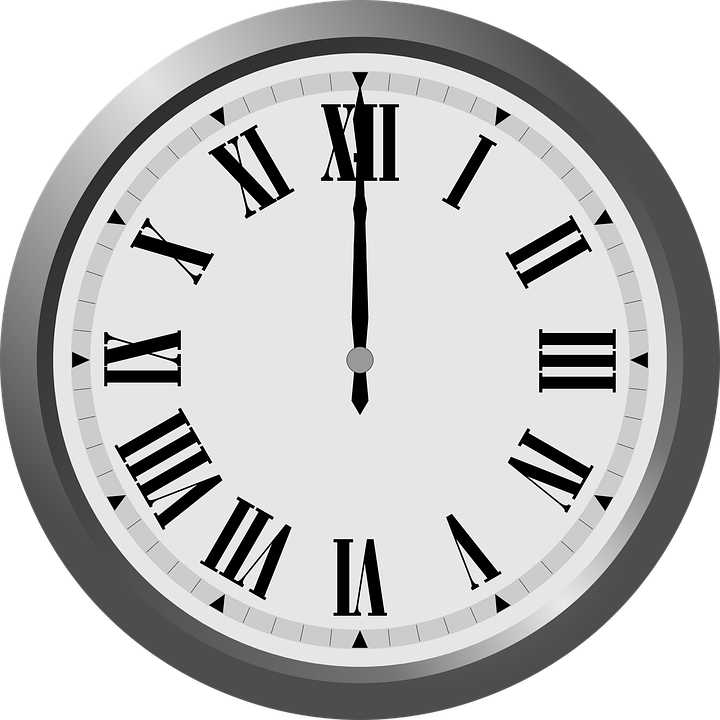 Climate change causes Global warming,  the long-term increase in Earth's average surface temperature, primarily due to human activities that release greenhouse gases into the atmosphere. These greenhouse gases, trap heat from the sun in the Earth's atmosphere, leading to a warming.
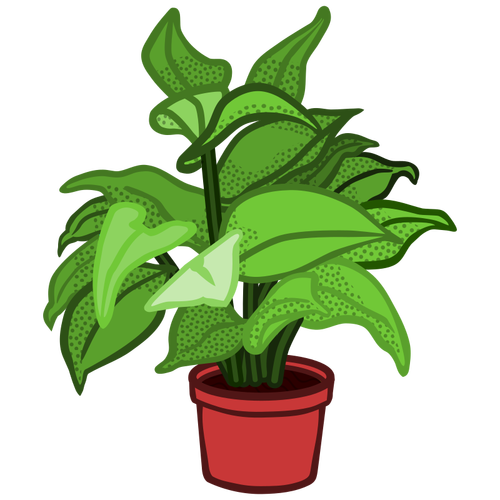 8.1.8
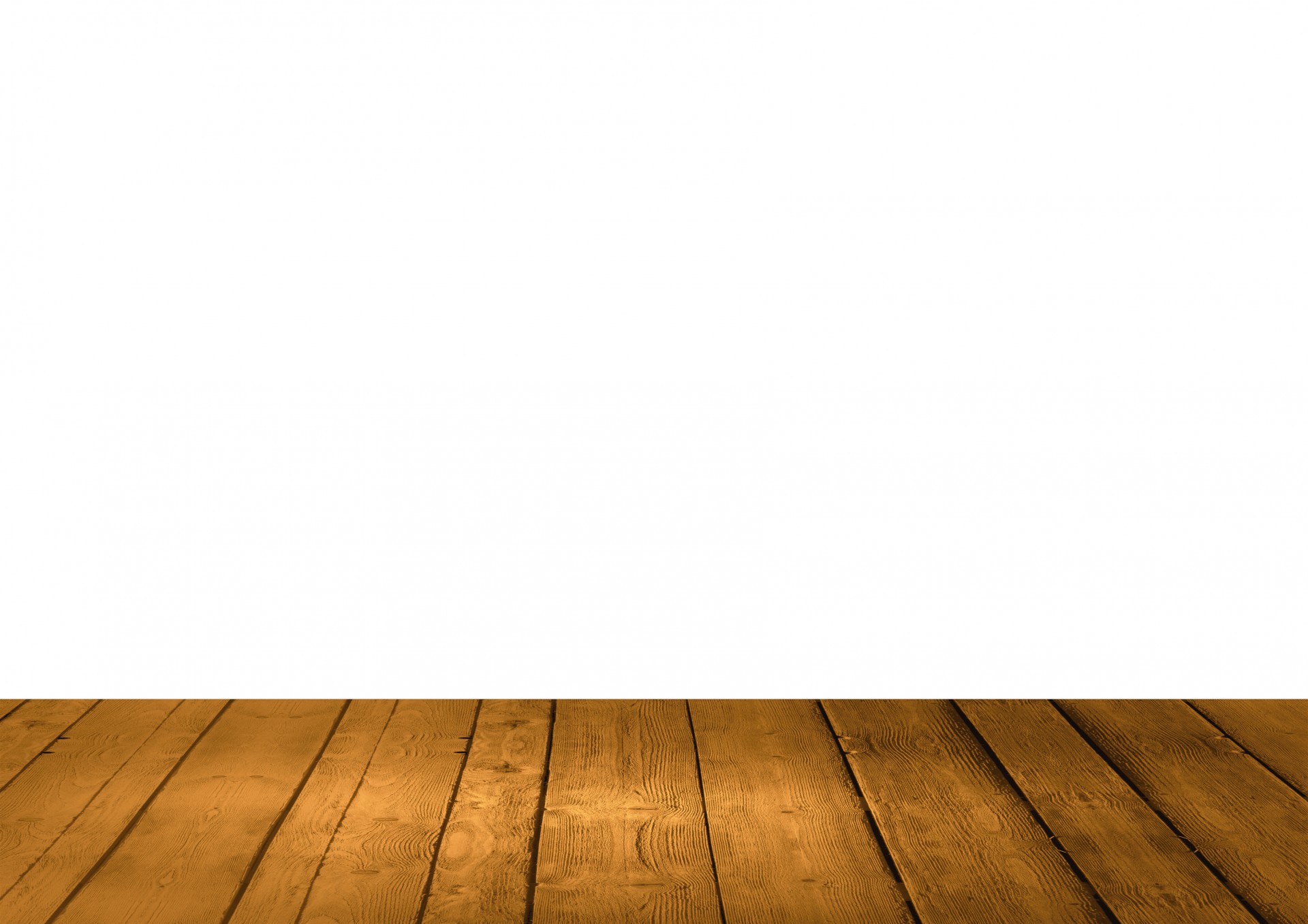 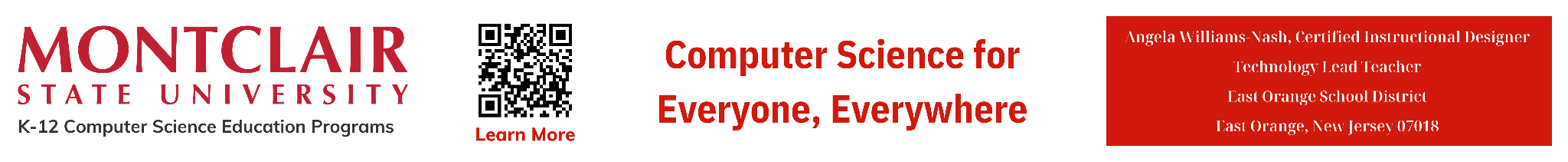 ‹#›
D
A
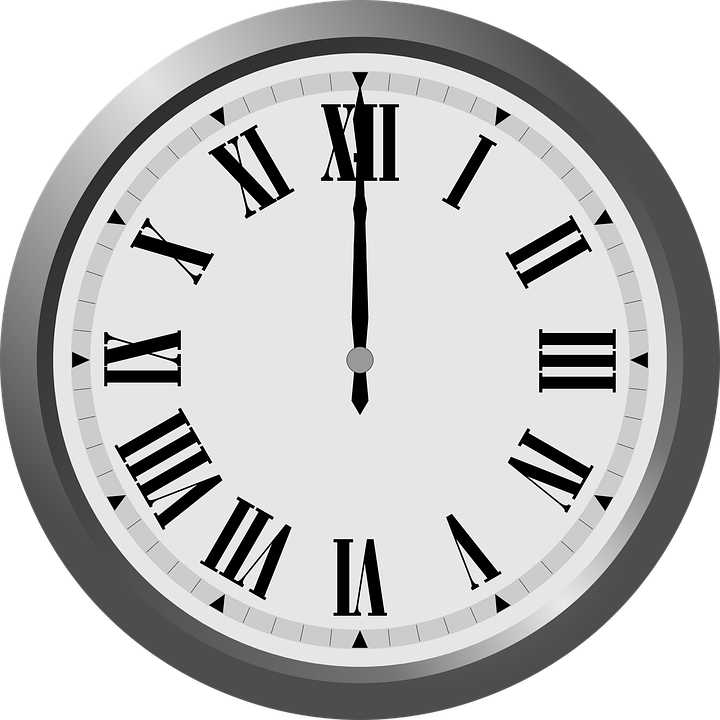 Pollution
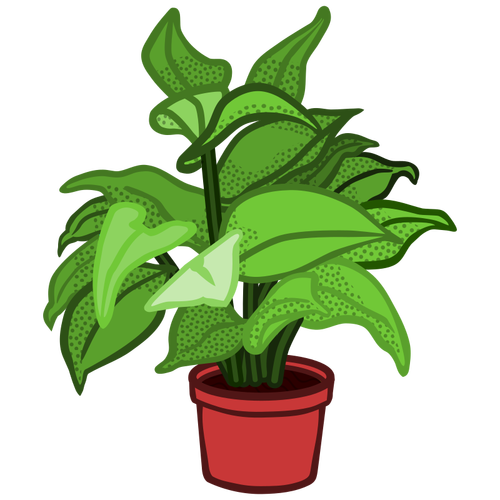 8.1.8
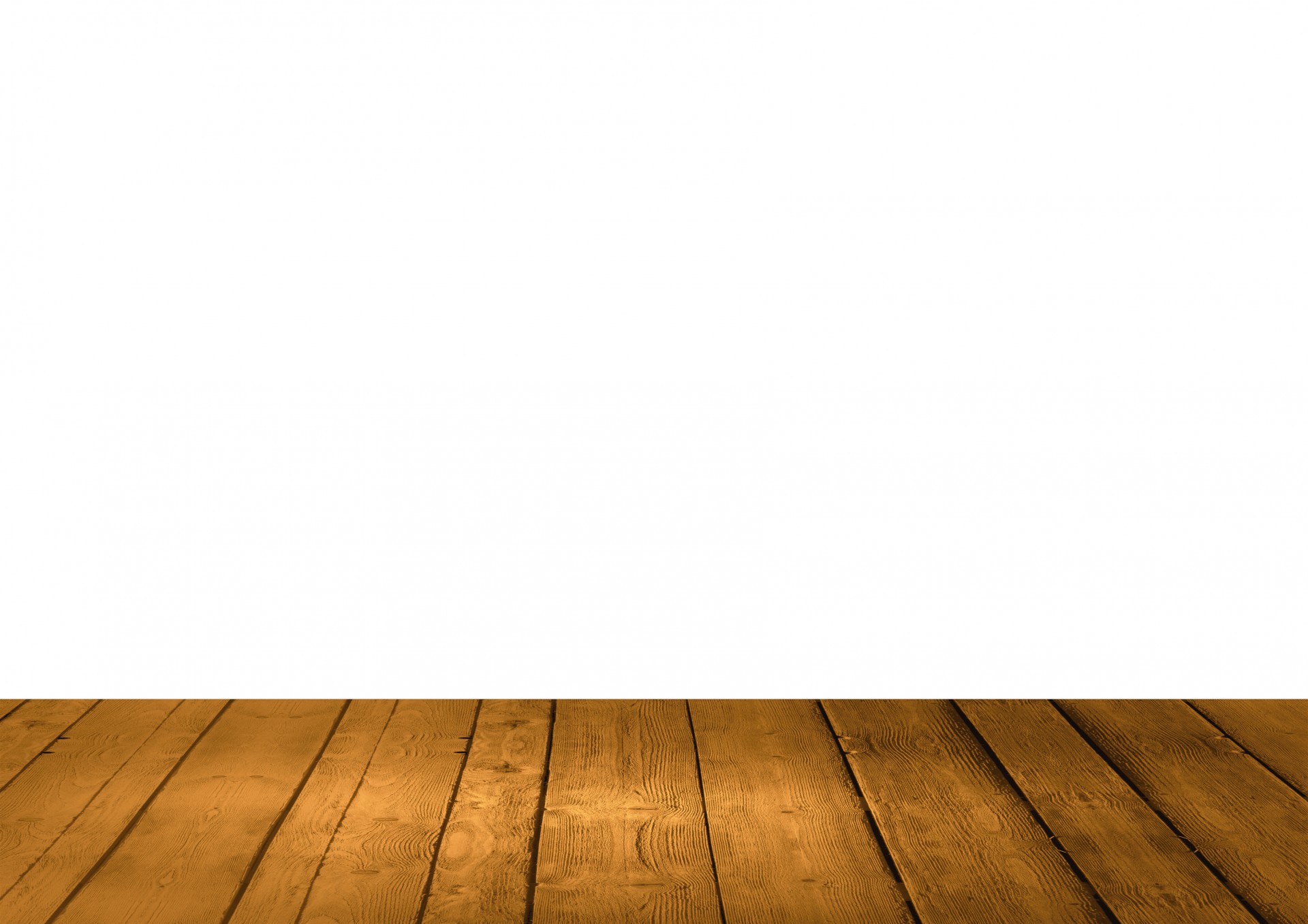 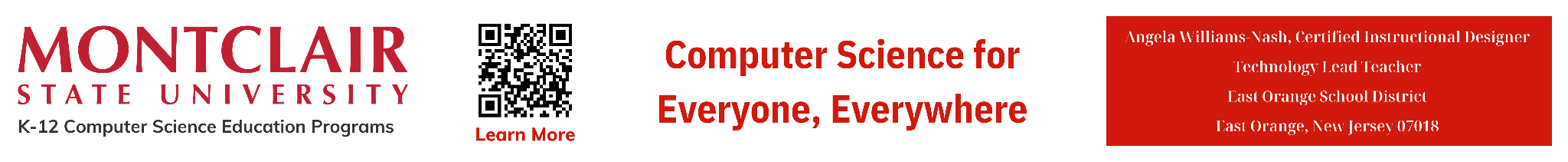 ‹#›
D
A
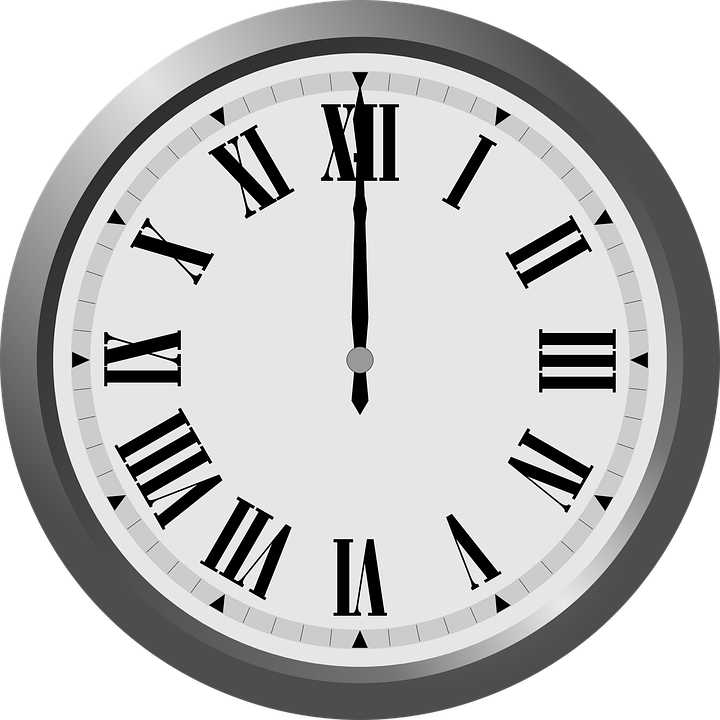 What is Pollution?
Pollution is when something harmful is added to the environment that is harmful or has a poisonous effect. Pollutants can make humans, wildlife, trees, and even our food sources unhealthy or sick.
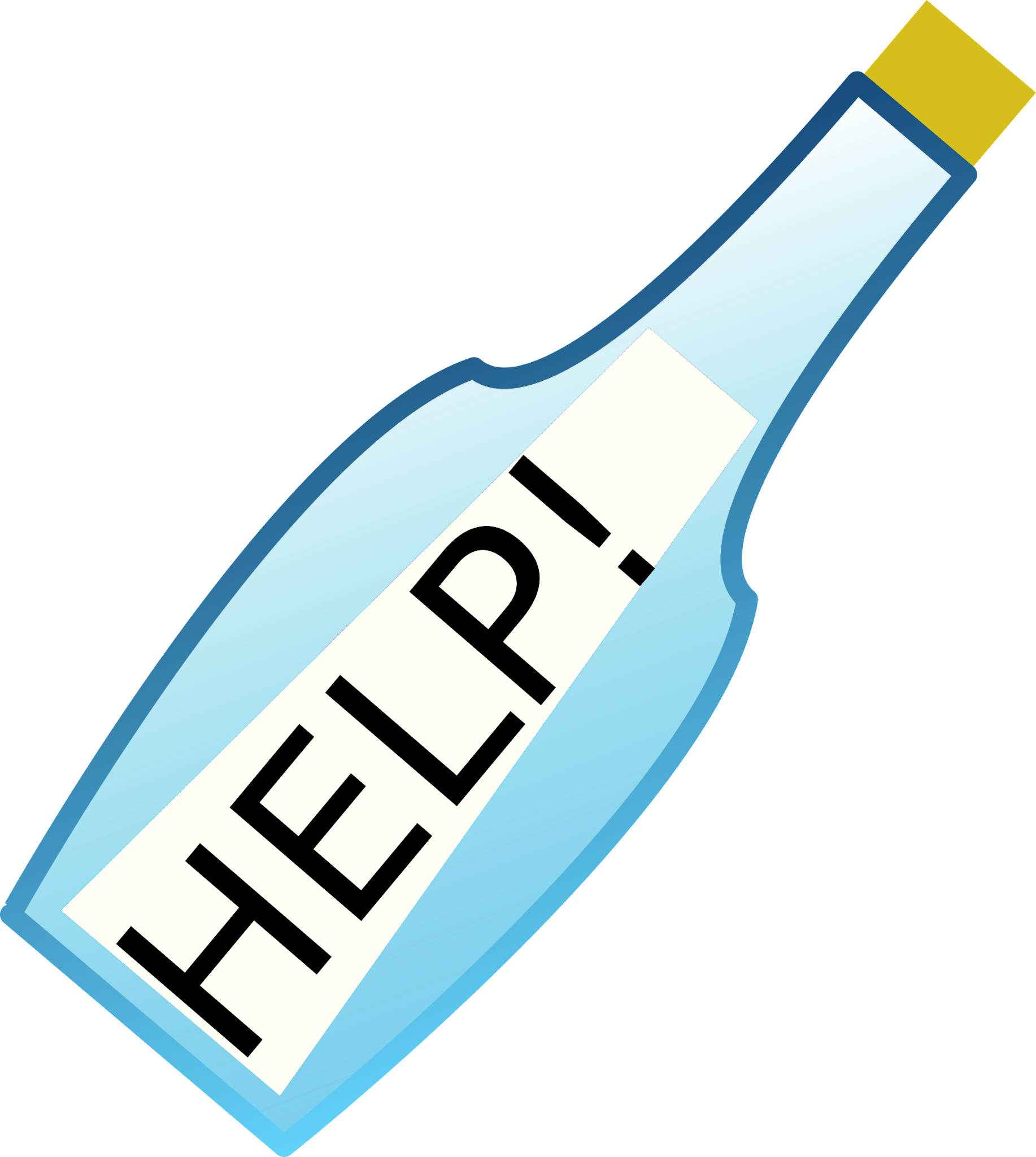 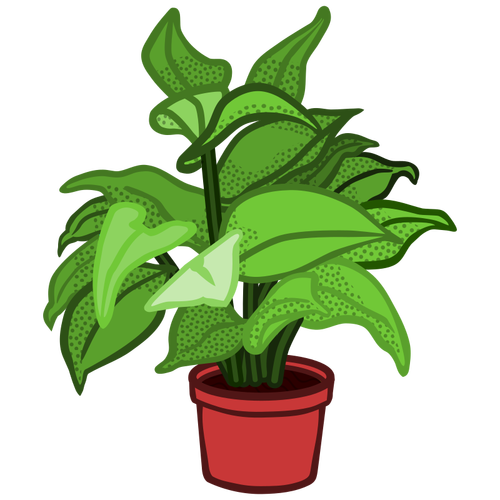 8.1.8
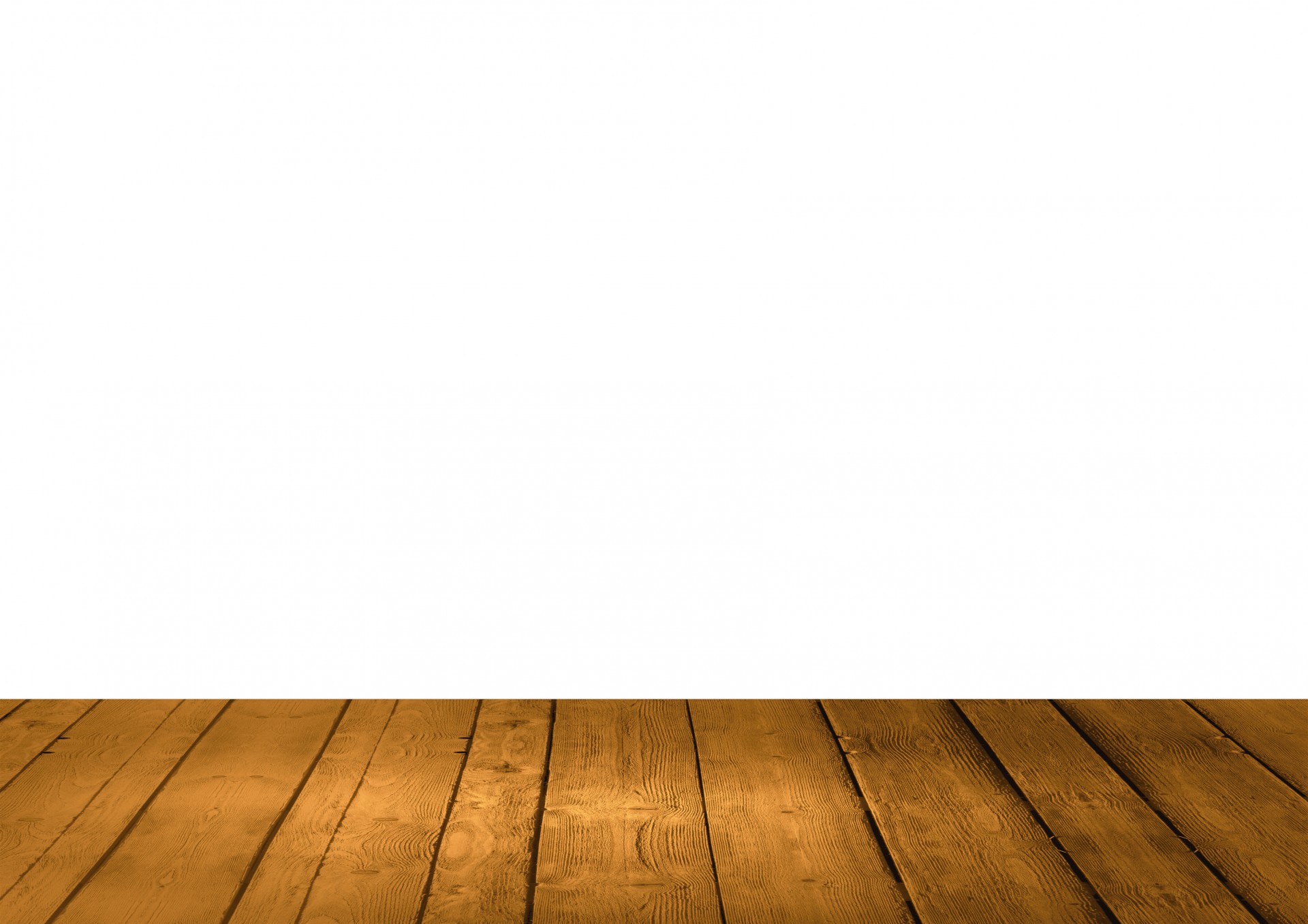 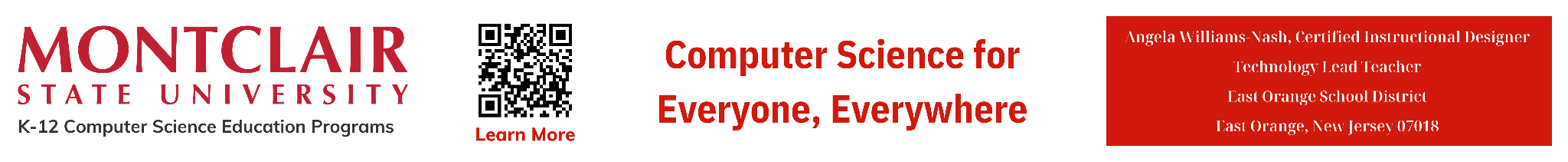 ‹#›
D
A
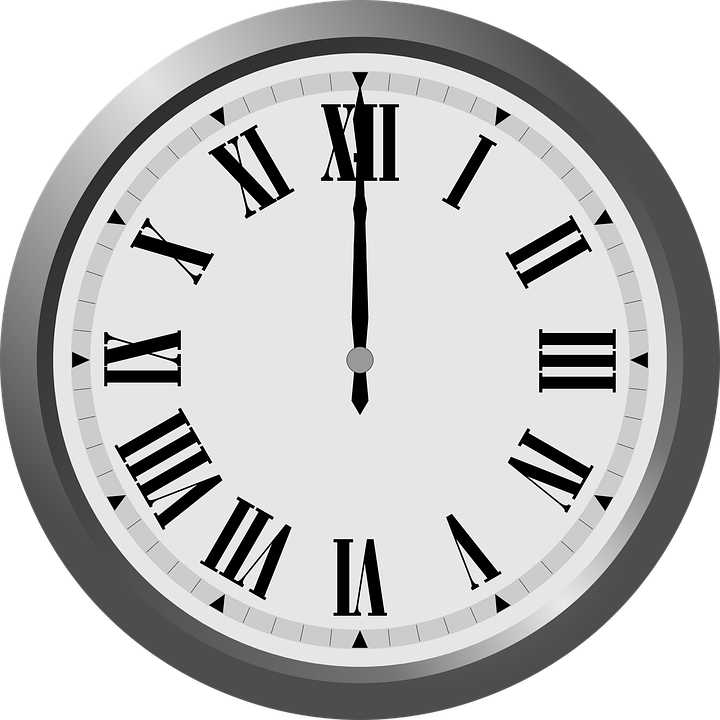 What is Pollution?
Pollution can be grouped based on where it comes from, its impact, and the environment it affects. Some of the main types of pollution:
1. Air Pollution
2. Water Pollution
3. Soil Pollution
4. Noise Pollution
5. Light Pollution
6. Thermal Pollution
7. Plastic Pollution
8. e-Waste Pollution
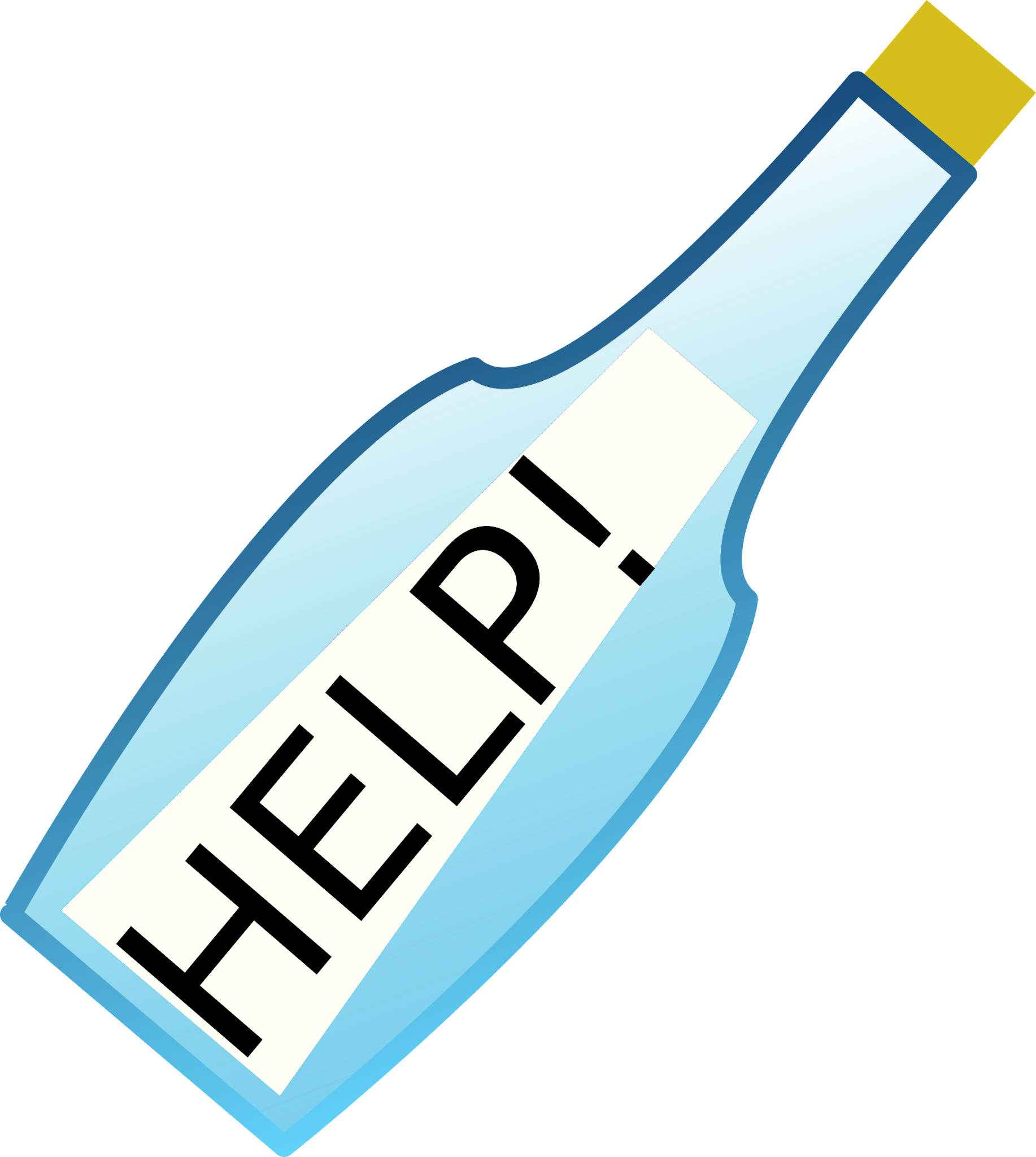 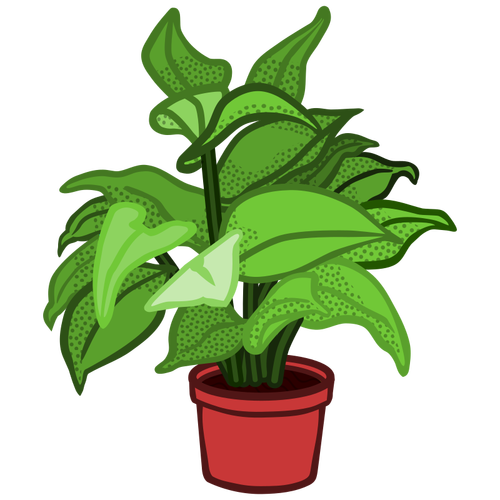 8.1.8
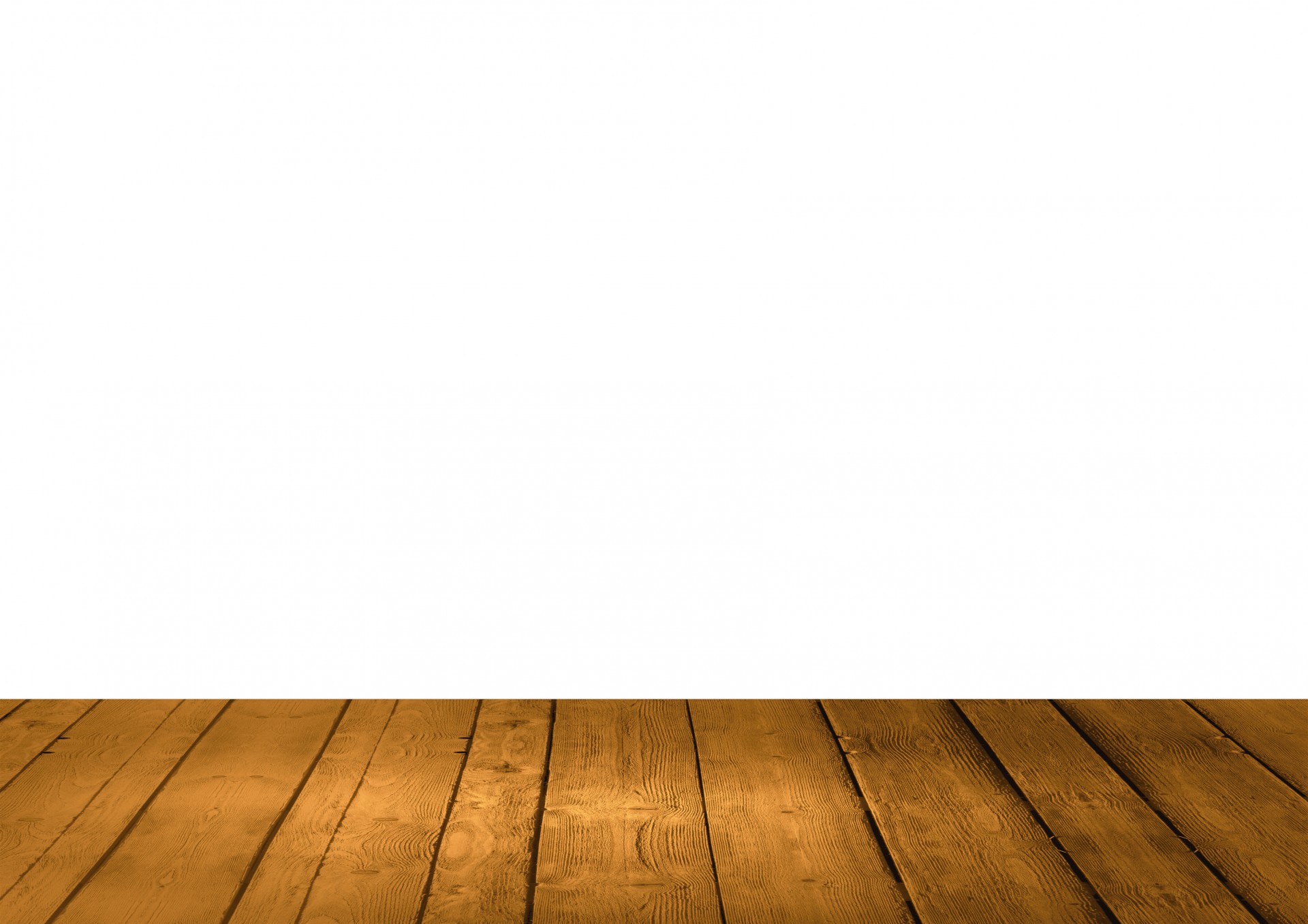 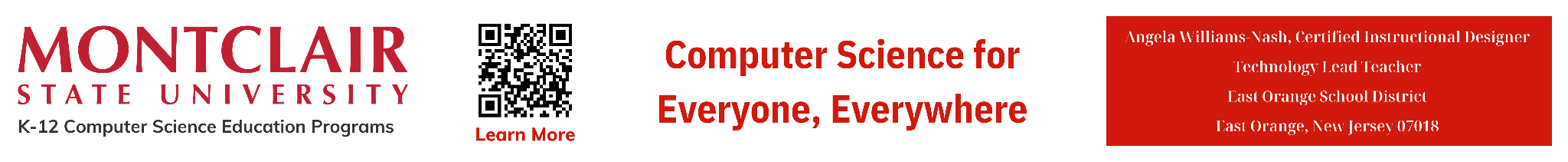 ‹#›
D
A
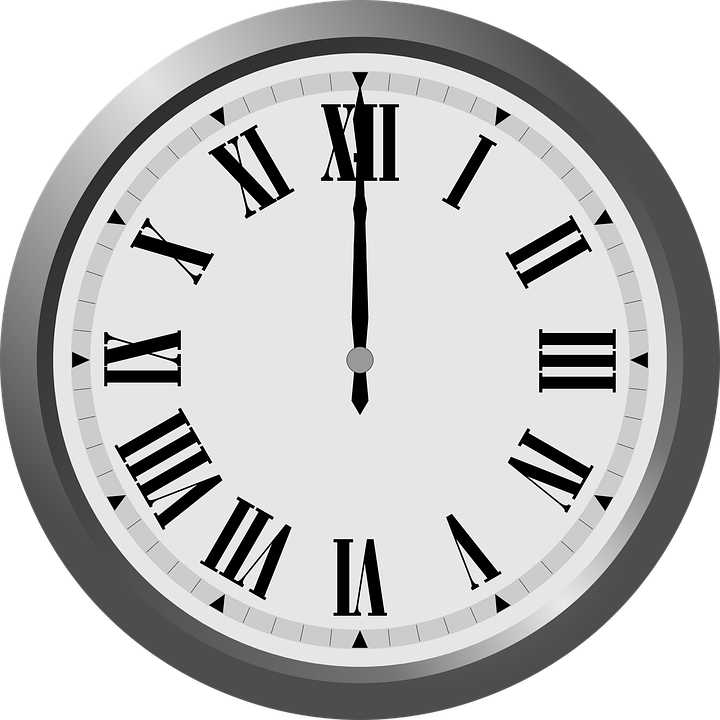 What is Pollution?
Air Pollution
This type of pollution occurs when harmful substances, such as gases, particulate matter, and chemicals, are released into the air. Common sources include vehicle emissions, industrial activities, and burning of fossil fuels like coal oil and methane gas. Air pollution can lead to respiratory problems, cardiovascular diseases, and environmental damage.
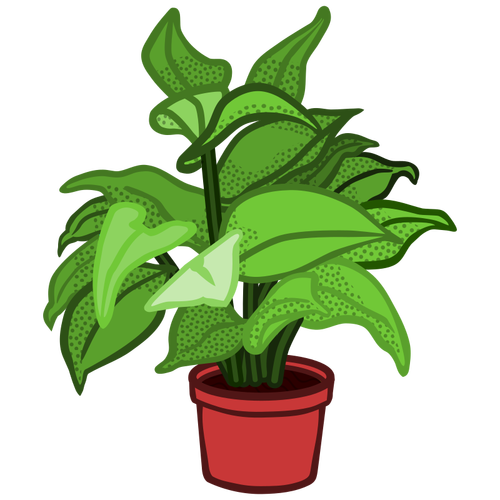 8.1.8
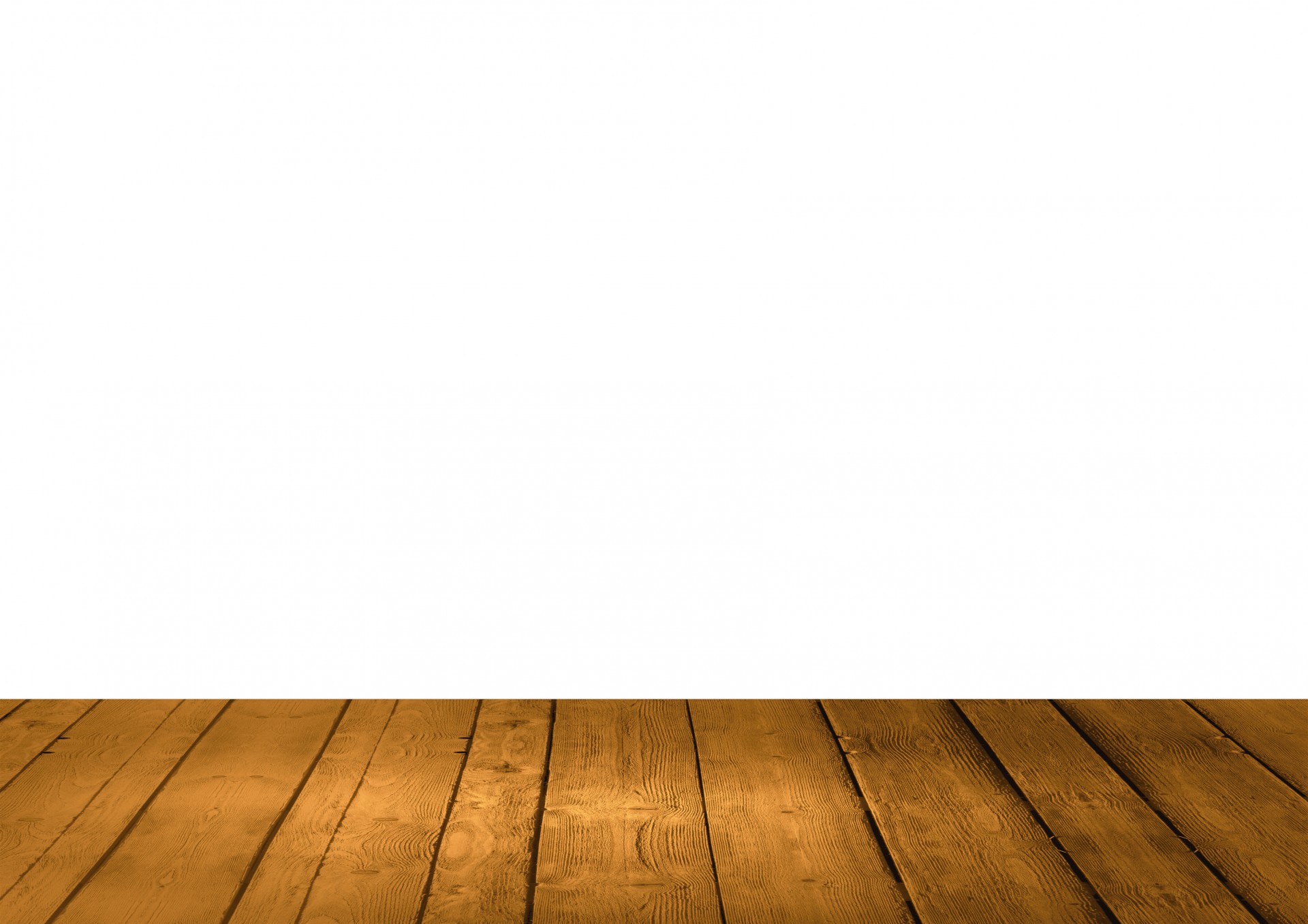 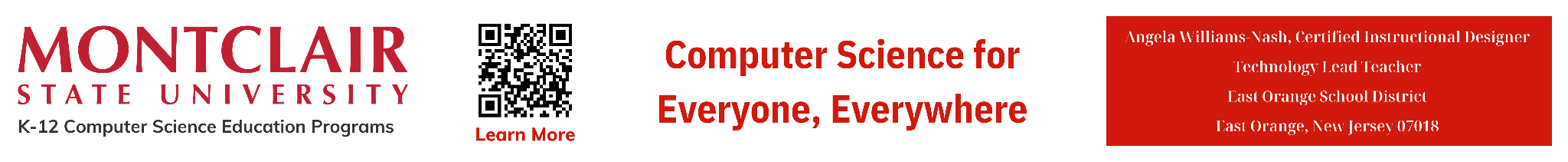 ‹#›
D
A
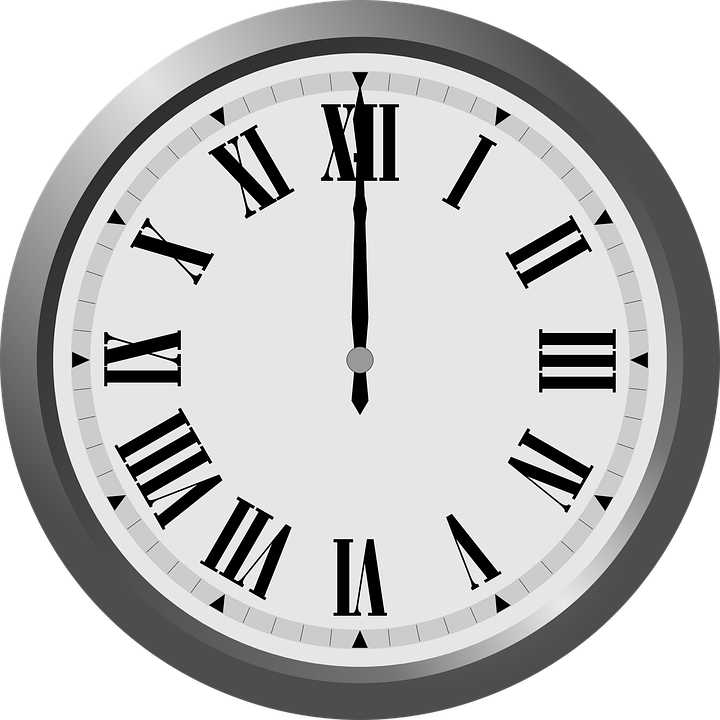 What is Pollution?
Water Pollution
Water pollution occurs when contaminants, such as chemicals, sewage, and waste, enter bodies of water like rivers, lakes, and oceans. Sources of water pollution include industrial discharge, agricultural runoff, and improper waste disposal. Water pollution can harm aquatic ecosystems, affect drinking water quality, and pose risks to human health.
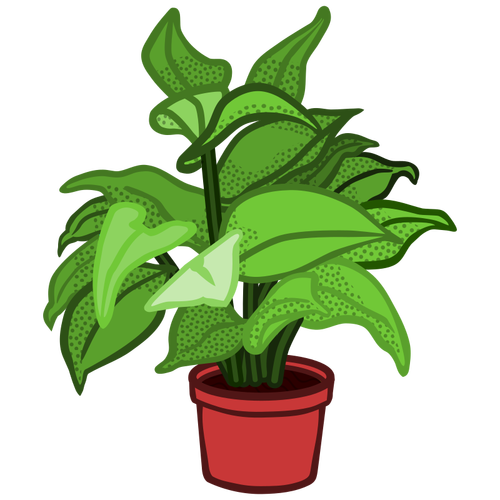 8.1.8
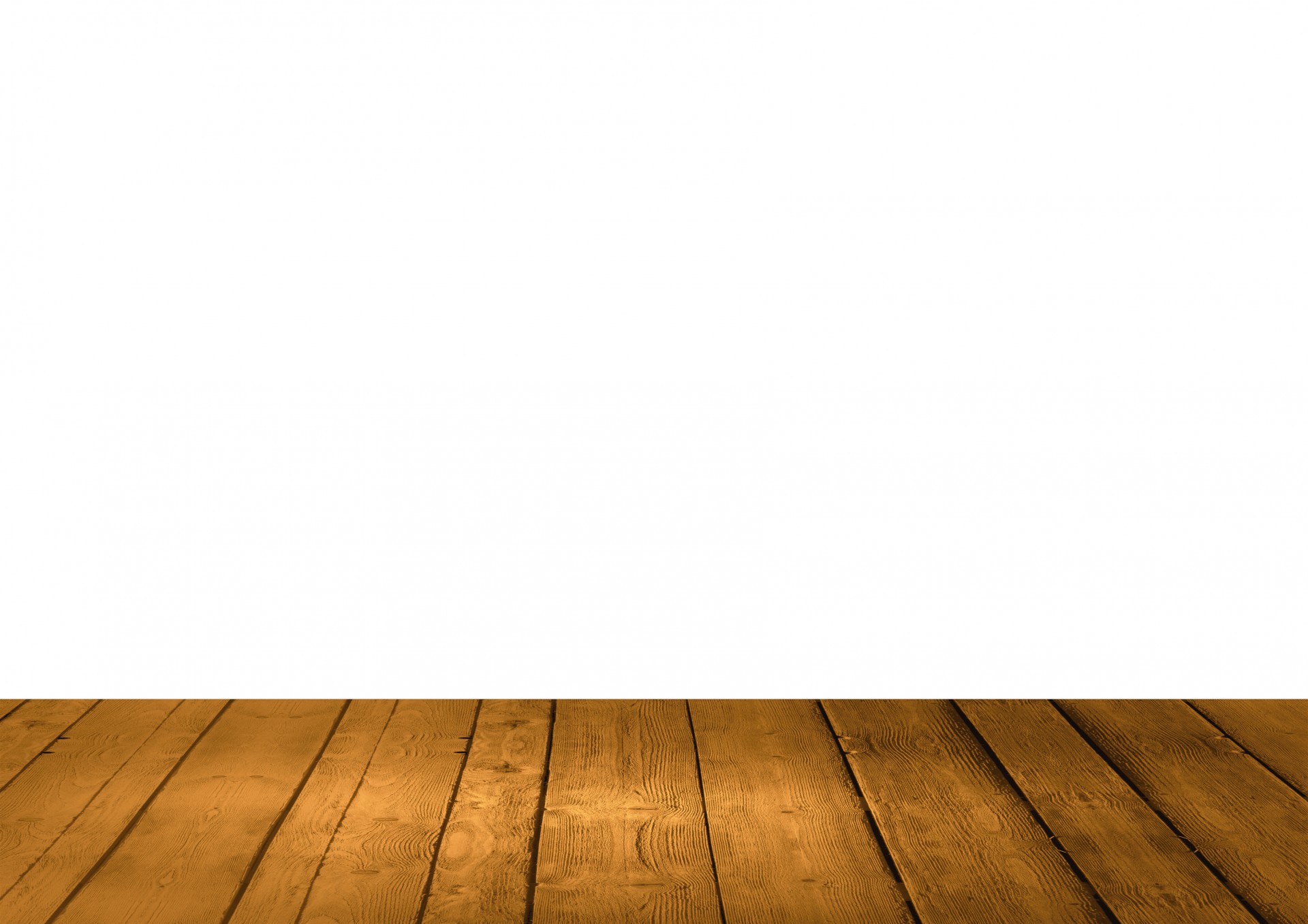 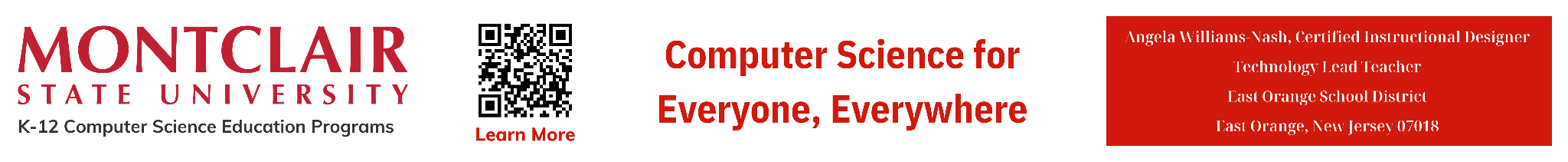 ‹#›
D
A
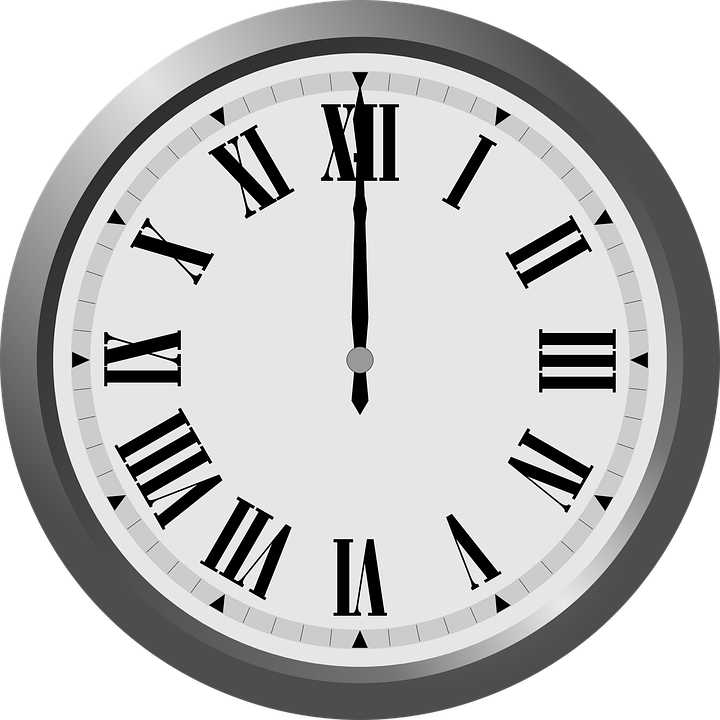 What is Pollution?
Soil Pollution
Soil pollution occurs when contaminants, such as heavy metals, pesticides, and industrial chemicals, accumulate in the soil. This can result from activities like improper waste disposal, agricultural practices, and industrial activities. Soil pollution can degrade soil quality, harm plants and animals, and affect food safety.
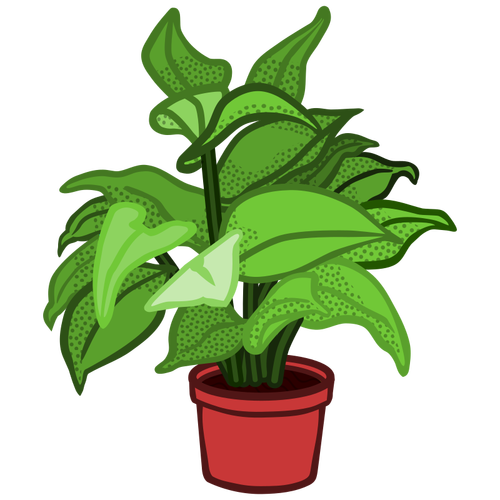 8.1.8
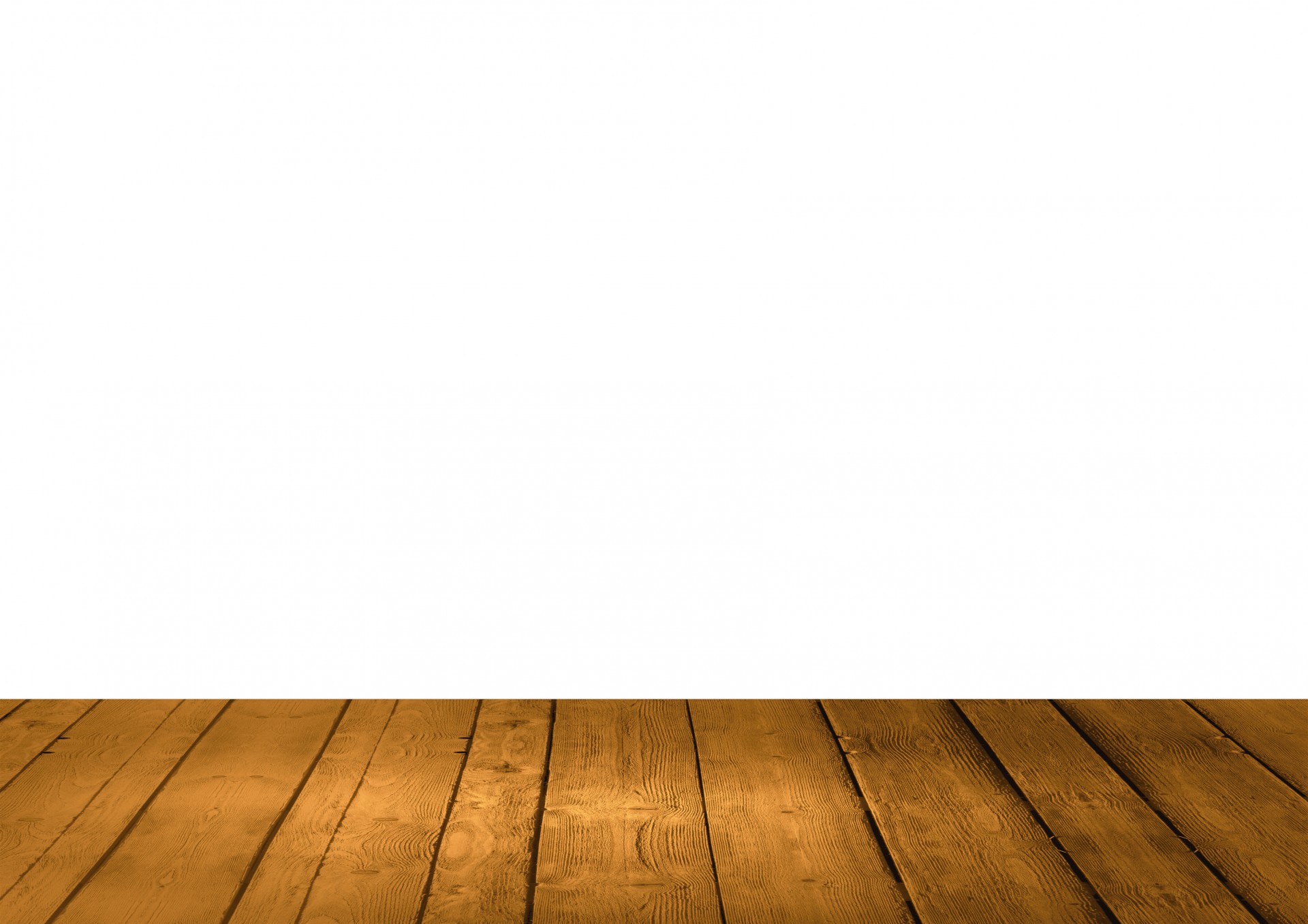 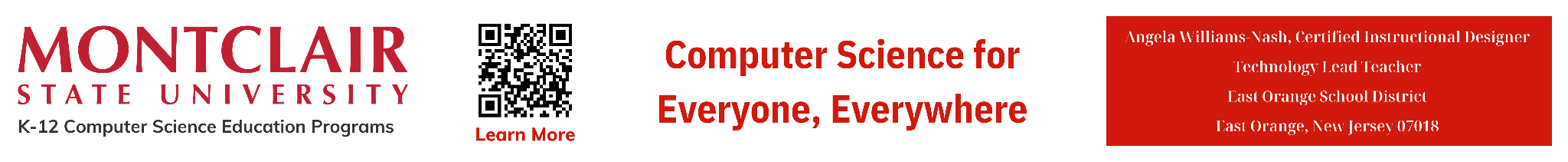 ‹#›
D
A
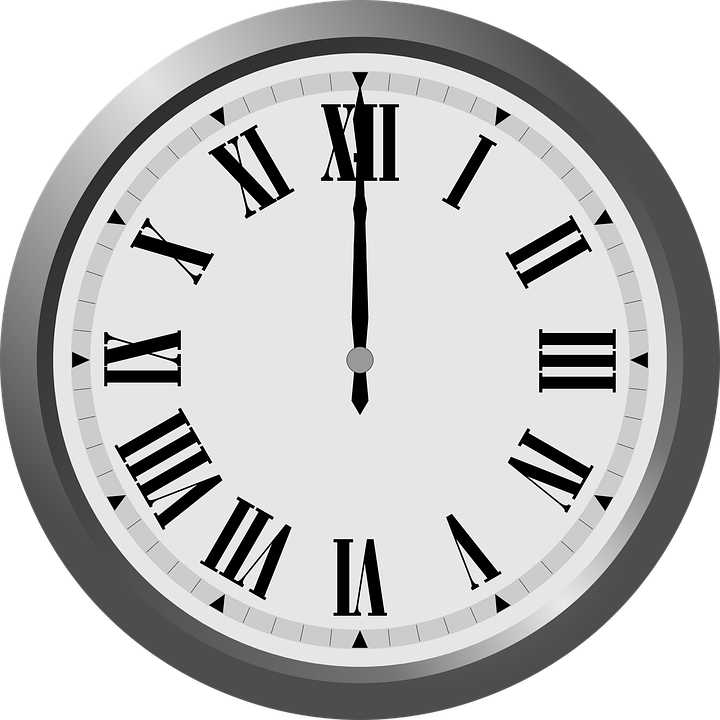 What is Pollution?
Noise Pollution
Noise pollution refers to excessive or disruptive noise that interferes with normal activities and causes discomfort or harm to humans and animals. Sources of noise pollution include transportation, industrial machinery, construction activities, and urbanization. Exposure to long periods of high noise levels can lead to hearing loss, stress, and other health problems.
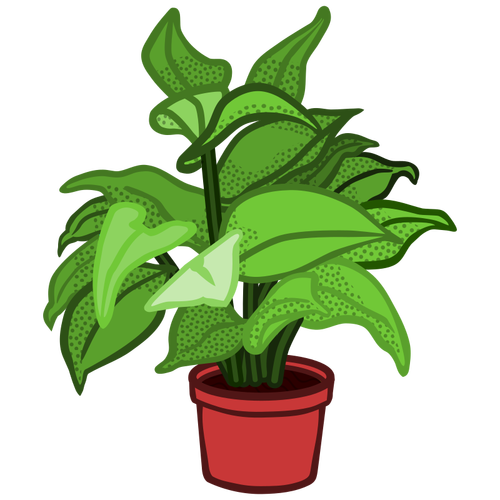 8.1.8
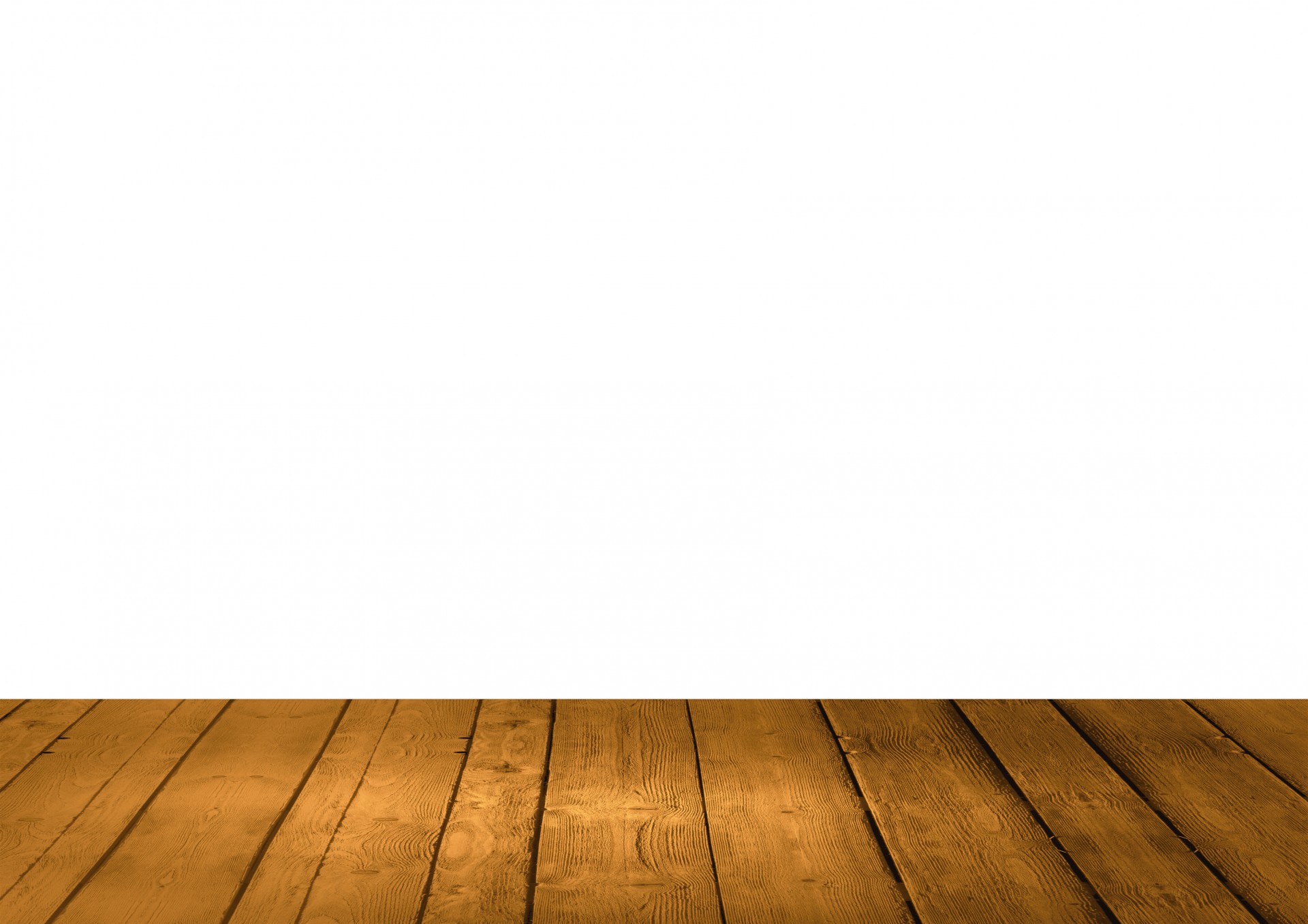 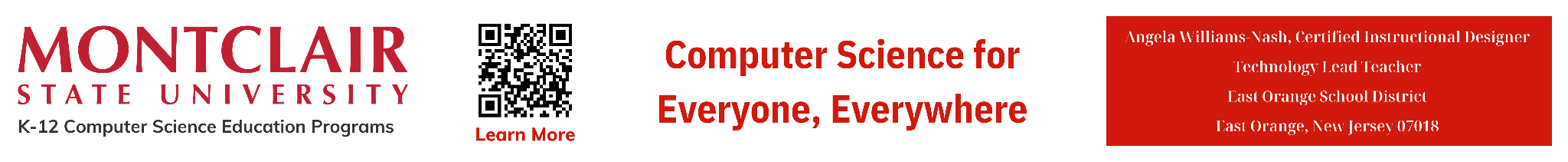 ‹#›
D
A
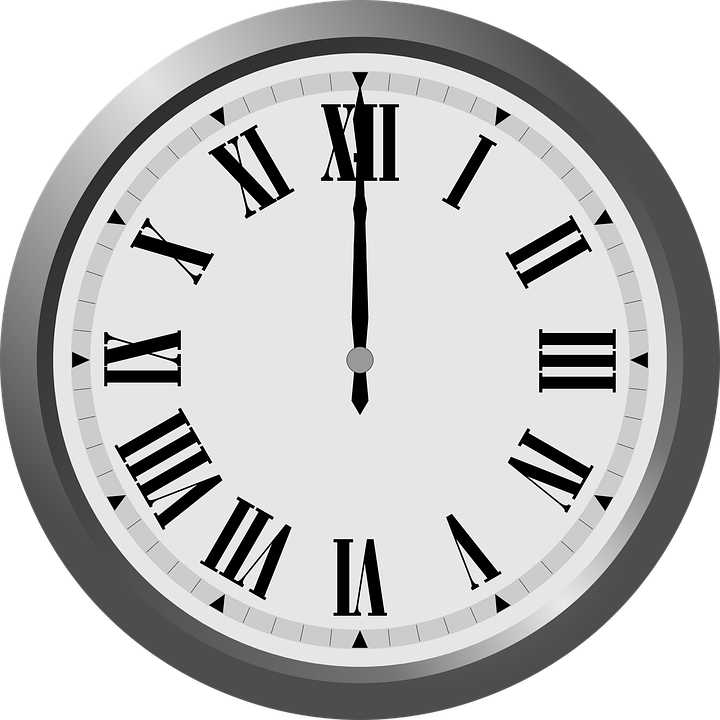 What is Pollution?
Light Pollution
Light pollution occurs when artificial light sources, such as streetlights and billboards, disrupt natural light cycles and cause excessive brightness at night. This can affect wildlife behavior, disrupt ecosystems, and interfere with astronomical observations. Light pollution can also contribute to energy waste and affect human health and sleep patterns.
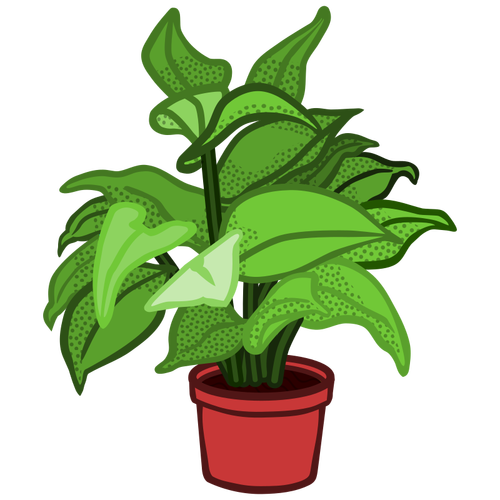 8.1.8
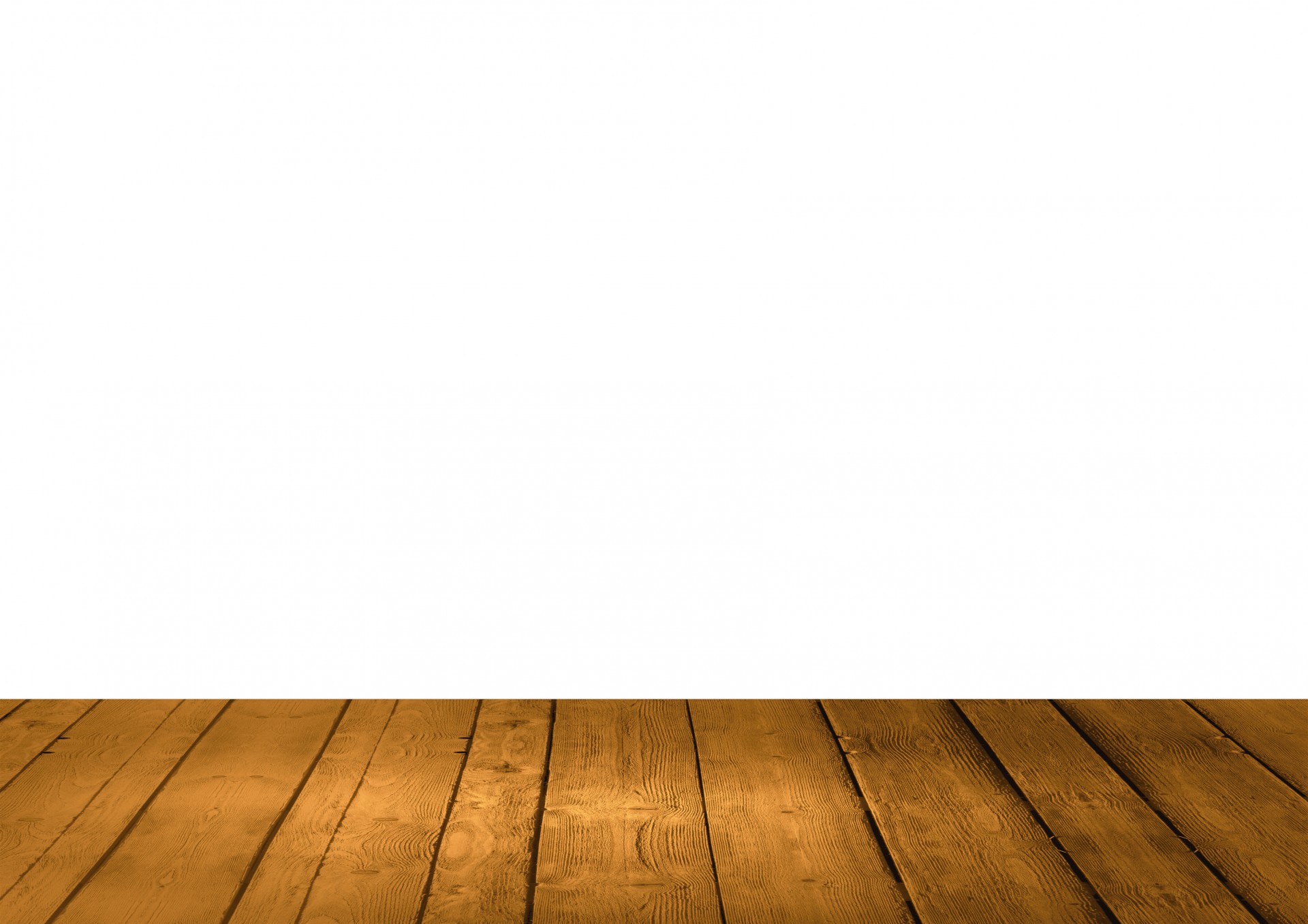 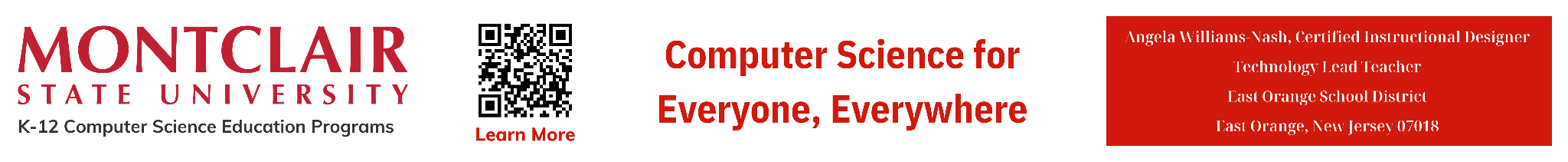 ‹#›
D
A
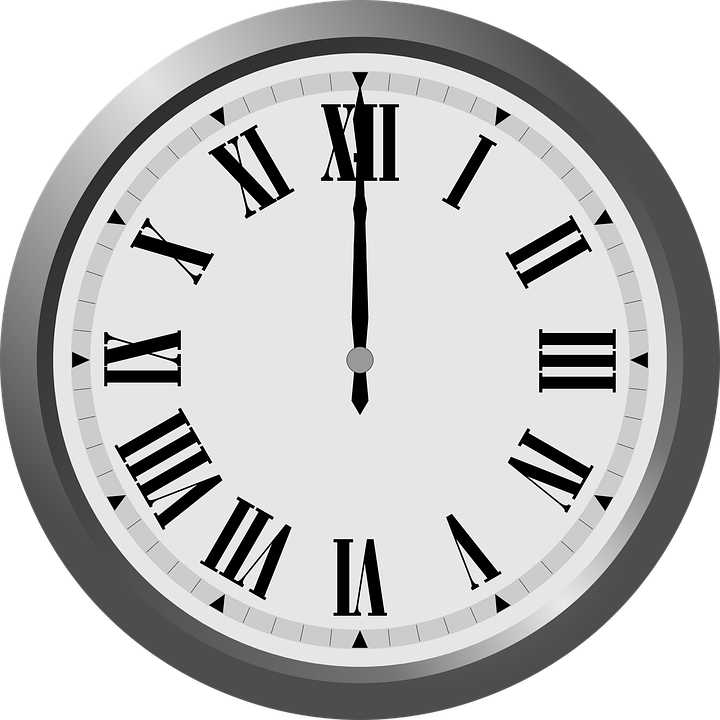 What is Pollution?
Thermal Pollution
Thermal pollution refers to the excessive heat released into water bodies from industrial processes, power plants, and urban runoff. This can disrupt aquatic ecosystems, decrease oxygen levels in water, and harm aquatic organisms.
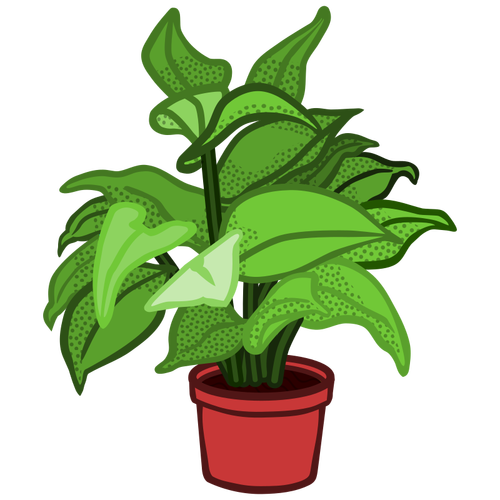 8.1.8
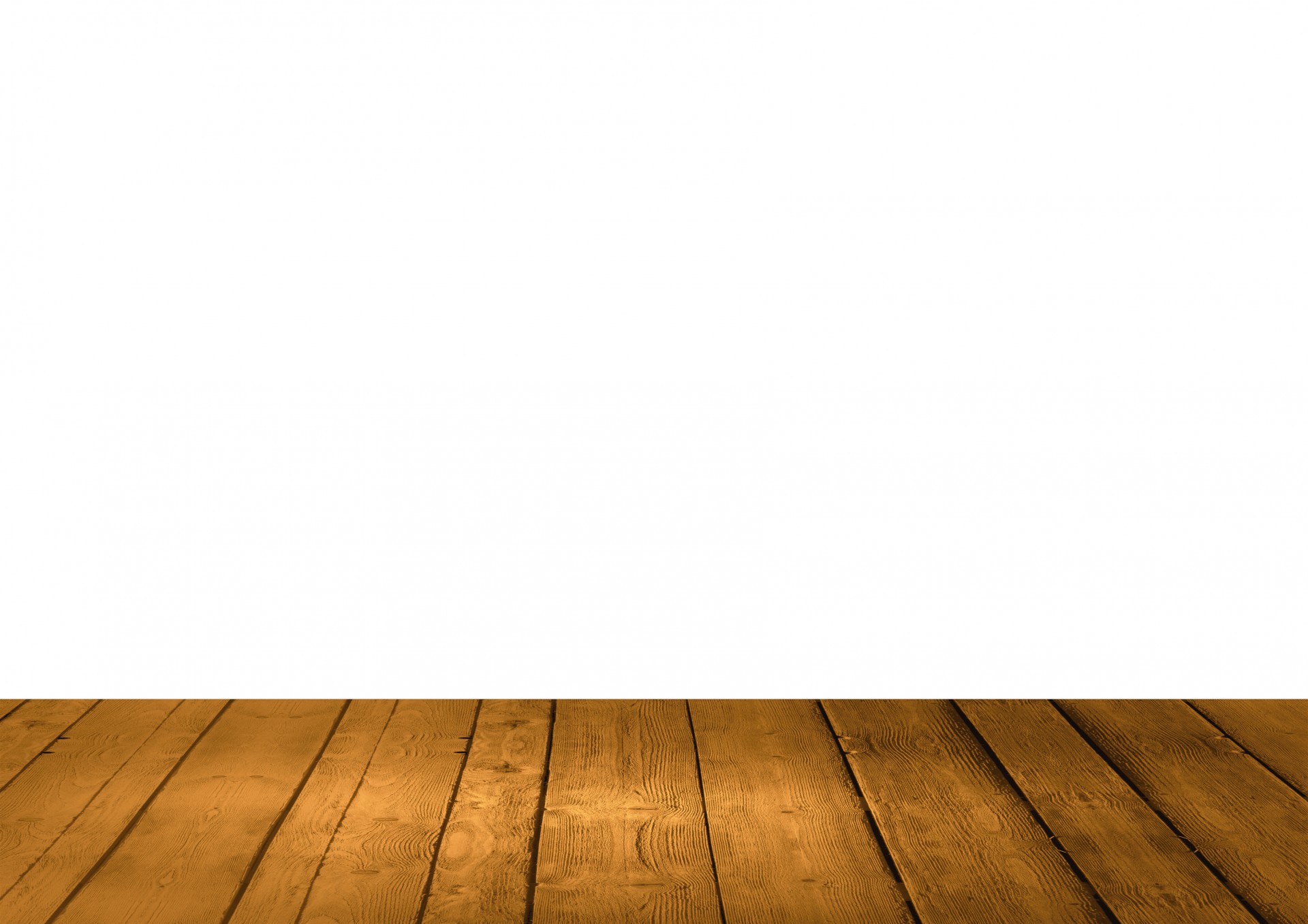 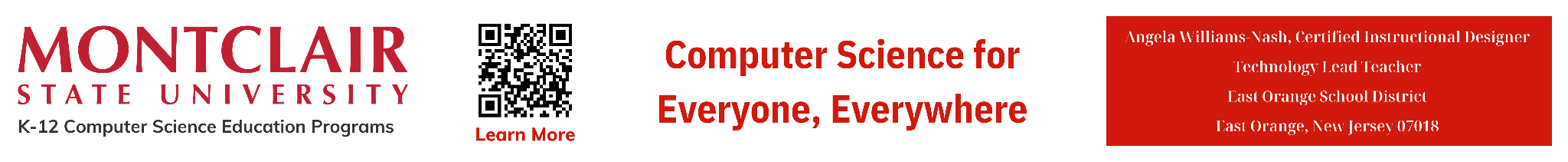 ‹#›
D
A
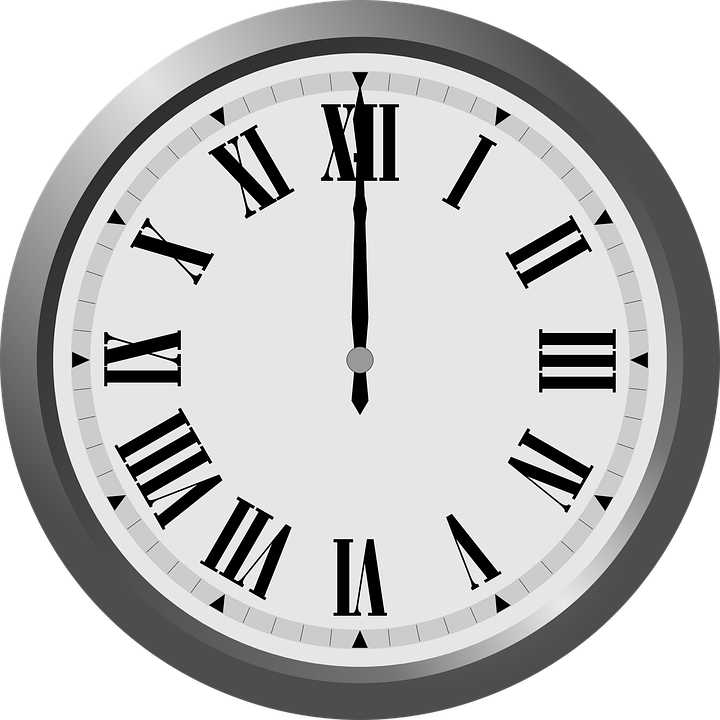 What is Pollution?
Plastic Pollution
Plastic pollution occurs when plastic materials accumulate in the environment, particularly in oceans, rivers, and landfills. This can harm wildlife, marine ecosystems, and human health. Plastic pollution also contributes to environmental degradation and the spread of microplastics throughout the food chain.
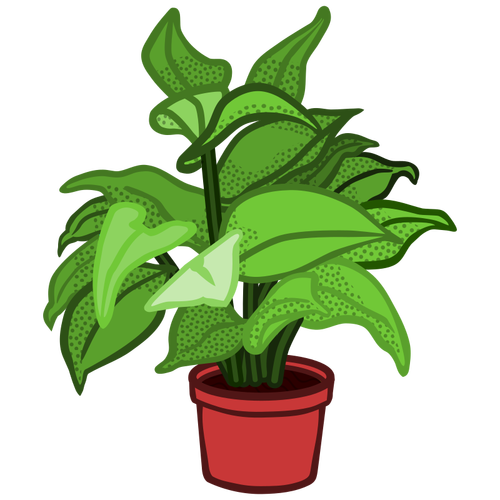 8.1.8
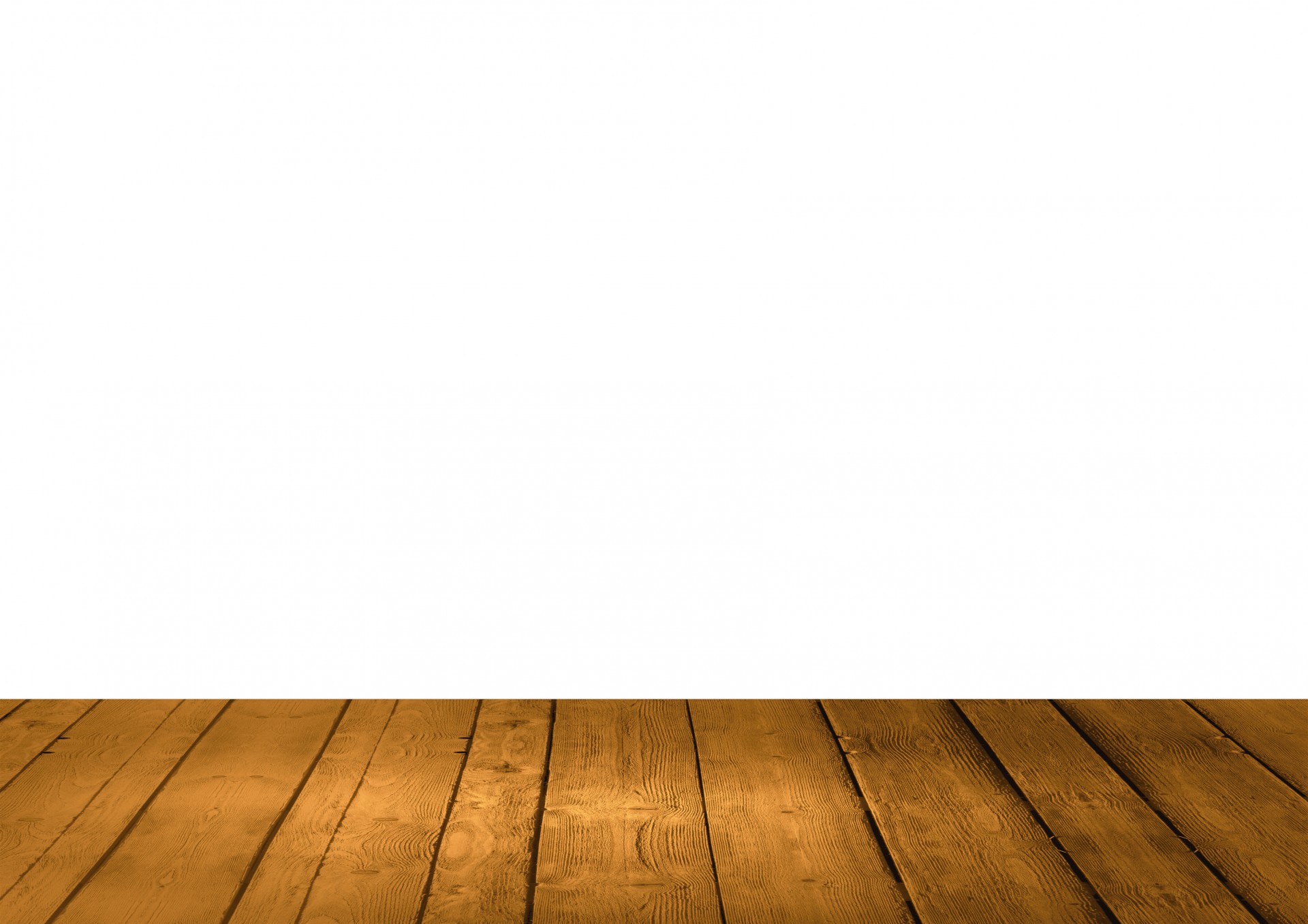 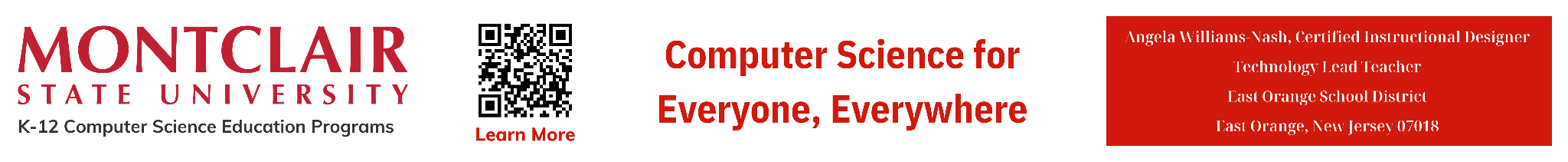 ‹#›
D
A
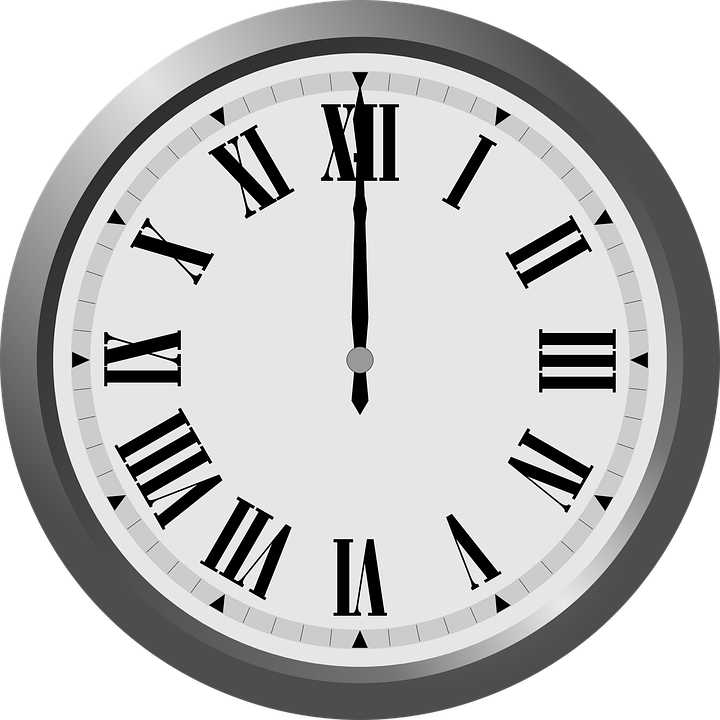 What is Pollution?
E-waste Pollution
E-waste is short for electronic waste. E-waste pollution occurs when discarded electronic devices (old computers, laptops, mobile phones, televisions) or appliances (refrigerators, washers, dryers) are thrown in dumps, landfills or incinerated (burned). This is a significant environmental concern due to the toxic materials like lead, mercury, cadmium, and hazardous chemicals.  such as brominated flame retardants. Improper disposal of e-waste can lead to the release of these harmful substances into the environment, contaminating soil, water, and air, and posing risks to human health and ecosystems.
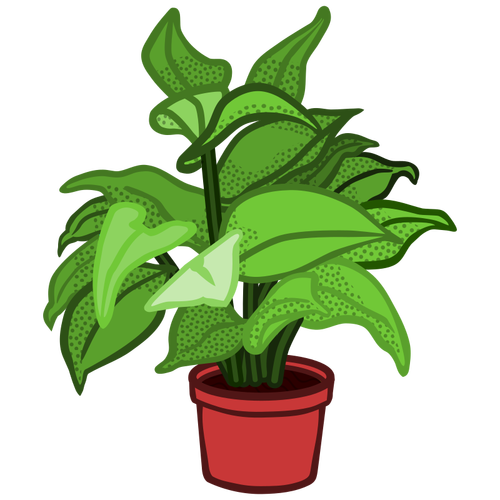 8.1.8
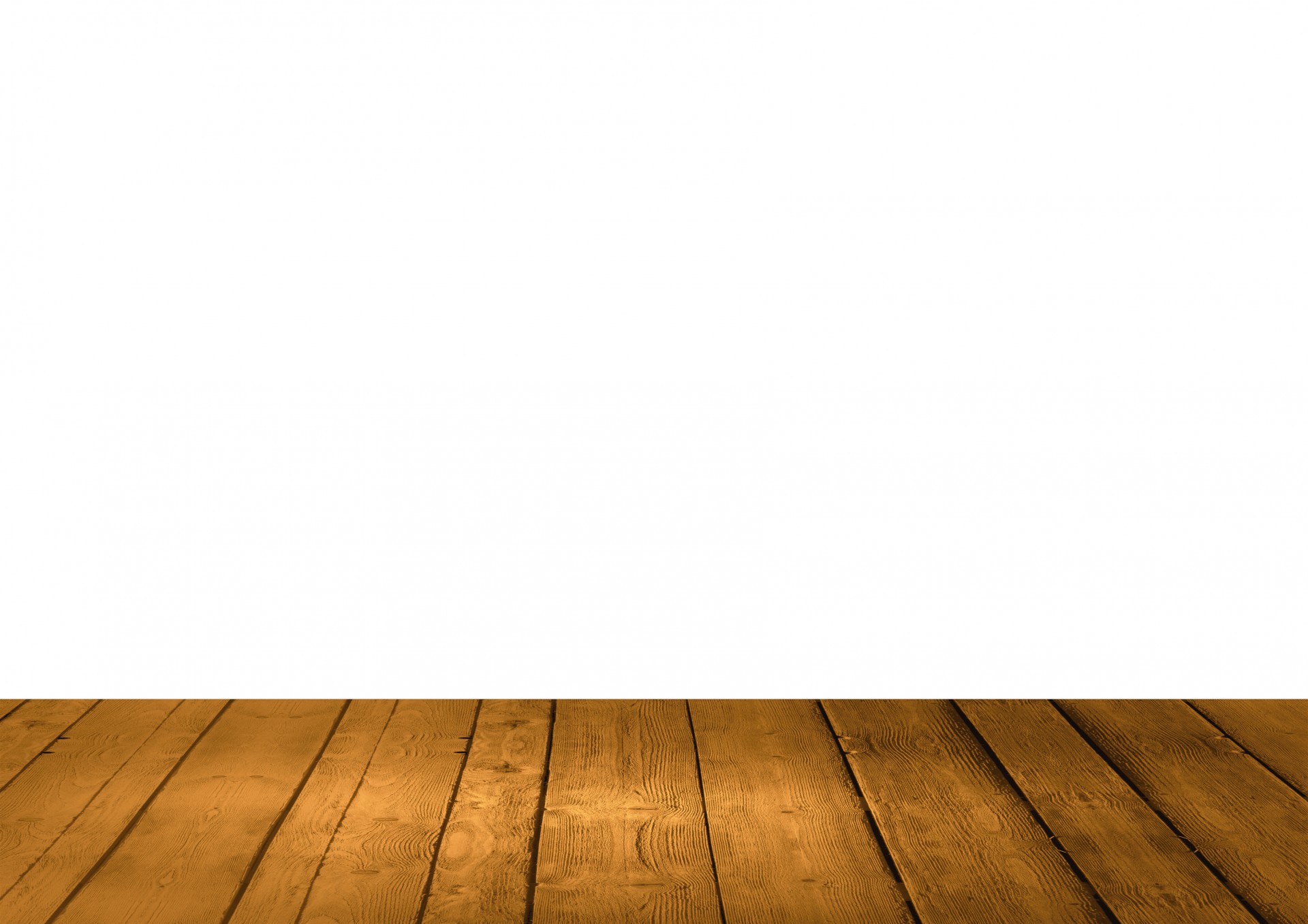 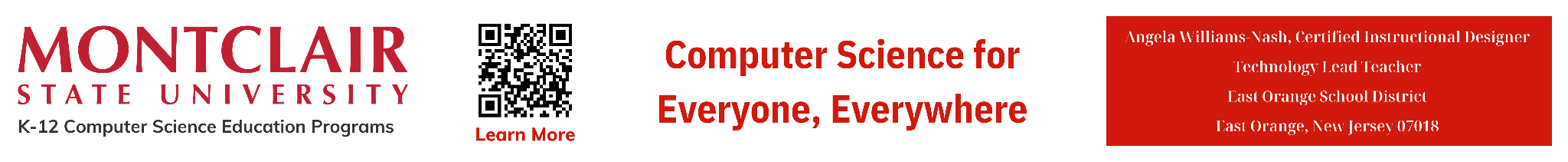 ‹#›
D
A
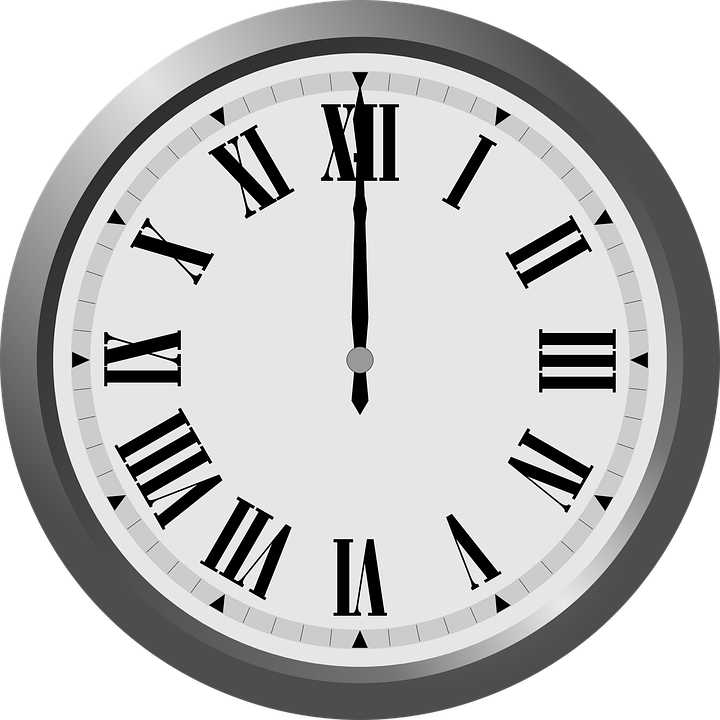 What is Pollution?
These are some of the main types of pollution, each with its own sources, impacts, and challenges.
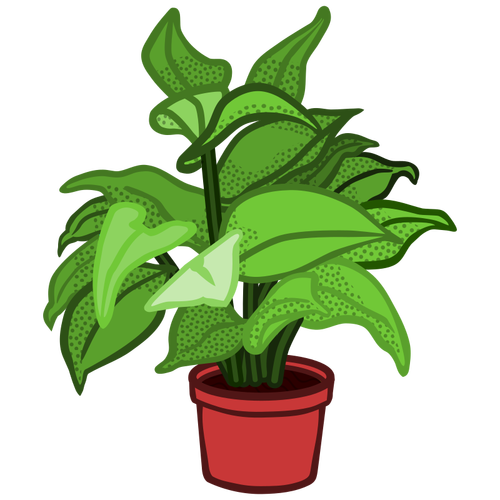 8.1.8
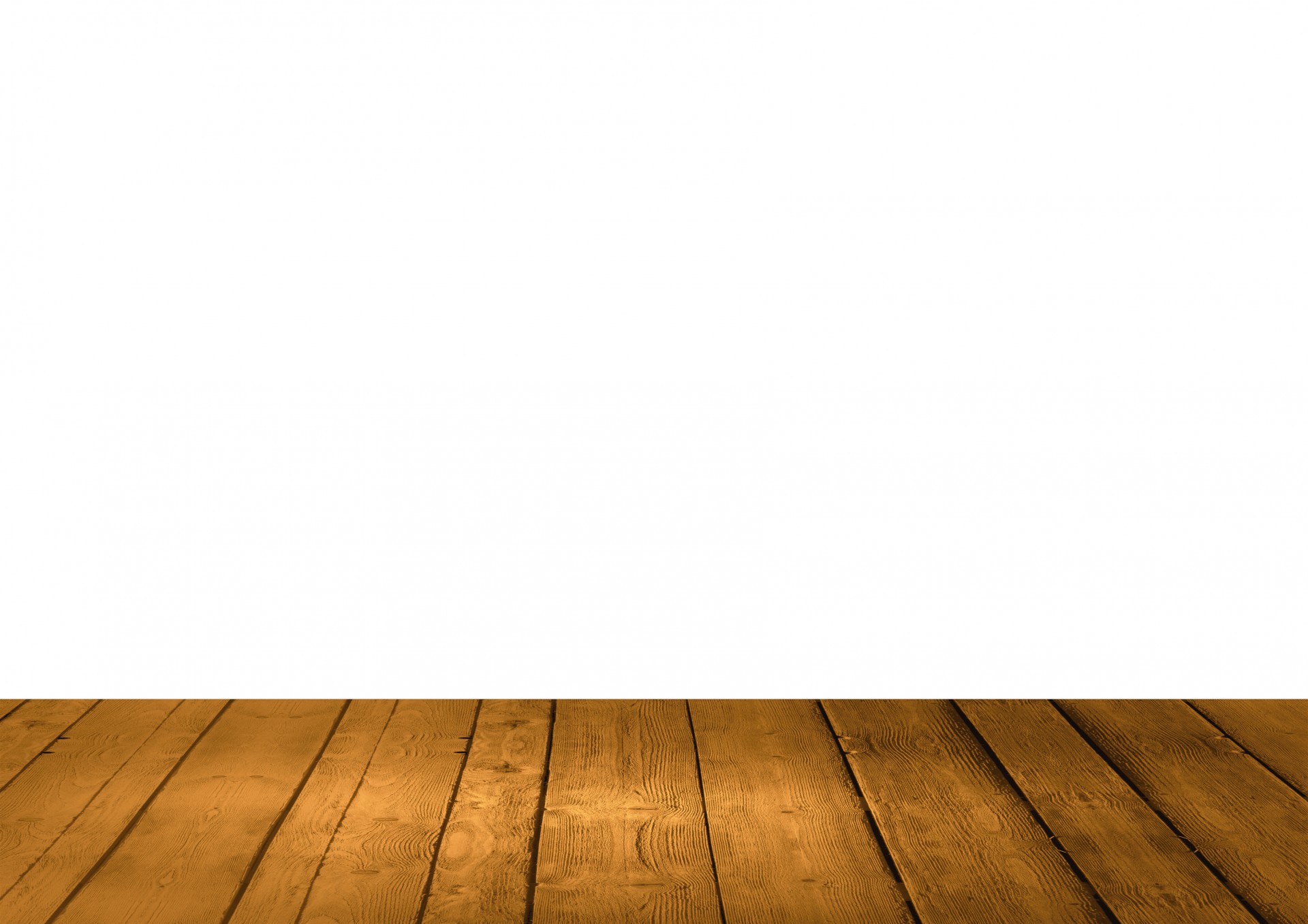 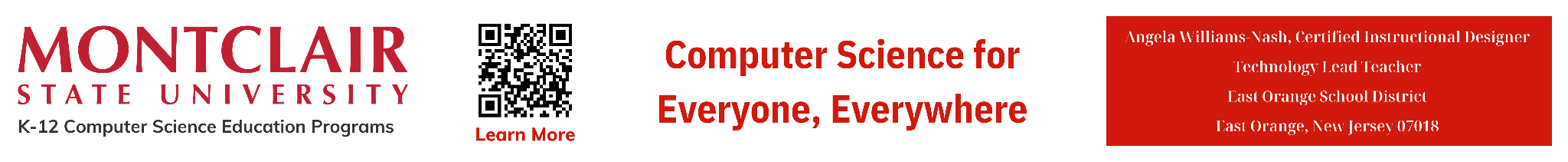 ‹#›
D
A
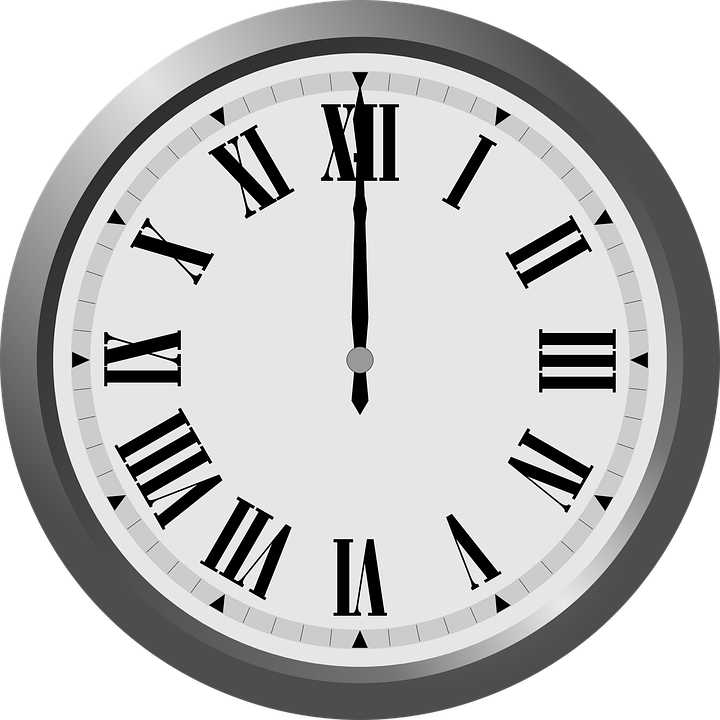 Extreme Weather
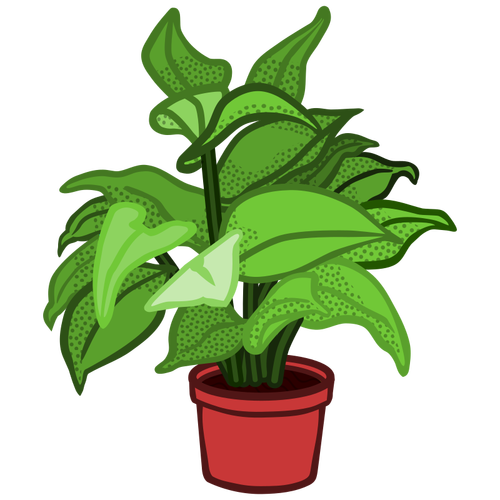 8.1.8
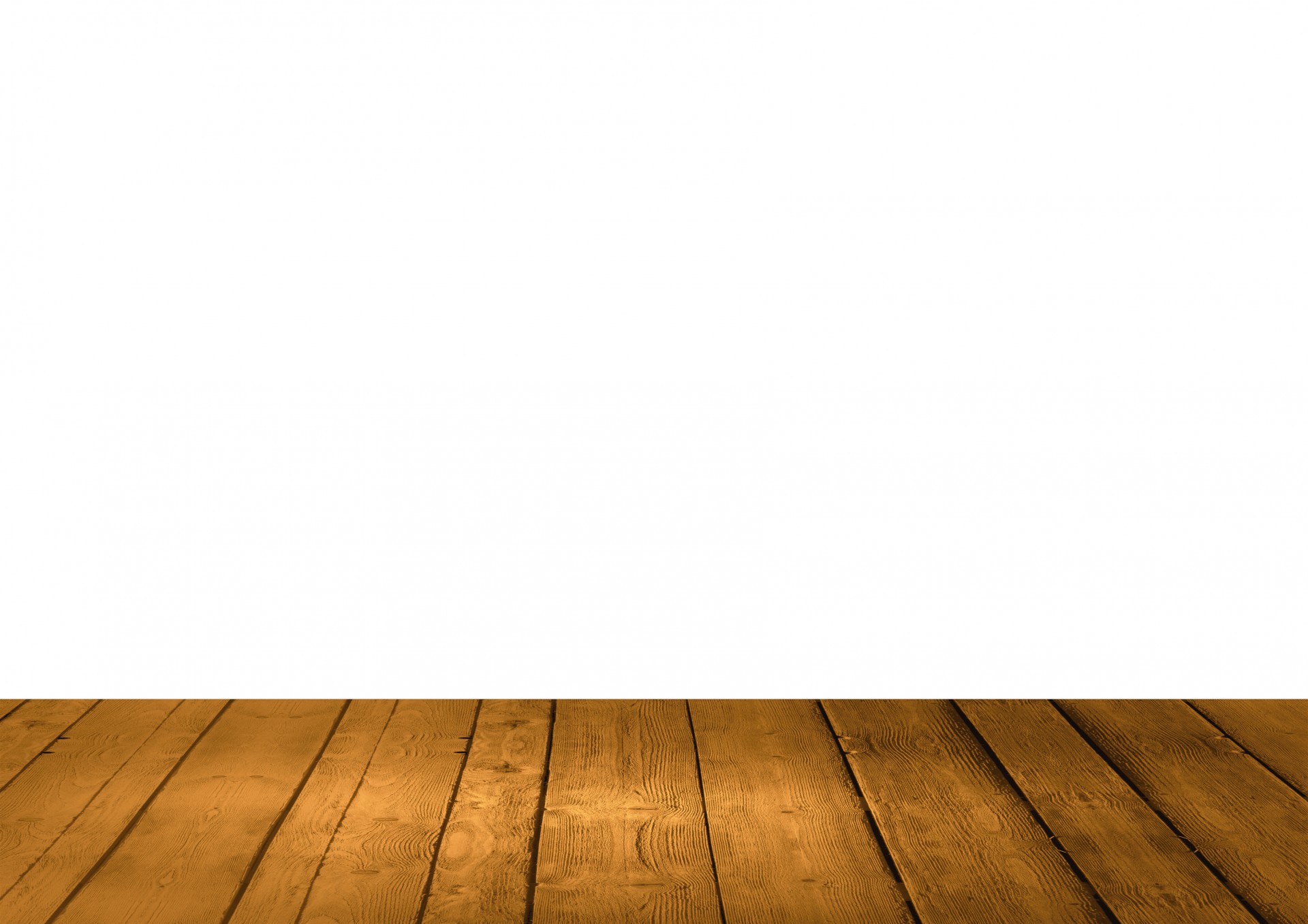 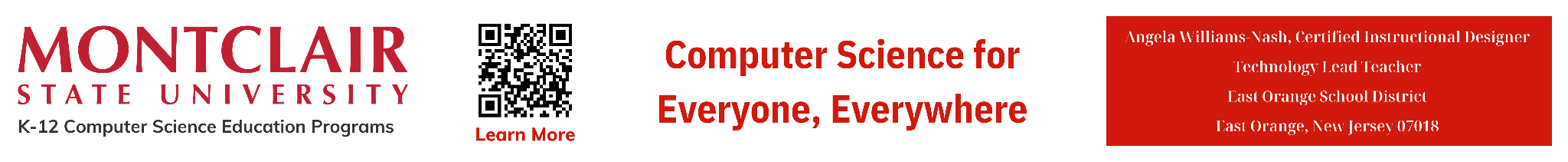 ‹#›
D
A
What is Extreme Weather?
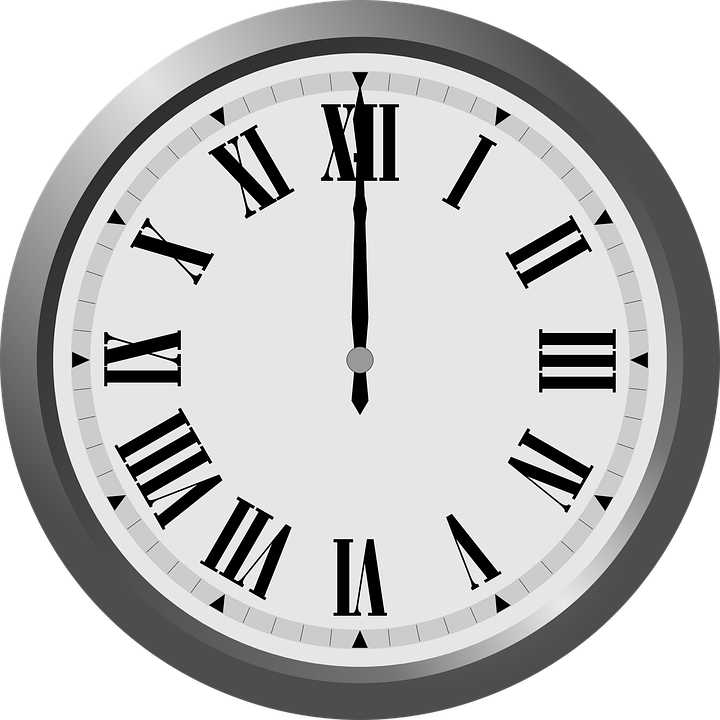 The word extreme means reaching the maximum or highest amount. Extreme weather refers to severe or unusual weather events that are very different from is expected for a town, state, country or  time of year.
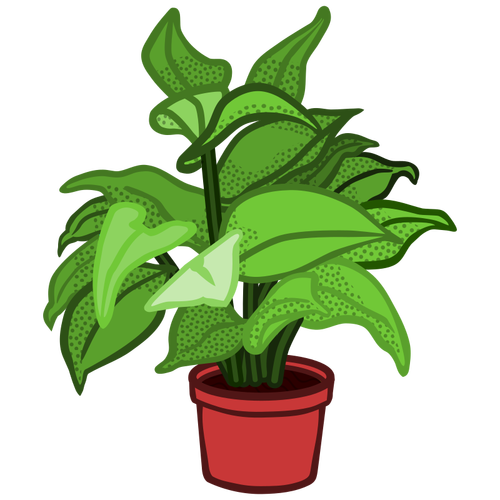 8.1.8
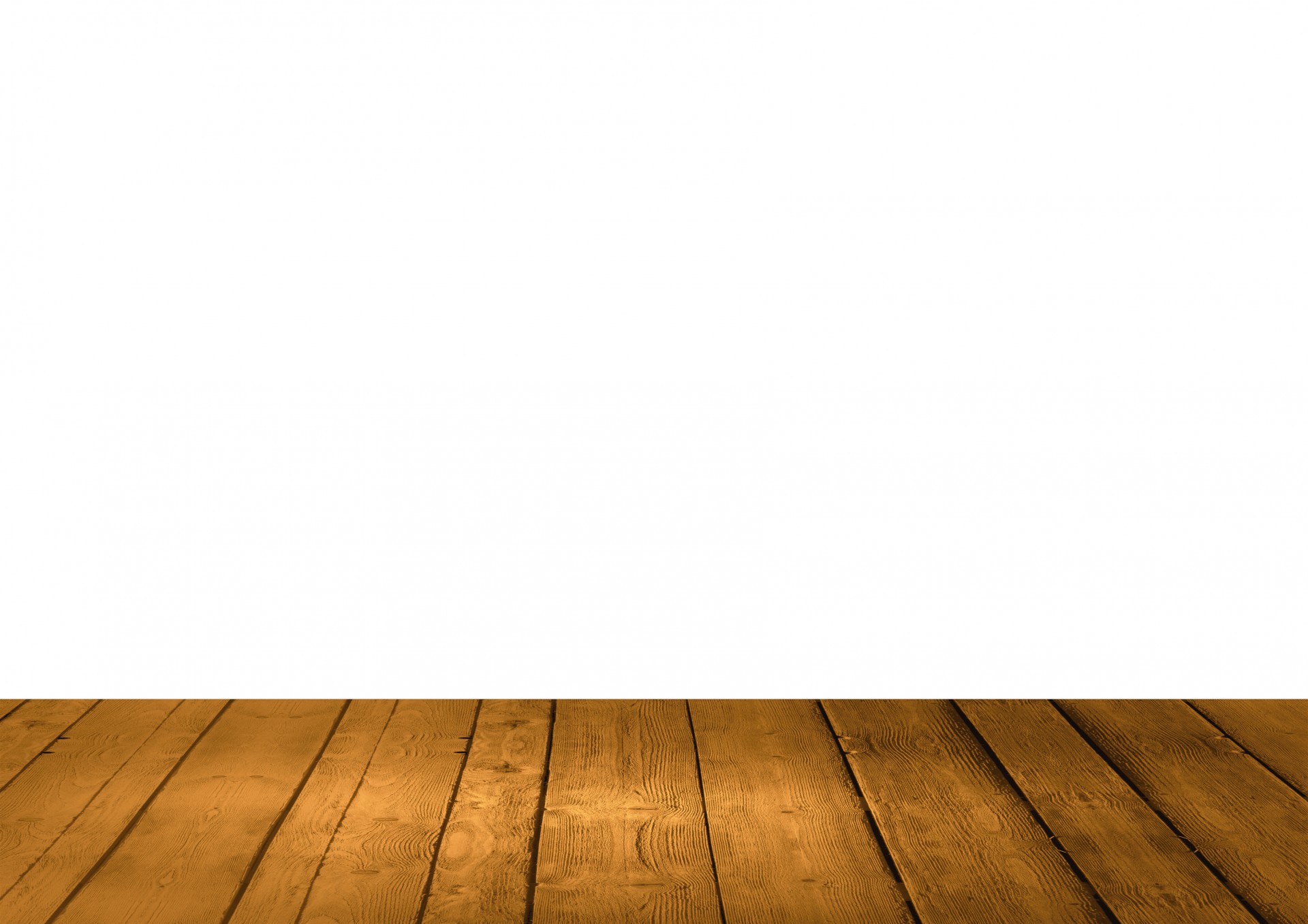 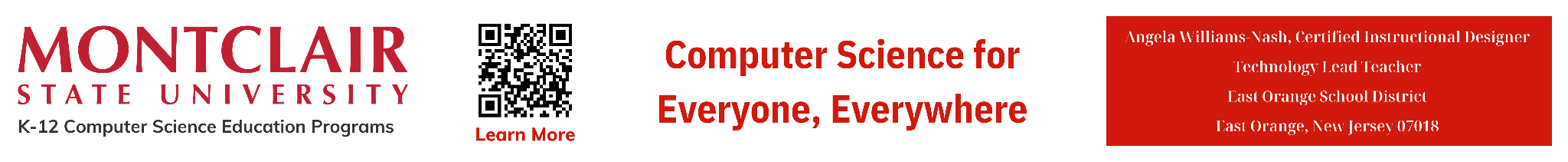 ‹#›
D
A
What is Extreme Weather?
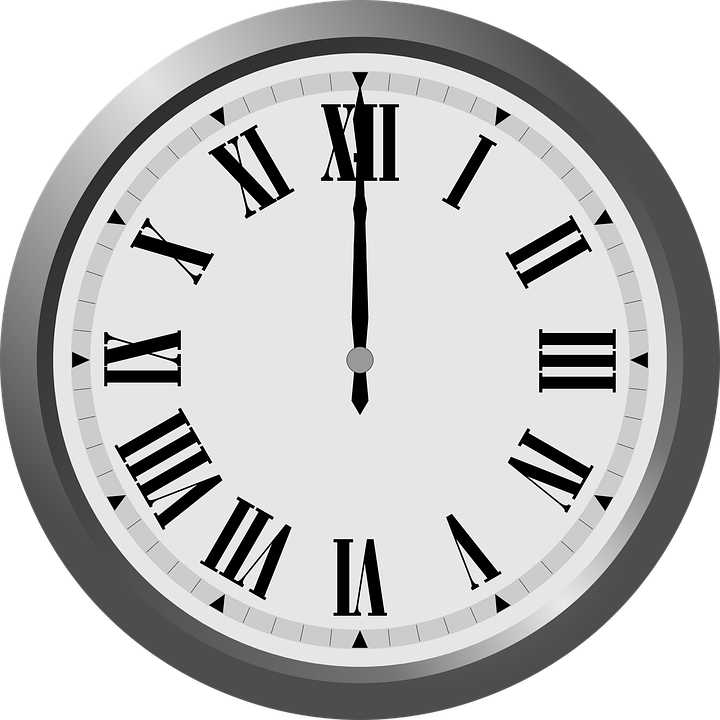 These events often involve extreme temperatures, precipitation, wind speeds, or other weather conditions. Examples of extreme weather events include:
Heatwaves
Cold snaps
Heavy rainfall
Droughts
Hurricanes, typhoons, and cyclones
Tornadoes
Thunderstorms
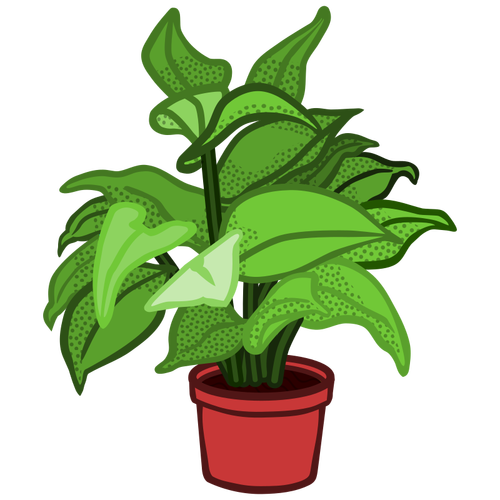 8.1.8
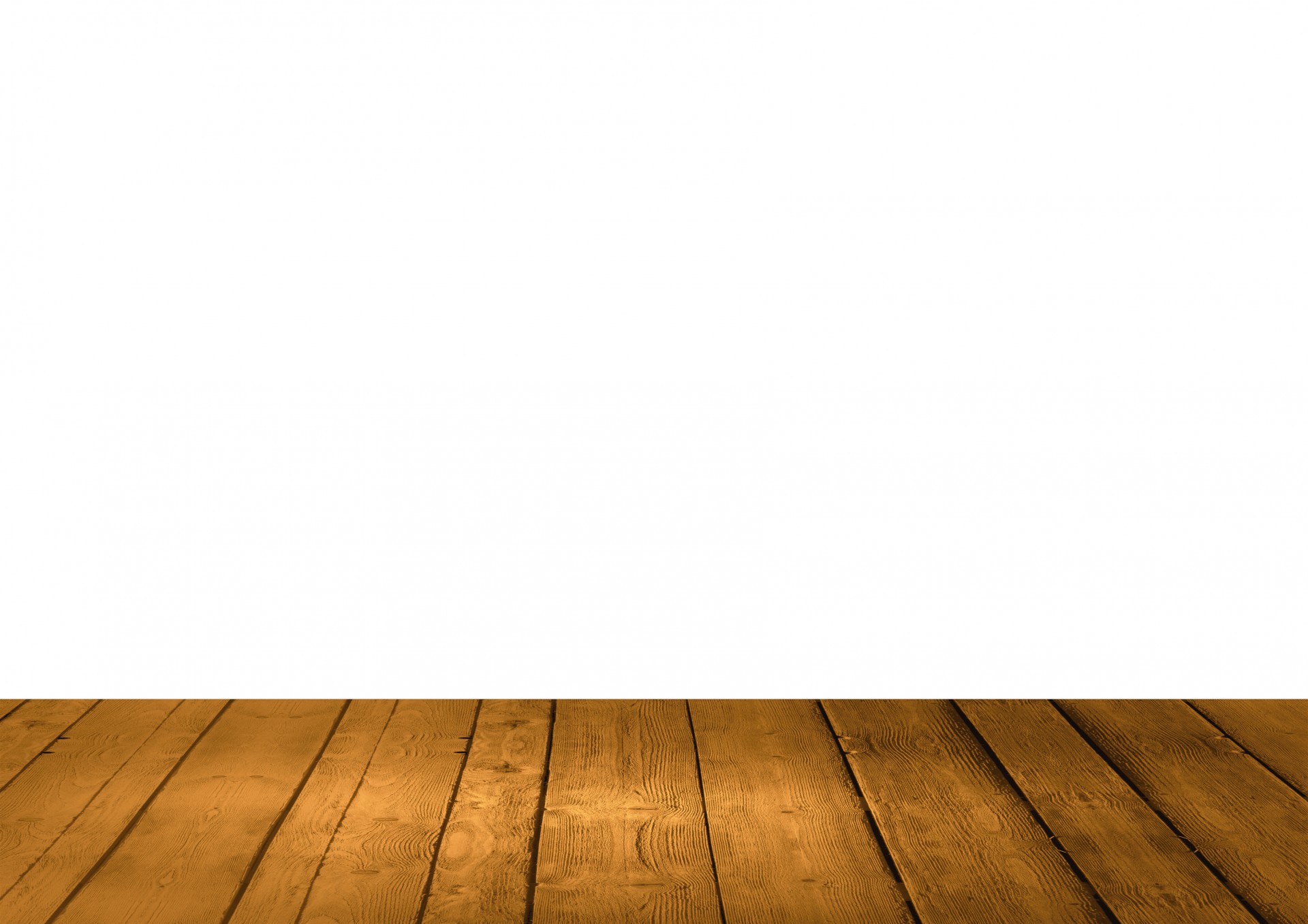 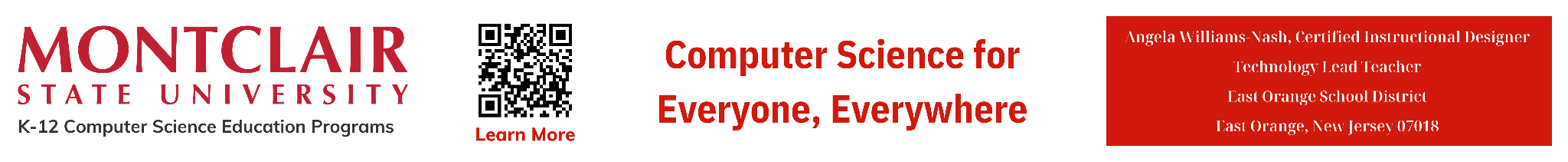 ‹#›
D
A
What is Extreme Weather?
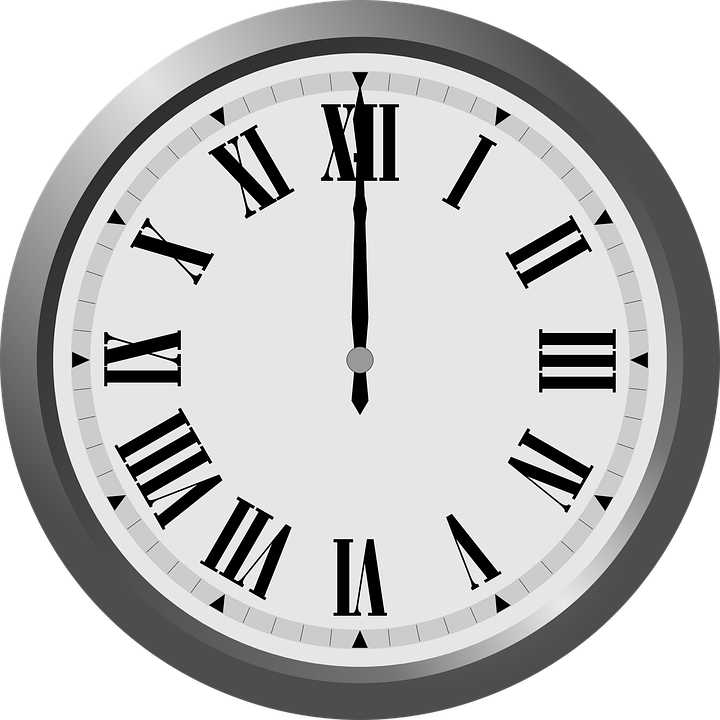 Heatwaves
Prolonged periods of unusually high temperatures, often accompanied by high humidity, which can pose health risks and lead to heat-related illnesses and deaths.
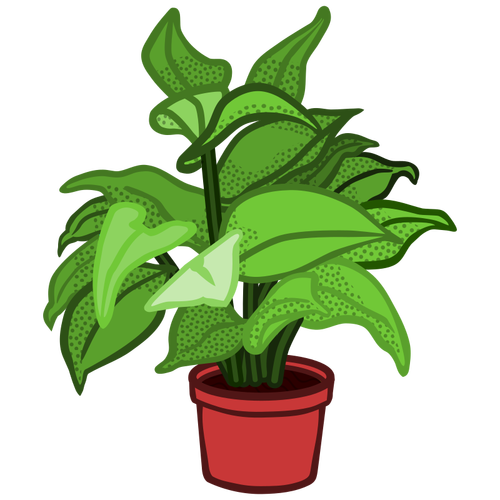 8.1.8
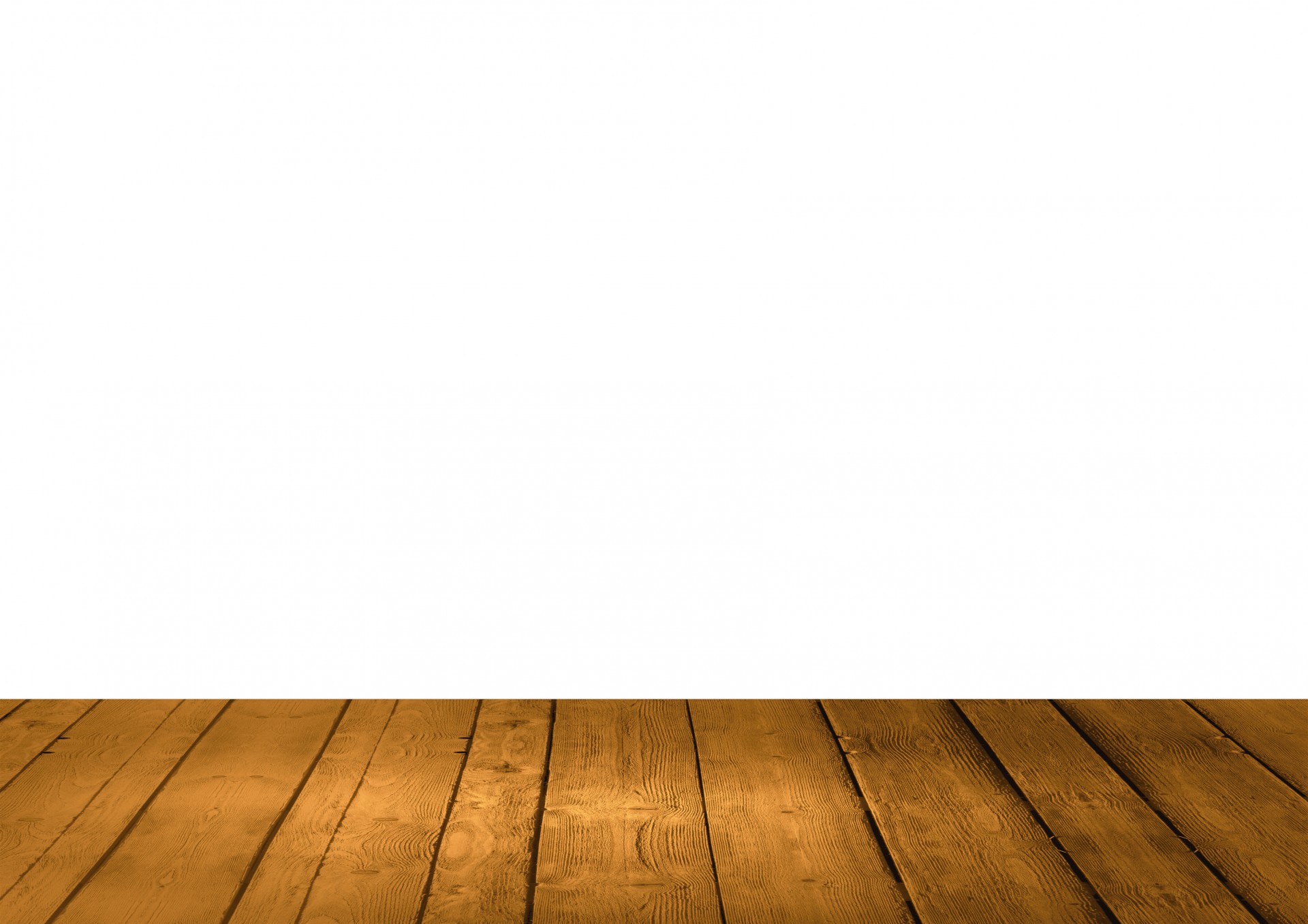 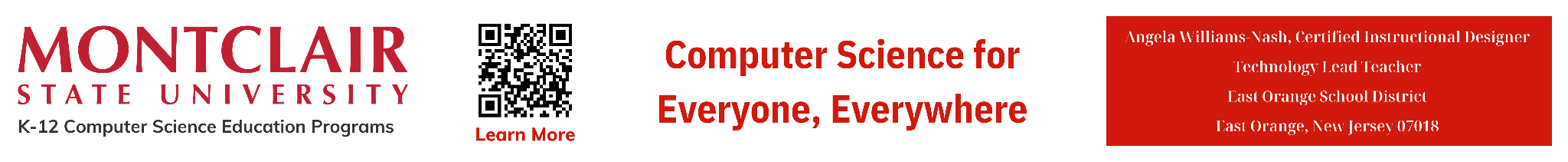 ‹#›
D
A
What is Extreme Weather?
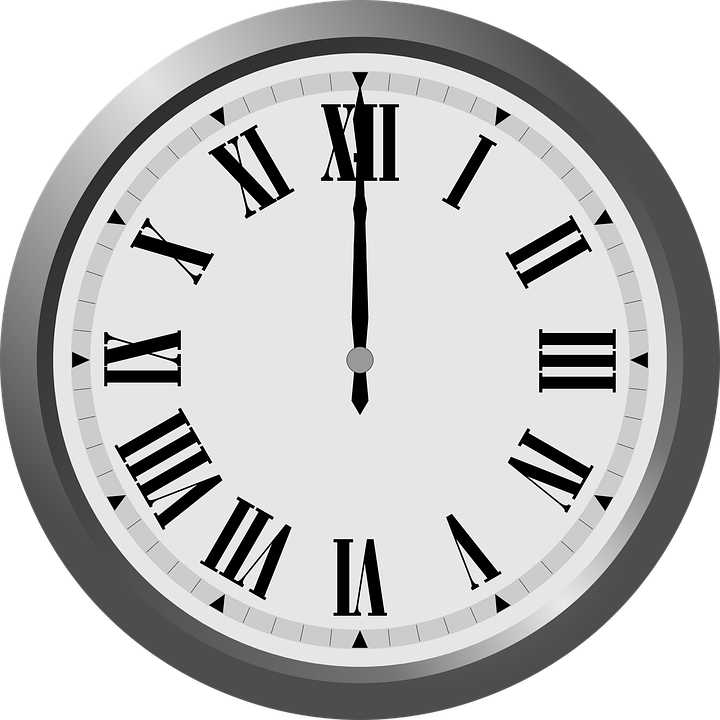 Cold Snaps
Sudden and severe drops in temperature, resulting in freezing conditions, frost, and sometimes blizzards or ice storms.
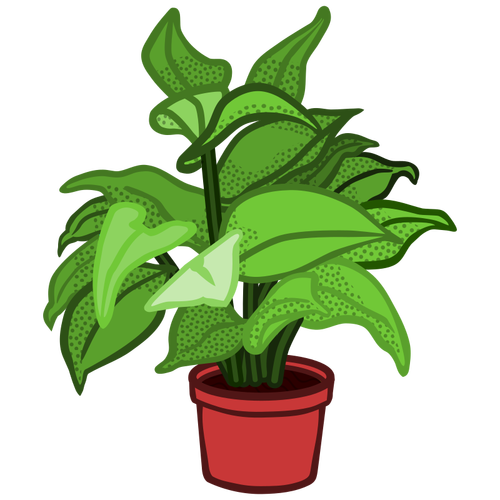 8.1.8
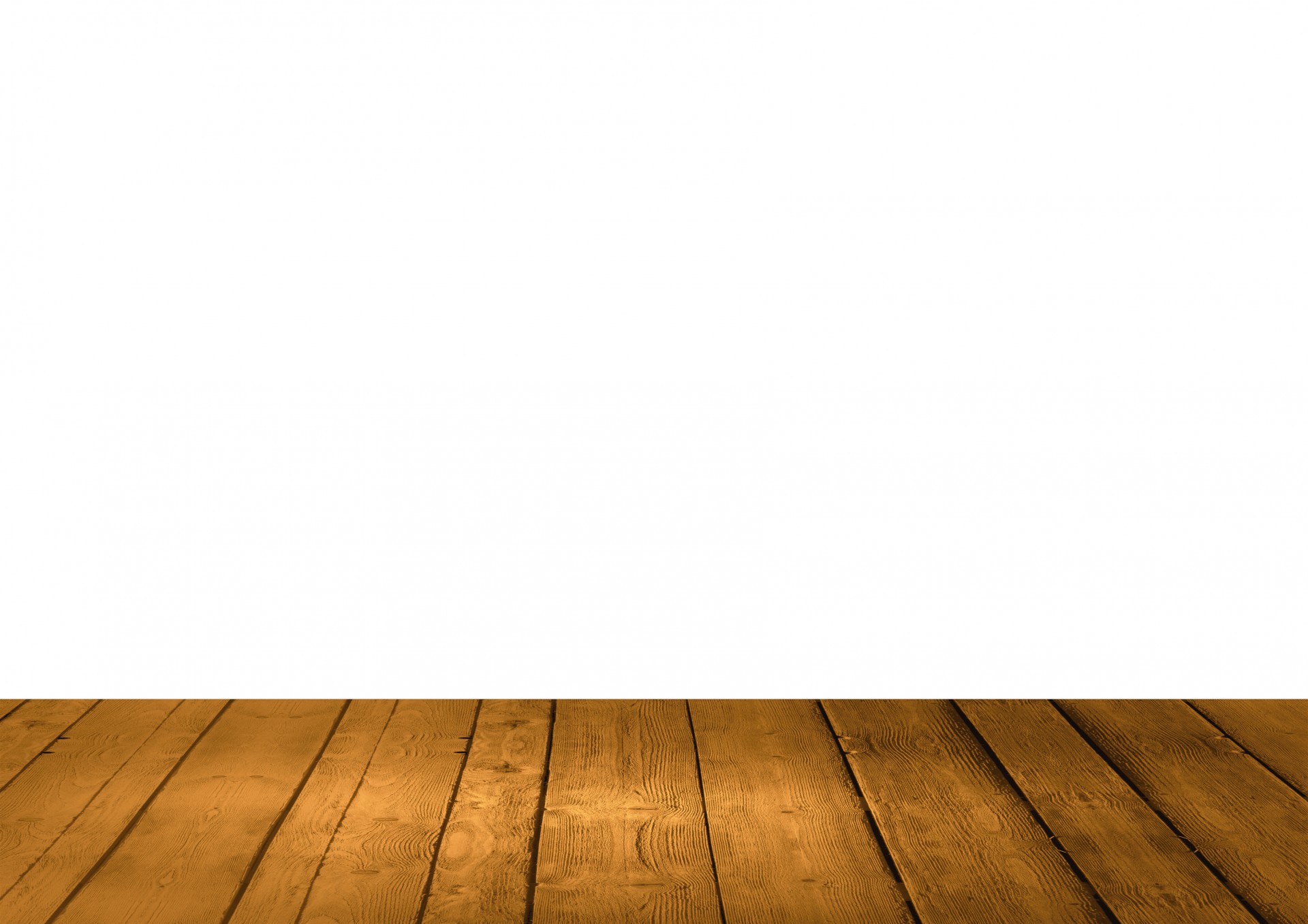 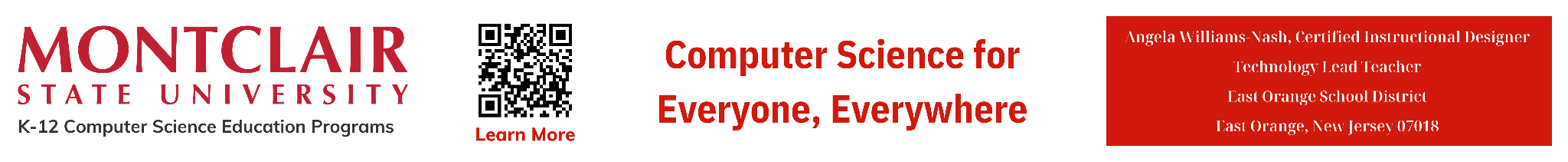 ‹#›
D
A
What is Extreme Weather?
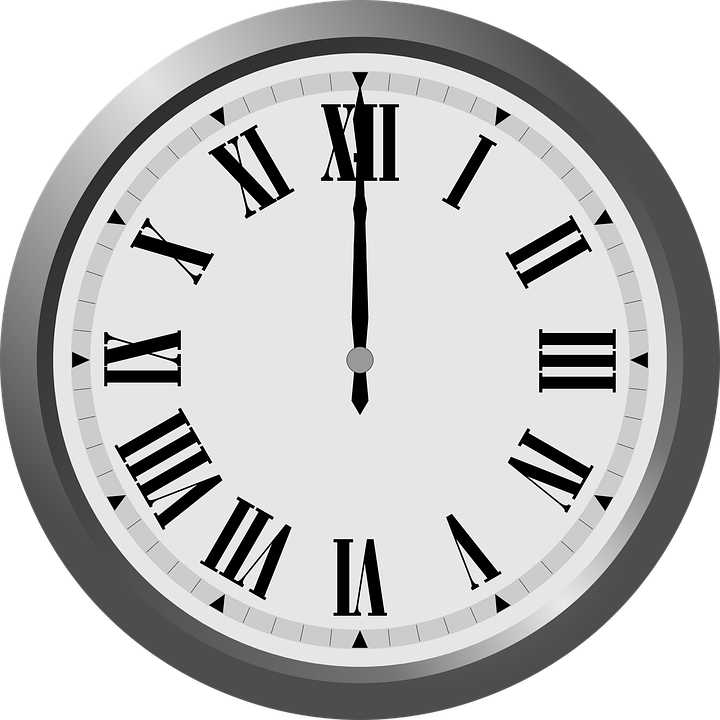 Heavy Rainfall
Intense and prolonged periods of rain leading to flooding, landslides, and waterlogged infrastructure.
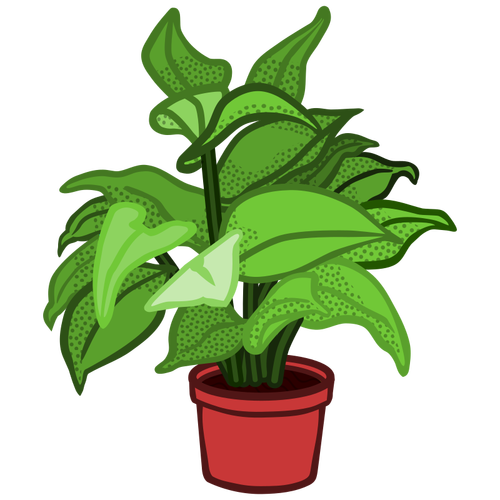 8.1.8
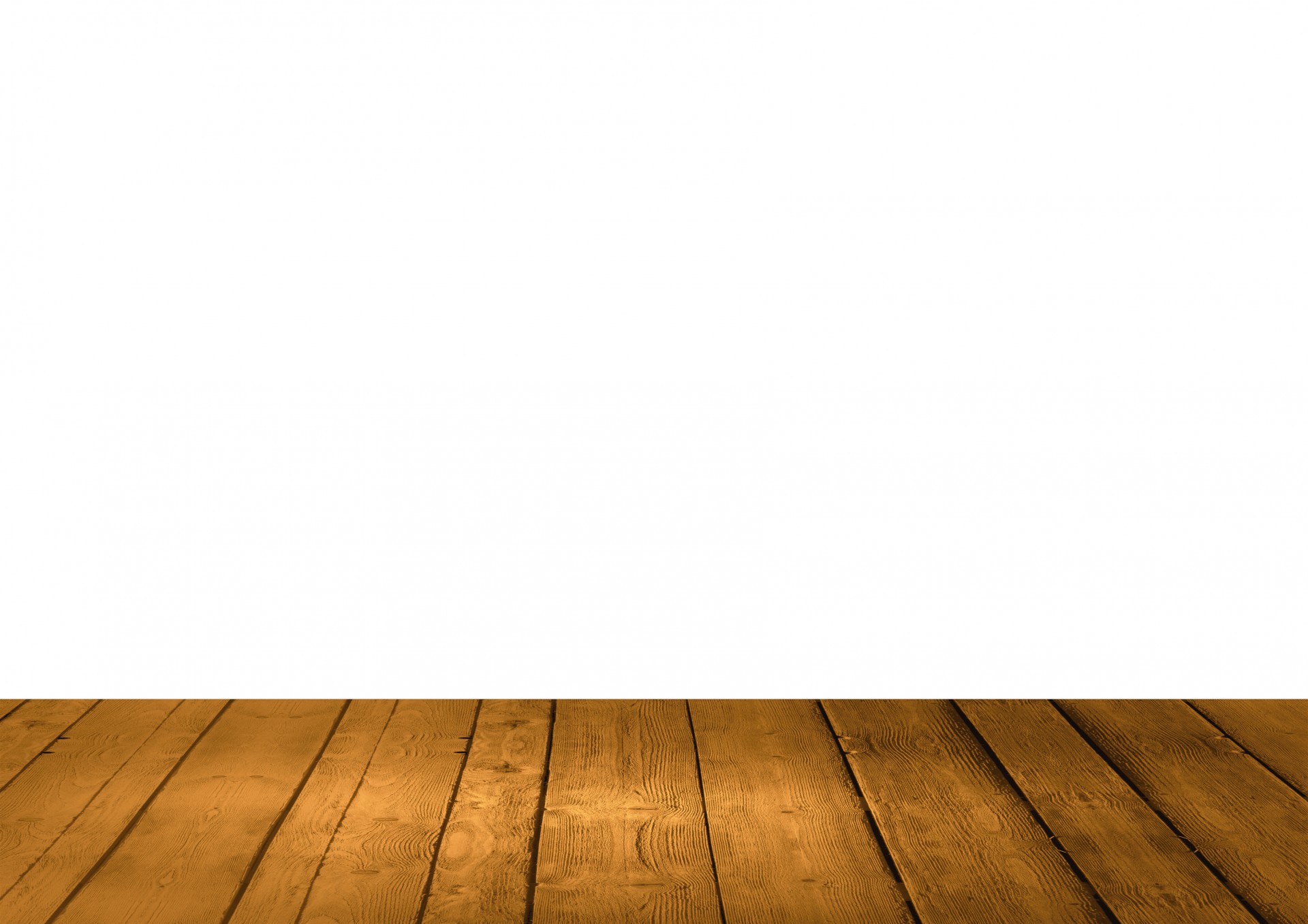 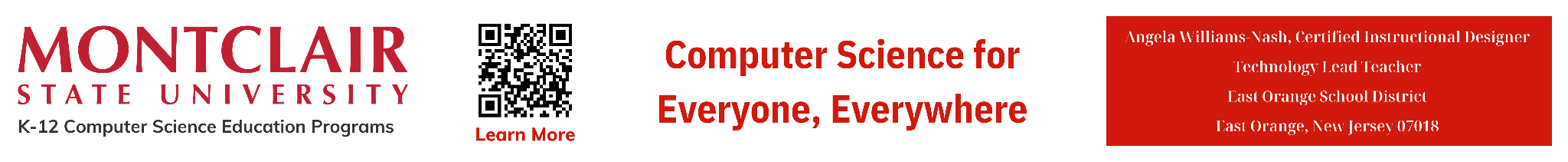 ‹#›
D
A
What is Extreme Weather?
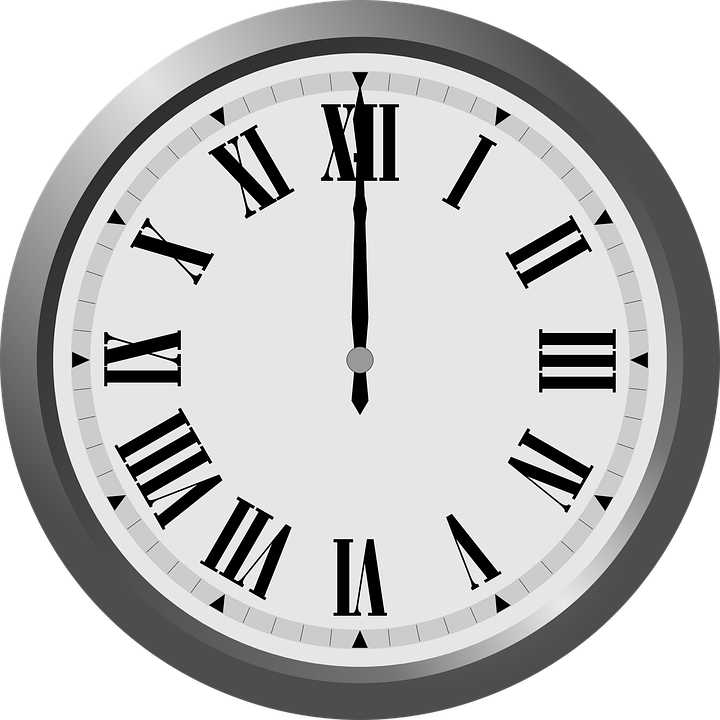 Droughts
Extended periods of abnormally low rainfall, resulting in water shortages, crop failures, and ecological stress.
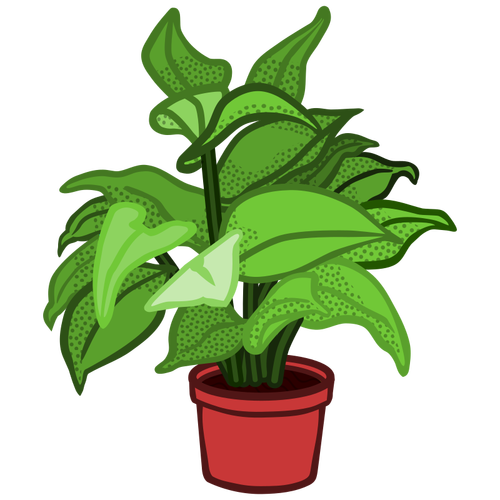 8.1.8
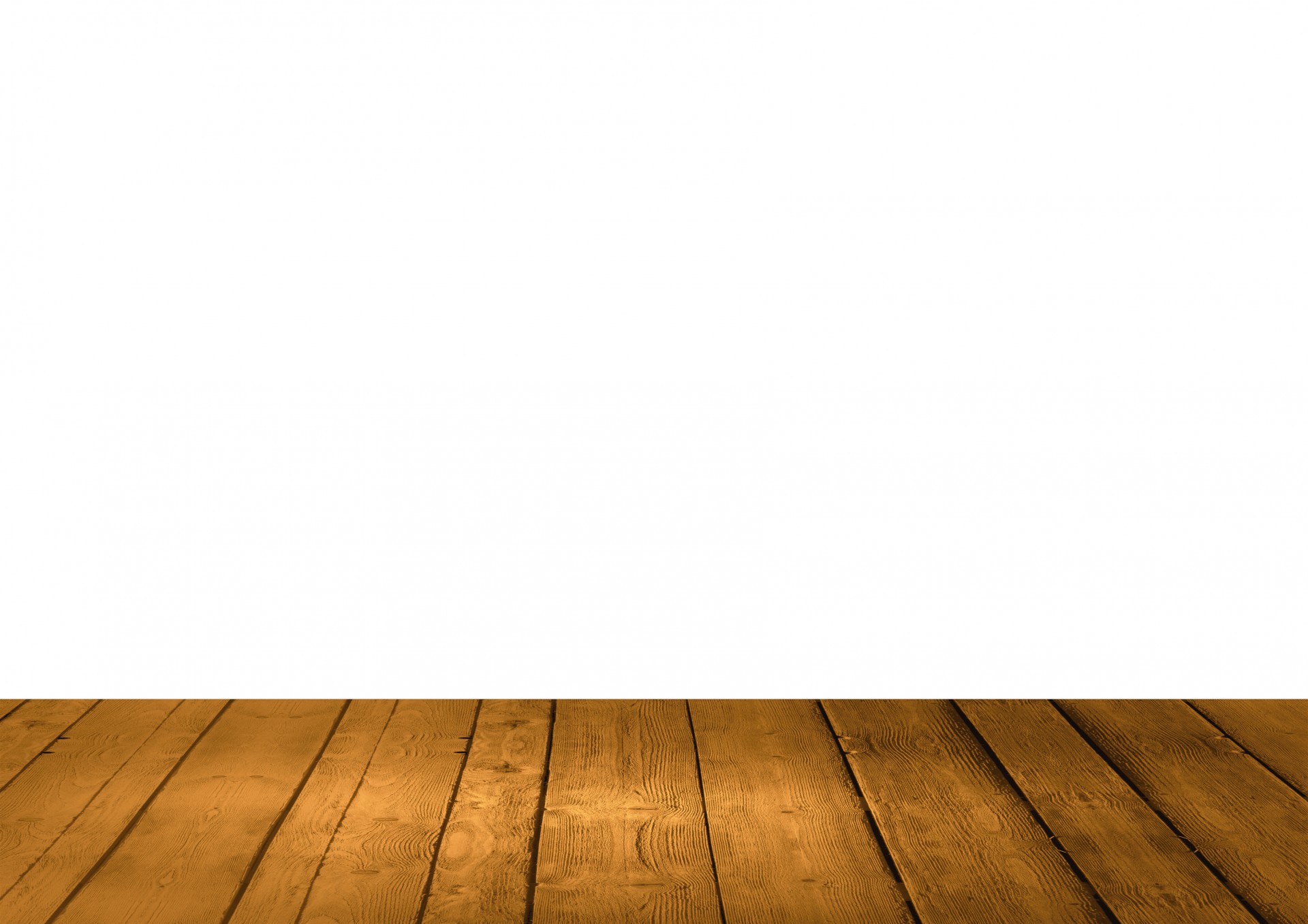 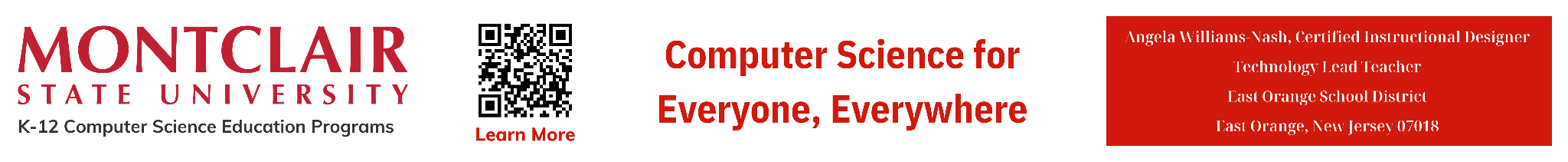 ‹#›
D
A
What is Extreme Weather?
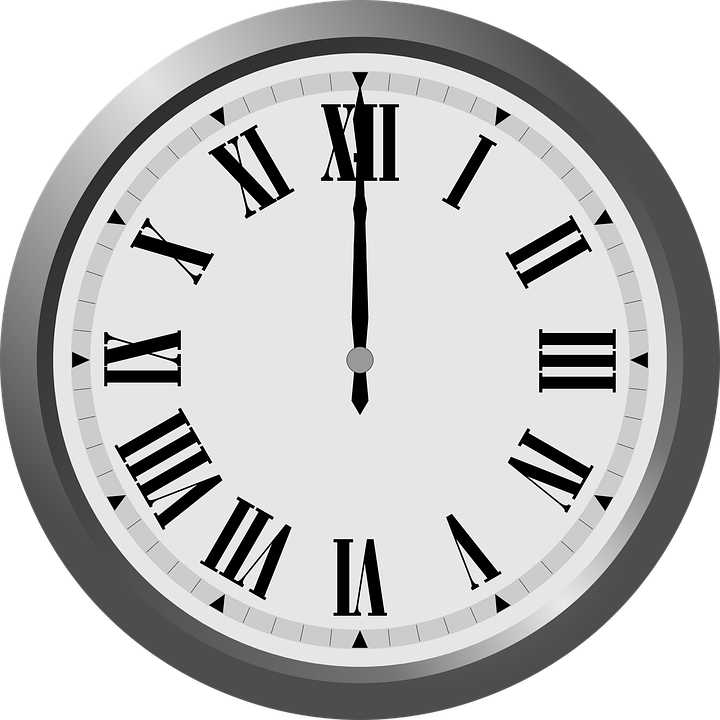 Hurricanes, typhoons, and cyclones: Powerful tropical storms characterized by strong winds, heavy rainfall, and storm surges, which can cause widespread devastation and loss of life.
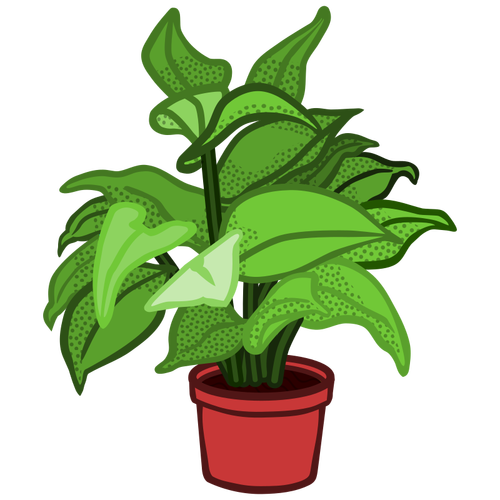 8.1.8
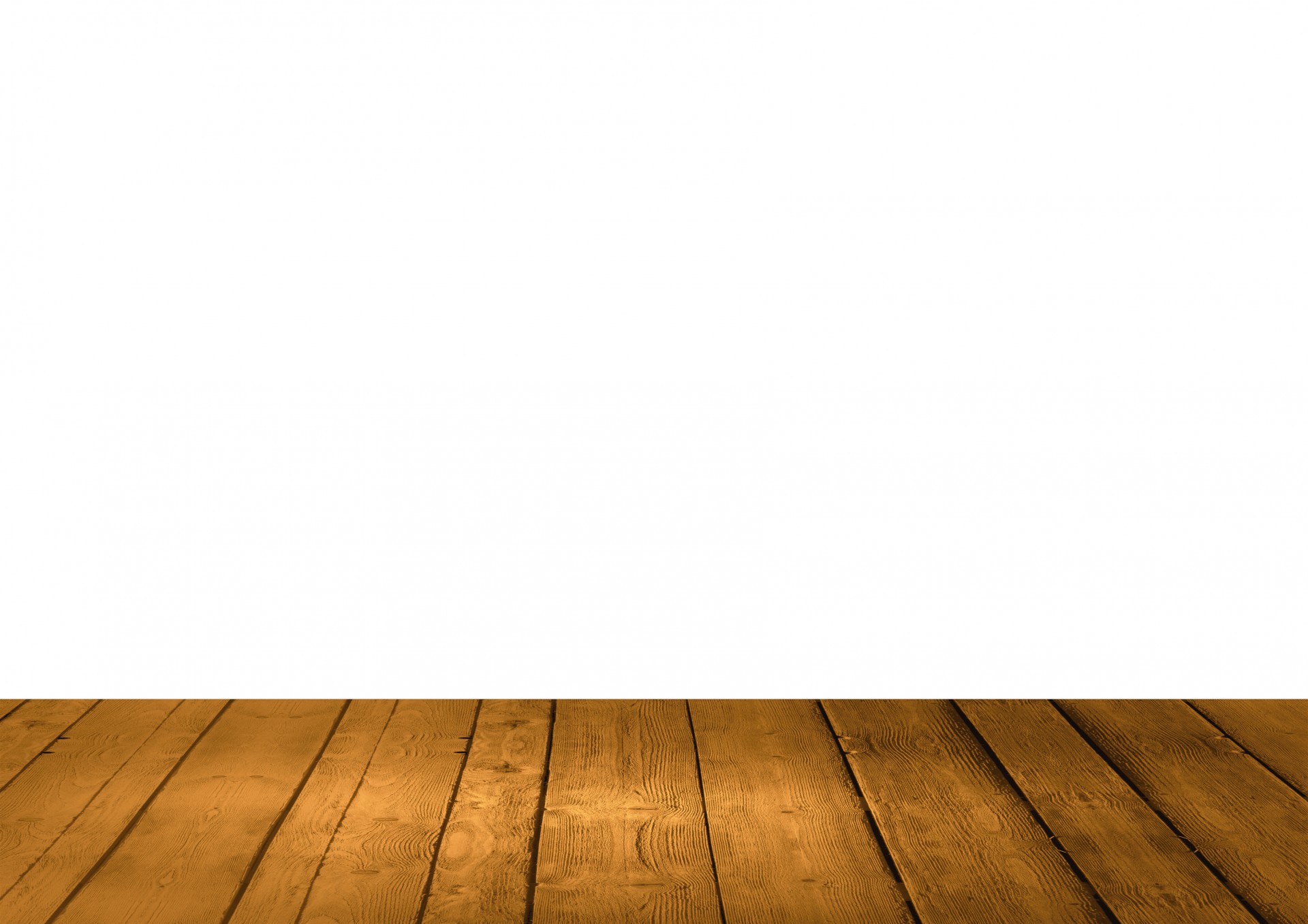 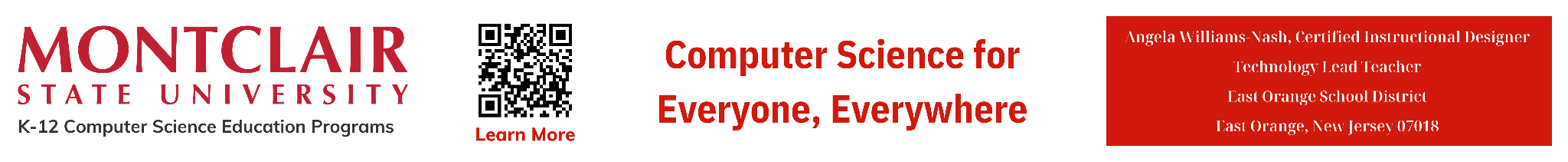 ‹#›
D
A
What is Extreme Weather?
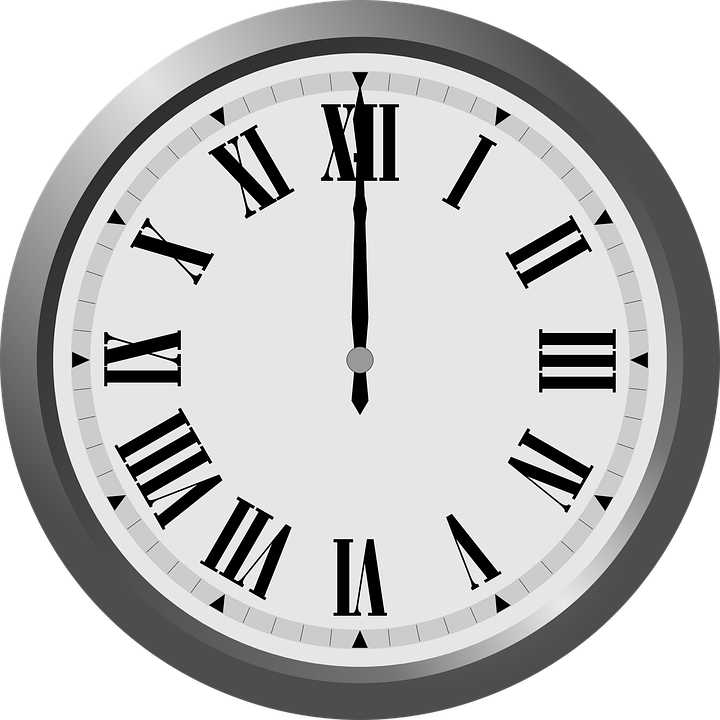 Tornadoes
Violently rotating columns of air that extend from thunderstorms to the ground, capable of causing severe damage to buildings and infrastructure in their path.
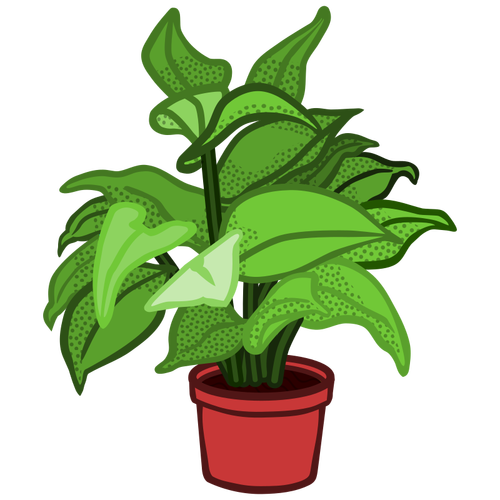 8.1.8
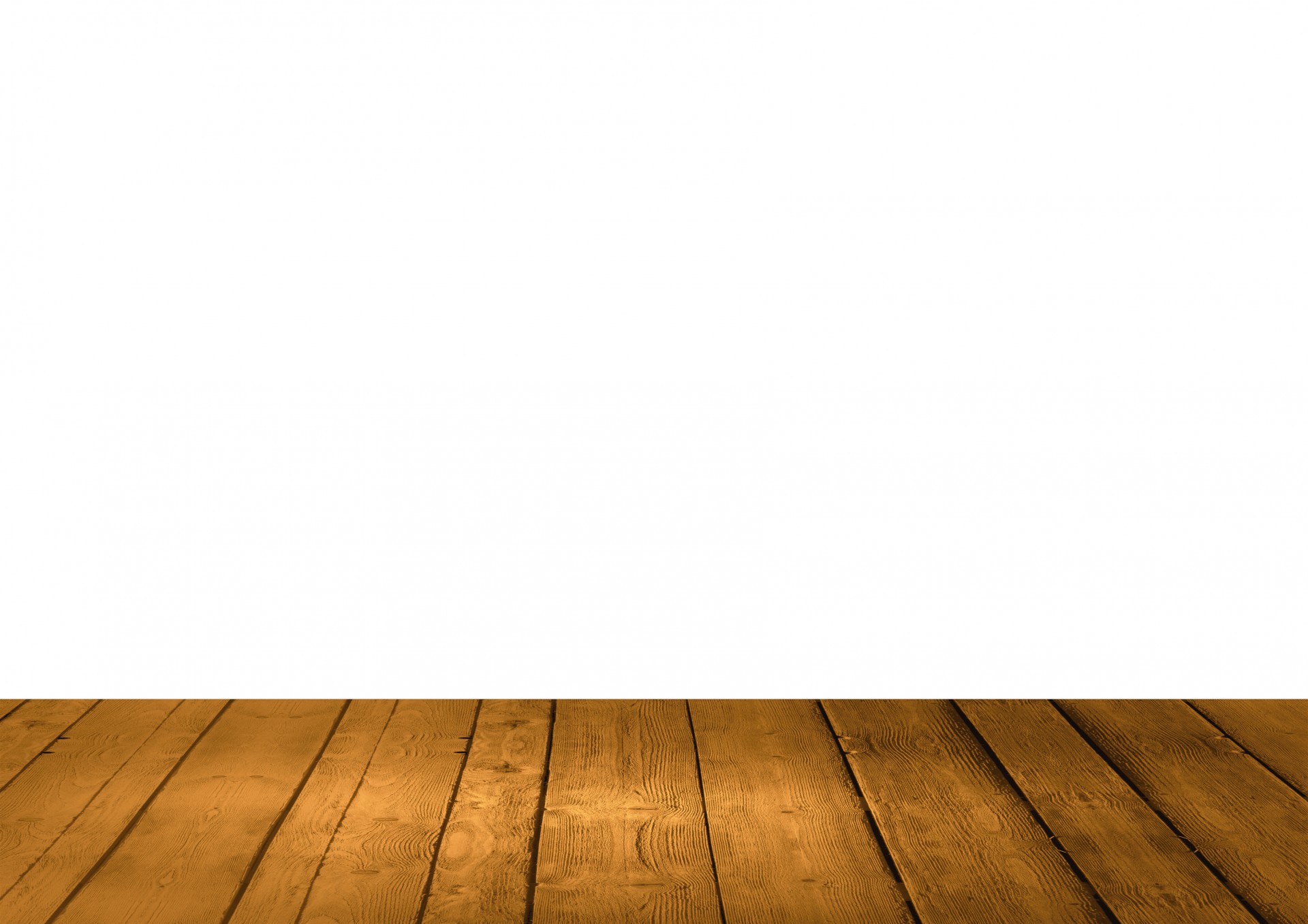 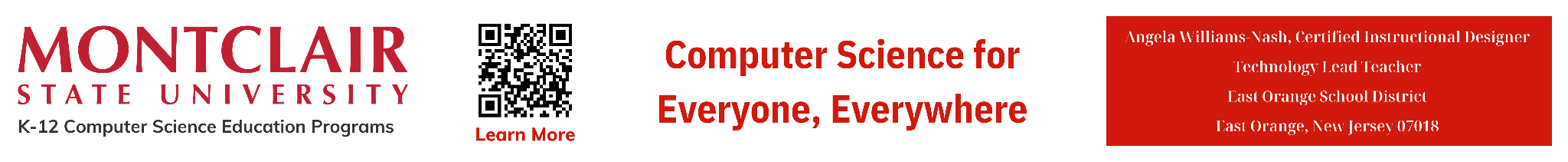 ‹#›
D
A
What is Extreme Weather?
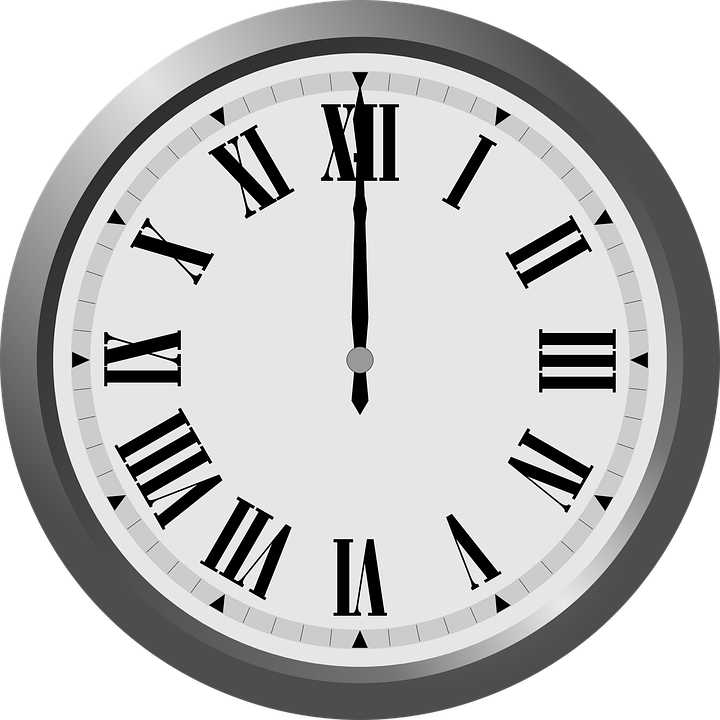 Thunderstorms
Storms characterized by lightning, thunder, heavy rain, and sometimes hail or strong winds, which can result in localized flooding, property damage, and power outages.
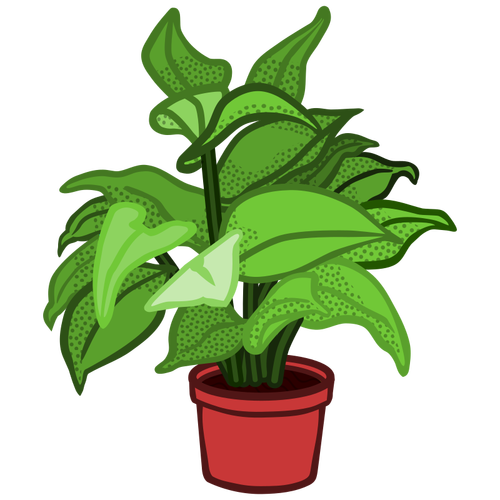 8.1.8
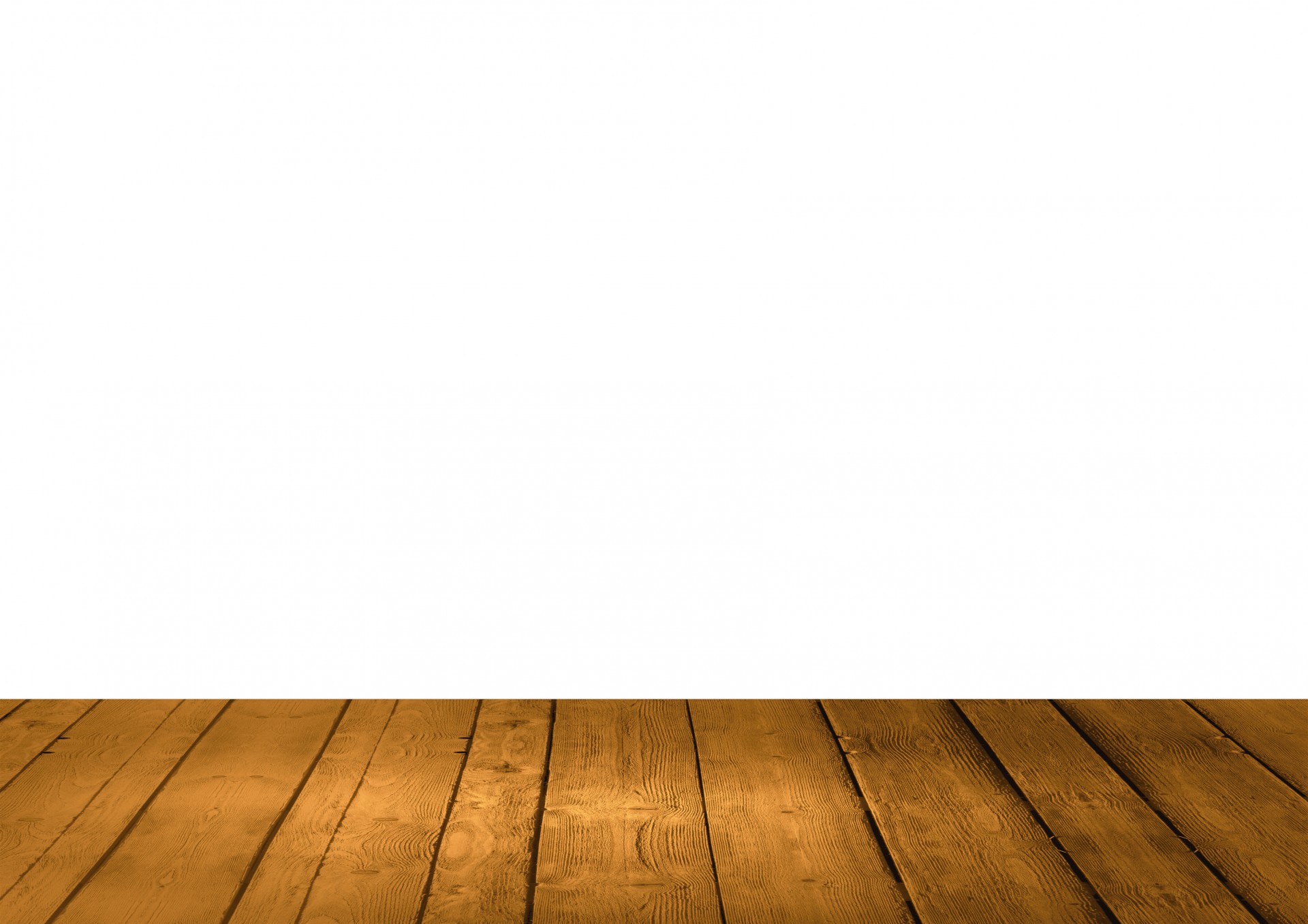 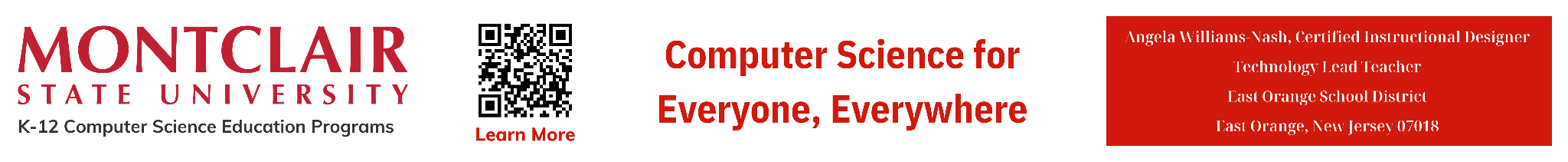 ‹#›
D
A
What is Extreme Weather?
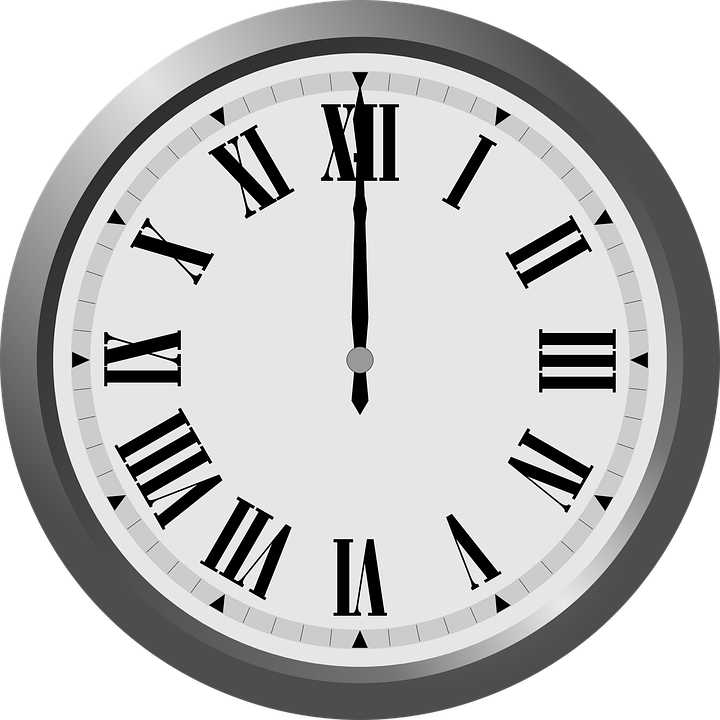 Extreme weather events are associated with climate change, as rising global temperatures can lead to changes in weather patterns, increased frequency and intensity of extreme events, and changes to regional climates. Managing and mitigating the impacts of extreme weather require preparedness, resilience, and effective disaster response strategies at the local, national, and global levels.
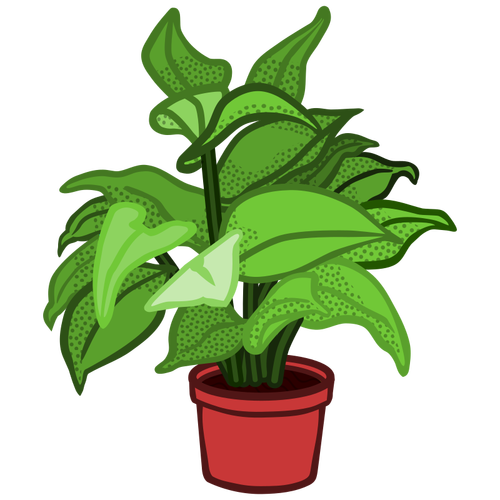 8.1.8
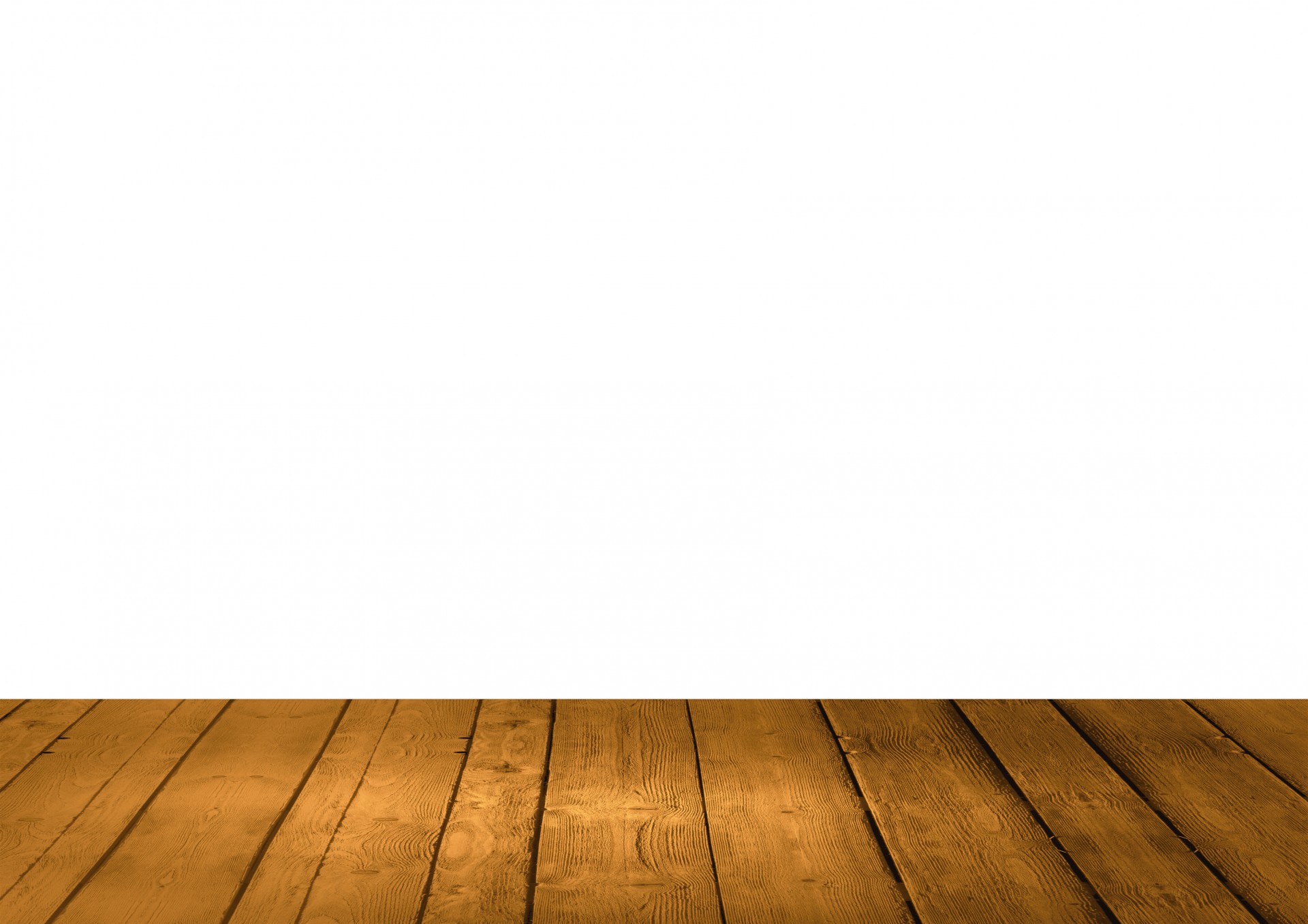 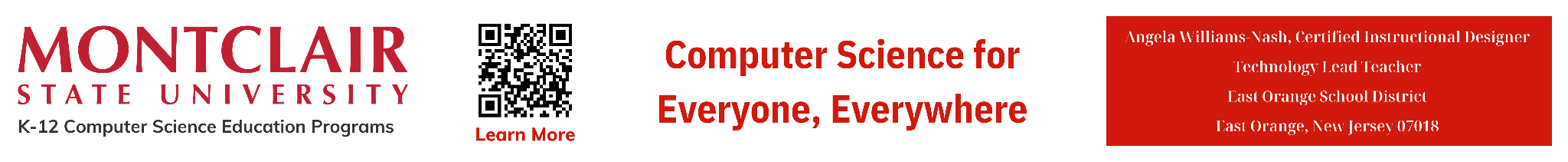 ‹#›
D
A
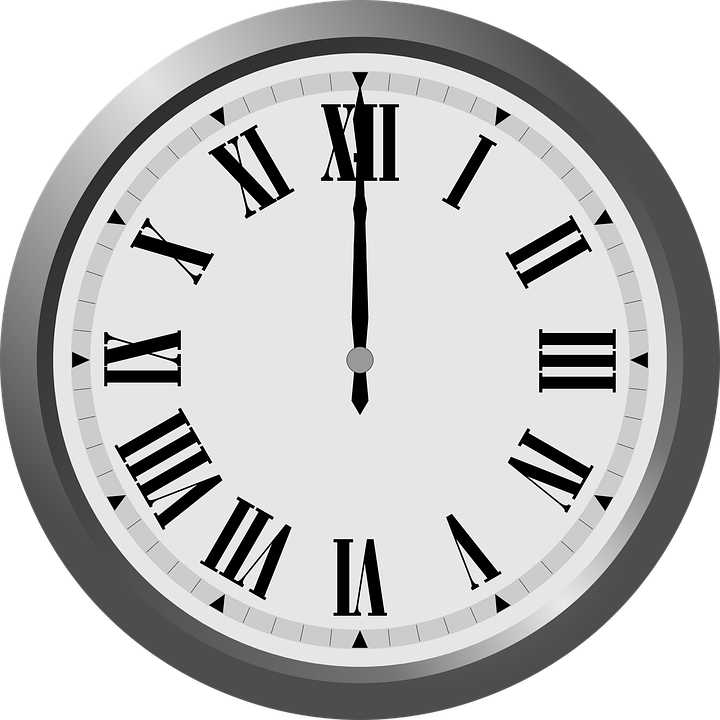 Spreadsheets
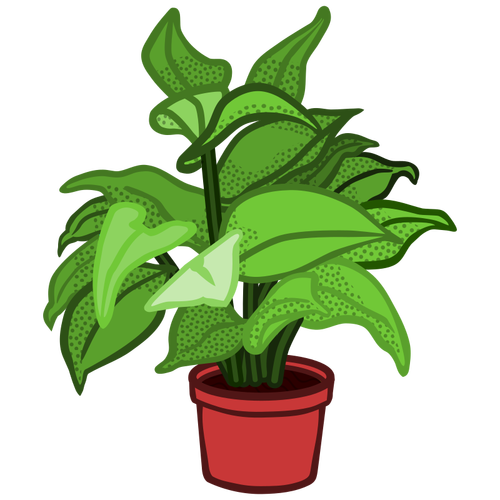 8.1.8
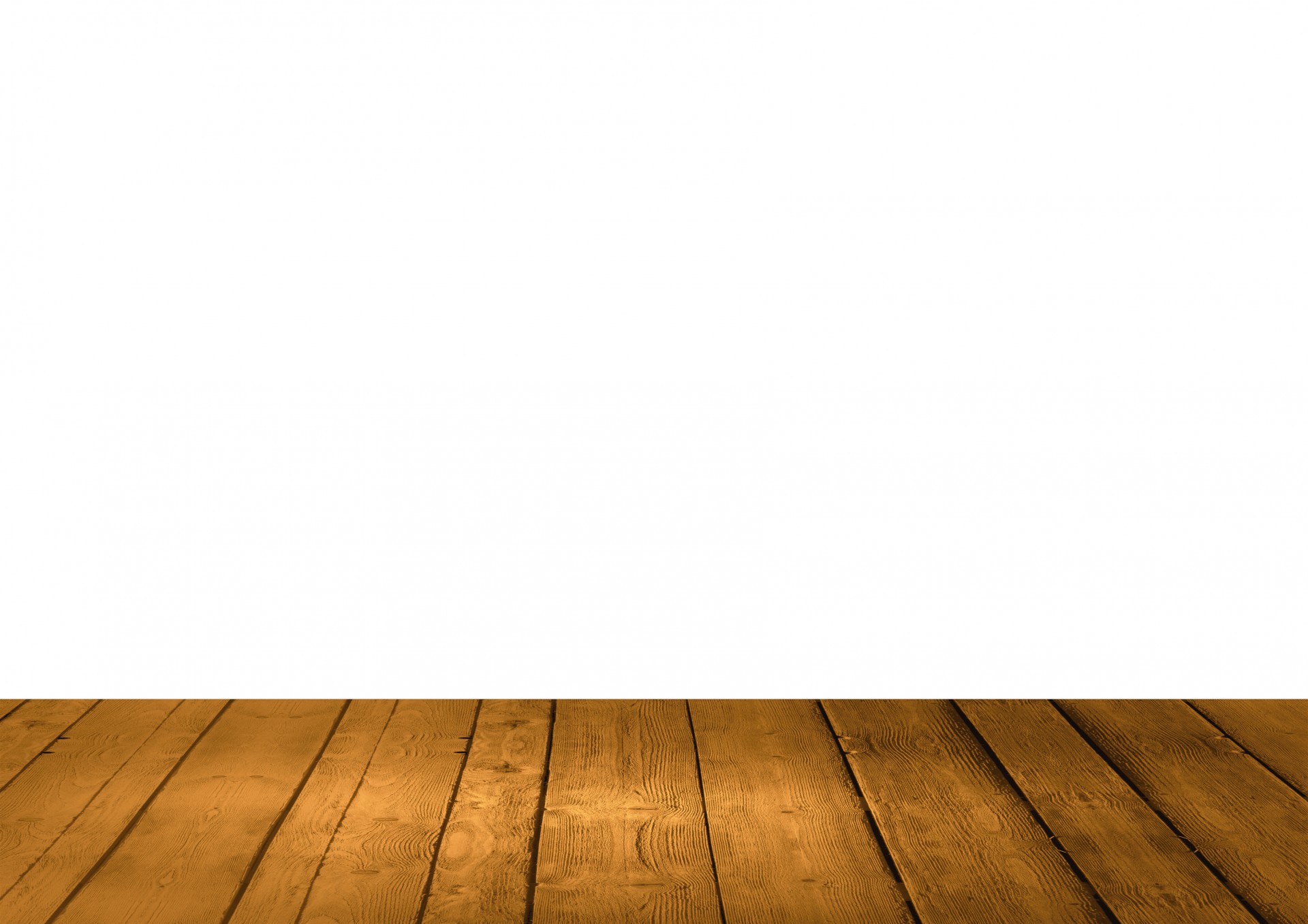 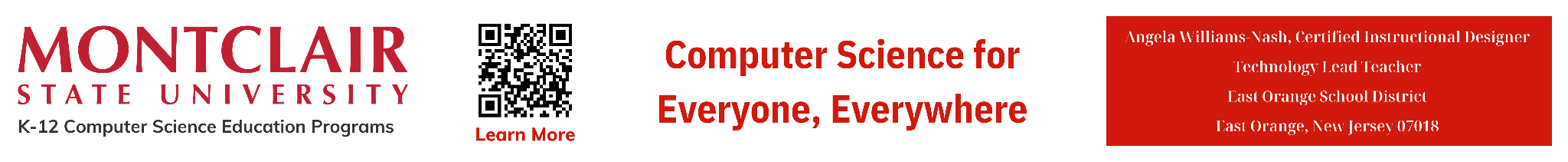 ‹#›
D
A
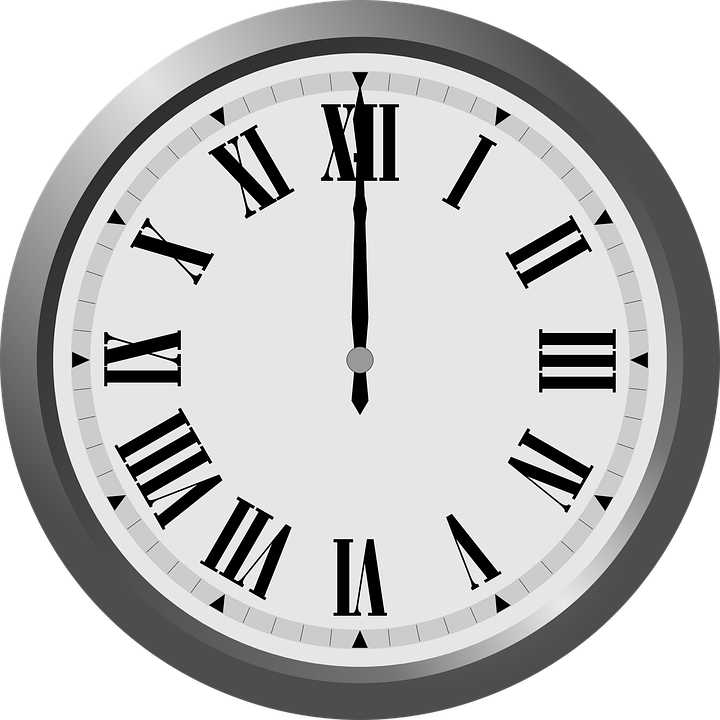 Spreadsheets
Spreadsheet programs are a type of software applications program used to organize, analyze, and change and display data.
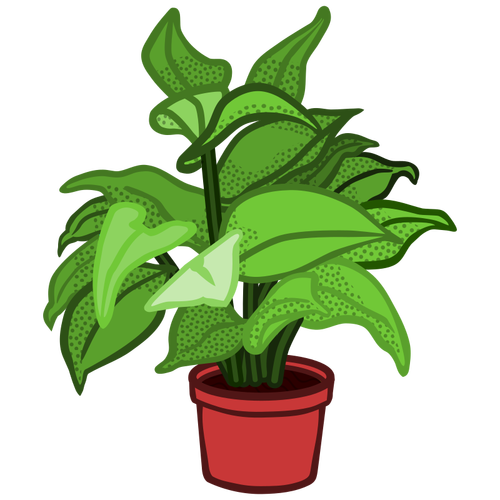 8.1.8
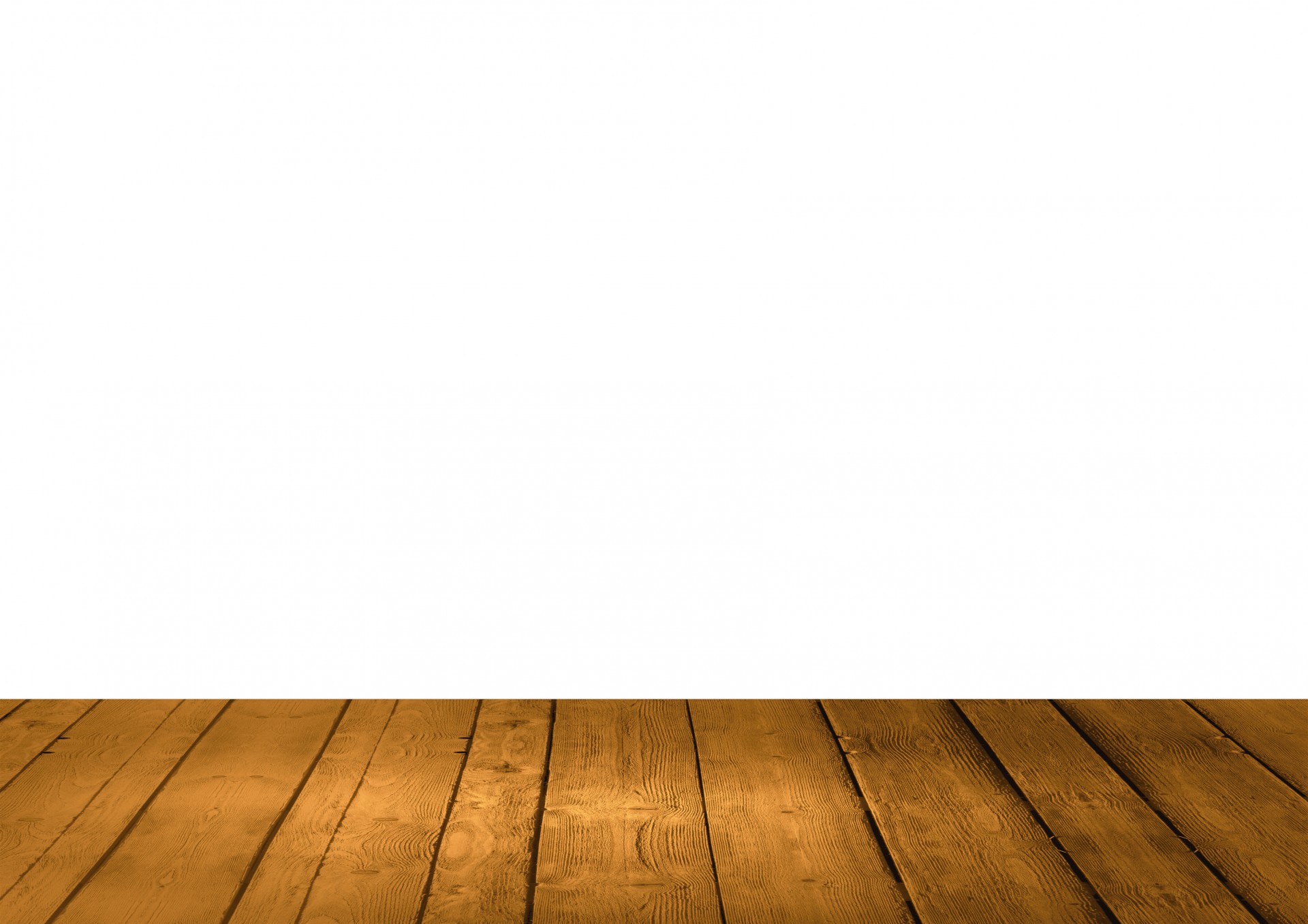 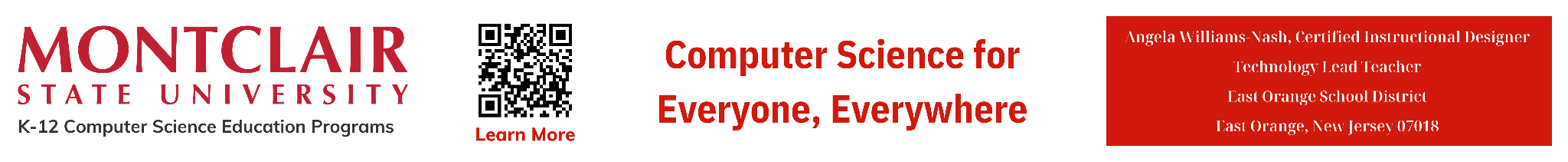 ‹#›
D
A
Spreadsheets
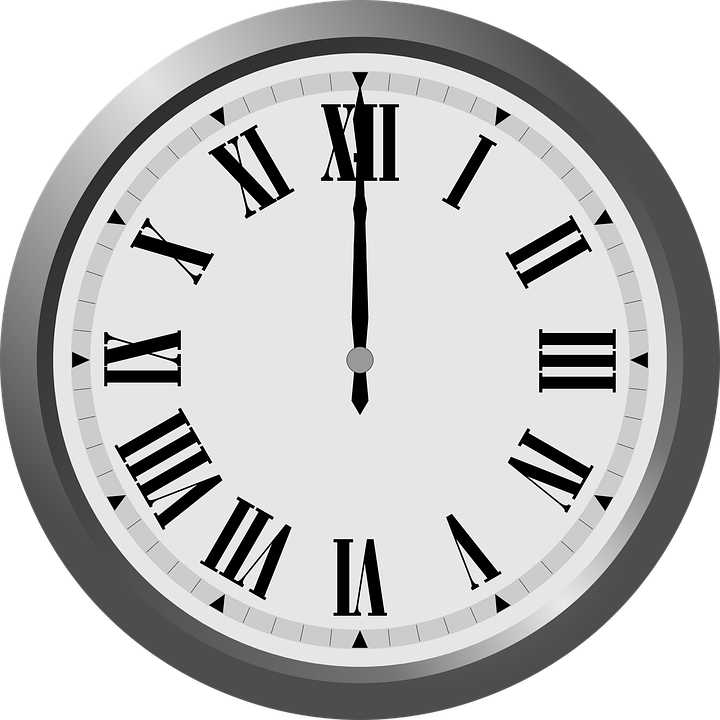 Two popular spreadsheet programs used in school 
are Microsoft Excel 
and Google Sheets.
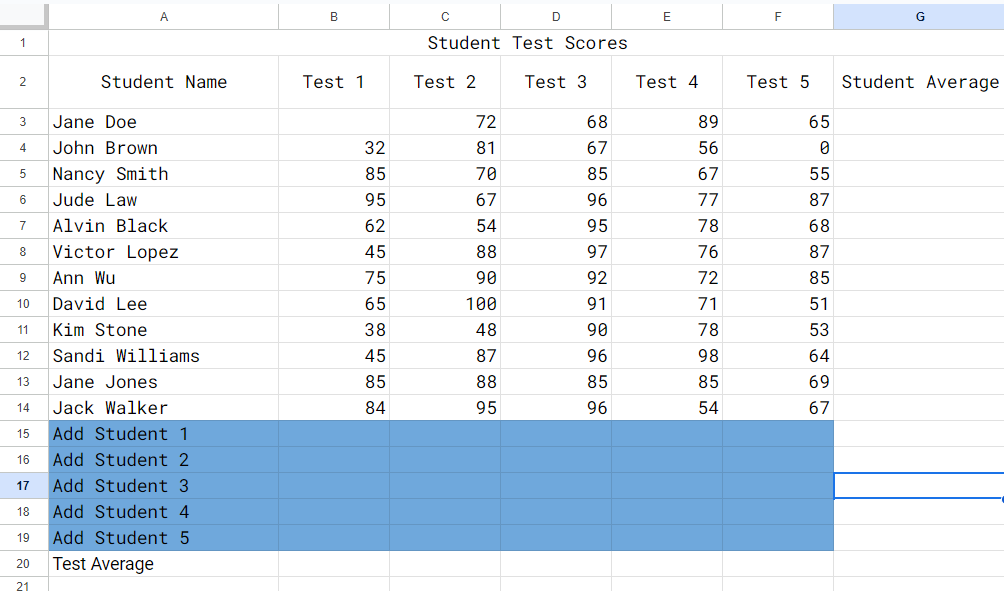 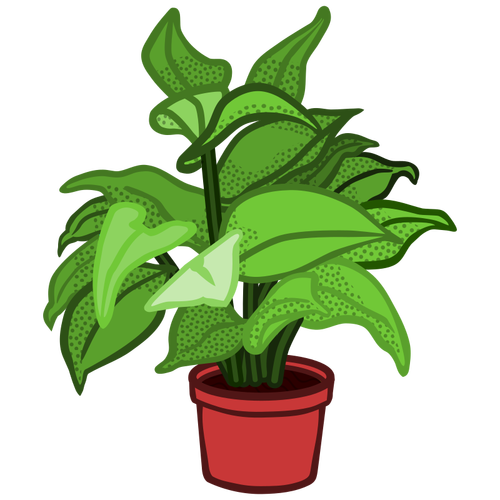 8.1.8
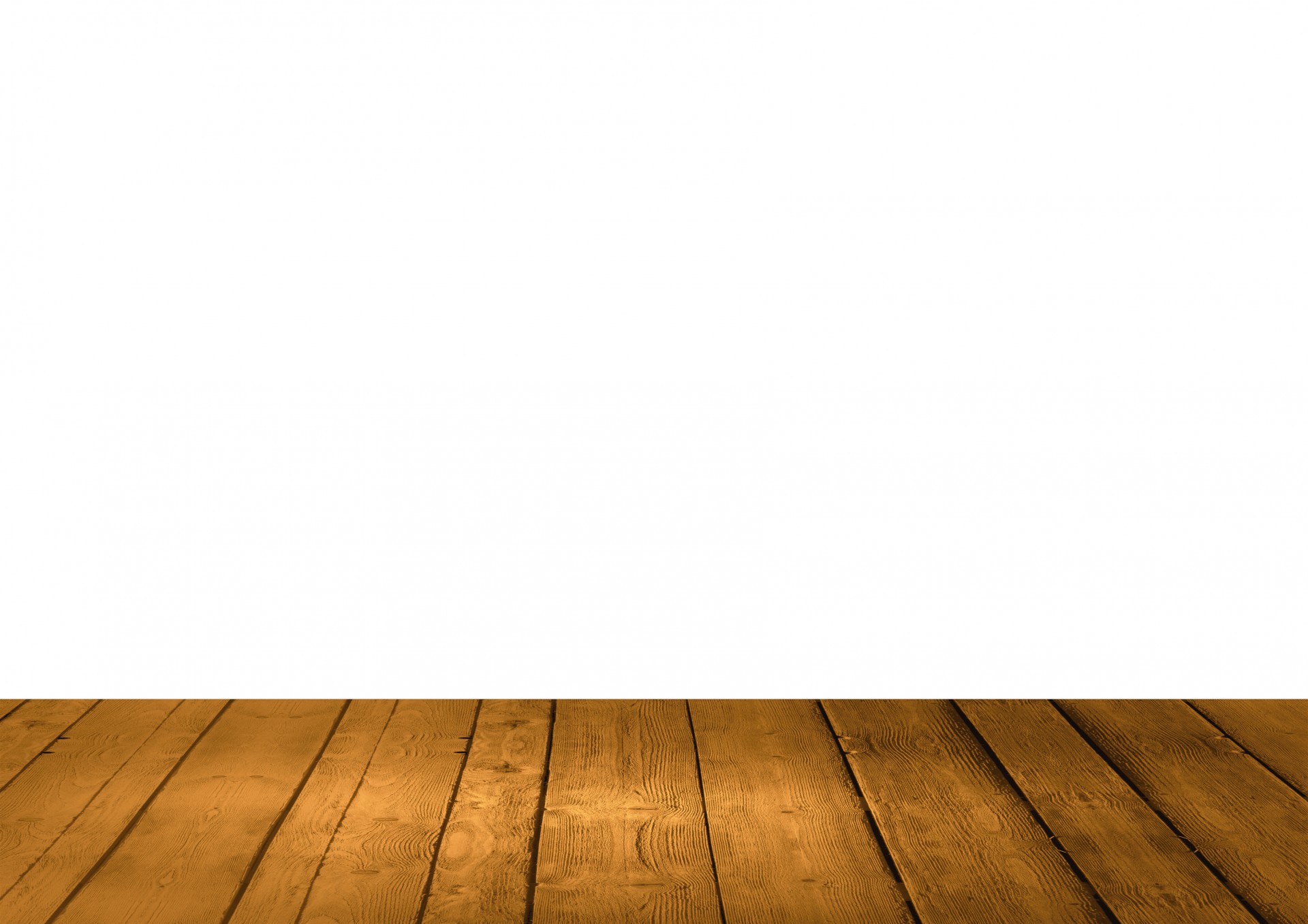 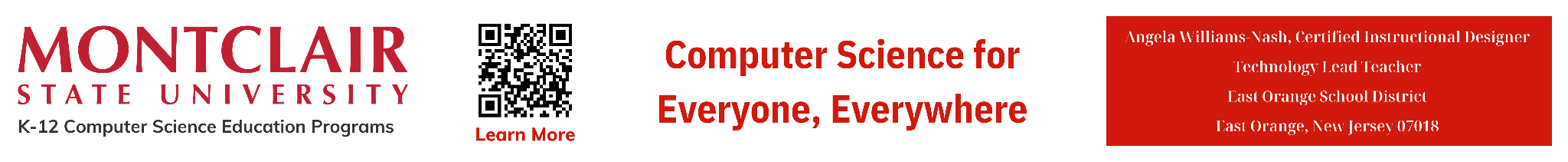 ‹#›
D
A
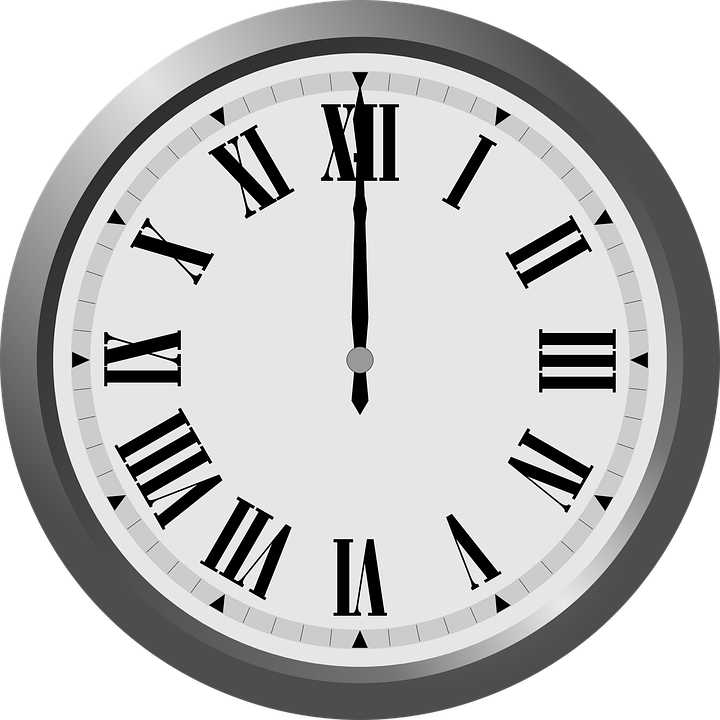 Spreadsheets
Spreadsheets are commonly used for various purposes, including:
Data Entry and Organization
Data Analysis
Financial Management
Project Management
Data Visualization
Collaboration
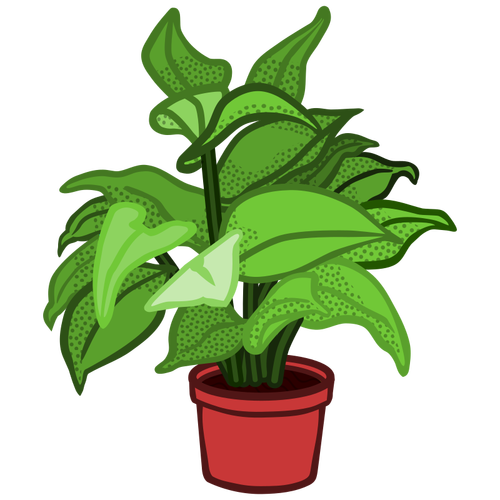 8.1.8
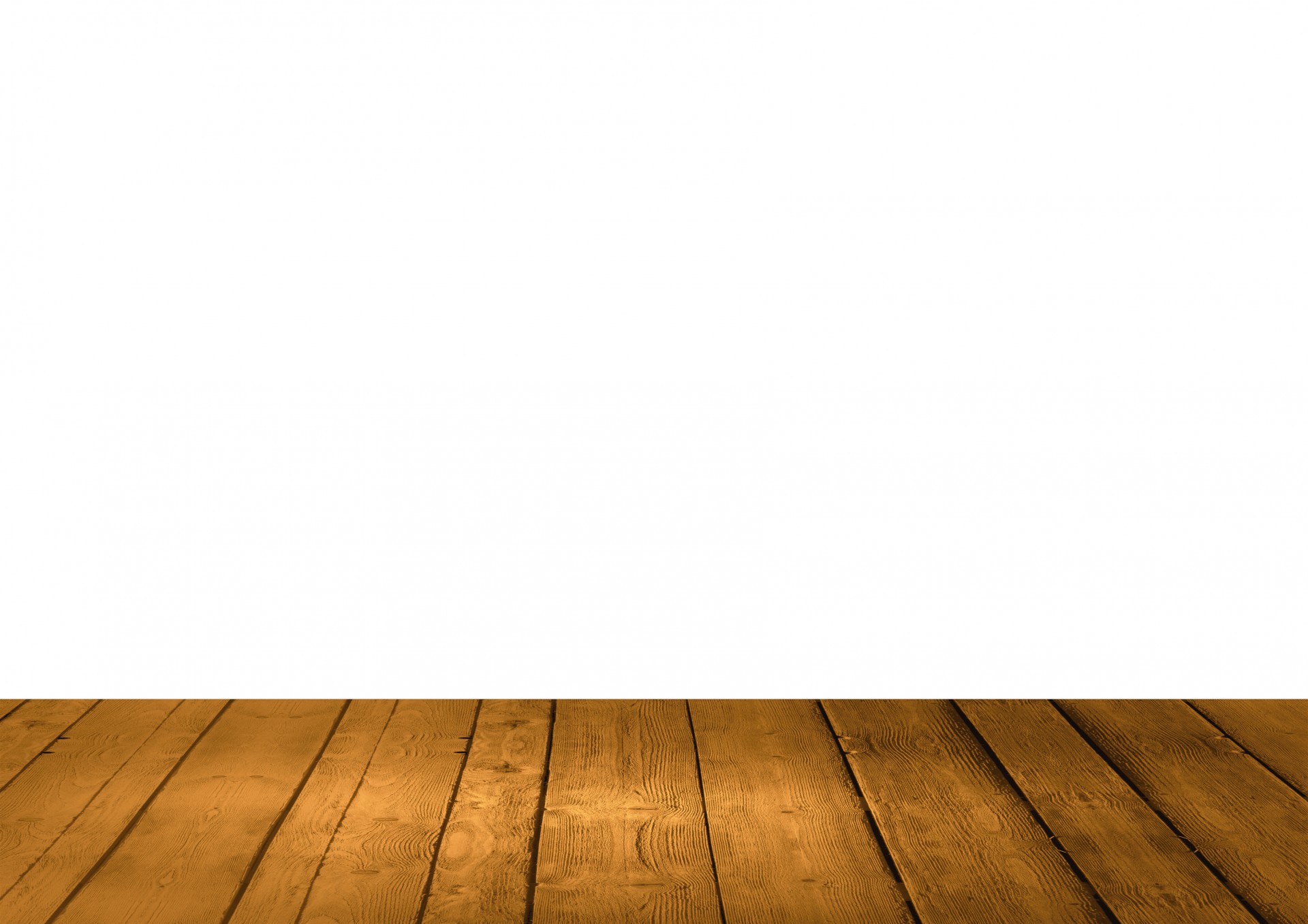 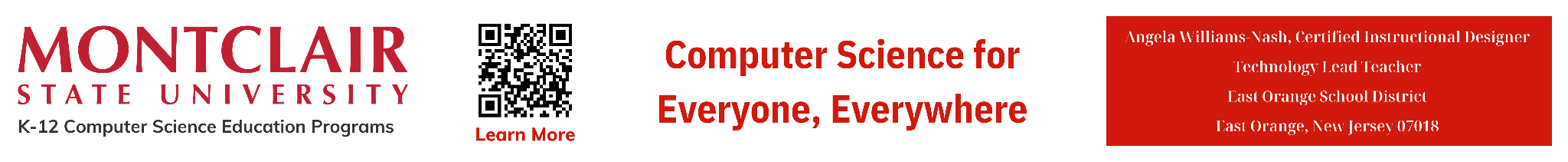 ‹#›
D
A
Spreadsheets
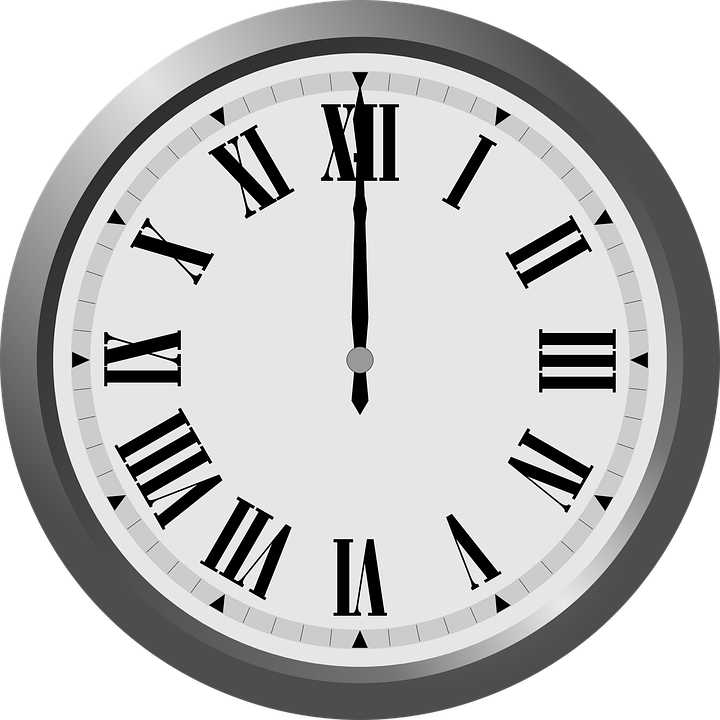 Data Entry and Organization
Spreadsheets provide a structured way to input and organize data. Users can input data into cells manually or import data from external sources such as databases or other files.
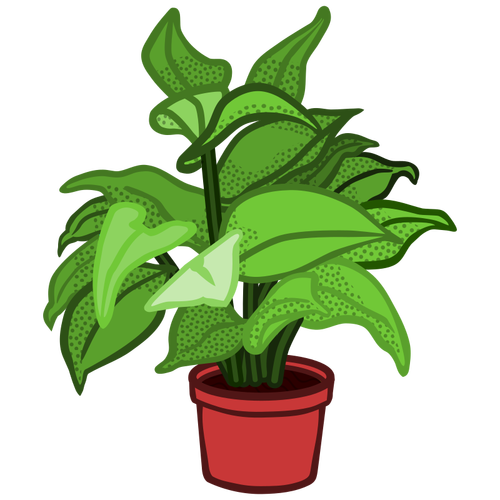 8.1.8
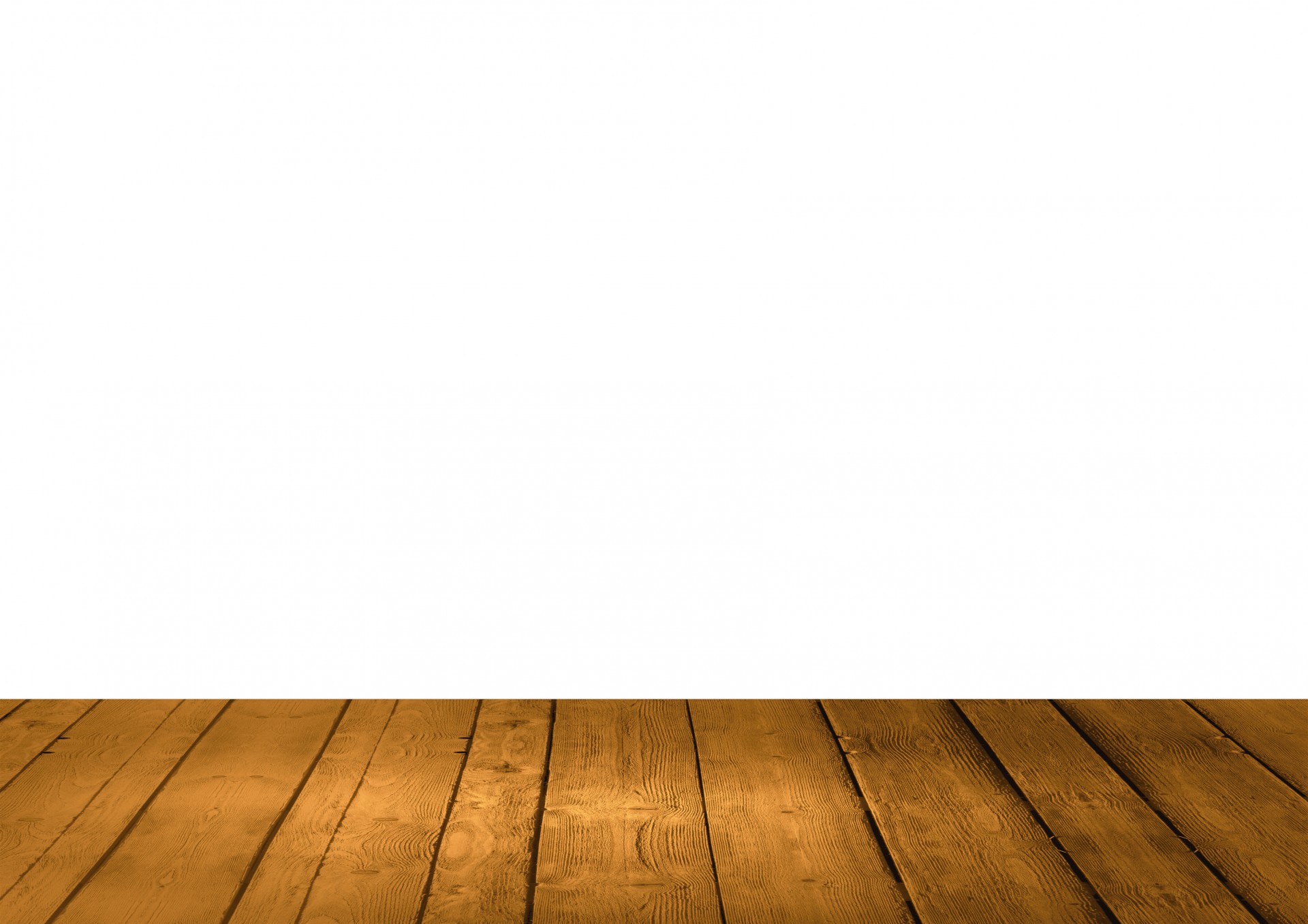 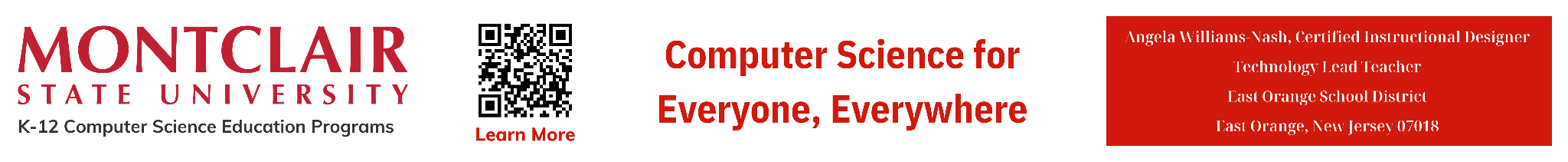 ‹#›
D
A
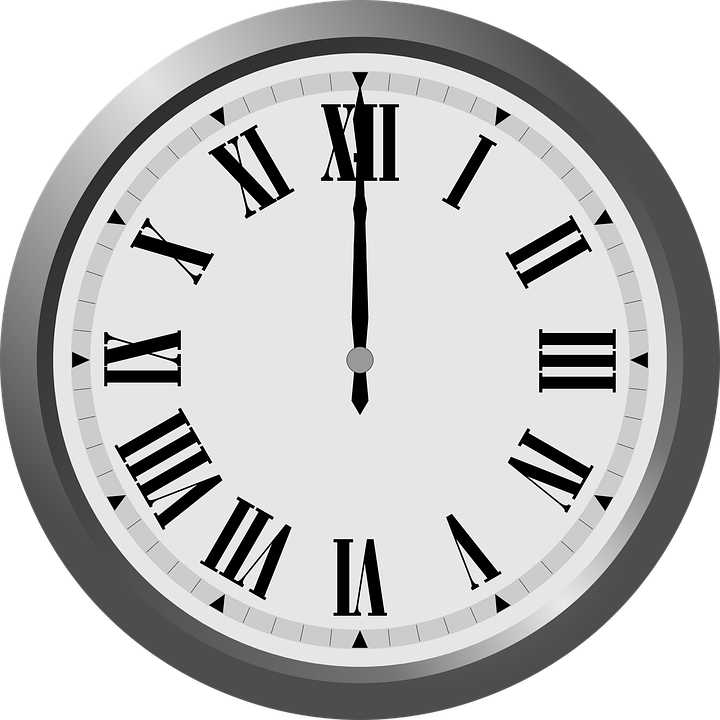 Spreadsheets
Data Analysis
Spreadsheets offer a wide range of built-in functions and tools for analyzing data. Users can perform calculations, generate summaries, create charts and graphs, and apply statistical functions to analyze the data within the spreadsheet.
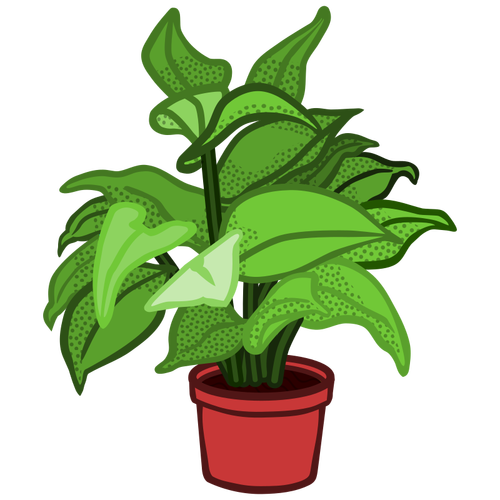 8.1.8
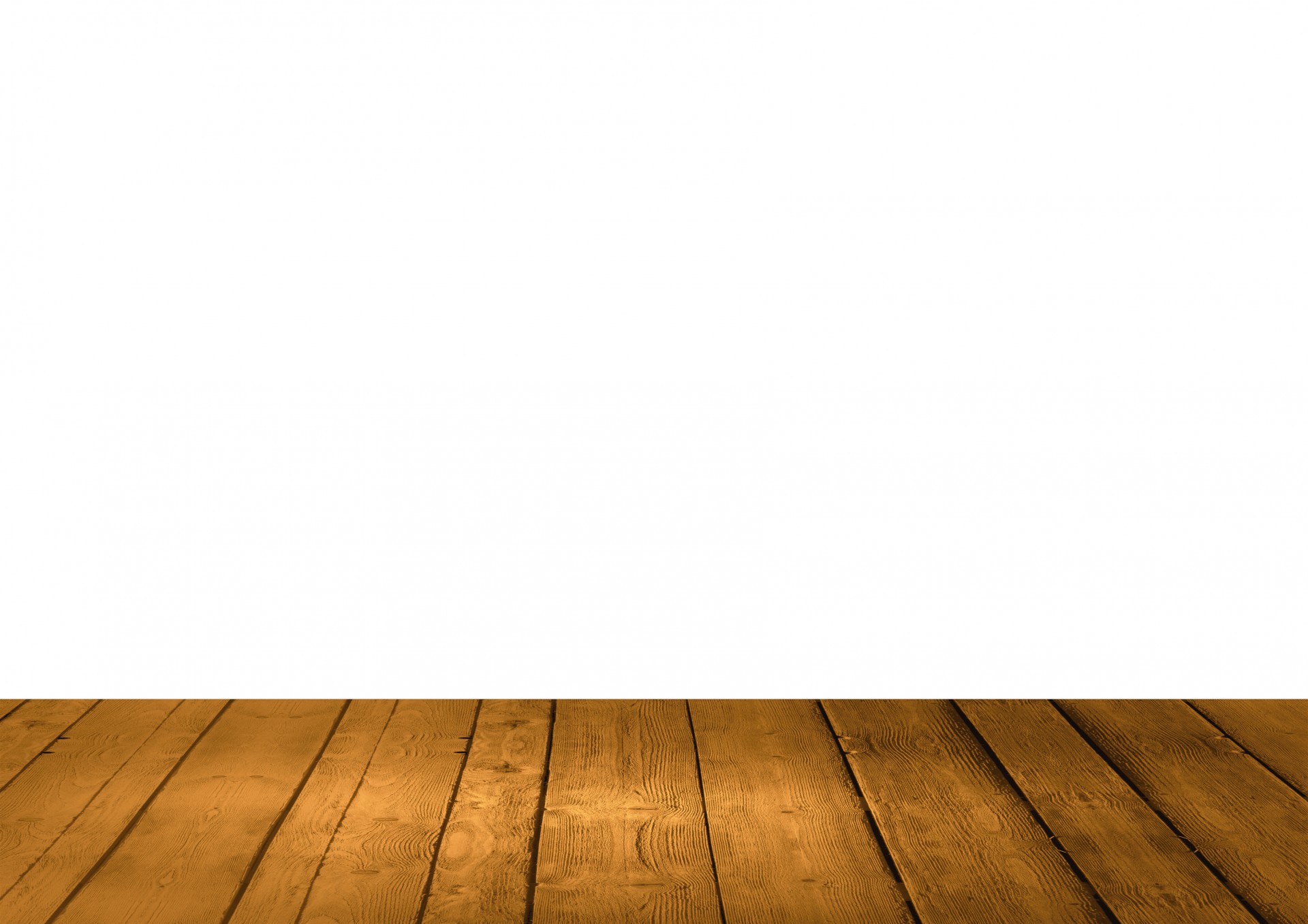 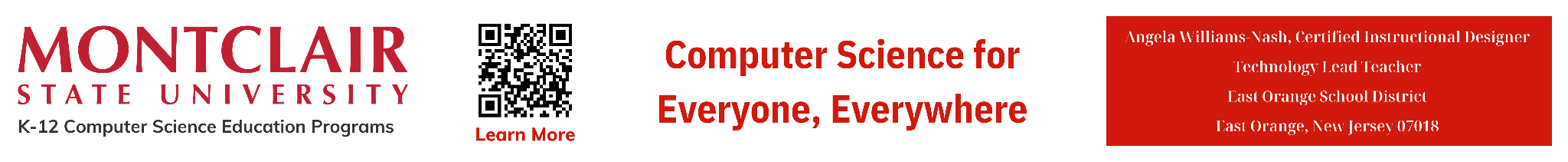 ‹#›
D
A
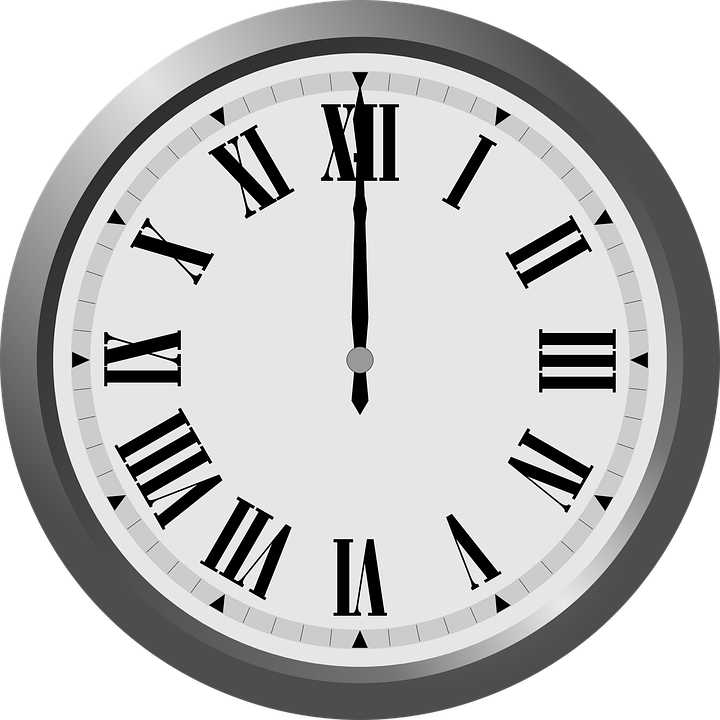 Spreadsheets
Financial Management
Spreadsheets are widely used for financial tasks such as budgeting, expense tracking, forecasting, and financial modeling. They can perform complex calculations related to taxes, investments, loans, and accounting.
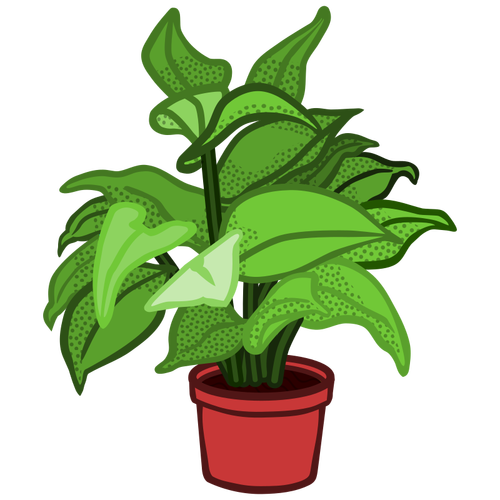 8.1.8
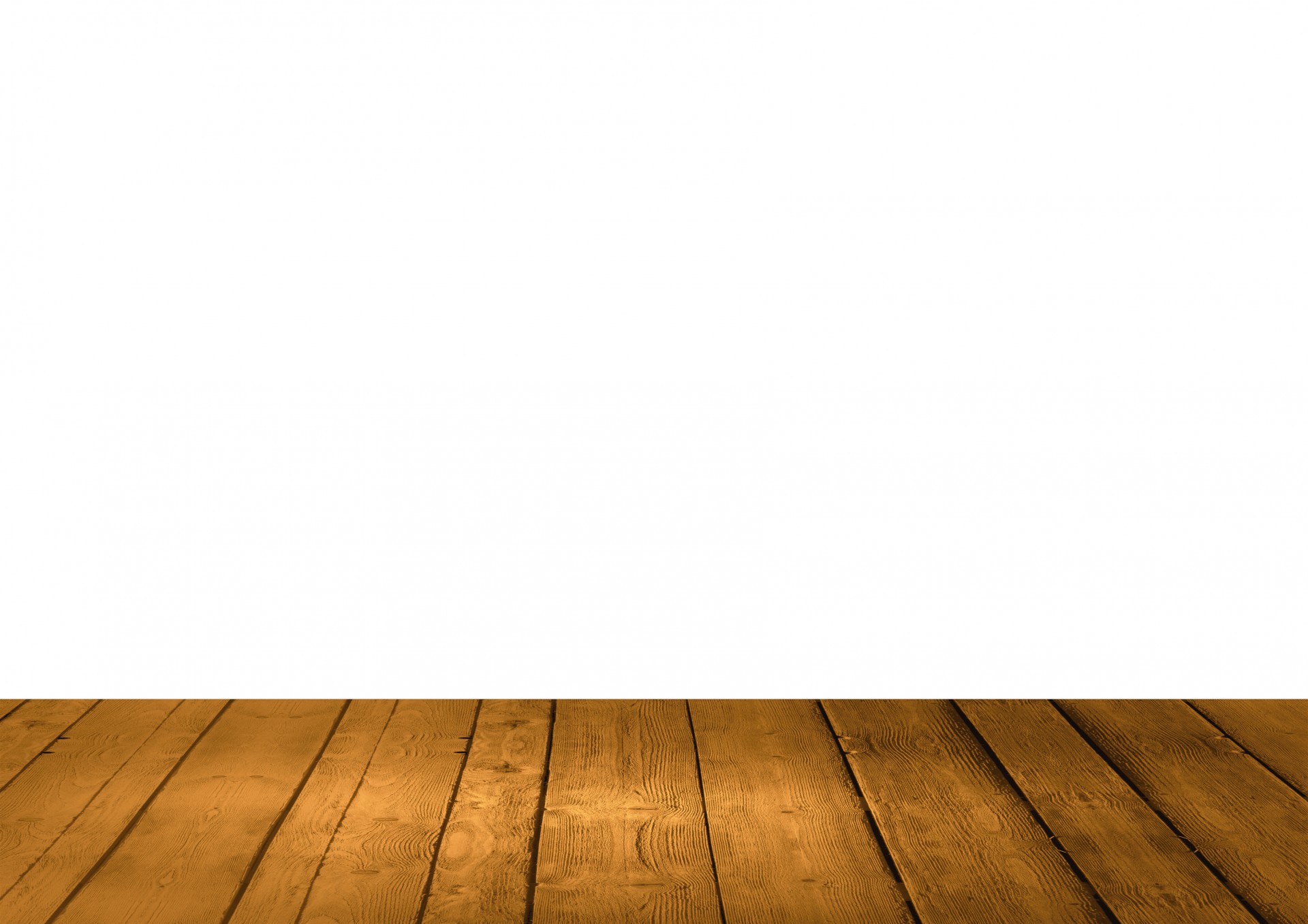 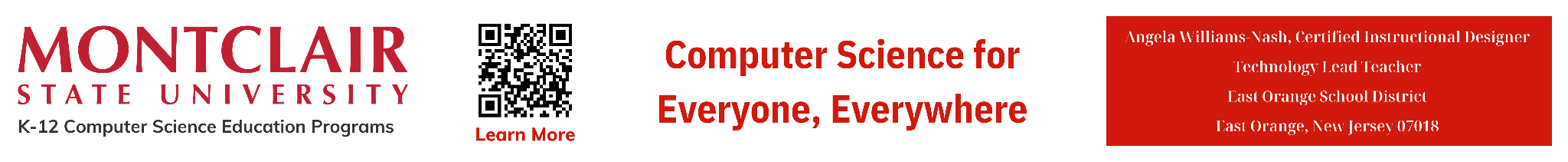 ‹#›
D
A
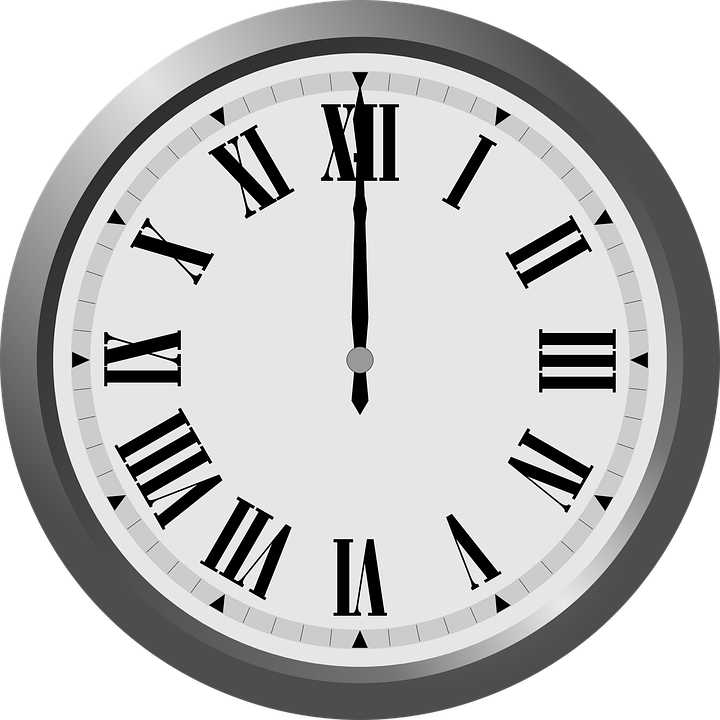 Spreadsheets
Project Management
Spreadsheets can be used for project planning, scheduling, tracking tasks, managing resources, and creating Gantt charts. Project managers often use spreadsheets to keep track of project timelines, milestones, and budgets.
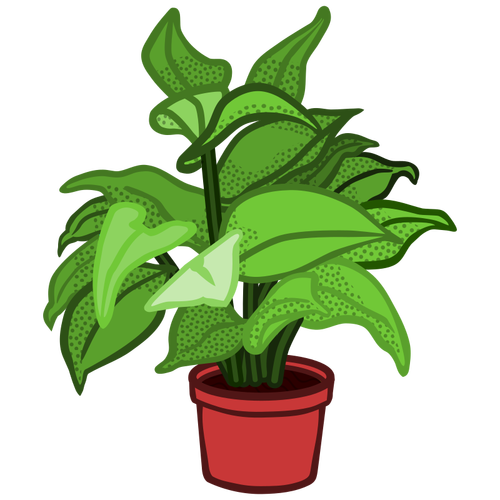 8.1.8
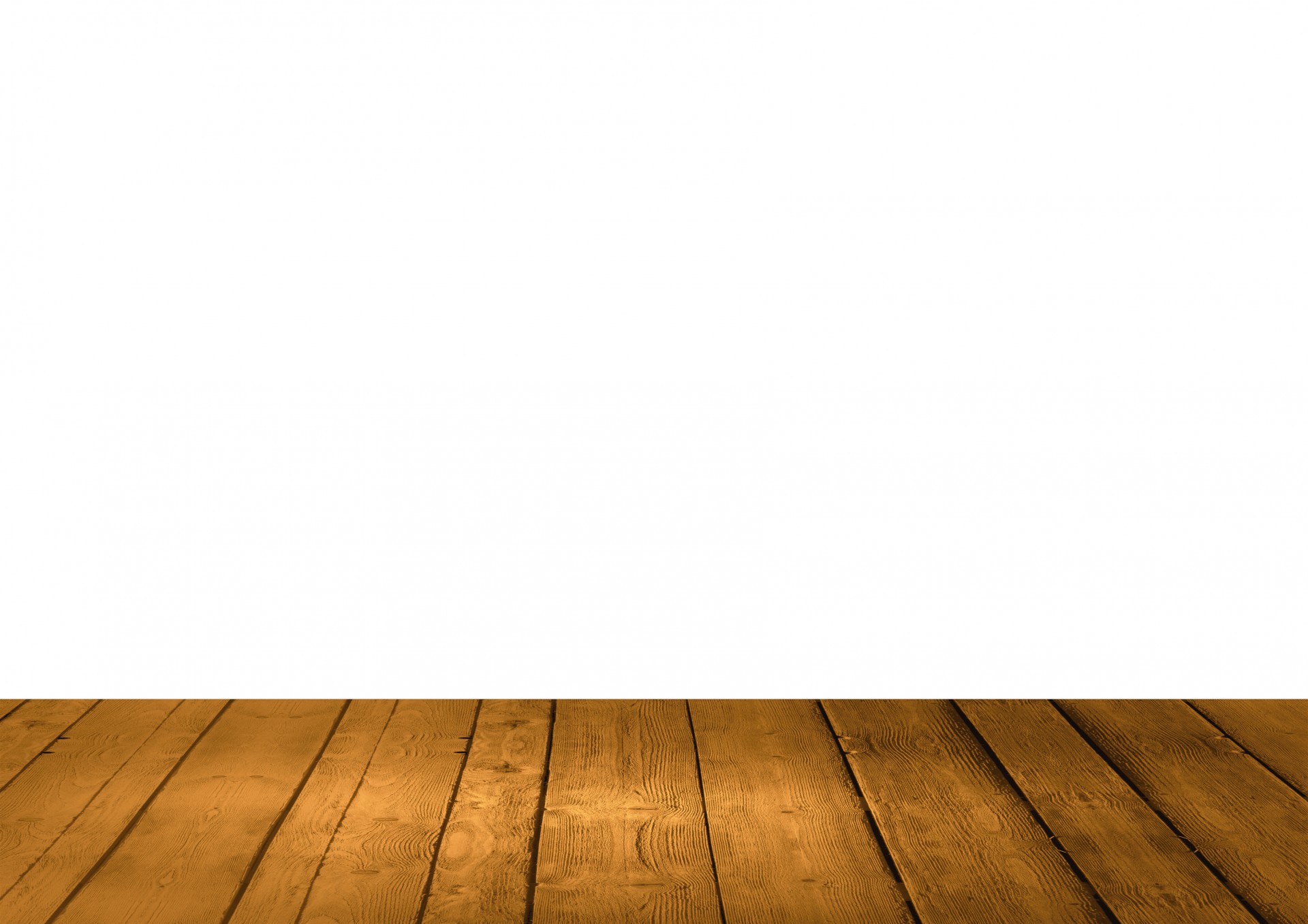 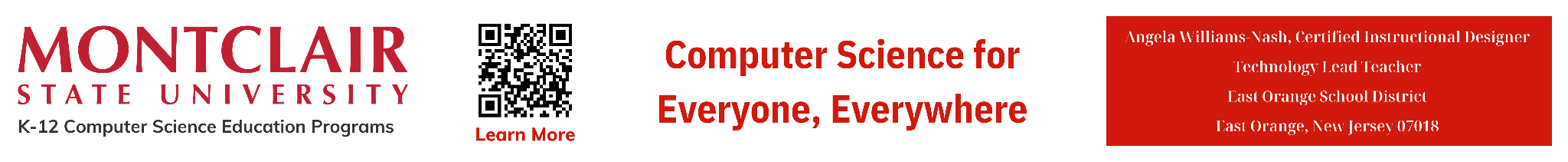 ‹#›
D
A
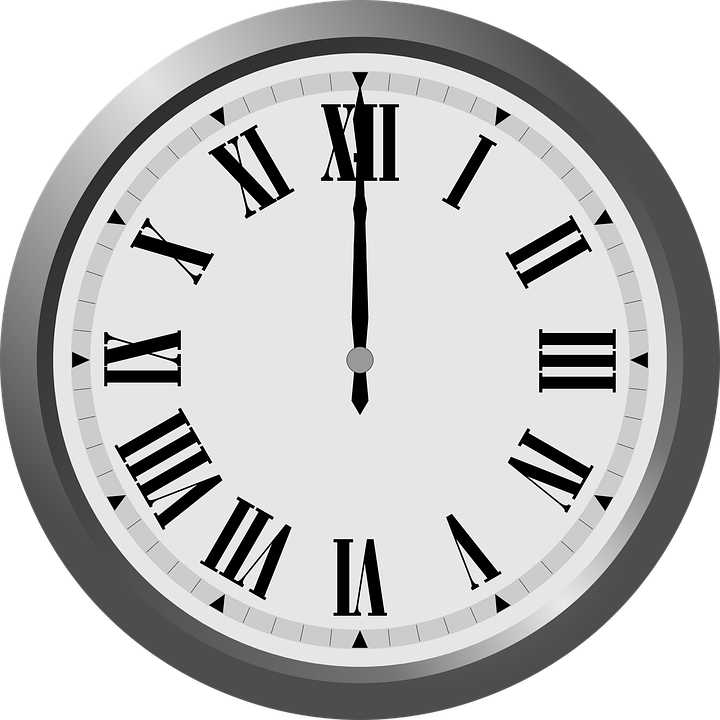 Spreadsheets
Data Visualization
Spreadsheets can create visual representations of data through charts and graphs. This allows users to visualize trends, patterns, and relationships within the data more easily.
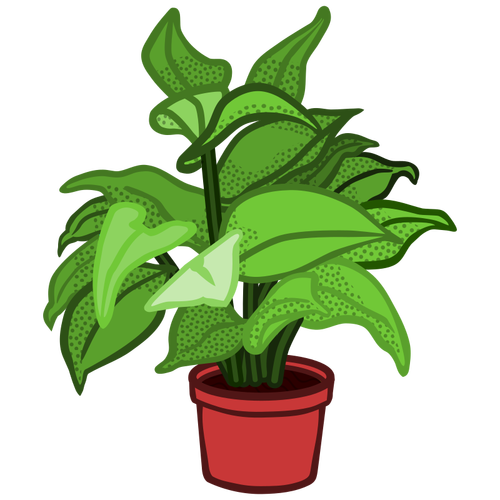 8.1.8
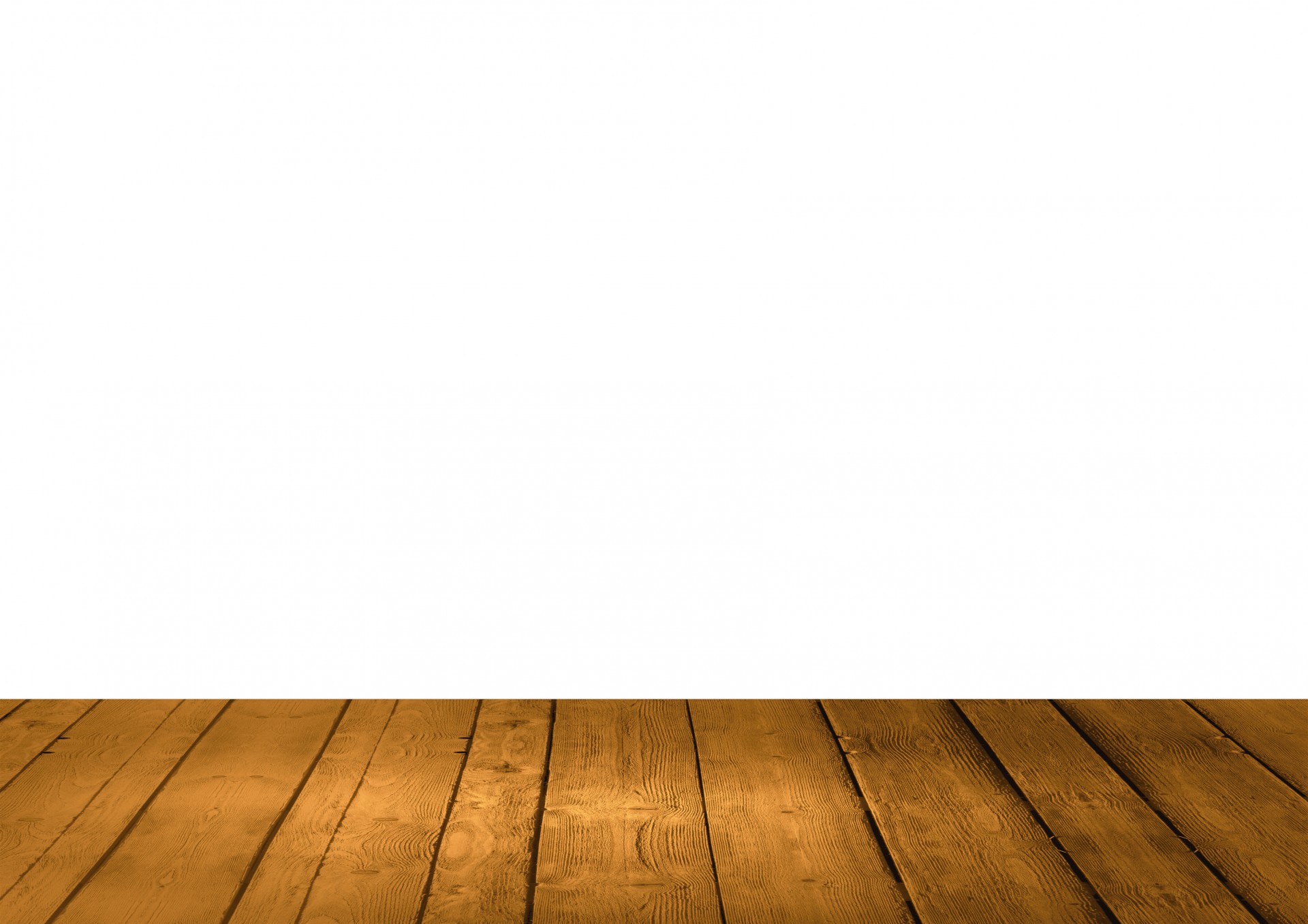 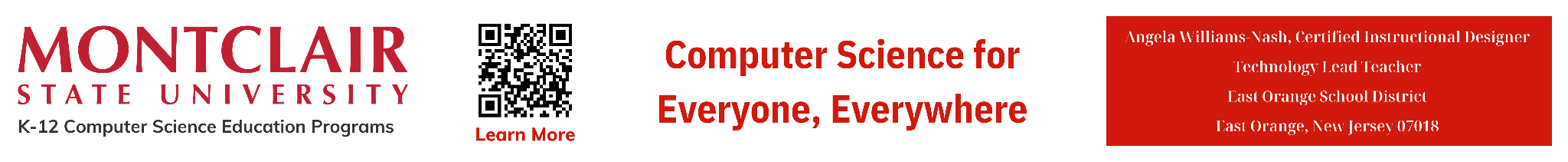 ‹#›
D
A
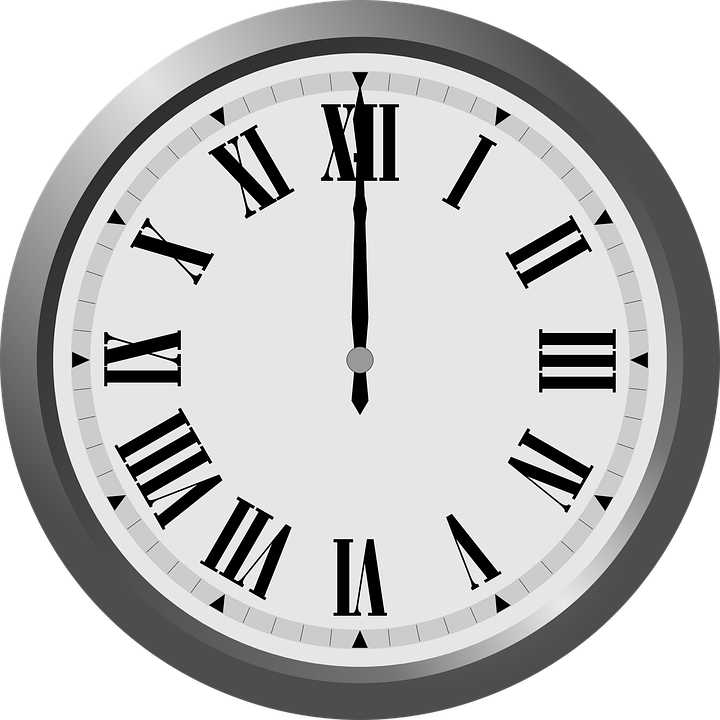 Spreadsheets
Collaboration
Many spreadsheet applications support collaboration features, allowing multiple users to work on the same spreadsheet simultaneously. Users can share, edit, and comment on spreadsheets in real-time, facilitating teamwork and communication.
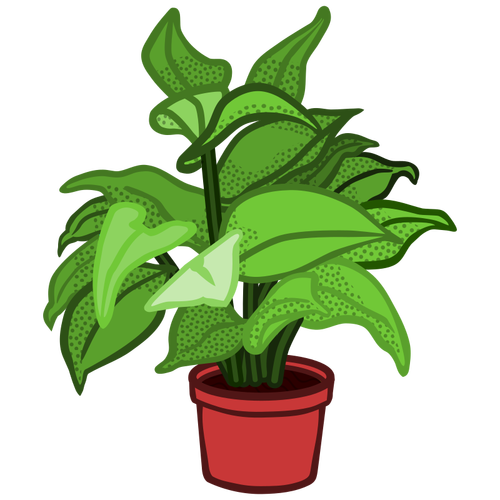 8.1.8
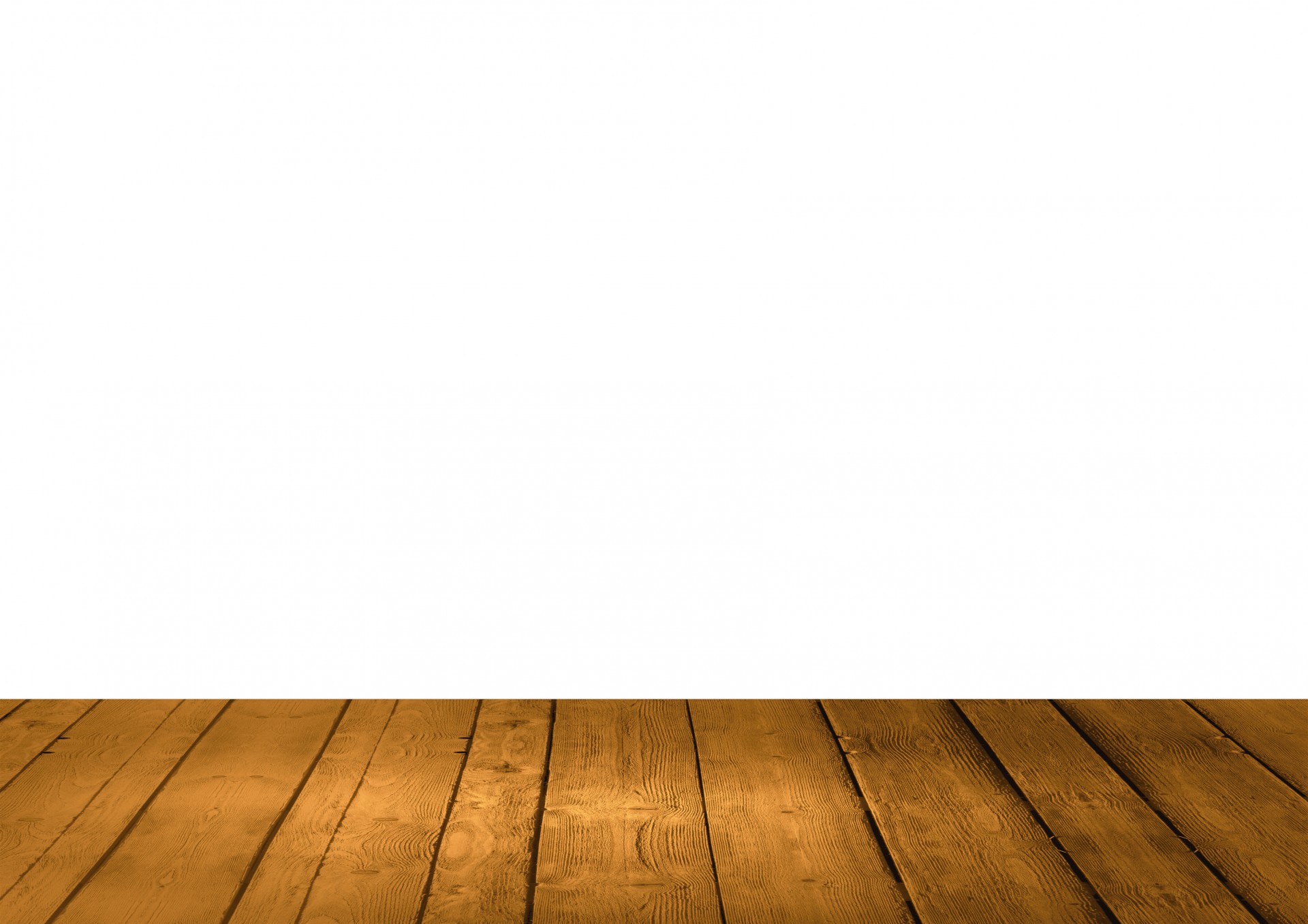 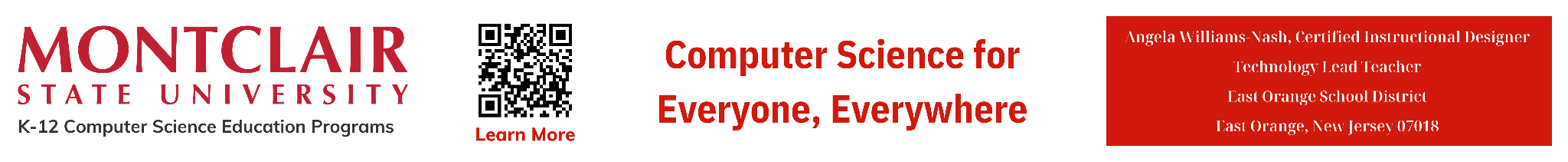 ‹#›
D
A
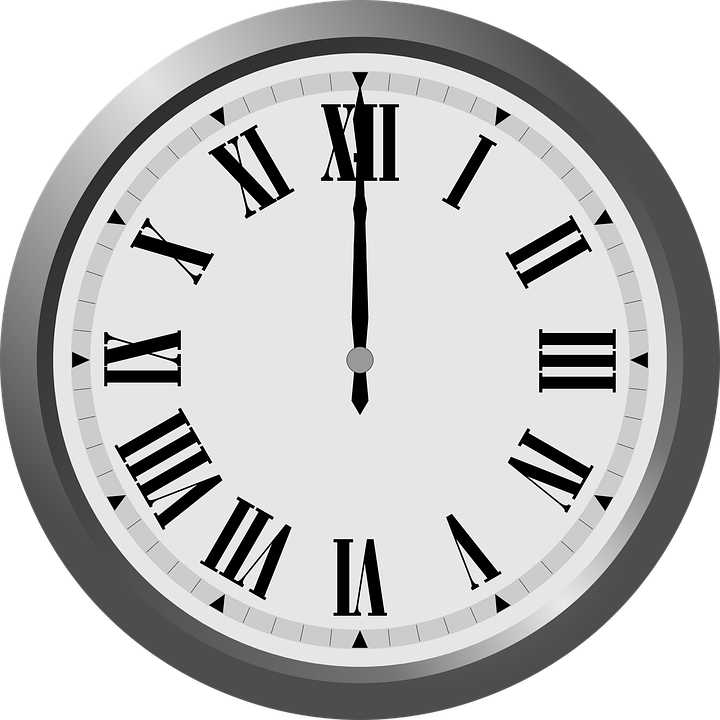 Spreadsheets
Data Displays
Spreadsheets can create visual representations of data through charts and graphs. This allows users to visualize trends, patterns, and relationships within the data more easily. Let’s look at visualizations!
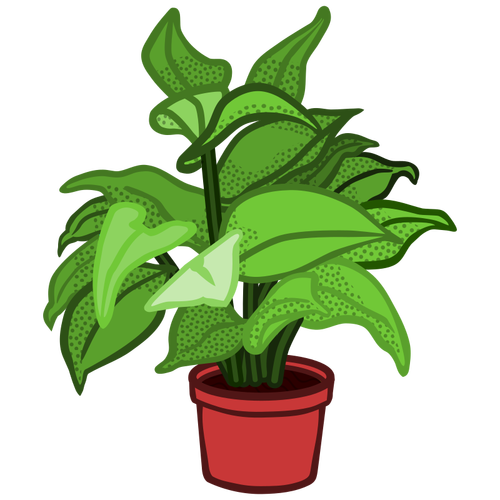 8.1.8
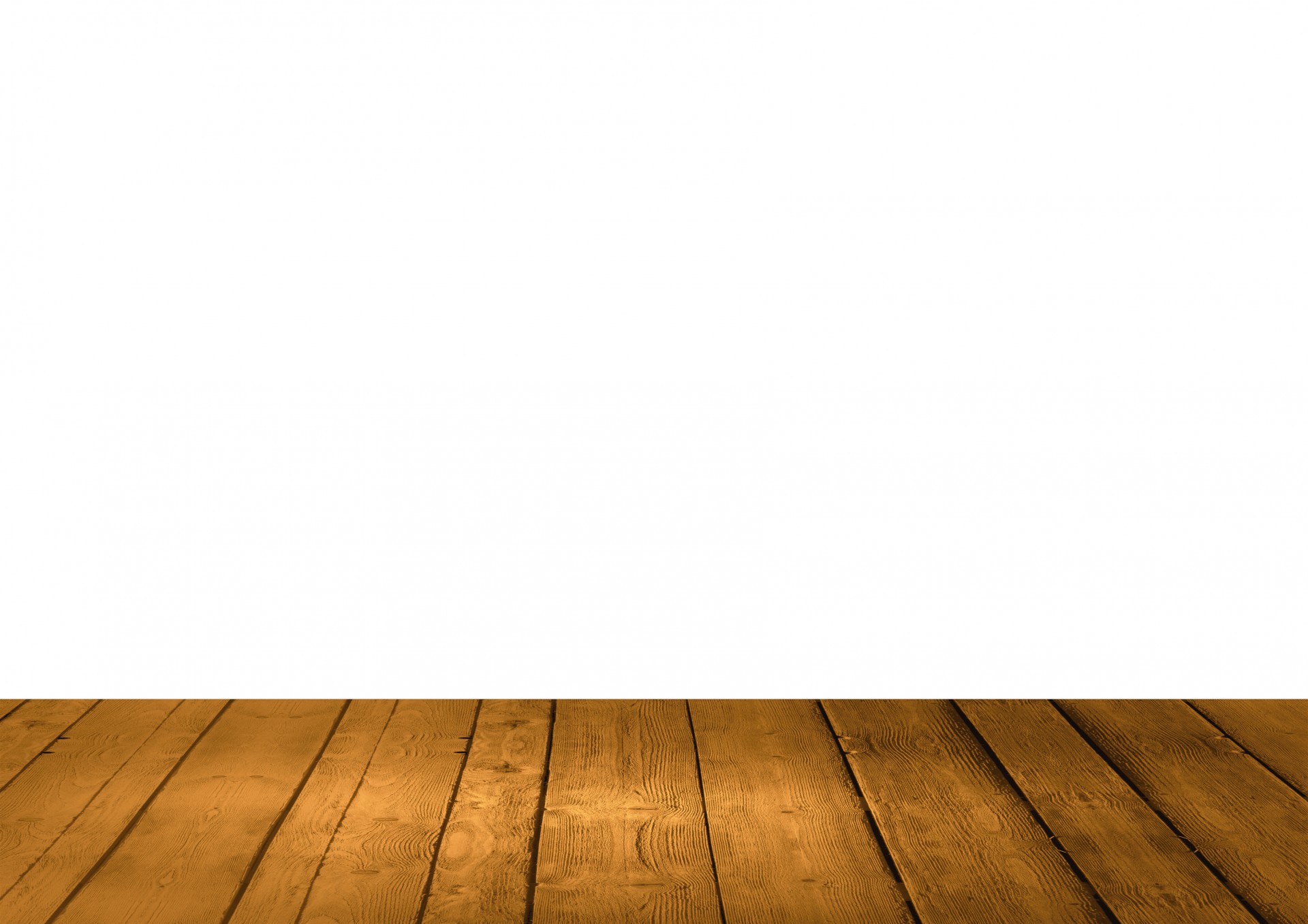 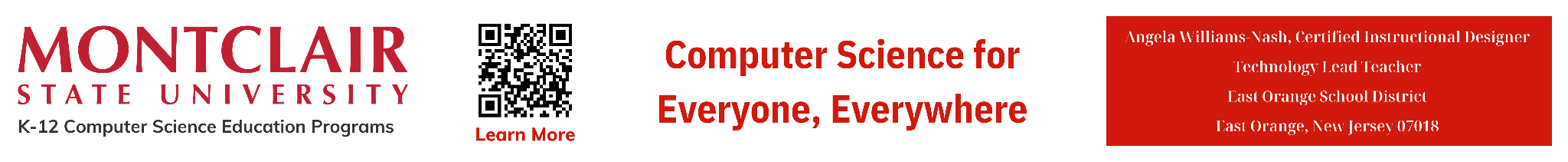 ‹#›
D
A
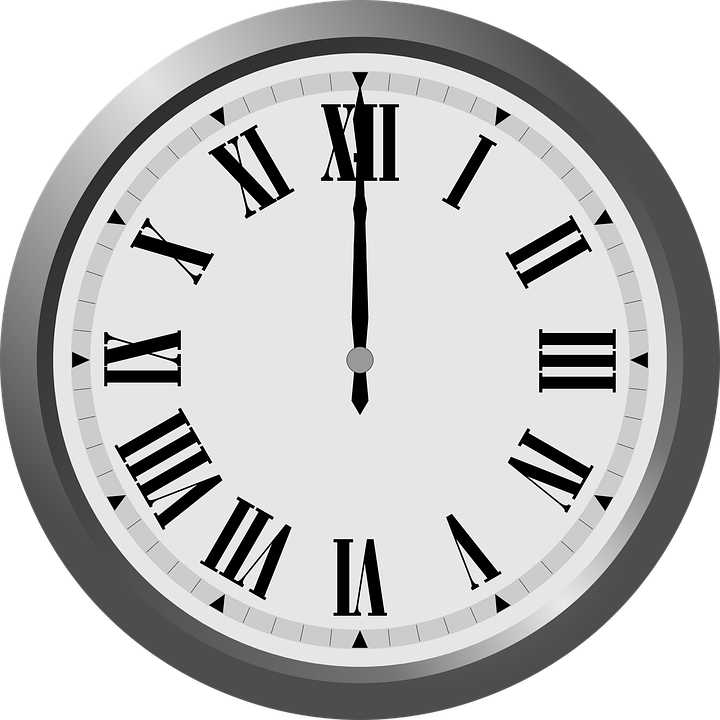 Spreadsheets
Each column is labeled with a capital letter. 
Every row is labeled with a number. 
Every page in a spreadsheet is called a sheet.
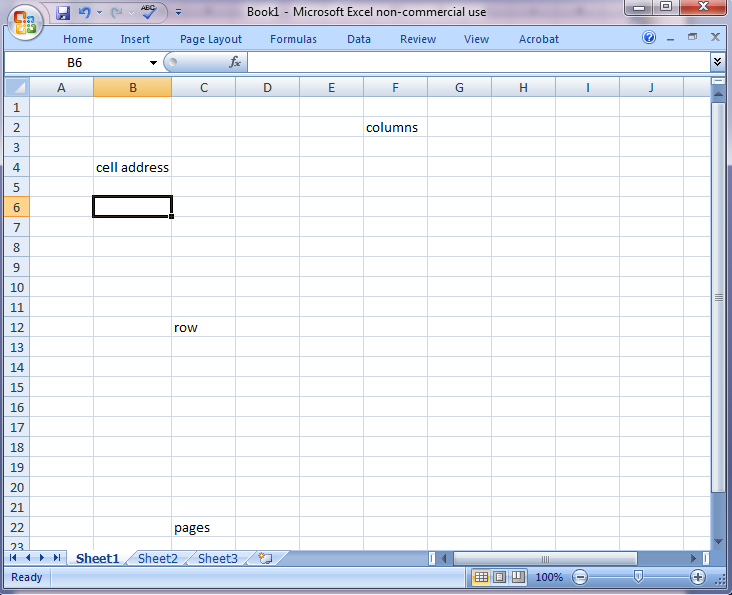 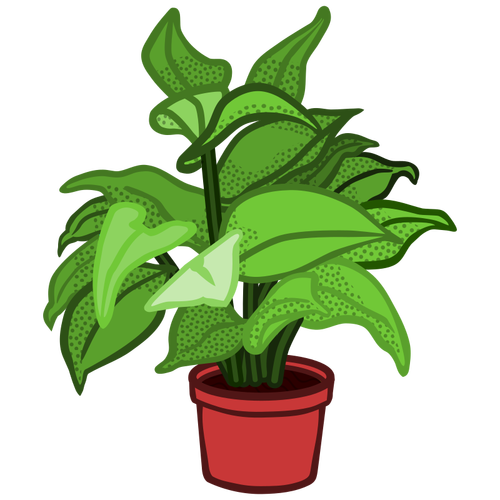 8.1.8
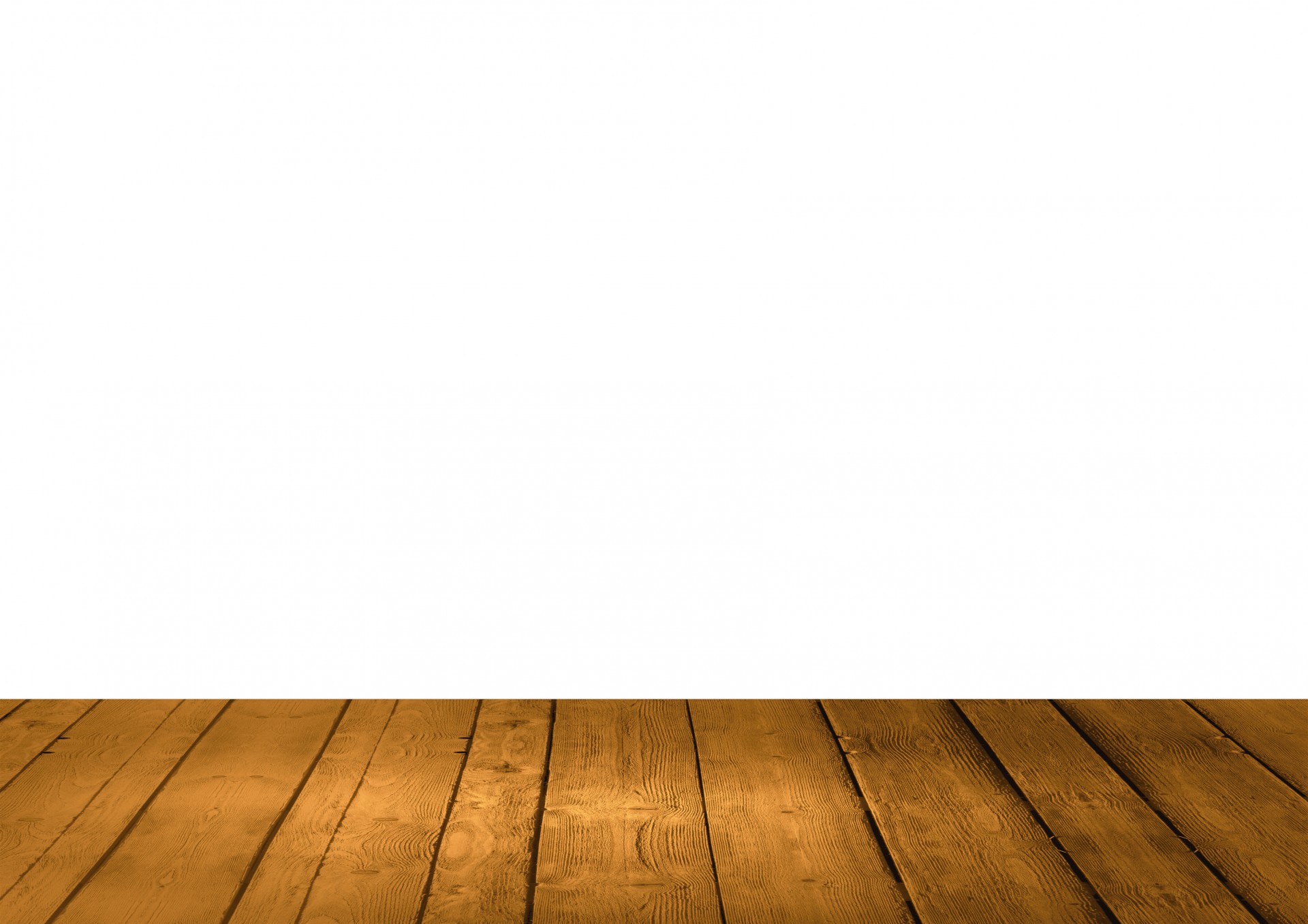 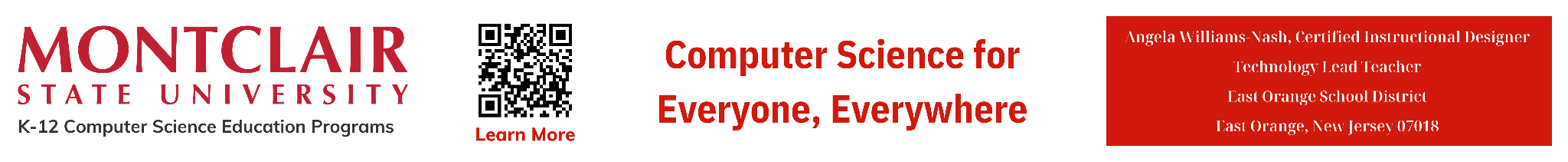 ‹#›
D
A
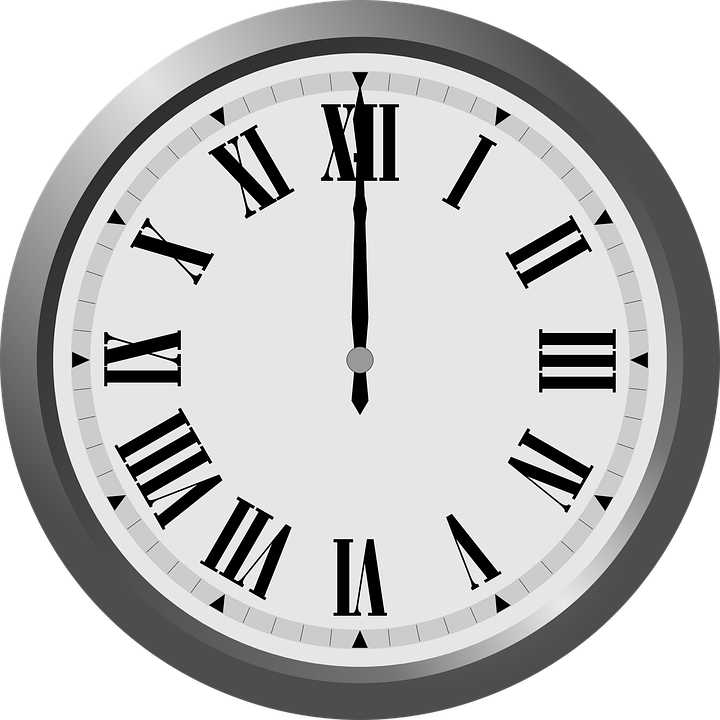 Spreadsheets
Spreadsheets arrange data in rows and columns. The intersection, where a column and row meet is called a cell. Each cell can contain text, numbers, formulas, or functions.
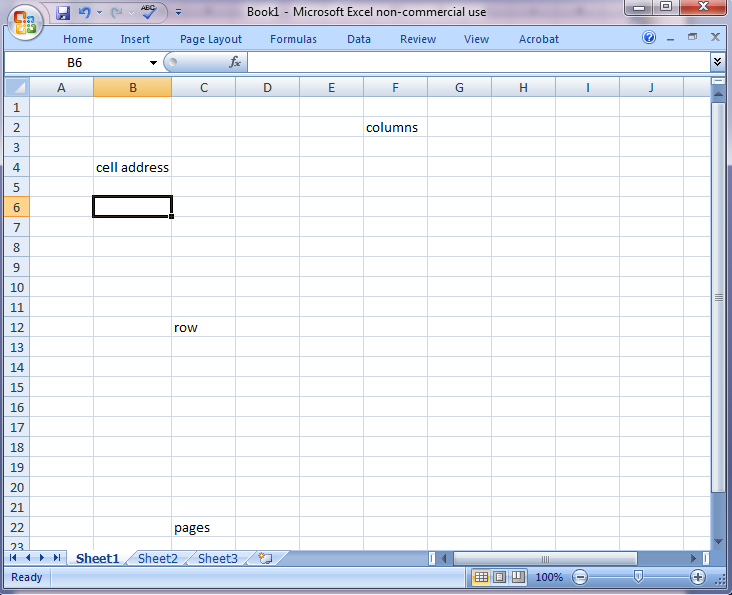 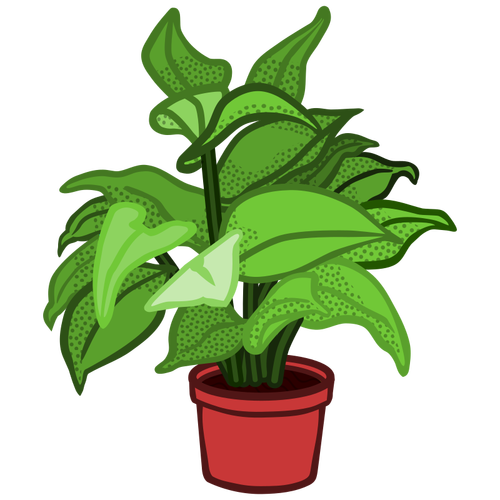 8.1.8
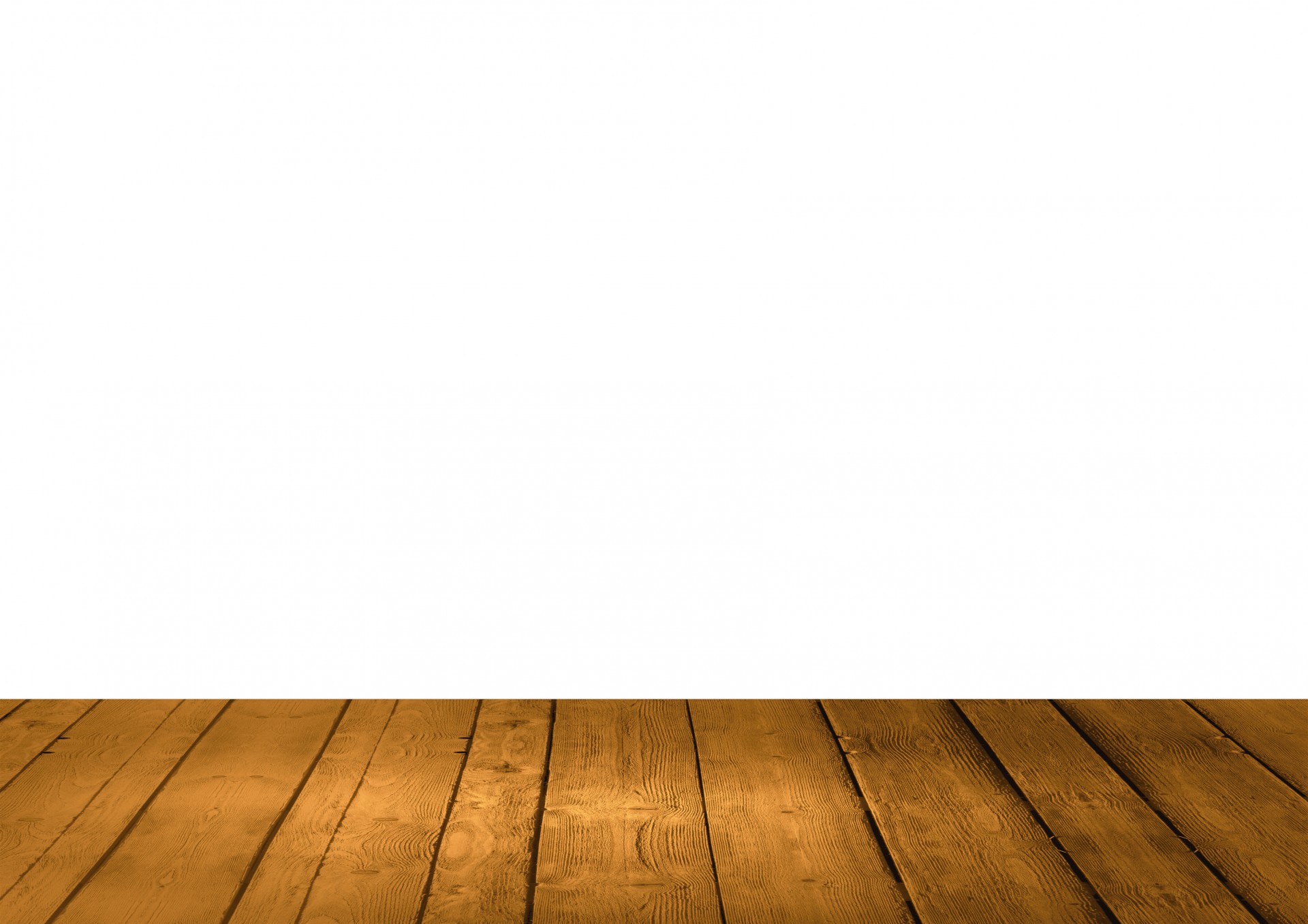 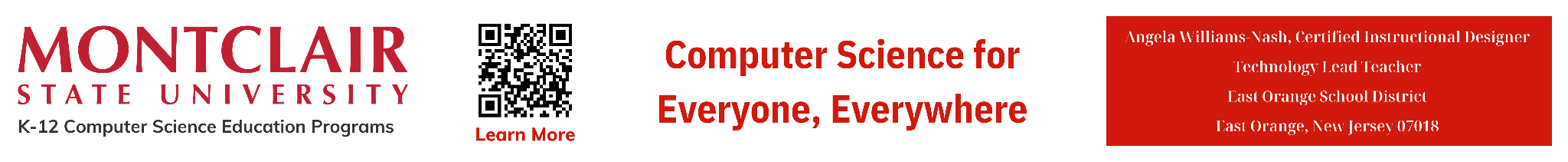 ‹#›
D
A
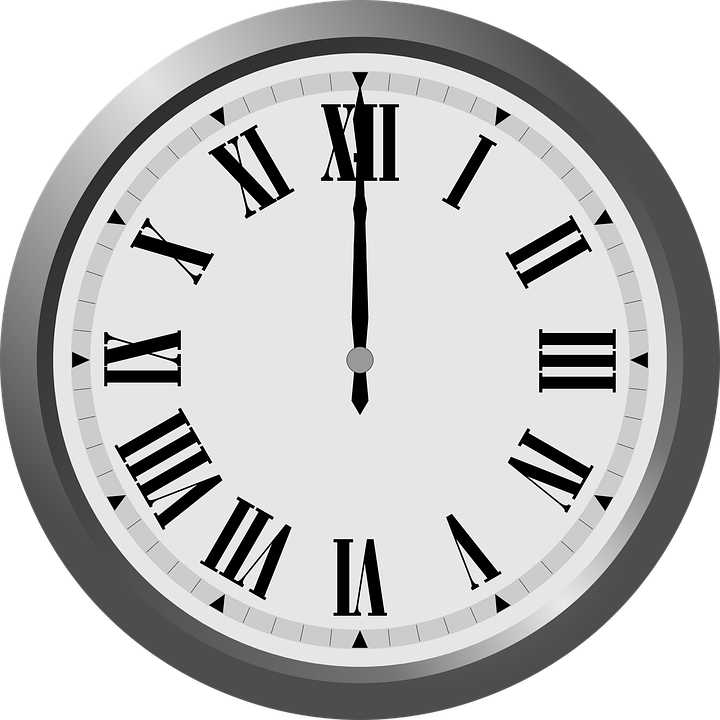 Spreadsheets
Each cell has a unique name which is its column heading  (capital letter) followed by the row heading (number). The circled cell is named B6.
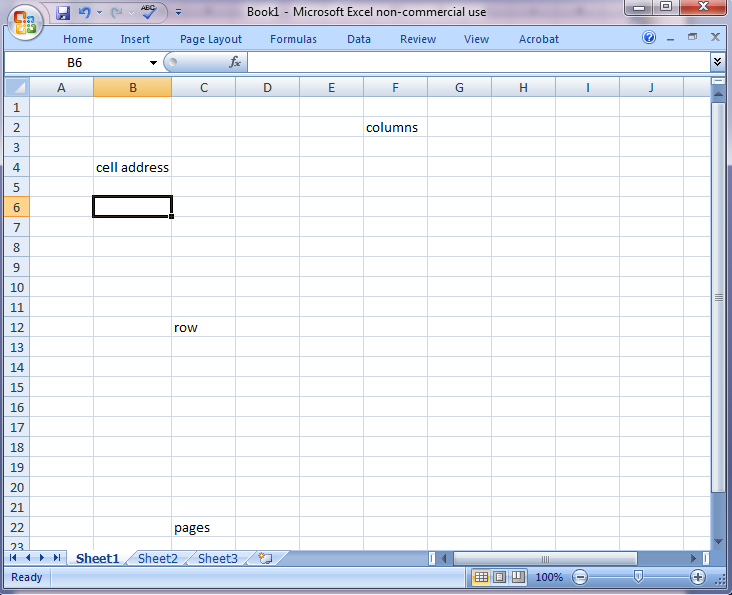 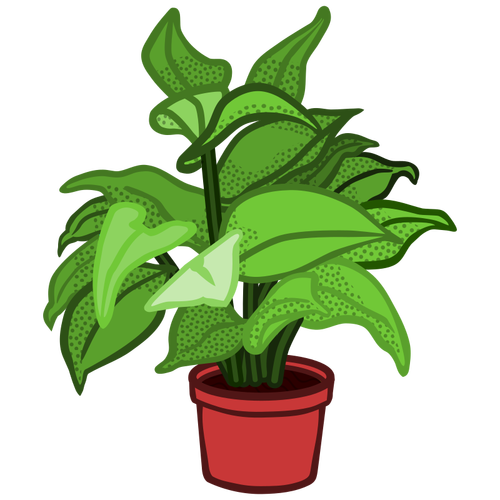 8.1.8
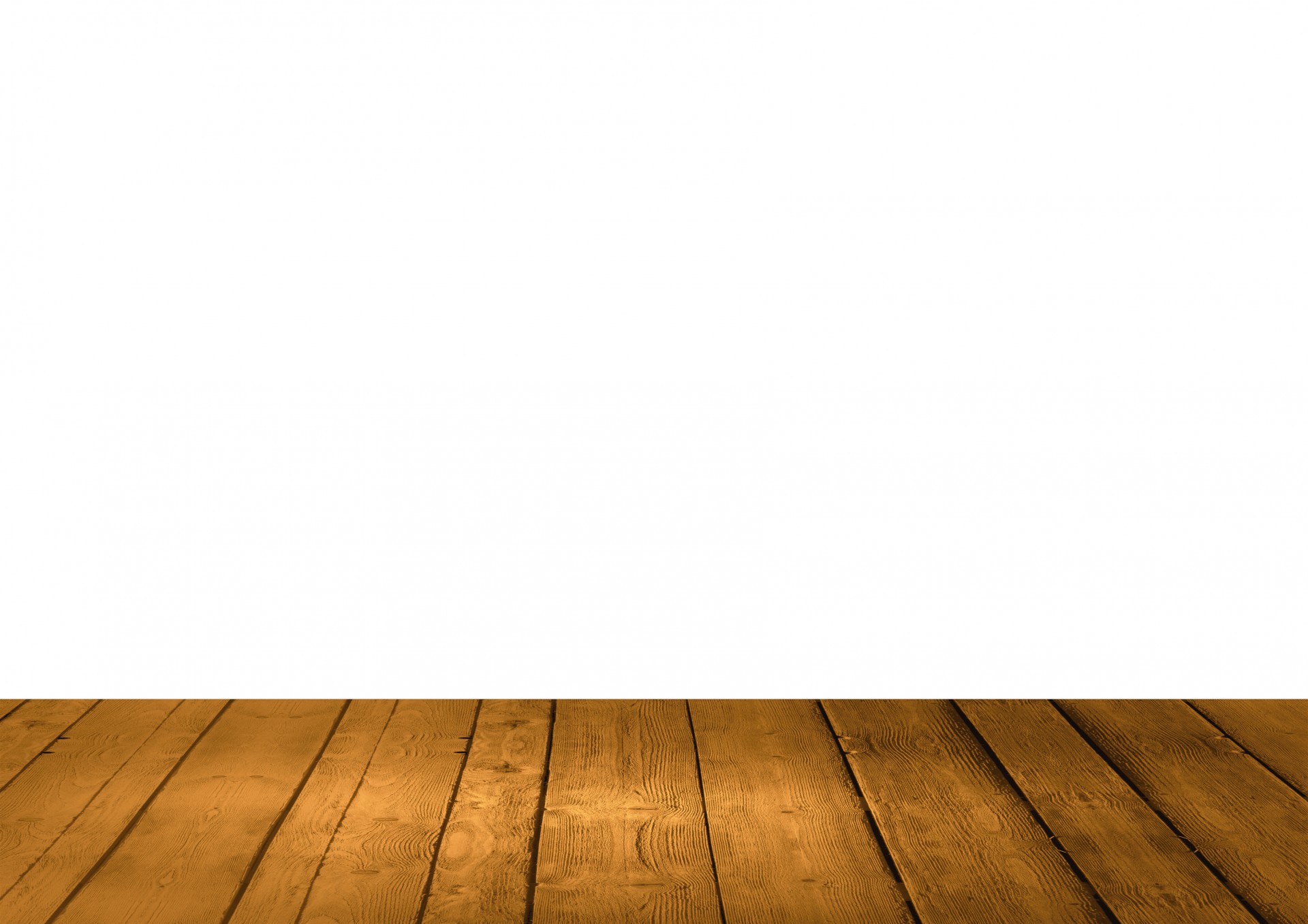 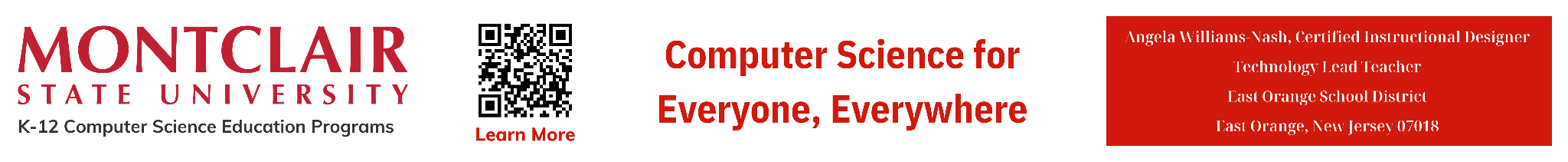 ‹#›
D
A
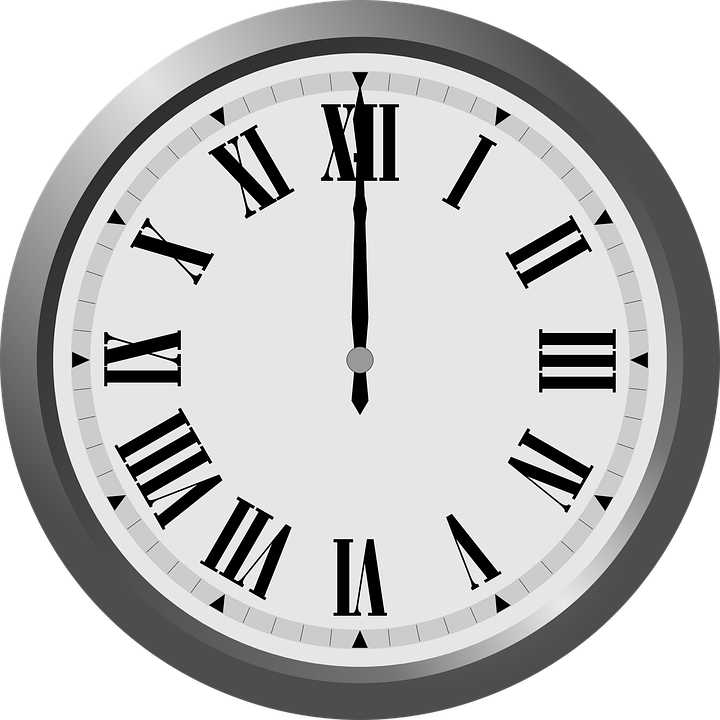 Spreadsheets
Here is a spreadsheet that contains data on student test scores. It is a tabular form.
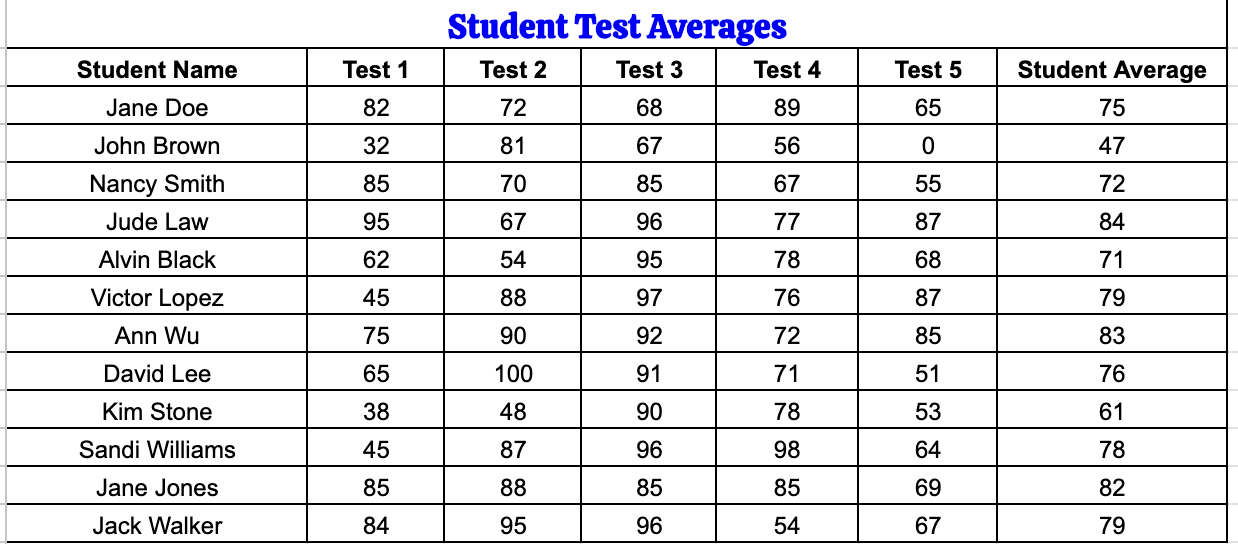 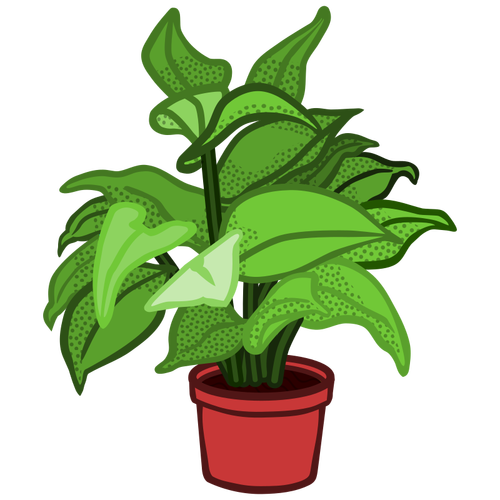 8.1.8
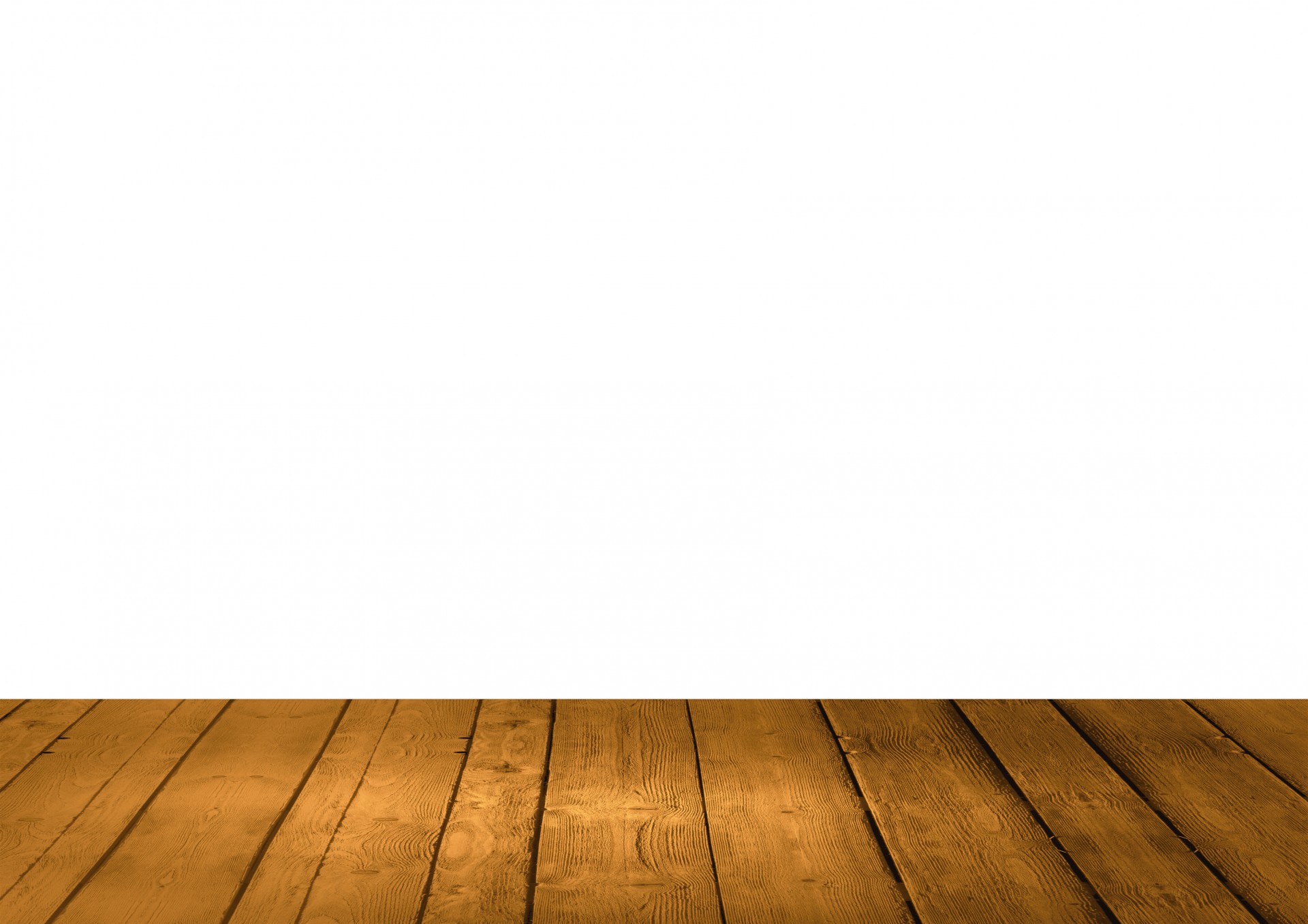 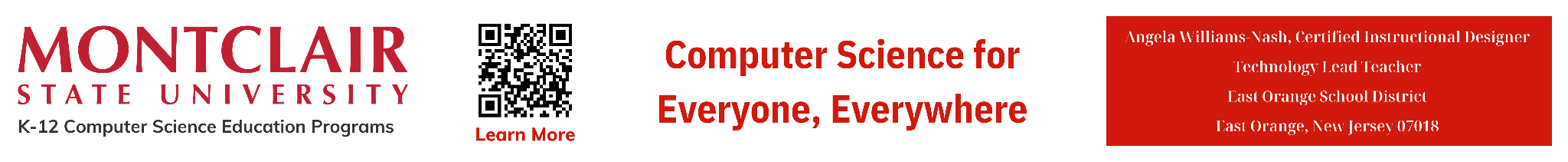 ‹#›
D
A
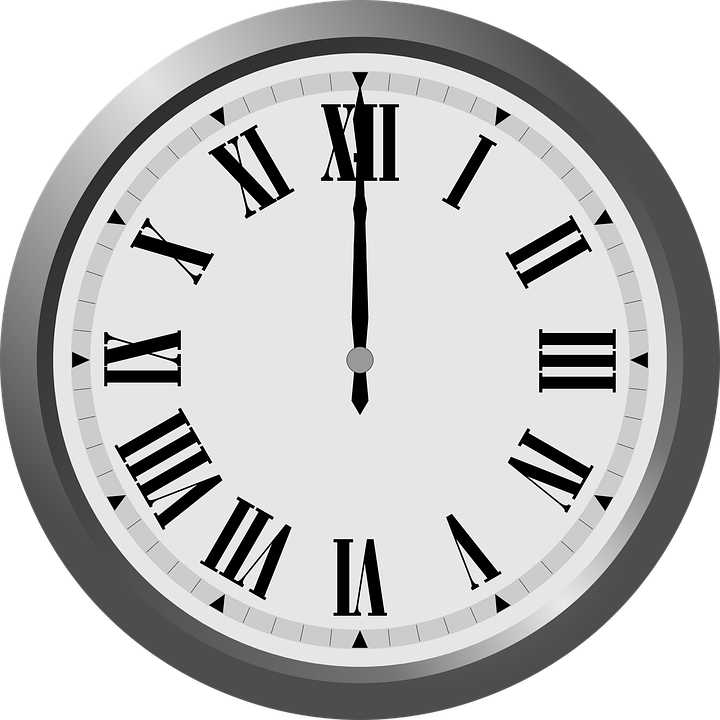 Spreadsheets
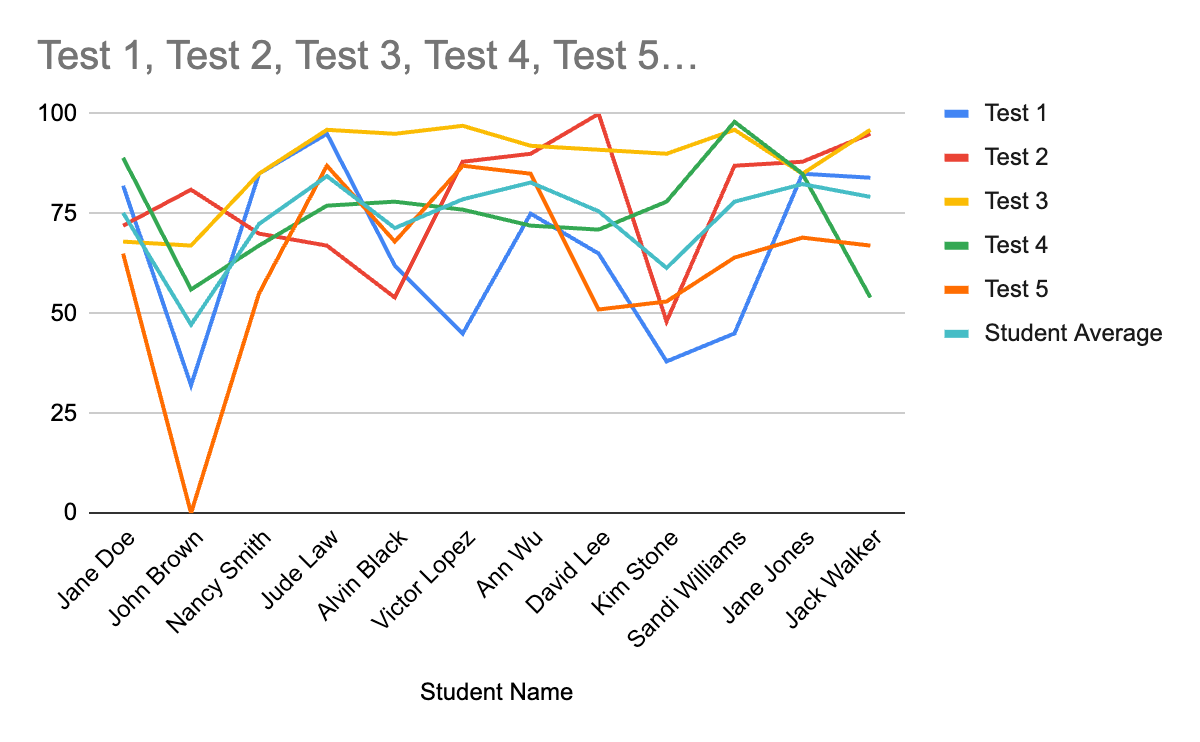 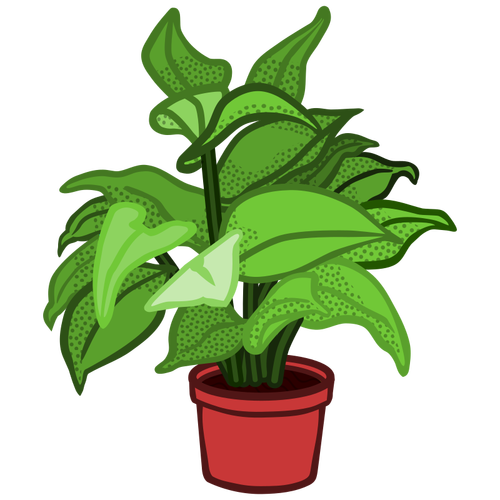 8.1.8
Here is the same data shown as a line chart.
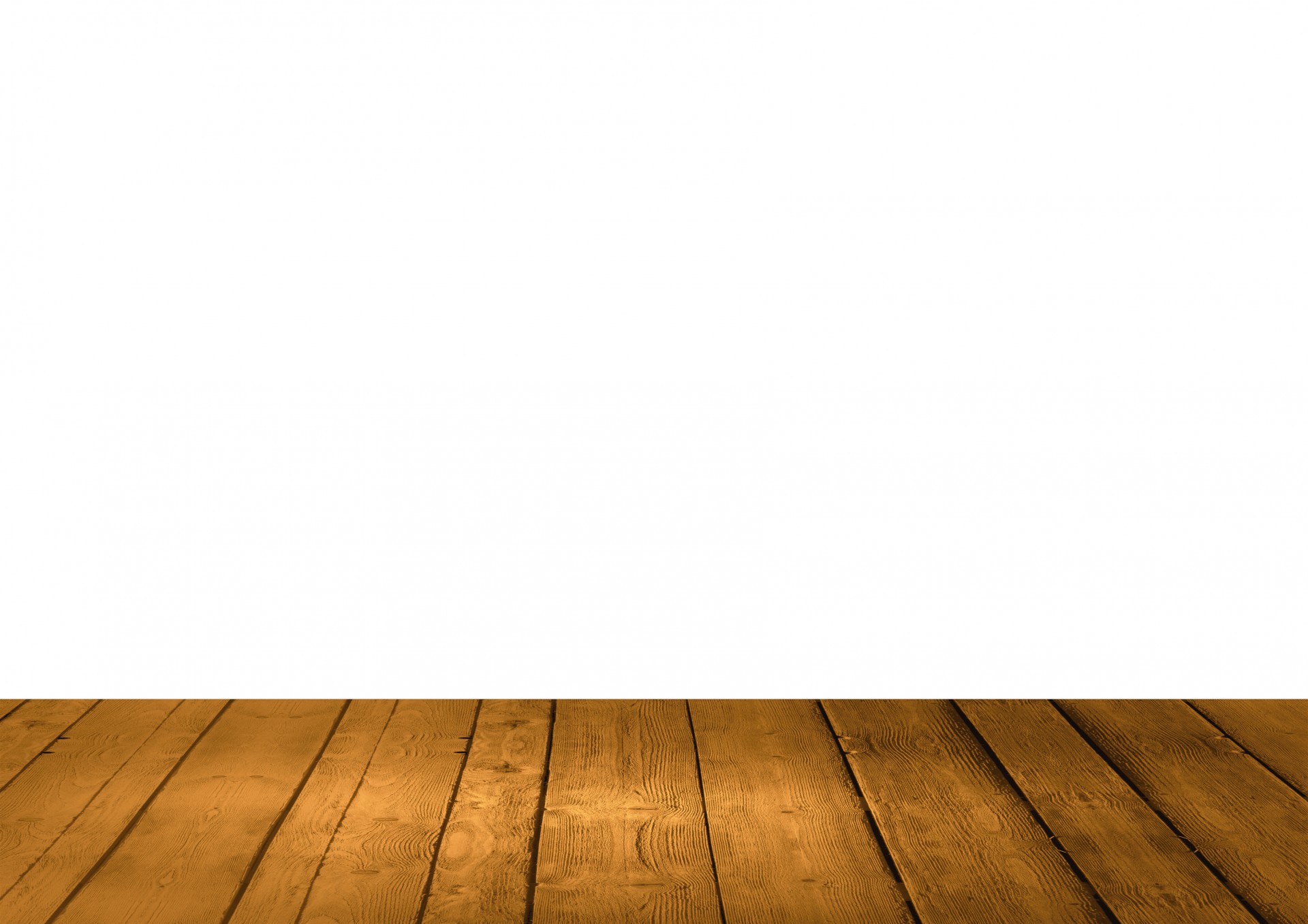 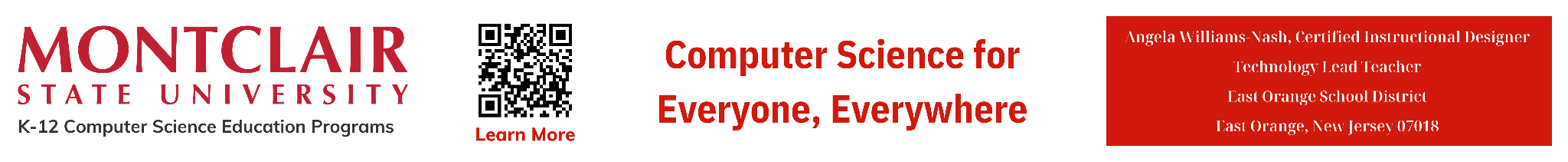 ‹#›
D
A
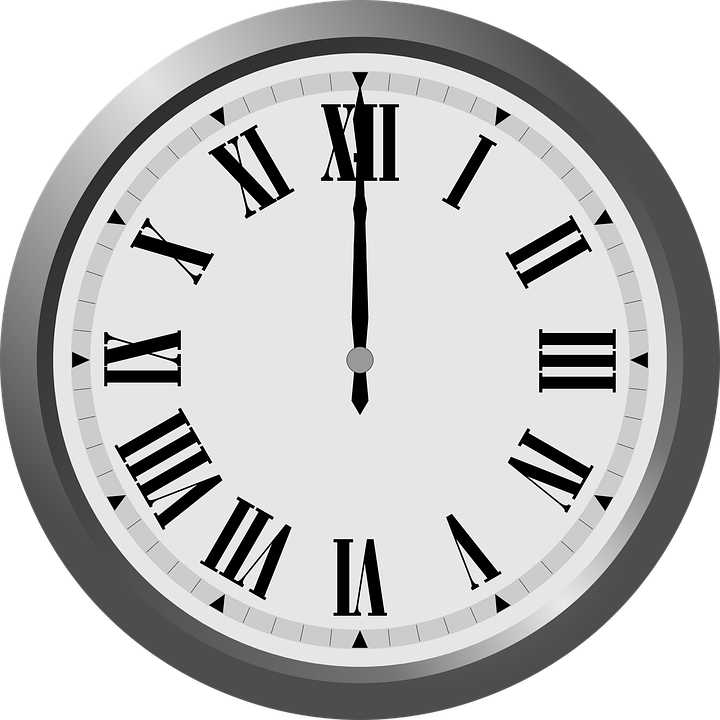 Spreadsheets
When examining line charts, look for the following line behaviors:
Increase is when the line goes up.
Decrease is when the line goes down.
Steady state is when the line stays the same.
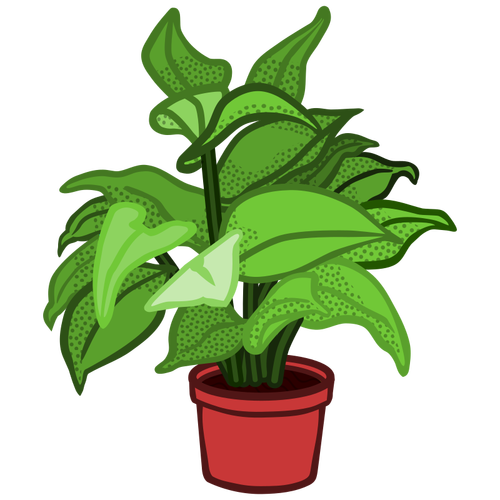 8.1.8
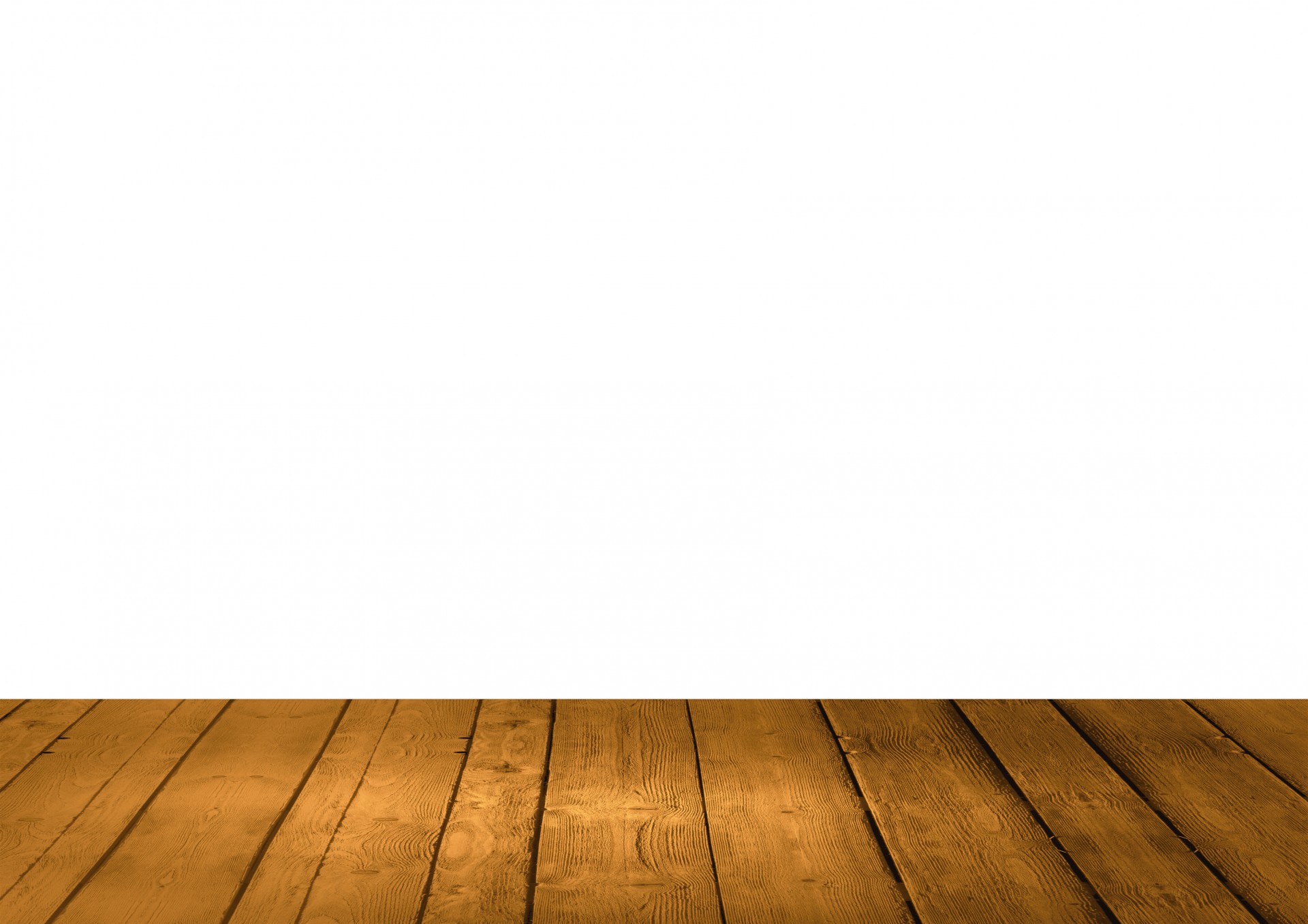 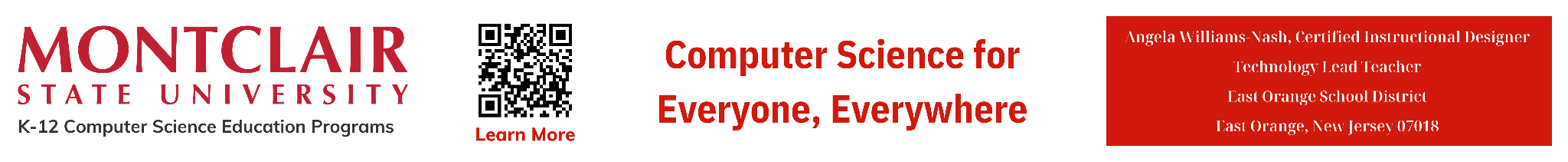 ‹#›
D
A
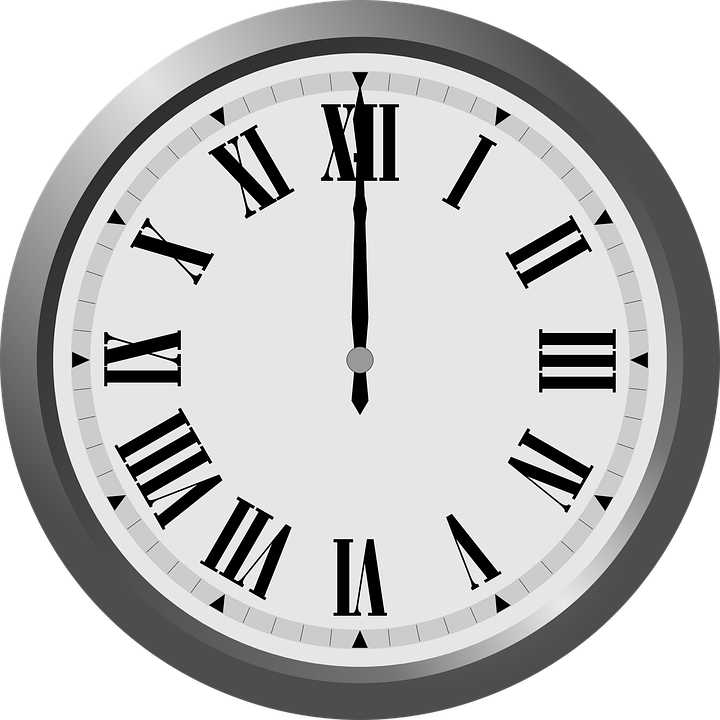 Spreadsheets
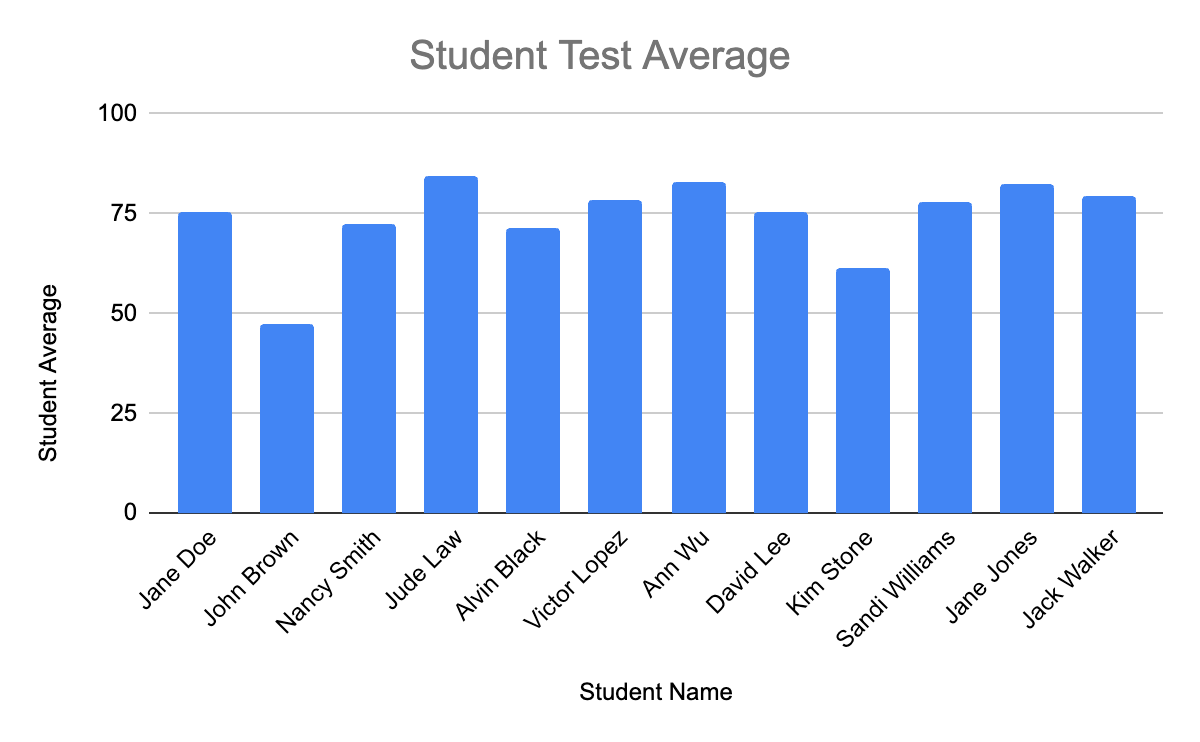 Here is the student average column shown as a bar chart.
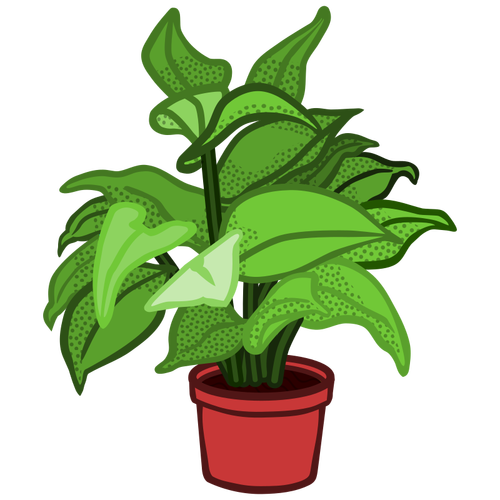 8.1.8
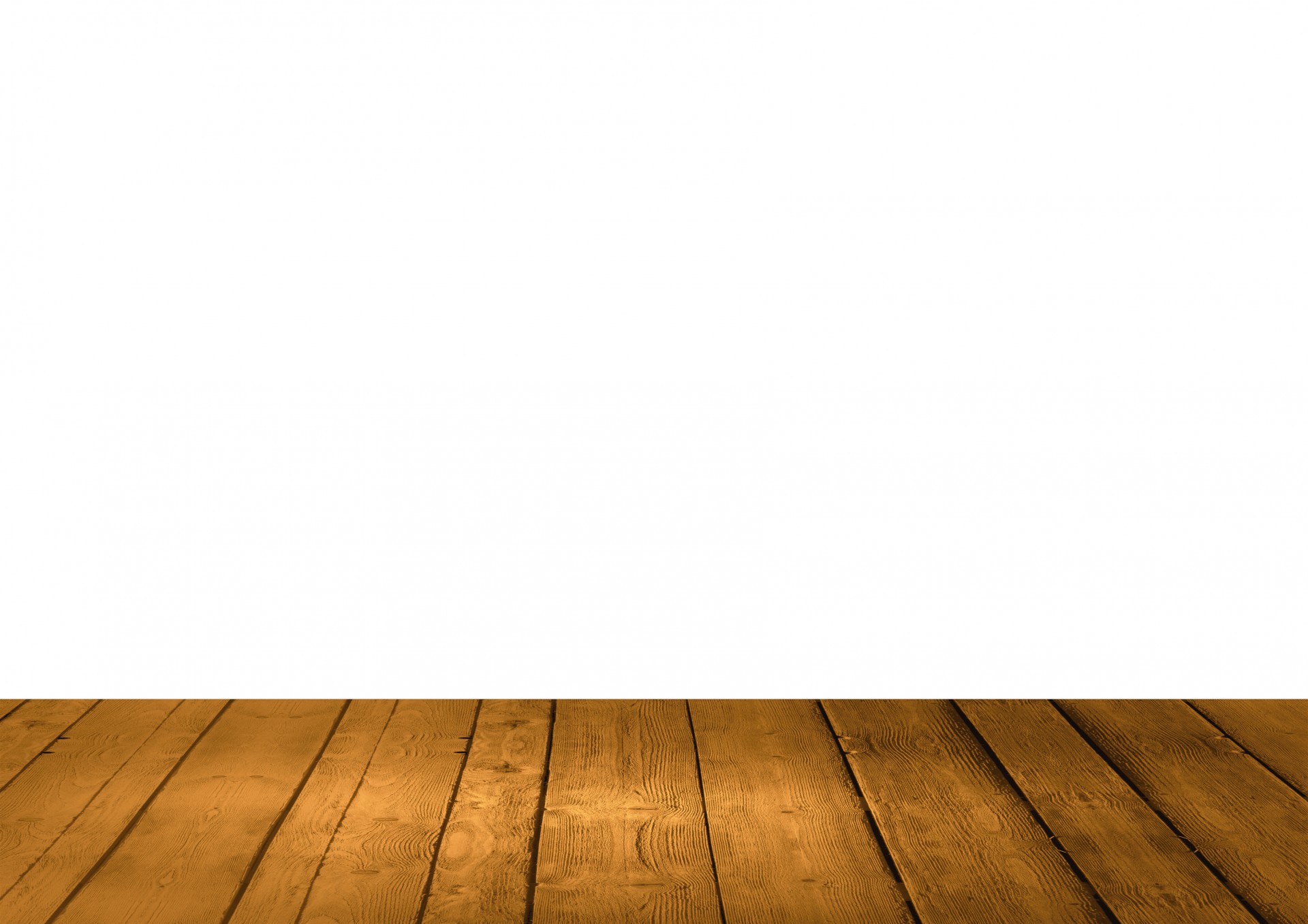 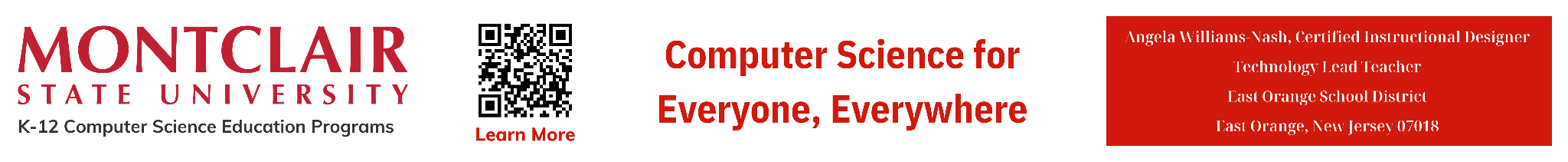 ‹#›
D
A
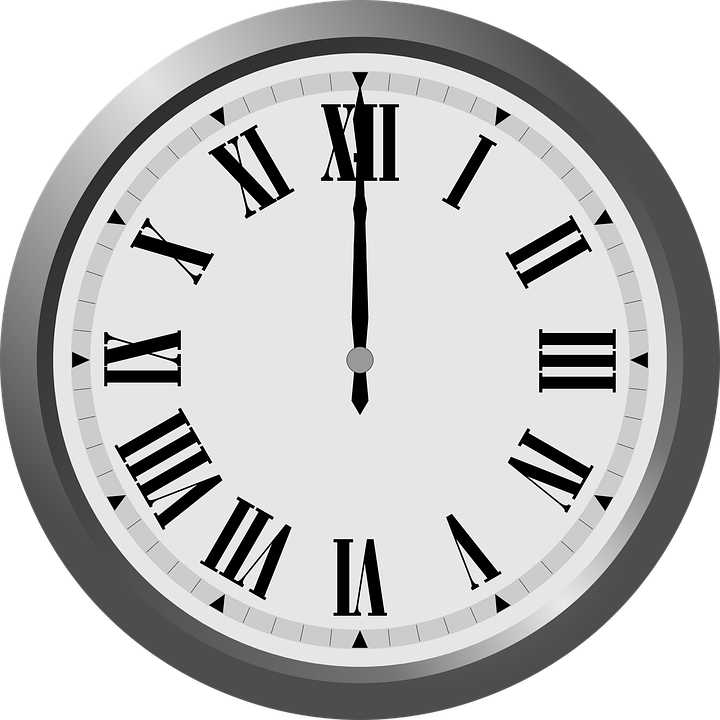 Spreadsheets
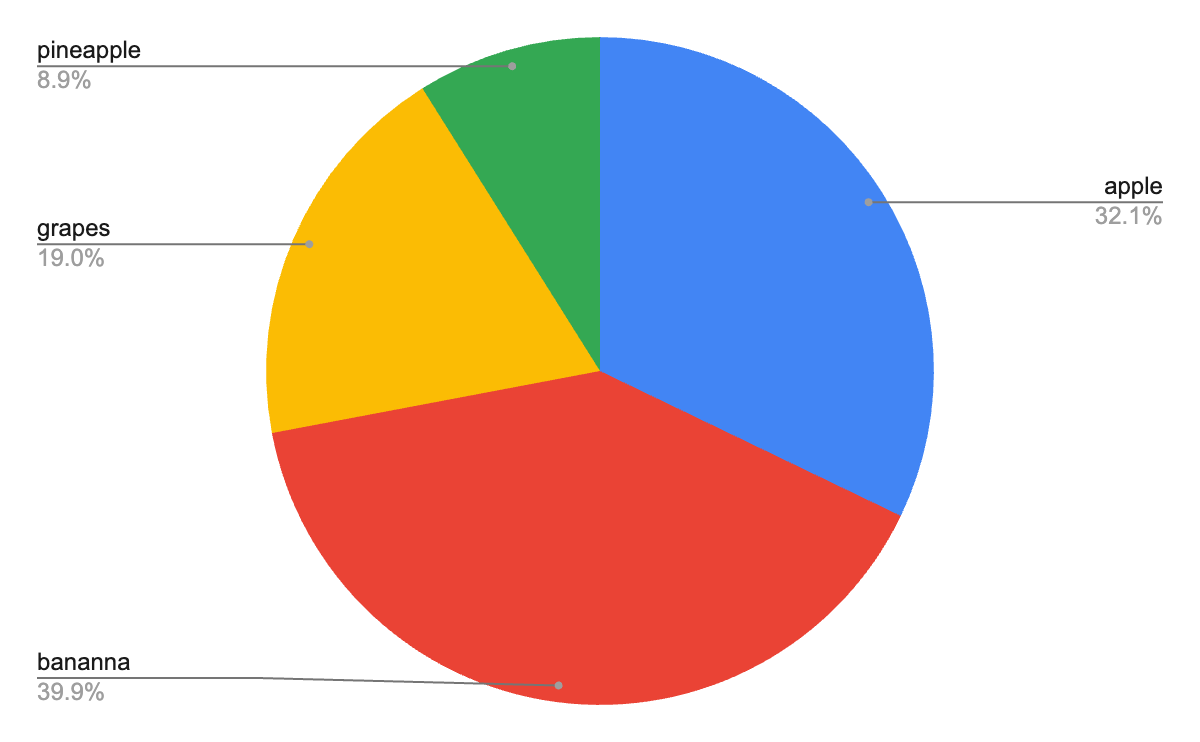 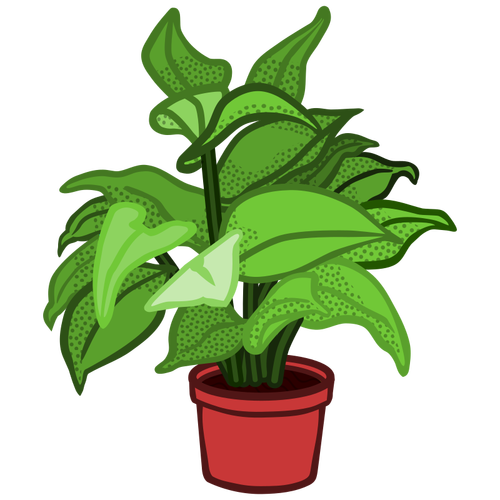 8.1.8
Here is survey data from the table shown as a pie chart.
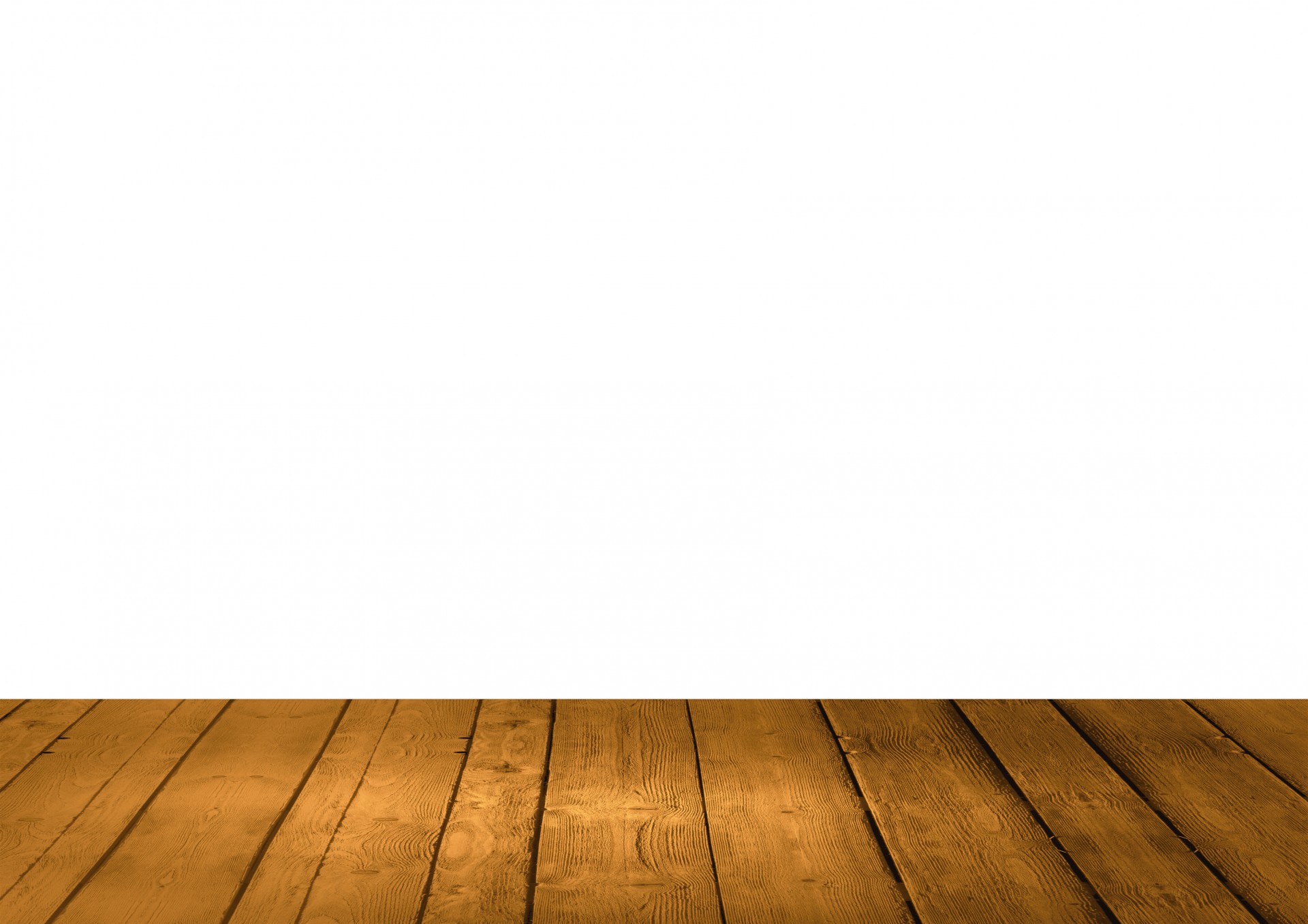 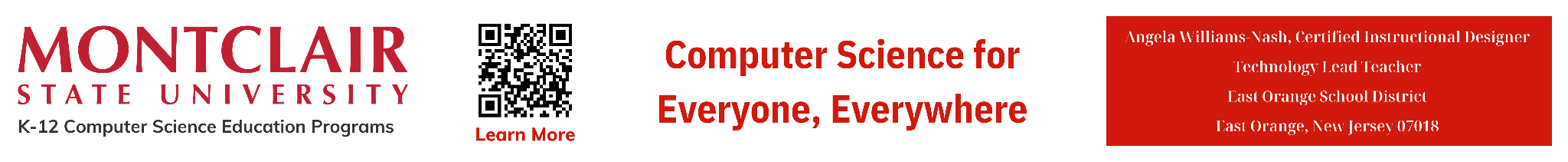 ‹#›
D
A
Spreadsheets Formulas
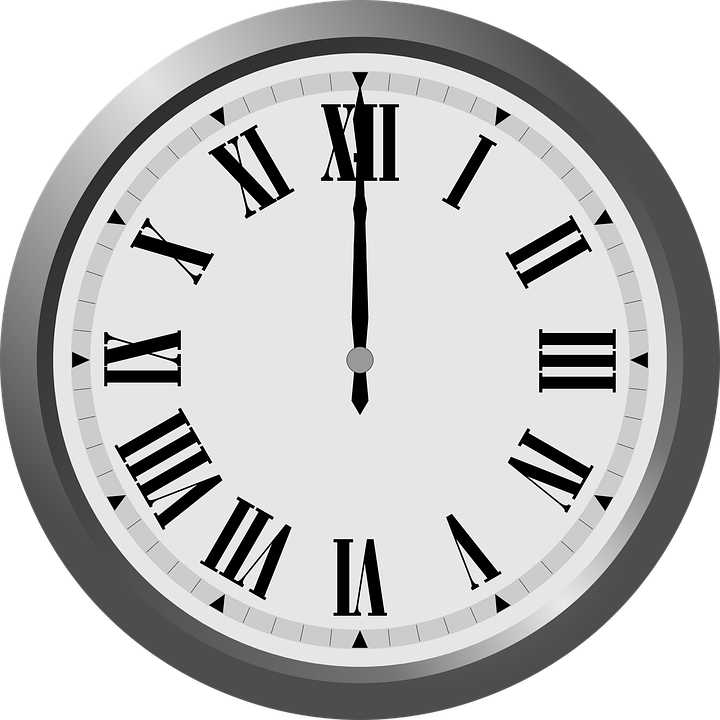 Spreadsheet programs include lots of math and analytical formulas and functions that are used to evaluate data to make predictions. Formulas and functions are categorized.
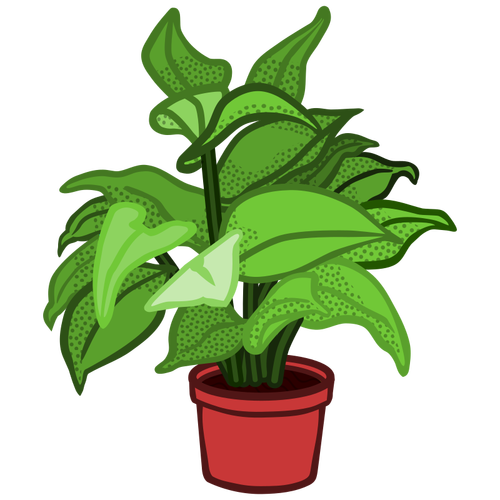 8.1.8
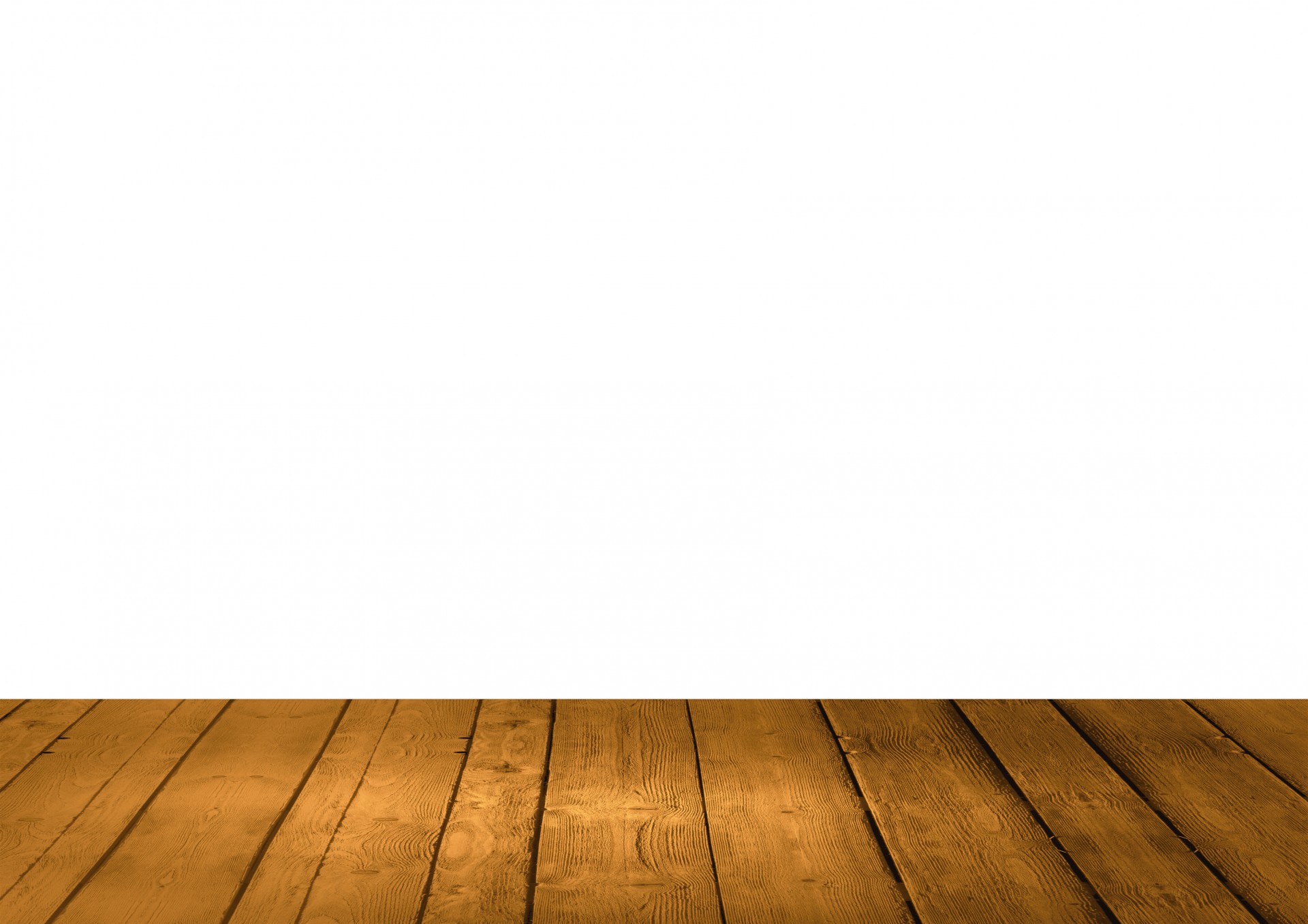 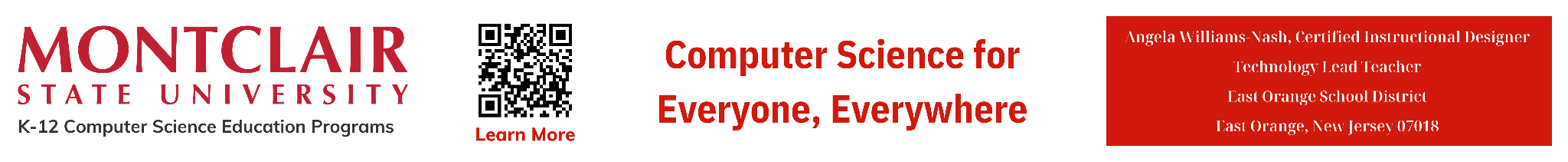 ‹#›
D
A
Spreadsheets Formulas
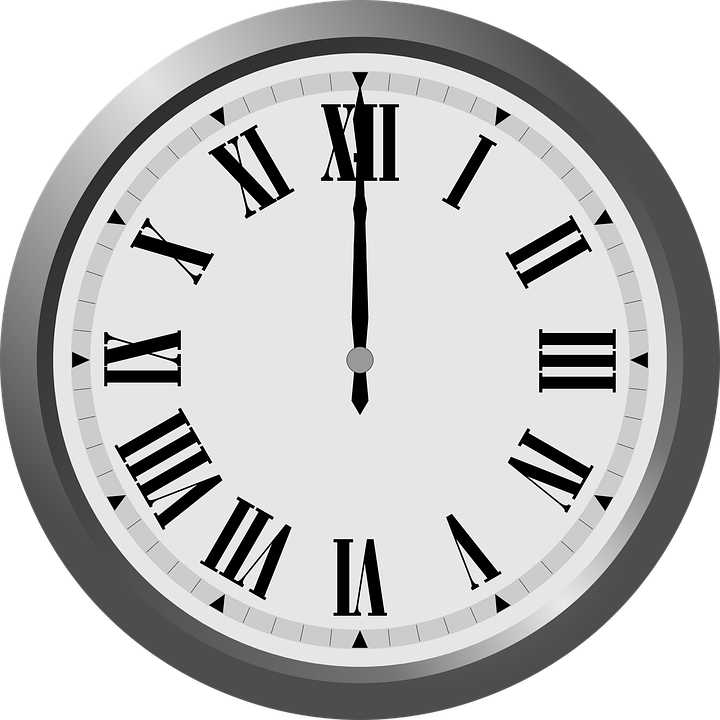 We will examine the following common formulas and functions:
Sum
Average
Maximum
Minimum
Mode
Count
If
Forecast
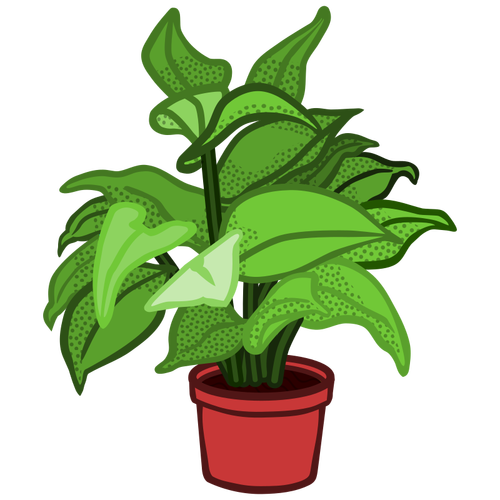 8.1.8
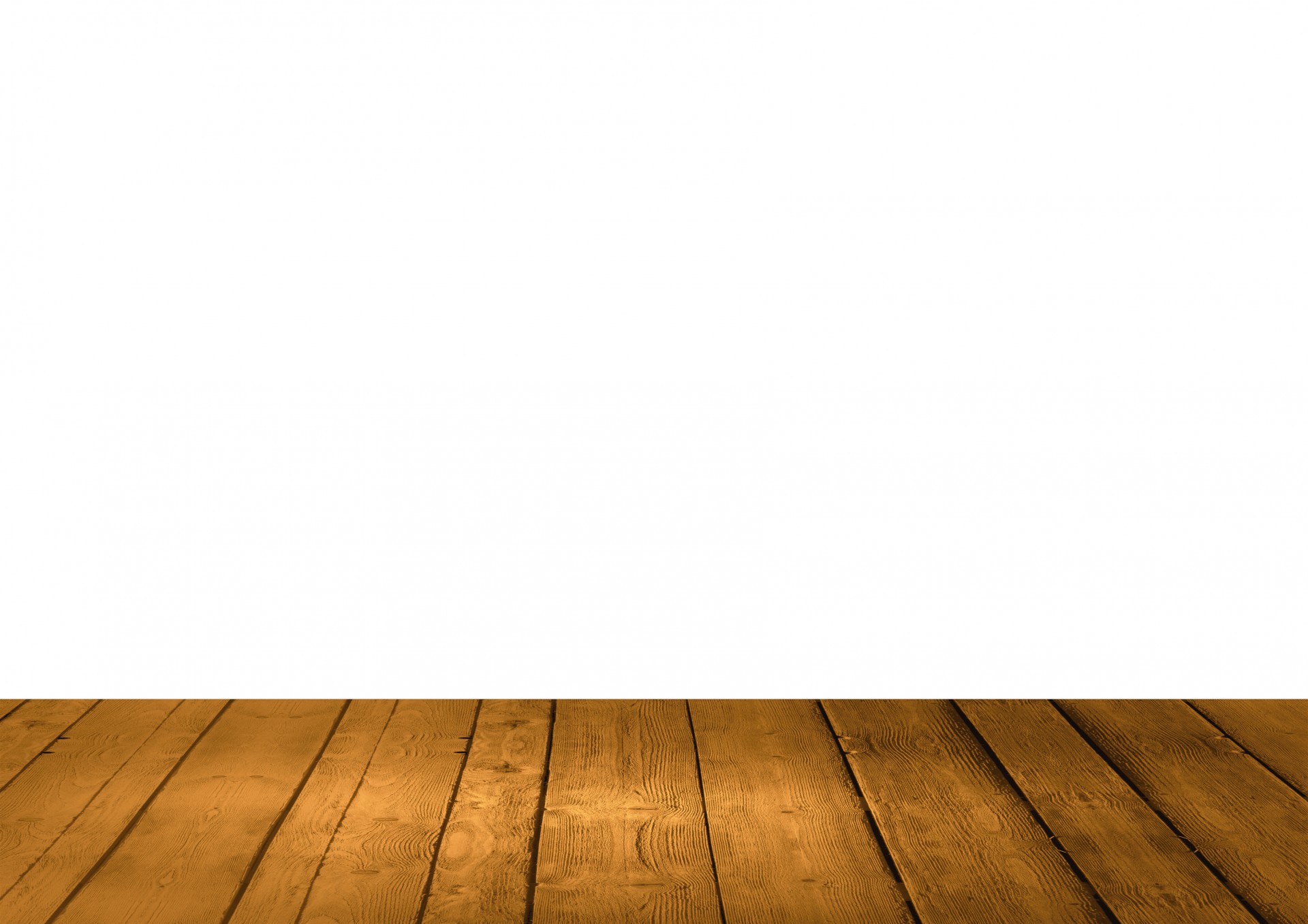 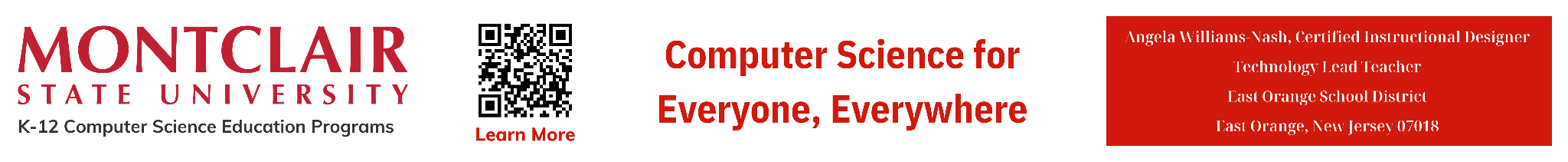 ‹#›
D
A
Spreadsheets Formulas
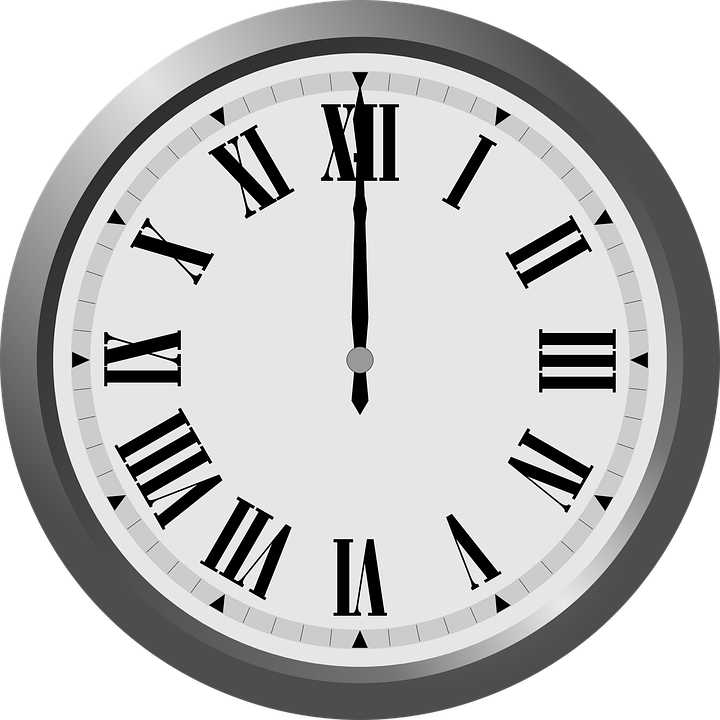 SUM
The SUM formula adds up the values in a range of cells. We use the word SUM not add! It's often used to calculate totals, subtotals, or to simply add up a list of numbers.
   Example:=SUM(A1:A10)

This formula adds up the values in cells A1 through A10.
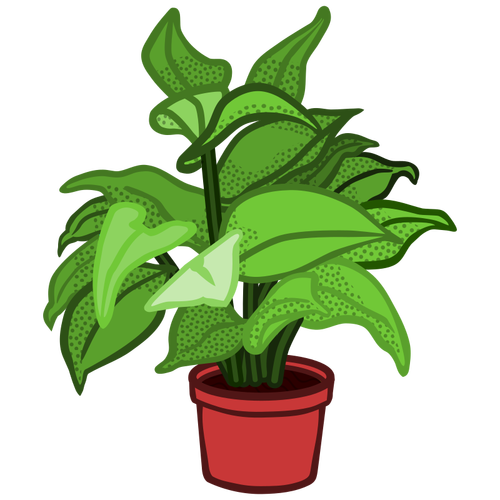 8.1.8
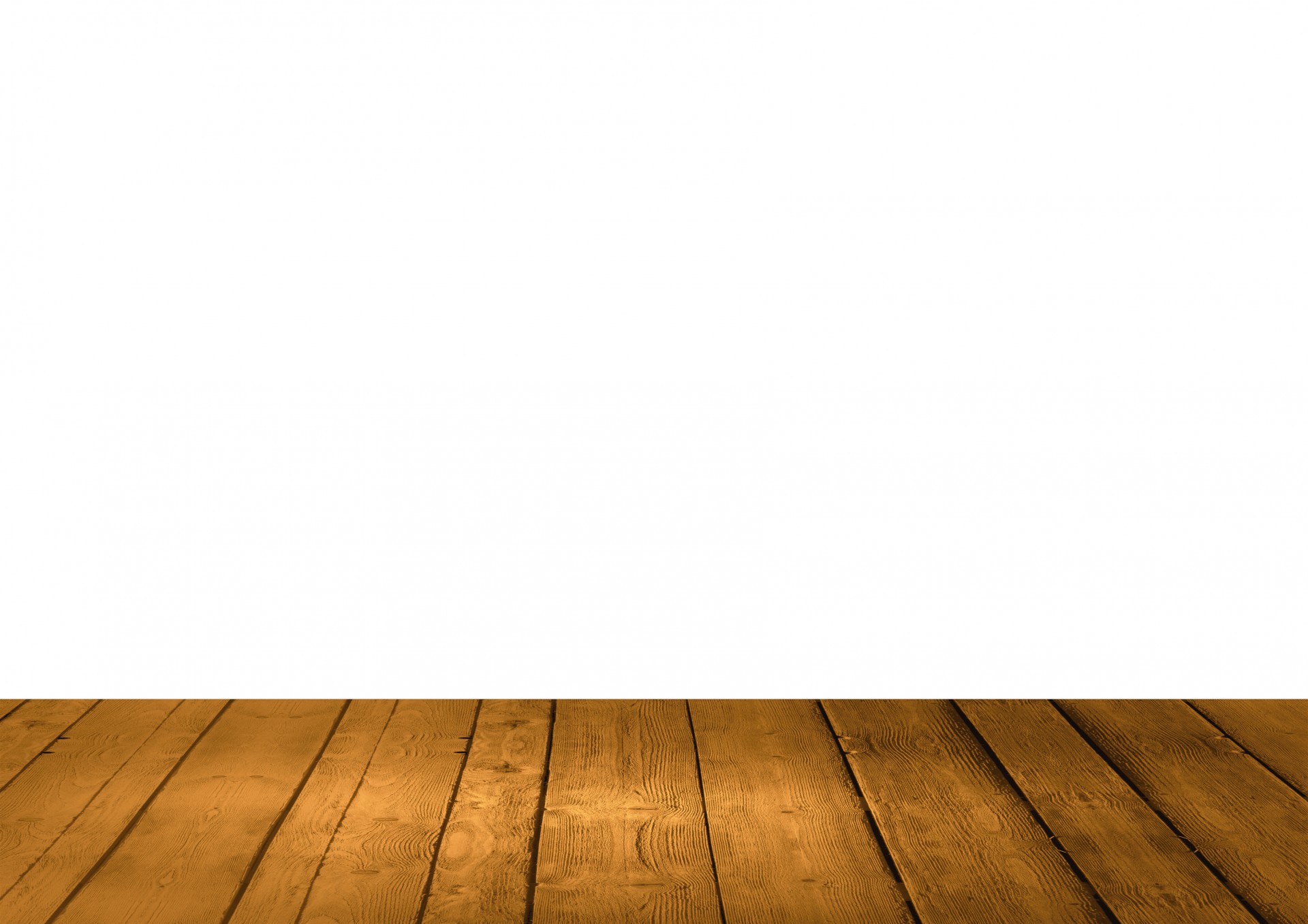 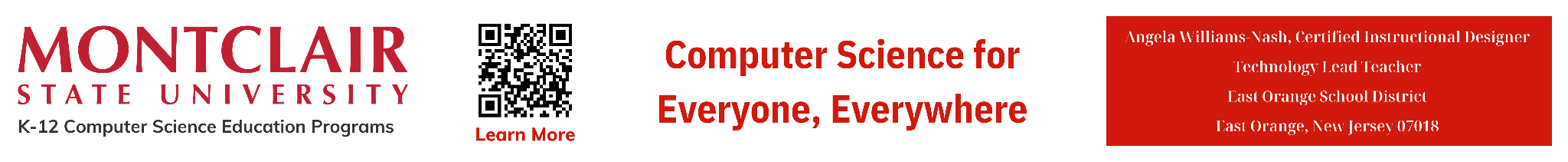 ‹#›
D
A
Spreadsheets Formulas
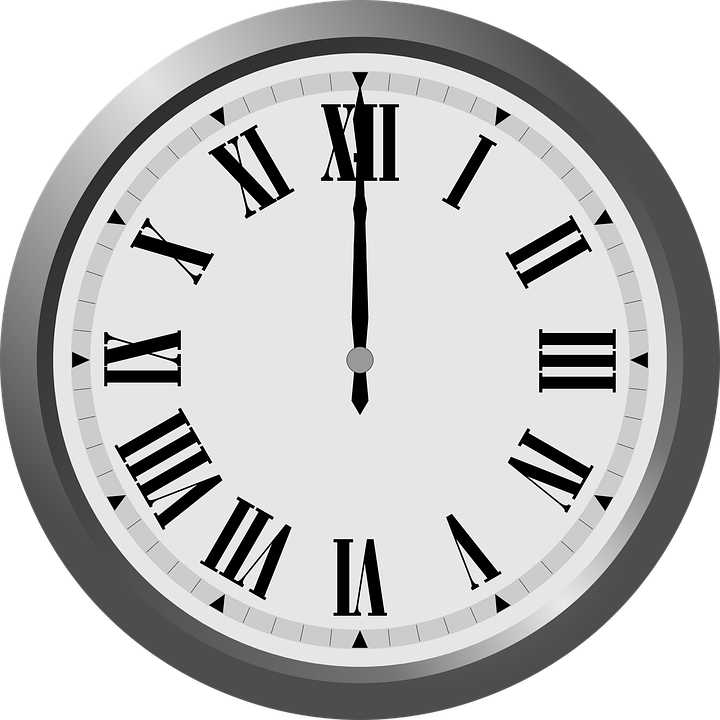 AVERAGE
The AVERAGE formula calculates the arithmetic mean of a range of cells, providing the average value of the selected data points.
 Example: =AVERAGE(B1:B10)
This formula calculates the average of the values in cells B1 through B10.
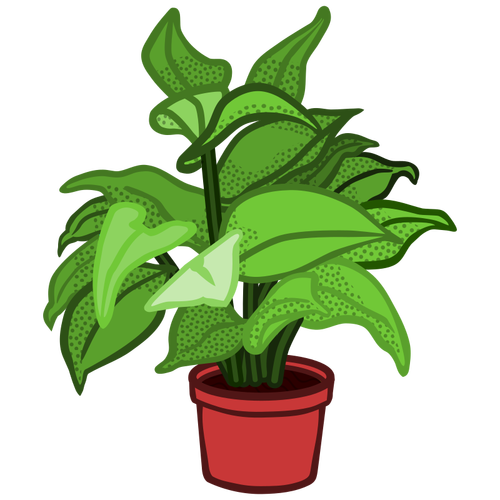 8.1.8
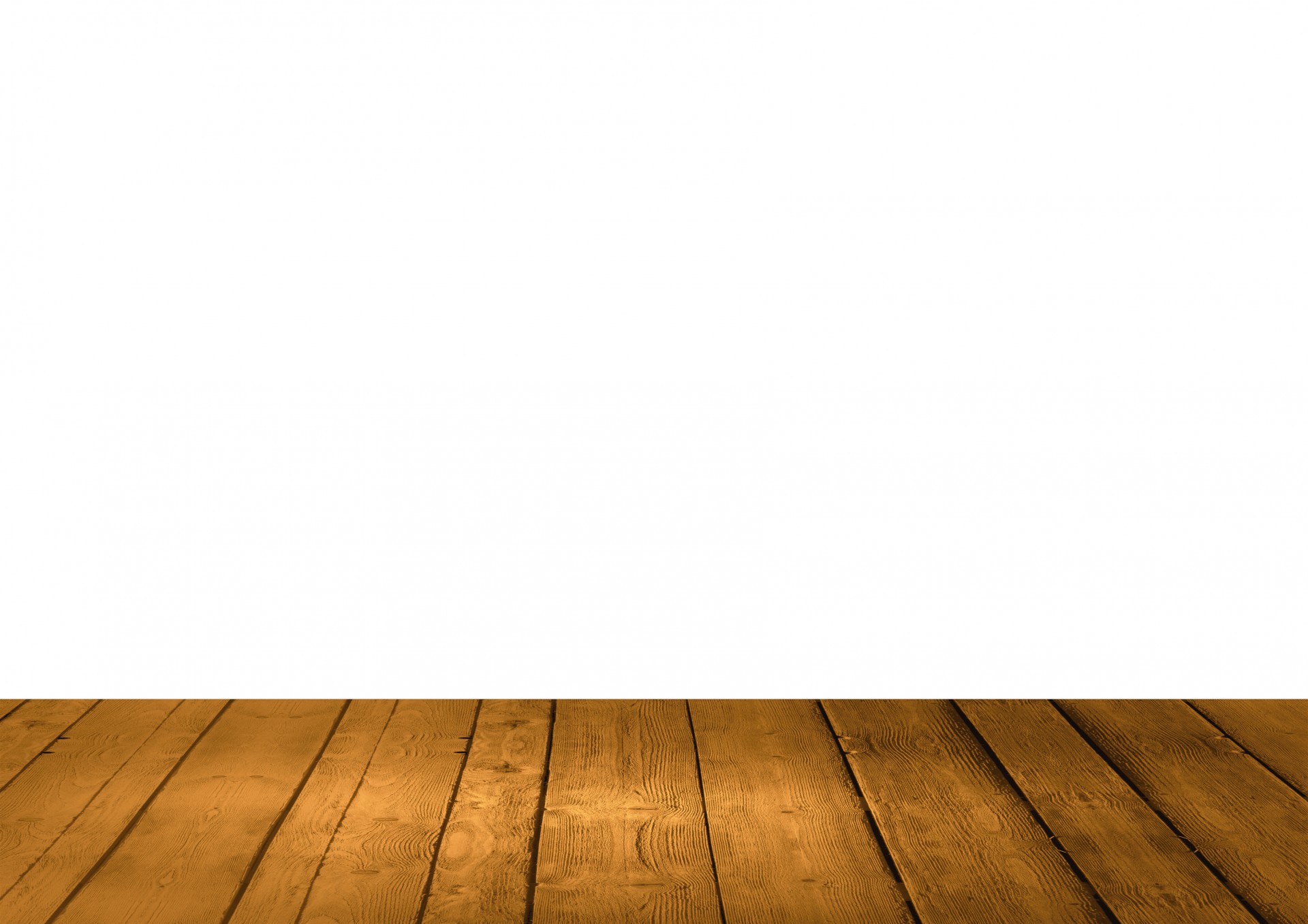 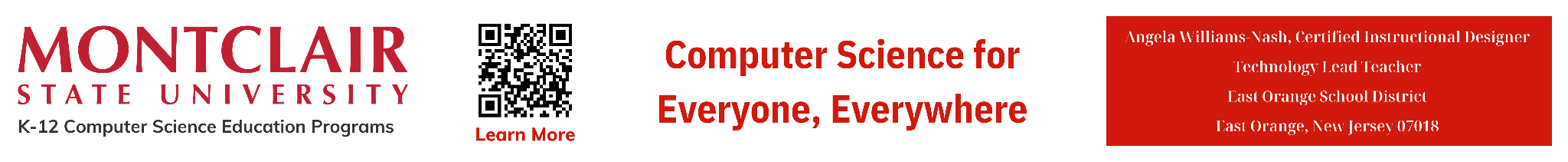 ‹#›
D
A
Spreadsheets Formulas
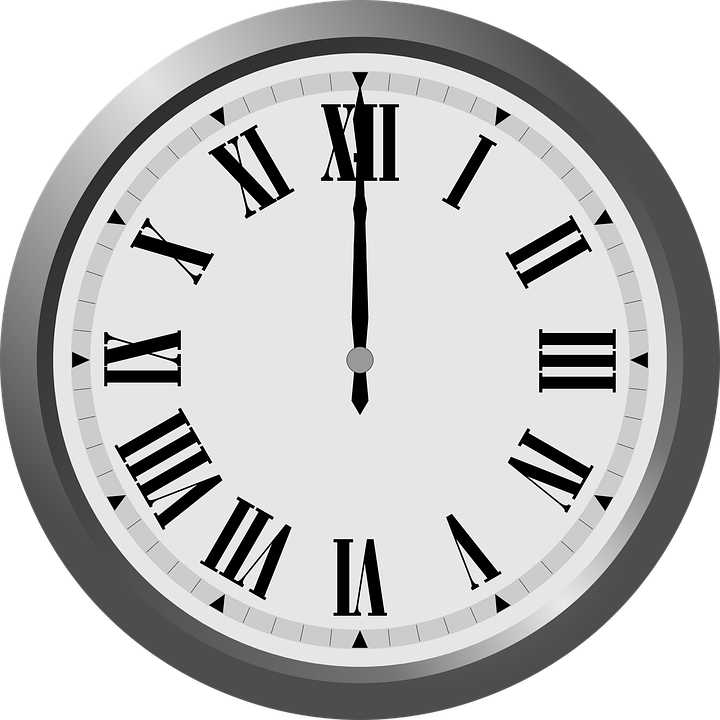 Maximum
The Max formula looks through a range of cells, and provides the largest number.
 Example: =Max(A4:D20)
This formula returns the largest number in cells A4 through D20.
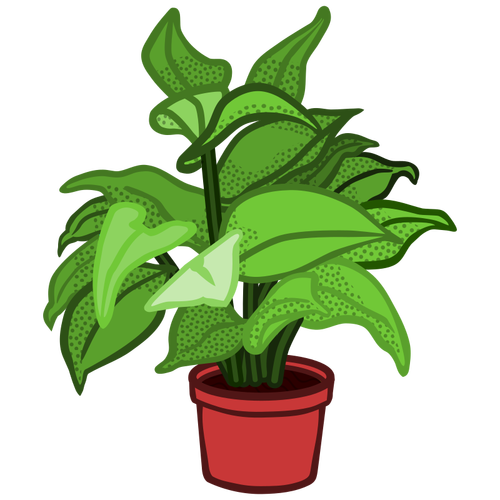 8.1.8
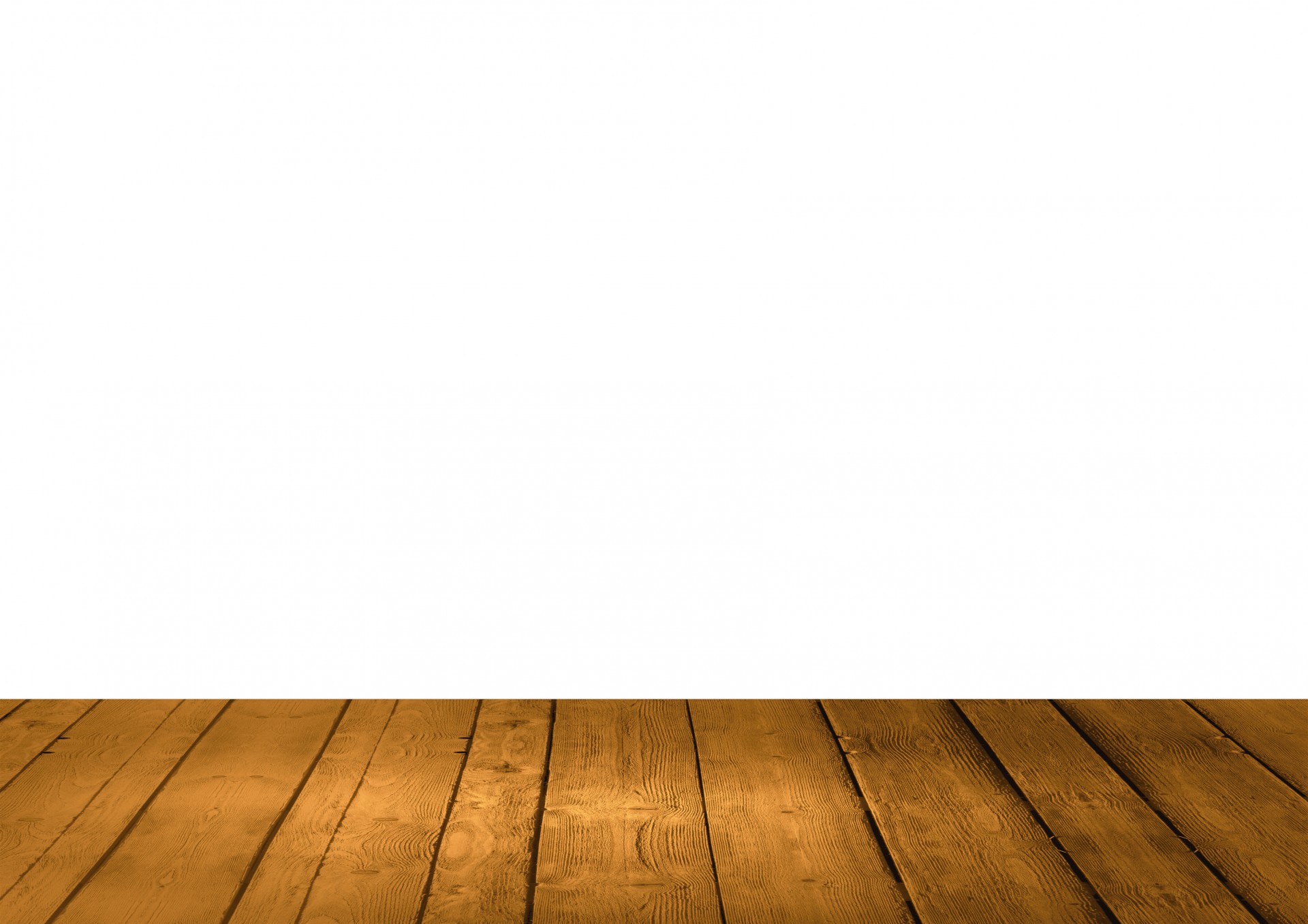 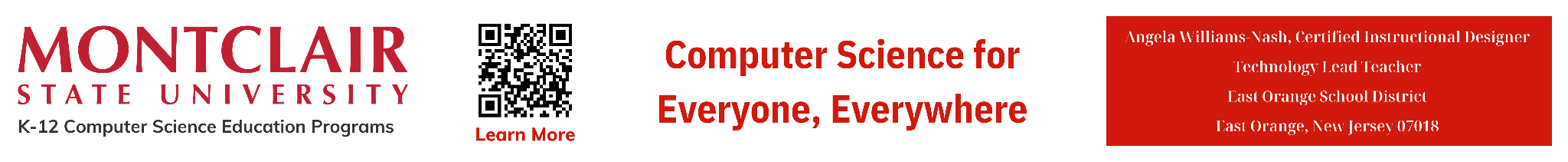 ‹#›
D
A
Spreadsheets Formulas
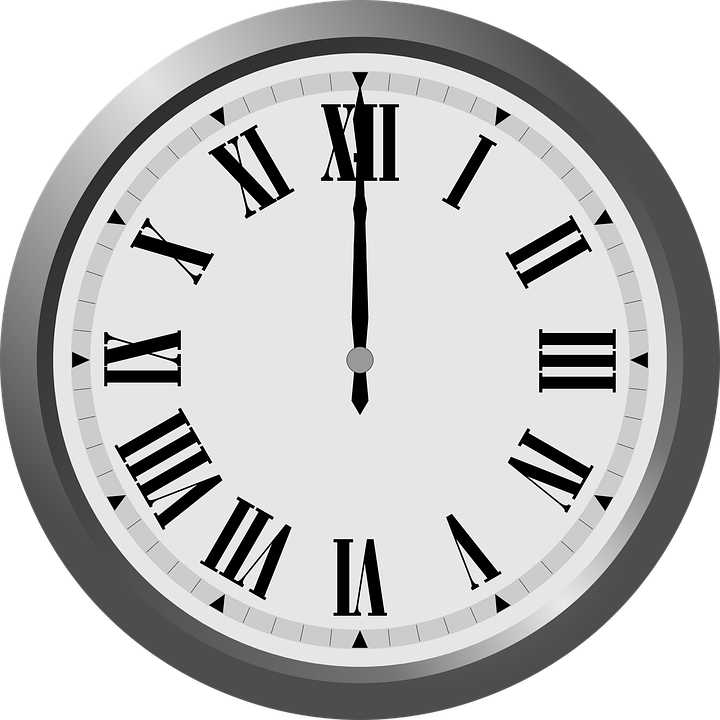 Minimum
The Min formula looks through a range of cells, and provides the smallest number.
 Example: =Min(A1:F20)
This formula returns the largest number in cells A1 through F20.
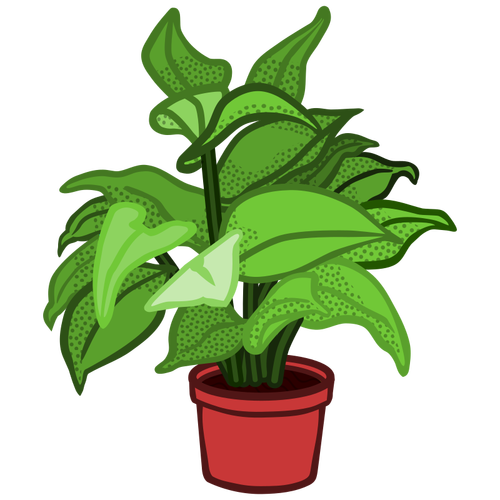 8.1.8
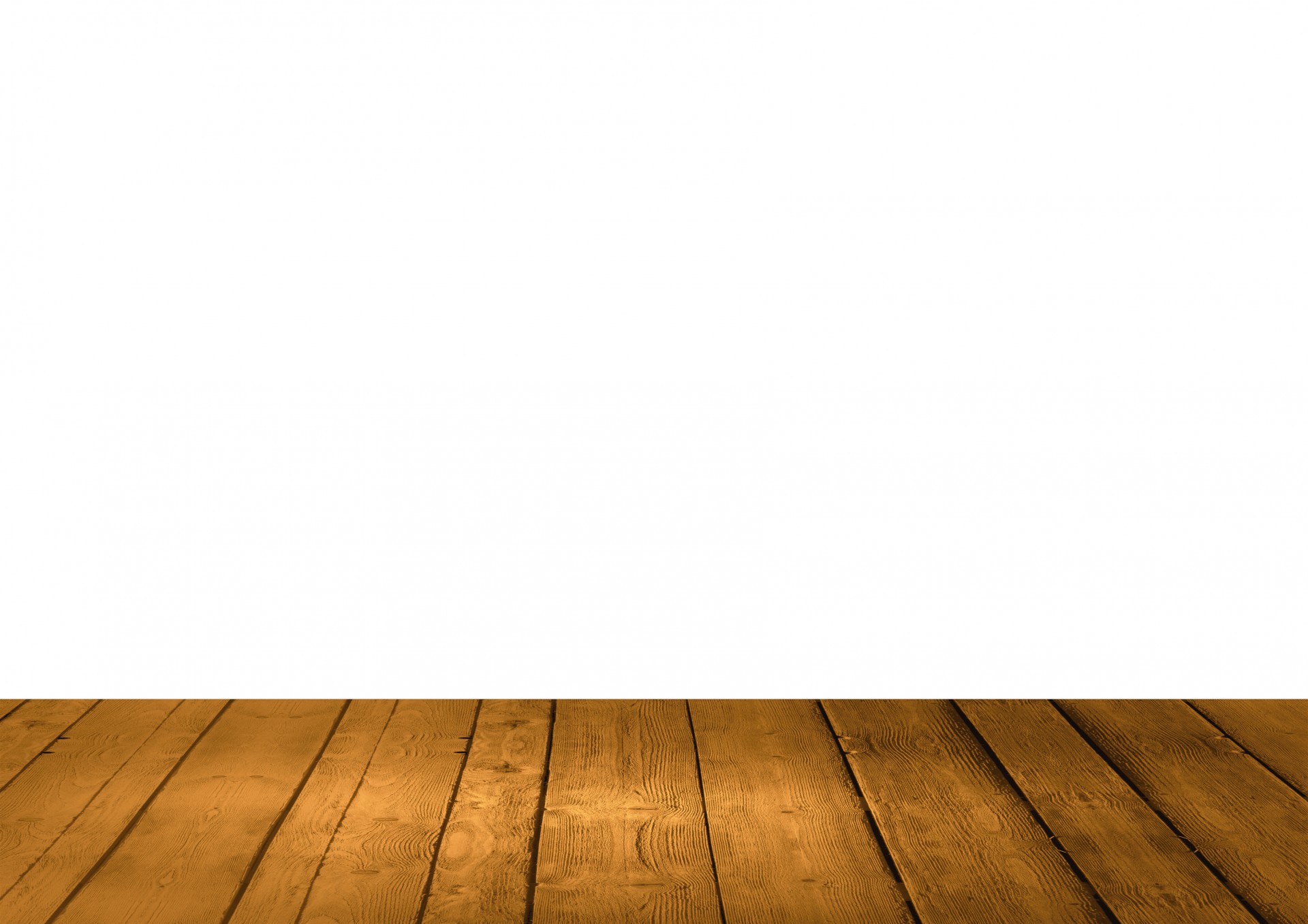 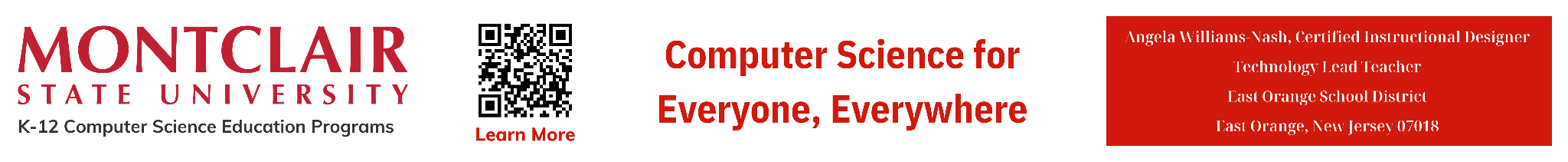 ‹#›
D
A
Spreadsheets Formulas
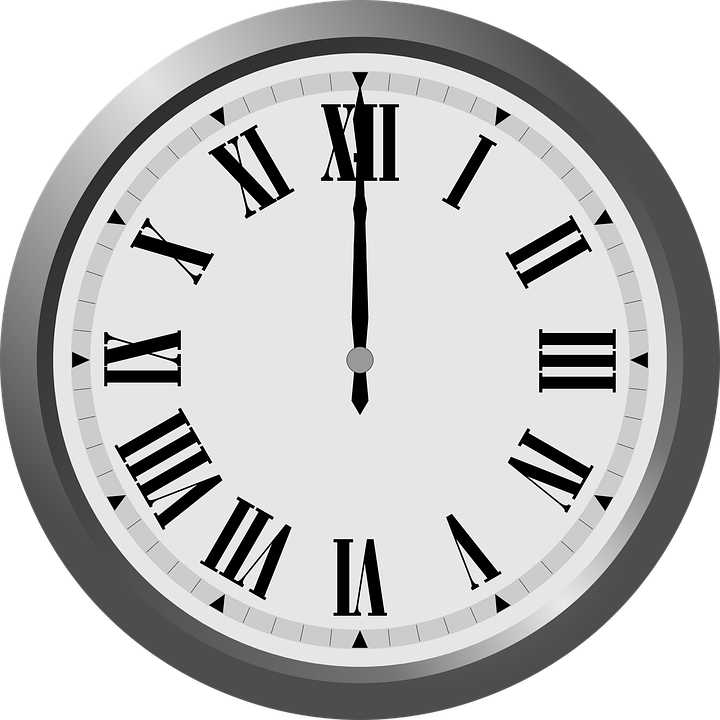 Mode
The Mode formula looks through a range of cells, and provides the number that appears most often.
 Example: =Mode(A1:G35)
This formula returns the number that appears most often in cells A1 through G35.
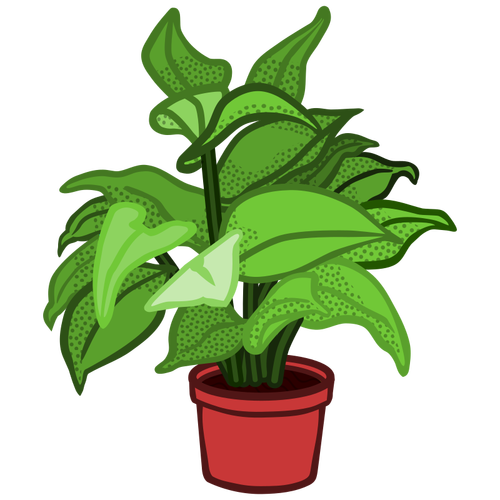 8.1.8
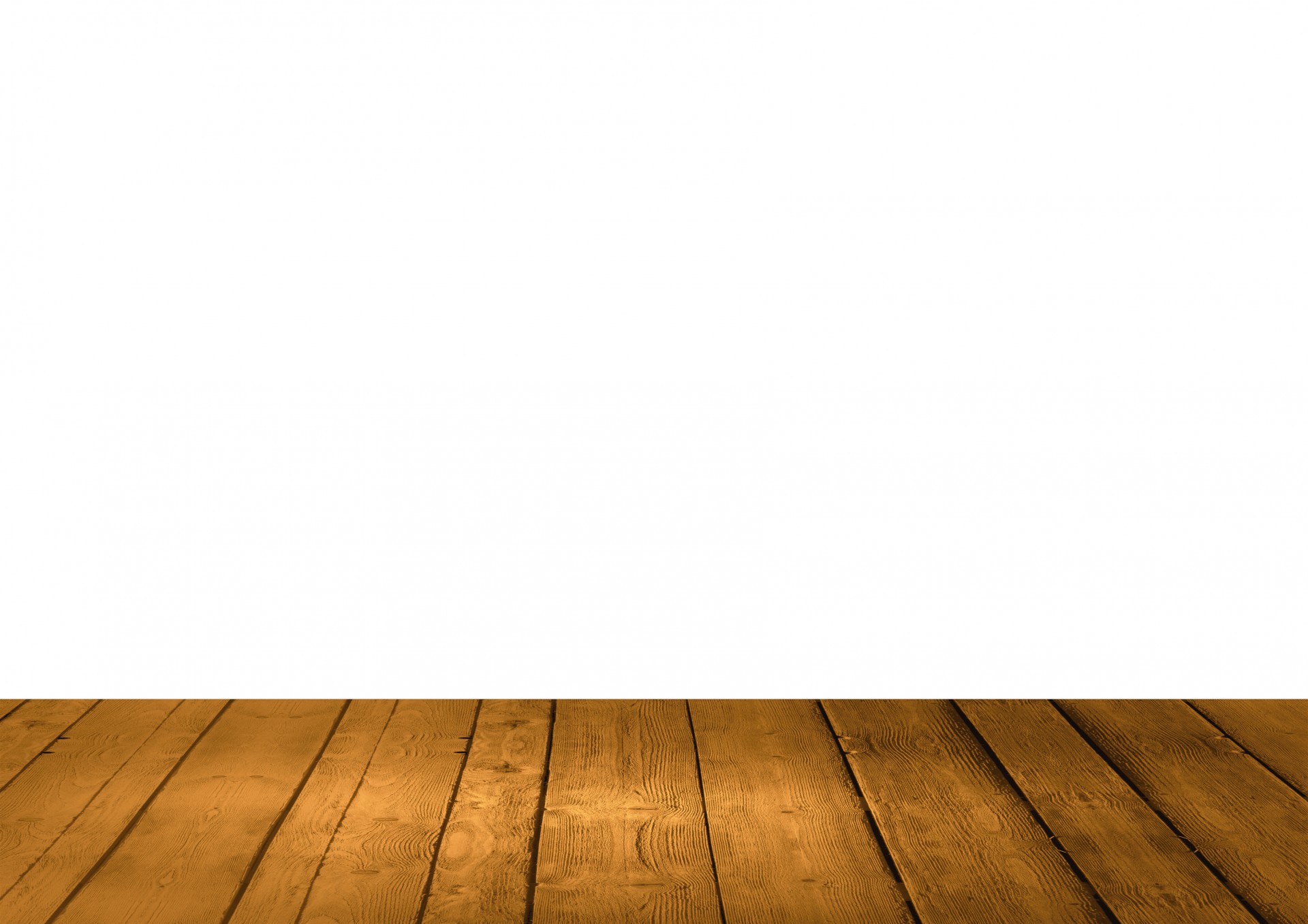 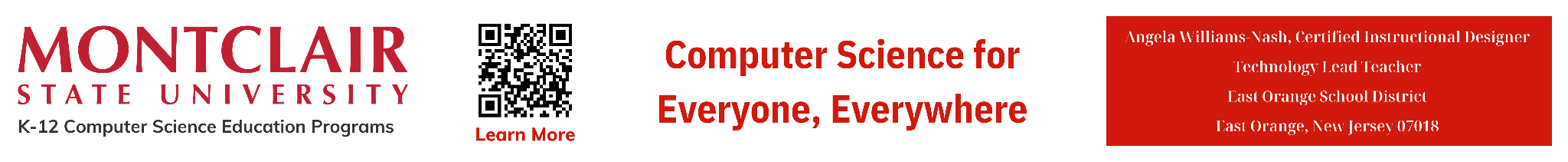 ‹#›
D
A
Spreadsheets Formulas
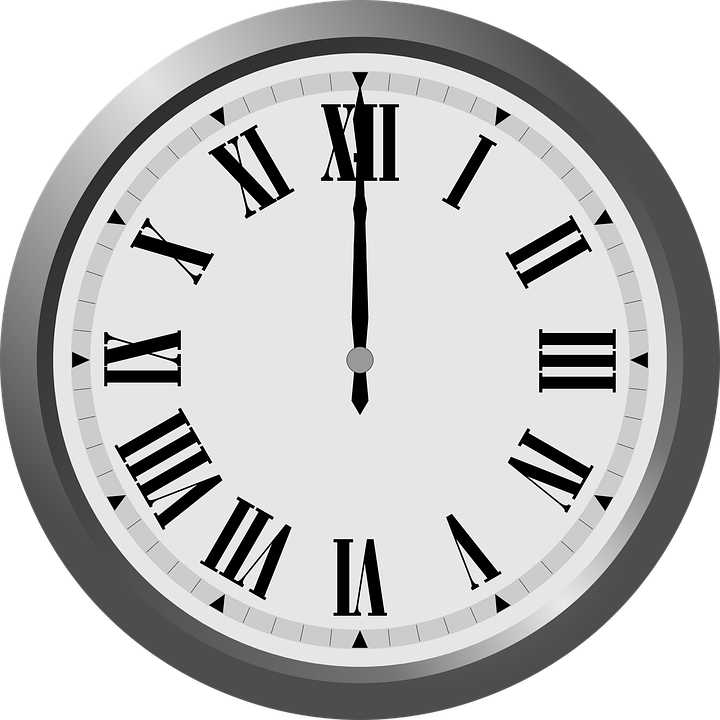 Count
The Count formula looks through a range of cells, and provides the number of numbers or number of objects in the list.  
 Example: =Count(A1:B20)
This formula returns the number of numbers or objects in cells A1 through B20.
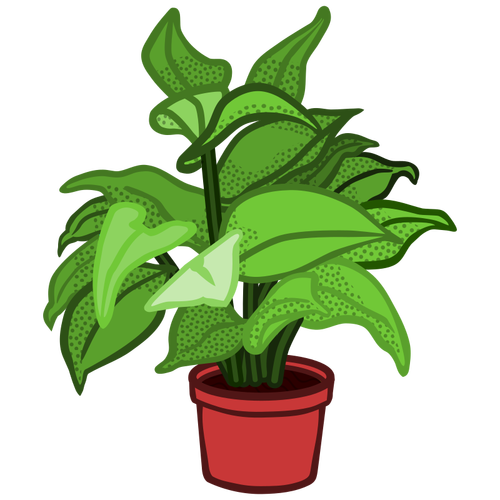 8.1.8
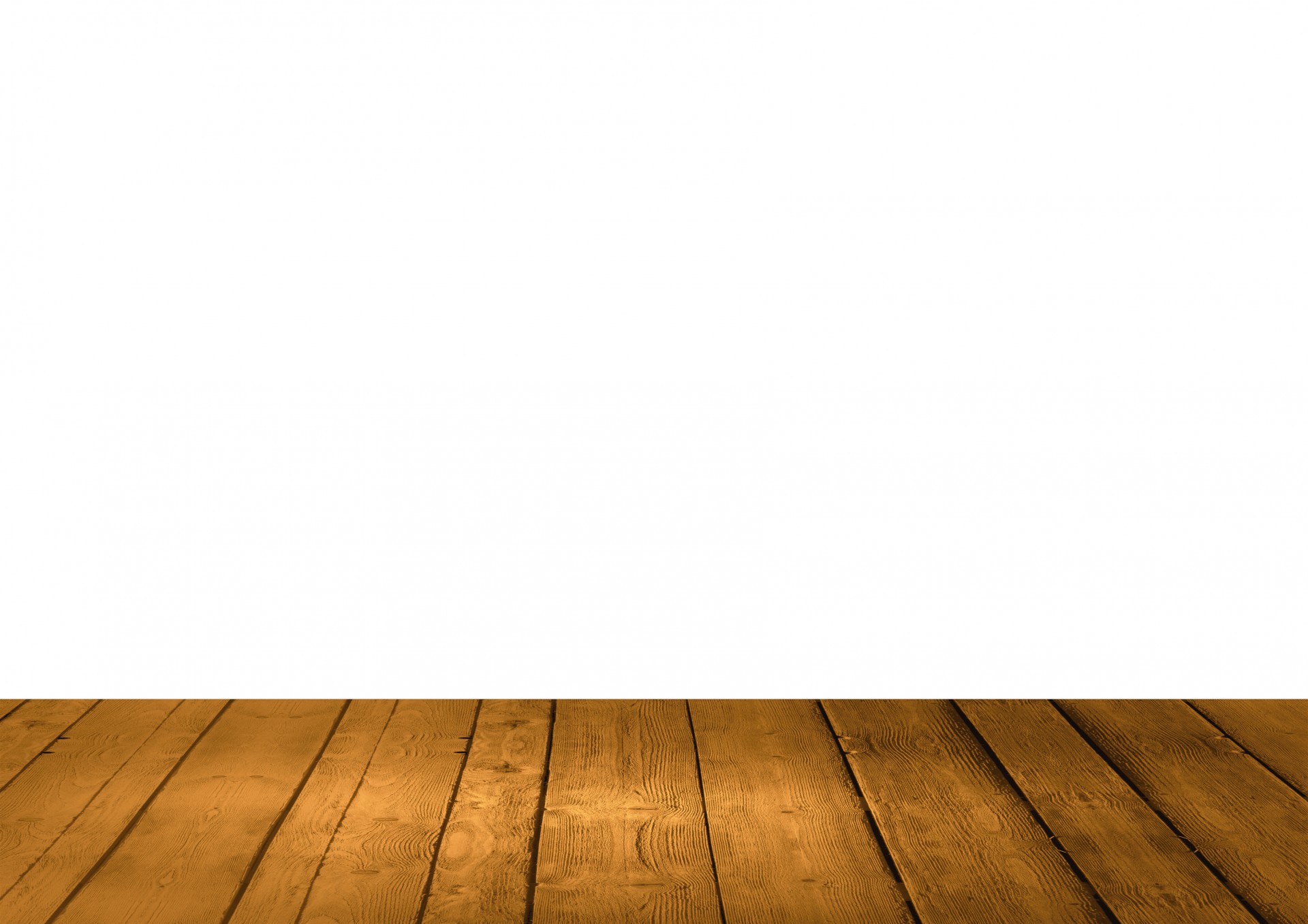 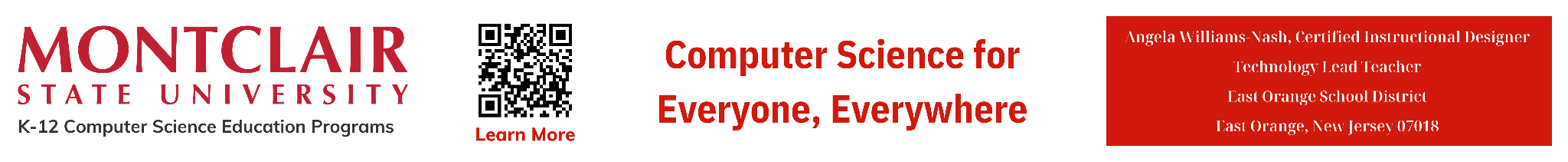 ‹#›
D
A
Spreadsheets Formulas
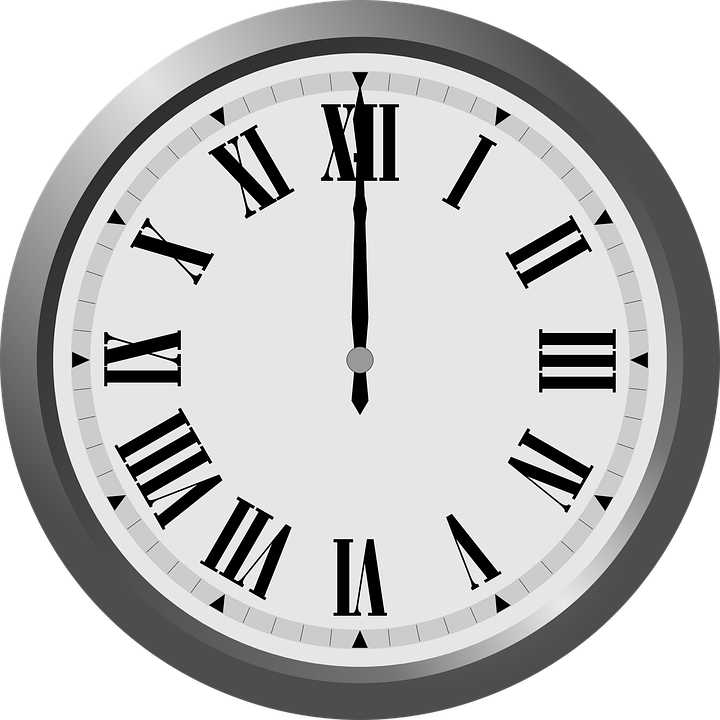 IF
The IF formula performs a logical test and returns one value if the test evaluates to TRUE and another value if the test evaluates to FALSE. It's useful for conditional calculations or formatting.
Example: =IF(A1>10, "Yes", "No")  
This formula checks if the value in cell A1 is greater than 10. If true, it returns "Yes"; otherwise, it returns "No".
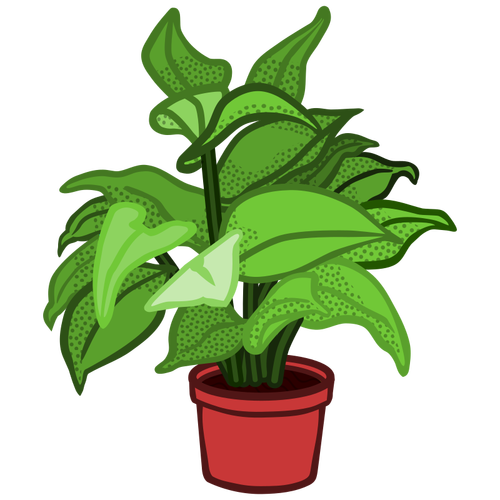 8.1.8
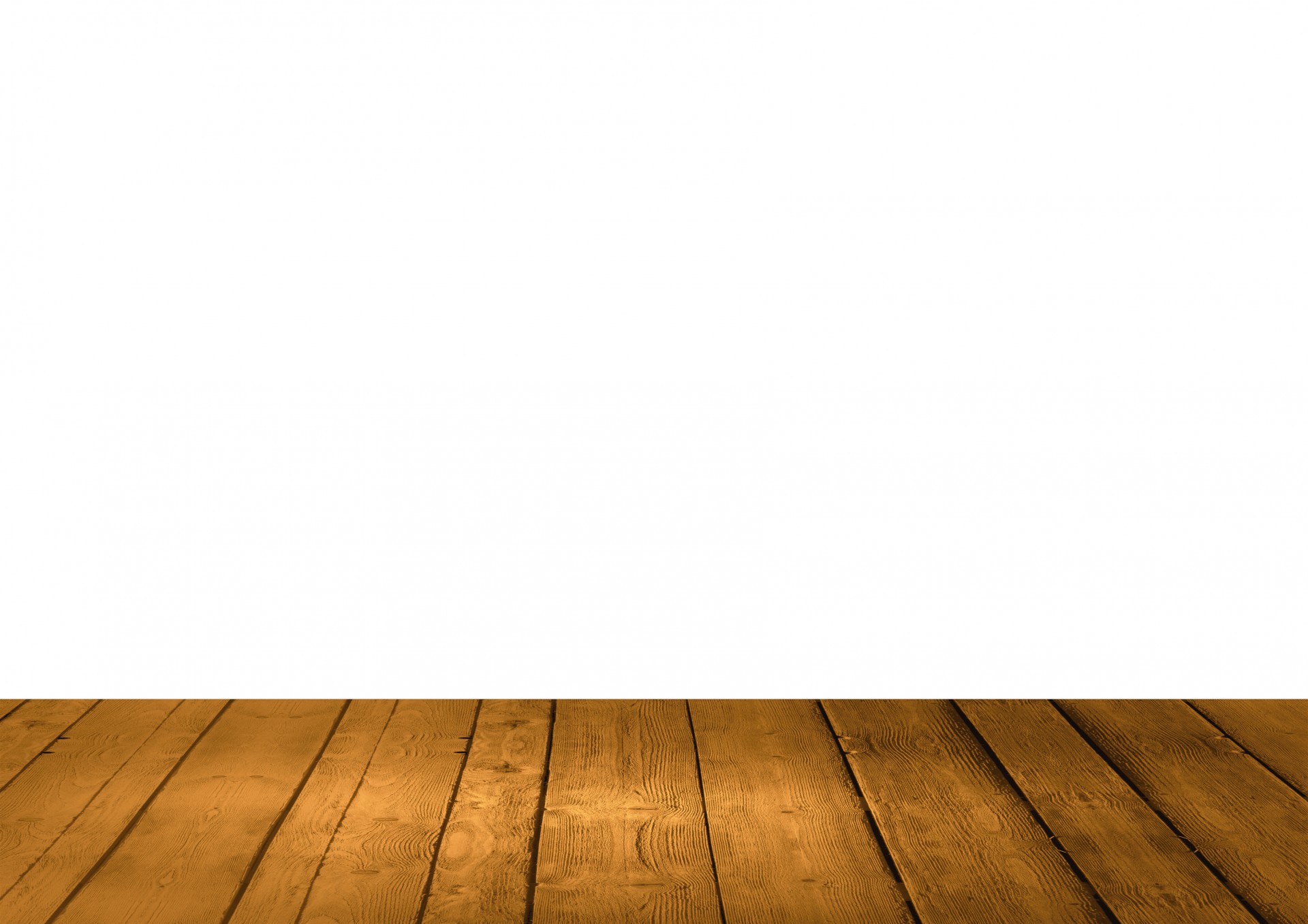 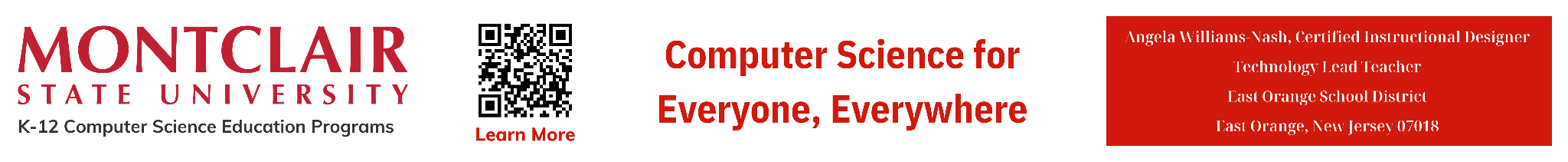 ‹#›
D
A
Spreadsheets Formulas
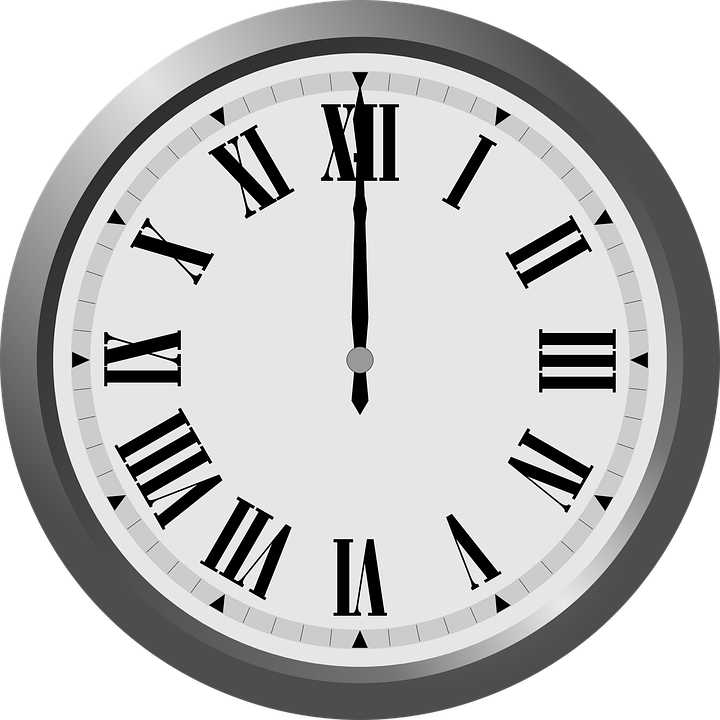 Forecast is a function used to calculate the expected value of a future observation based on historical data. You can forecast one value of multiple future values. For one future value    
        FORECAST(A17, B:2:B16, A2:A16)
Where, A17 represents the future value you want to forecast, B2:B16 is historical data, and A2:A16 are the corresponding dates or time periods.
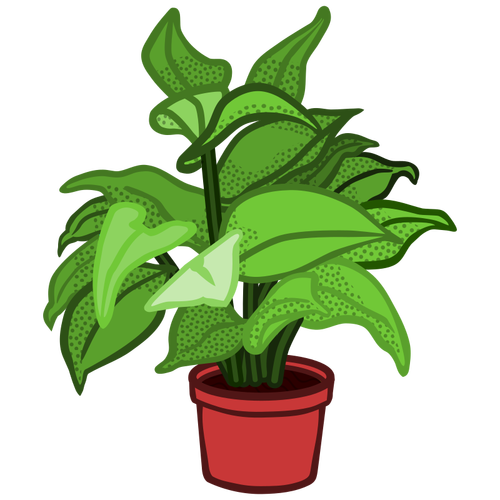 8.1.8
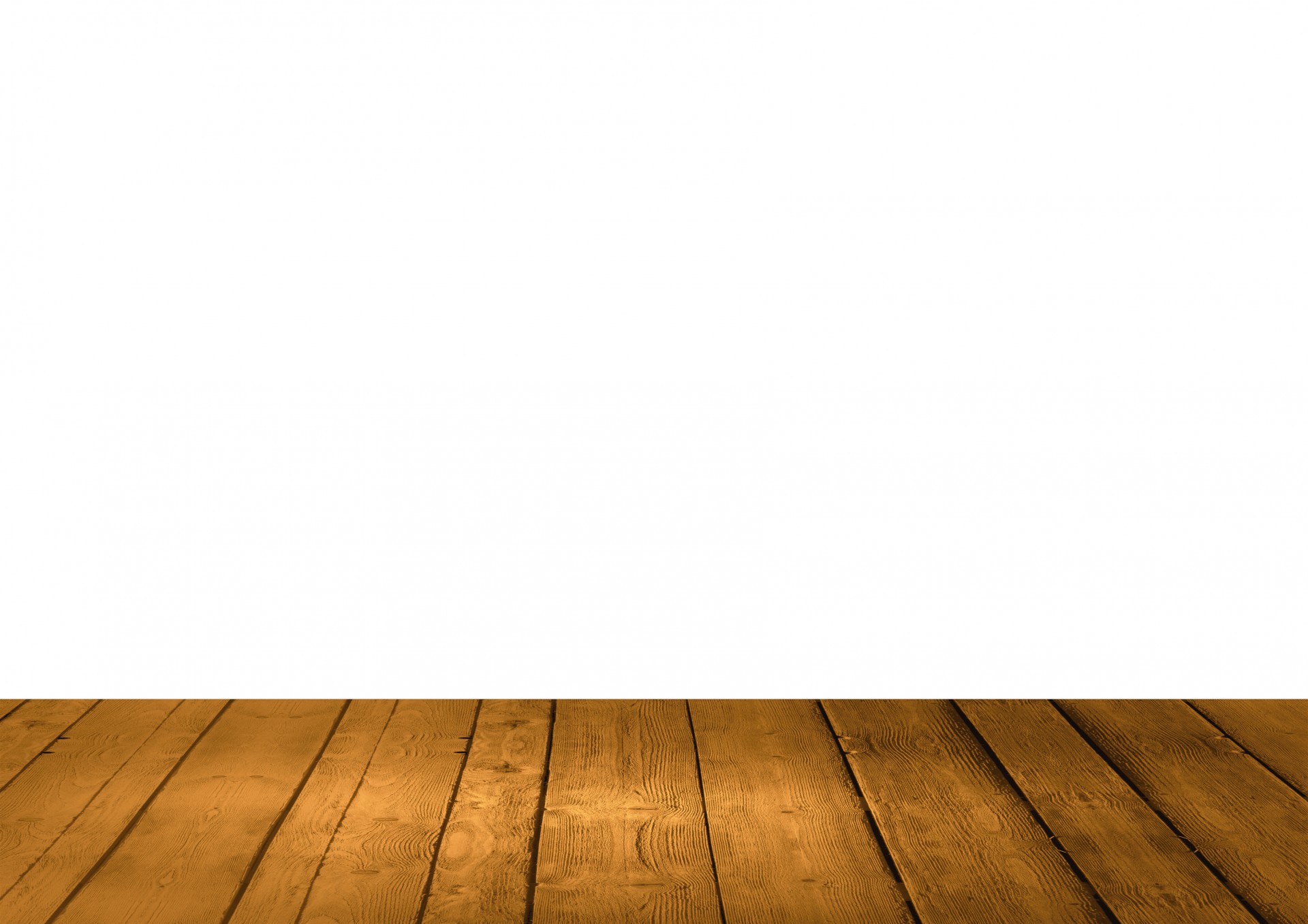 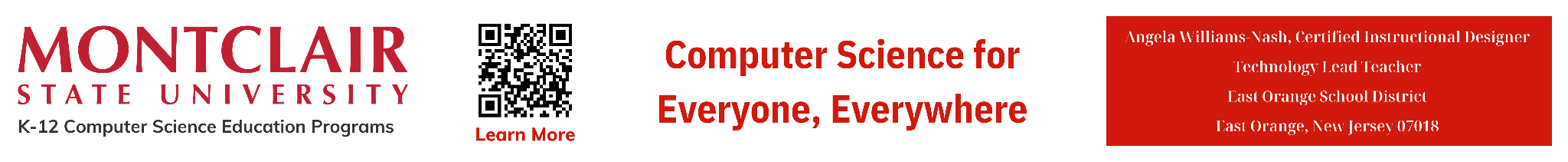 ‹#›
D
A
Spreadsheets Formulas
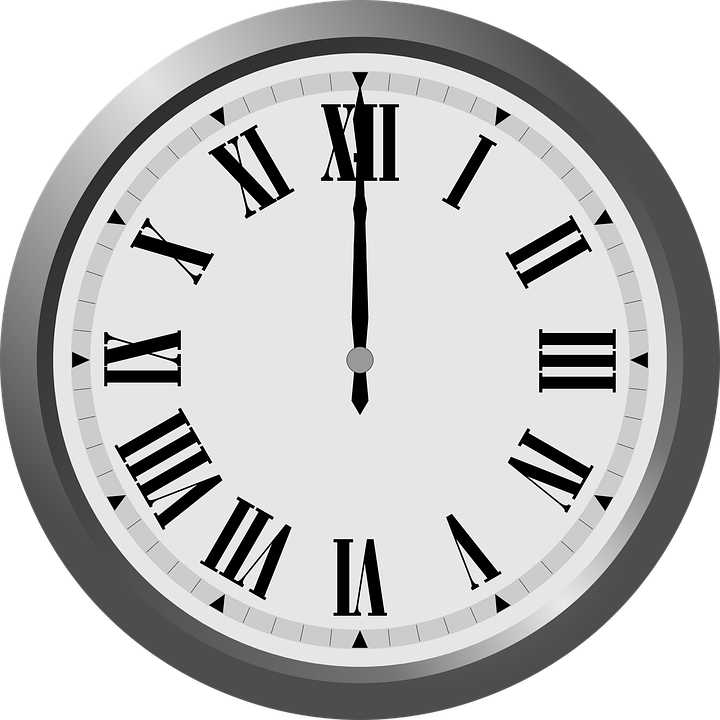 These are just a few examples of common spreadsheet formulas in Microsoft Excel and Google Sheets. A wide range of built-in functions for performing various calculations, manipulations, and analyses on data. Familiarizing oneself with these functions can greatly enhance productivity and efficiency in working with spreadsheets.
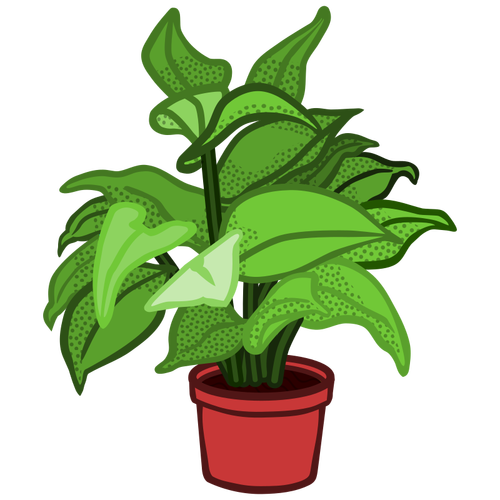 8.1.8
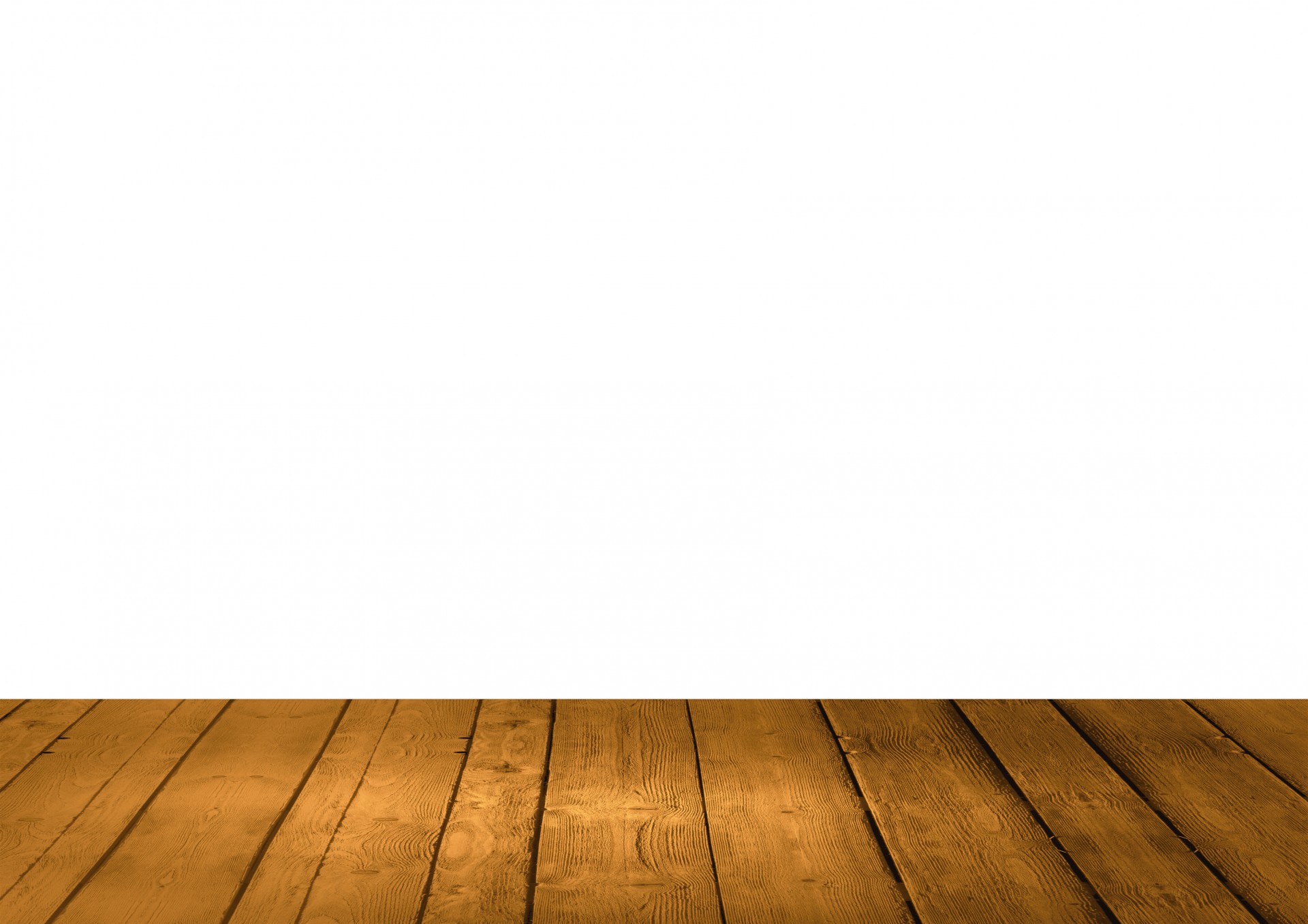 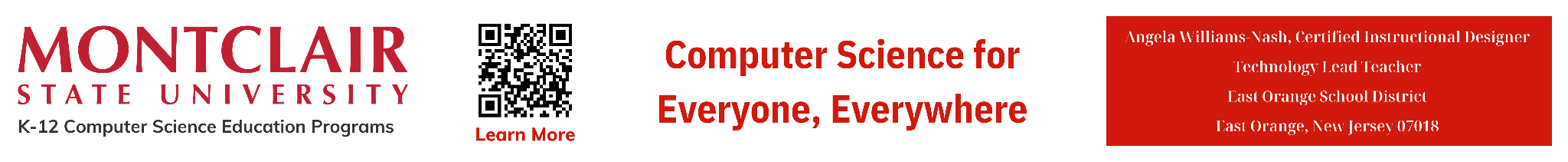 ‹#›
D
A
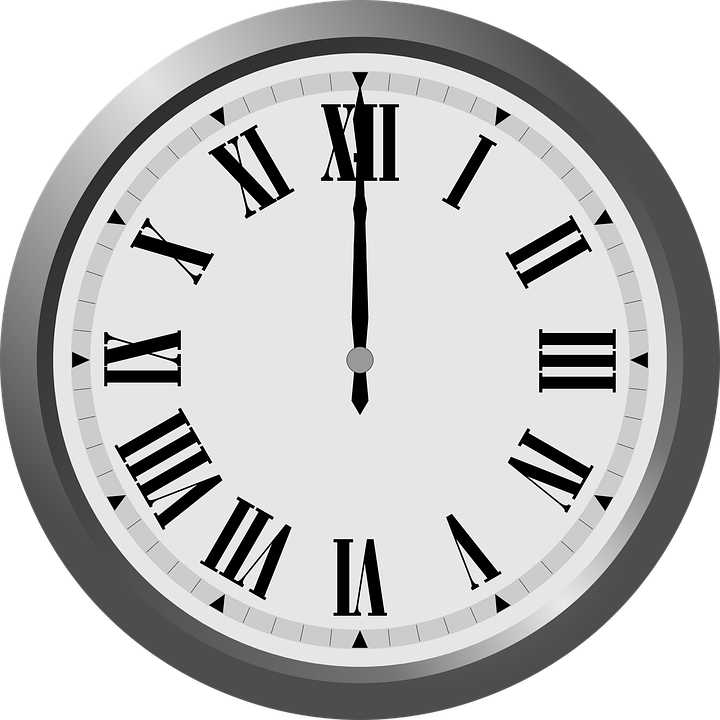 Student Challenge
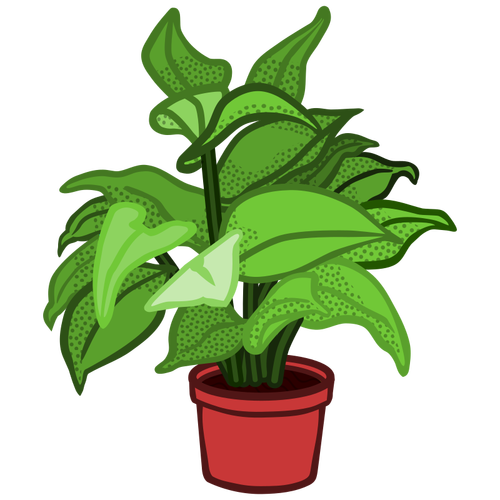 8.1.8
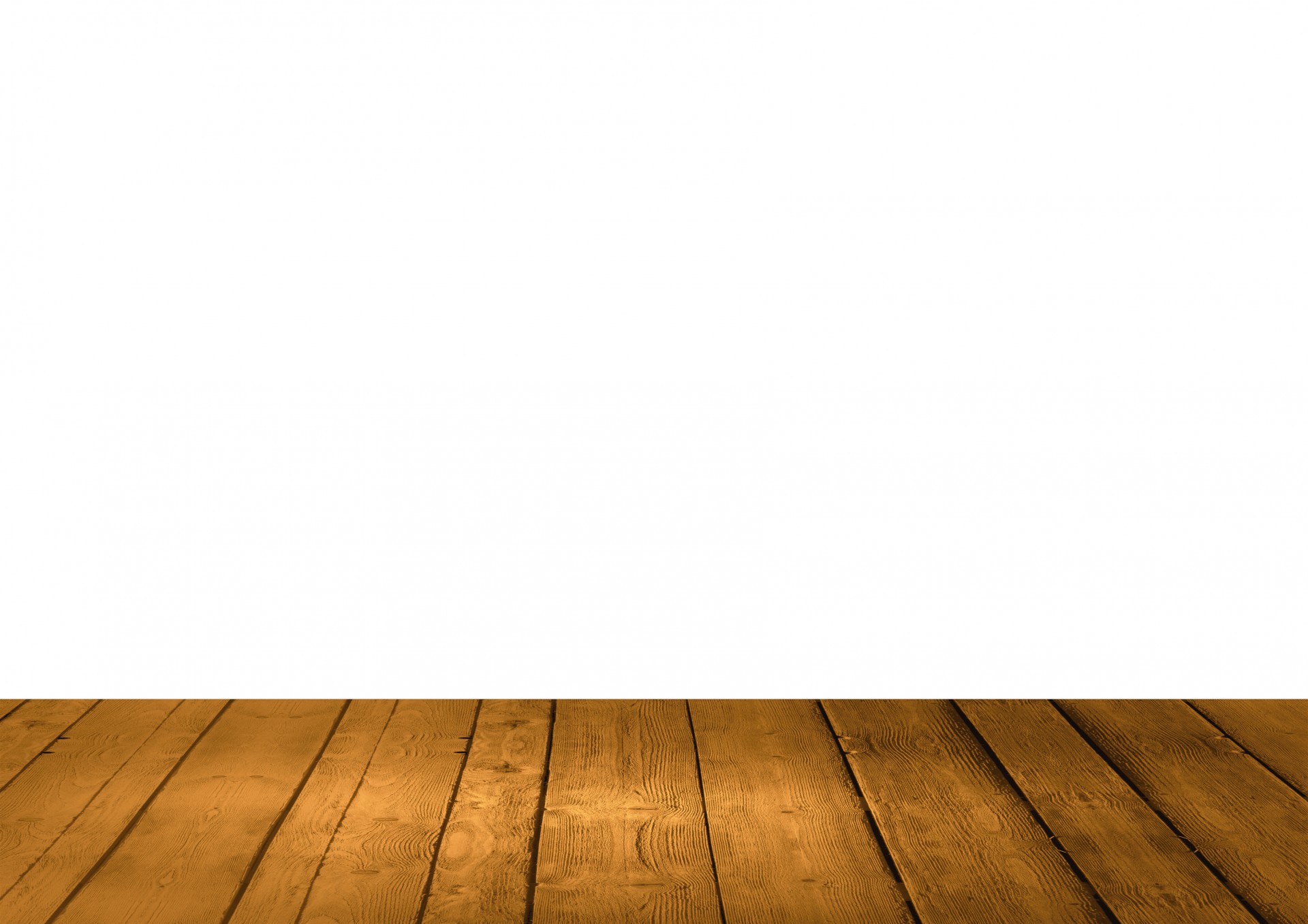 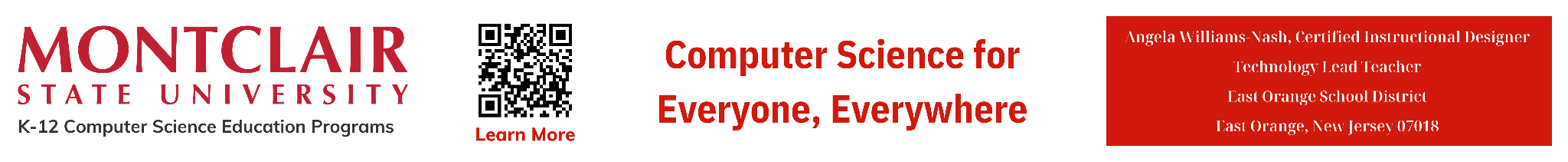 ‹#›
D
A
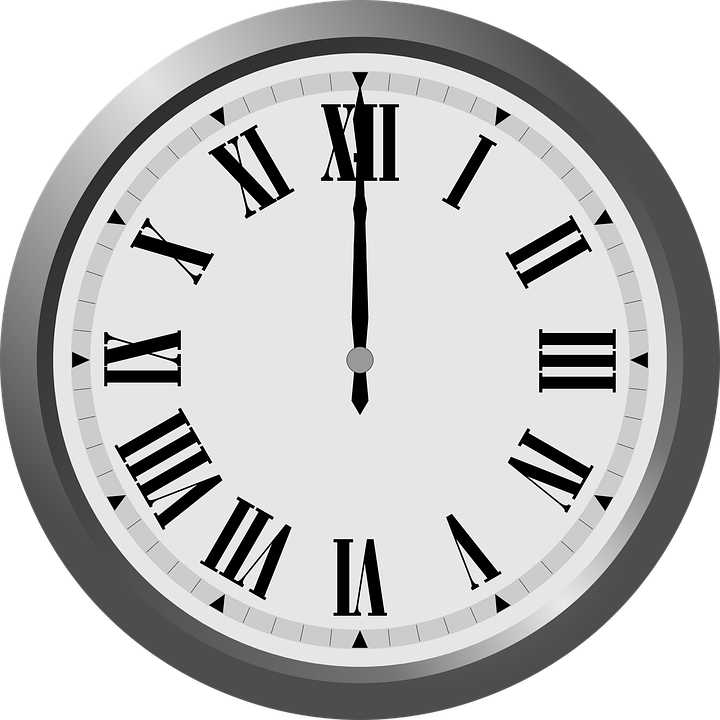 Climate Change Project
Each of us can positively contribute to making our environment a better place. You will complete a project on some aspect of climate change. We will use the scientific method to study the problem, collect data, recommend solutions and present our findings.
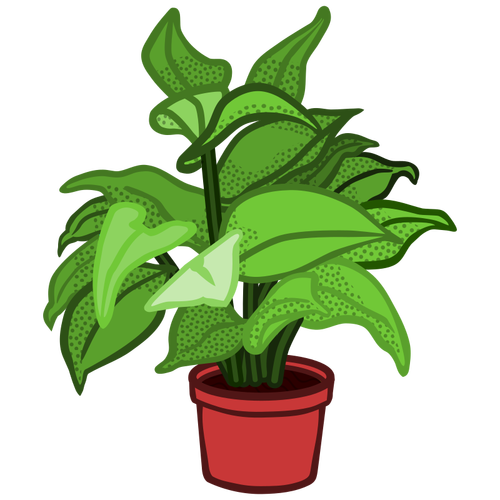 8.1.8
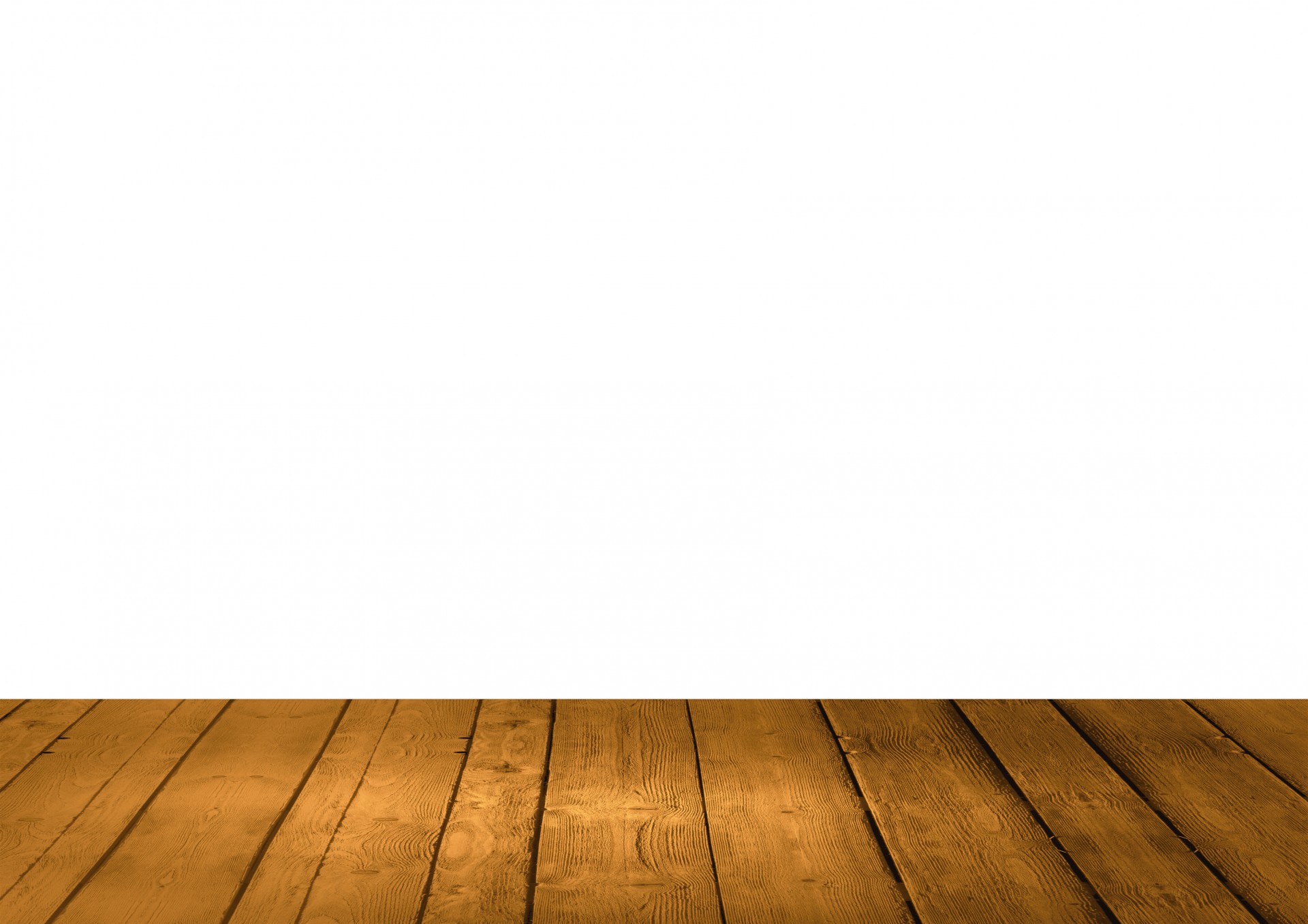 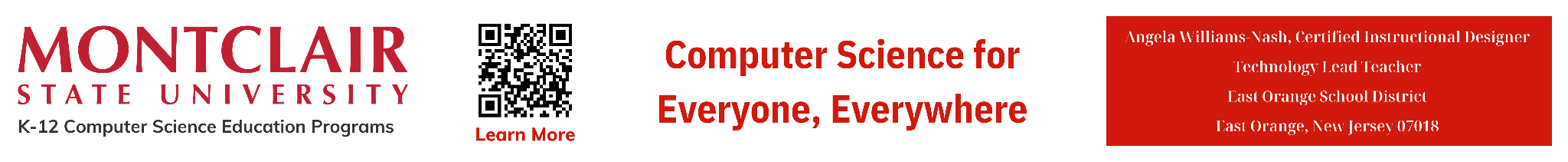 ‹#›
D
A
Works Cited
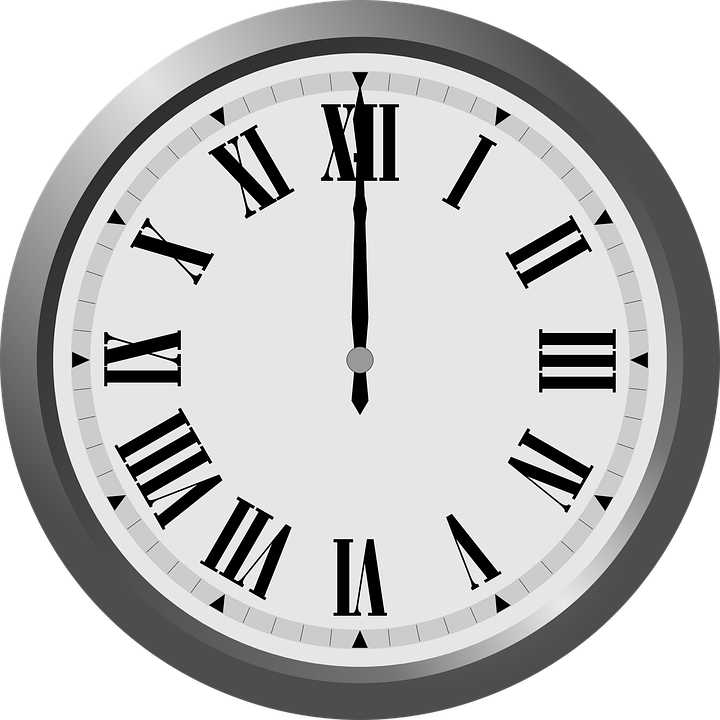 Gore, Al (2007) An Inconvenient Truth: The Crisis of Global Warming. Penguin Books Ltd.
OpenAI. (Year). ChatGPT [Computer software]. Retrieved from https://www.openai.com/chatgpt
How to Use Google Sheets
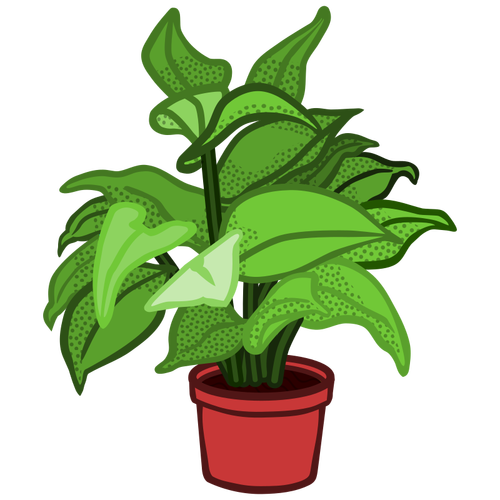 8.1.8
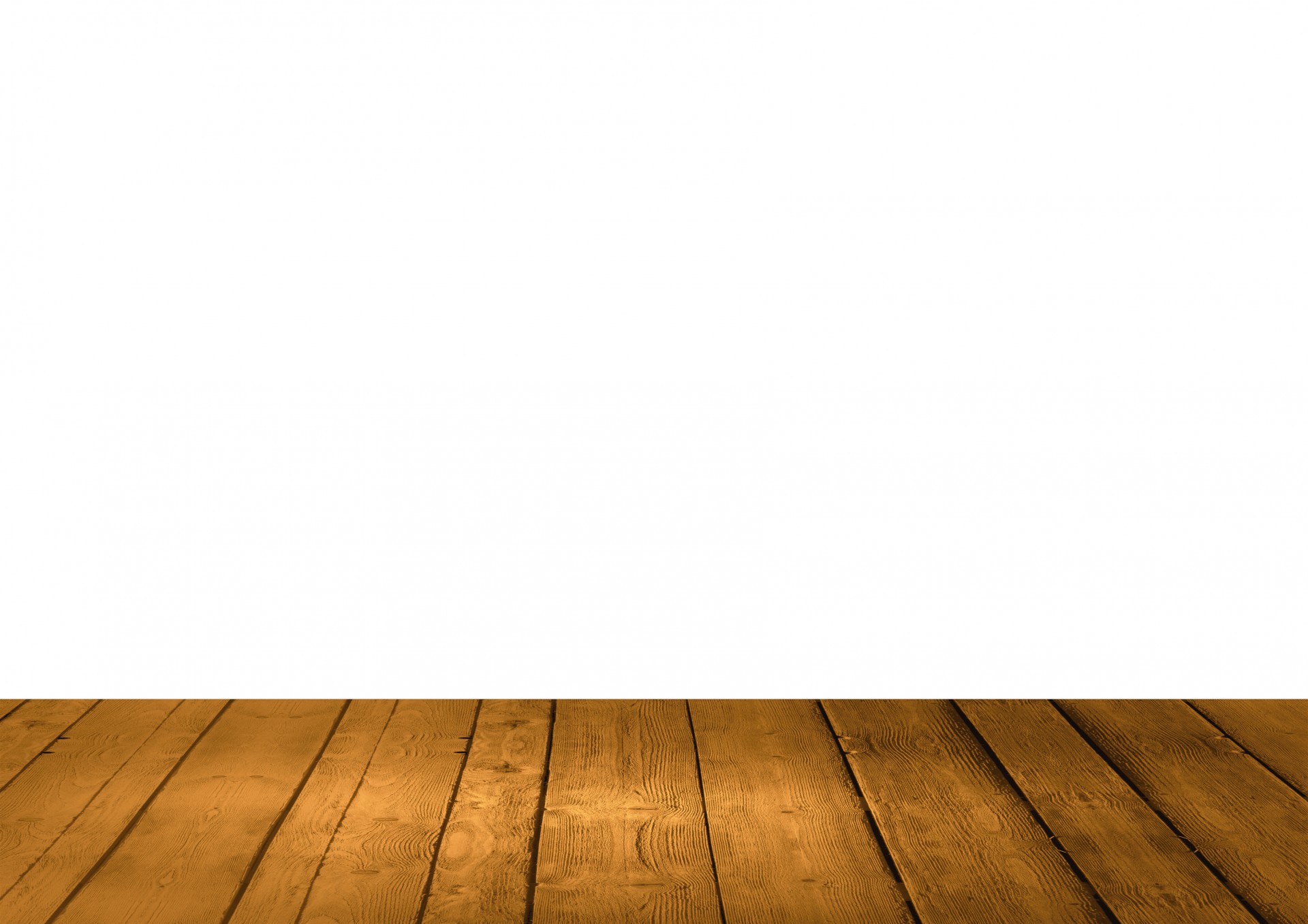 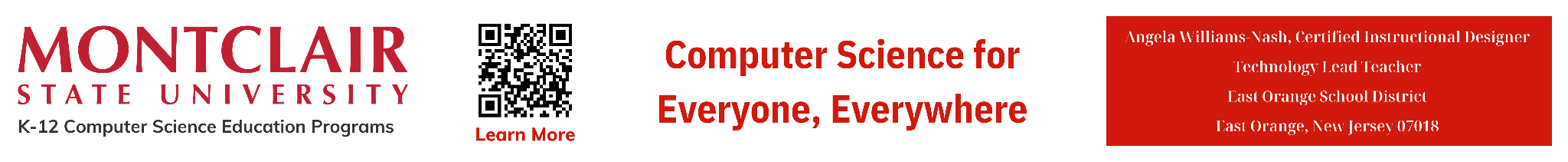 ‹#›